Inference and topological tracking of COMPUTER network TOPOLOGY from sparse time series*
A. Messager1, I. Z. Kiss1, R. Harper2, P. Tee2 and L. Berthouze1
 
1 Sussex University
2 Moogsoft Ltd
*This work is supported by Moogsoft Inc. and describes patented features of its product.
1
Data Example
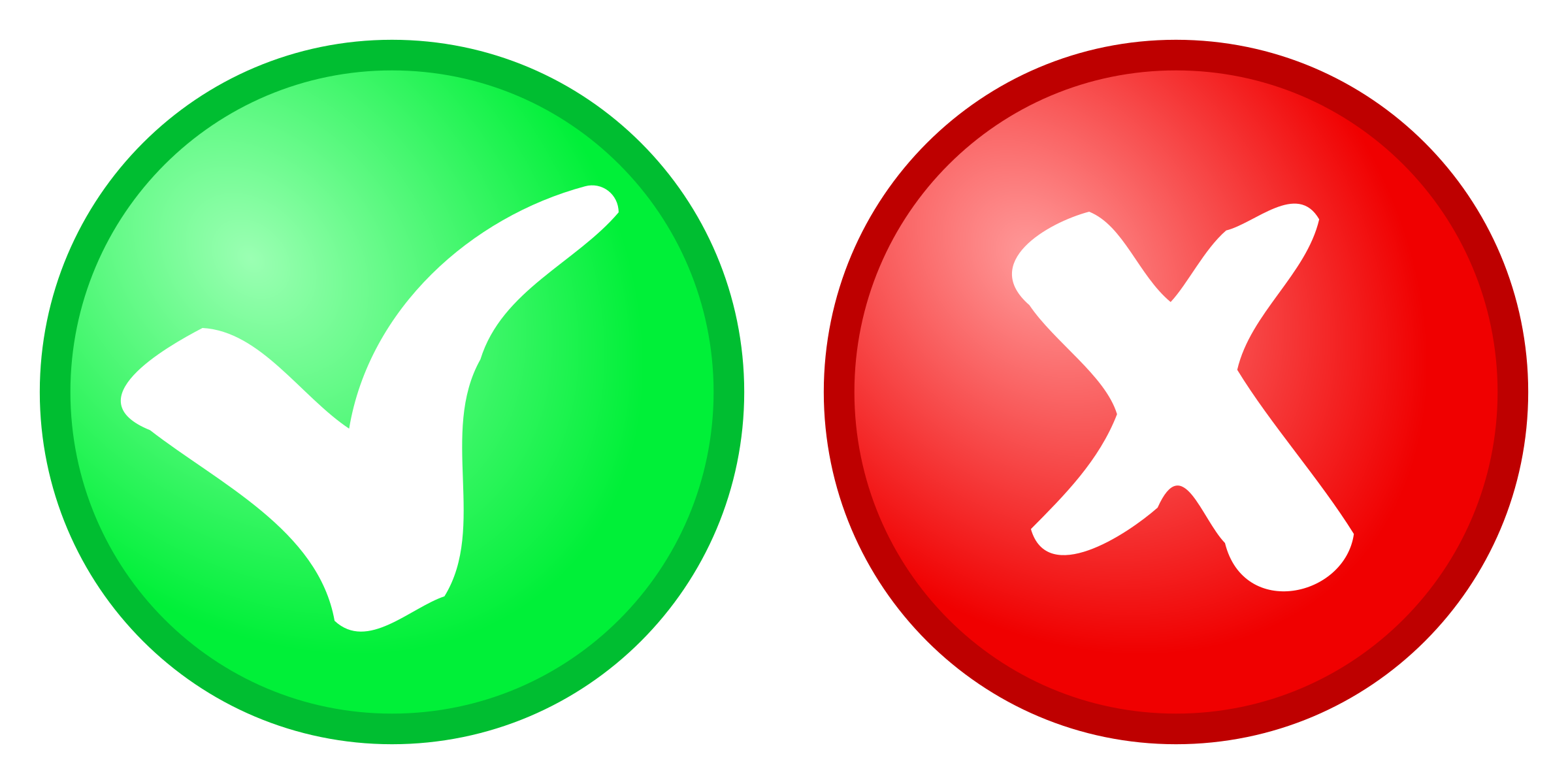 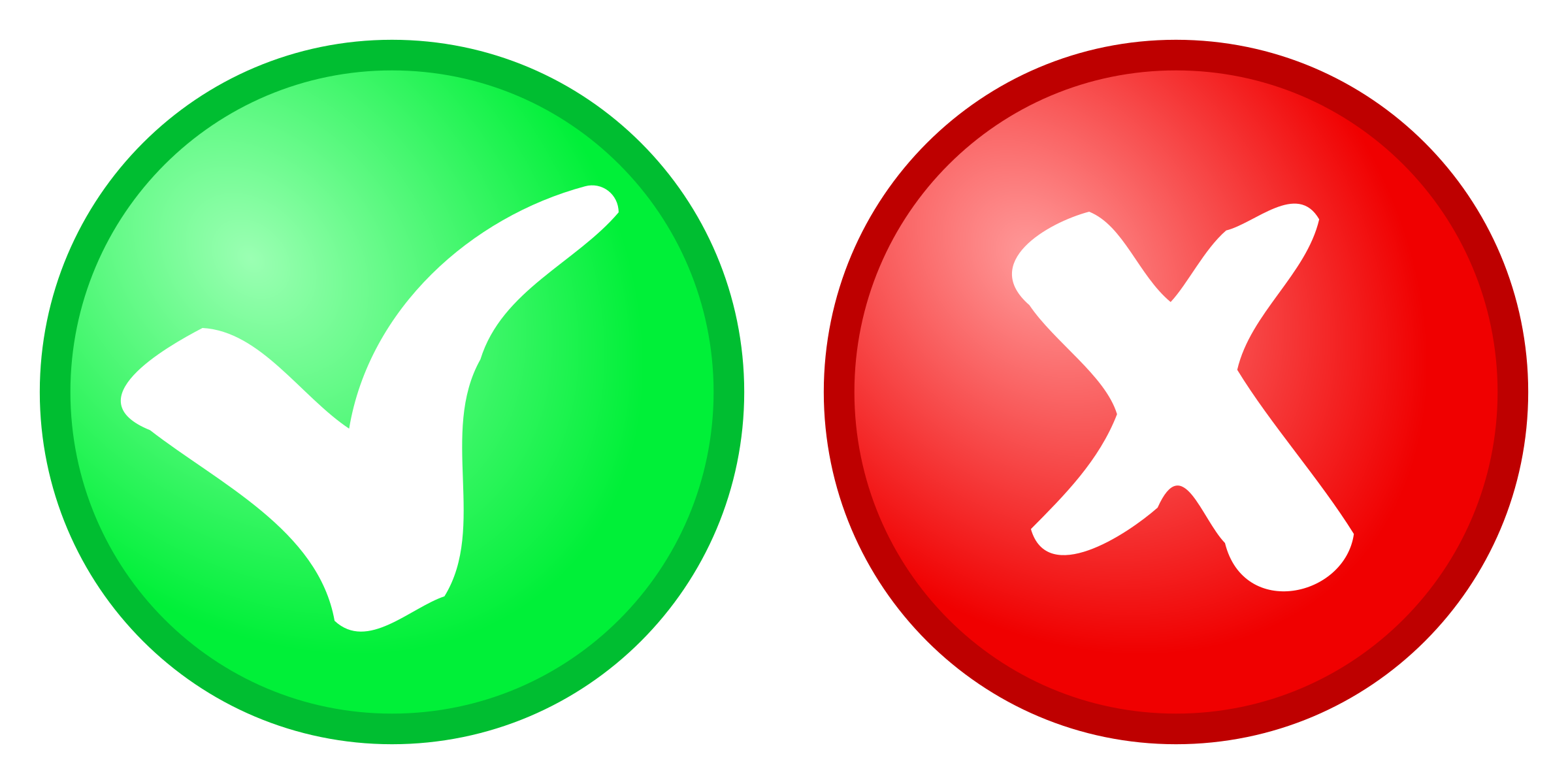 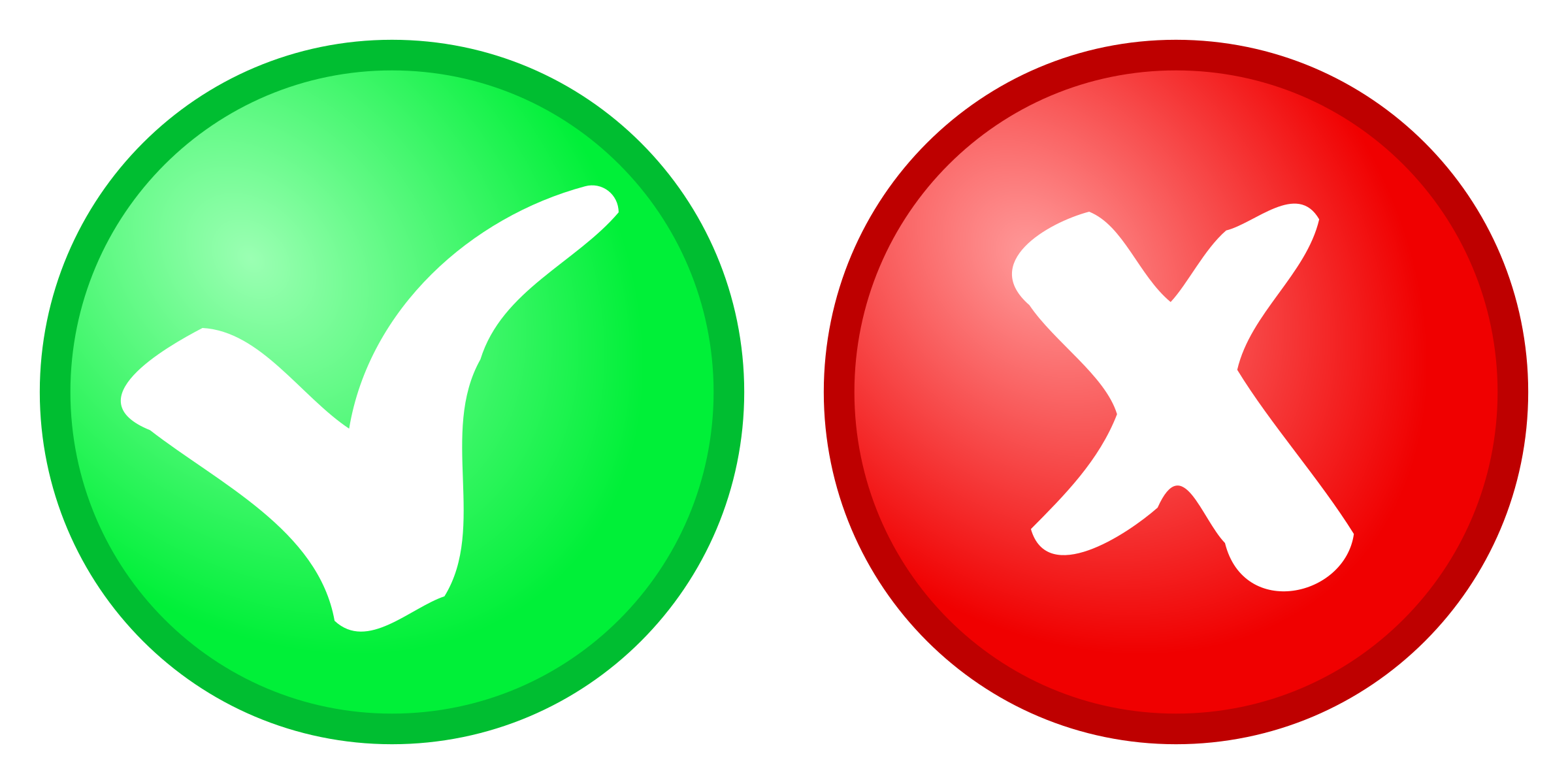 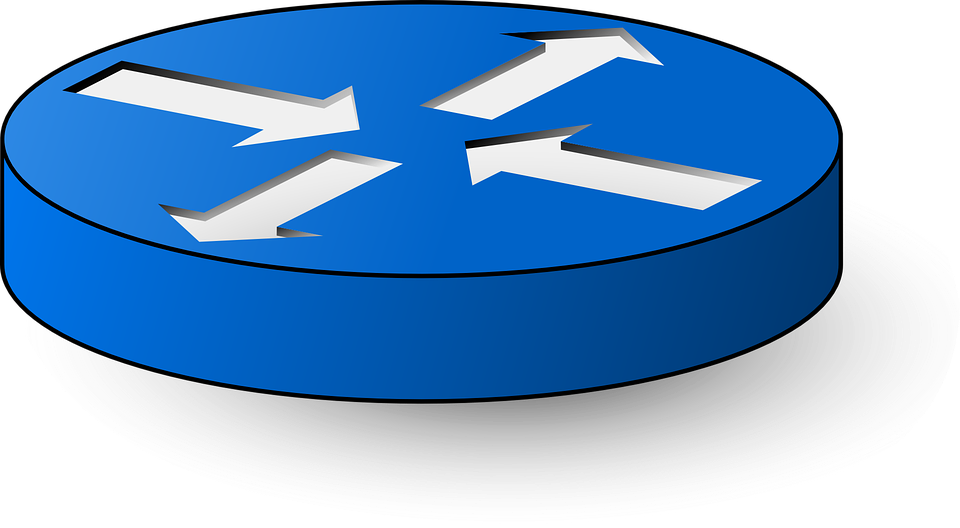 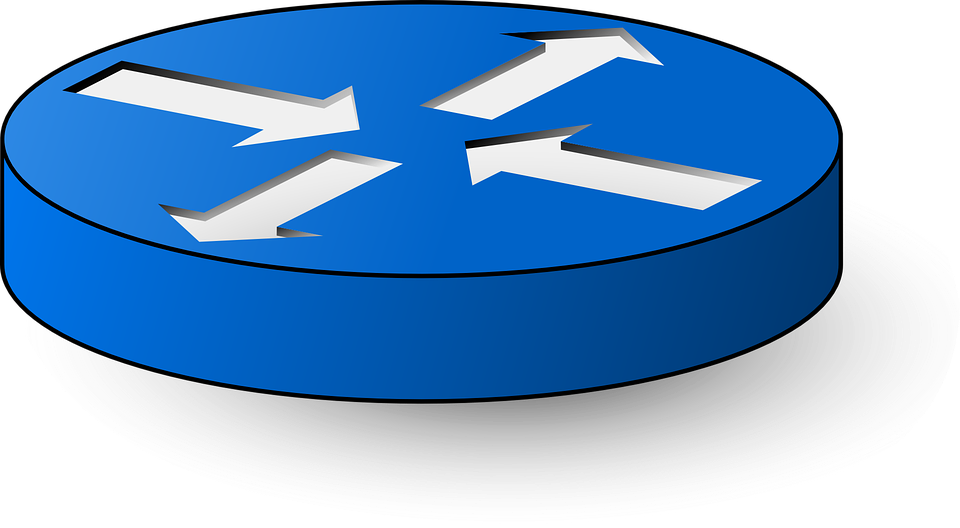 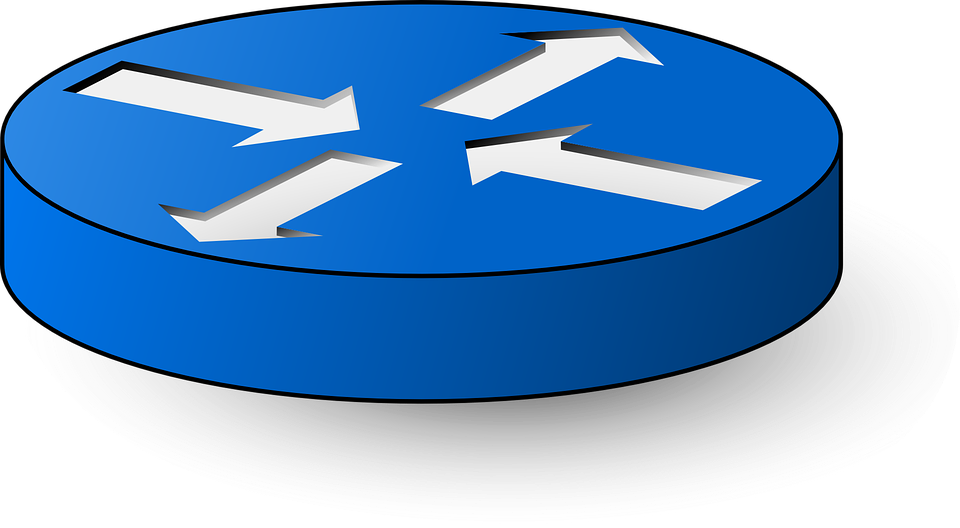 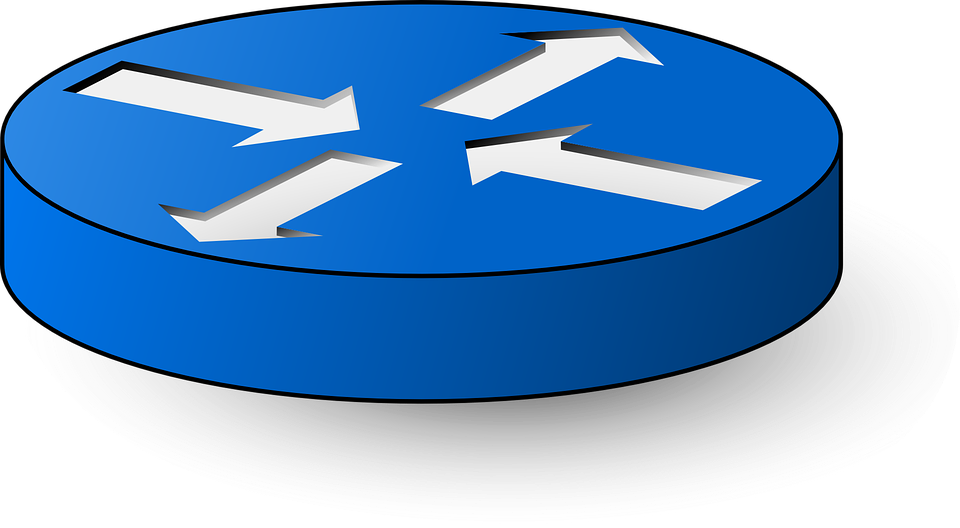 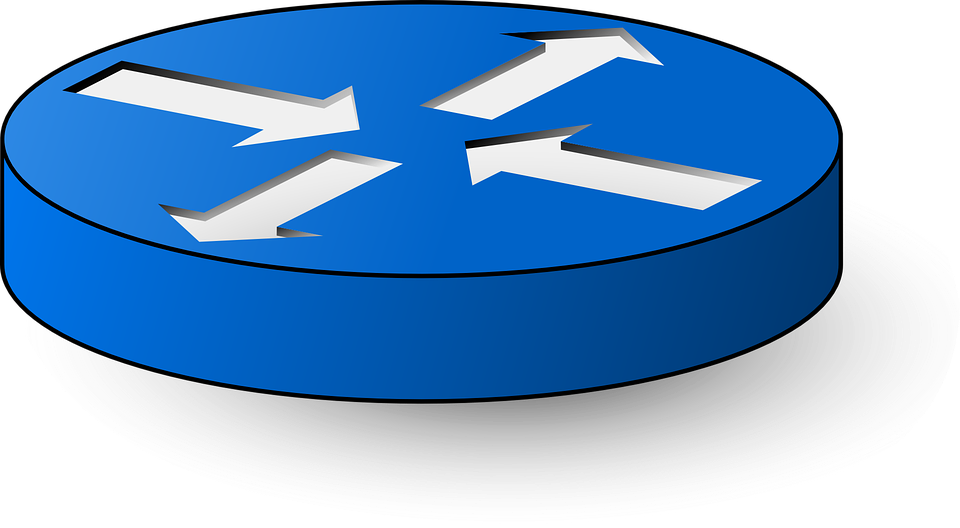 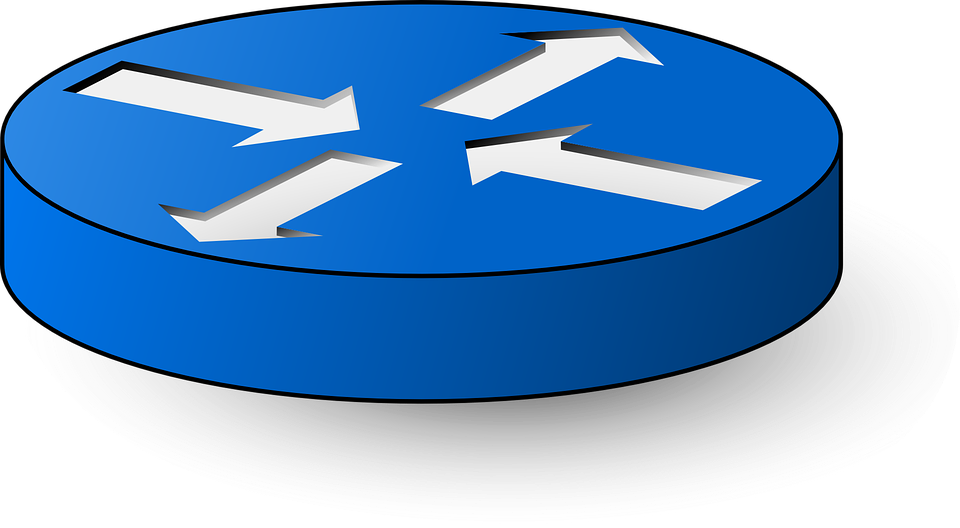 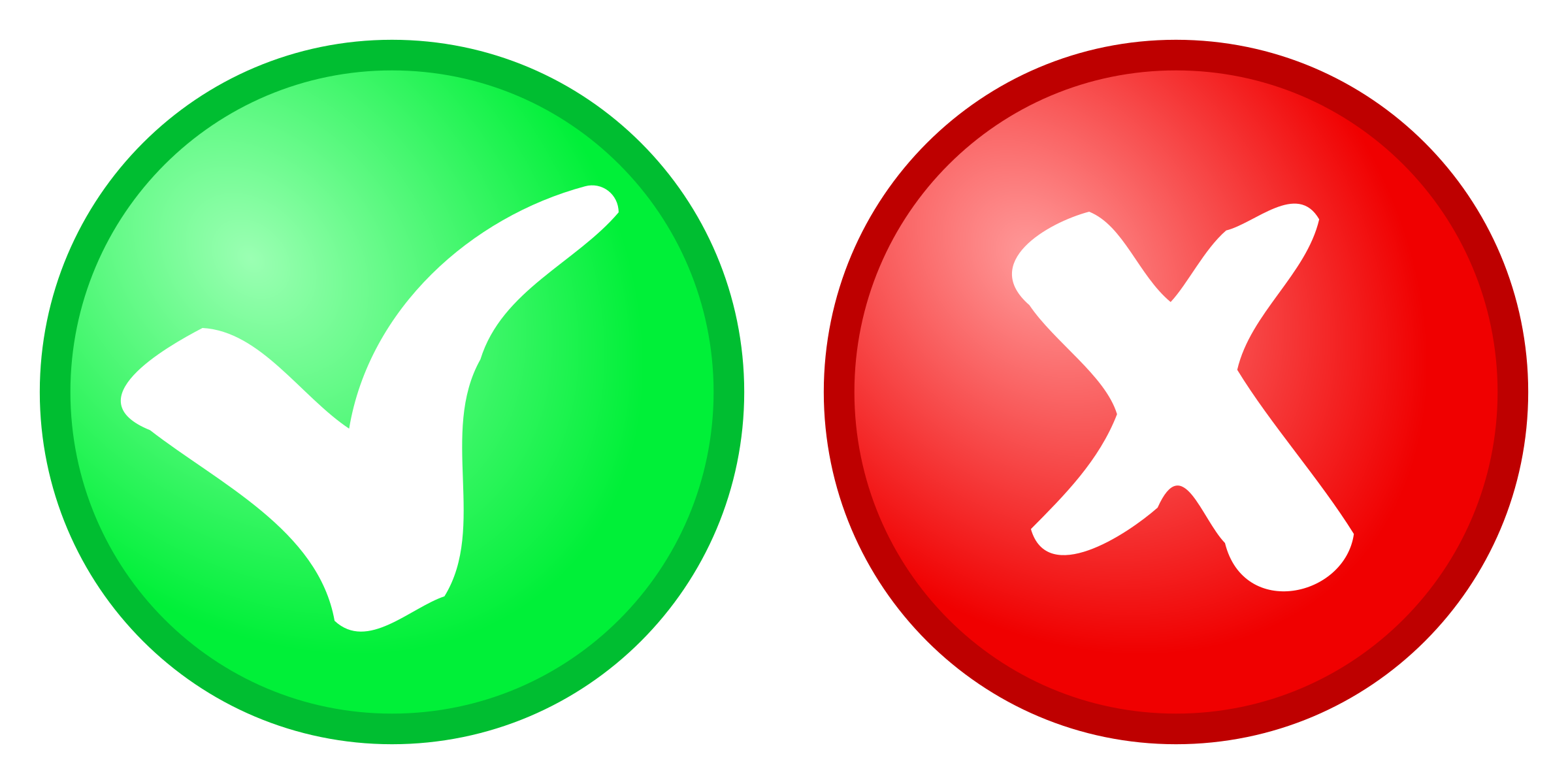 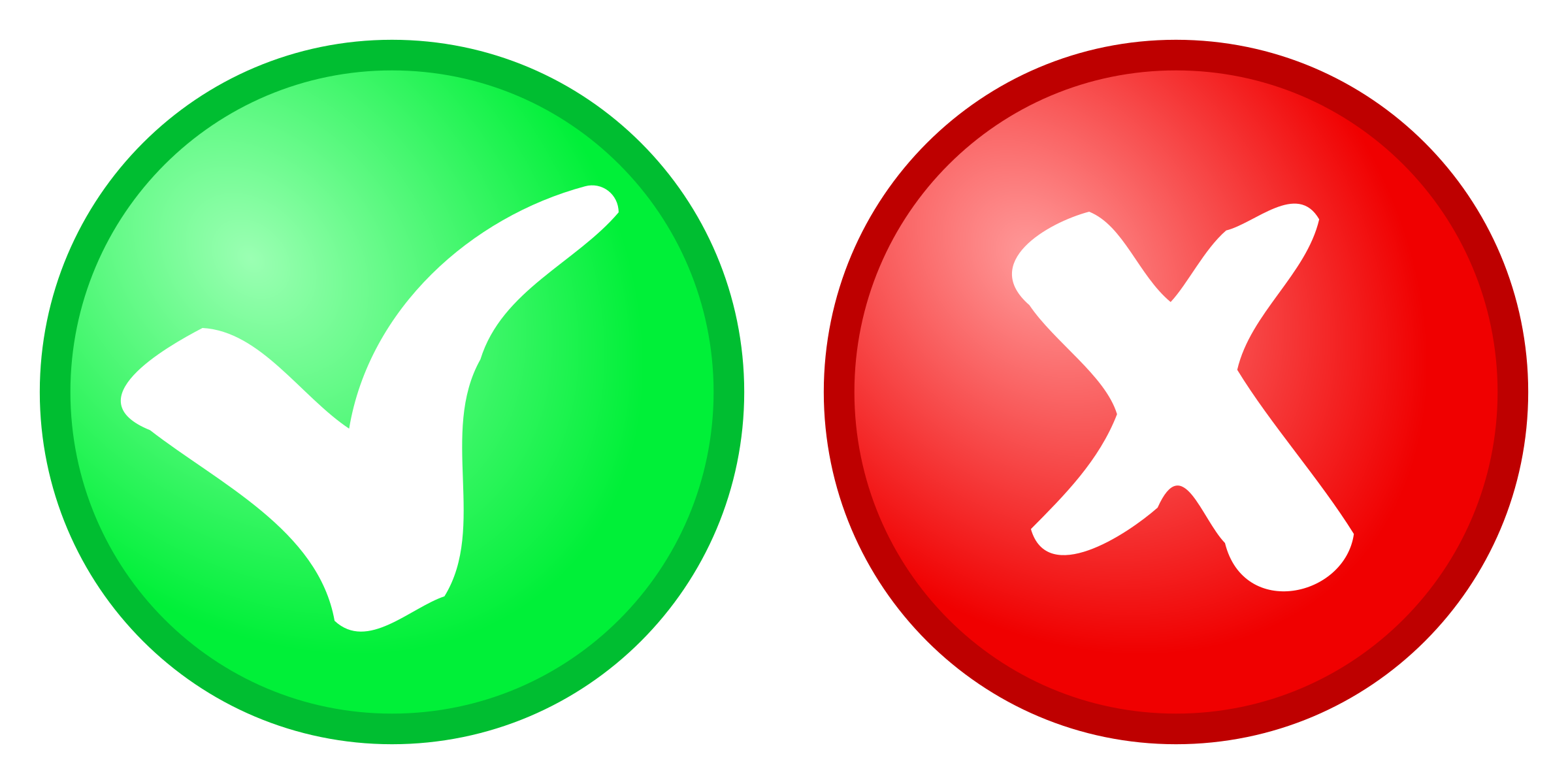 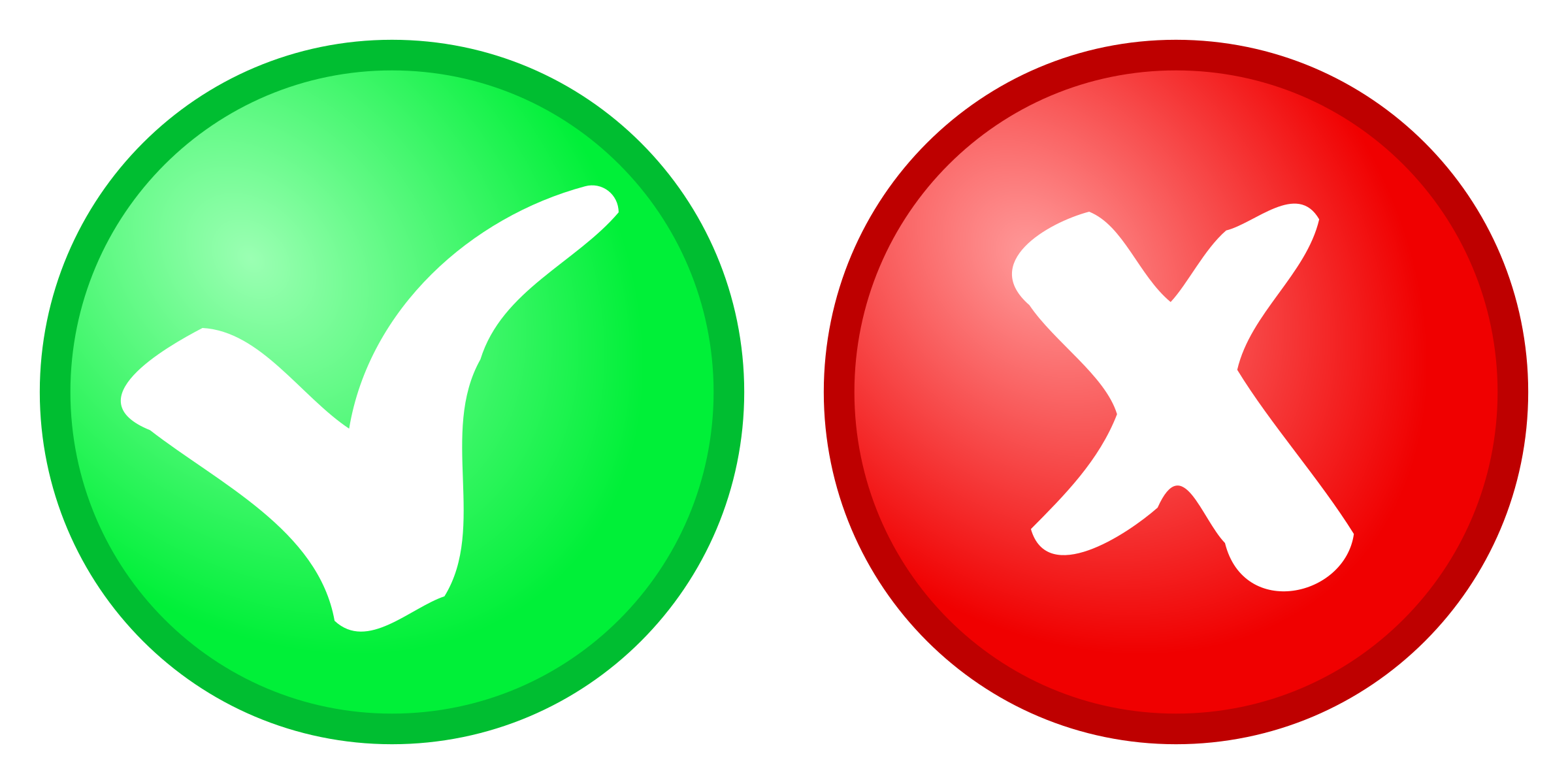 2
T = 1
Data Example
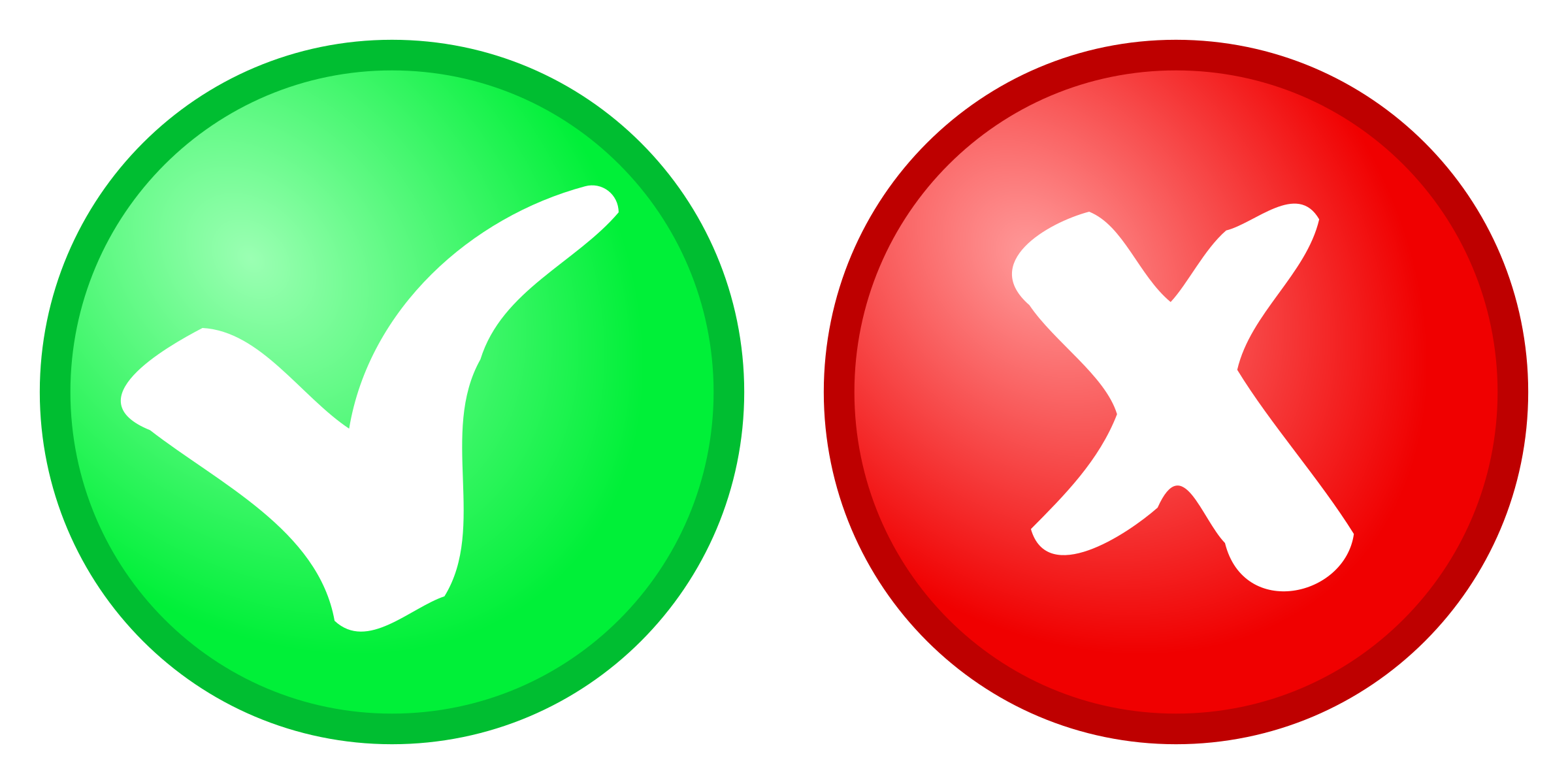 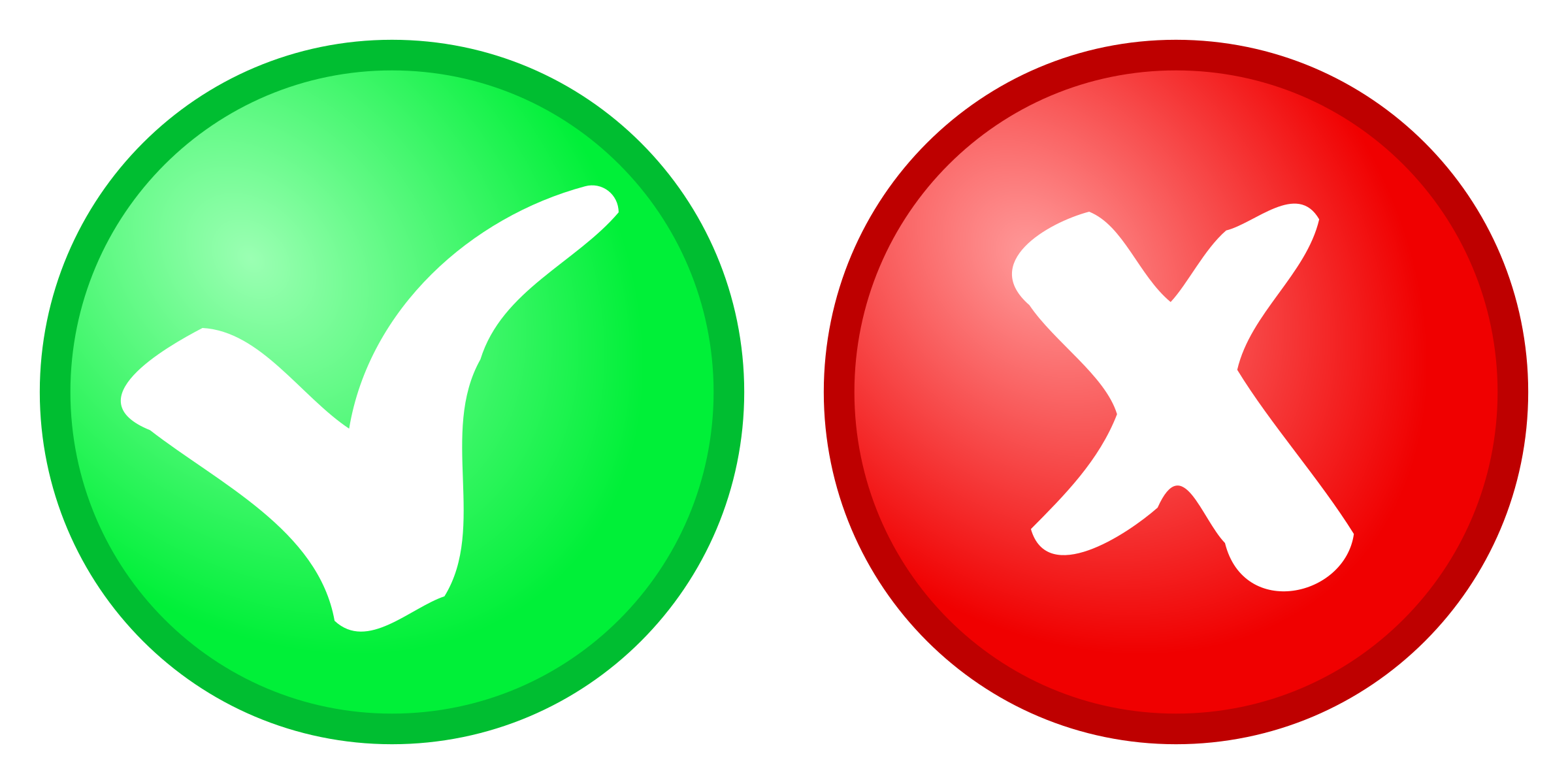 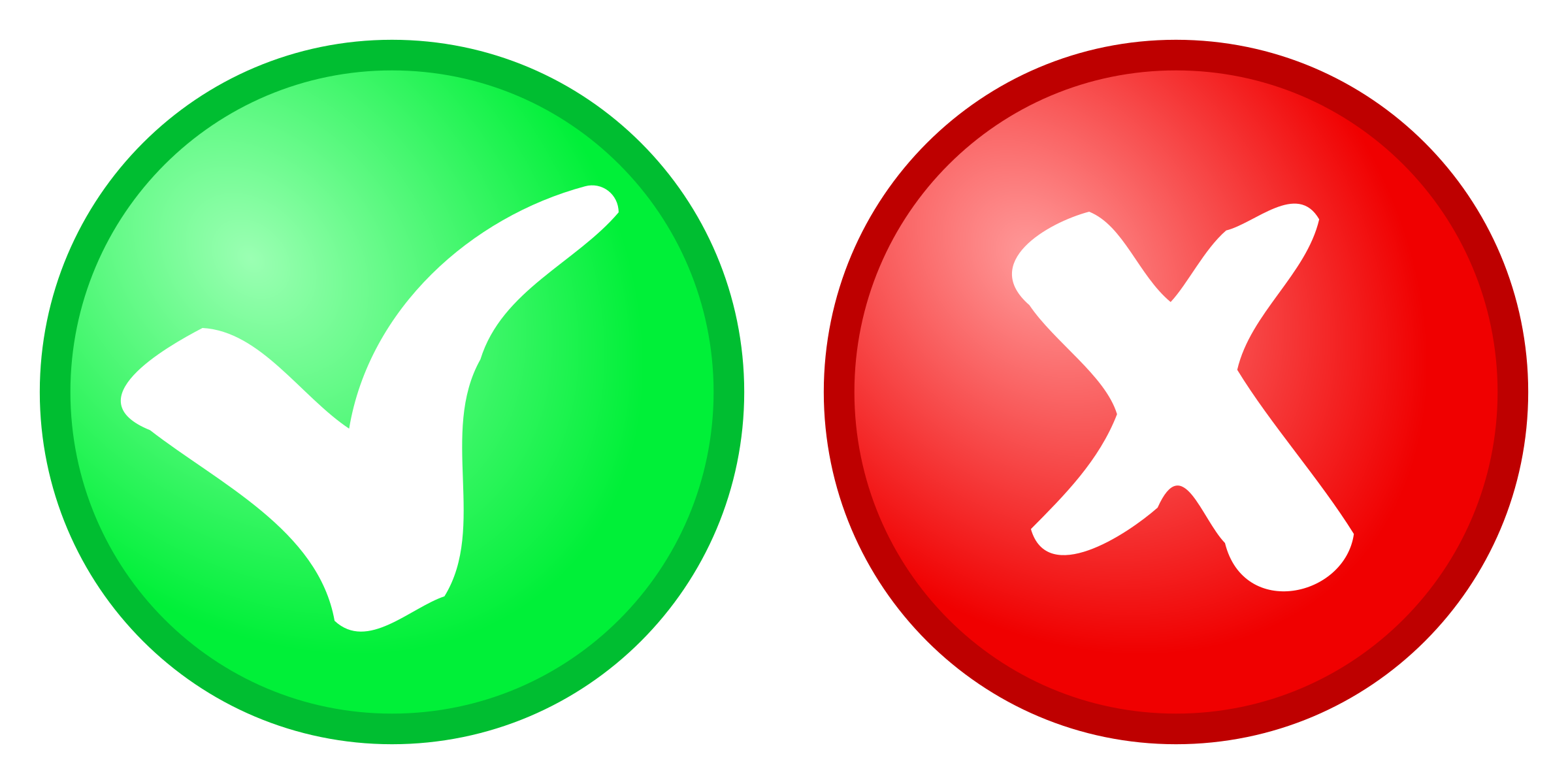 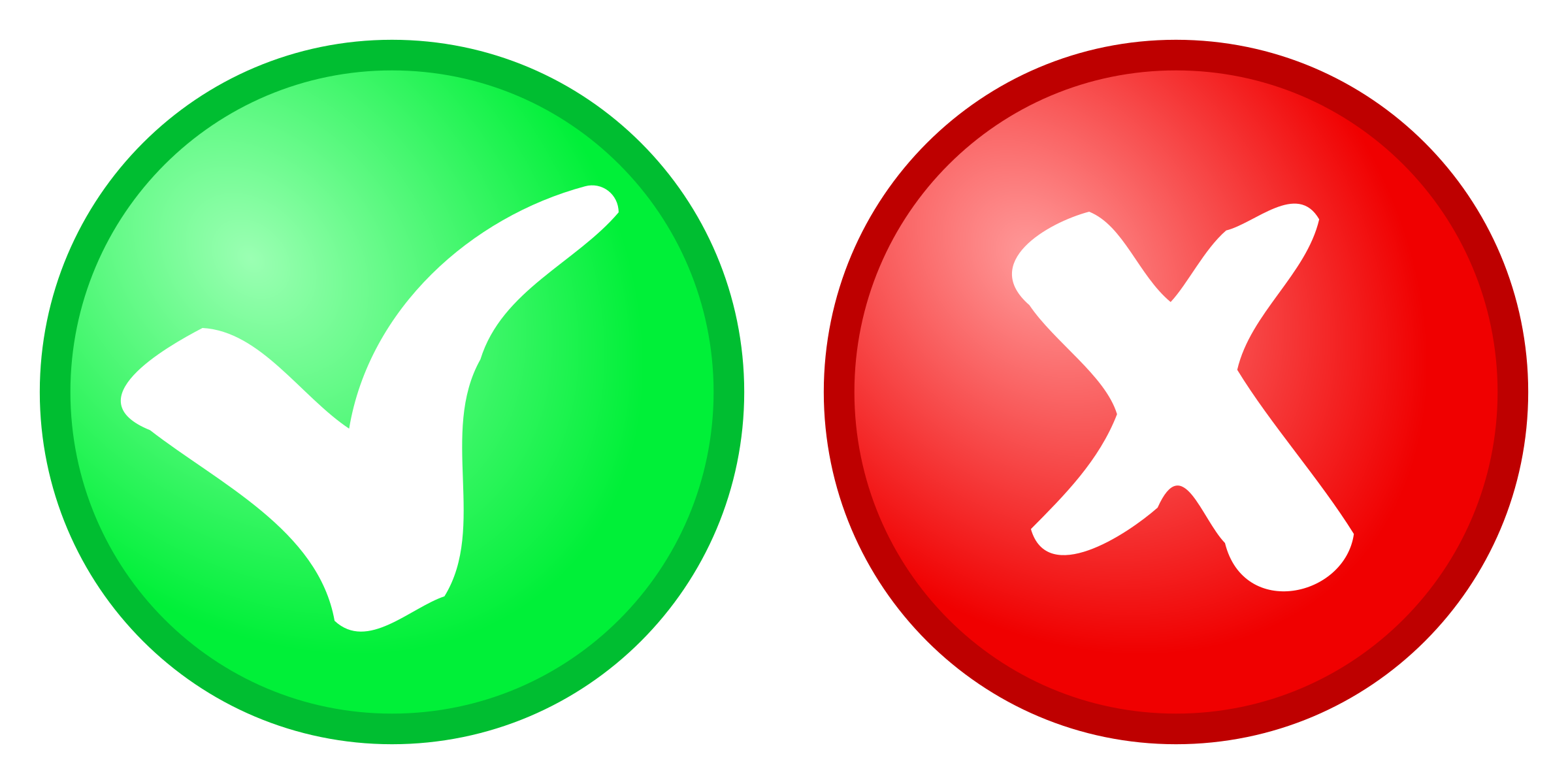 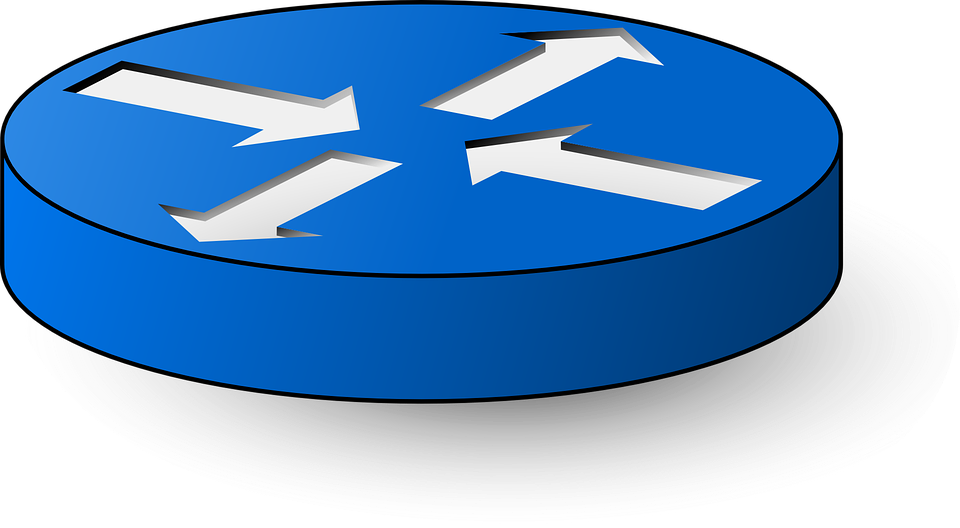 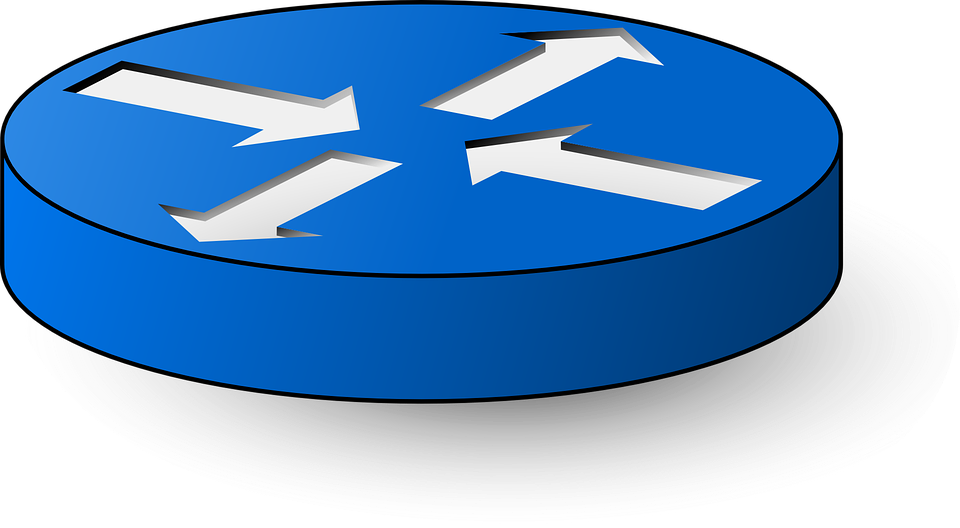 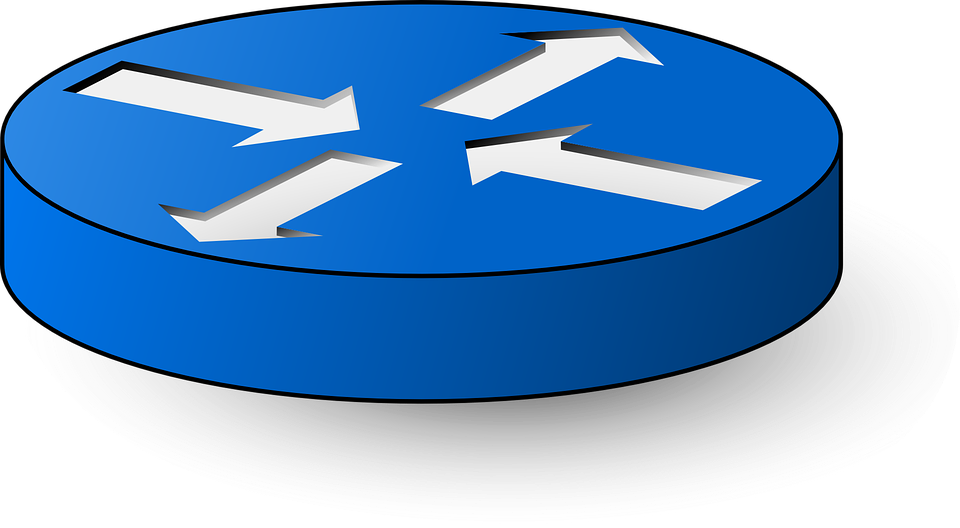 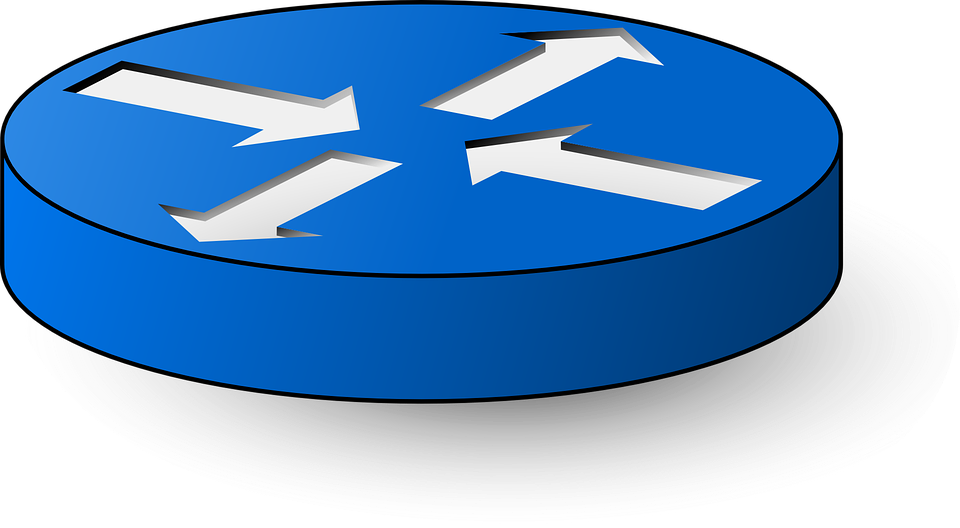 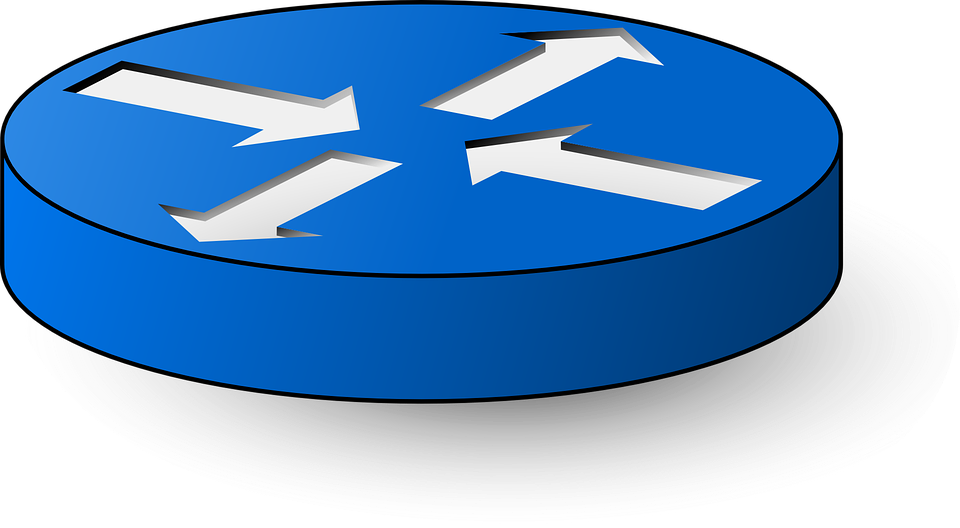 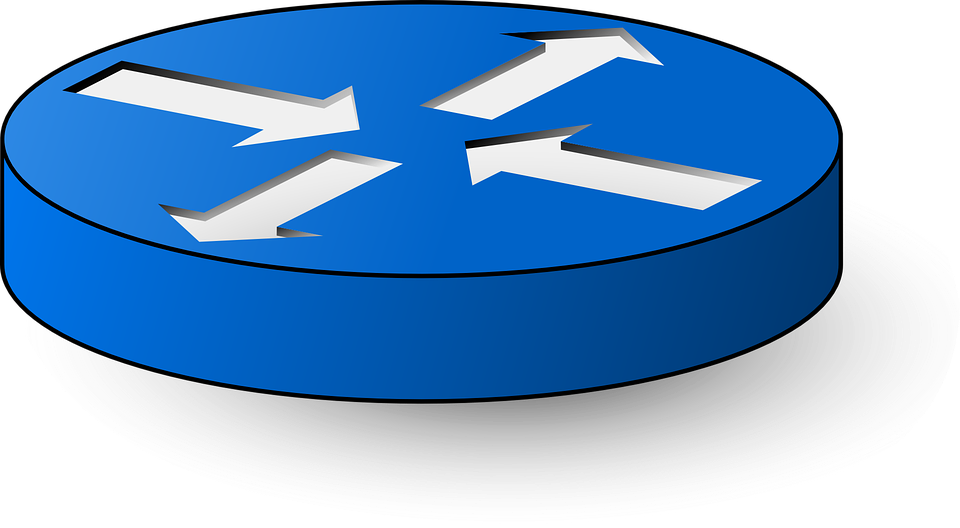 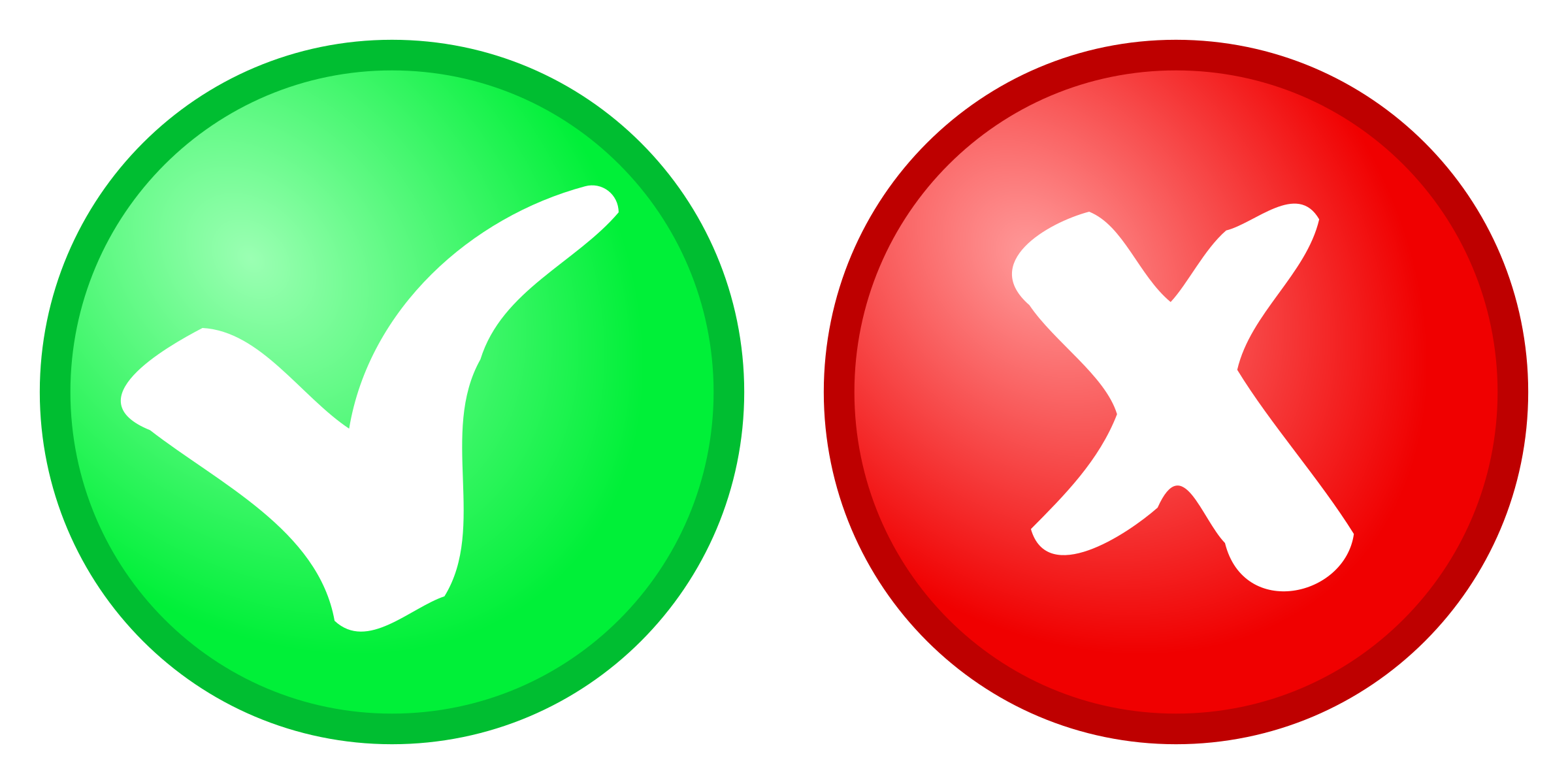 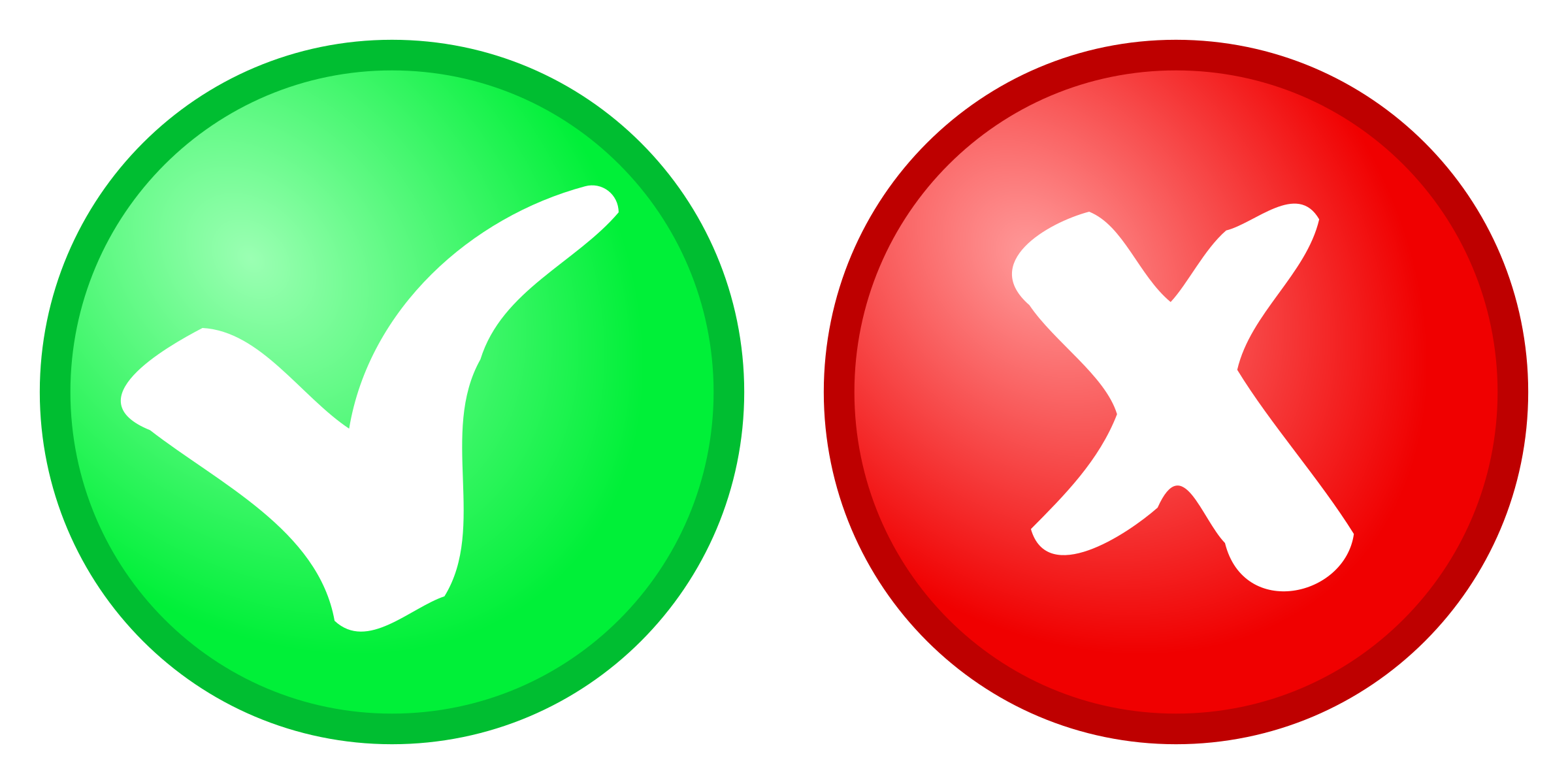 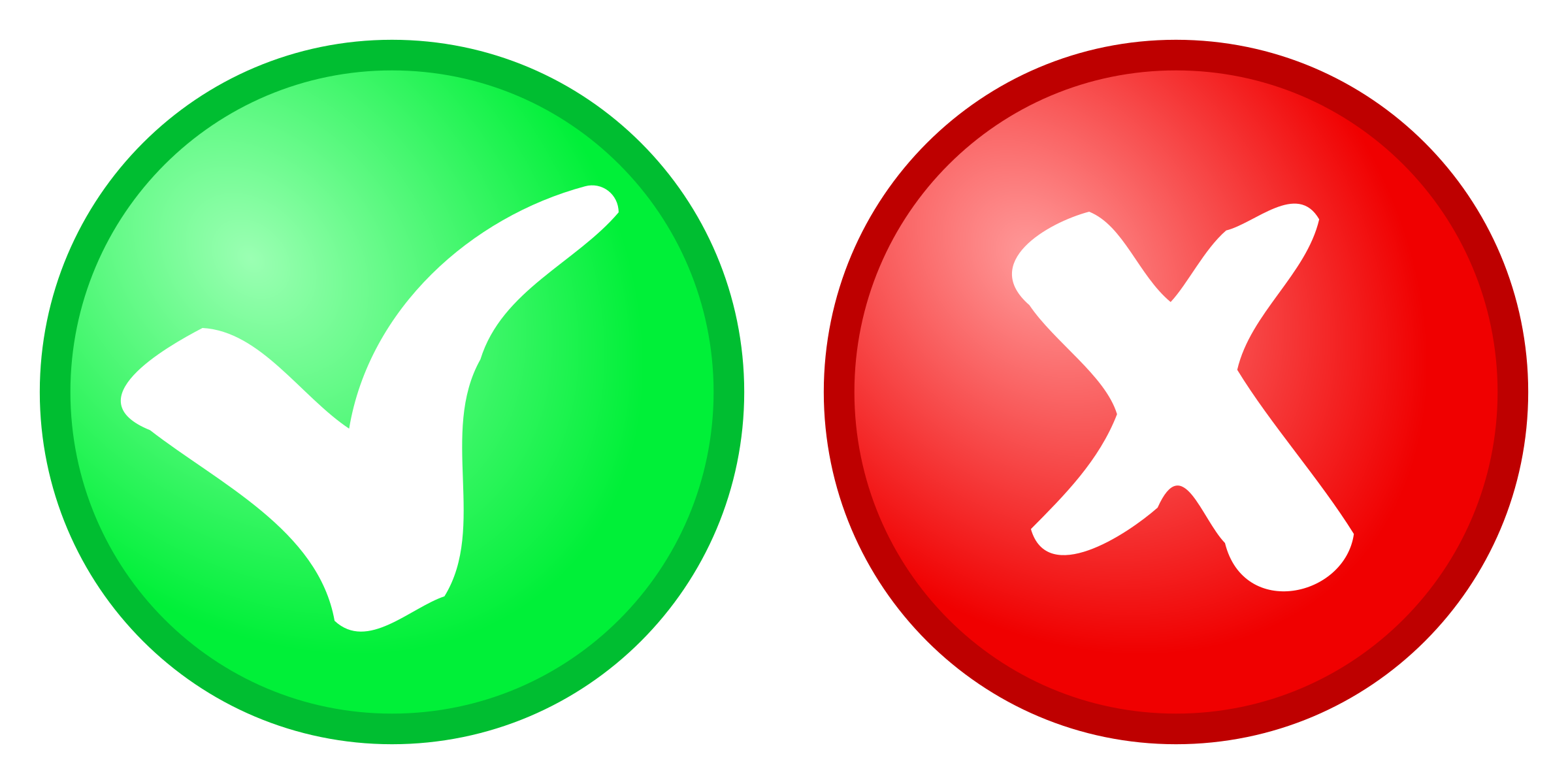 3
T = 2
Data Example
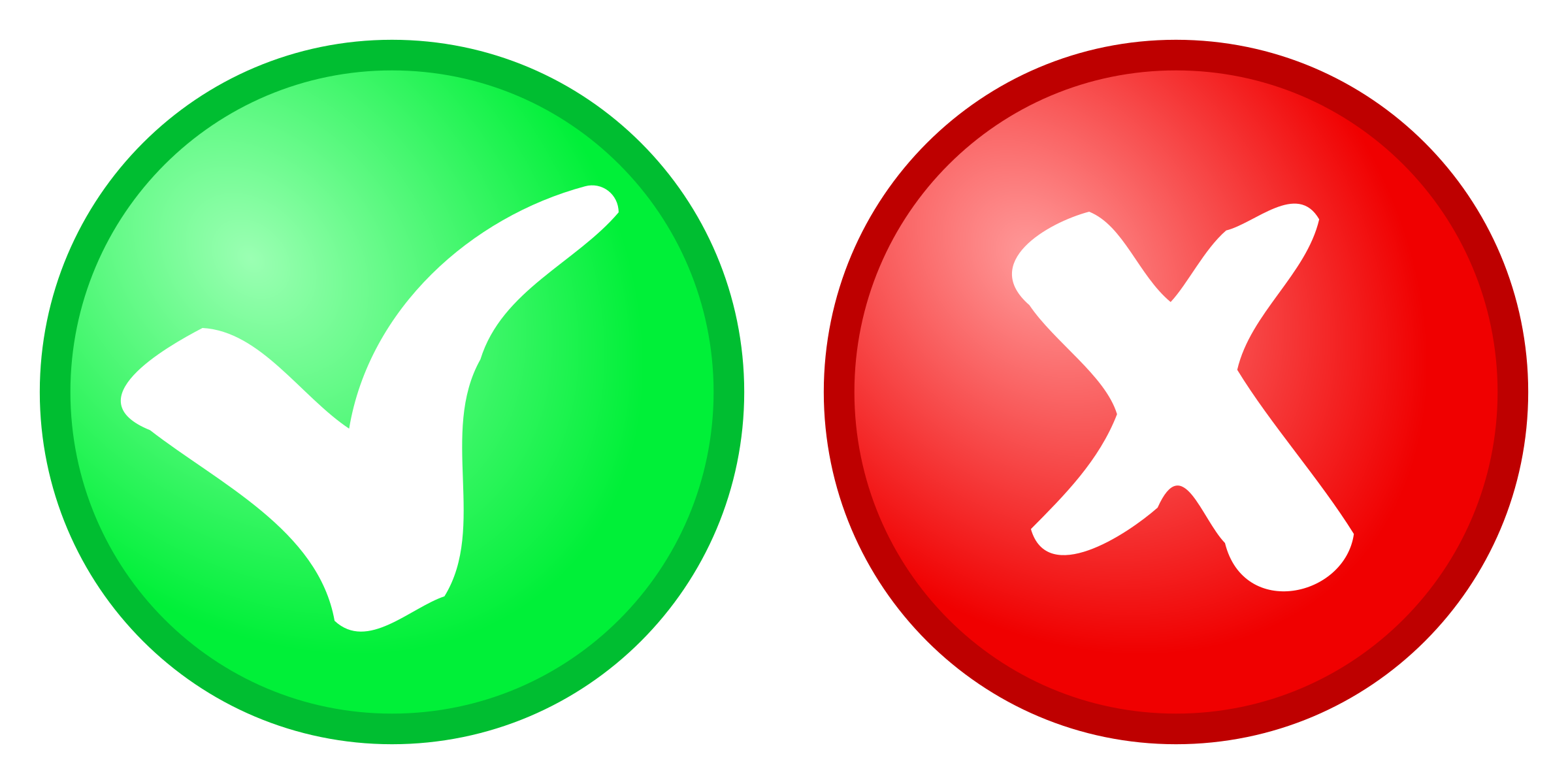 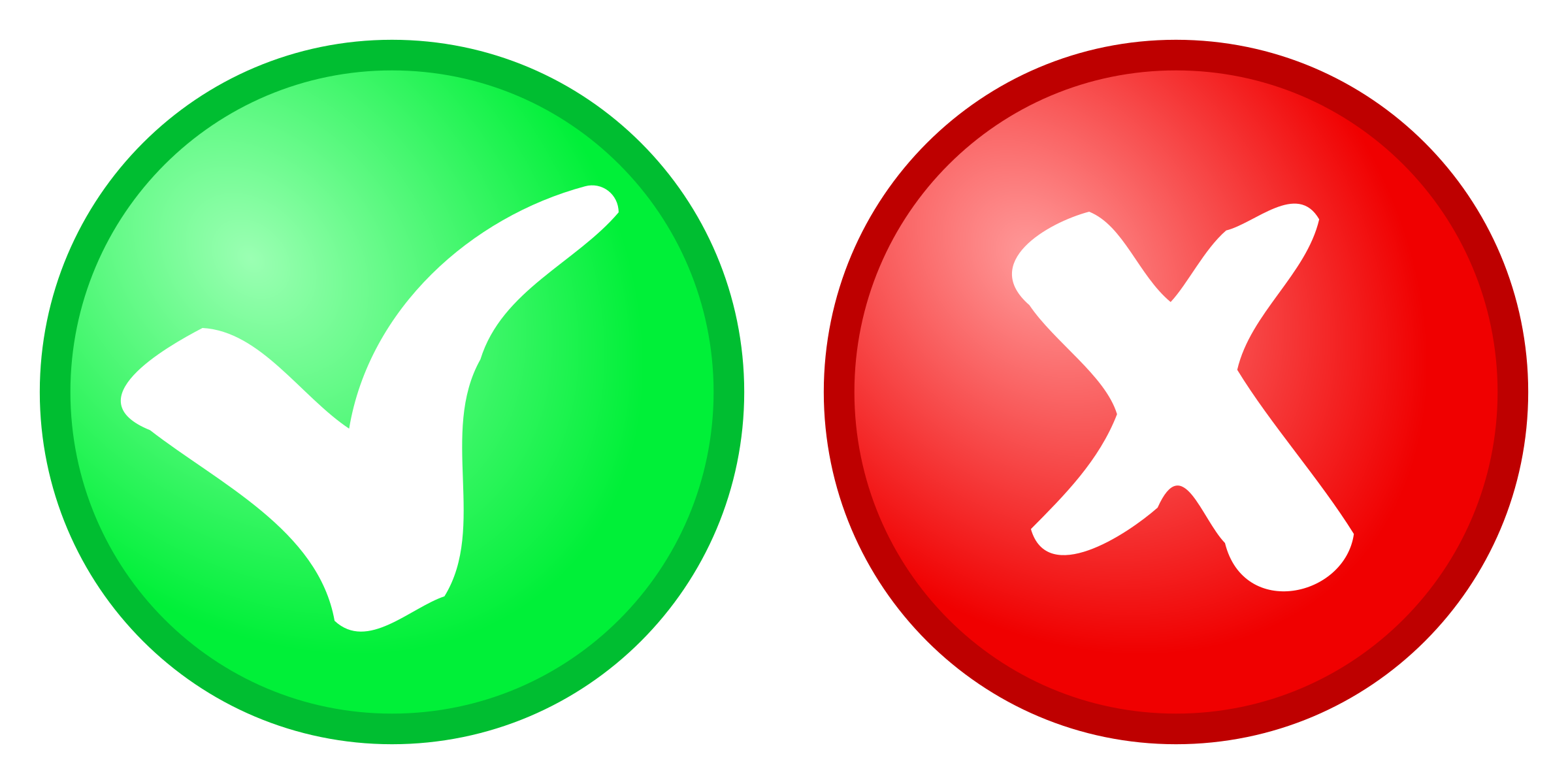 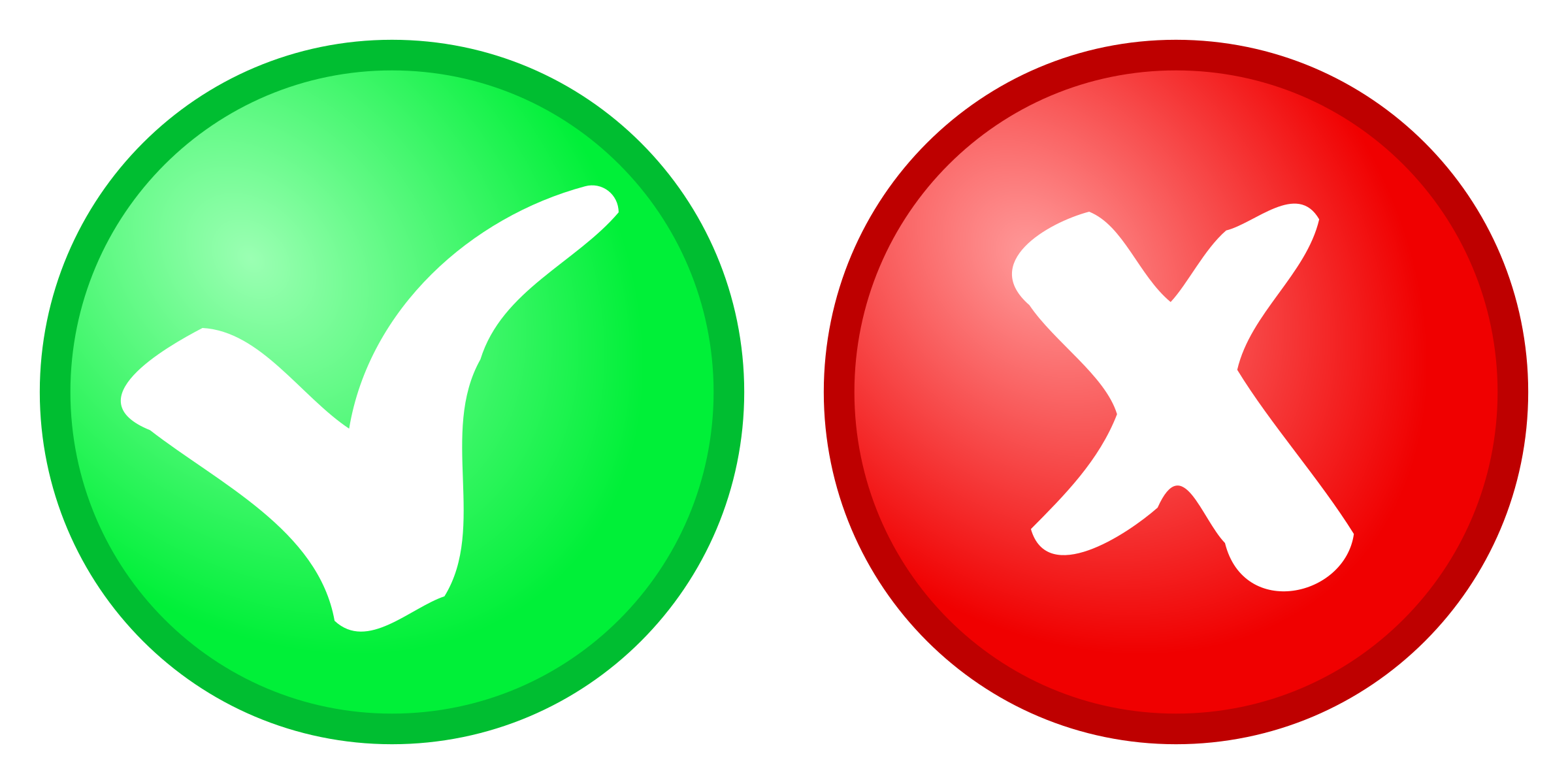 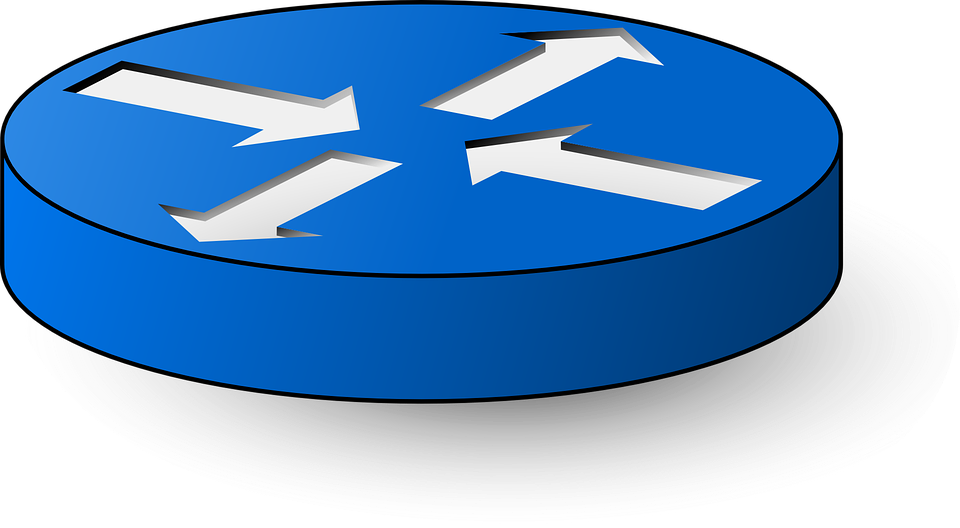 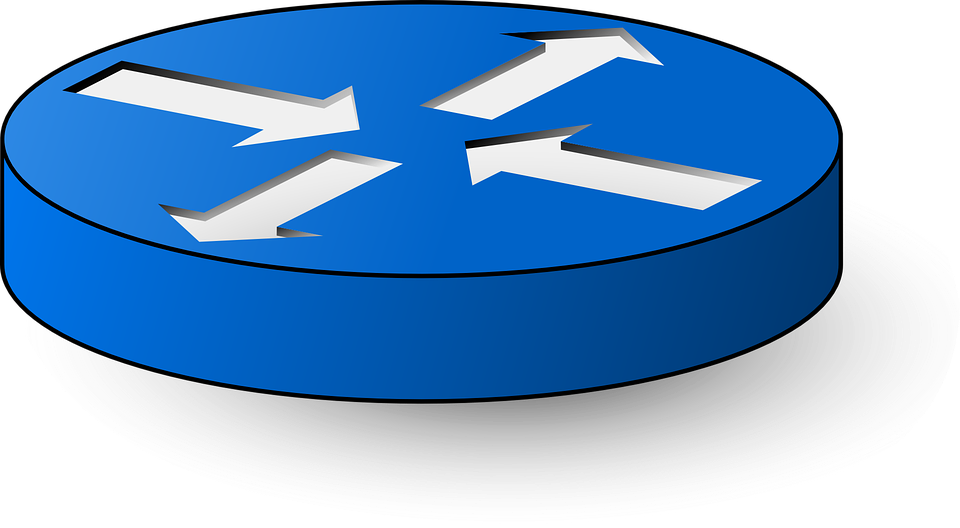 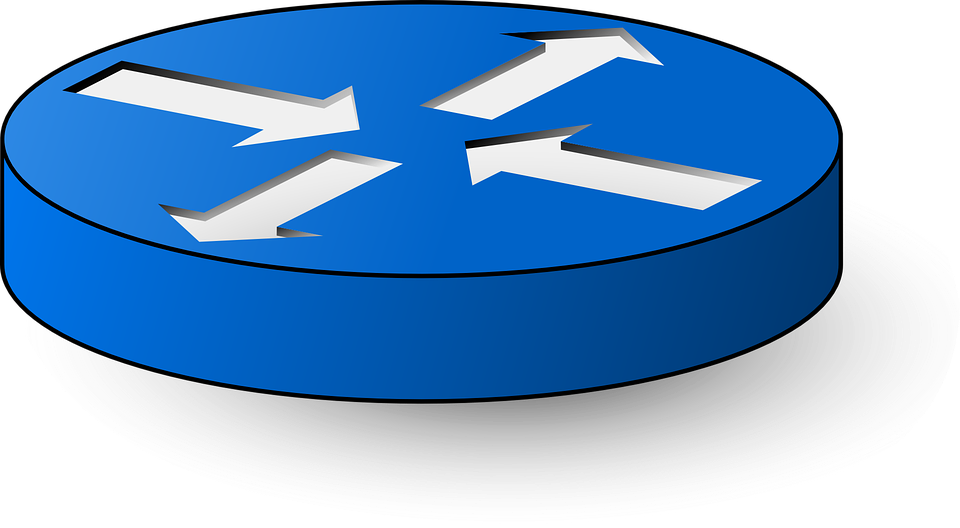 ?
?
?
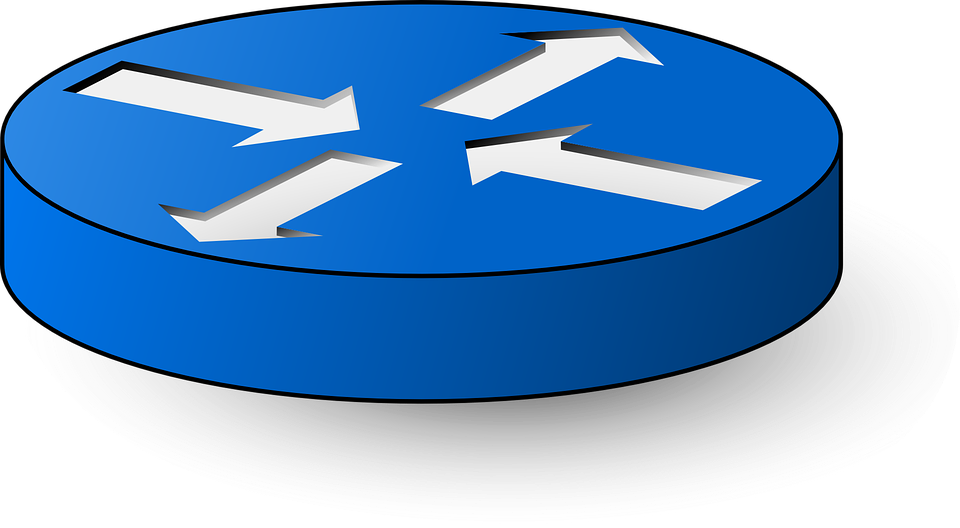 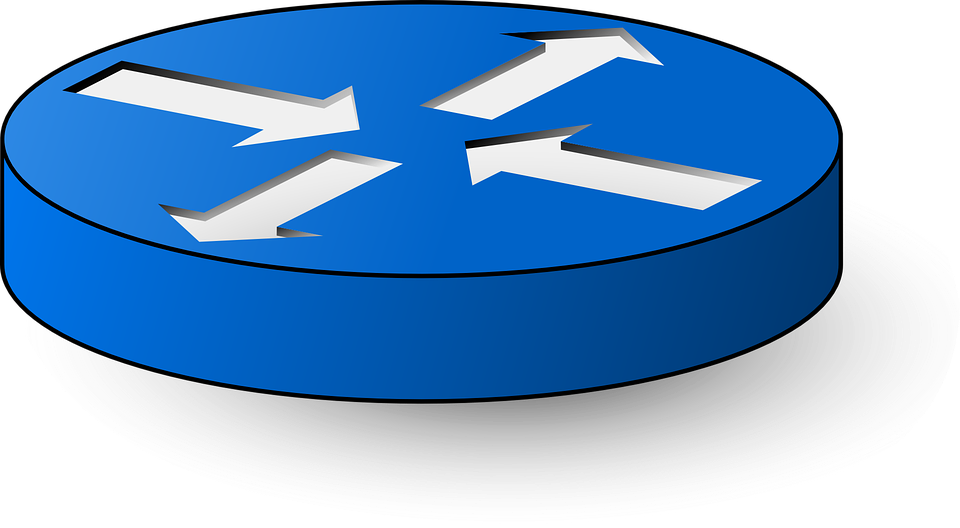 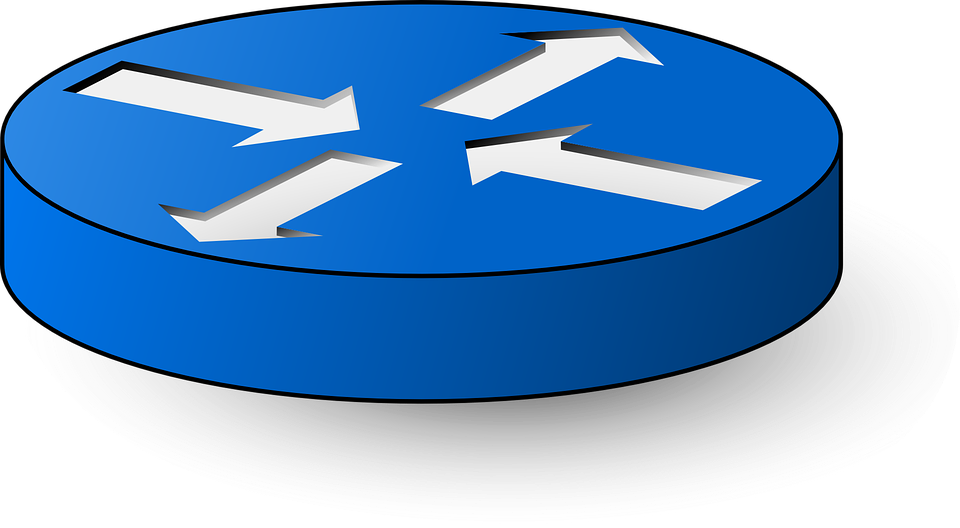 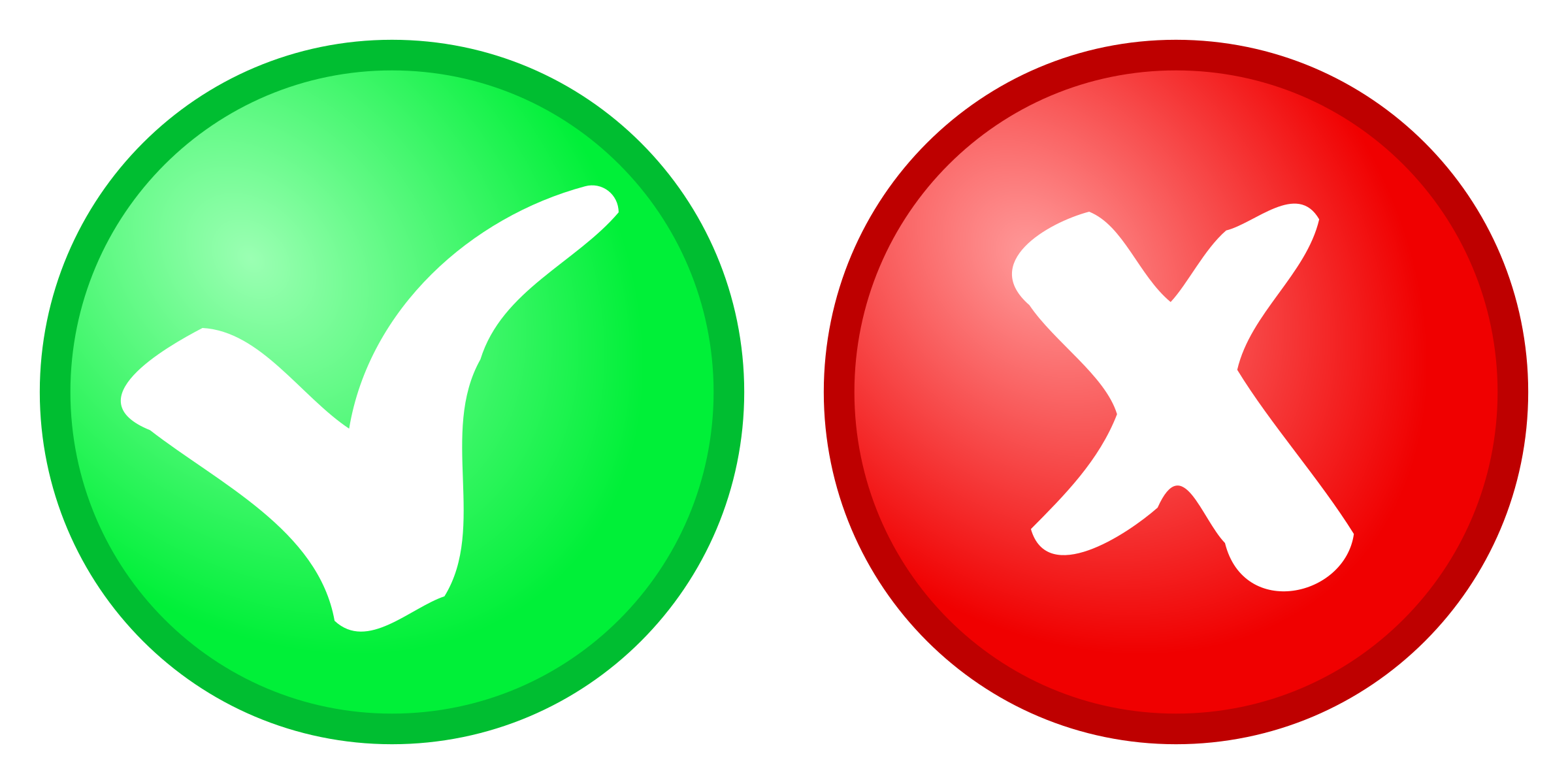 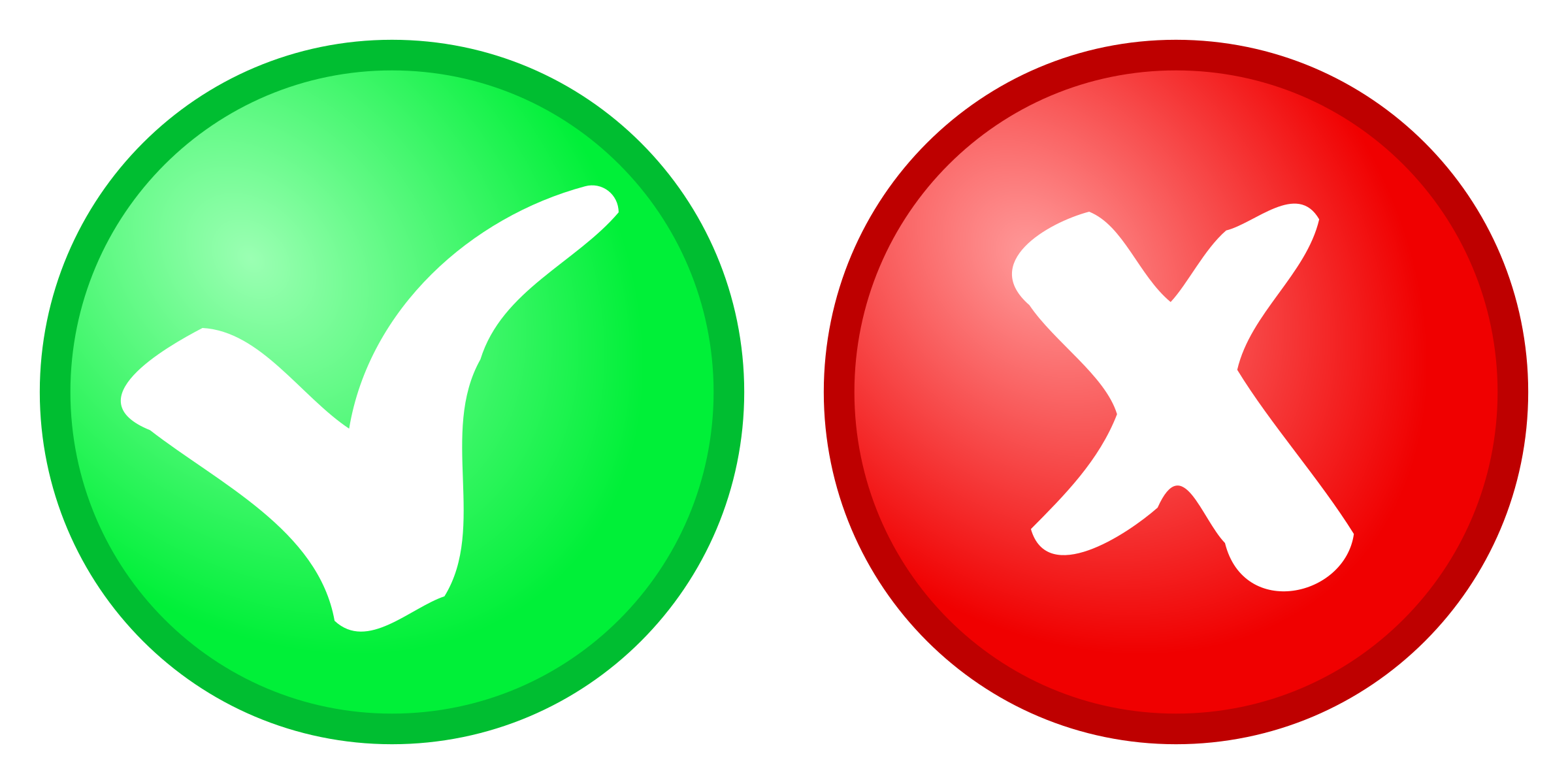 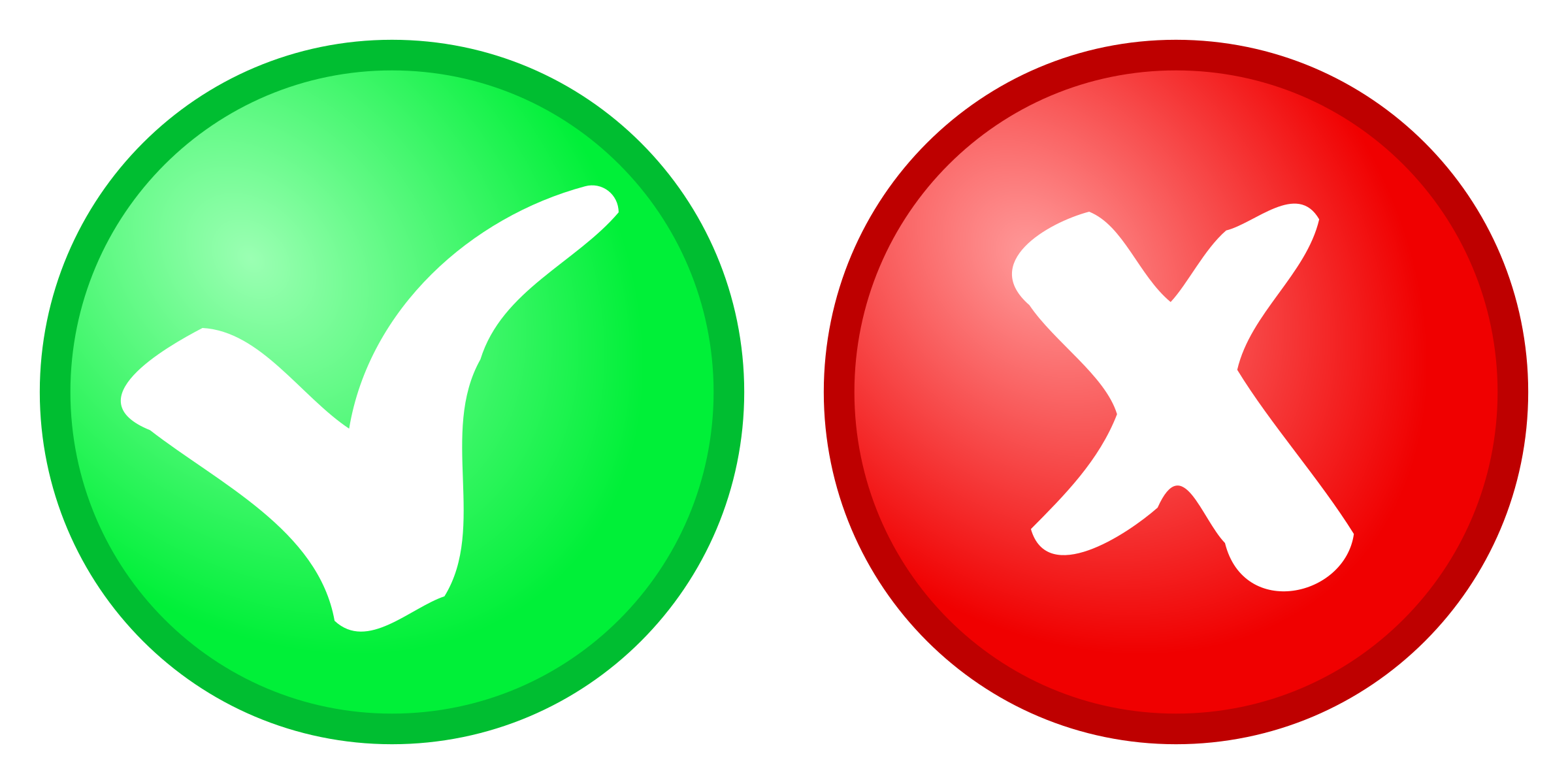 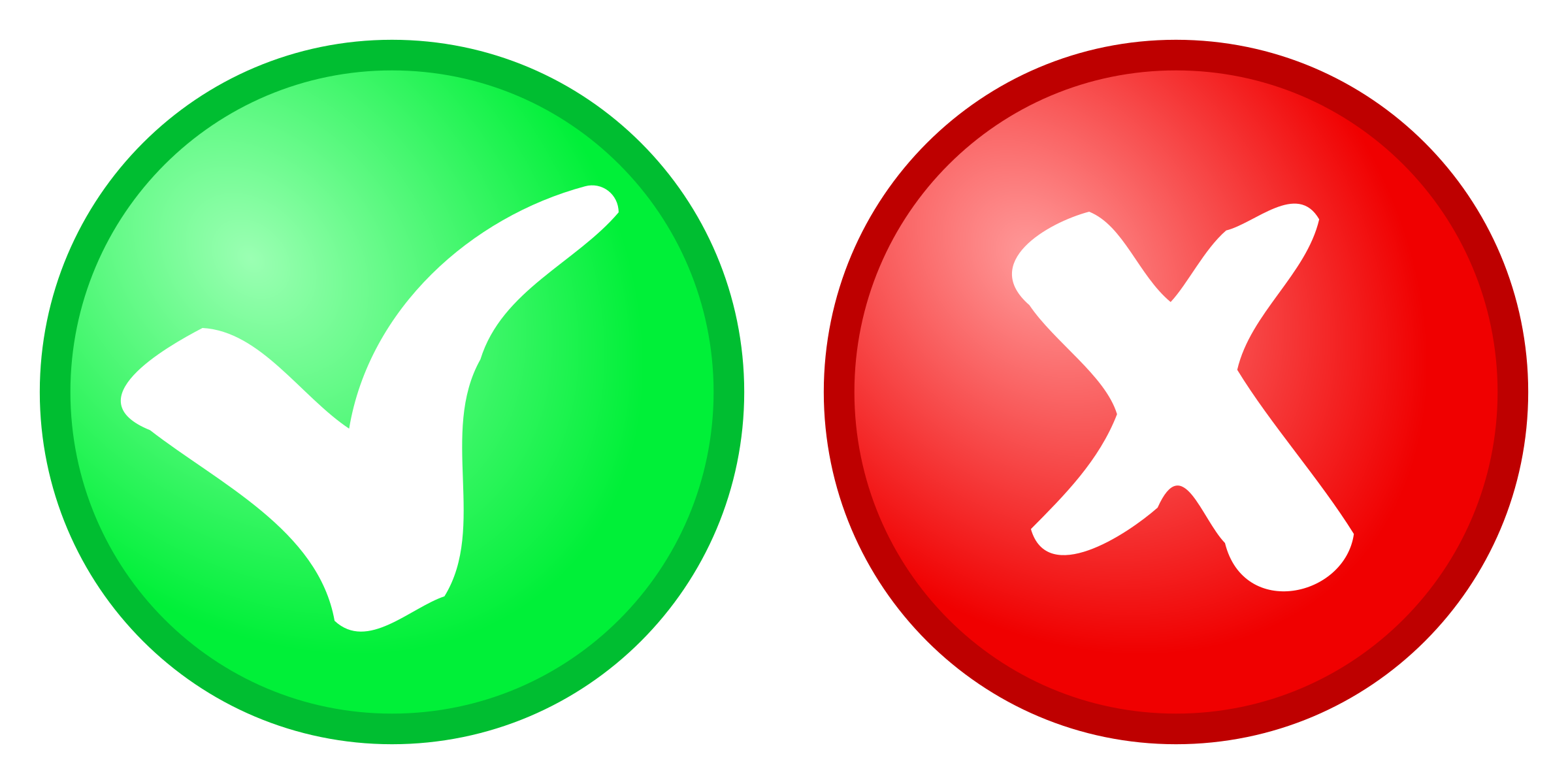 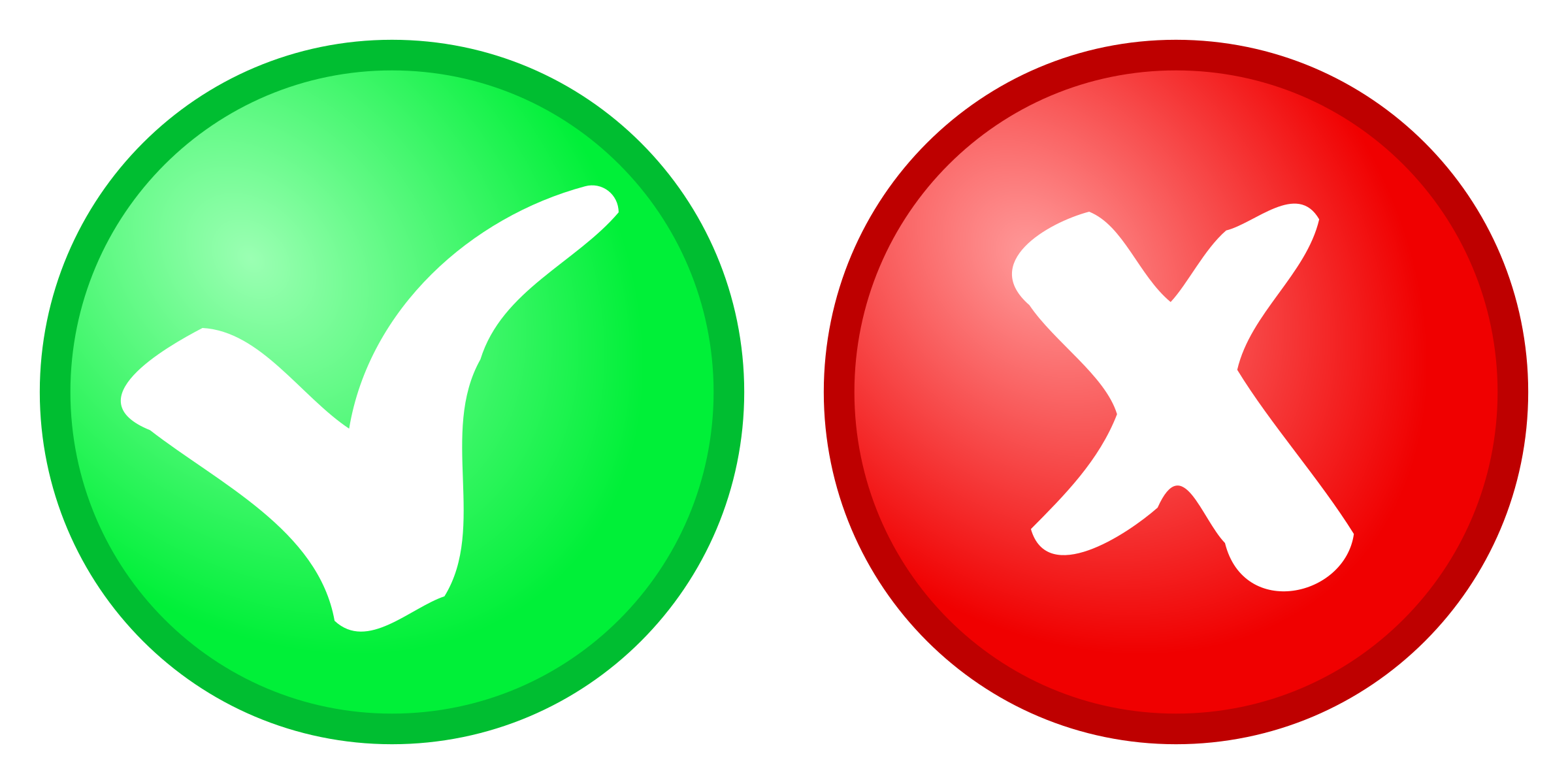 4
T = 3
Data Example
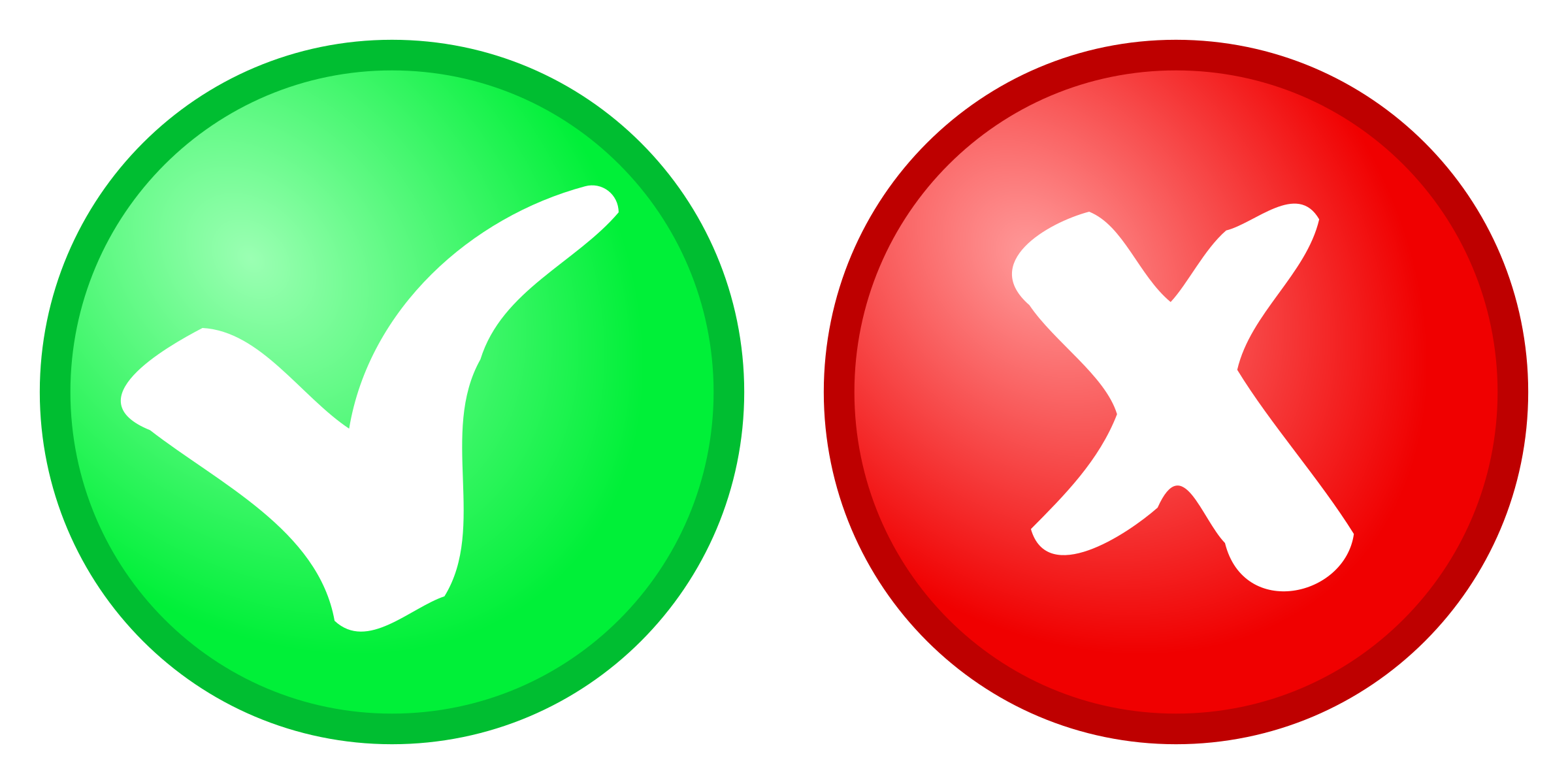 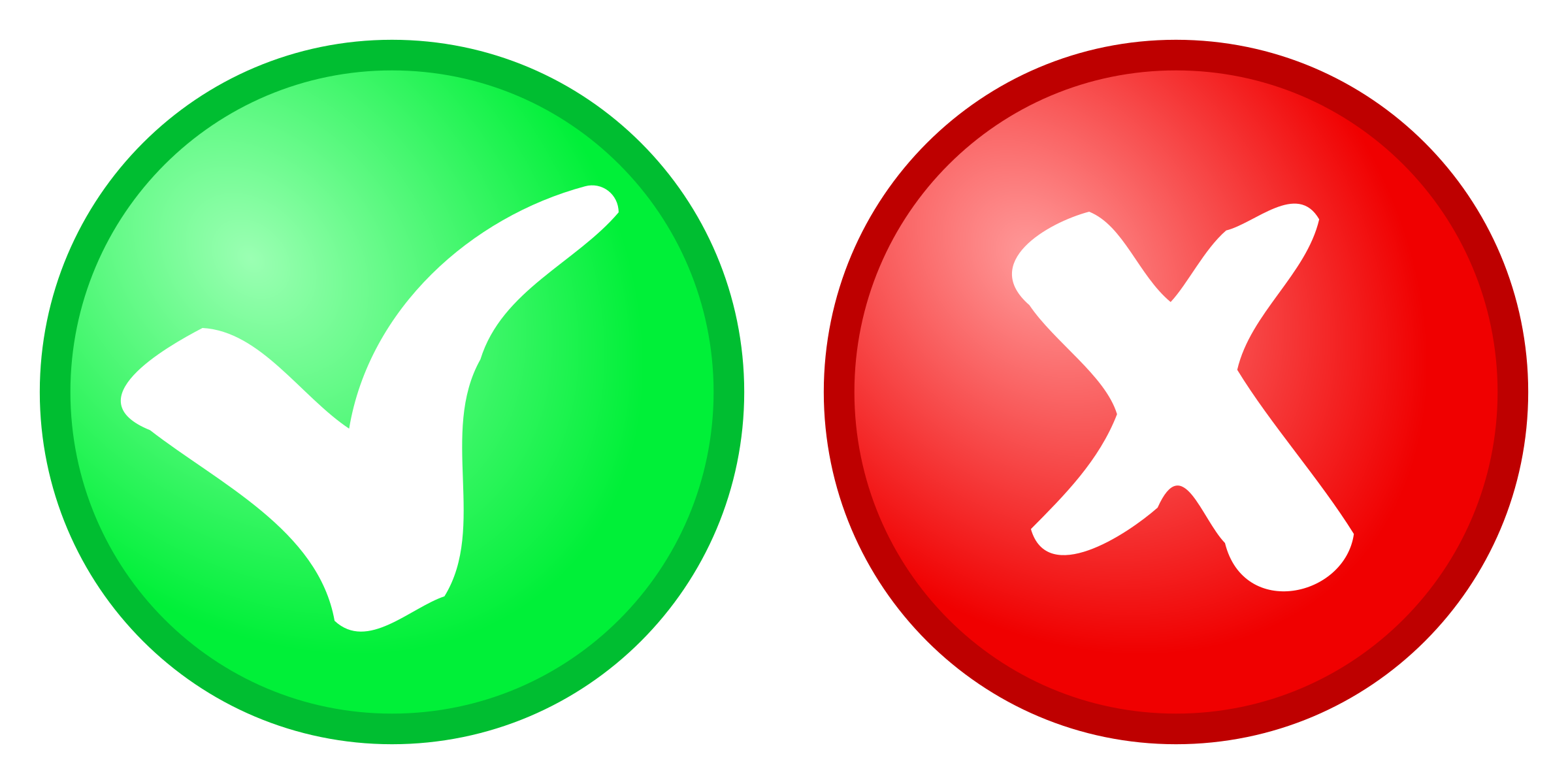 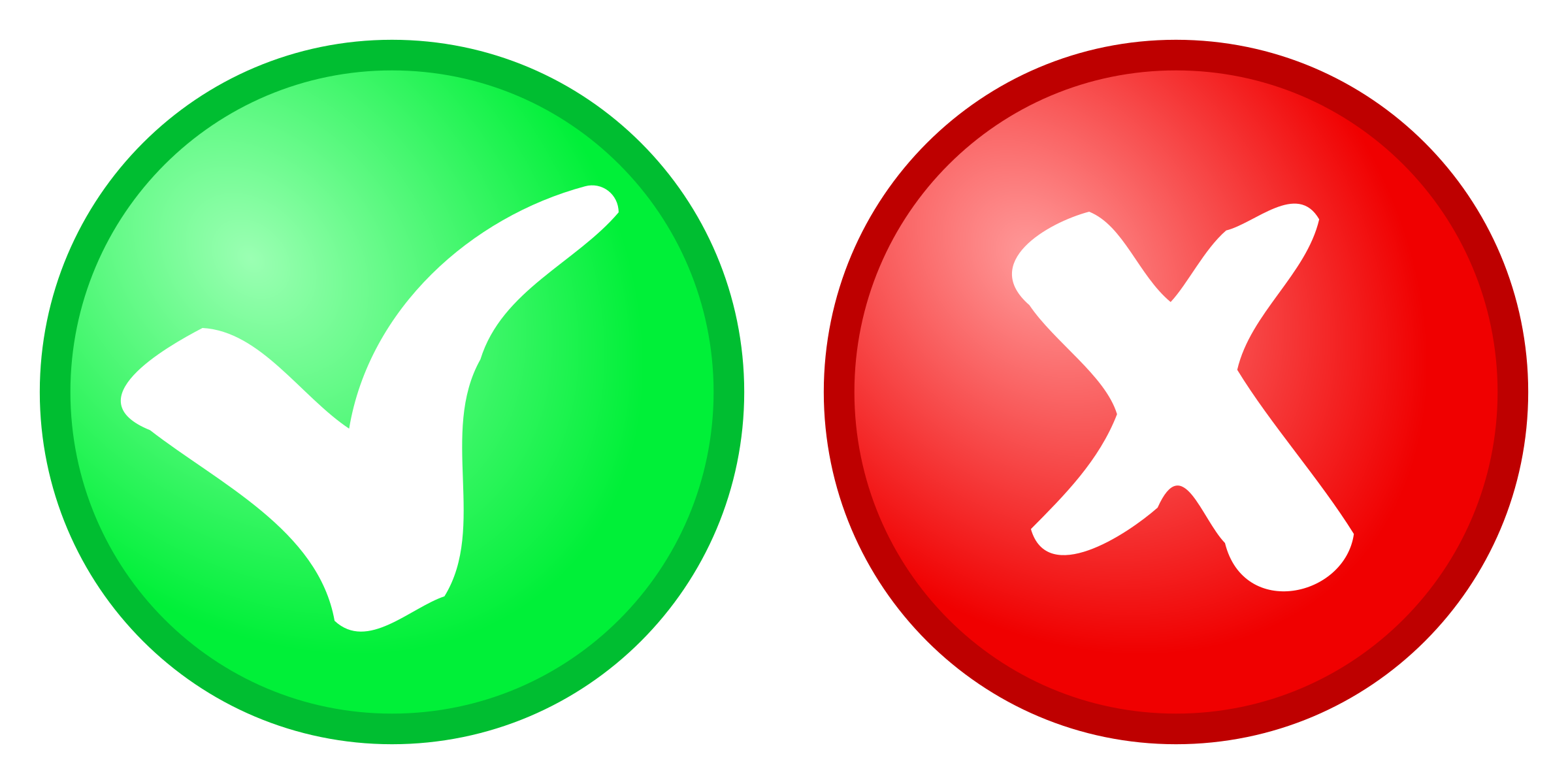 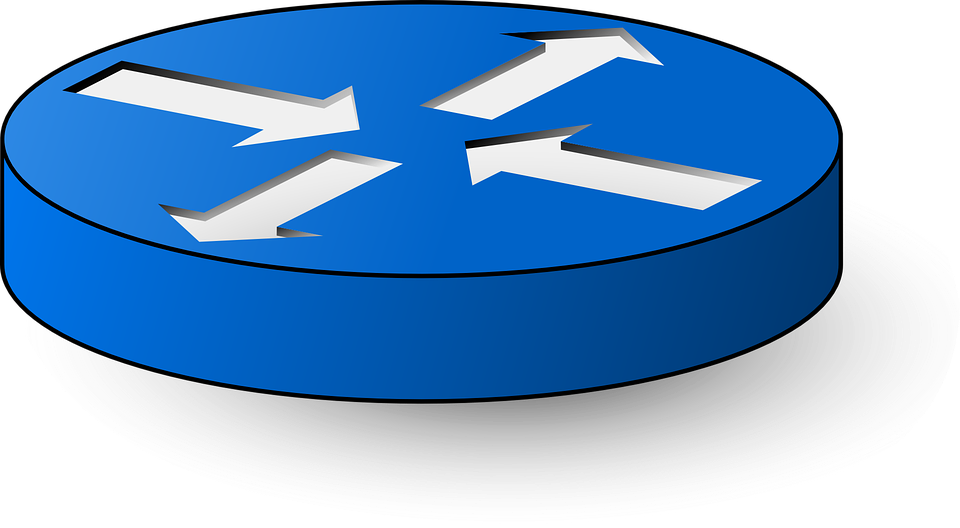 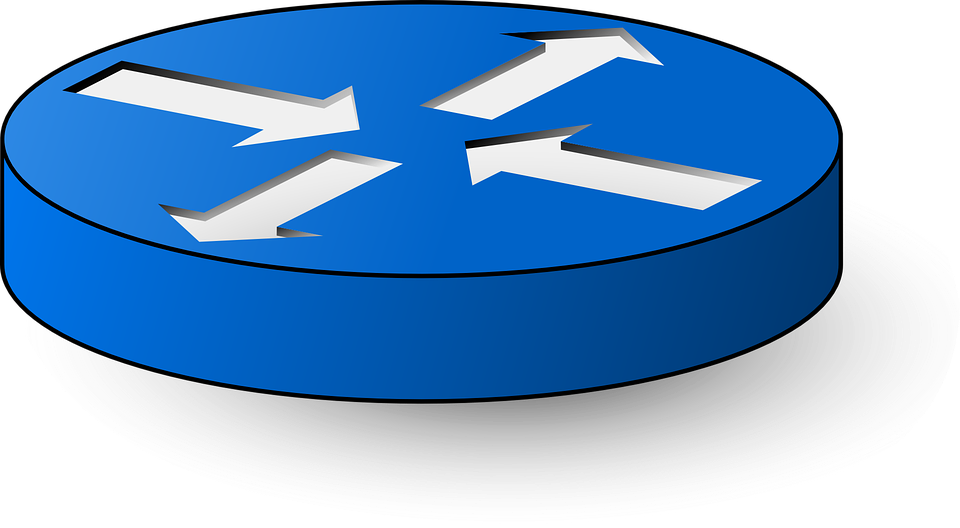 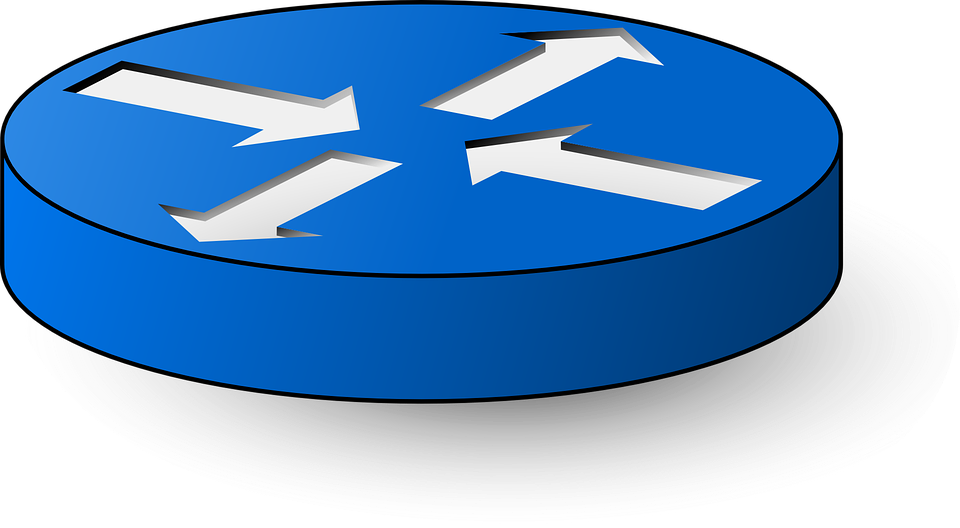 ?
?
?
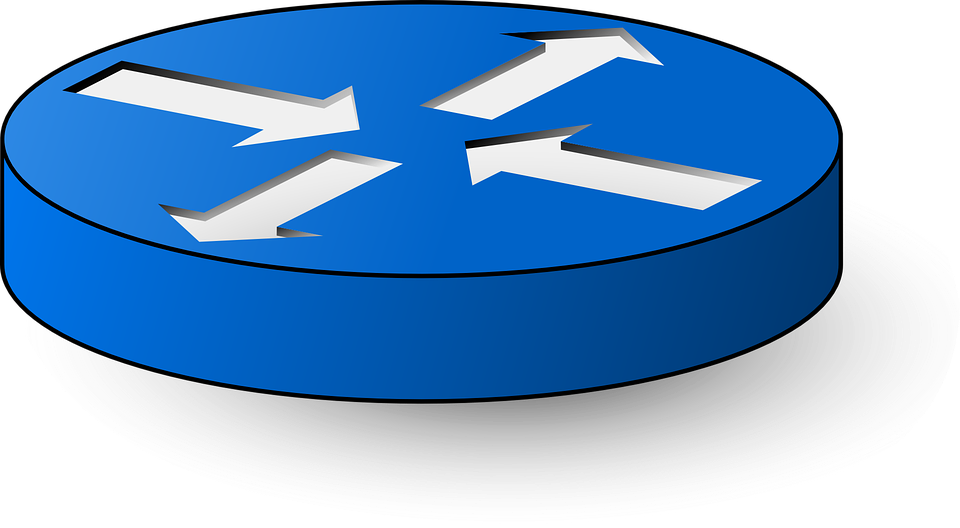 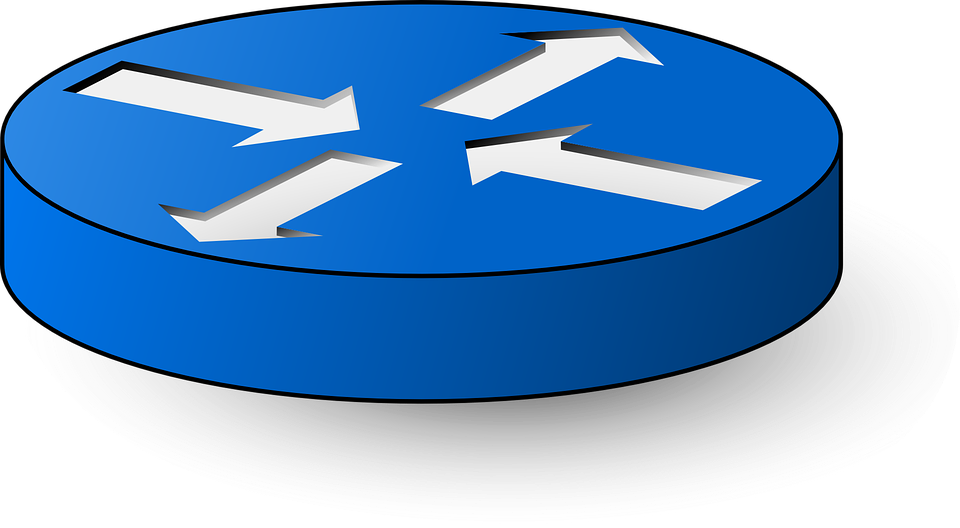 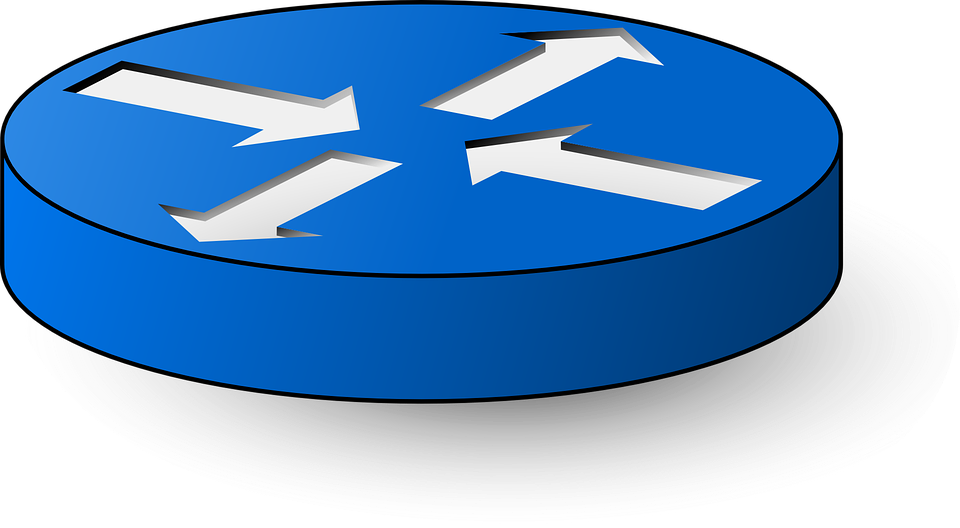 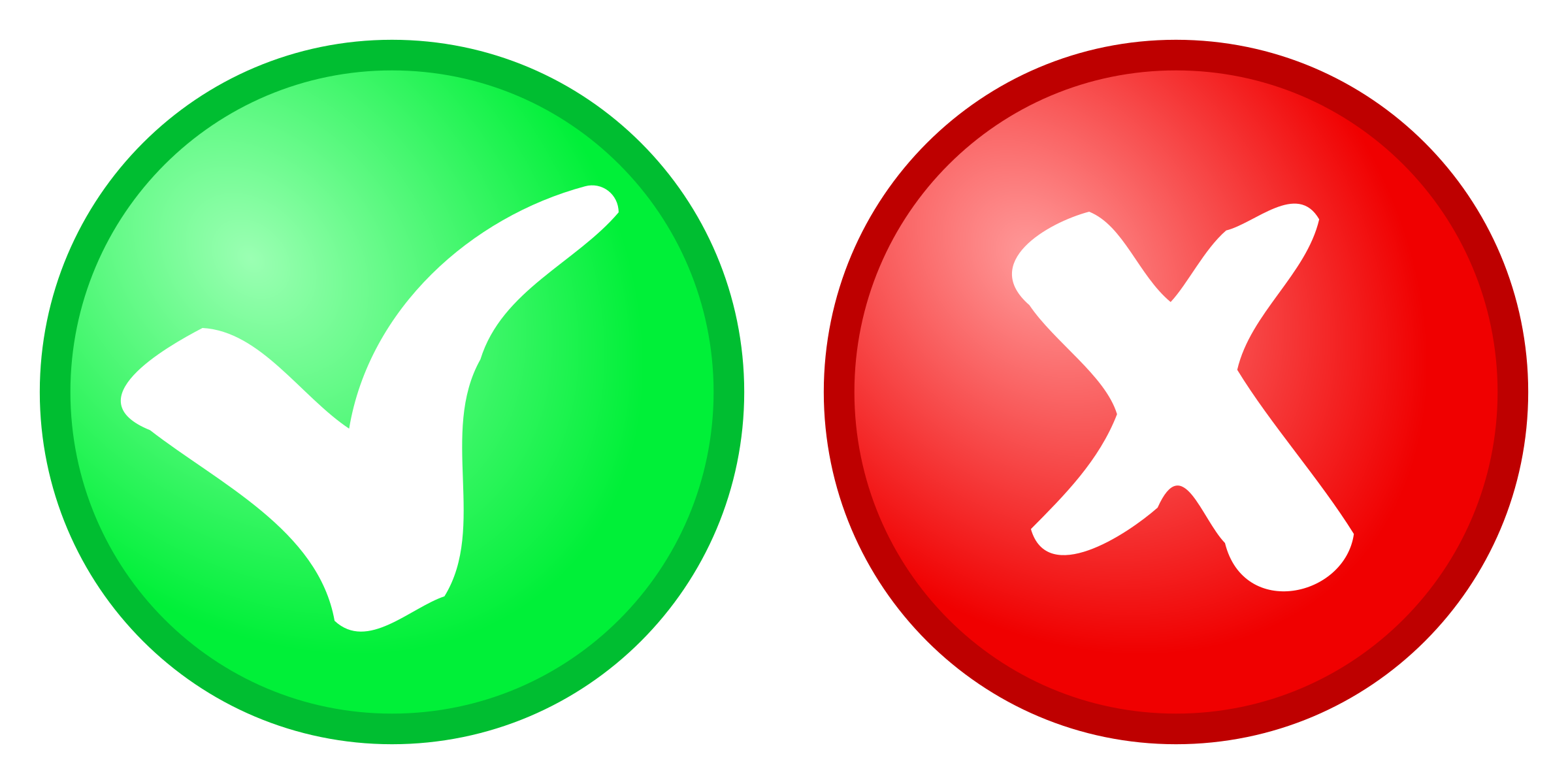 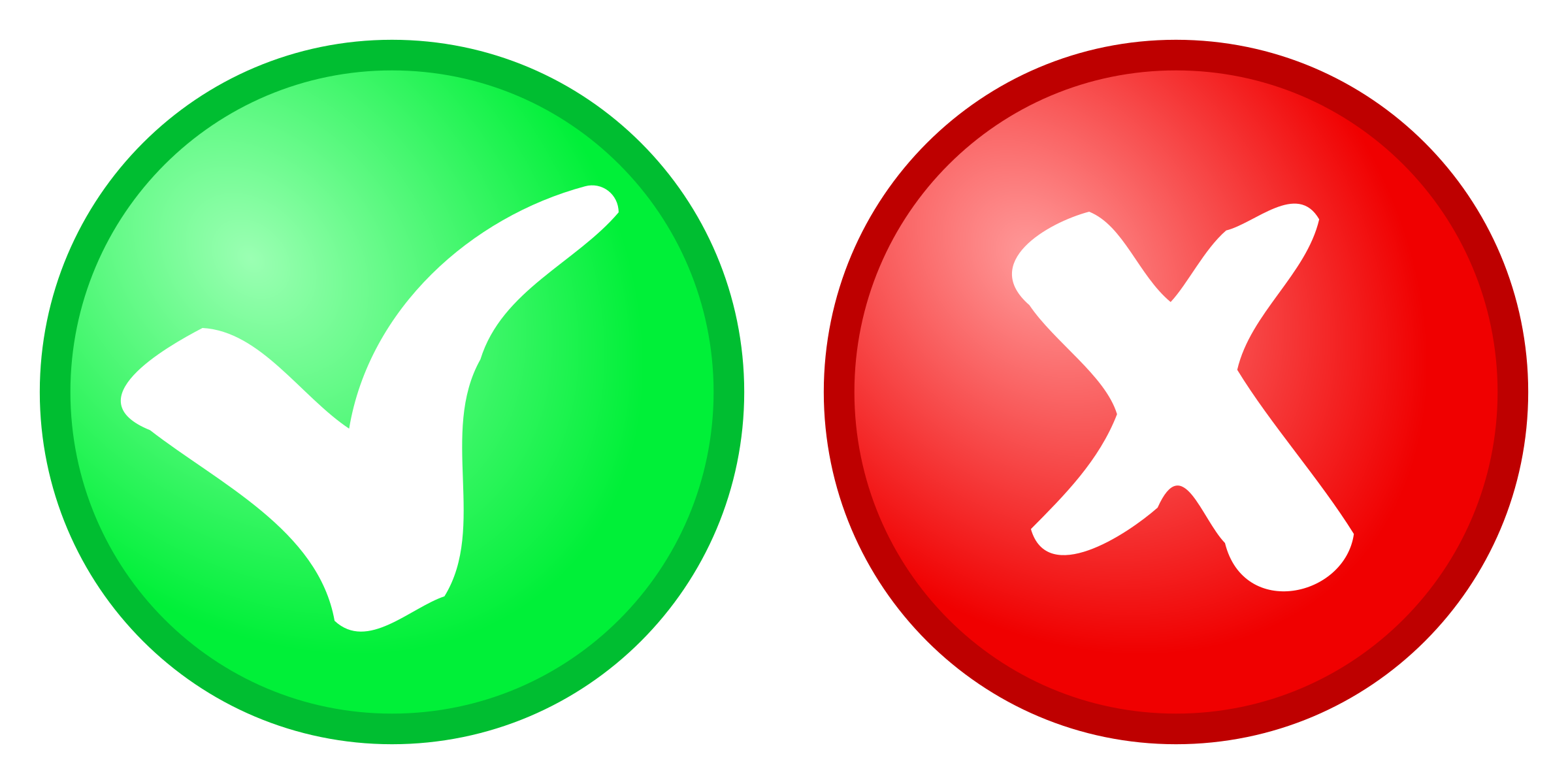 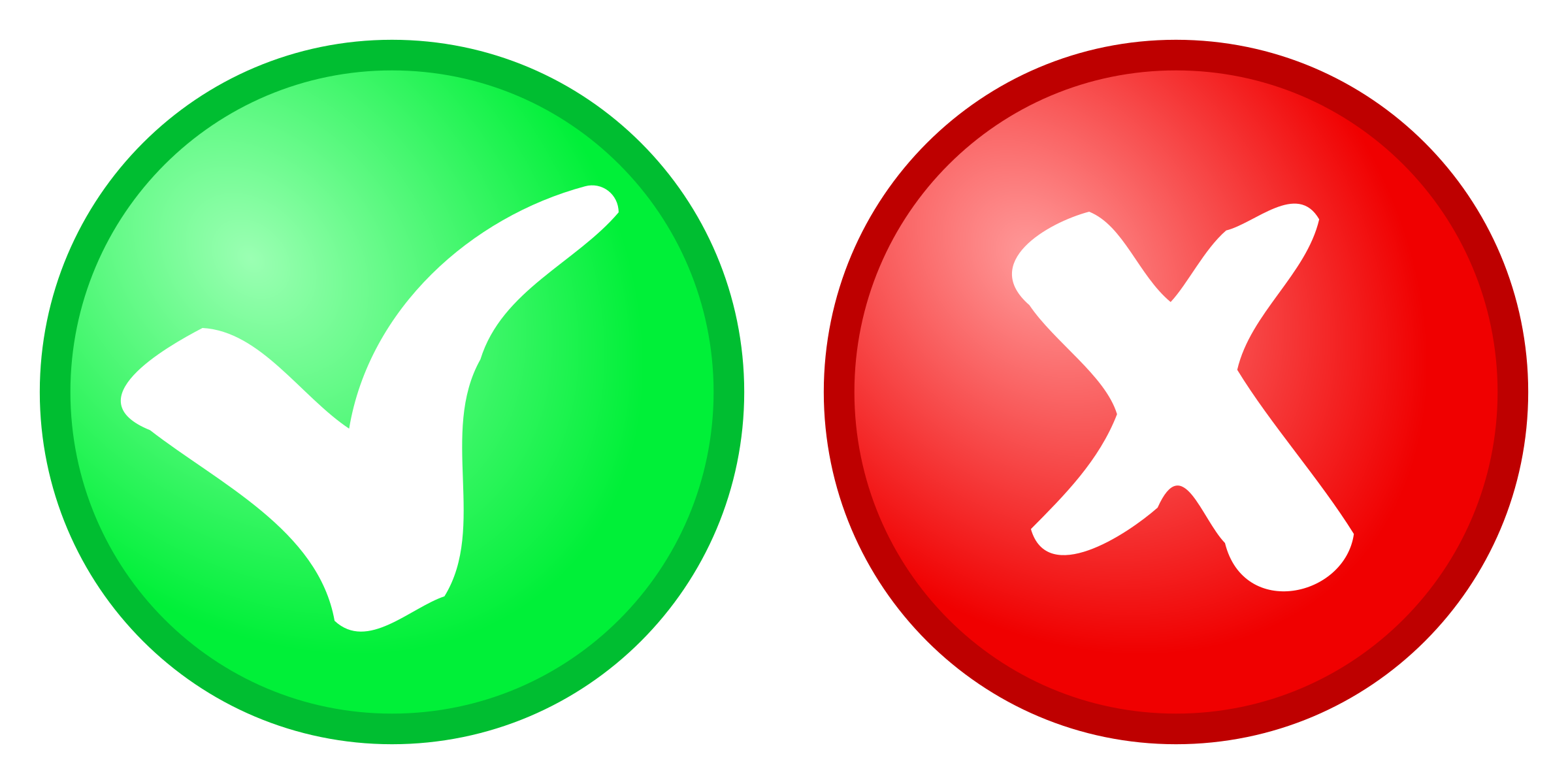 5
T = 4
Data Example
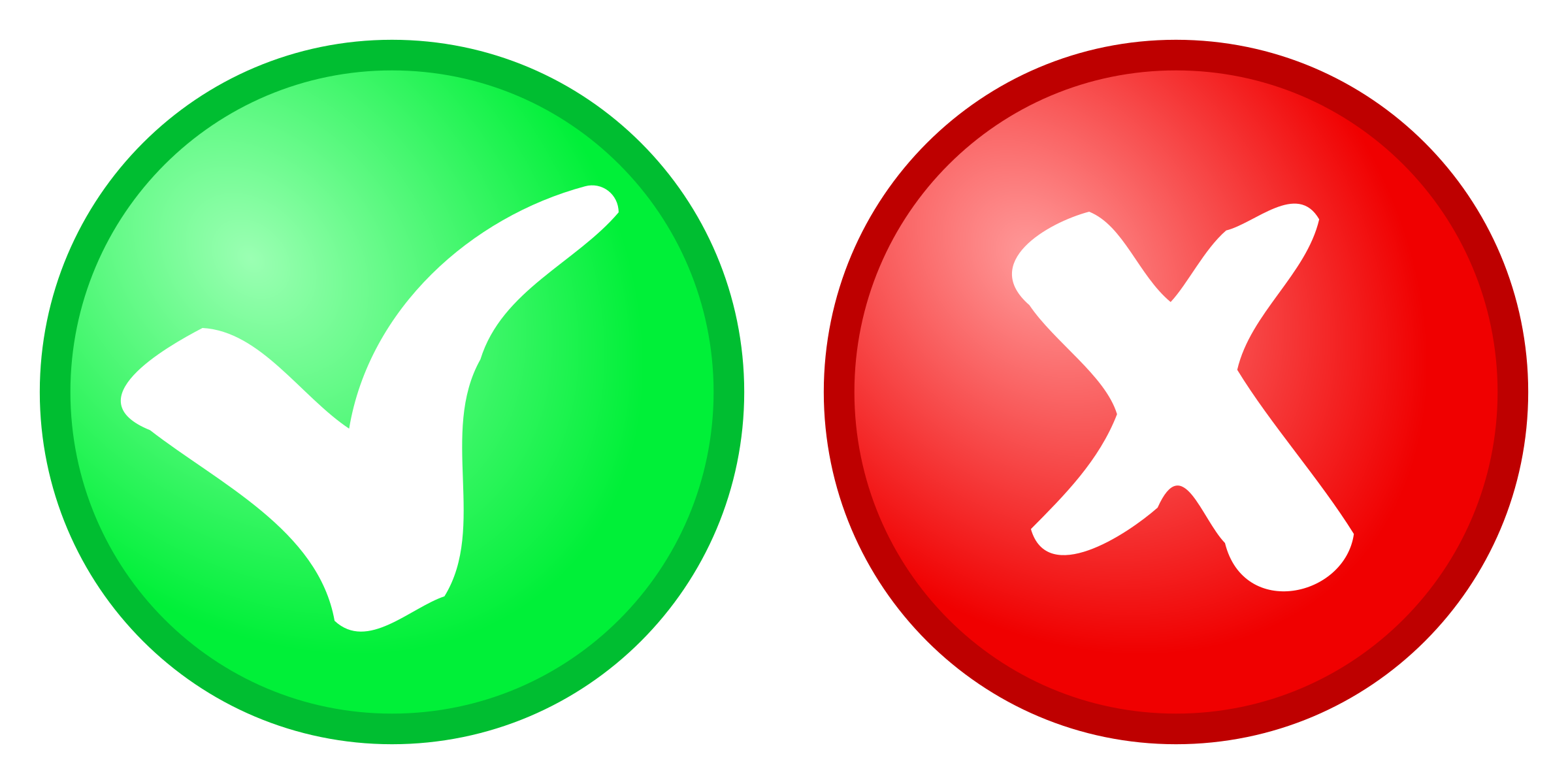 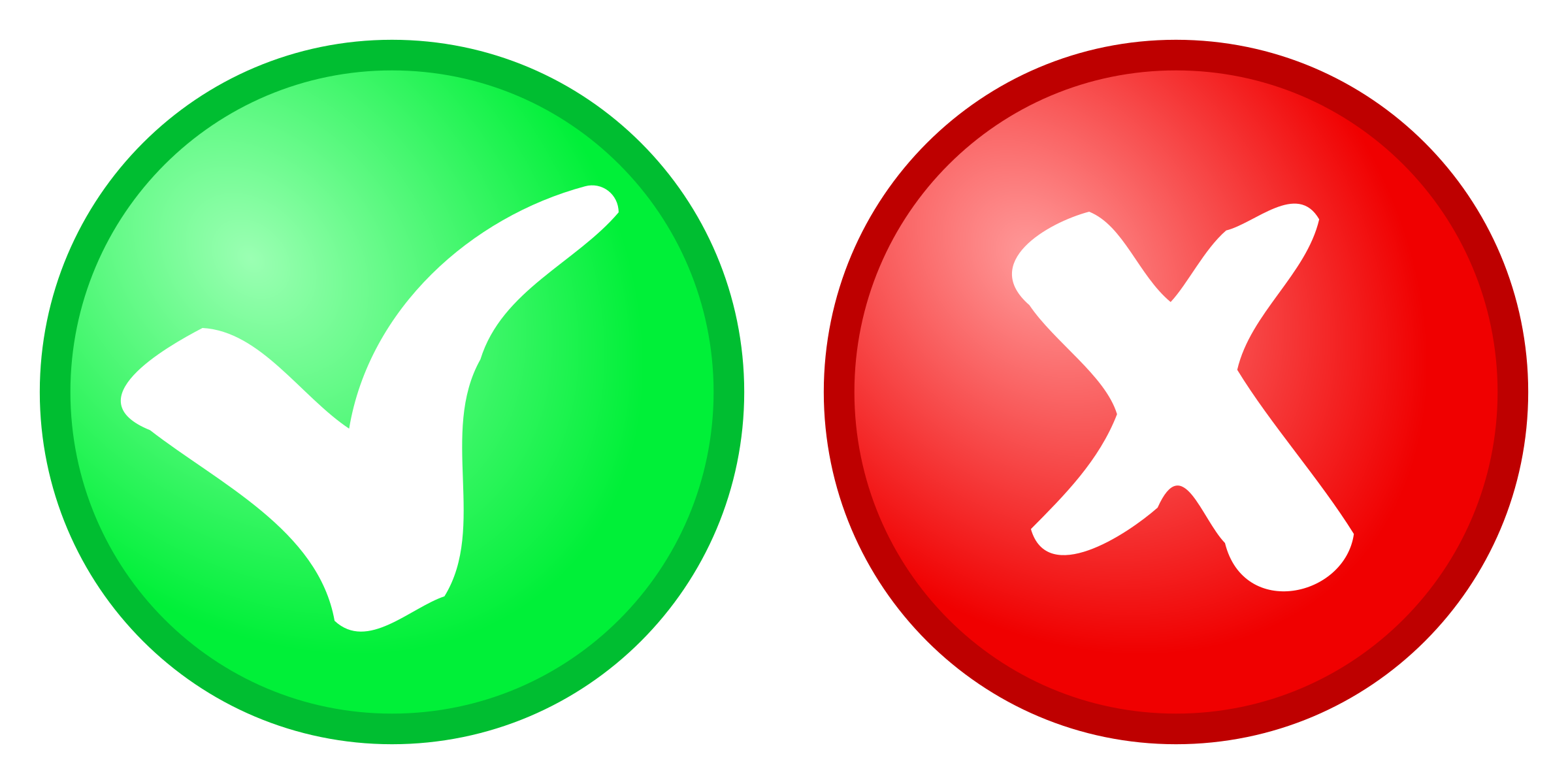 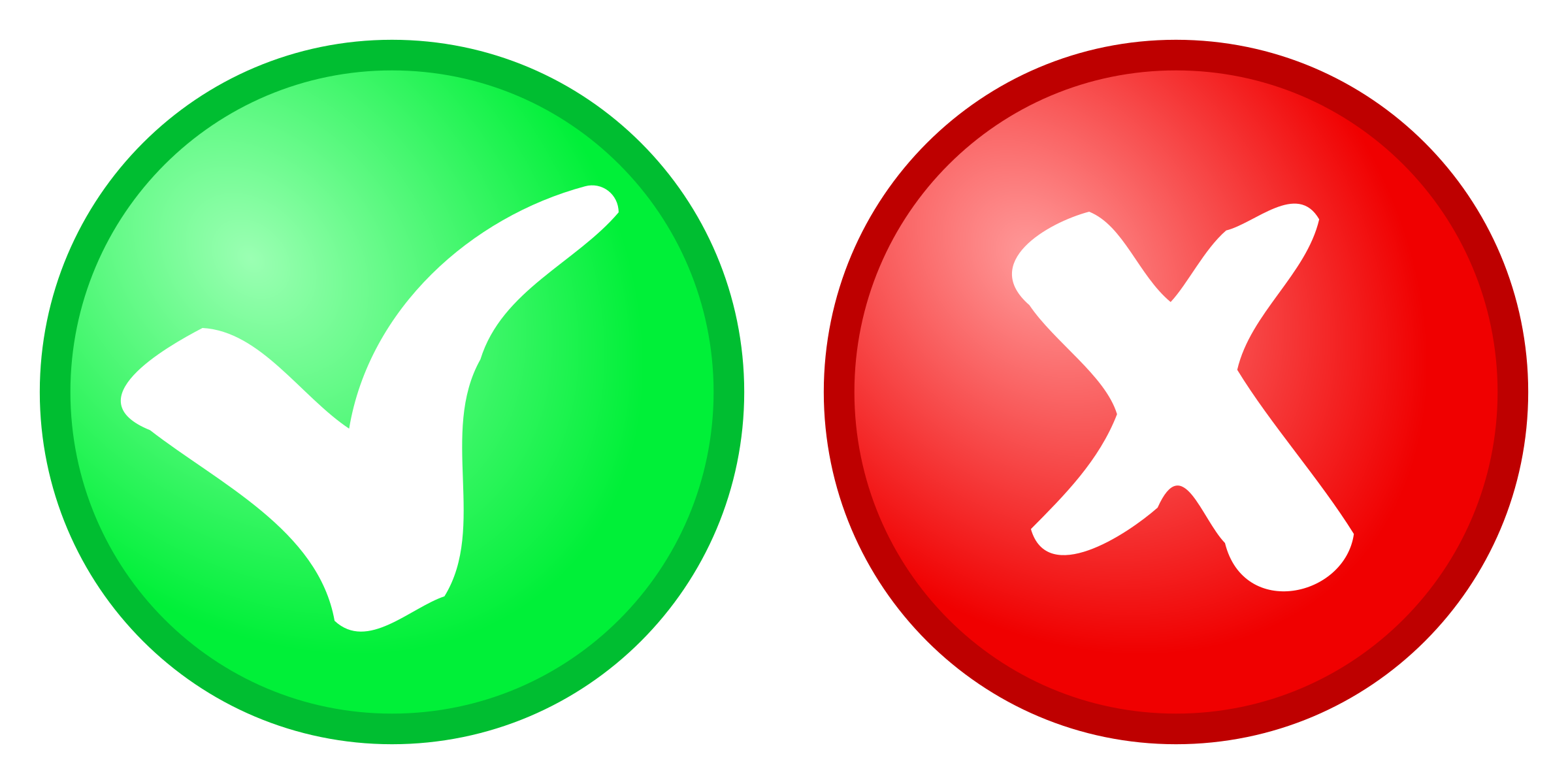 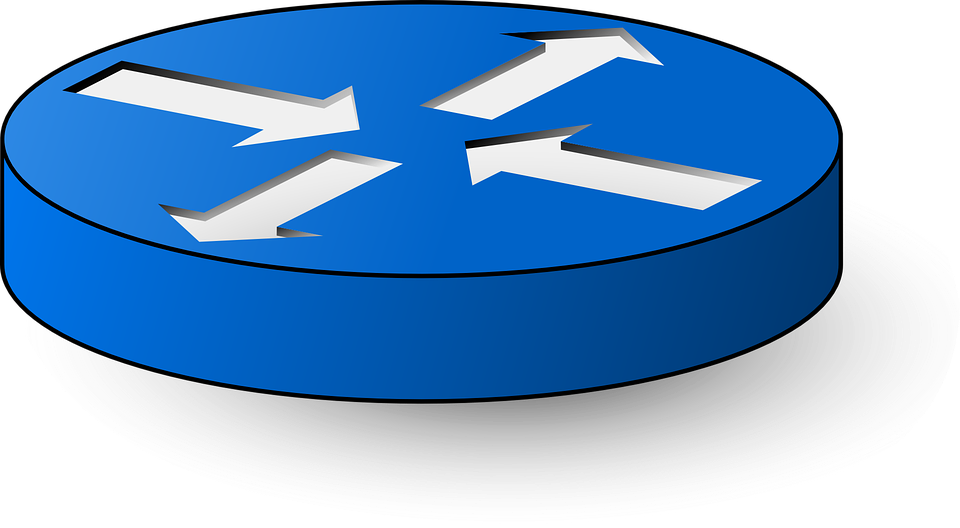 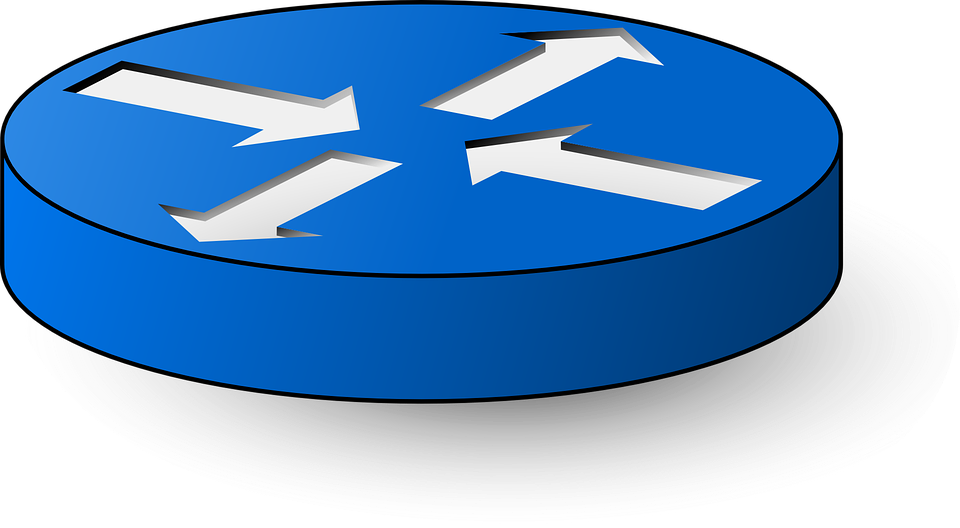 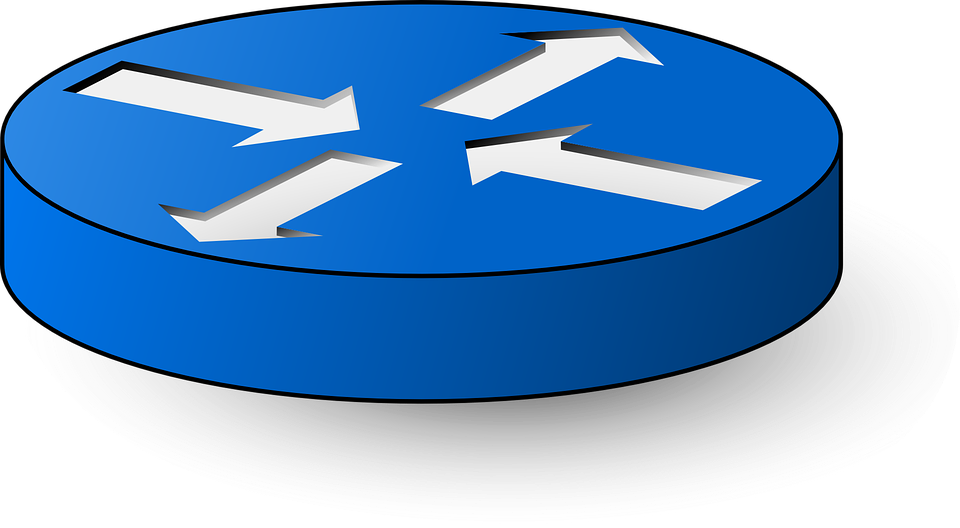 ?
?
?
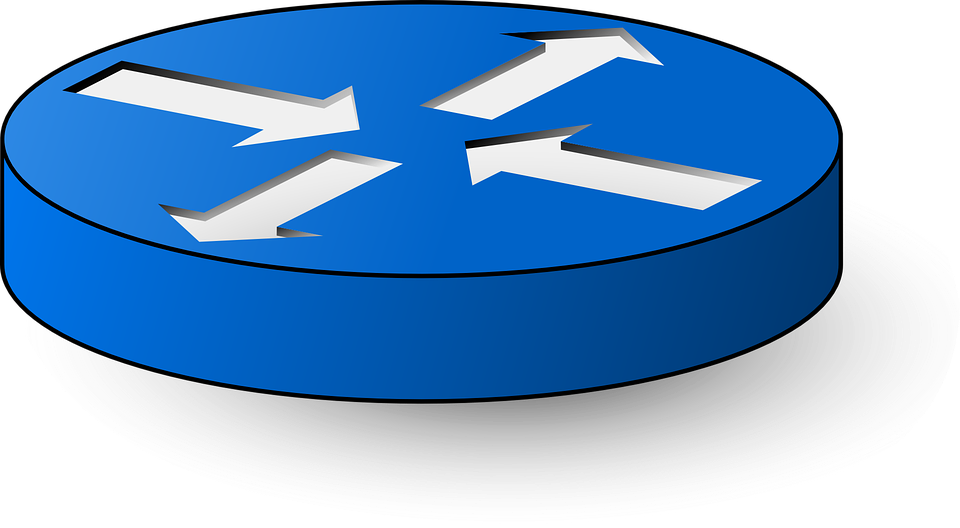 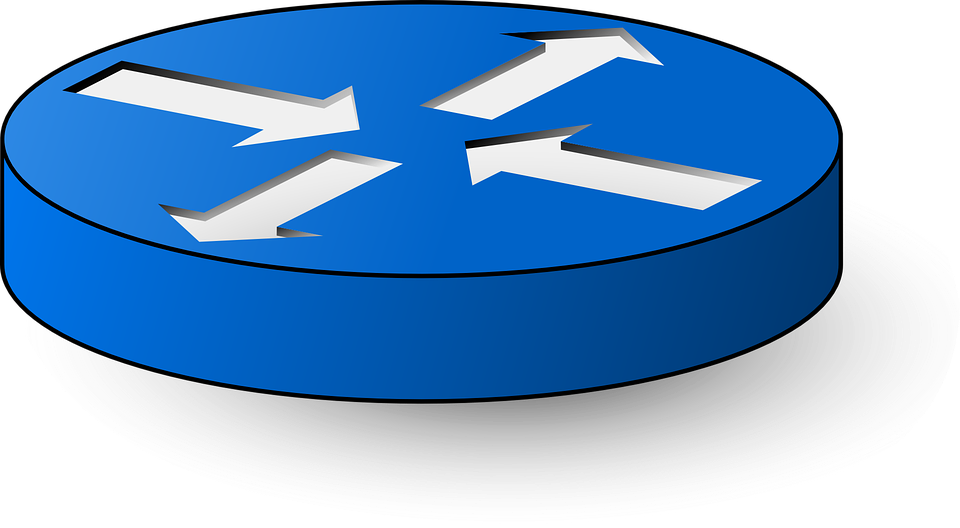 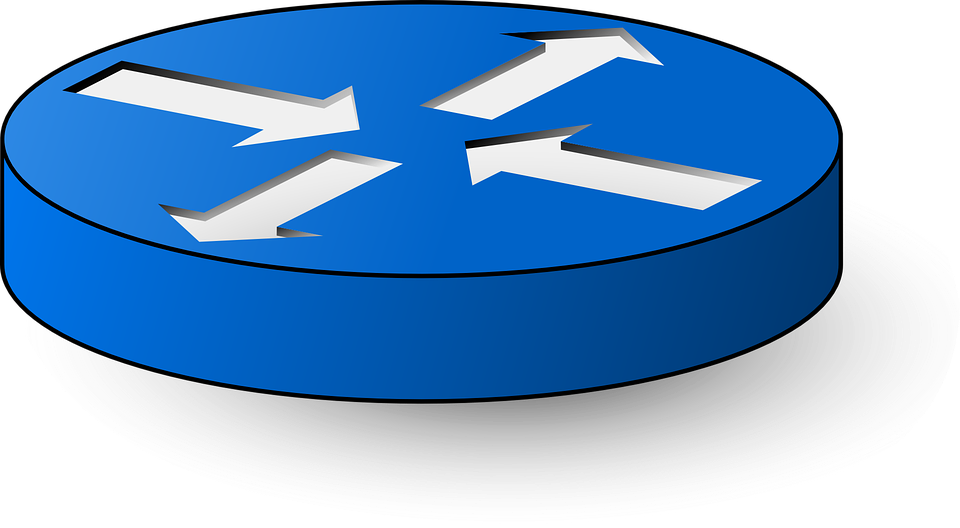 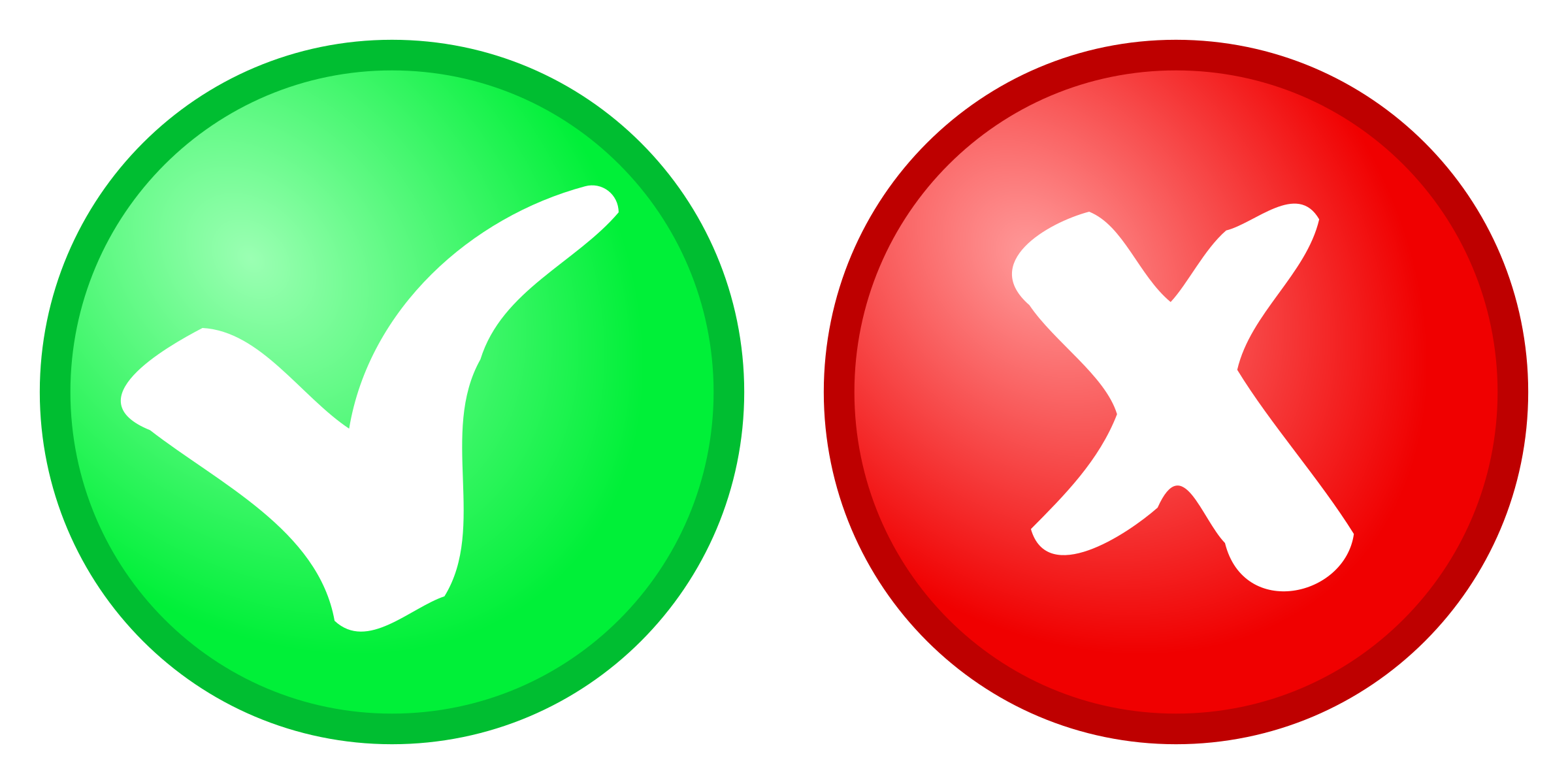 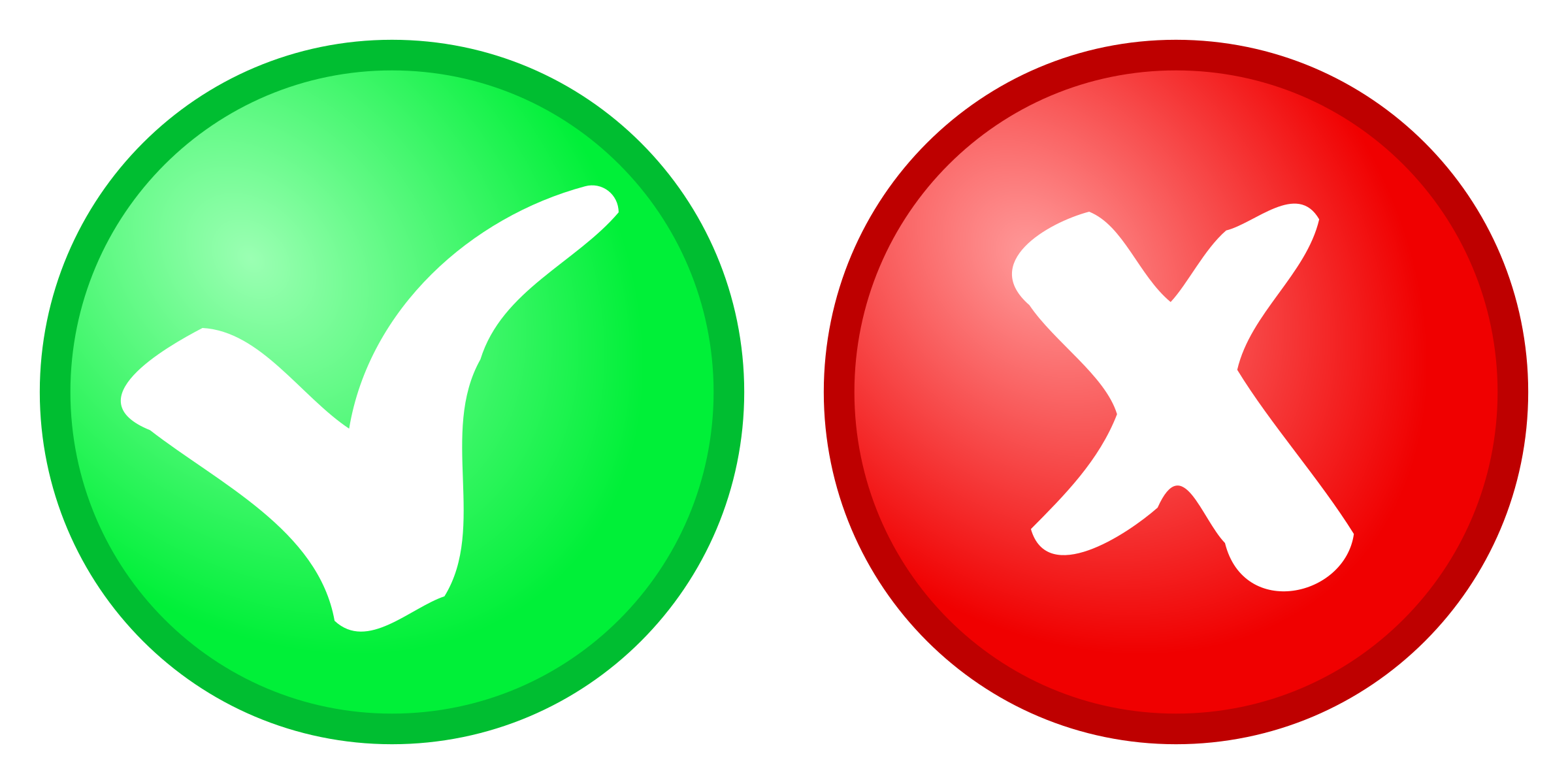 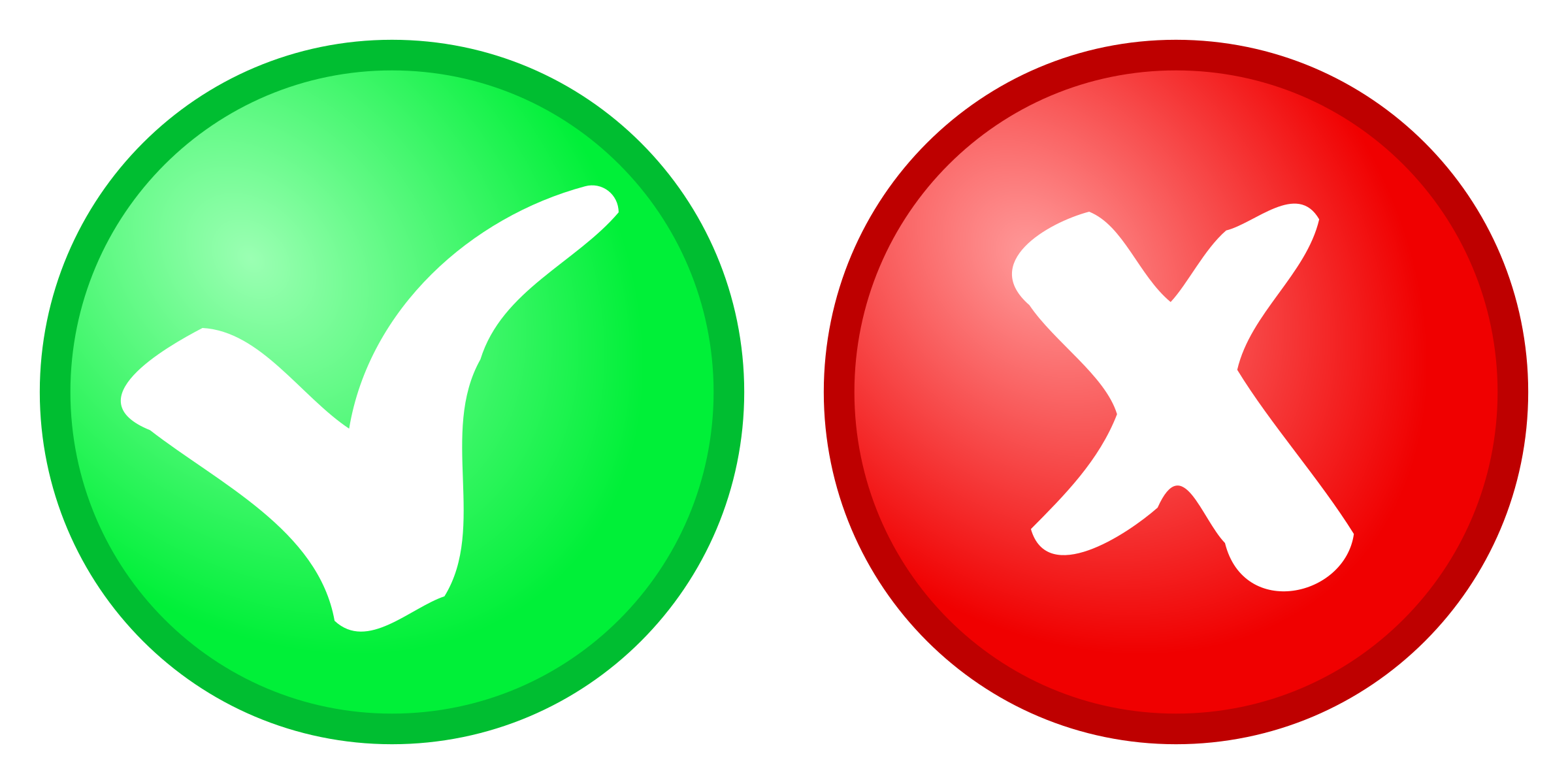 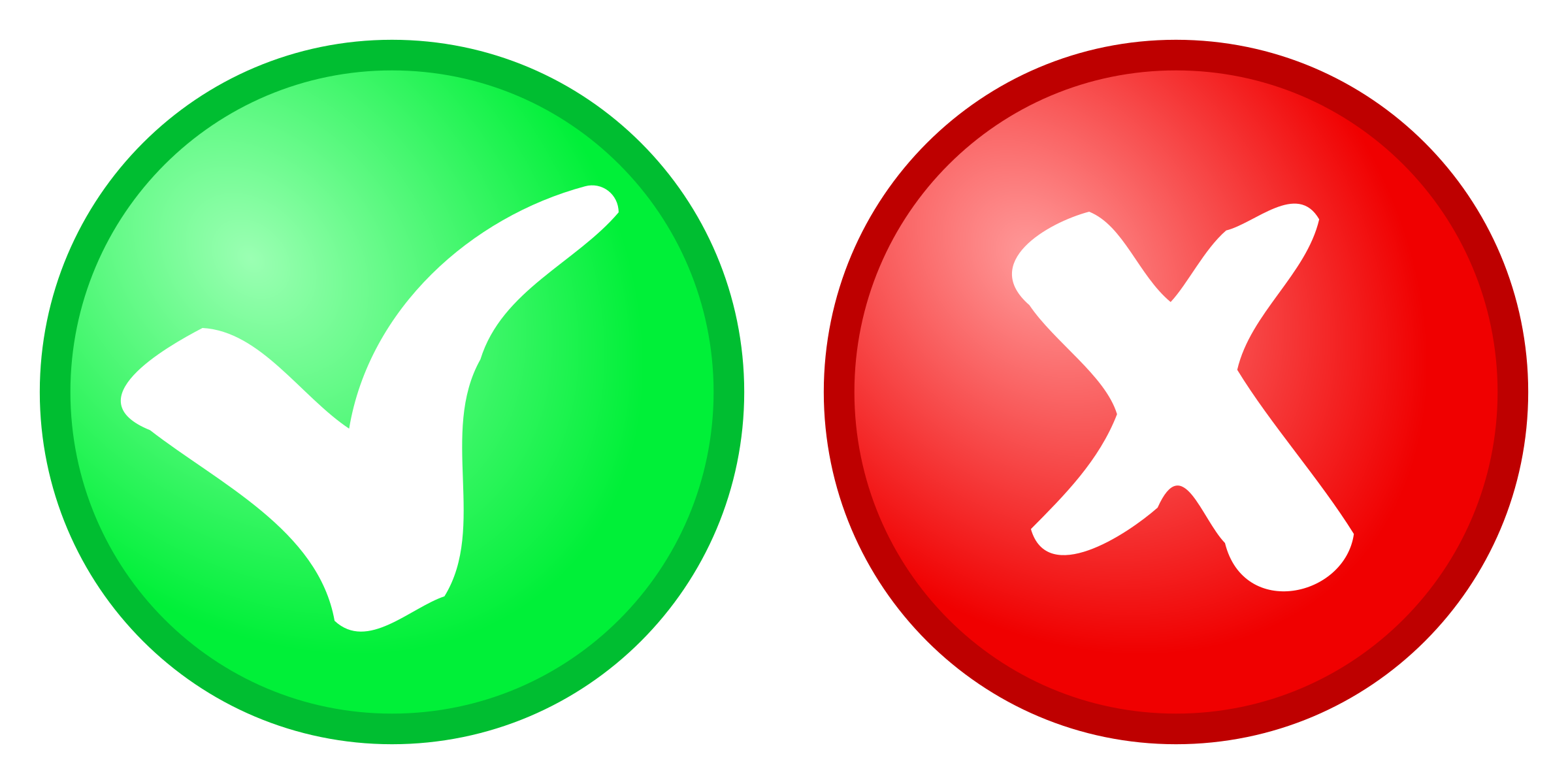 6
T = 5
Data Example
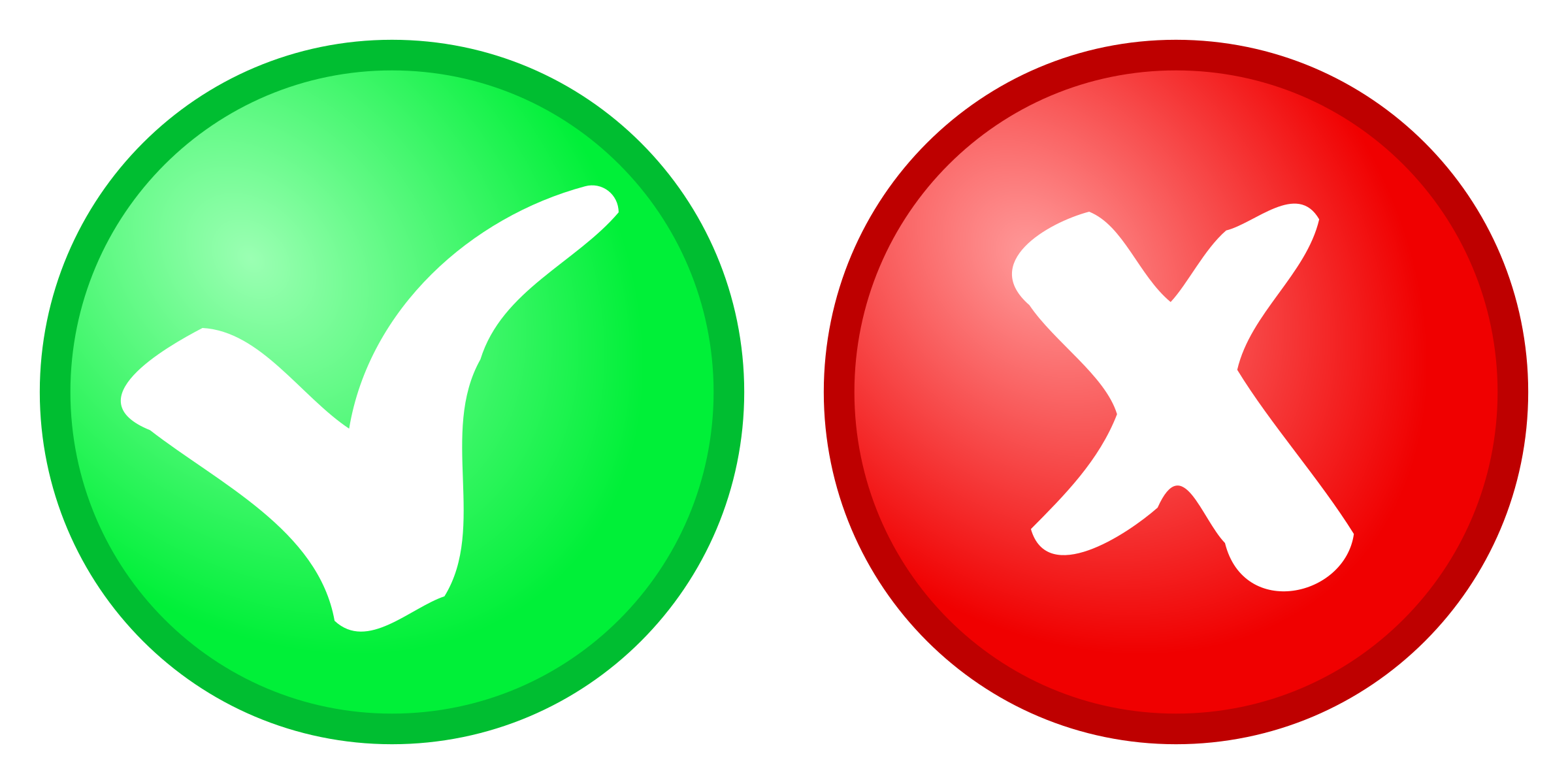 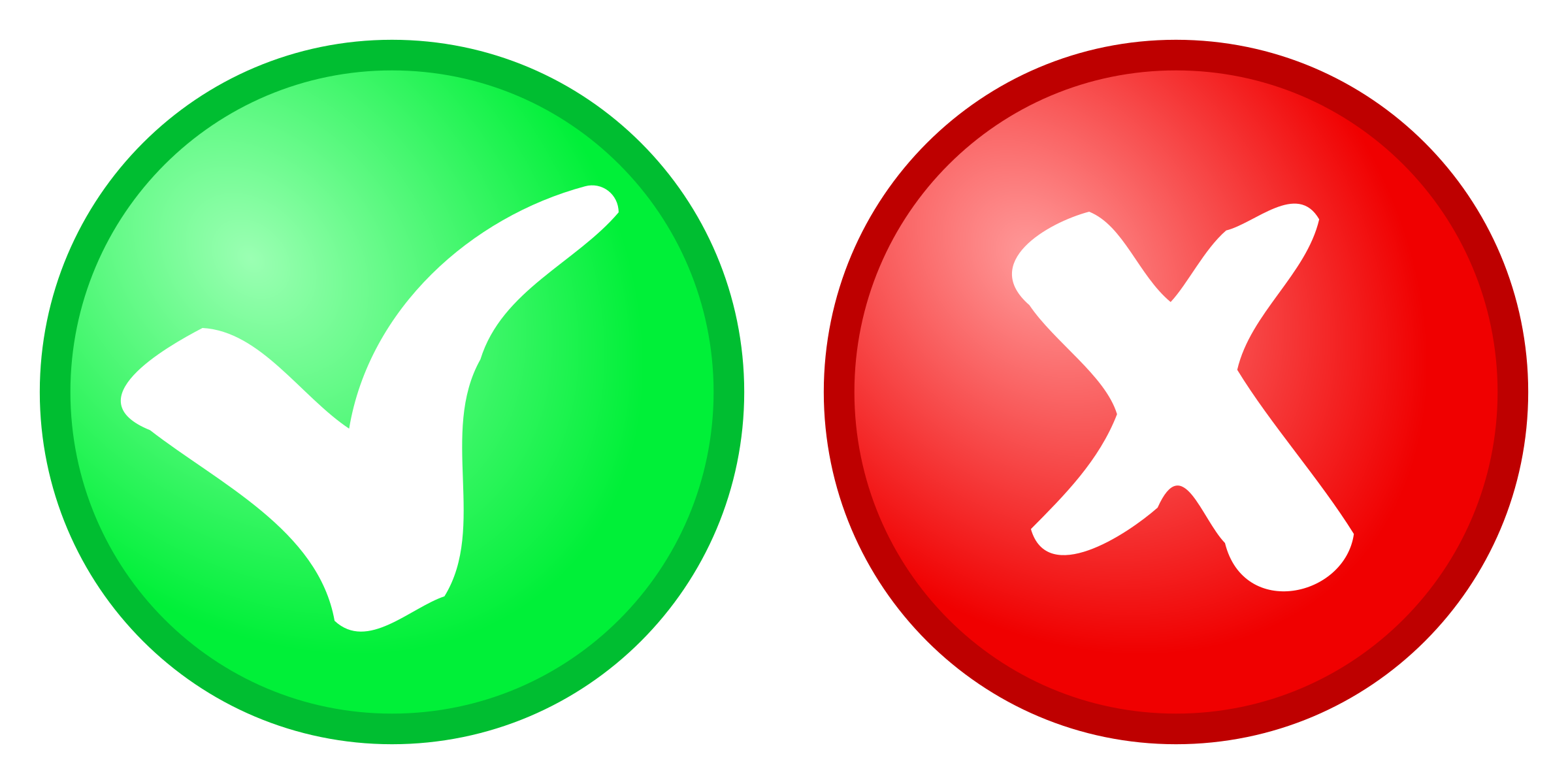 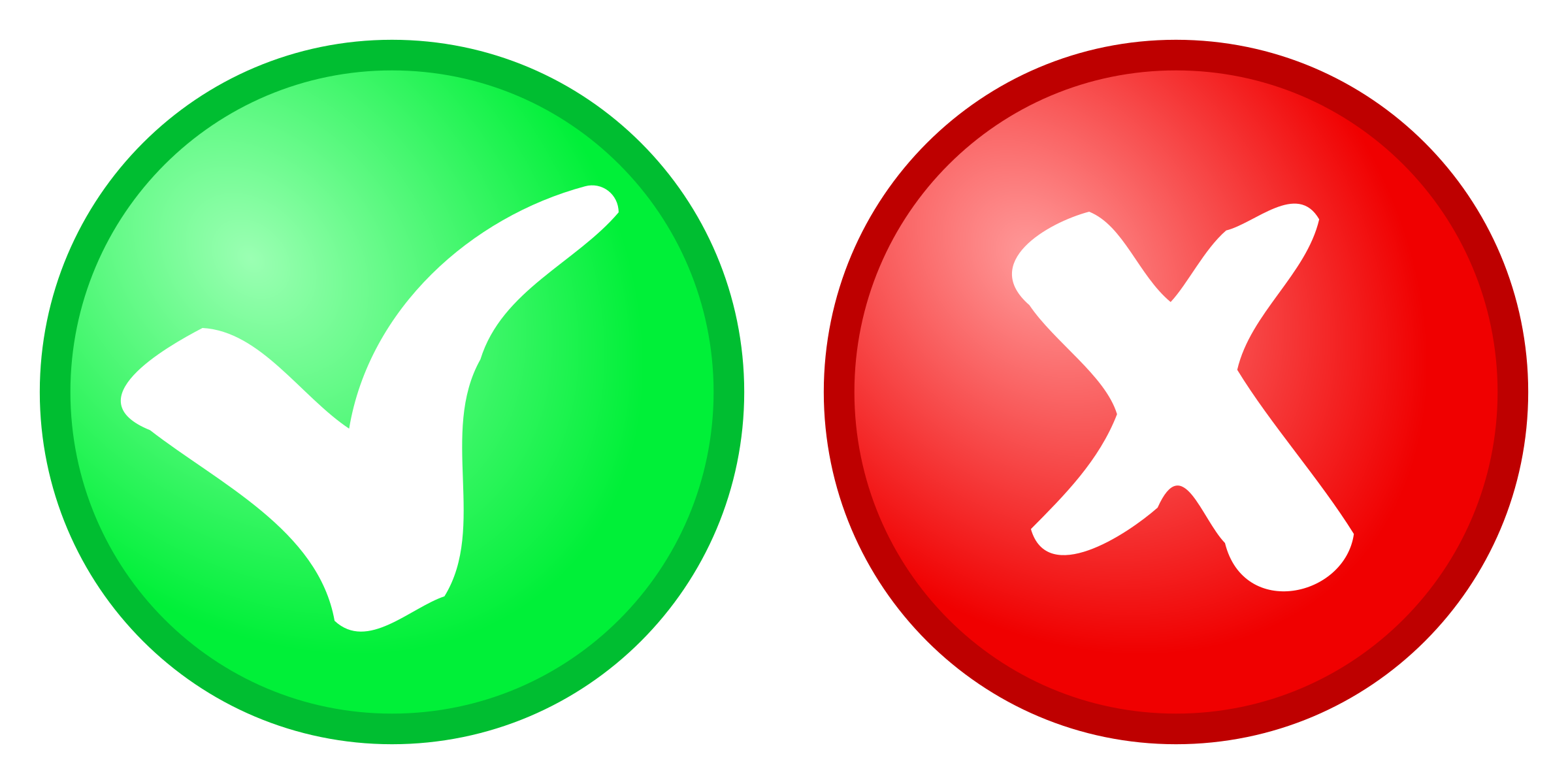 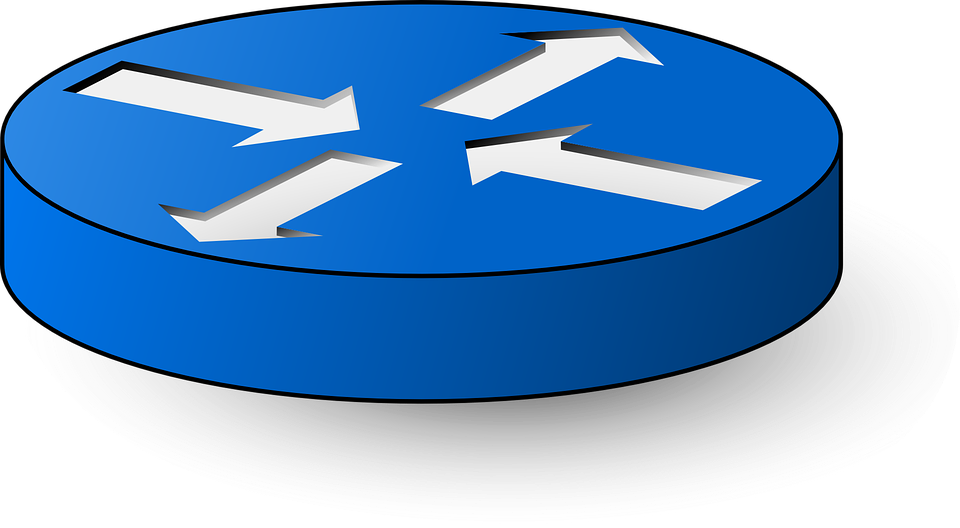 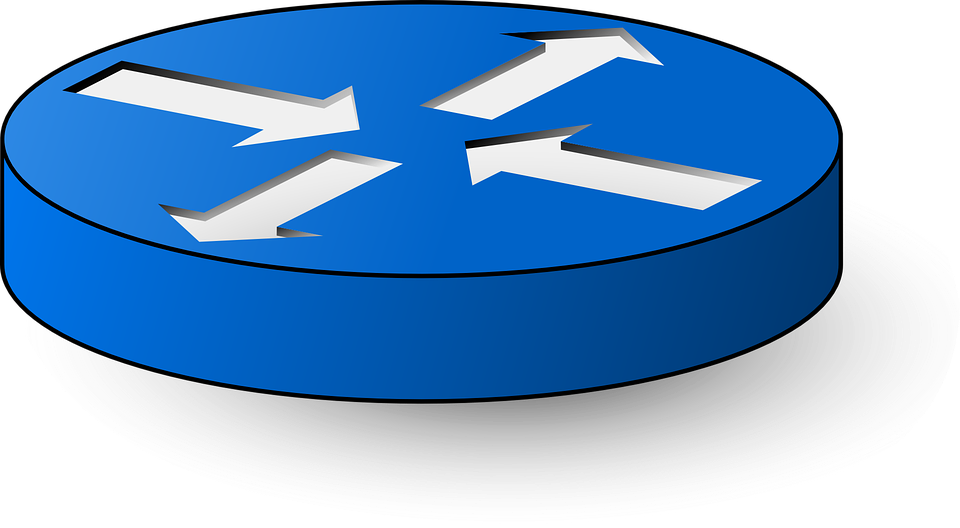 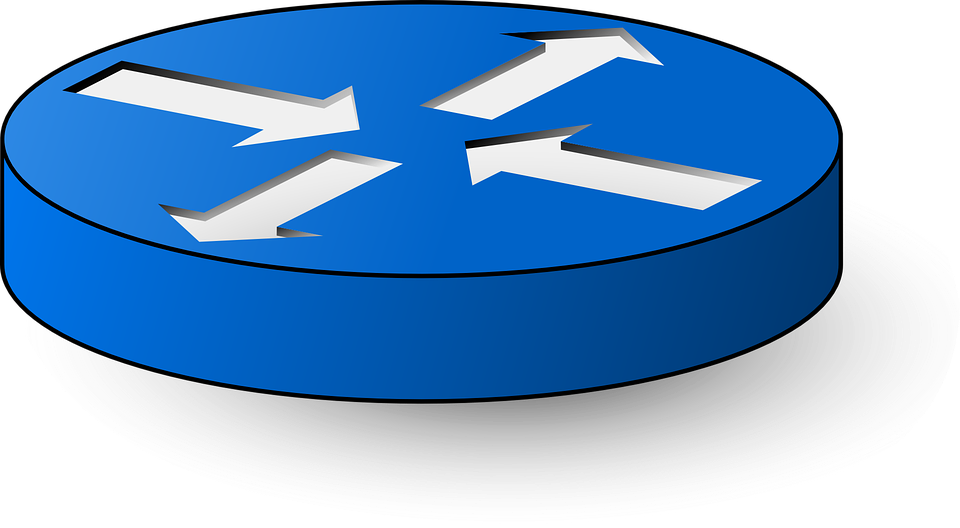 ?
?
?
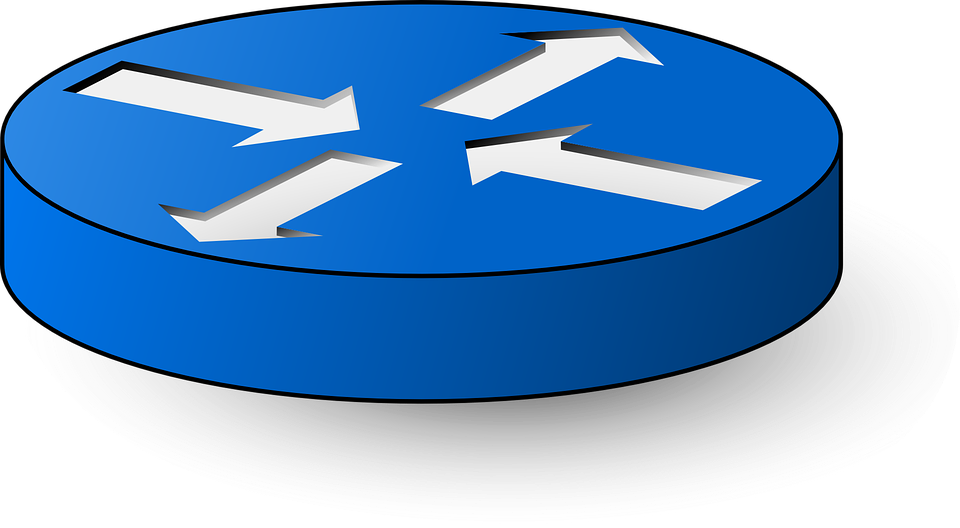 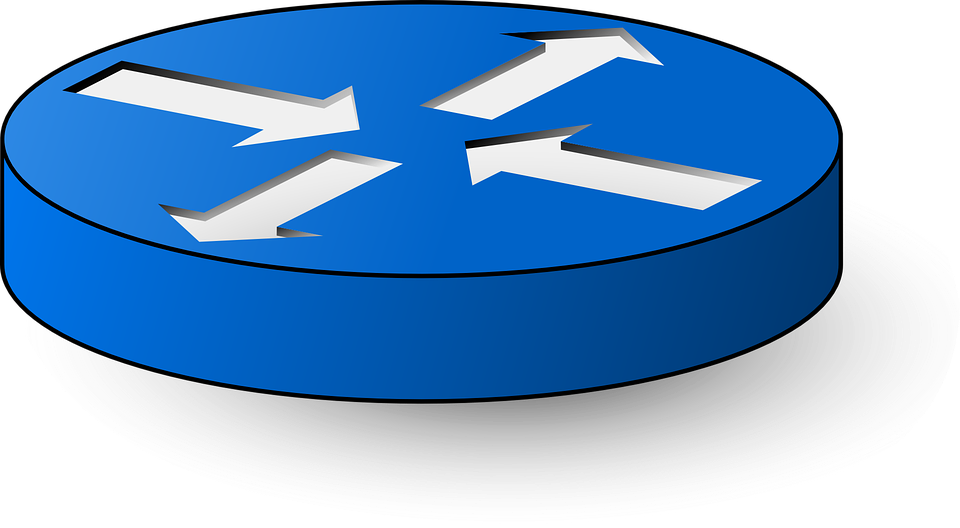 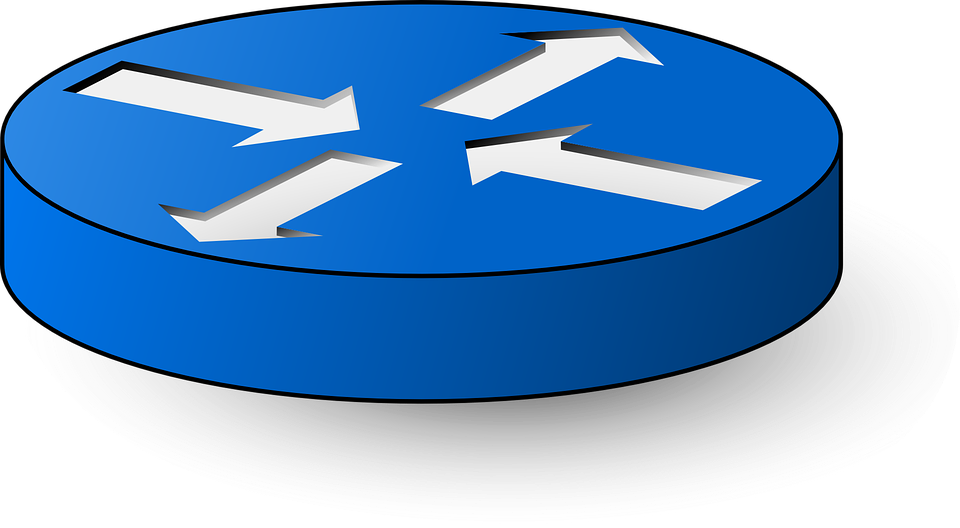 ?
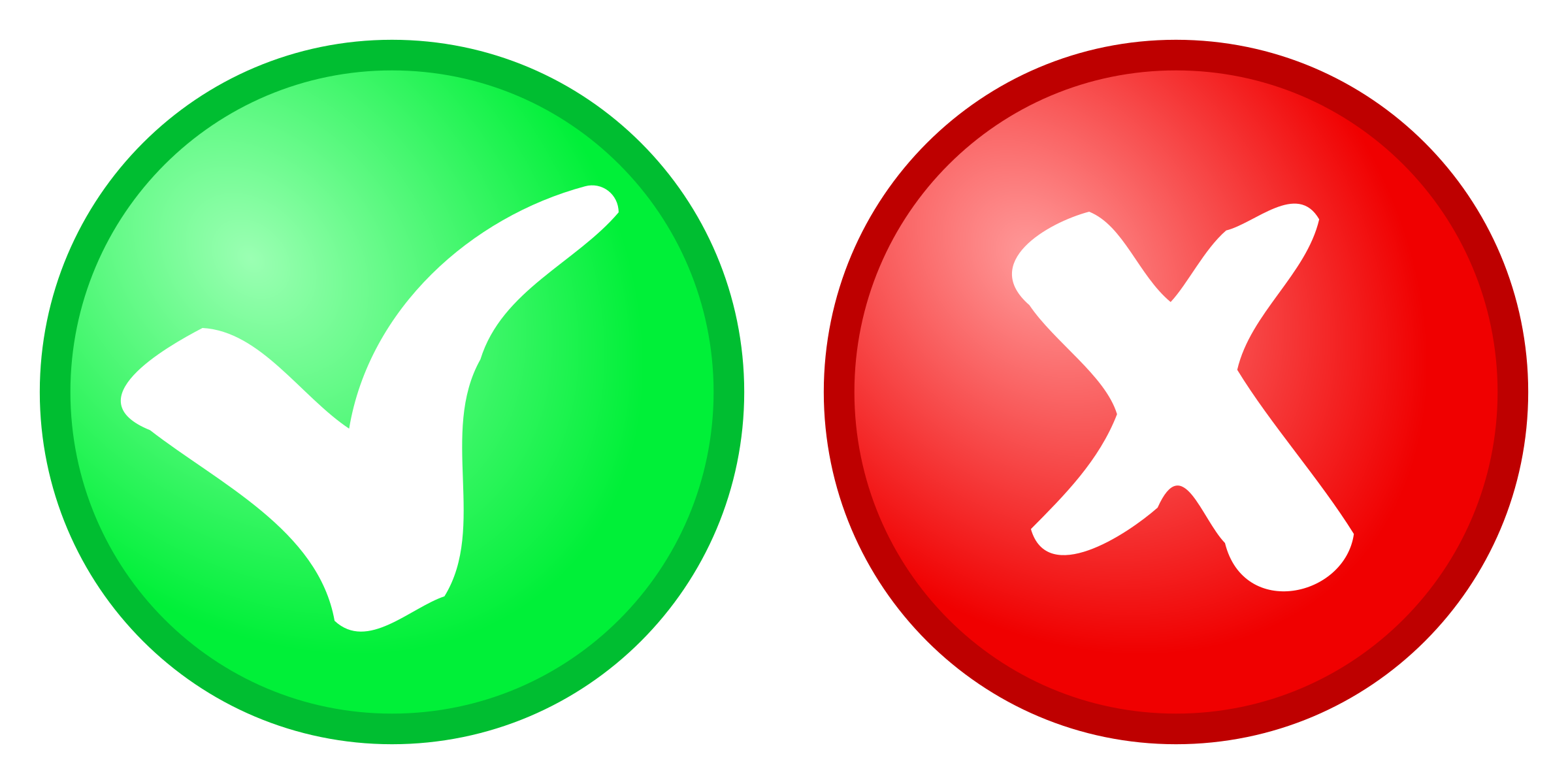 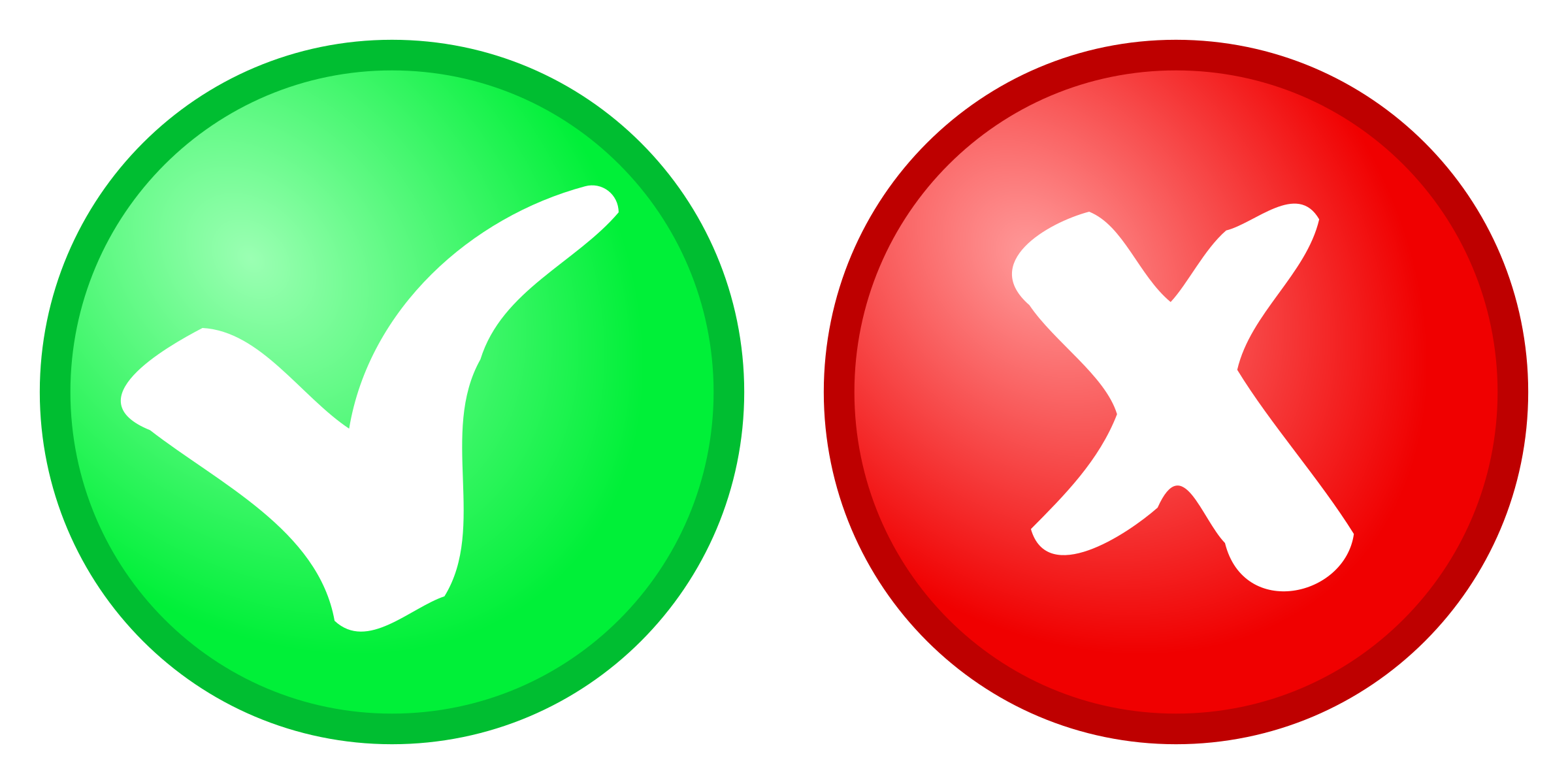 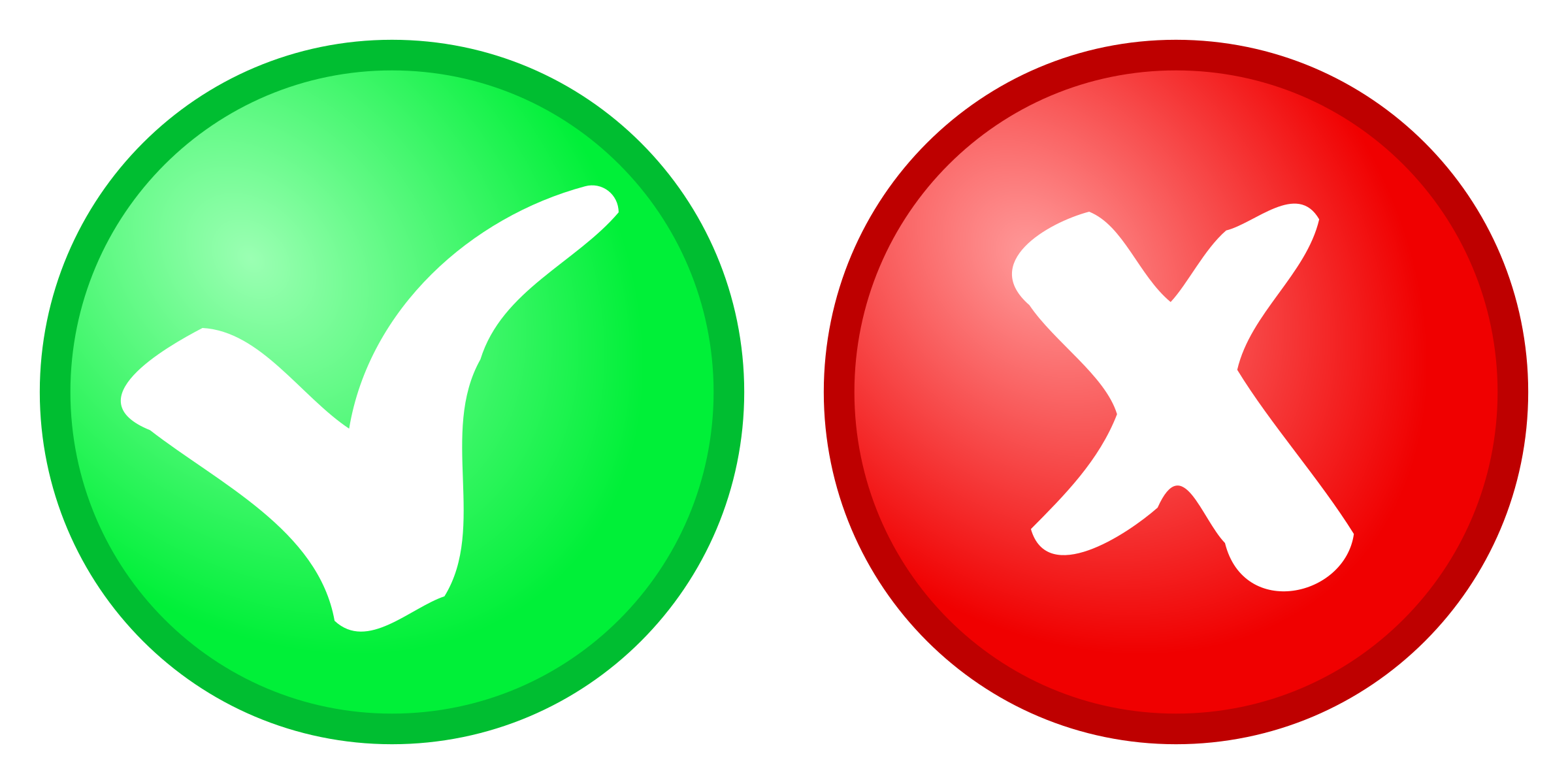 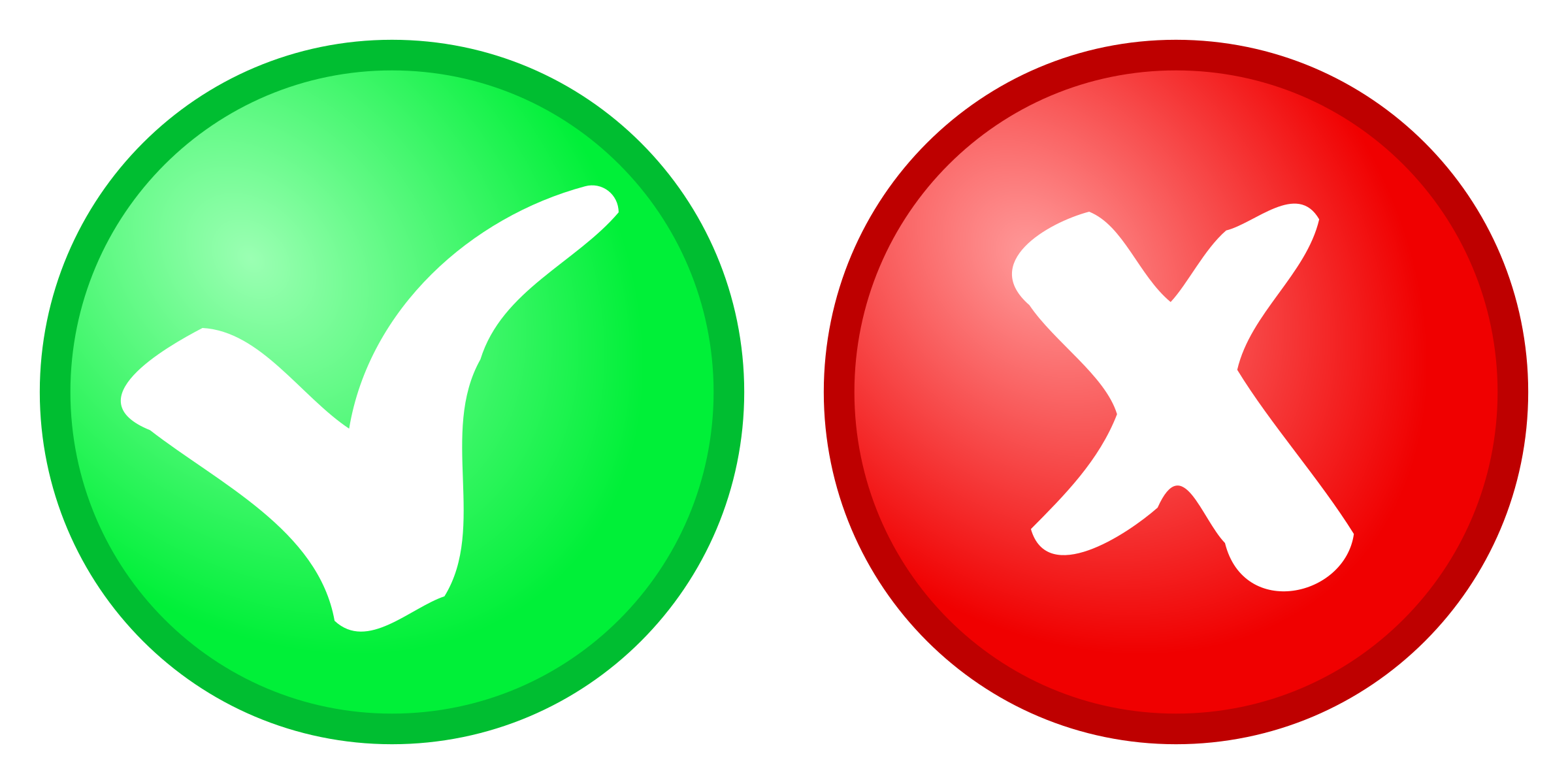 7
T = 6
Data Example
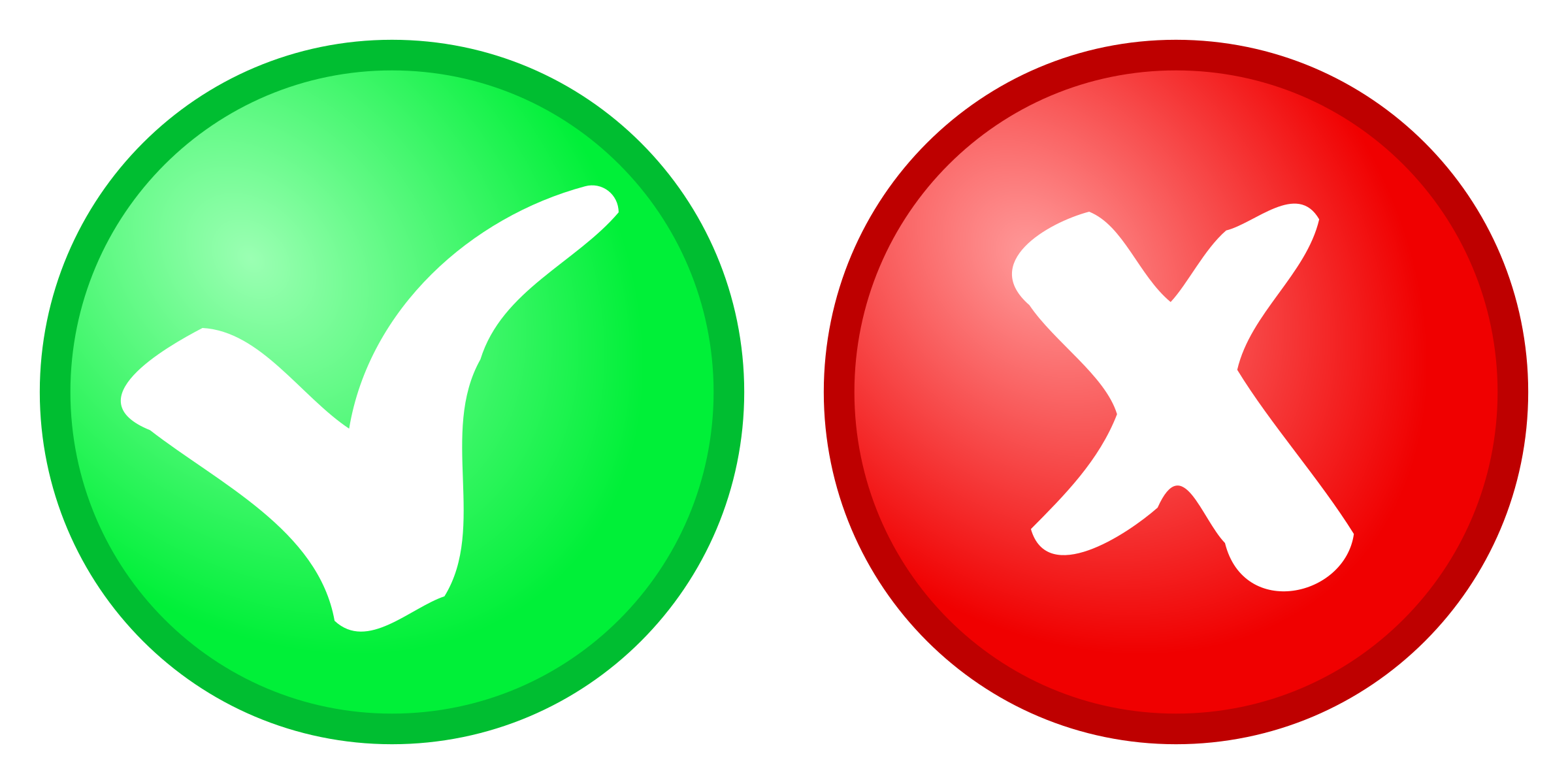 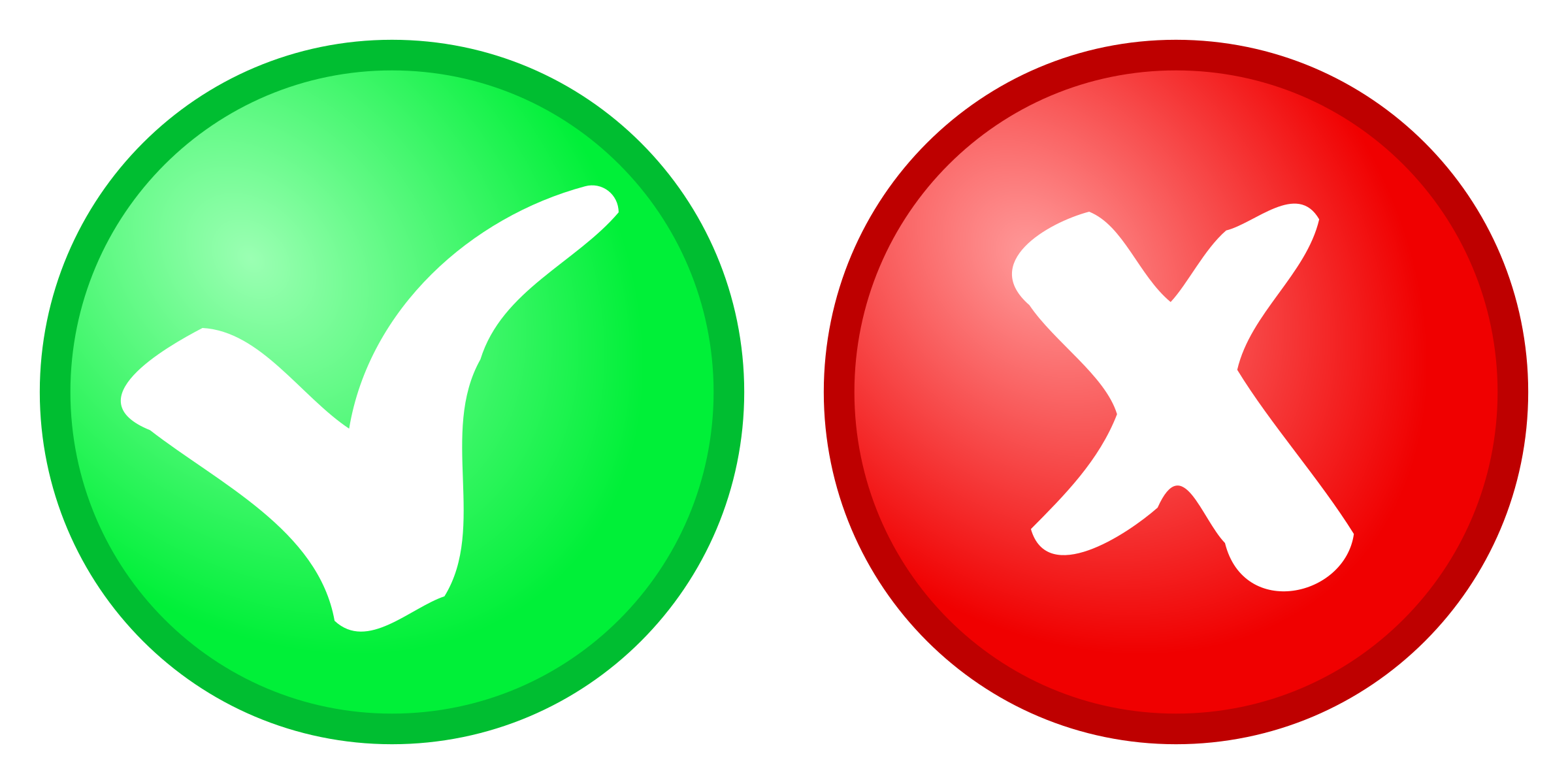 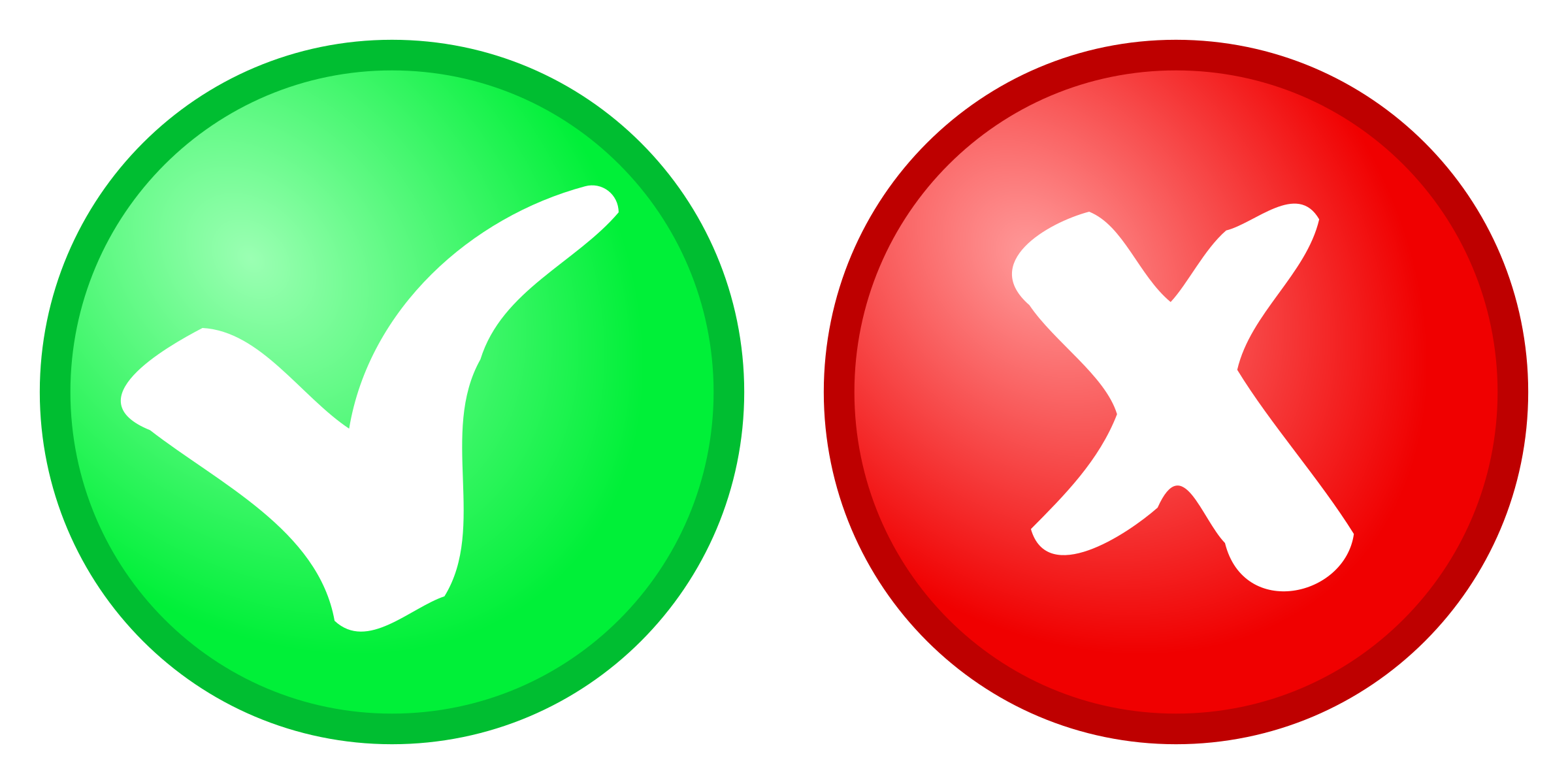 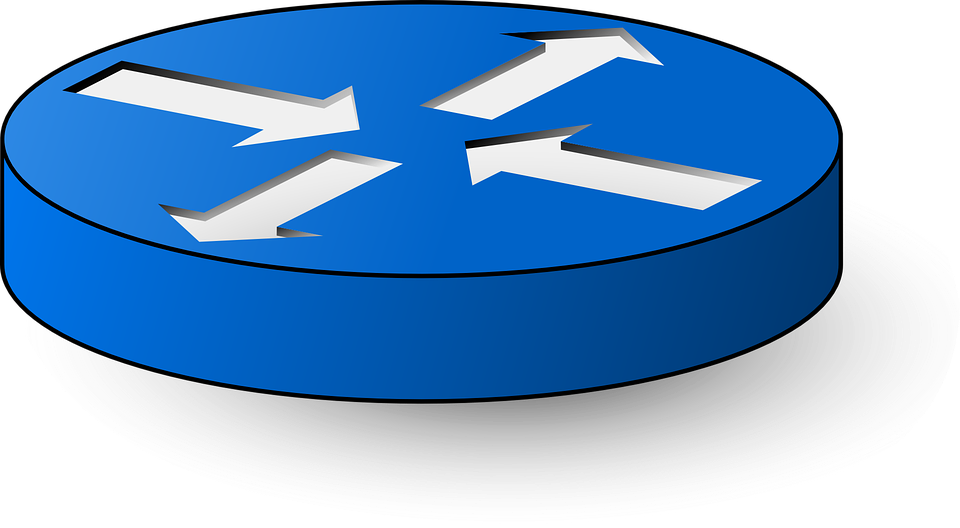 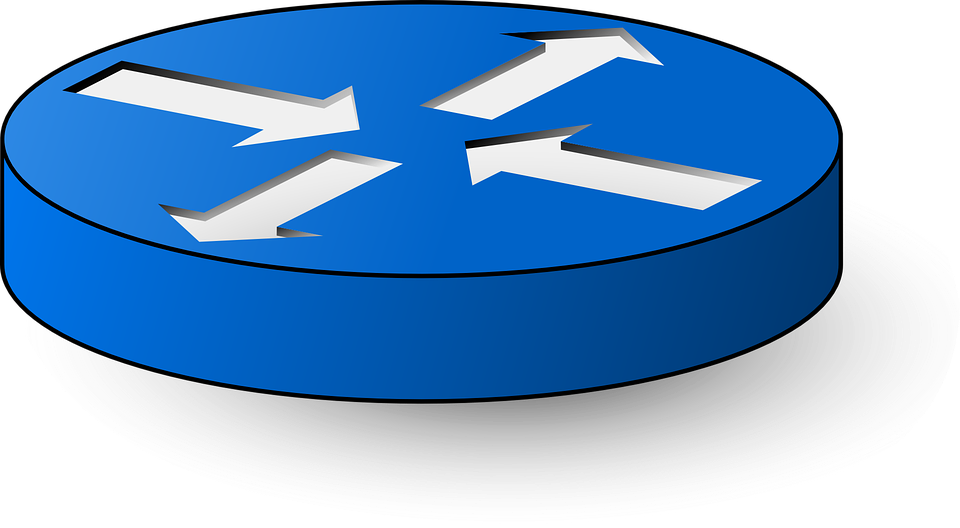 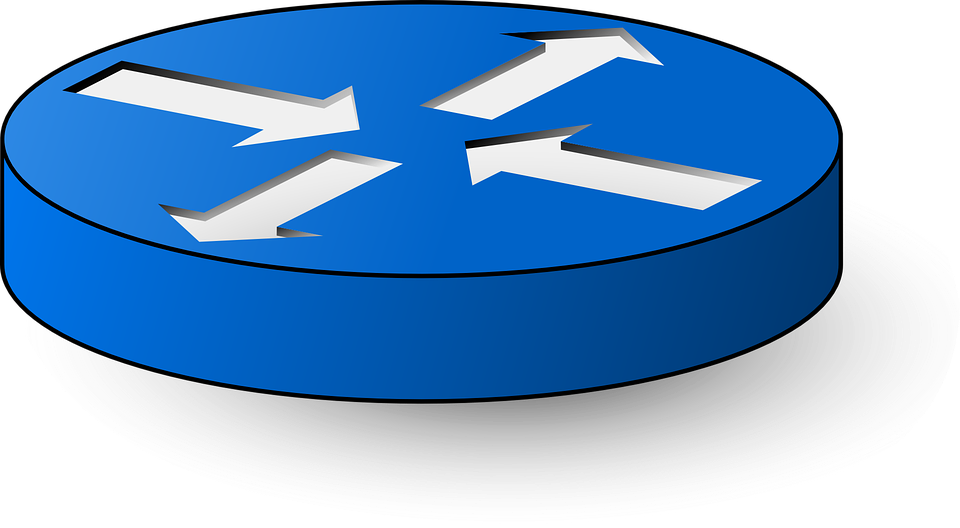 ?
?
?
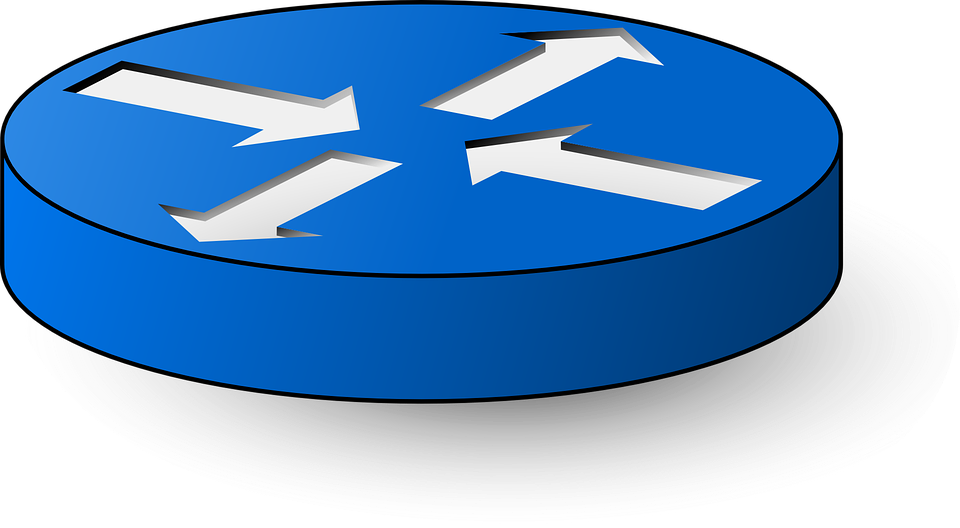 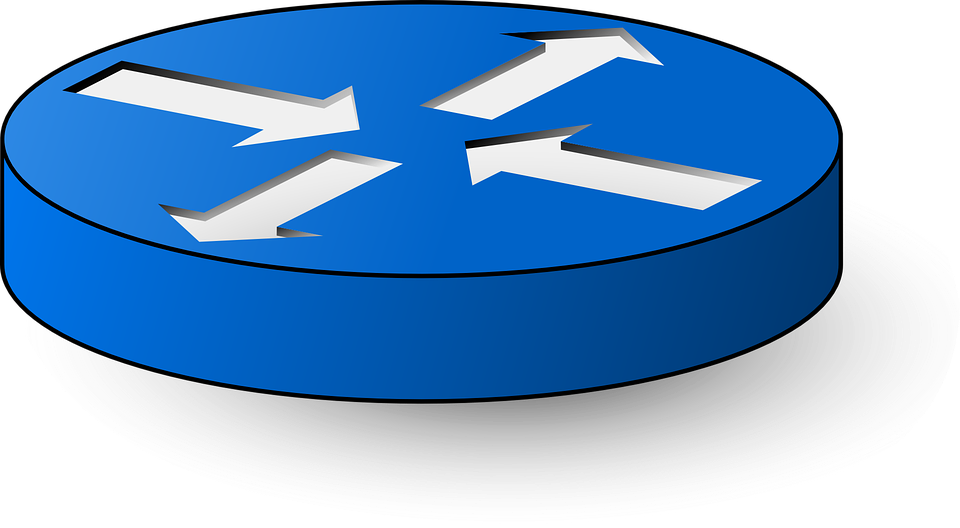 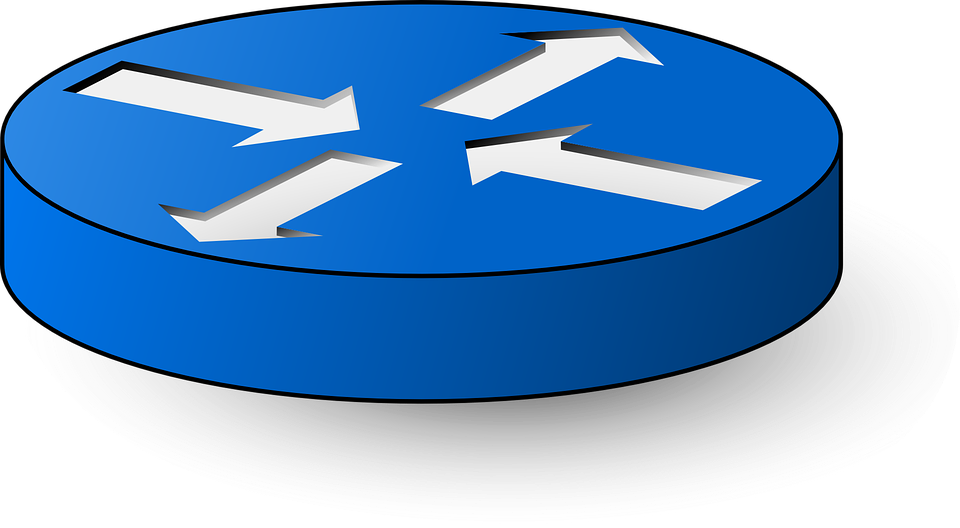 ?
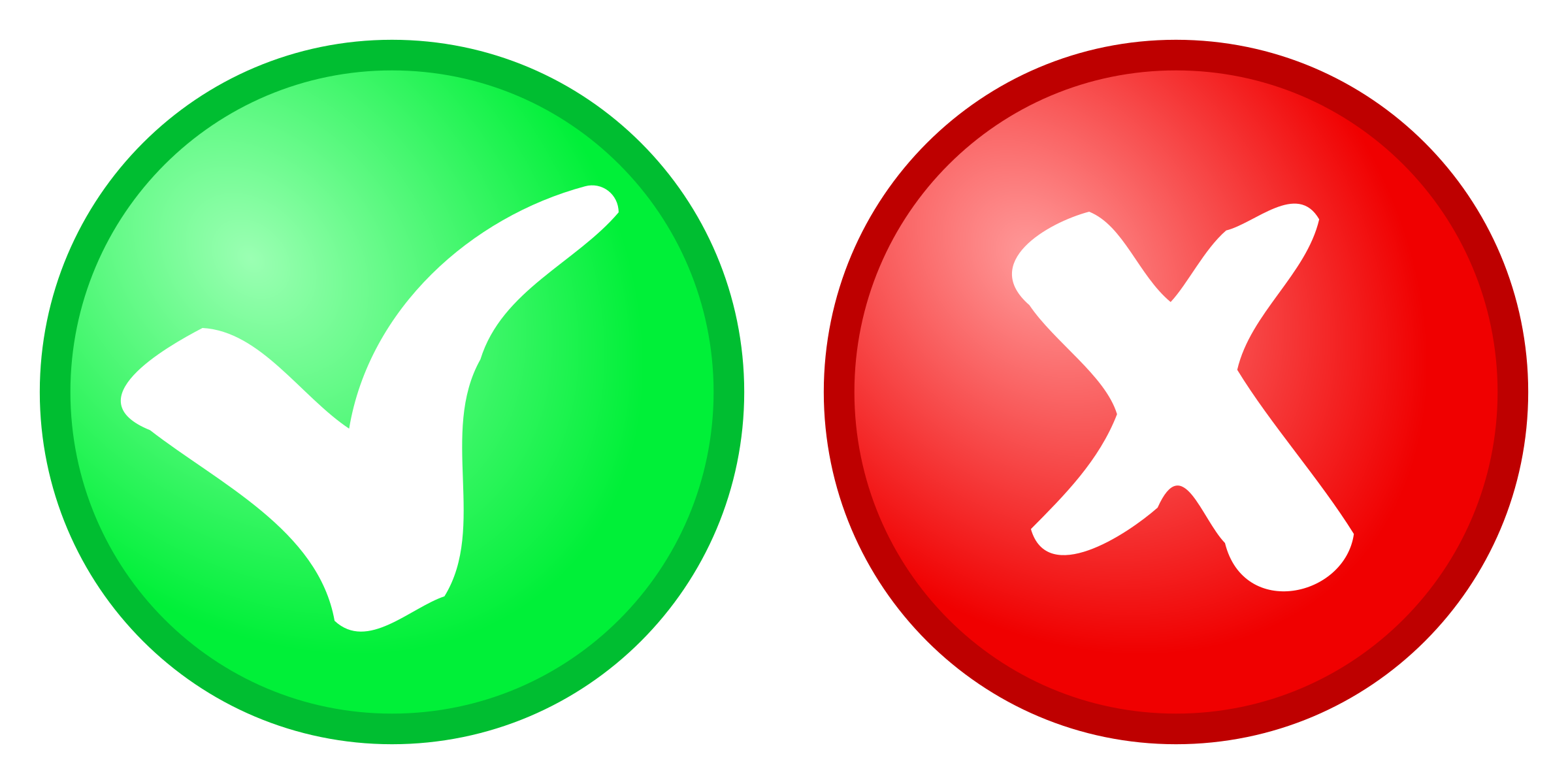 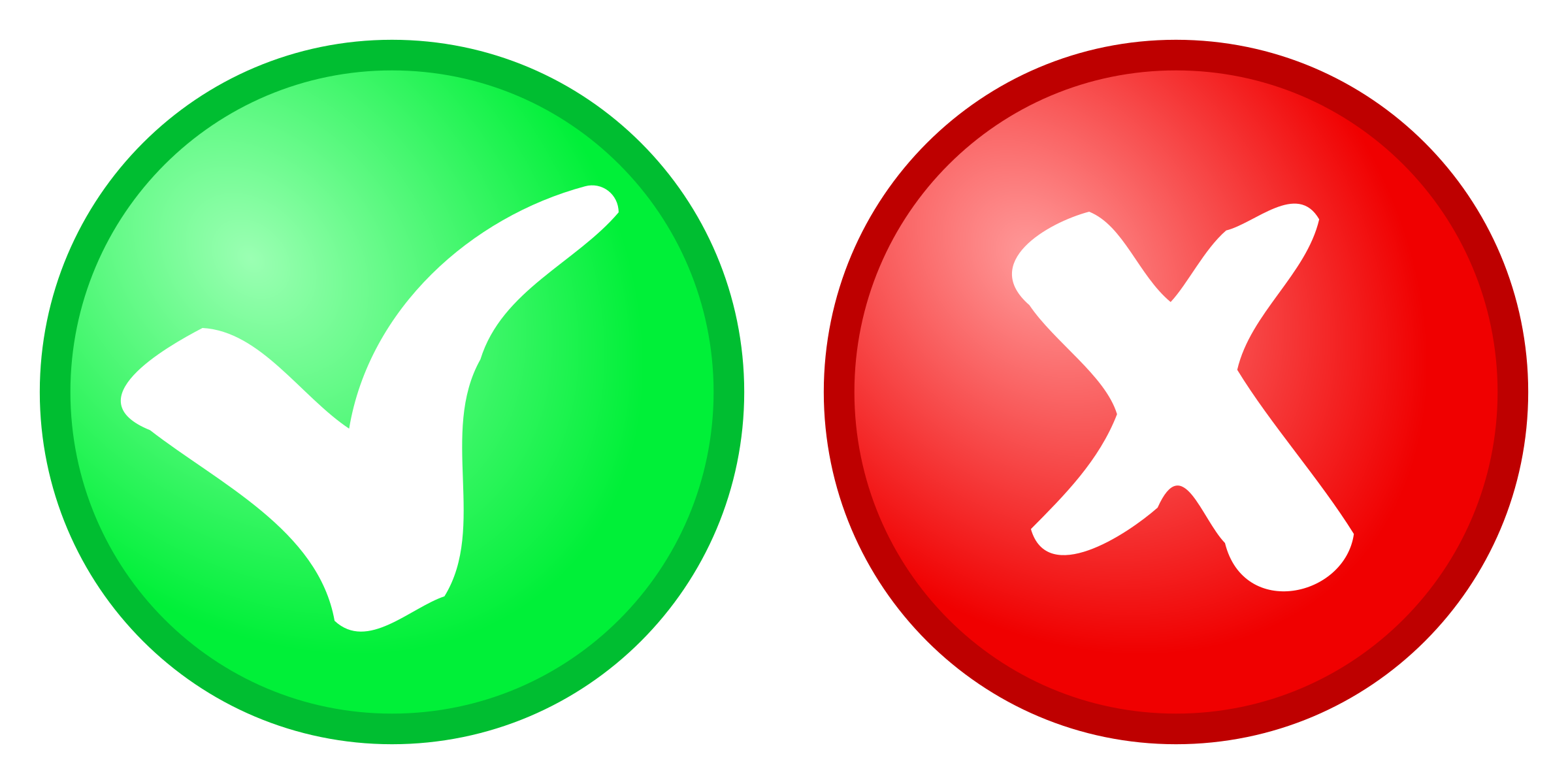 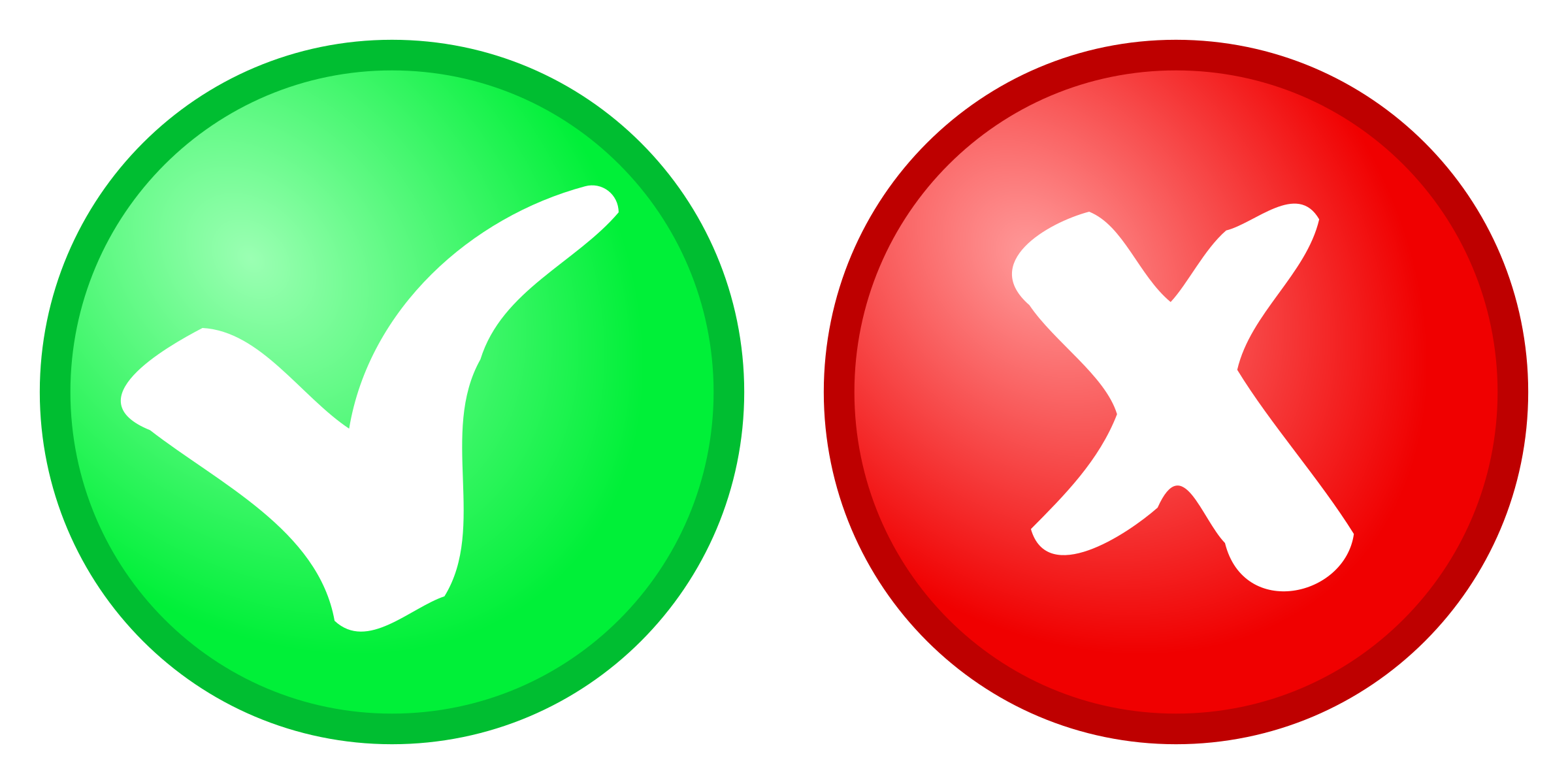 8
T = 7
Data Example
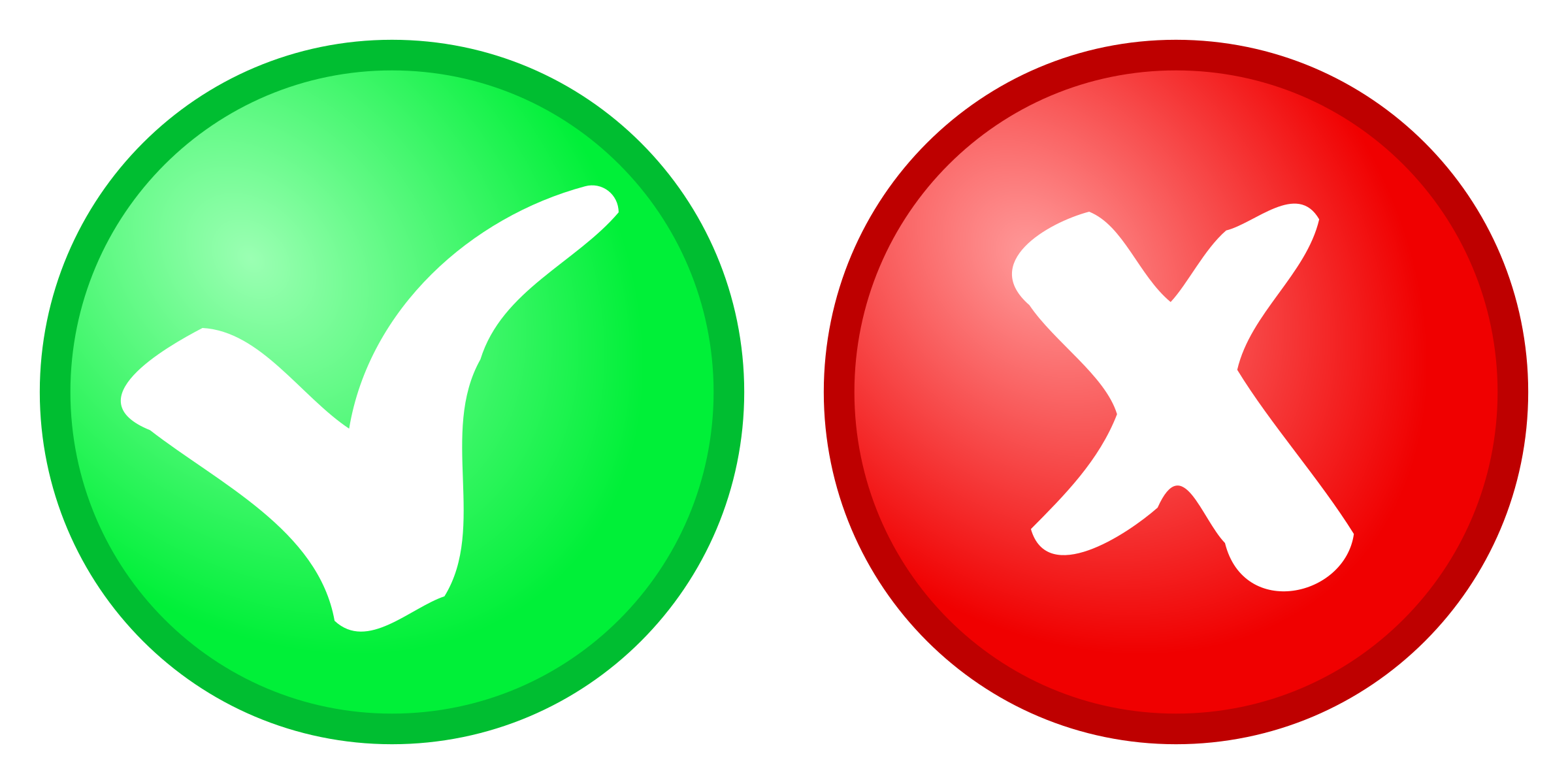 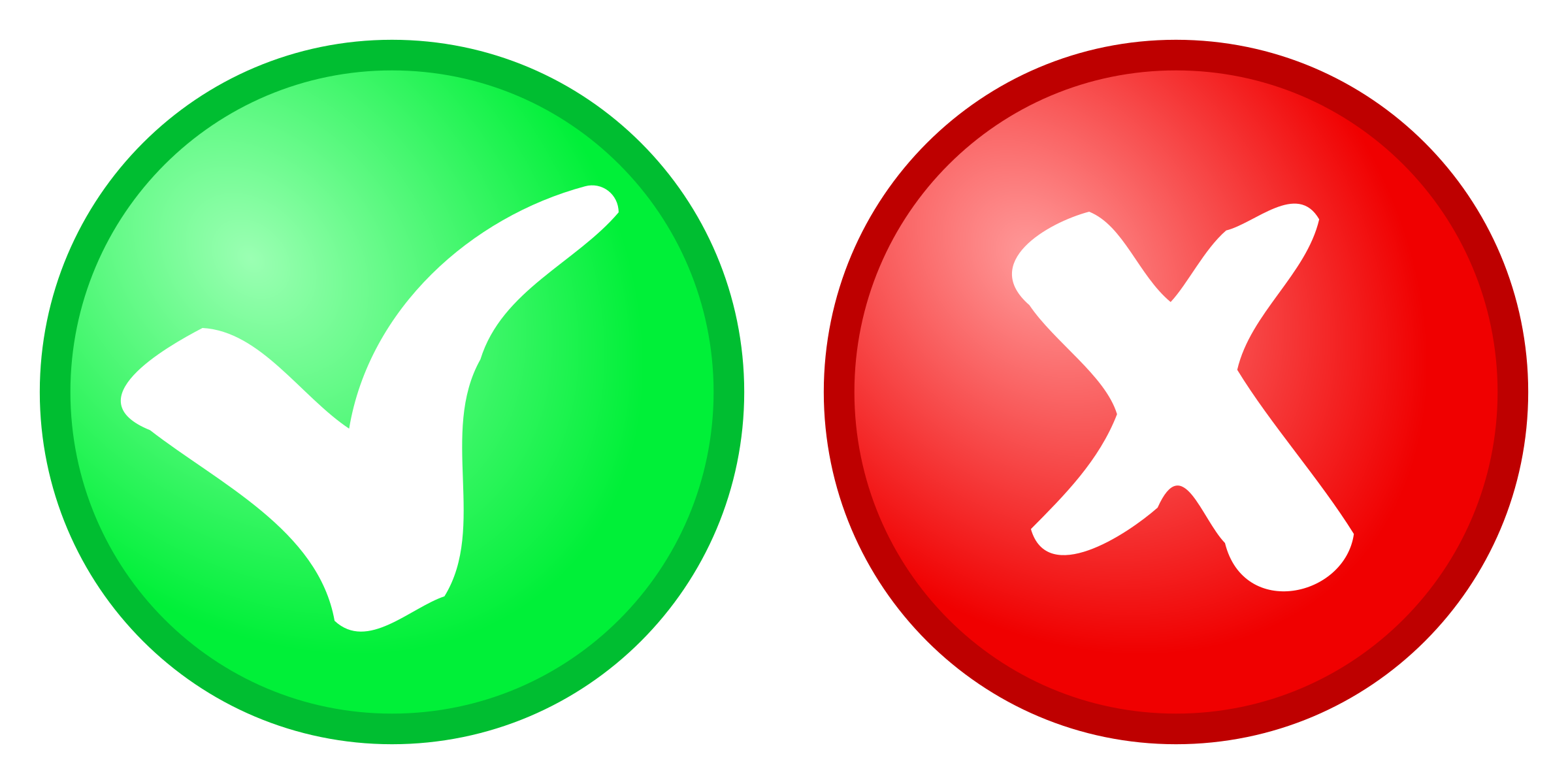 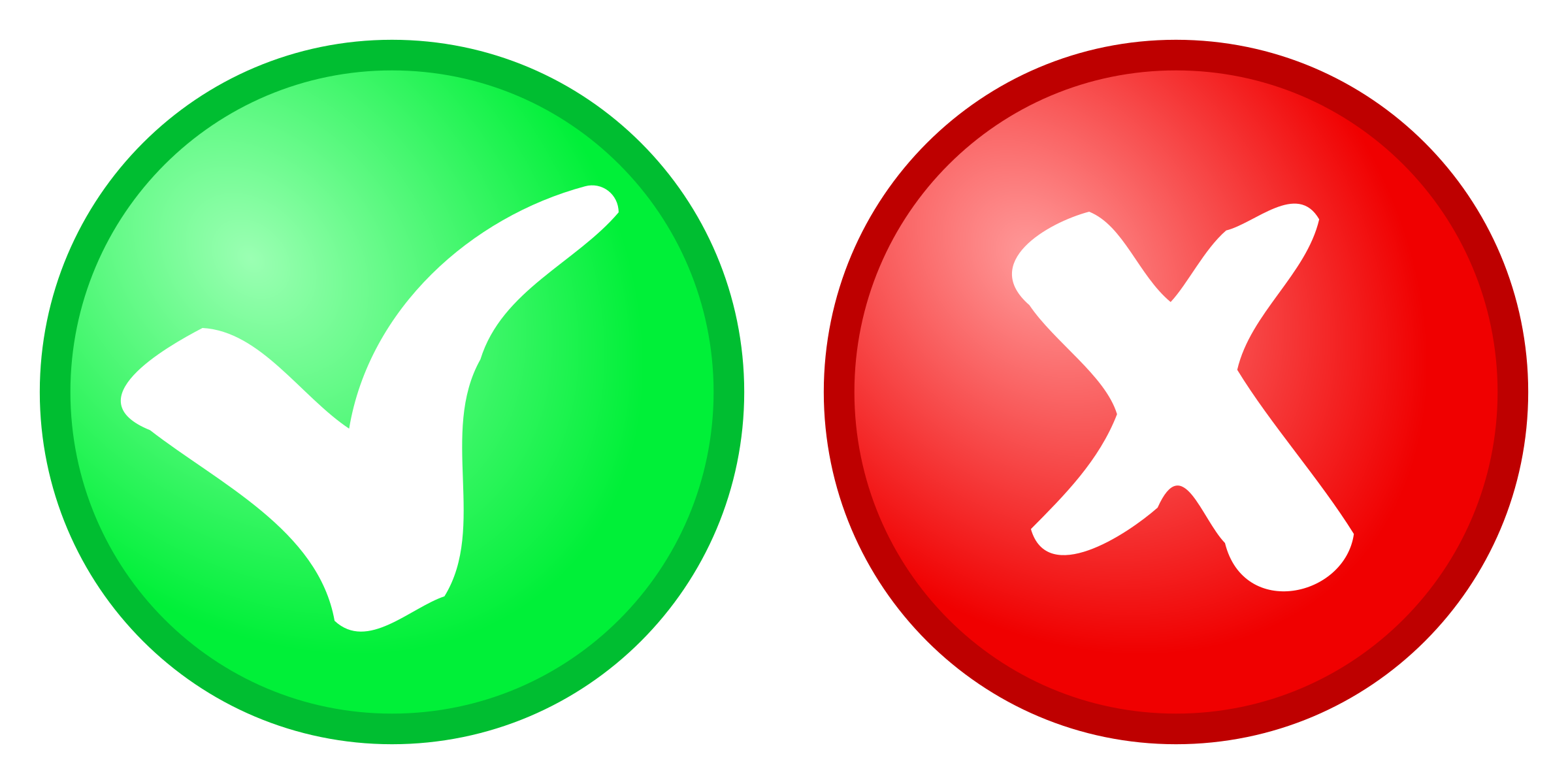 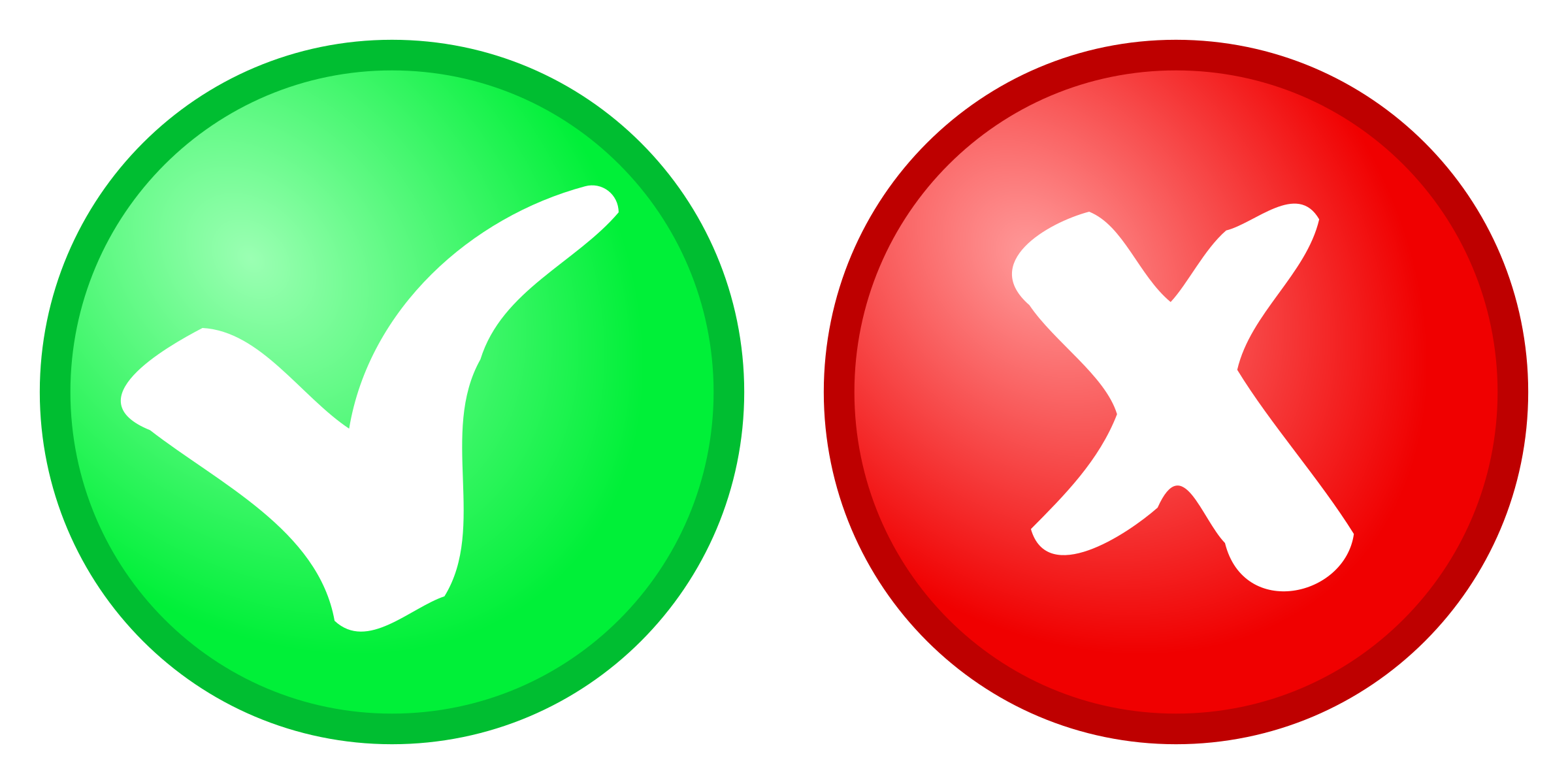 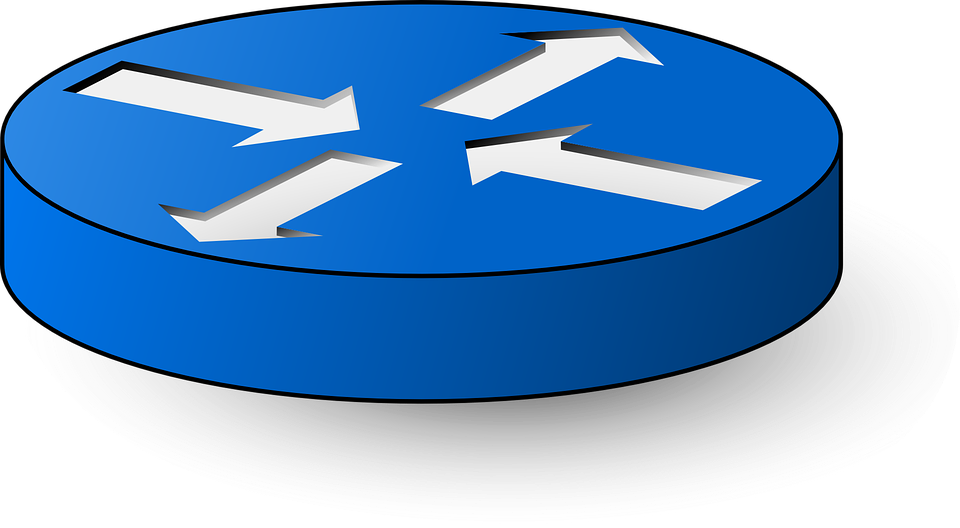 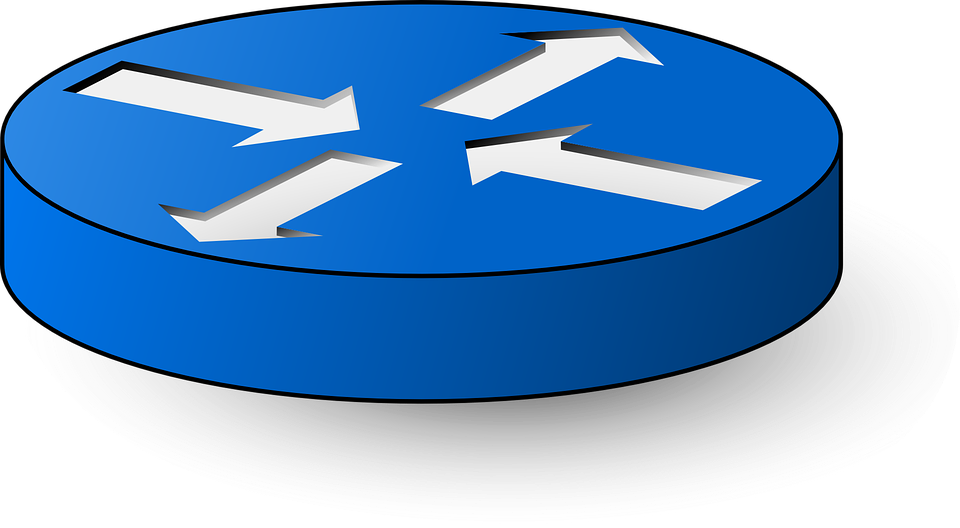 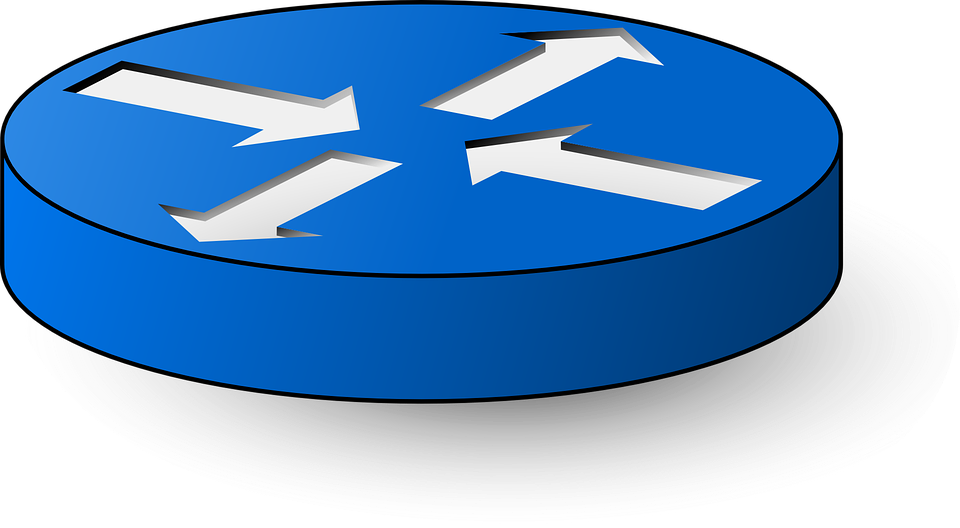 ?
?
?
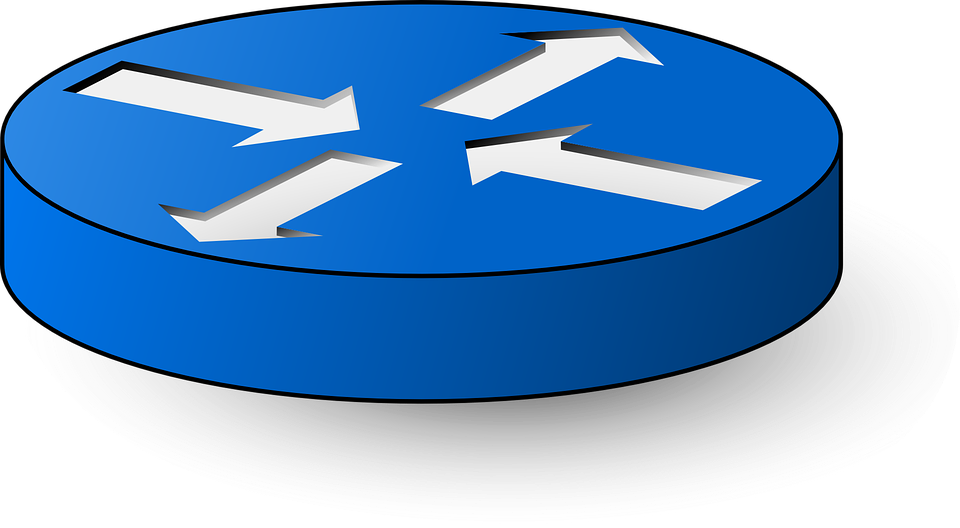 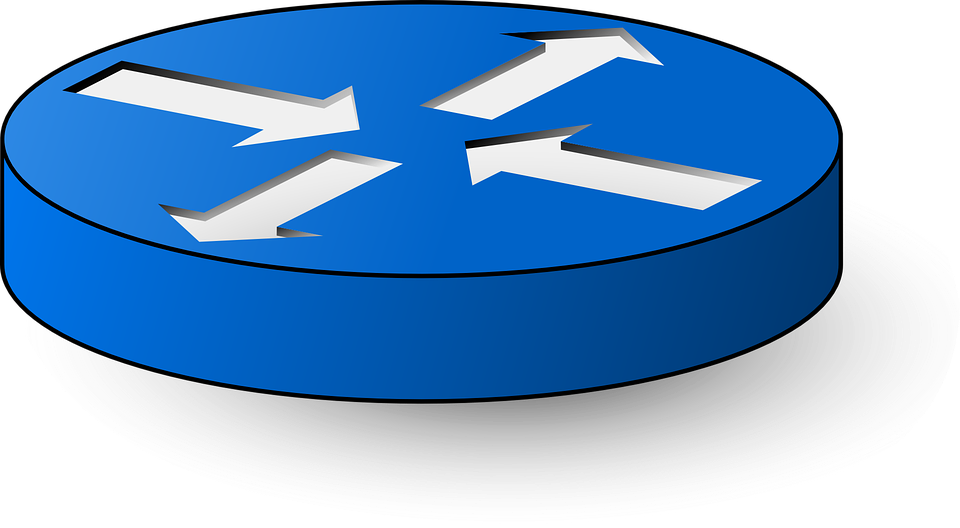 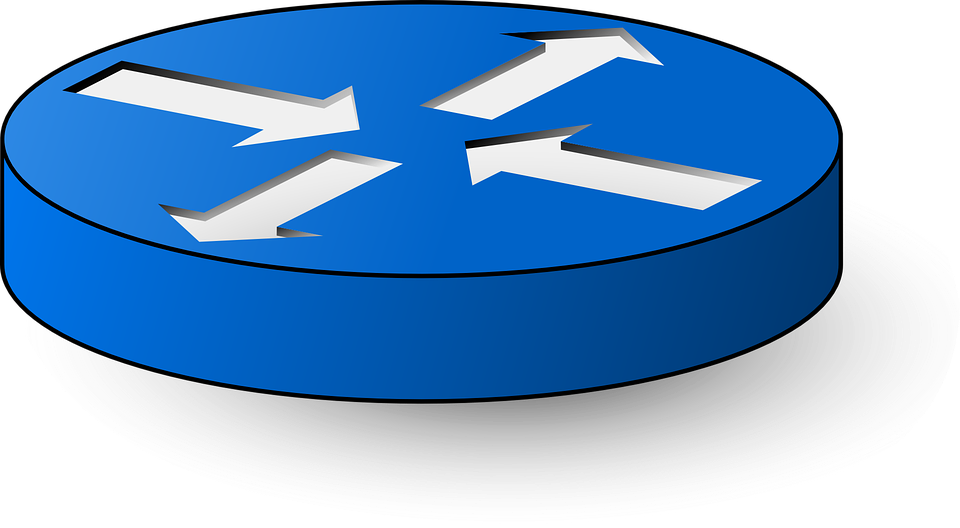 ?
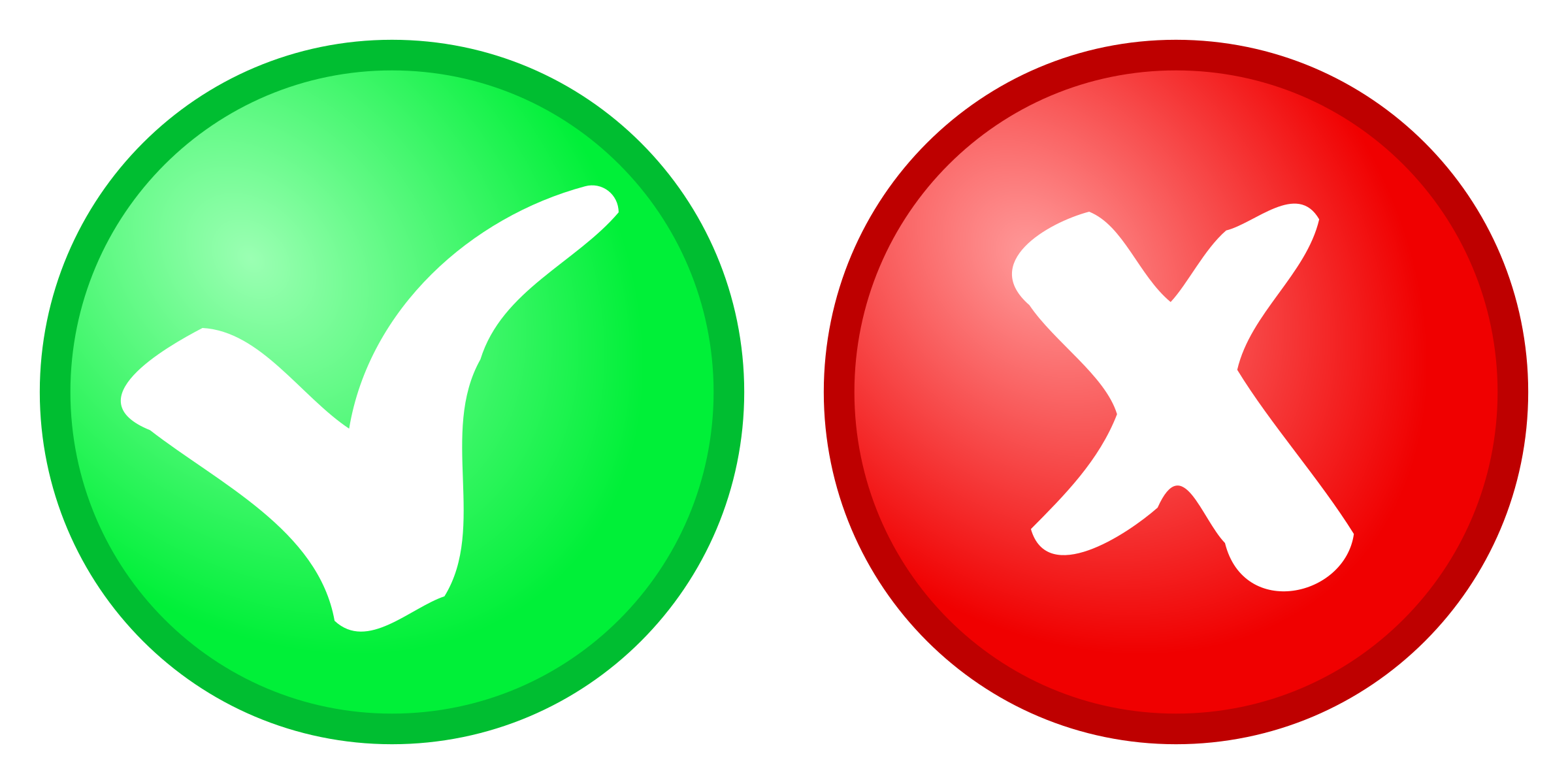 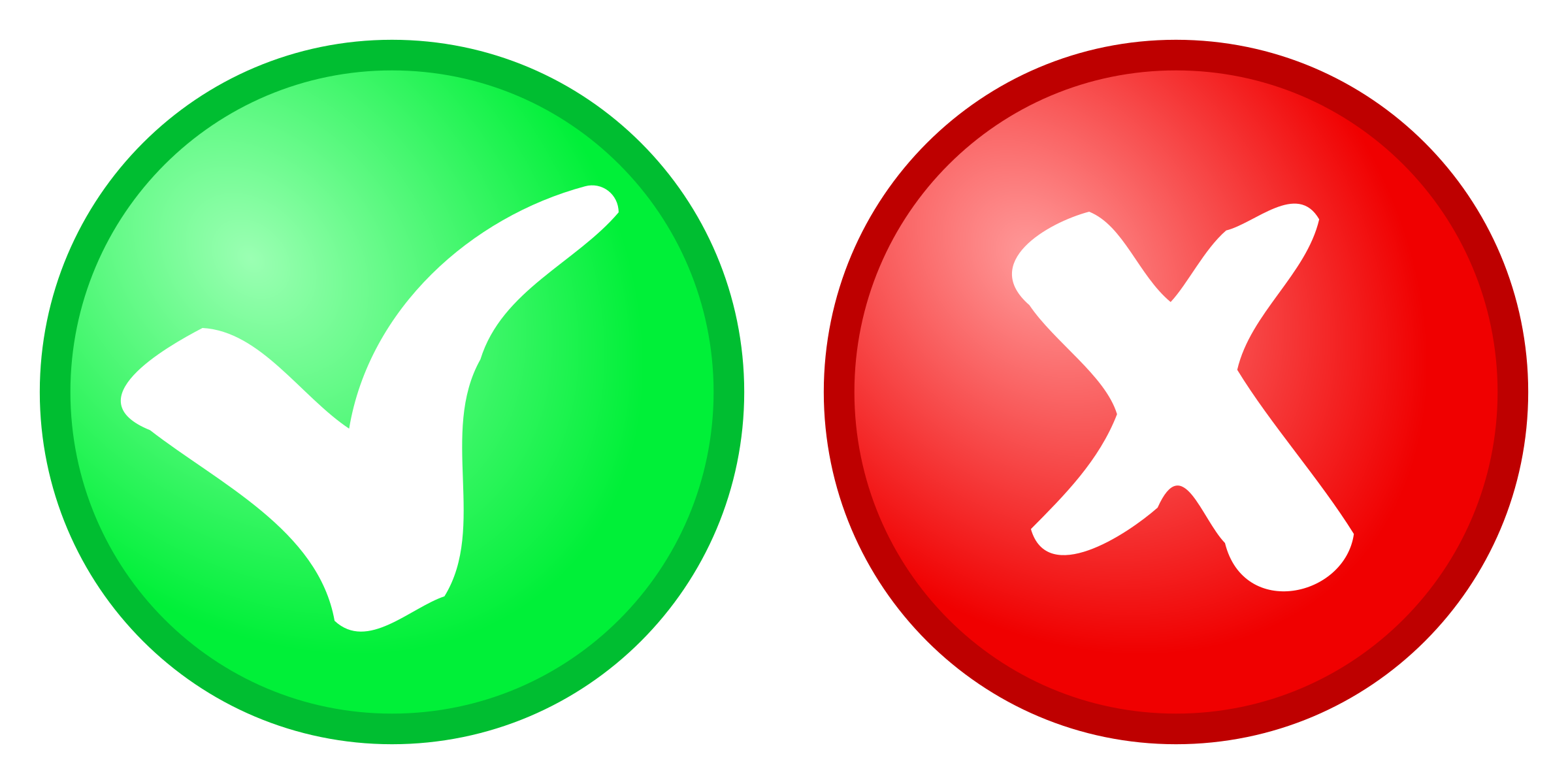 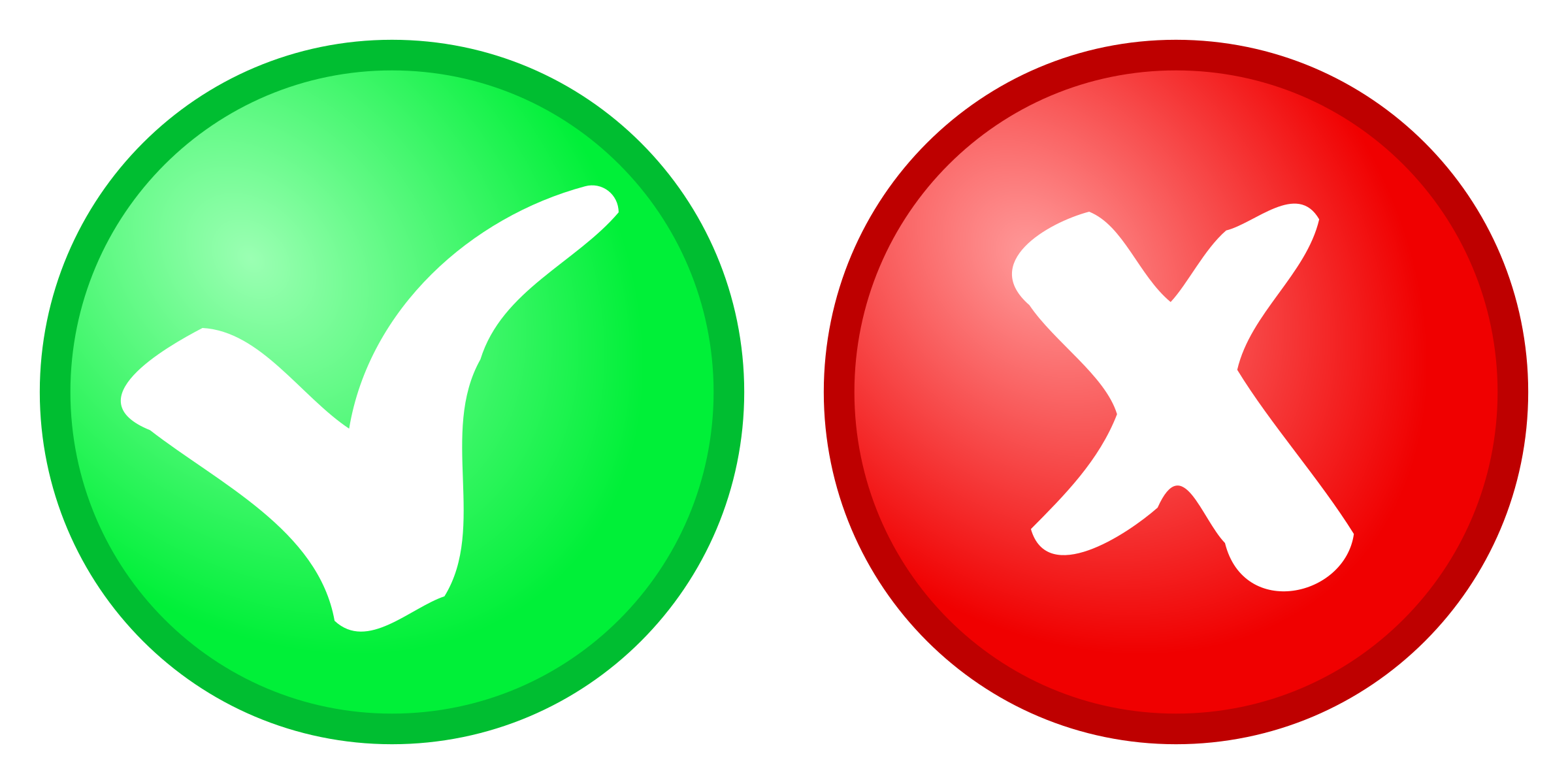 9
T = 8
Data Example
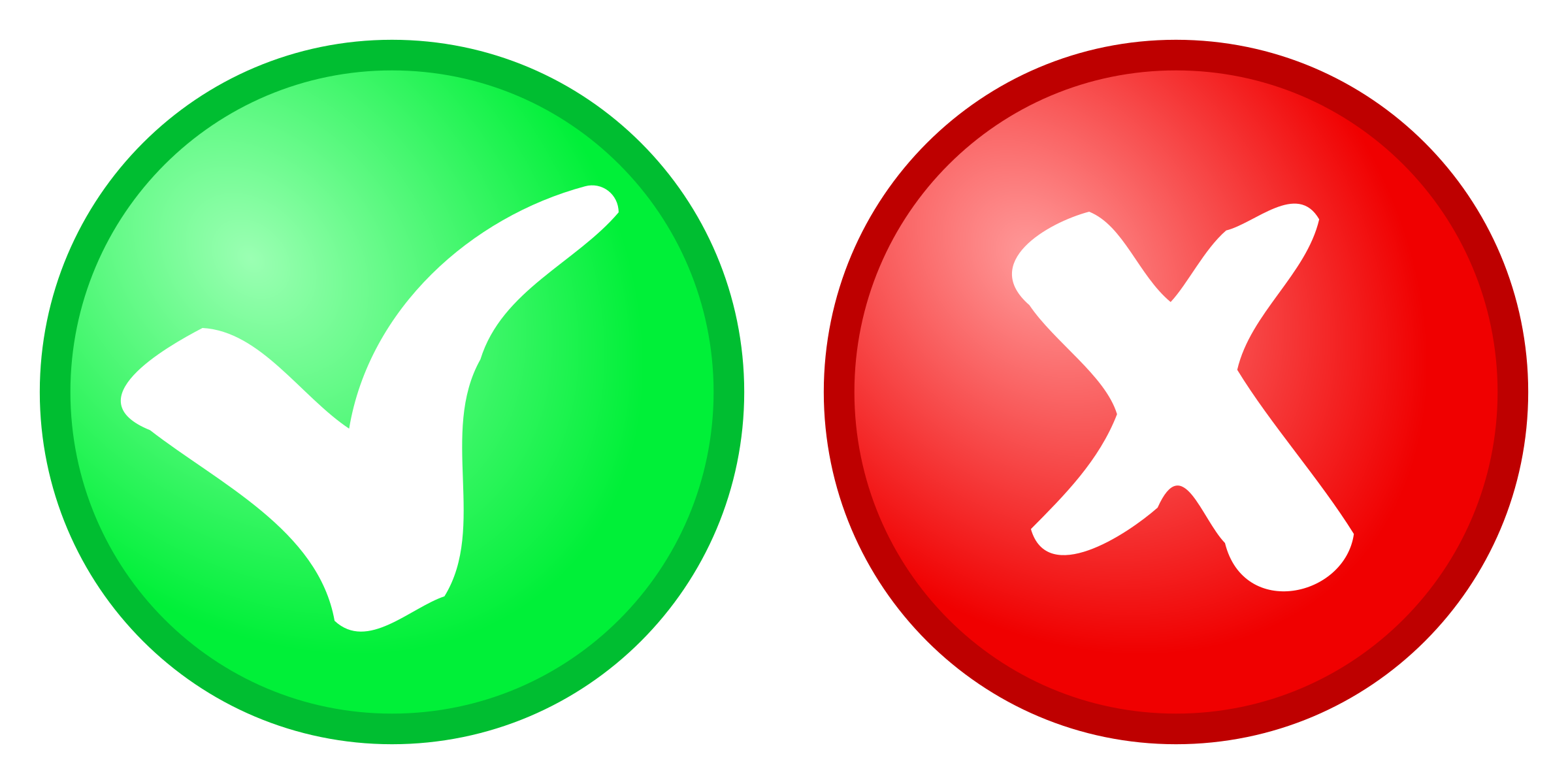 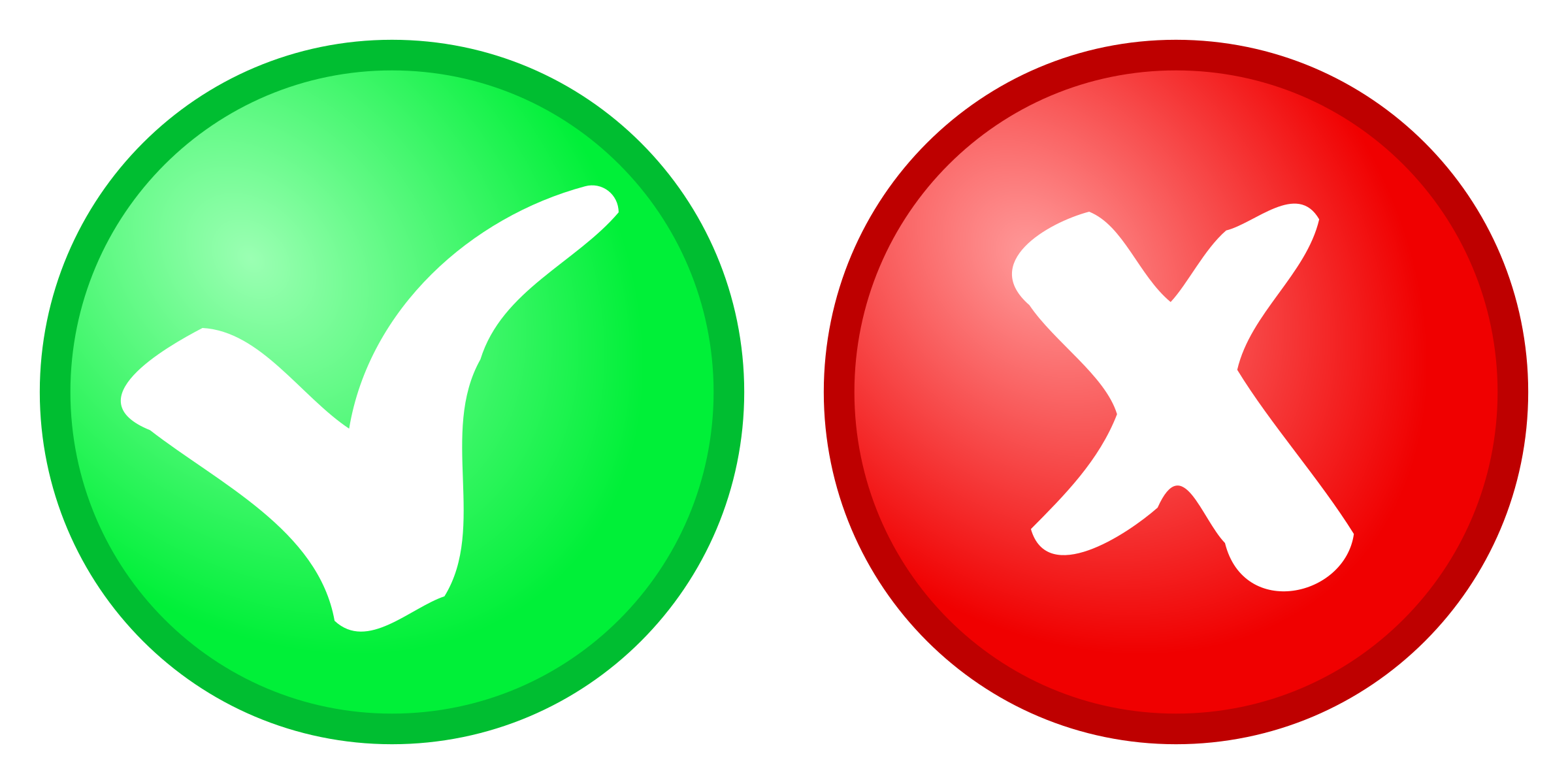 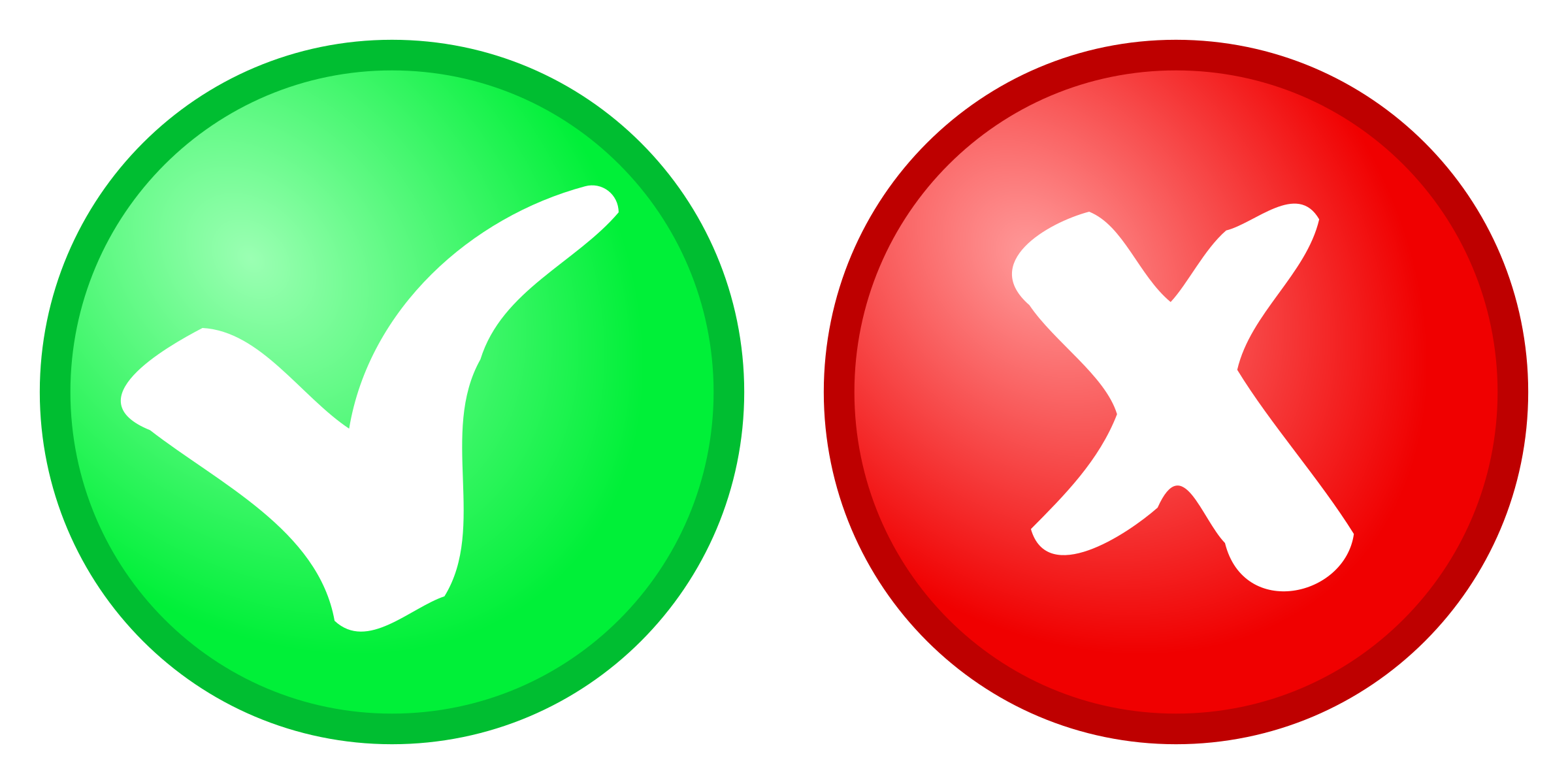 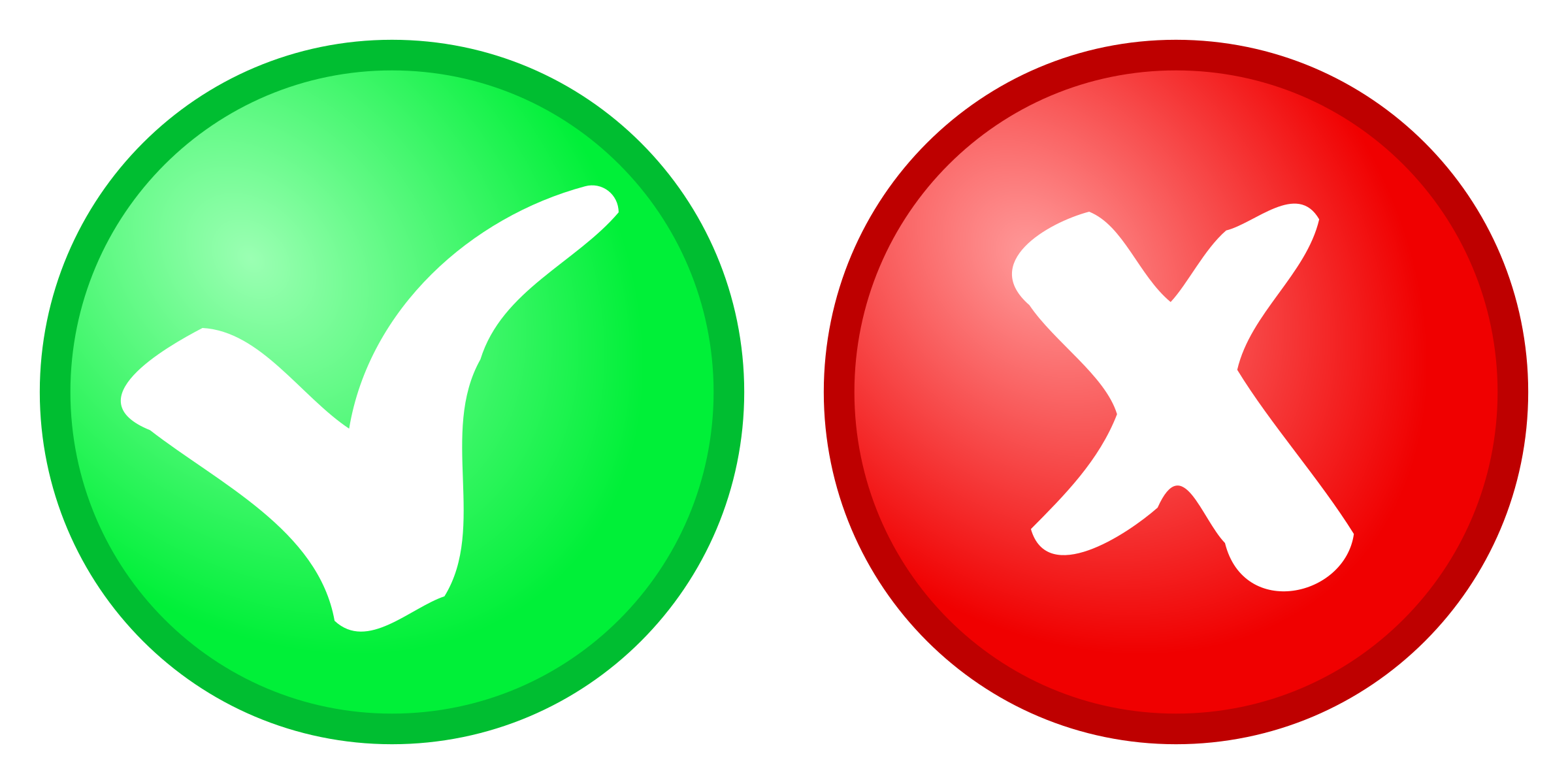 ?
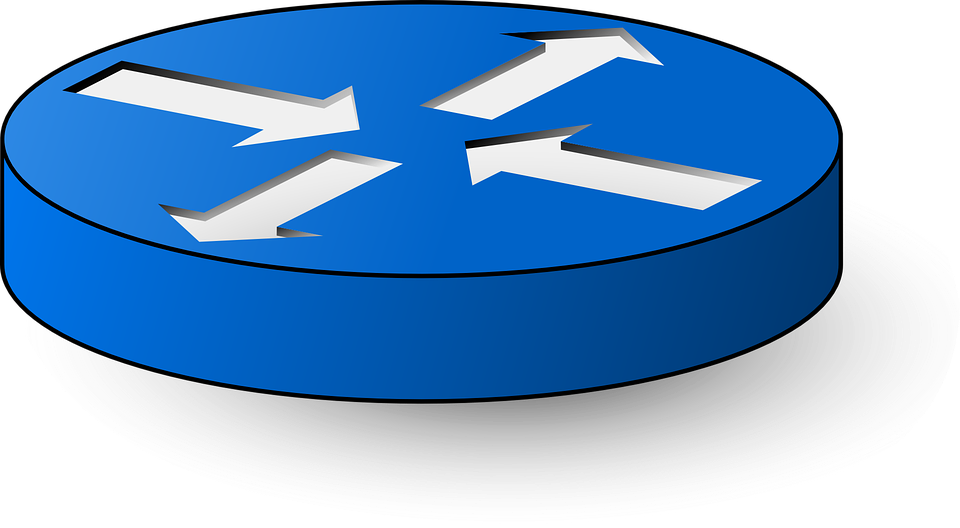 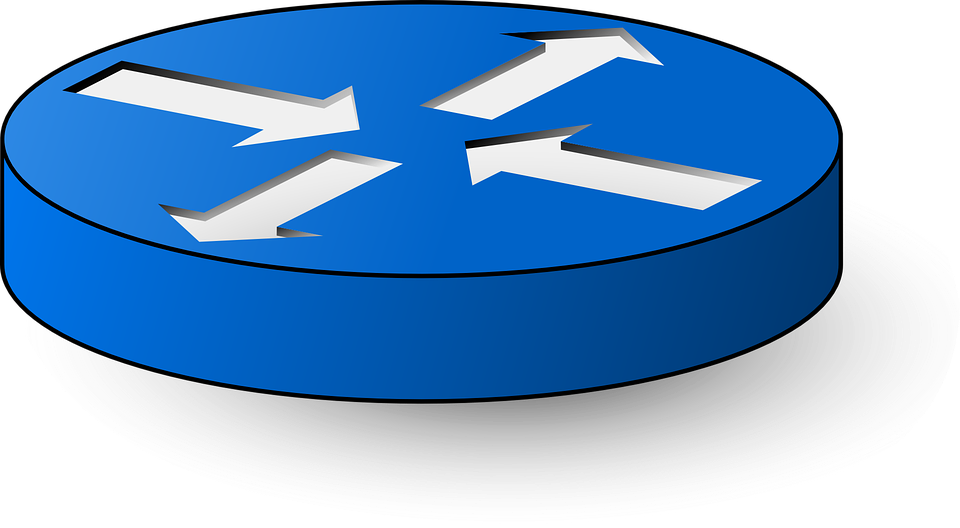 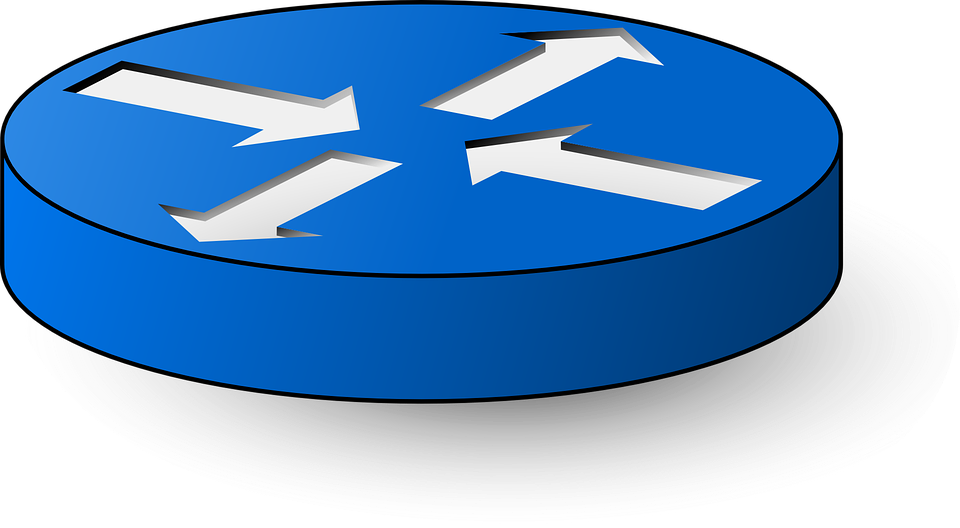 ?
?
?
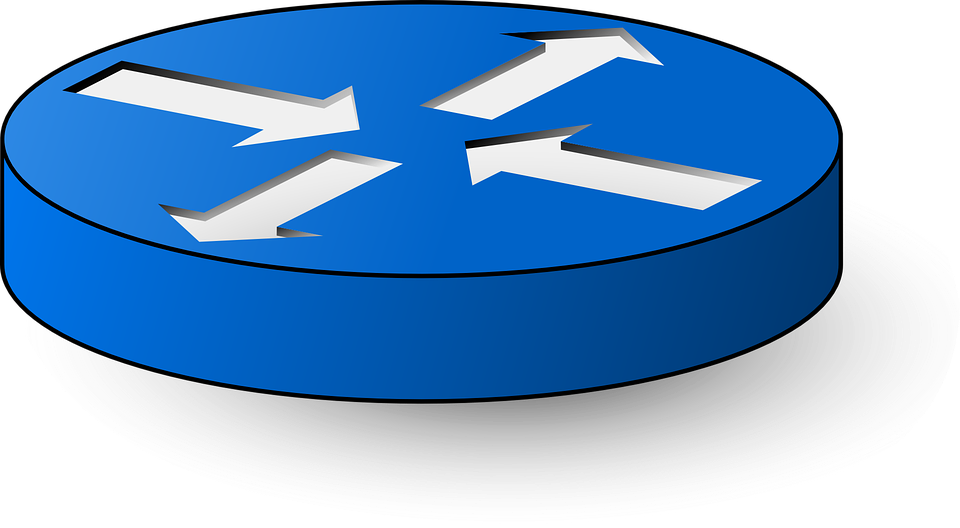 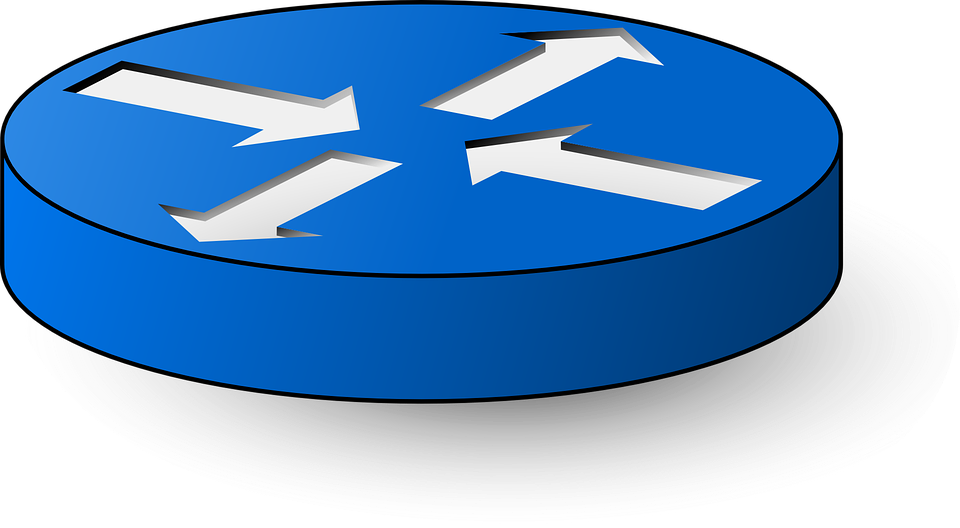 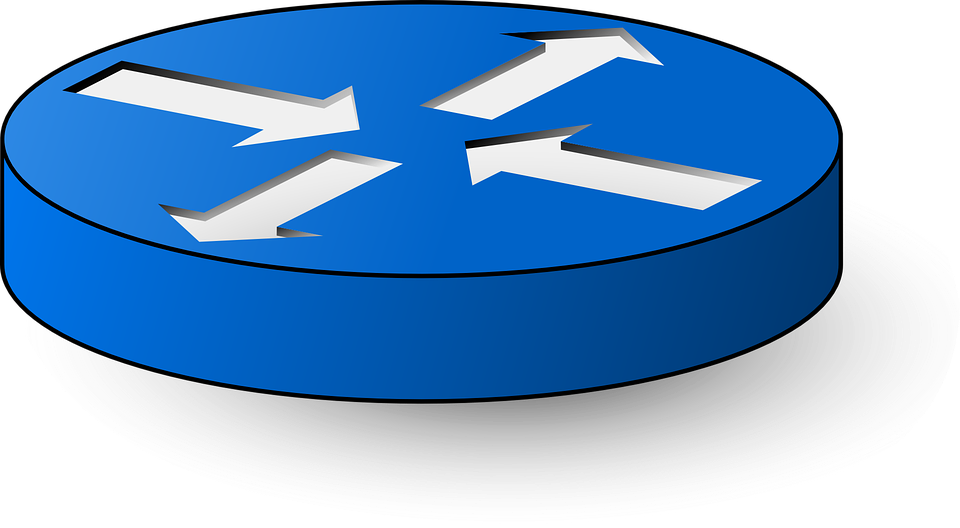 ?
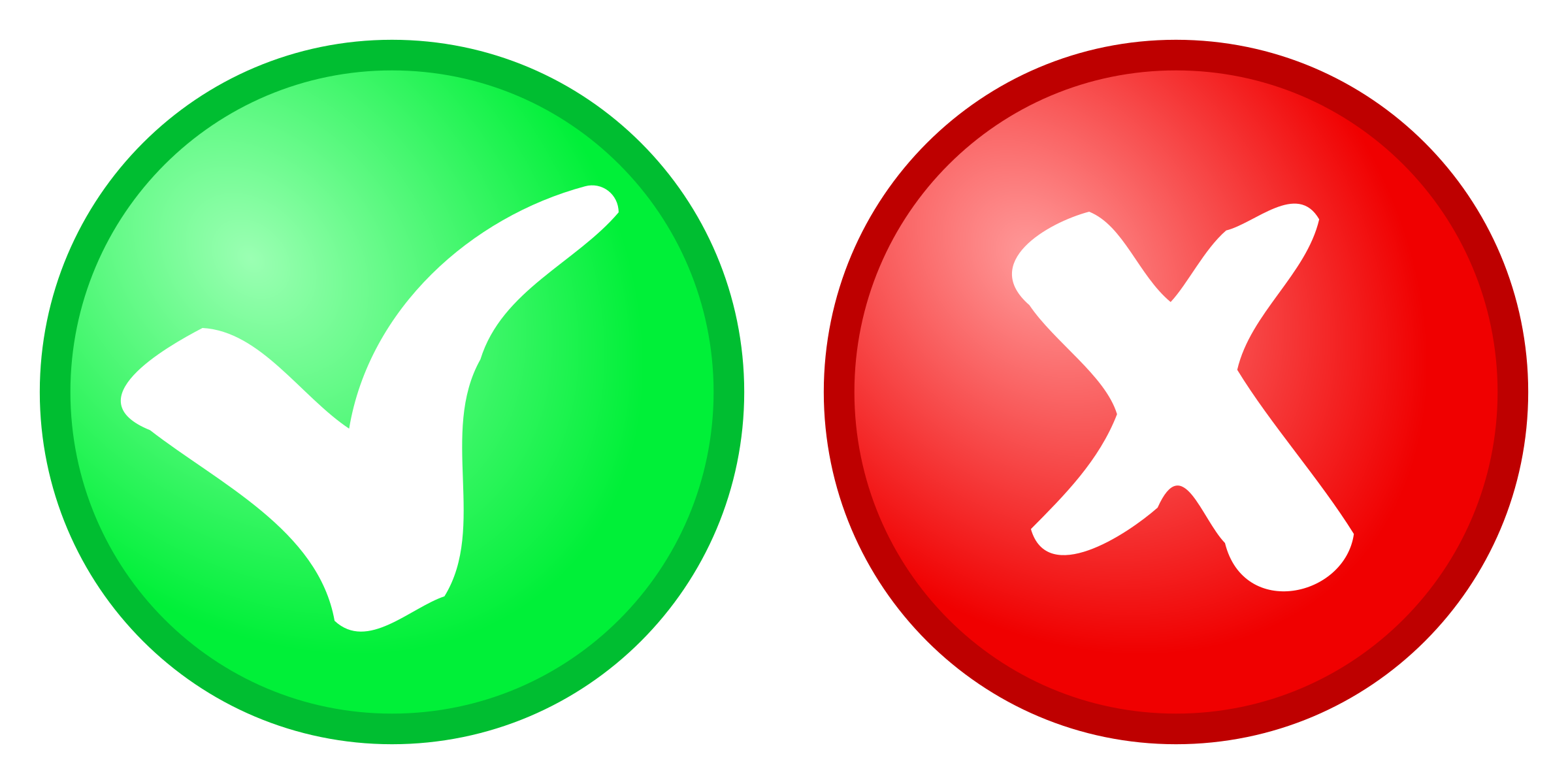 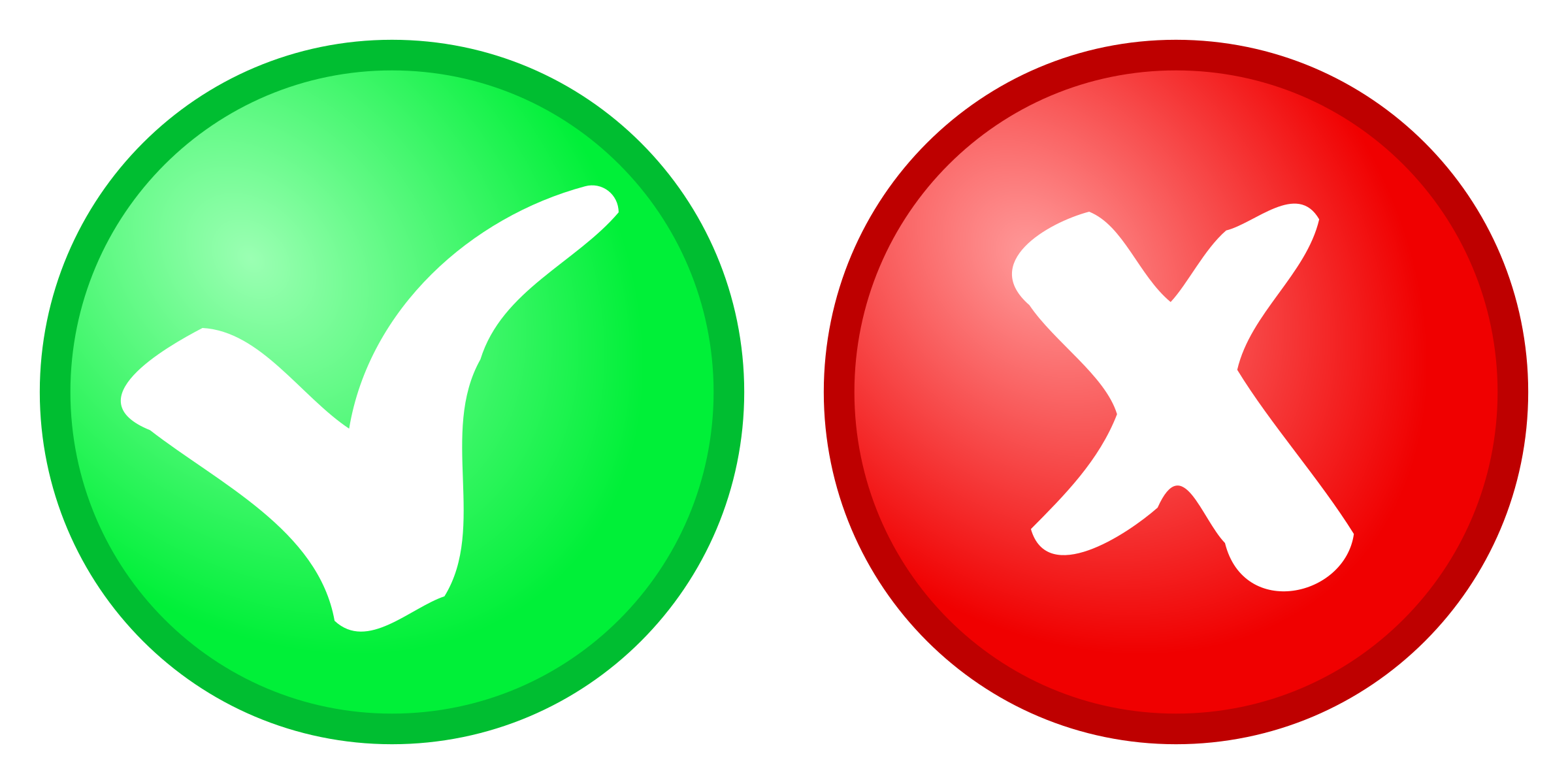 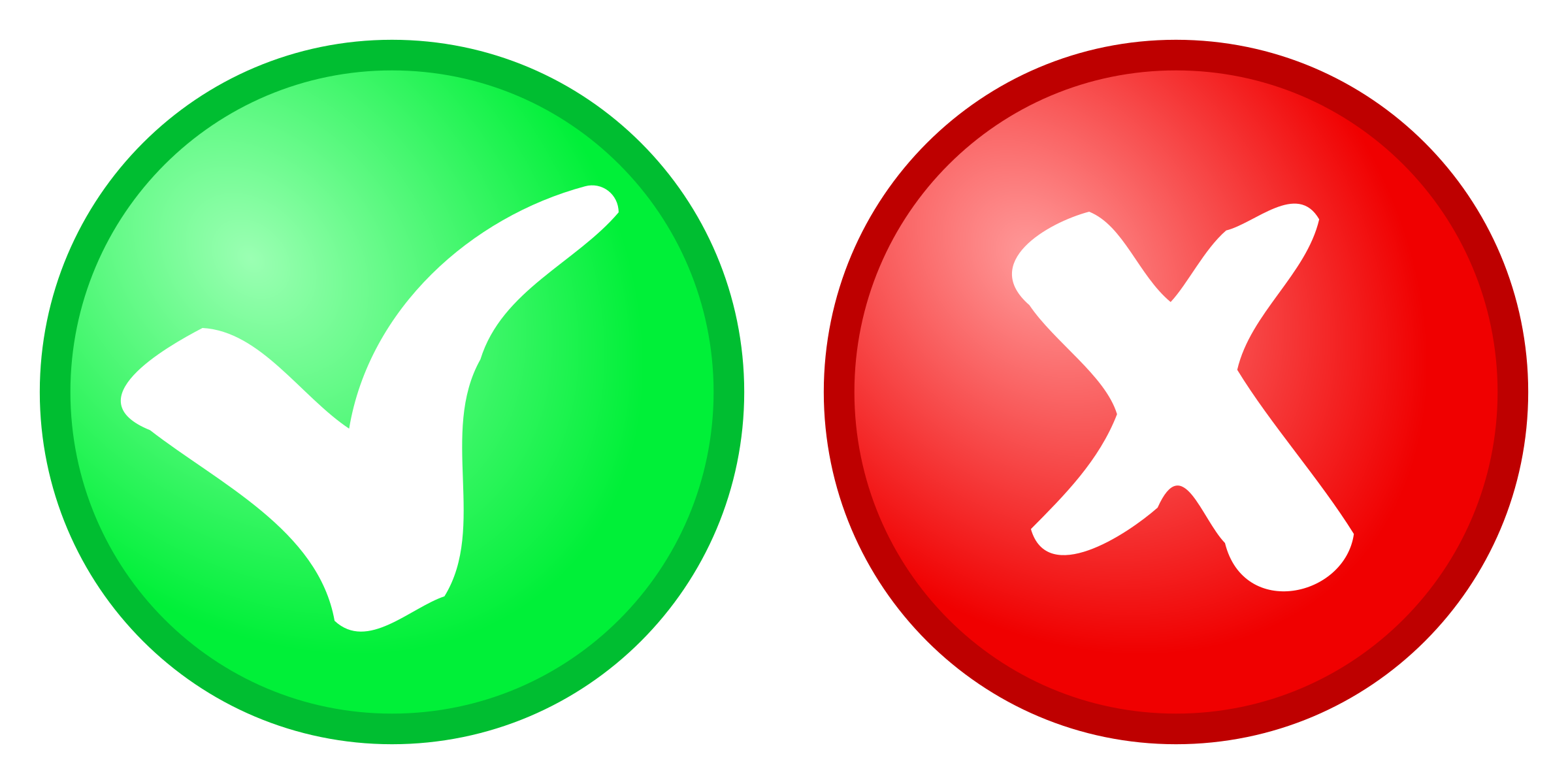 10
T = 9
Data Example
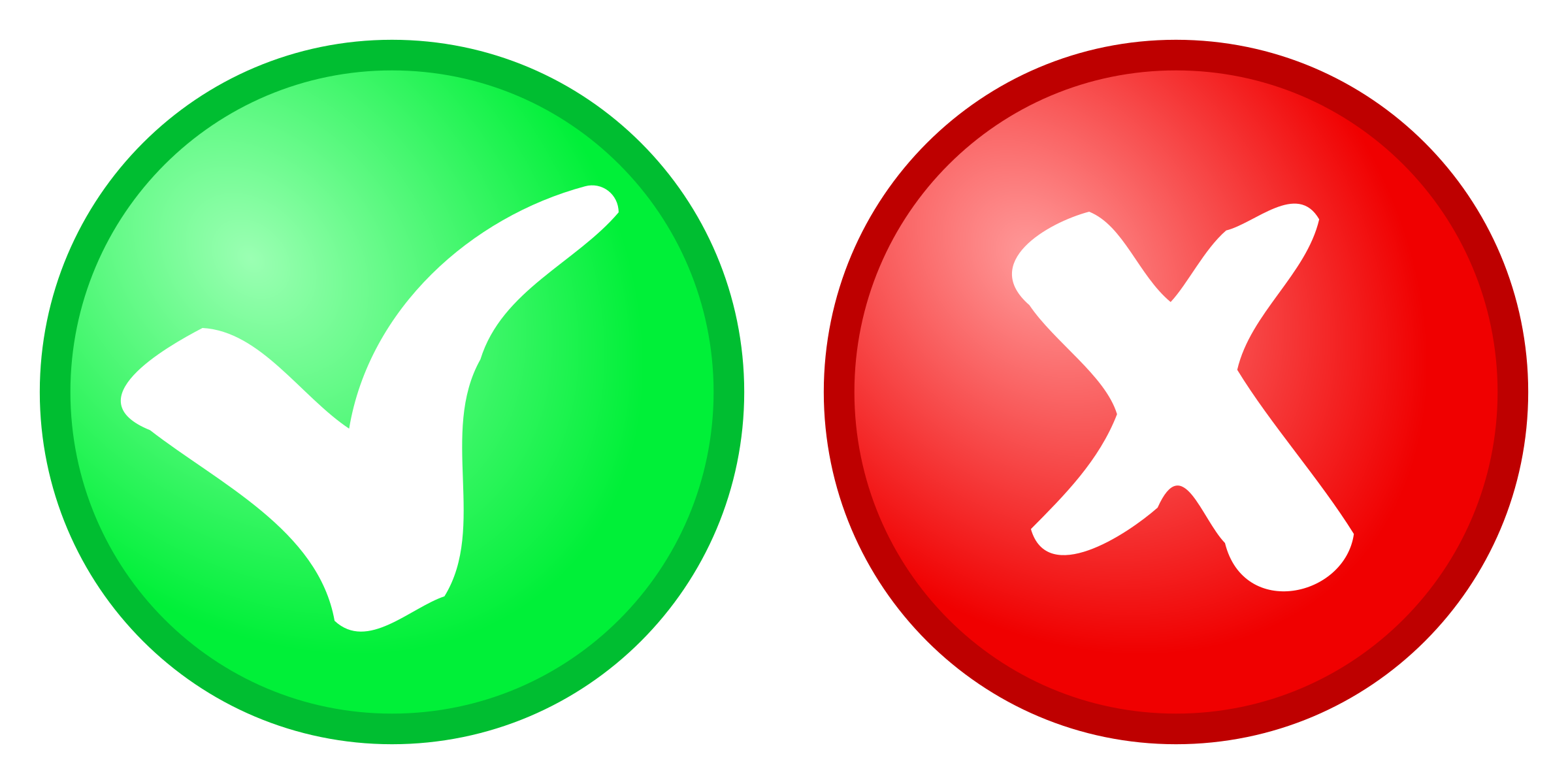 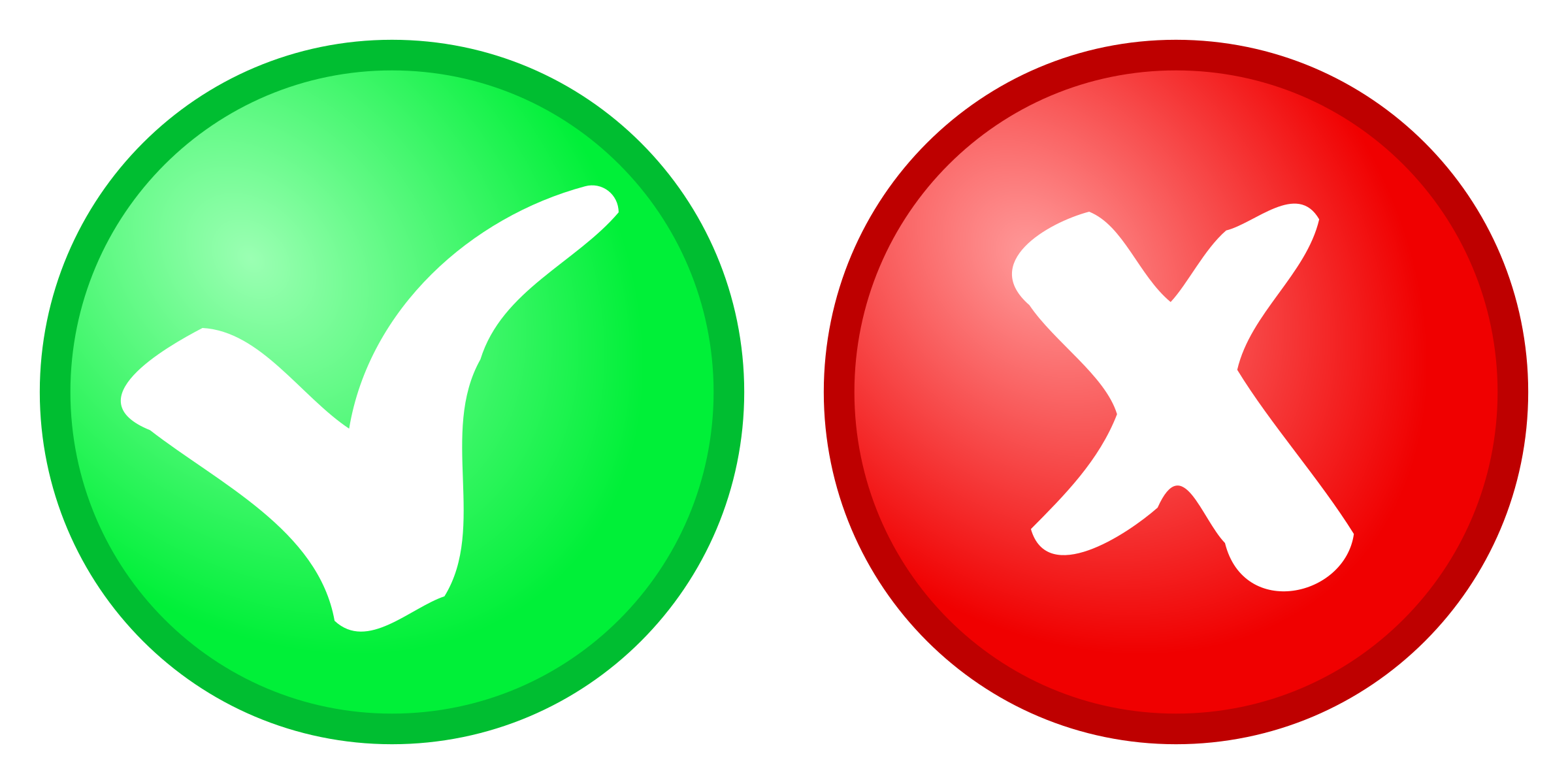 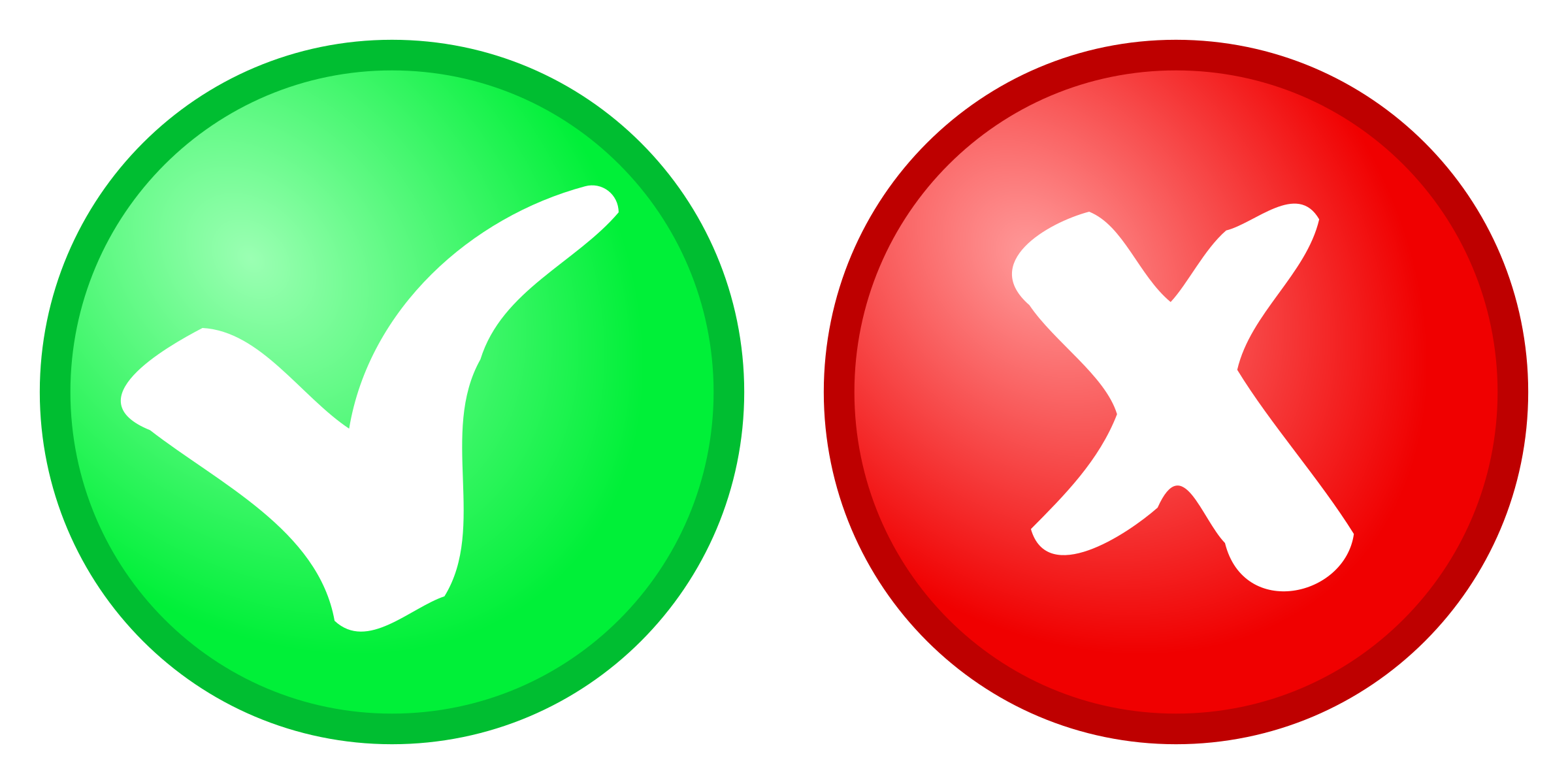 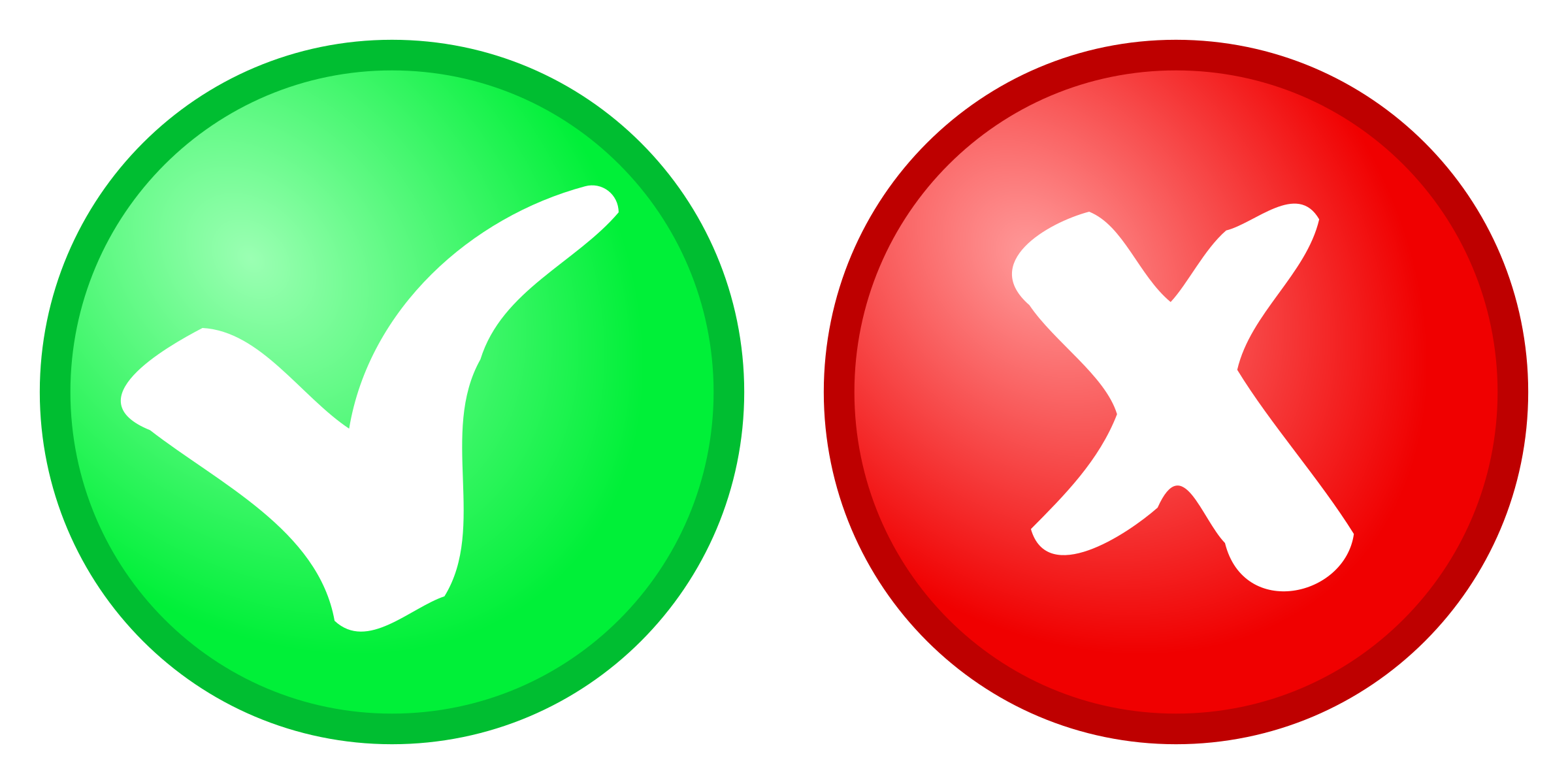 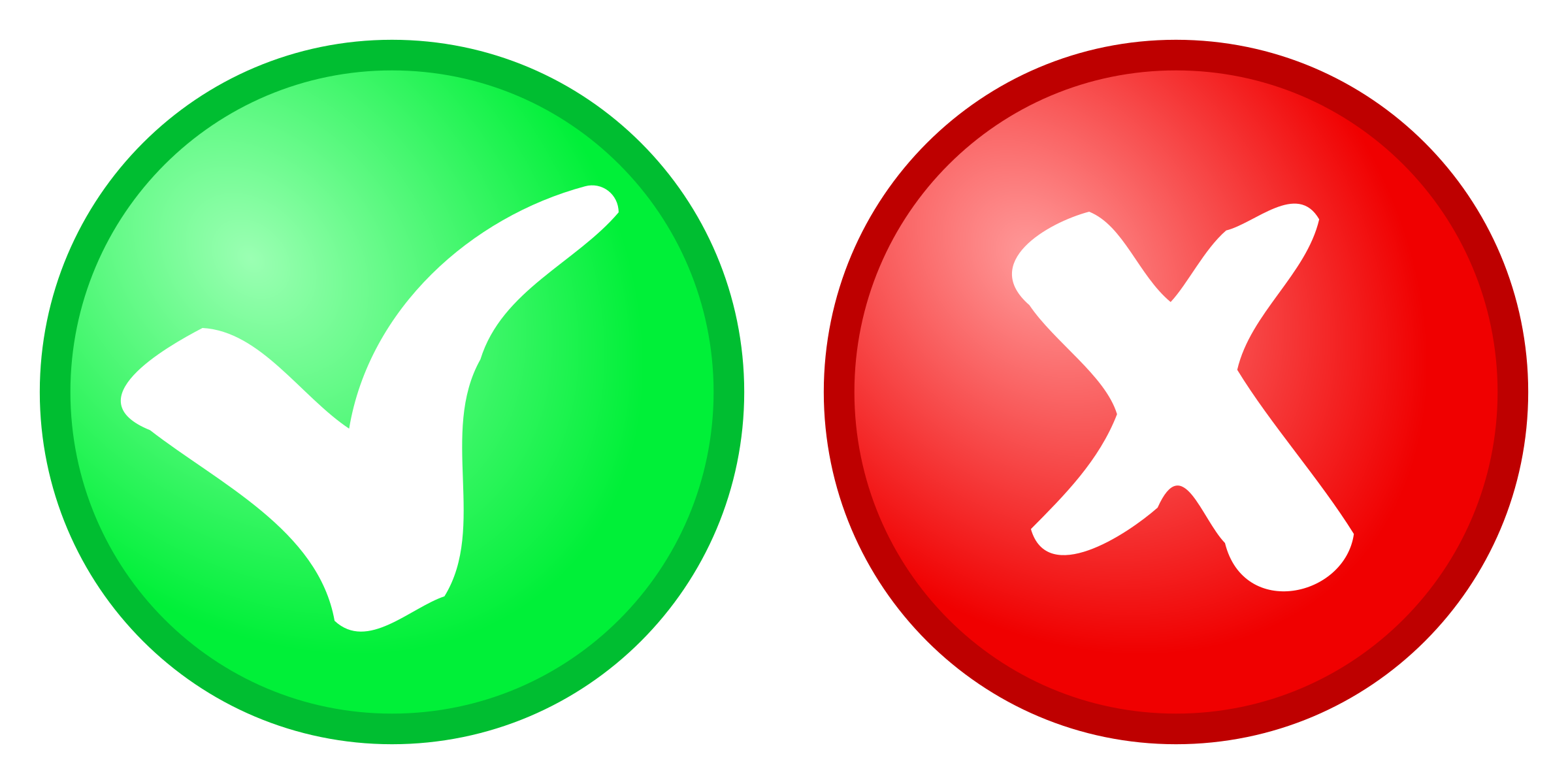 ?
?
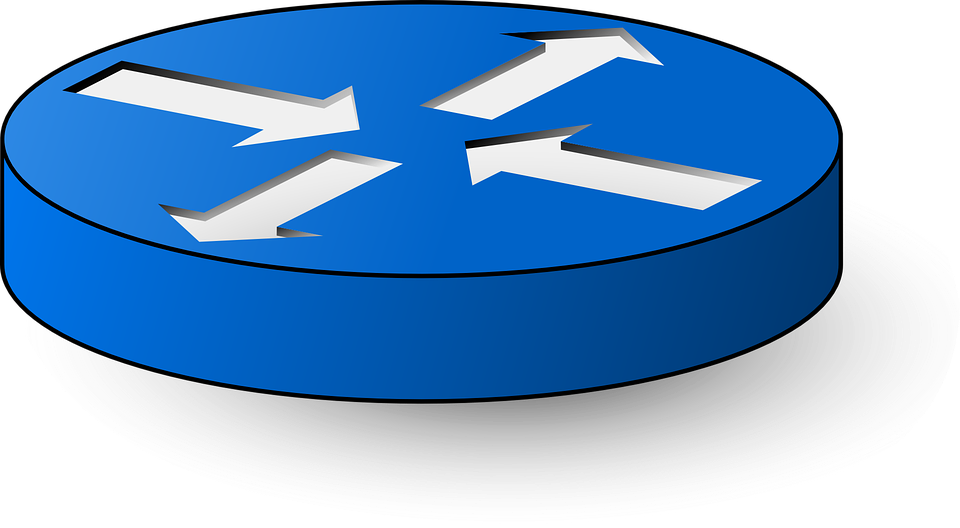 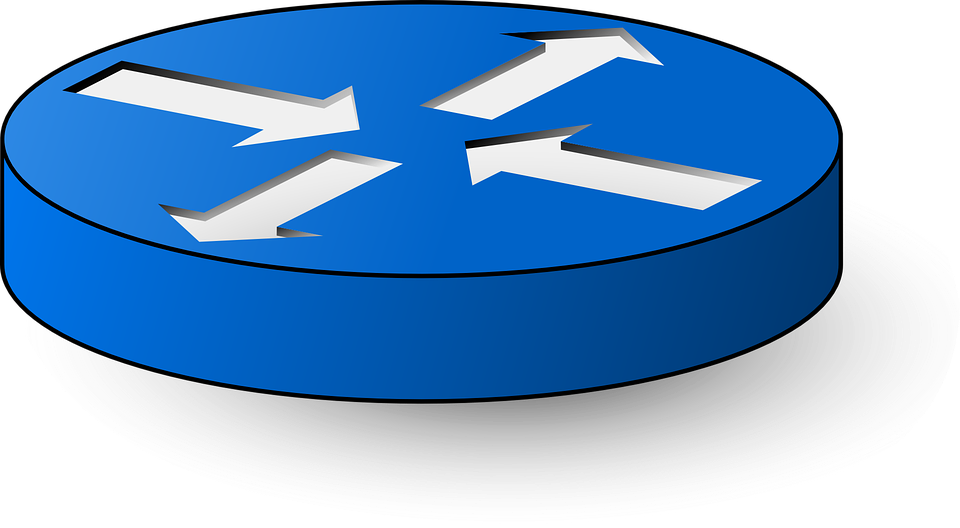 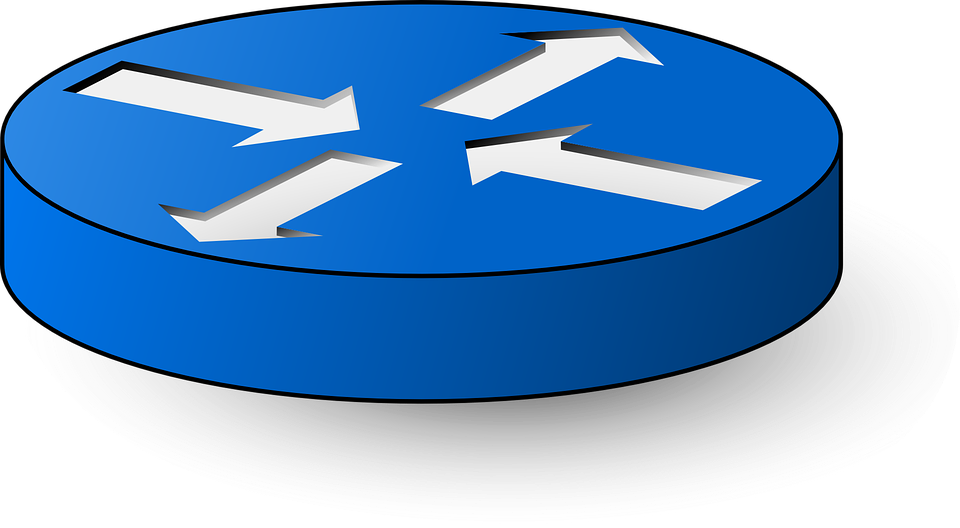 ?
?
?
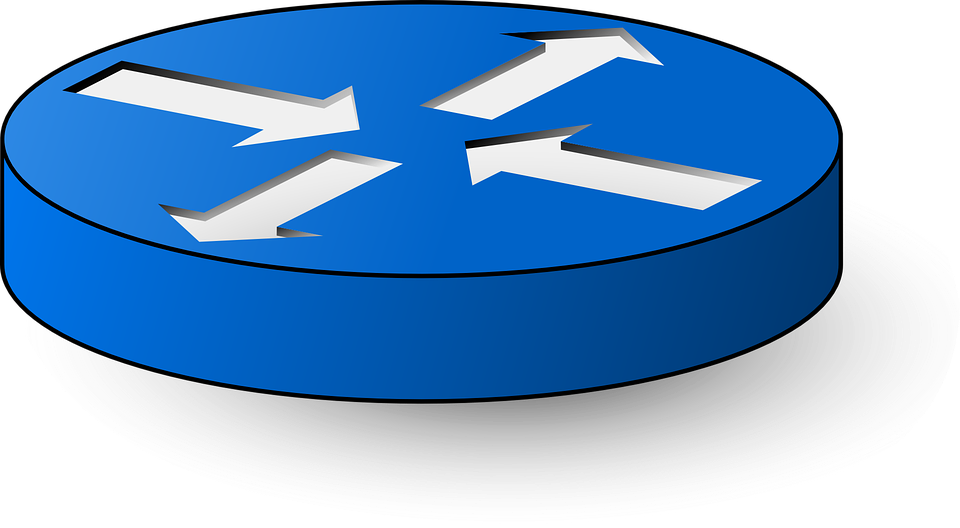 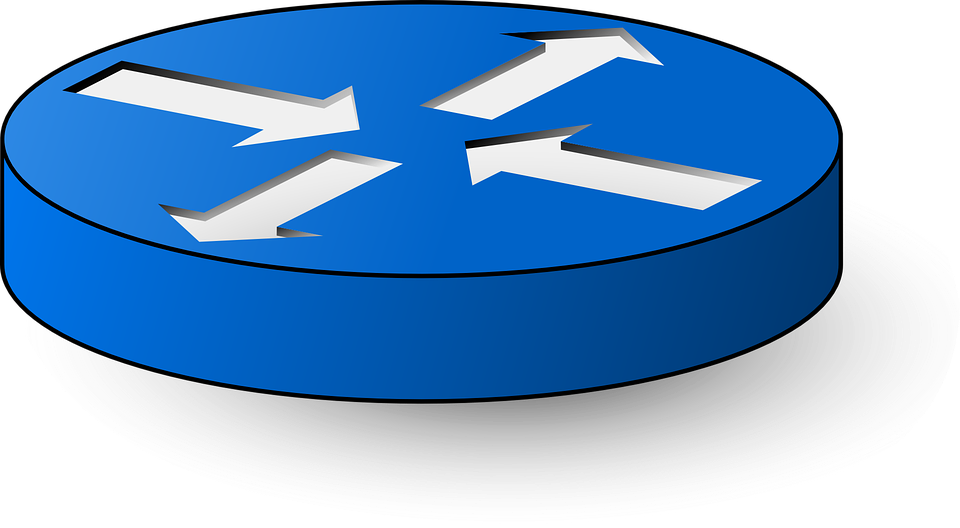 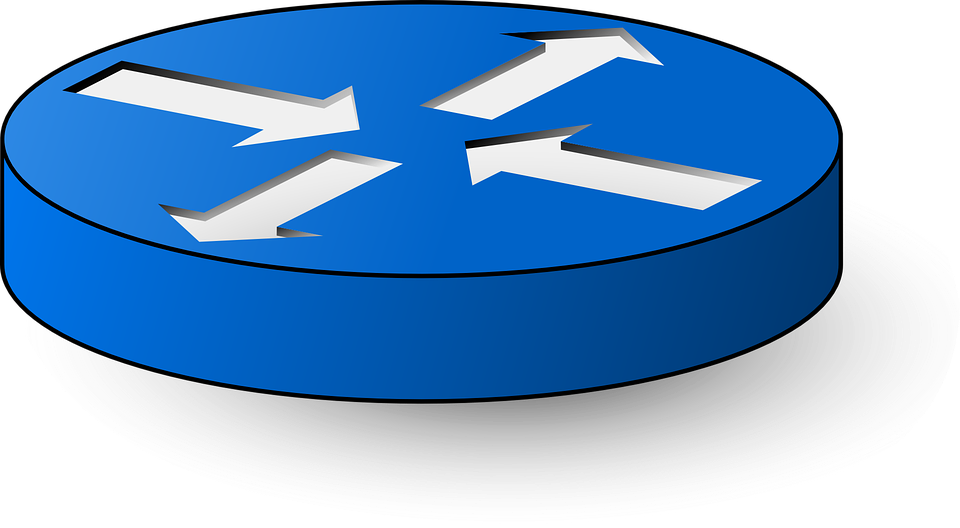 ?
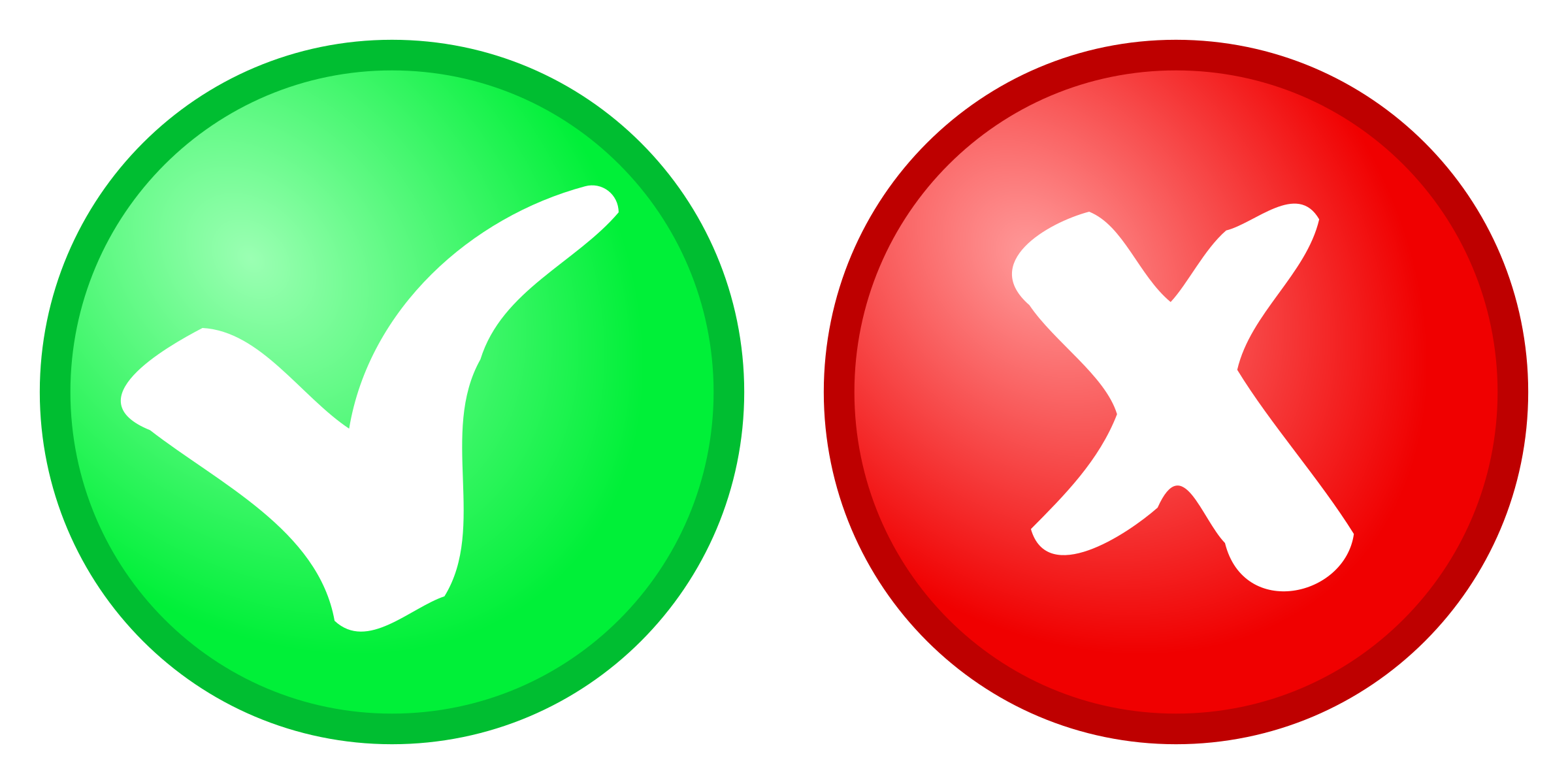 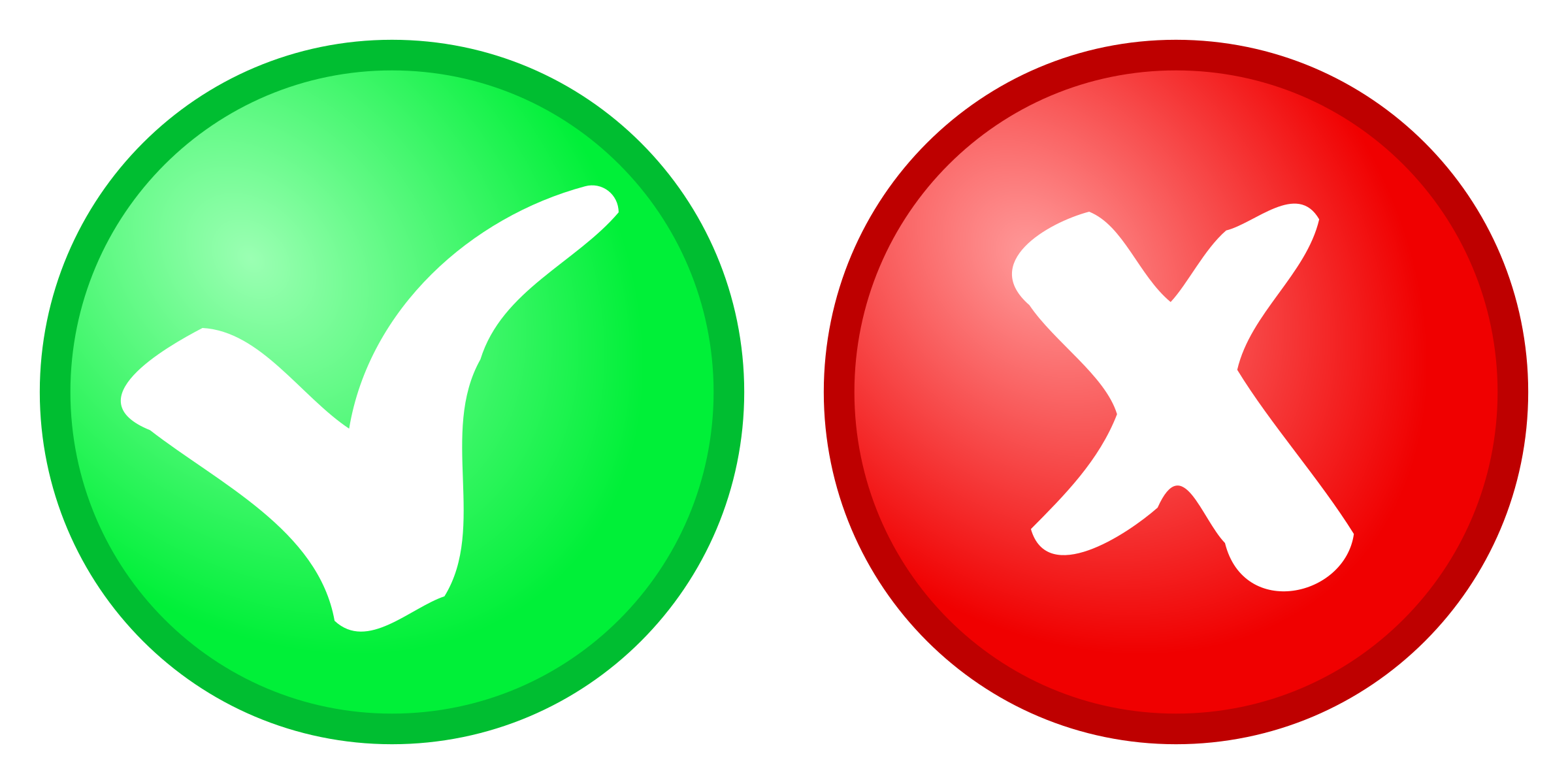 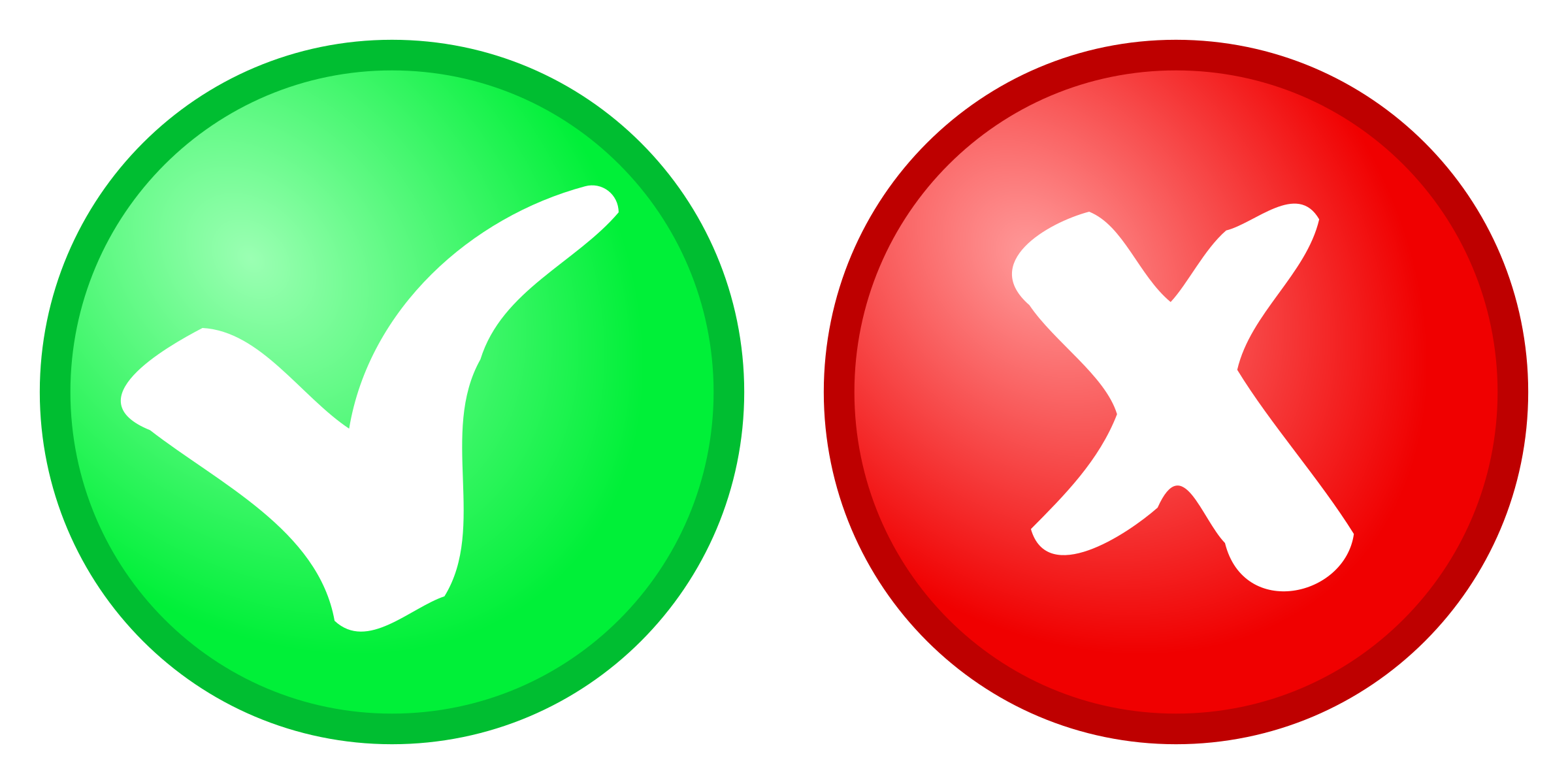 11
T = 10
Data Example
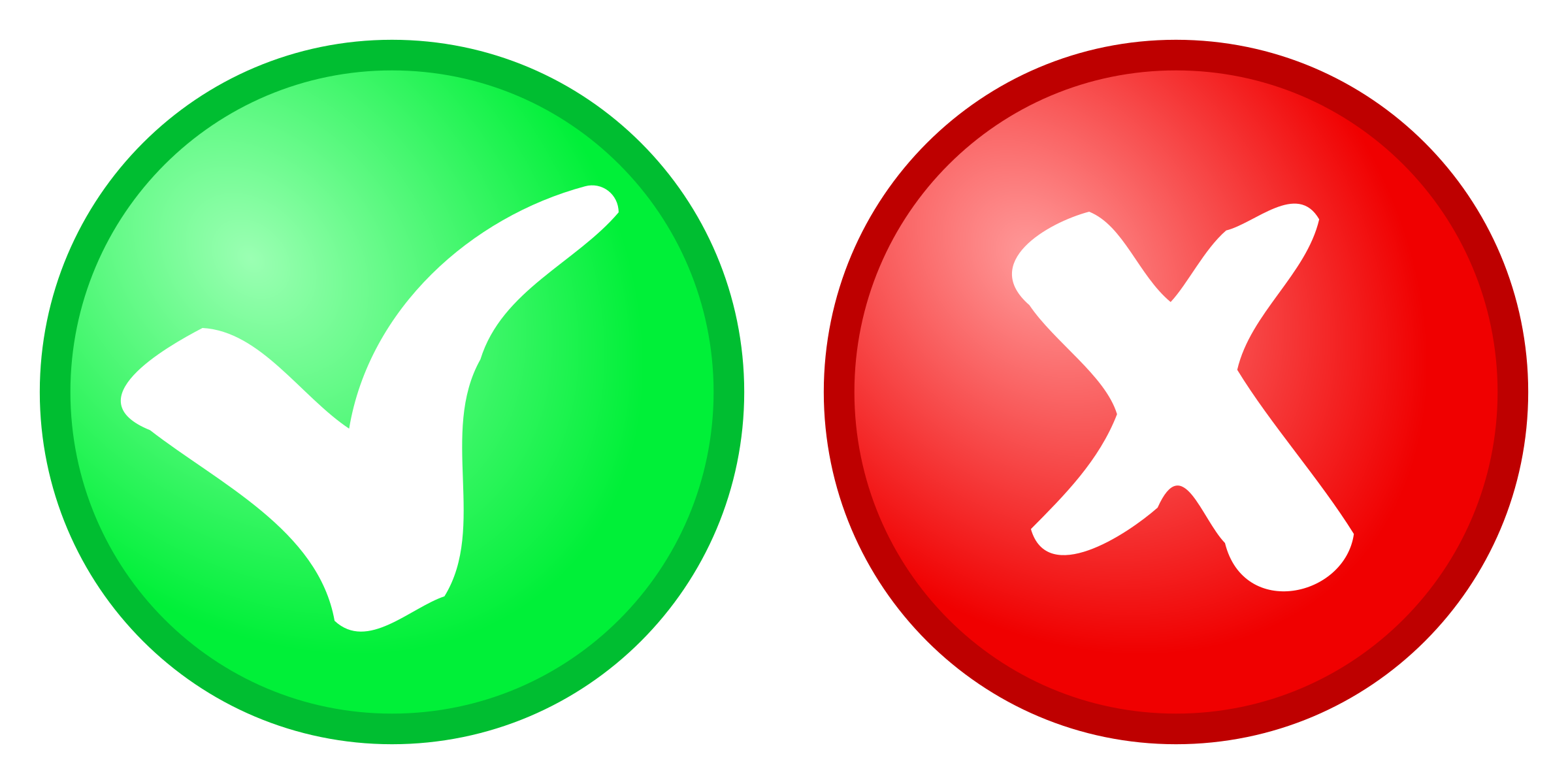 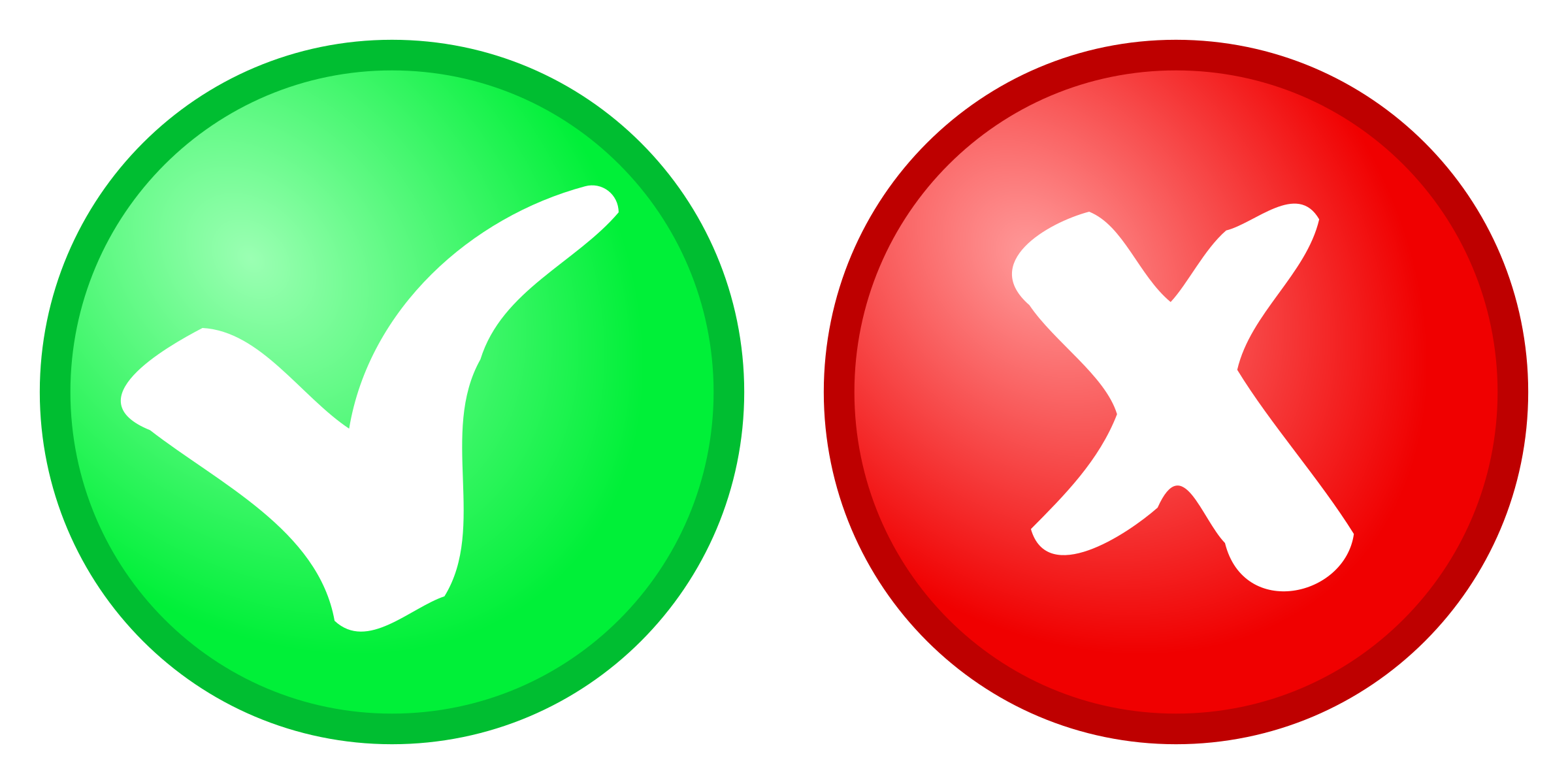 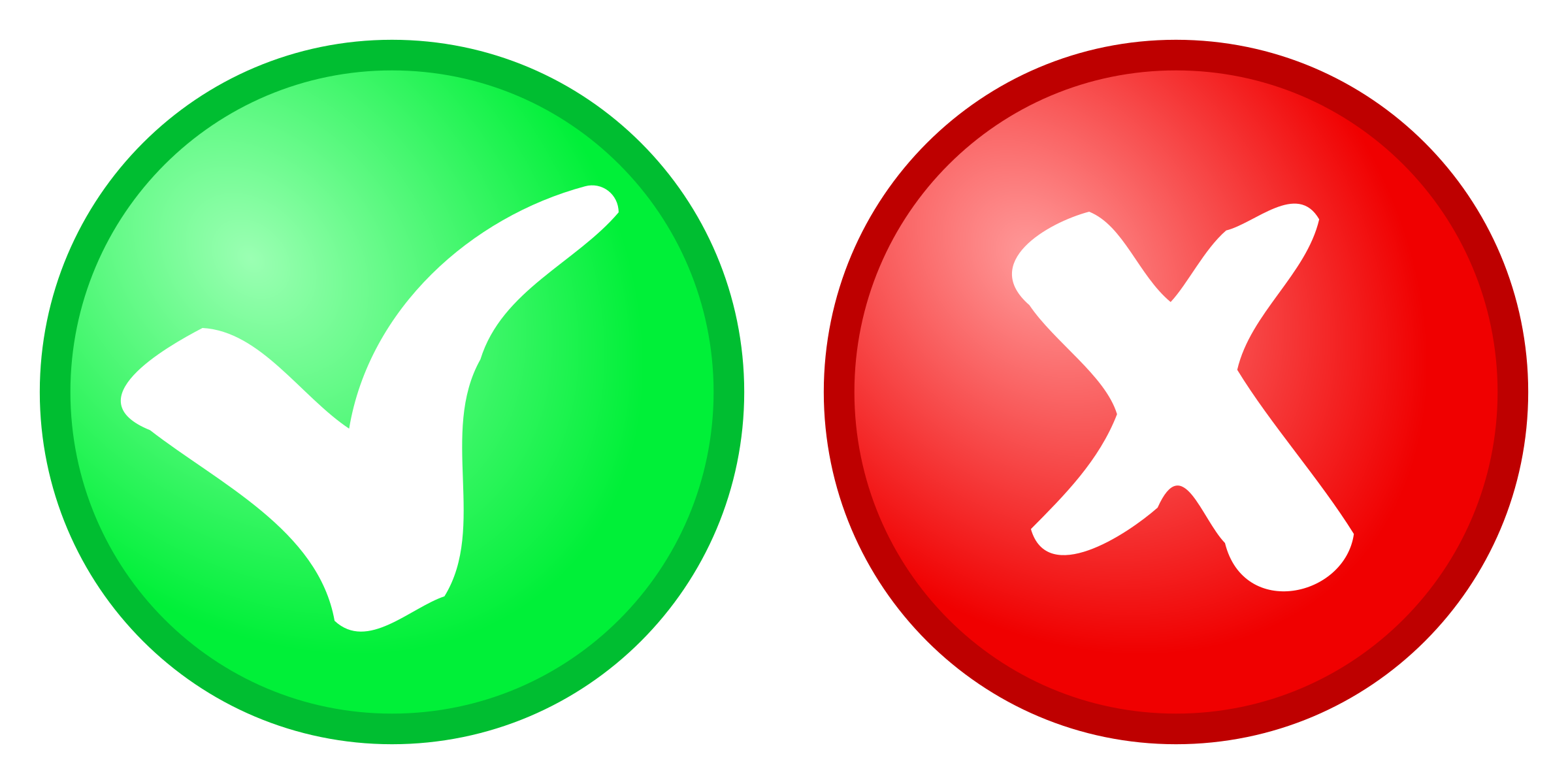 ?
?
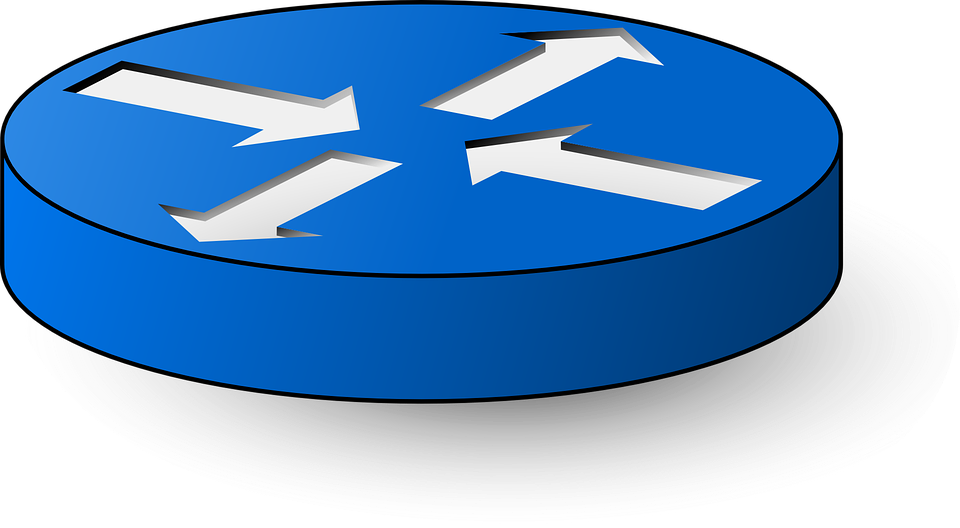 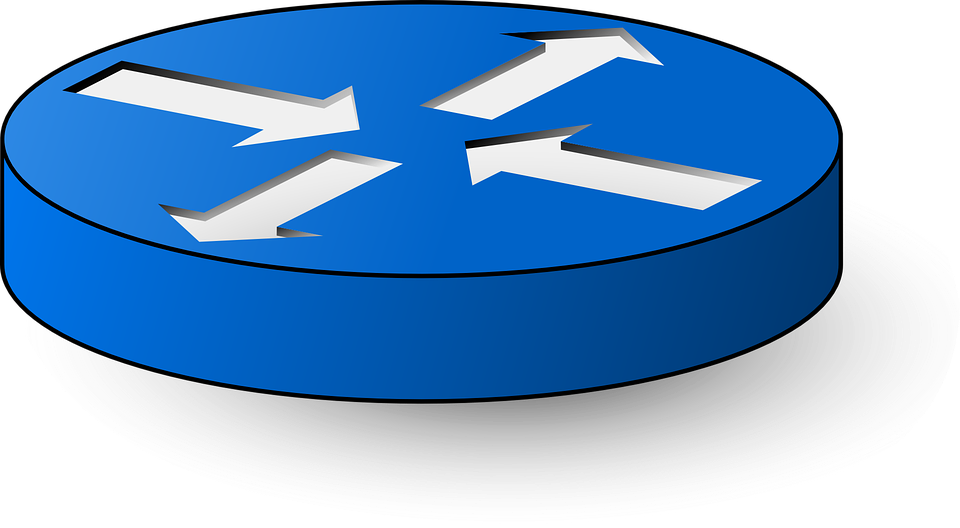 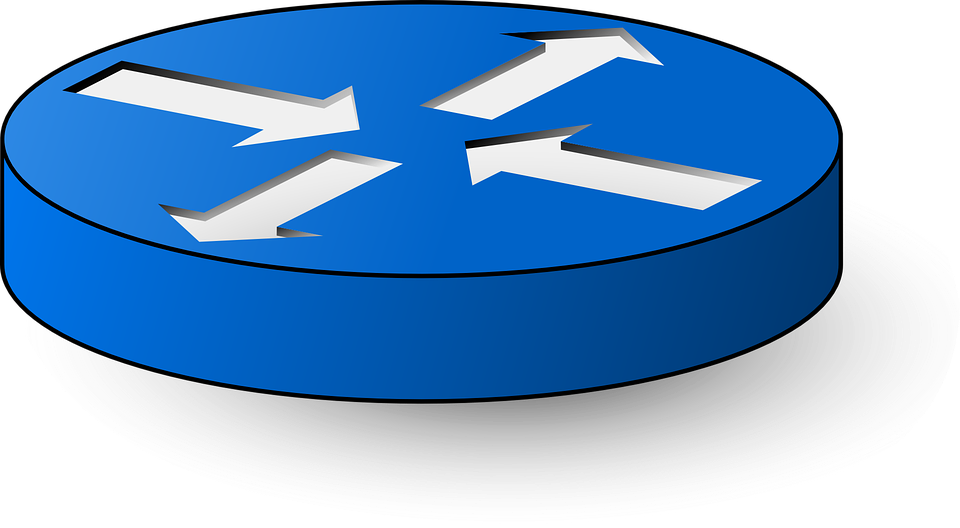 ?
?
?
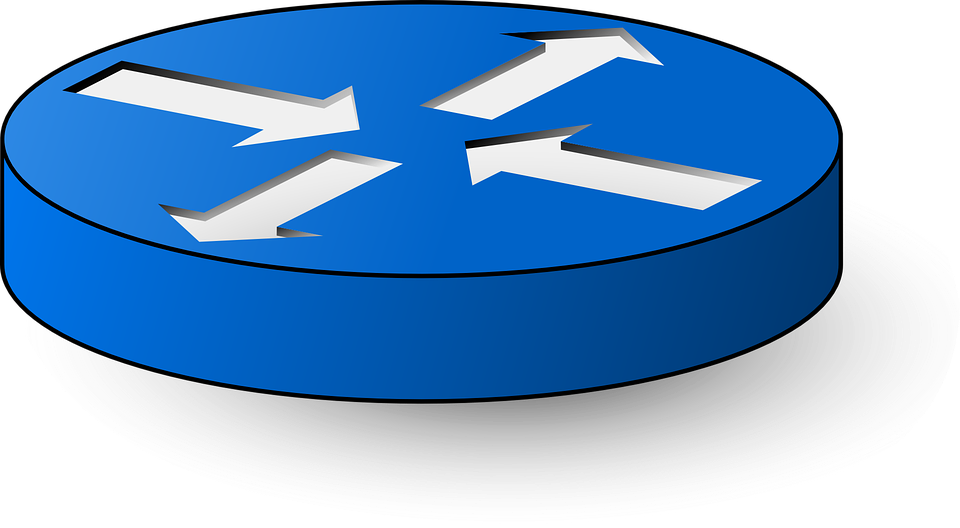 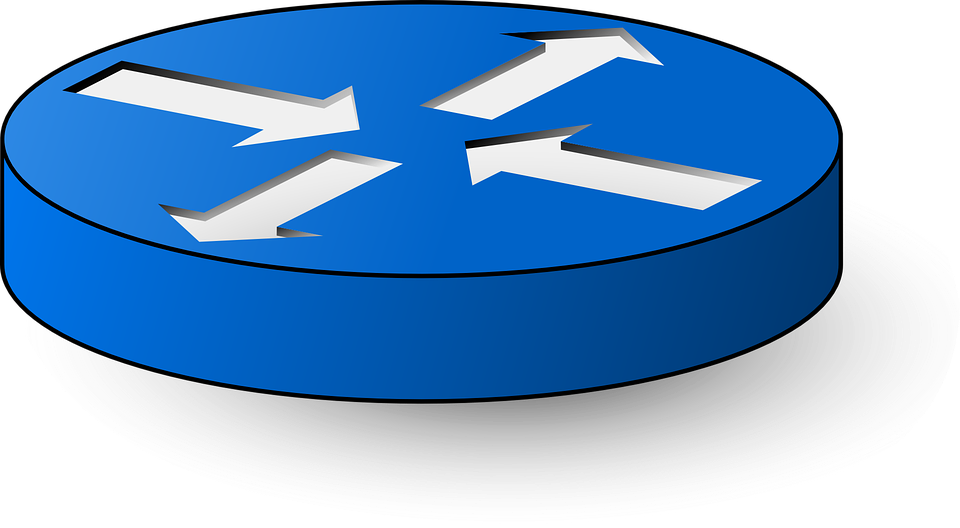 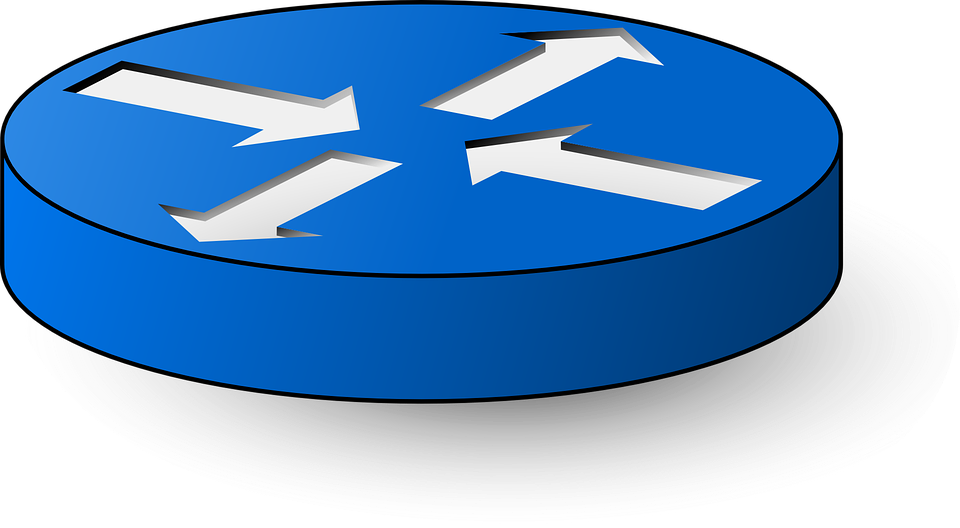 ?
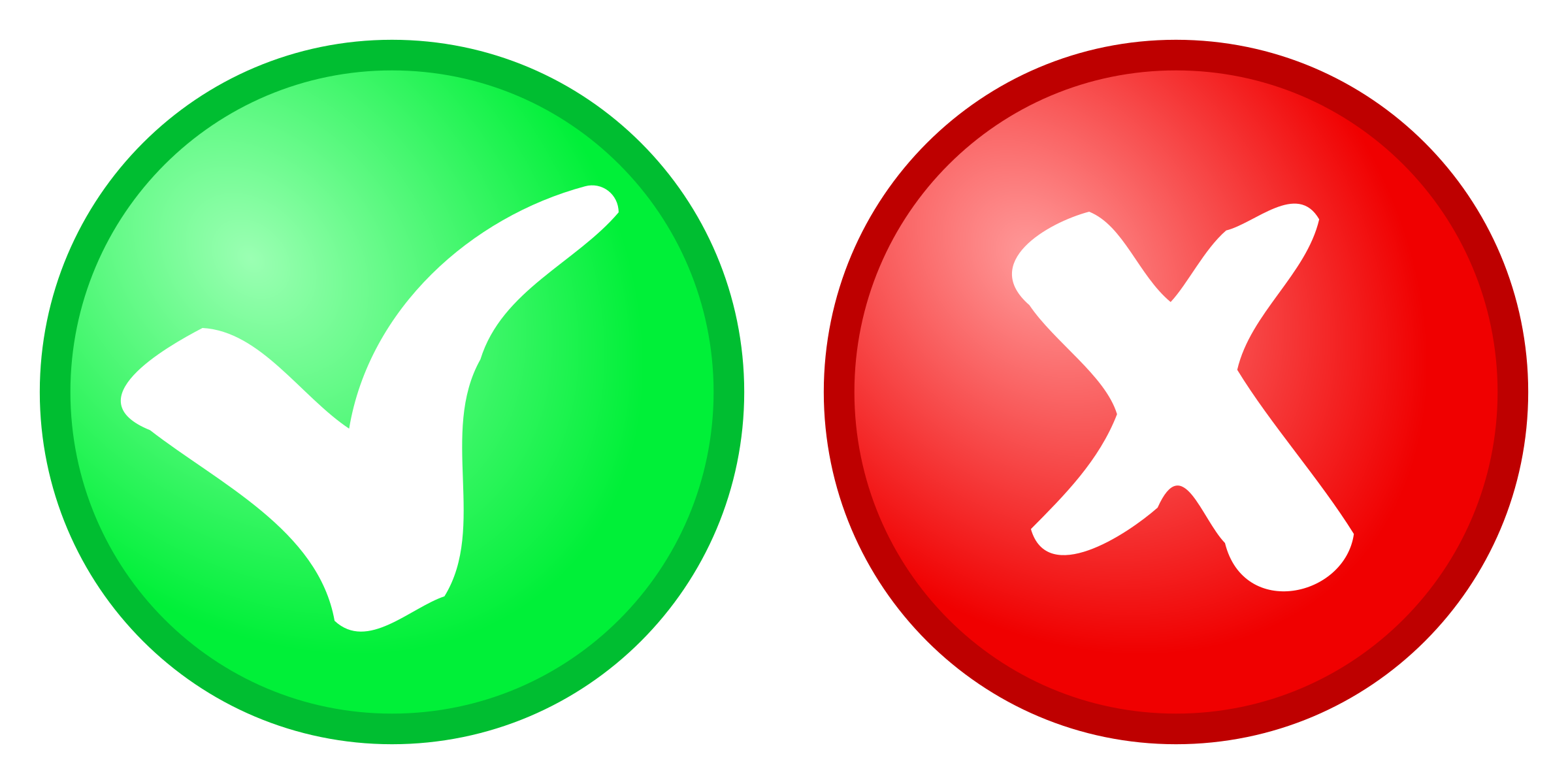 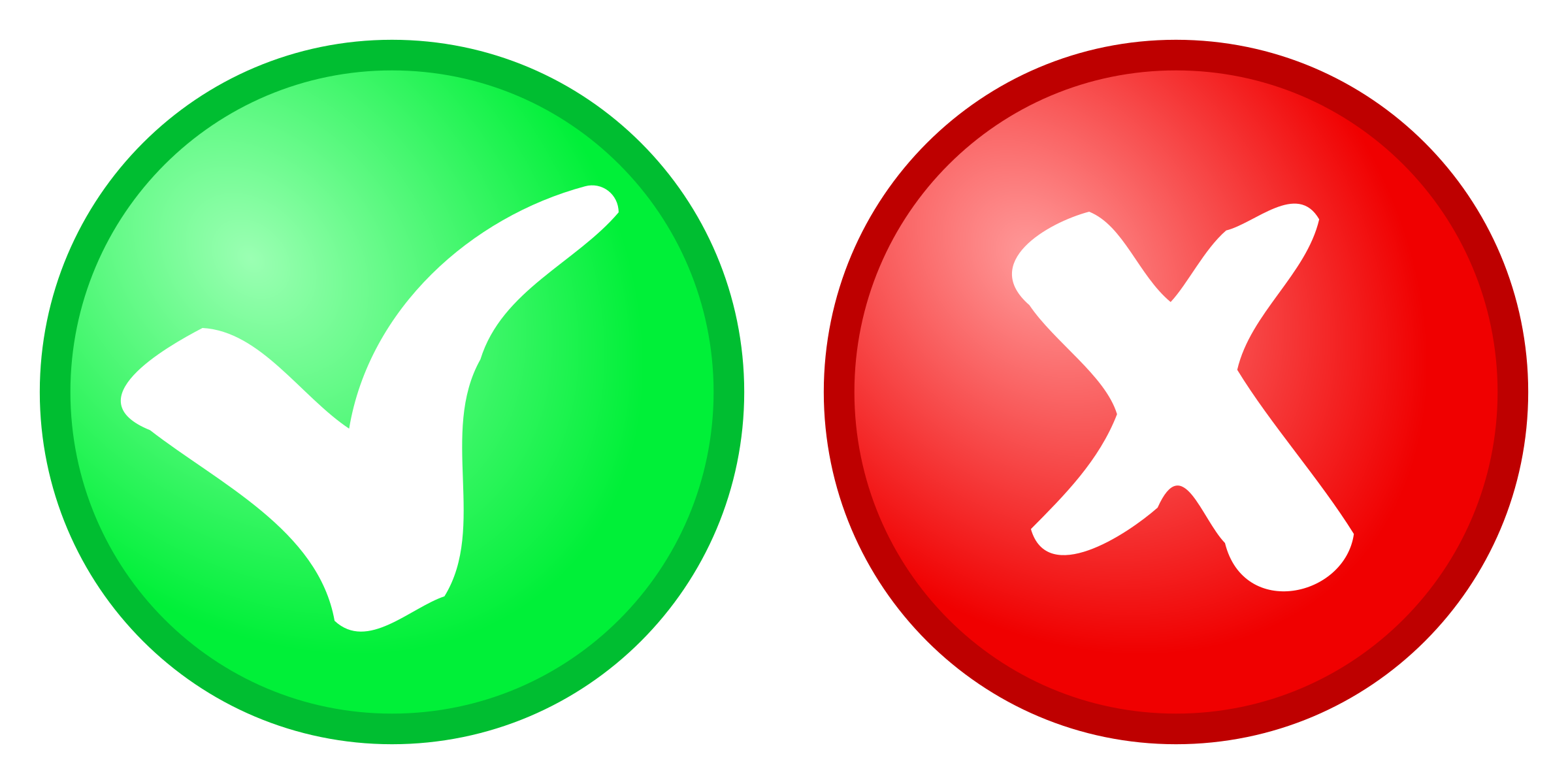 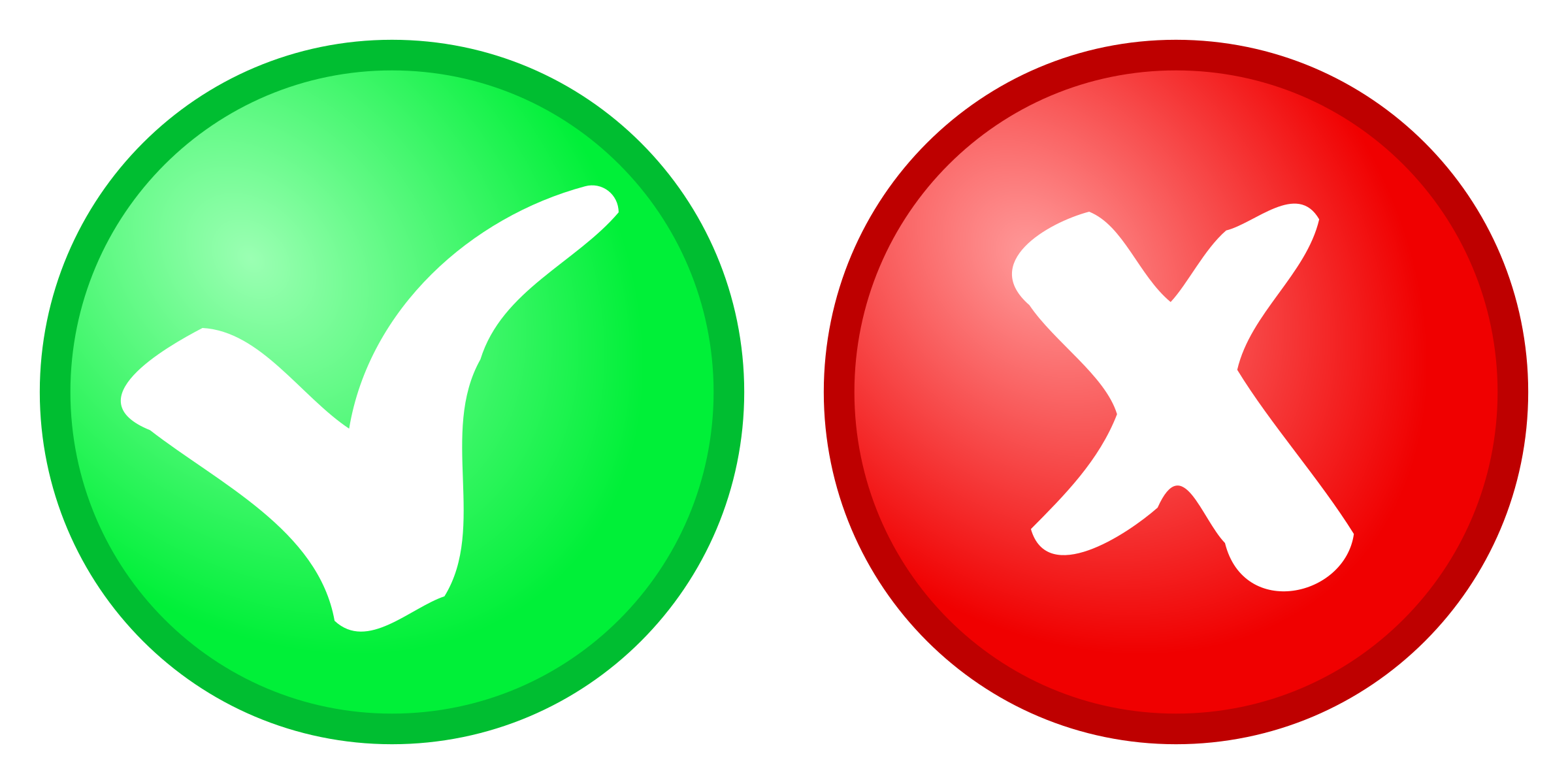 12
T = 11
Data Example
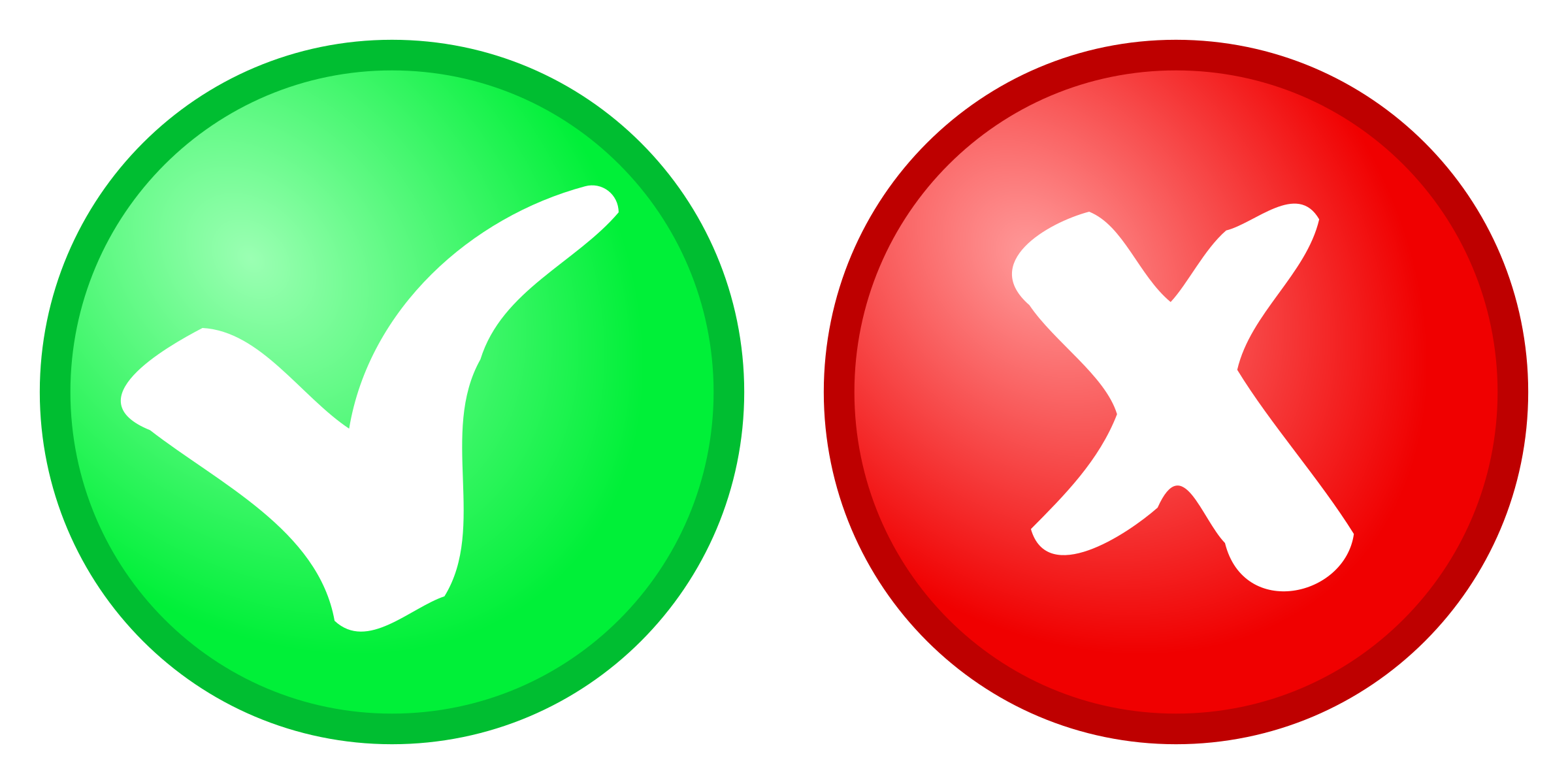 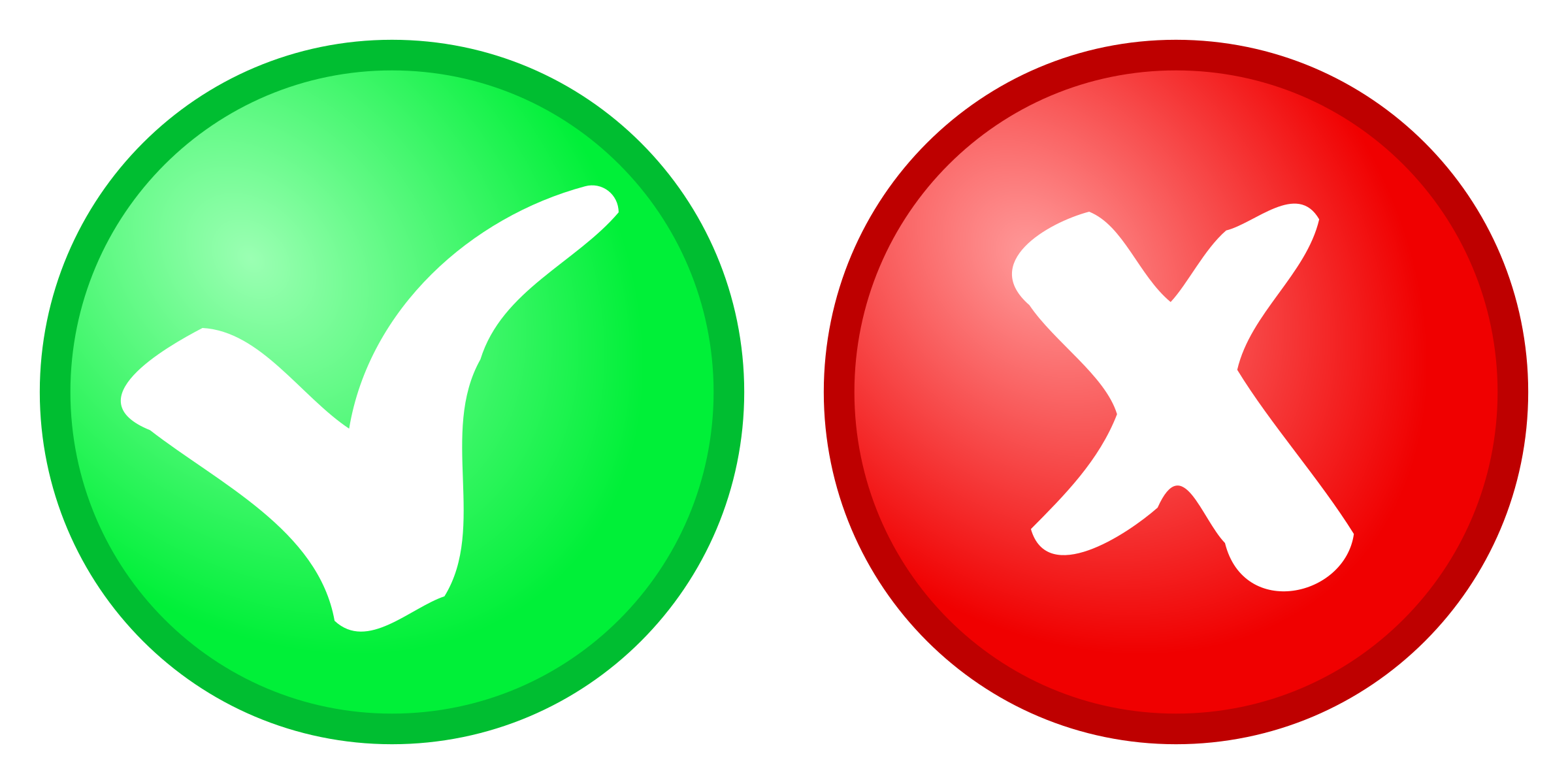 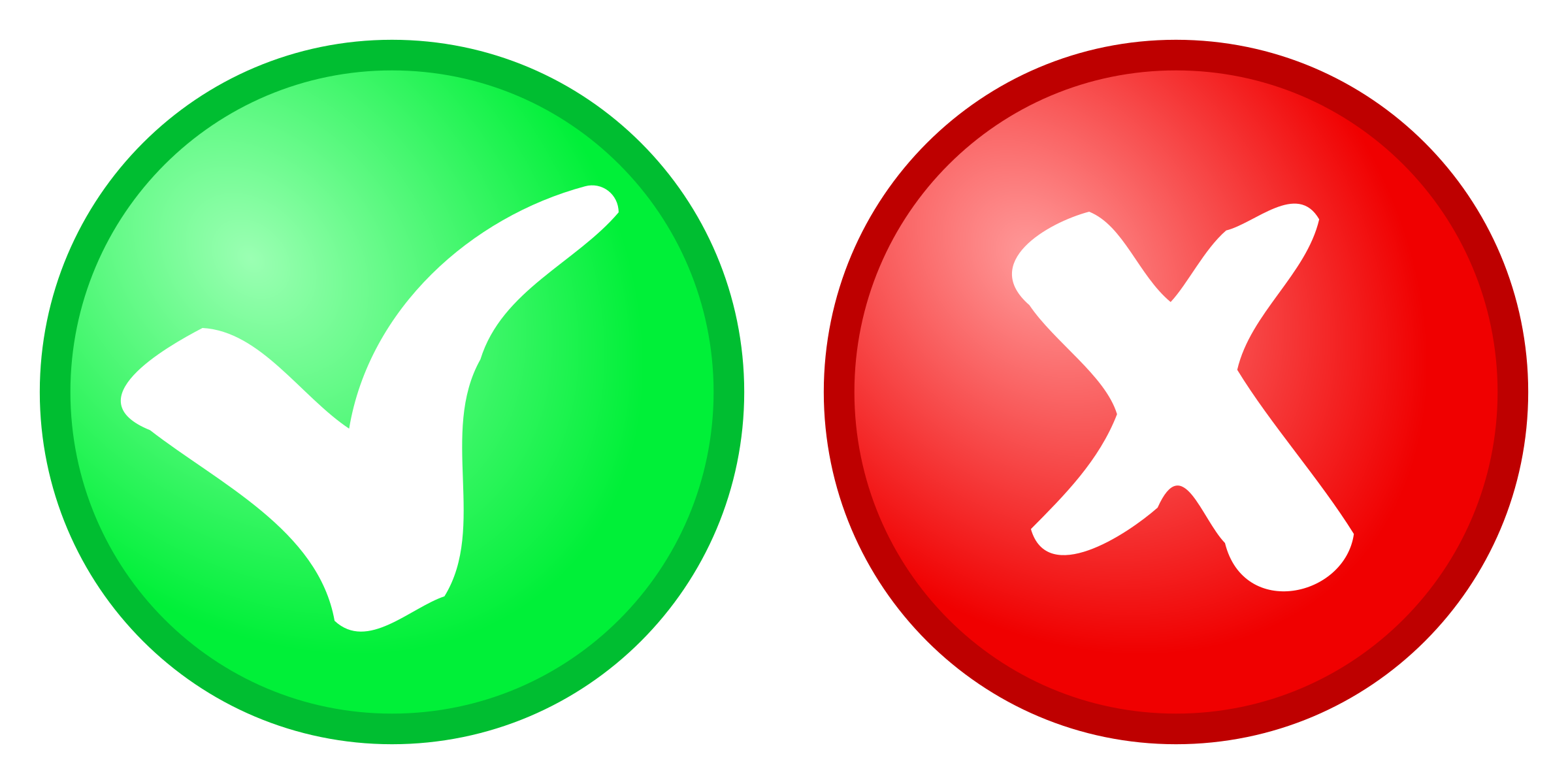 ?
?
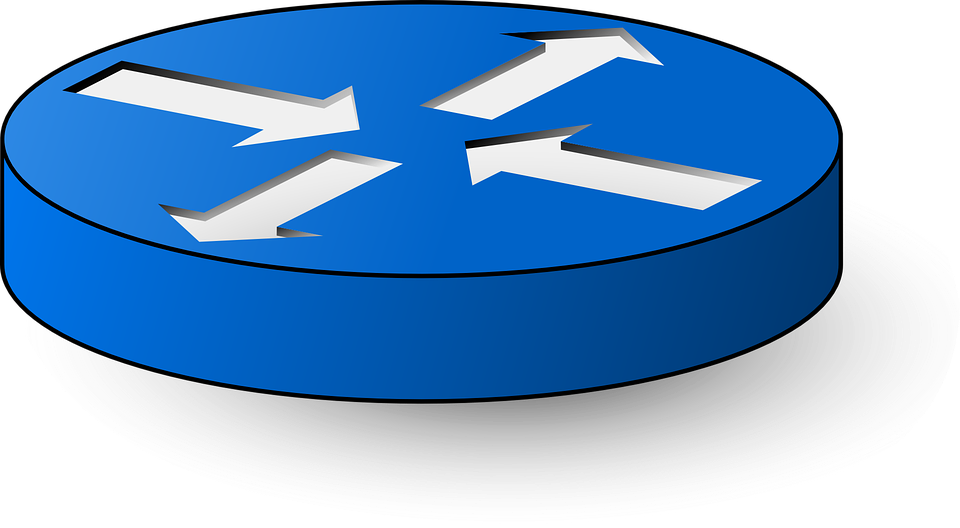 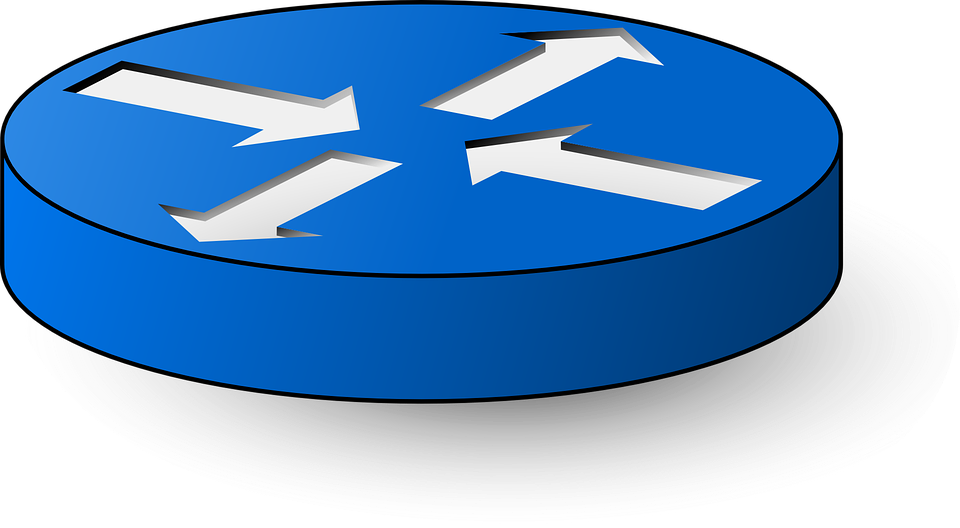 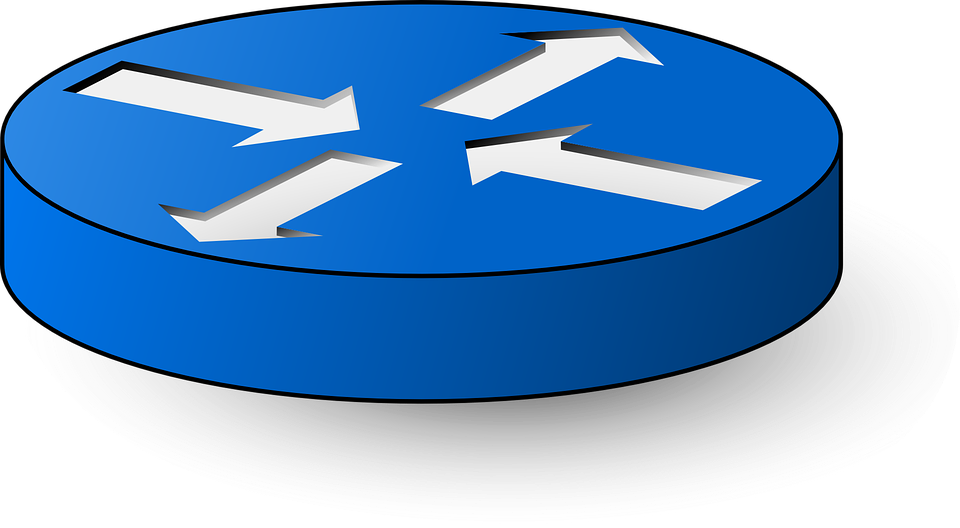 ?
?
?
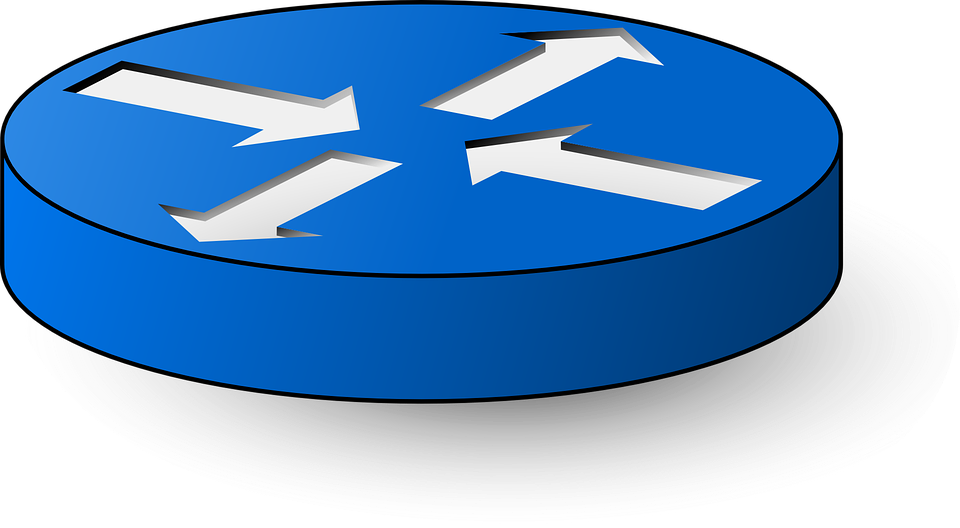 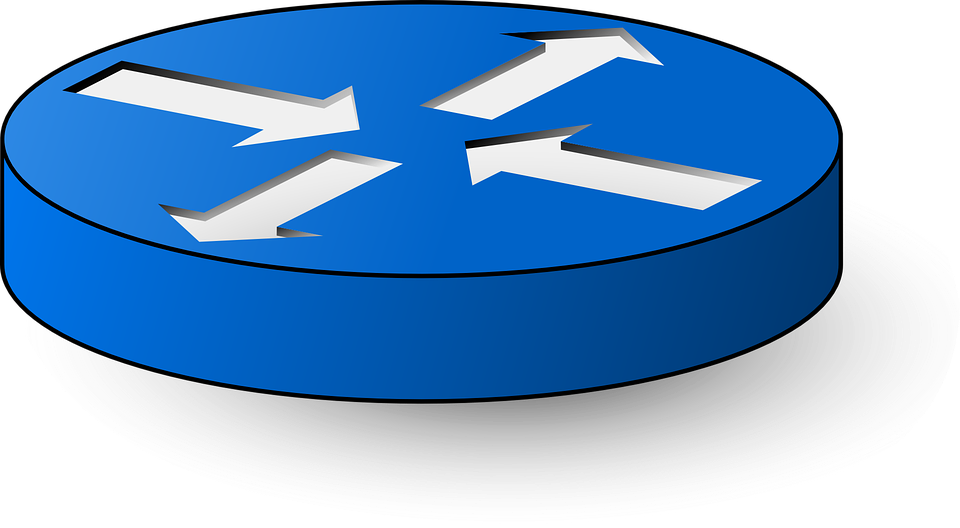 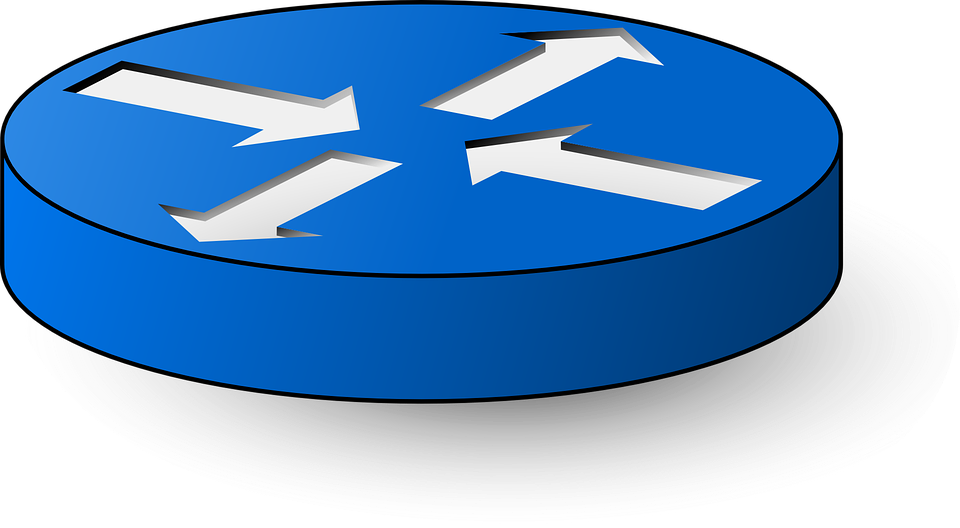 ?
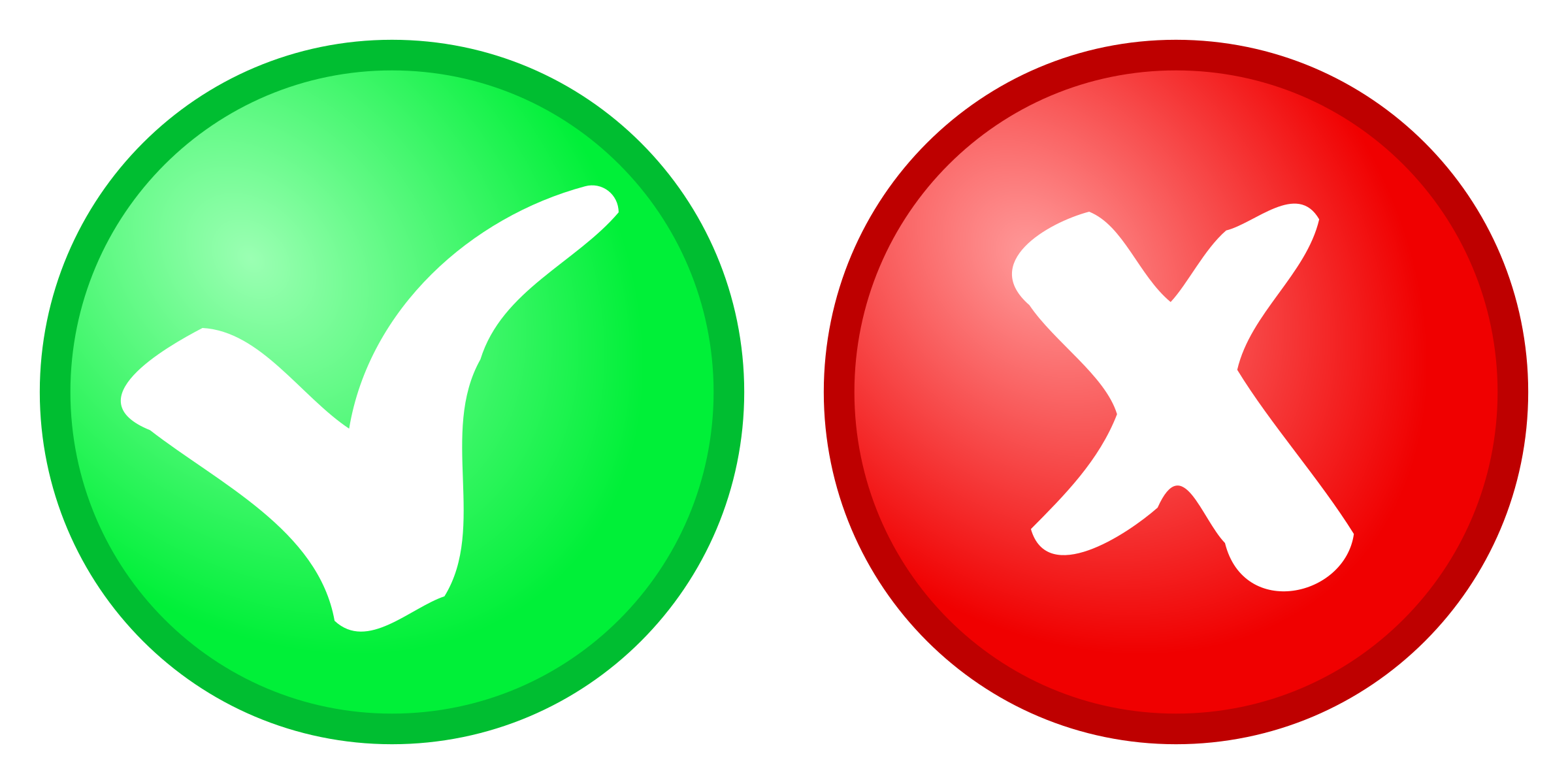 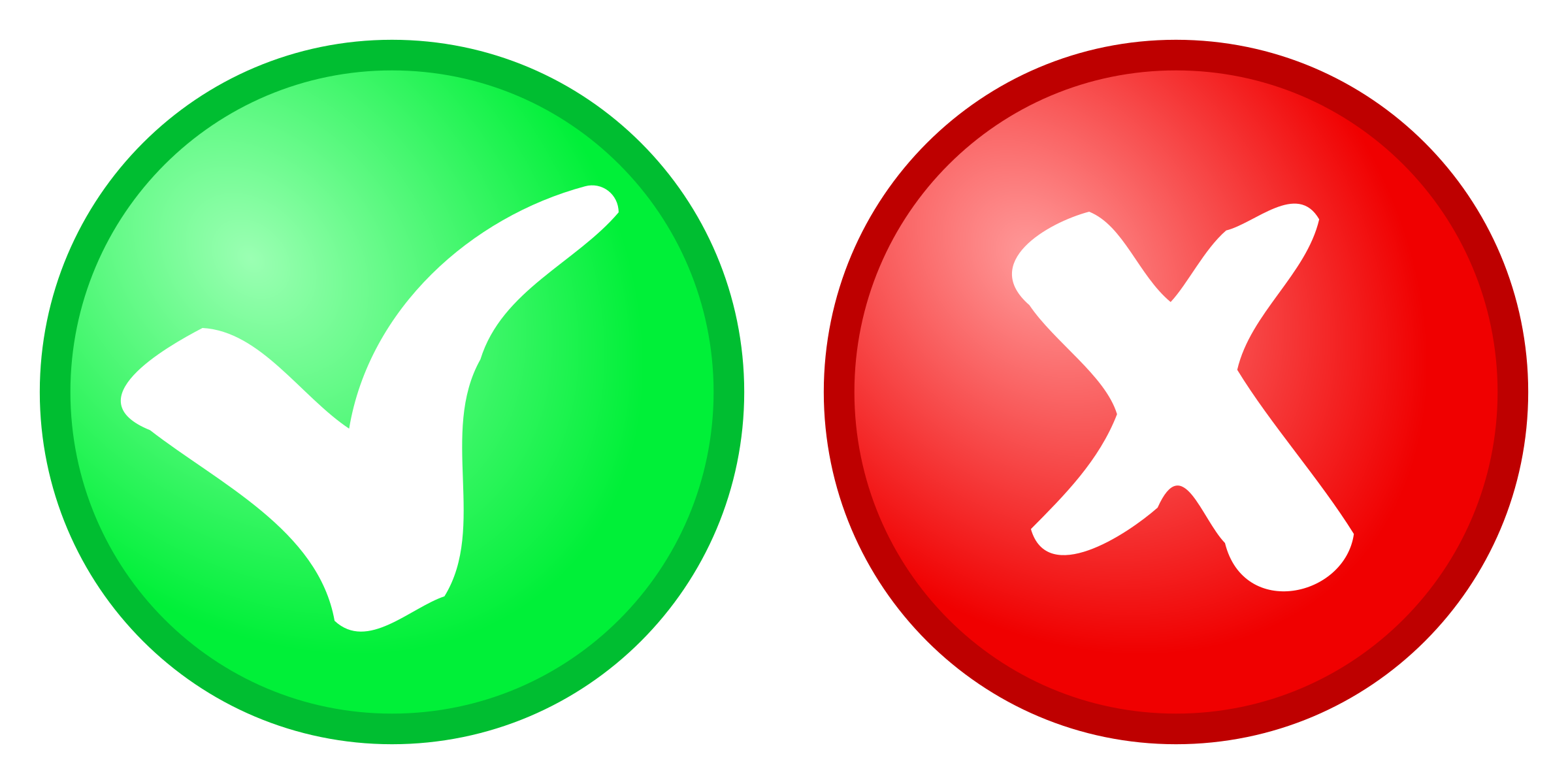 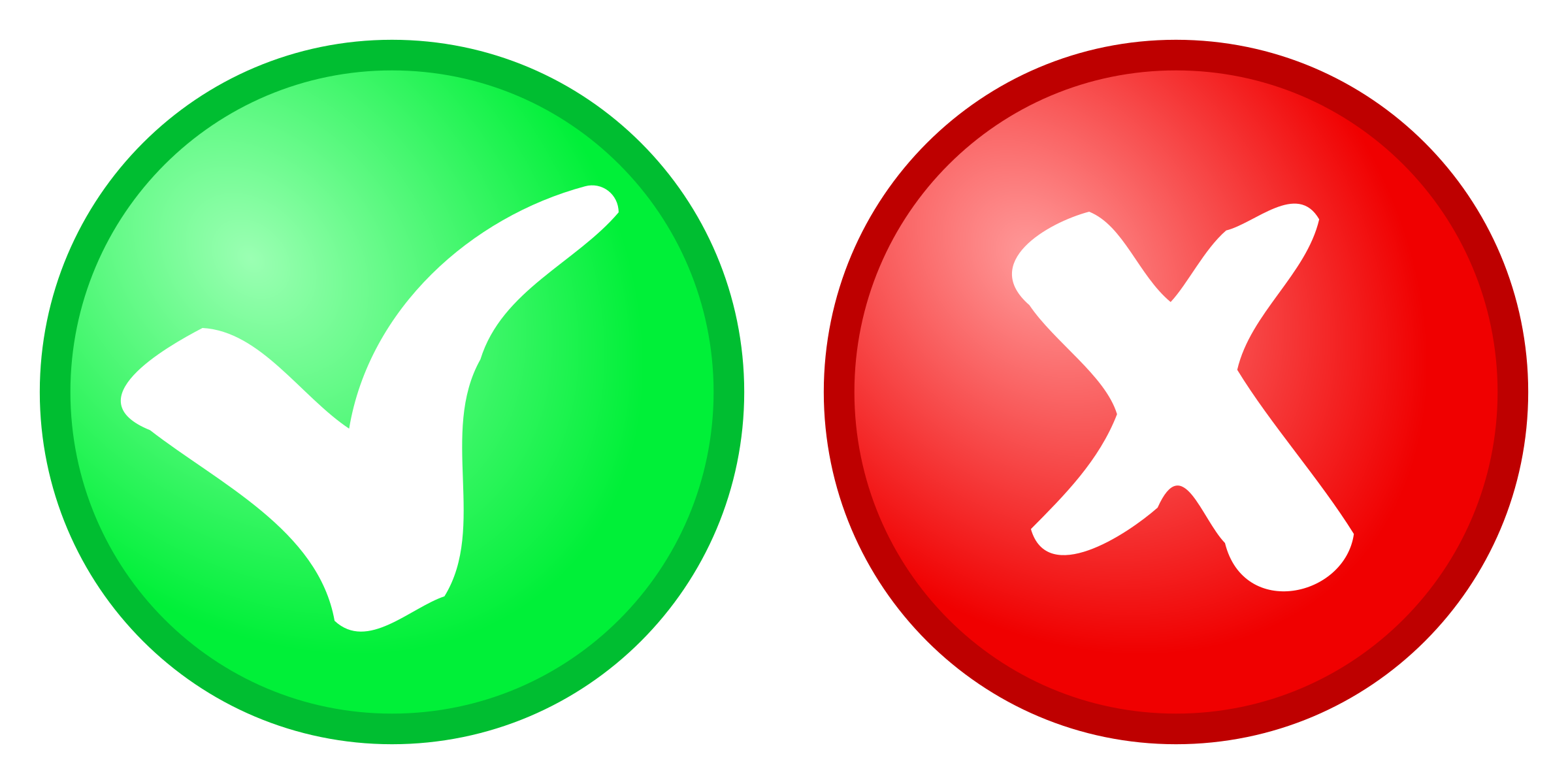 13
T = 12
Data Example
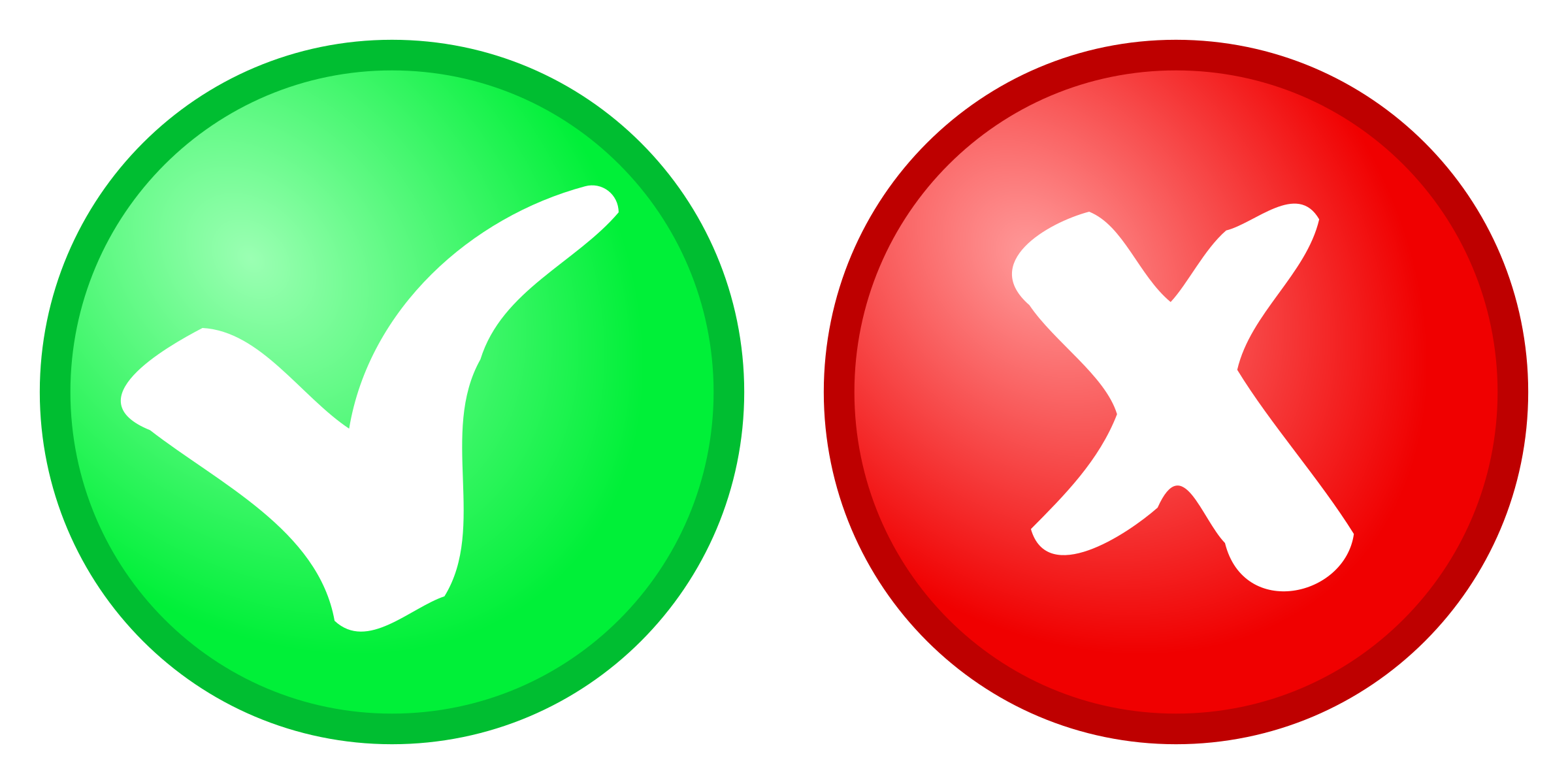 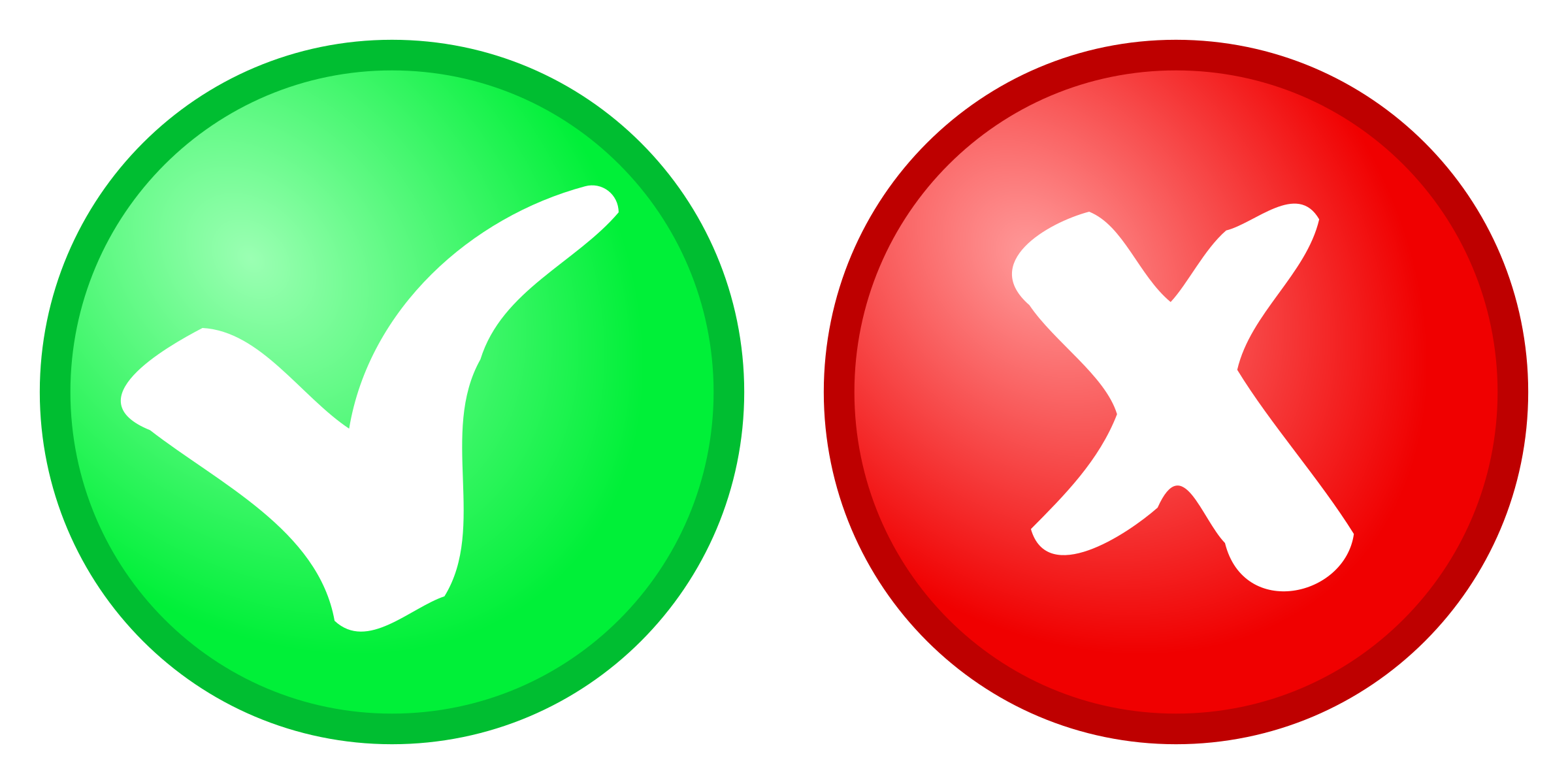 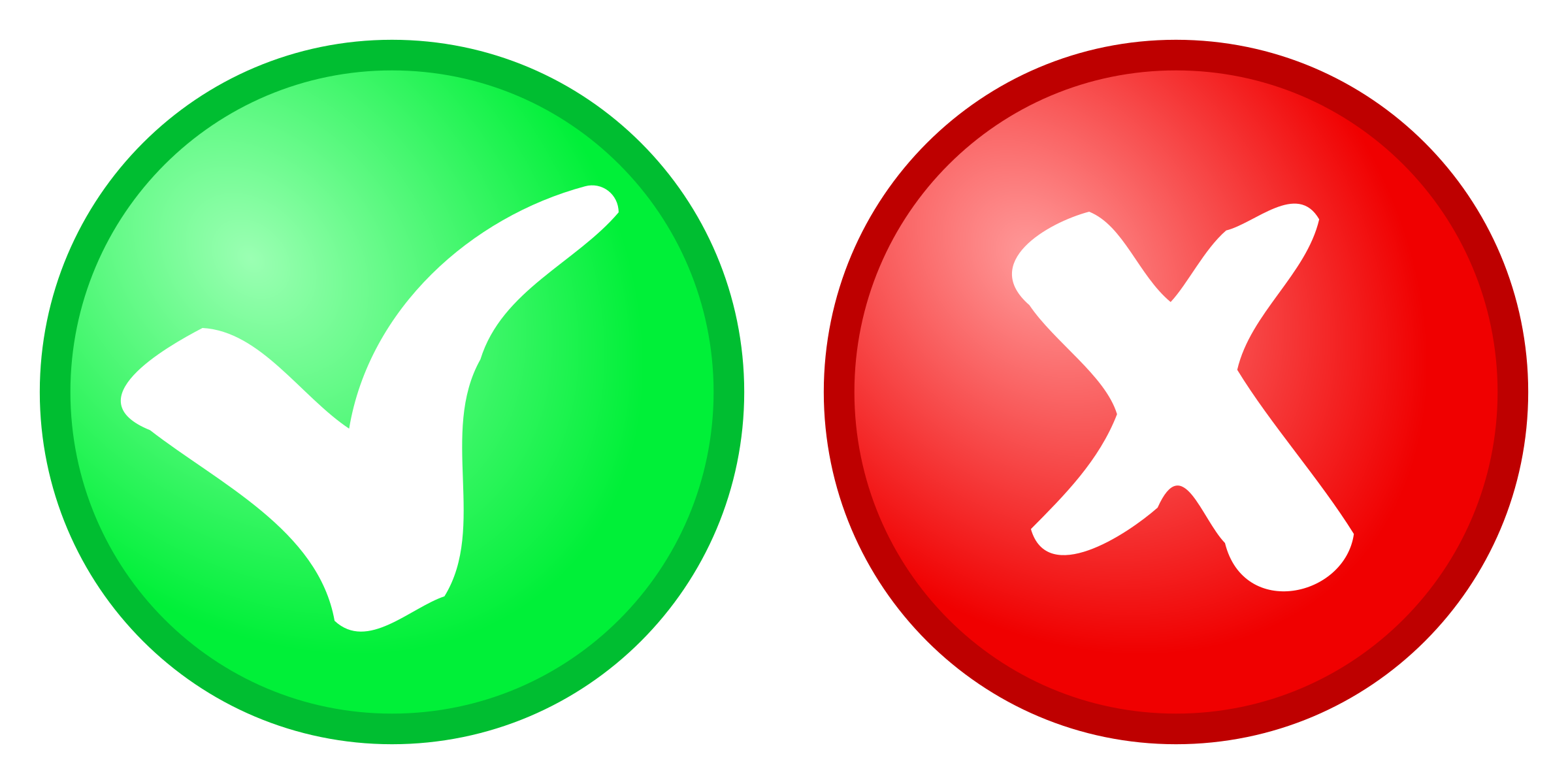 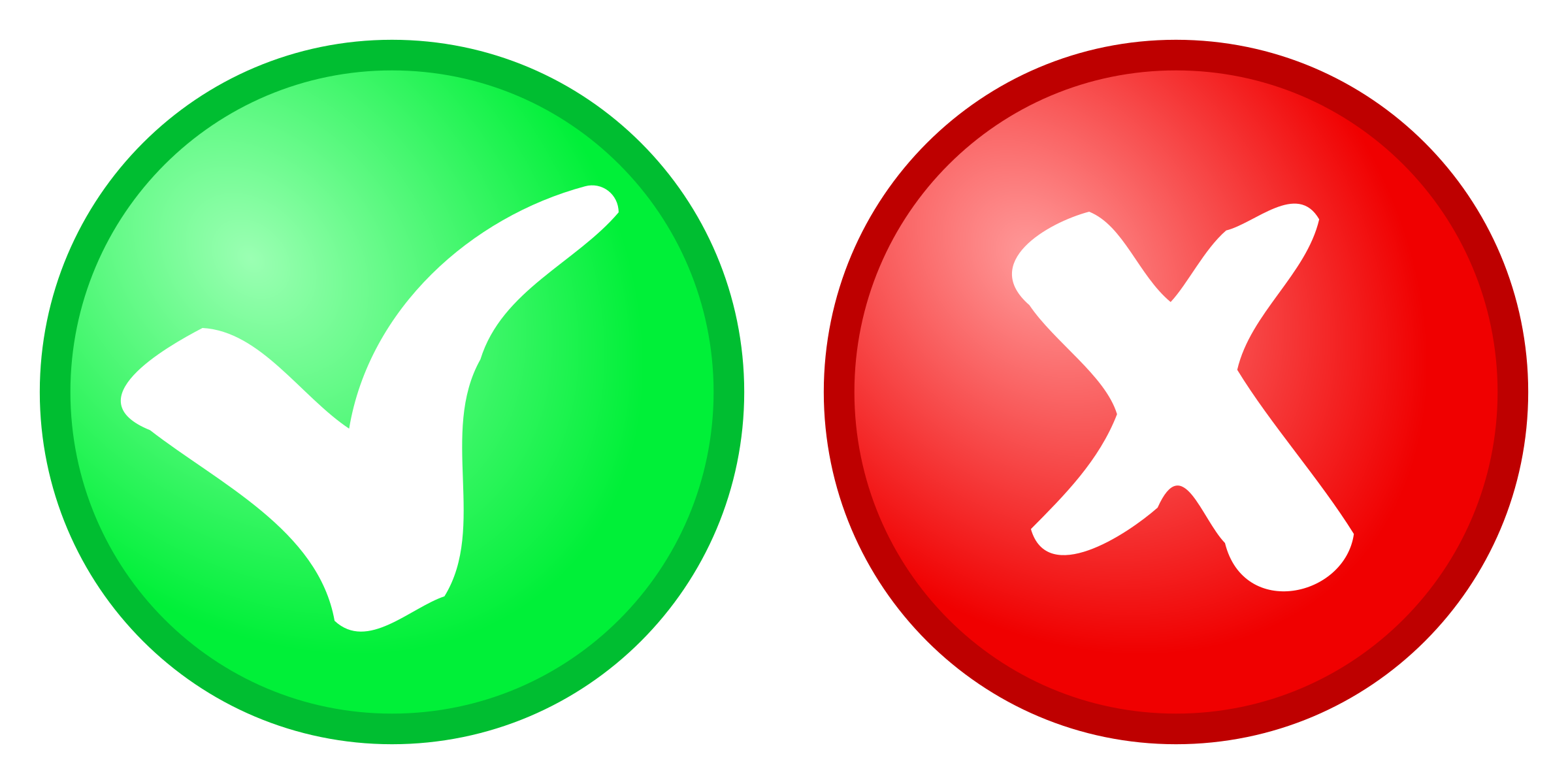 ?
?
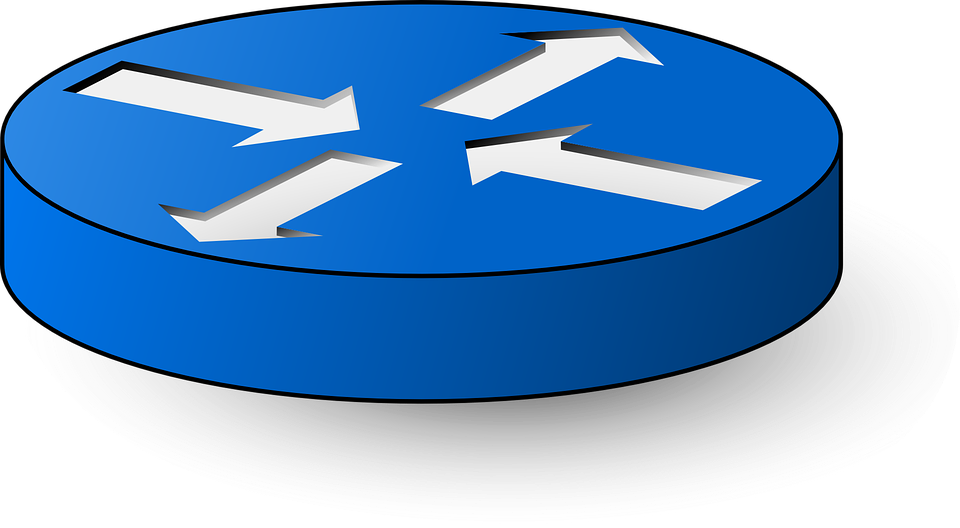 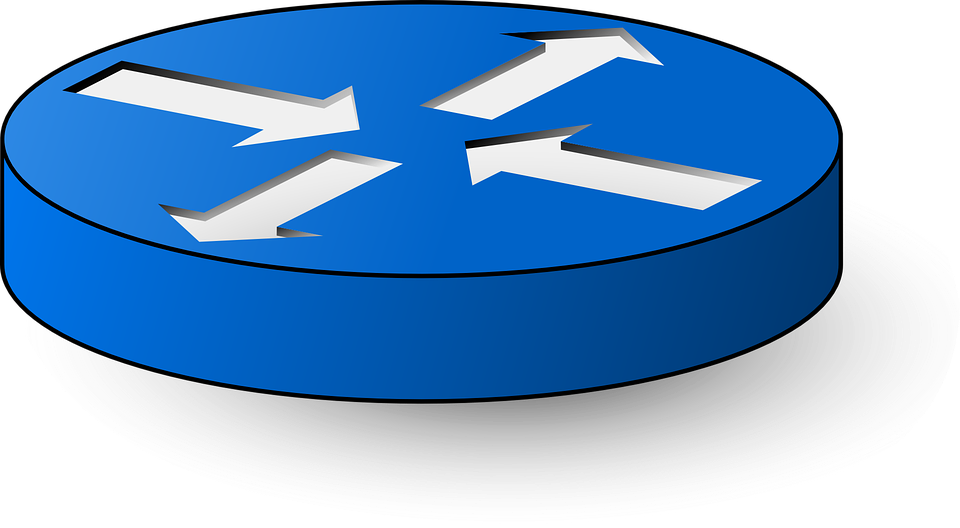 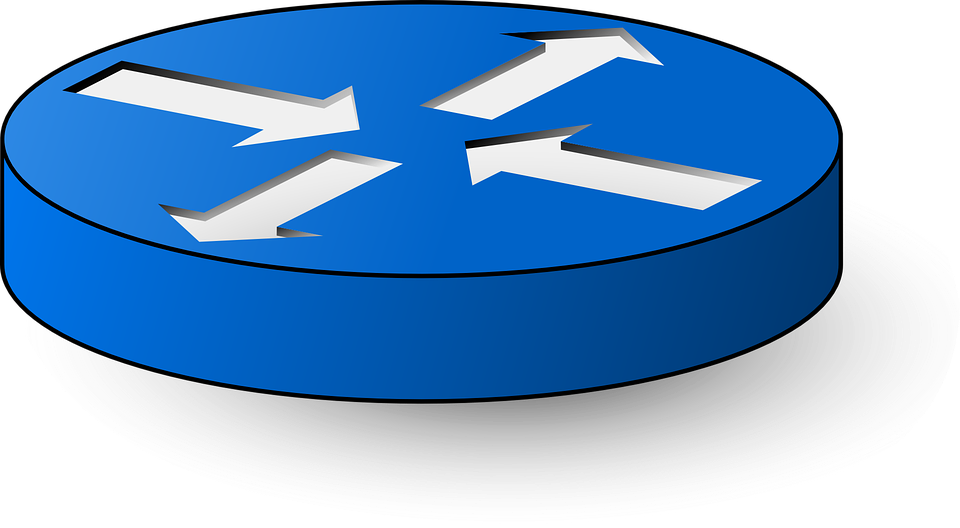 ?
?
?
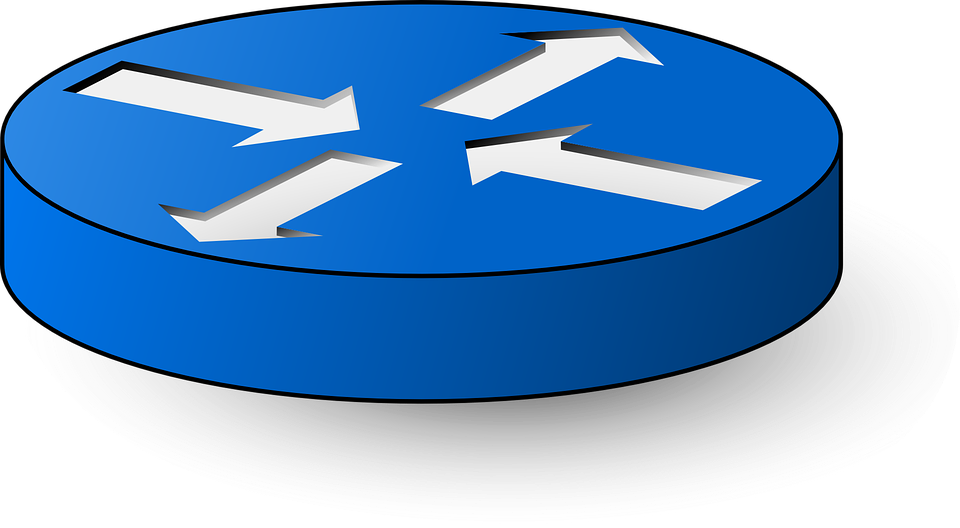 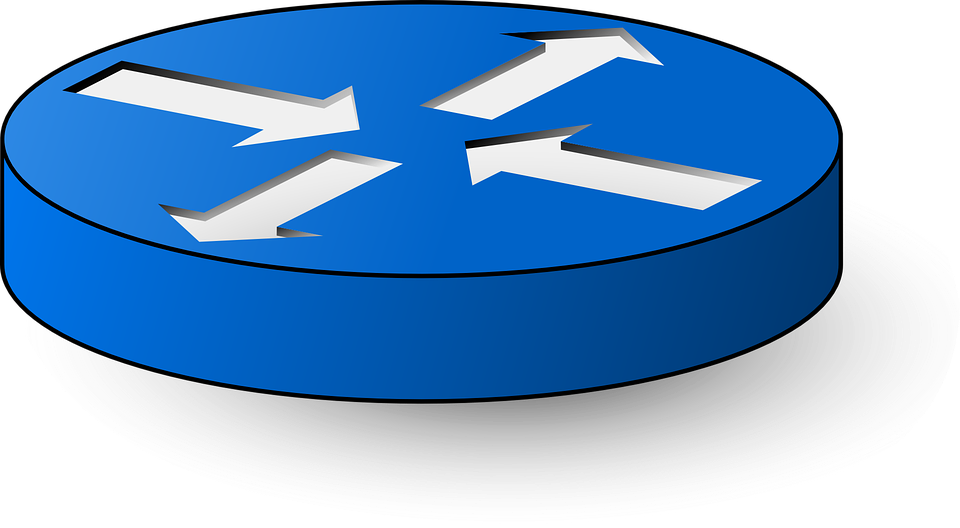 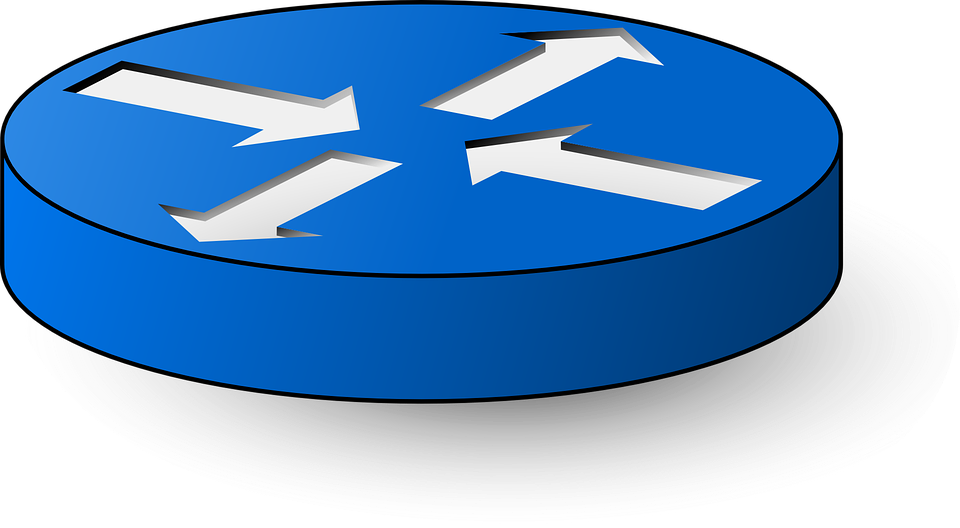 ?
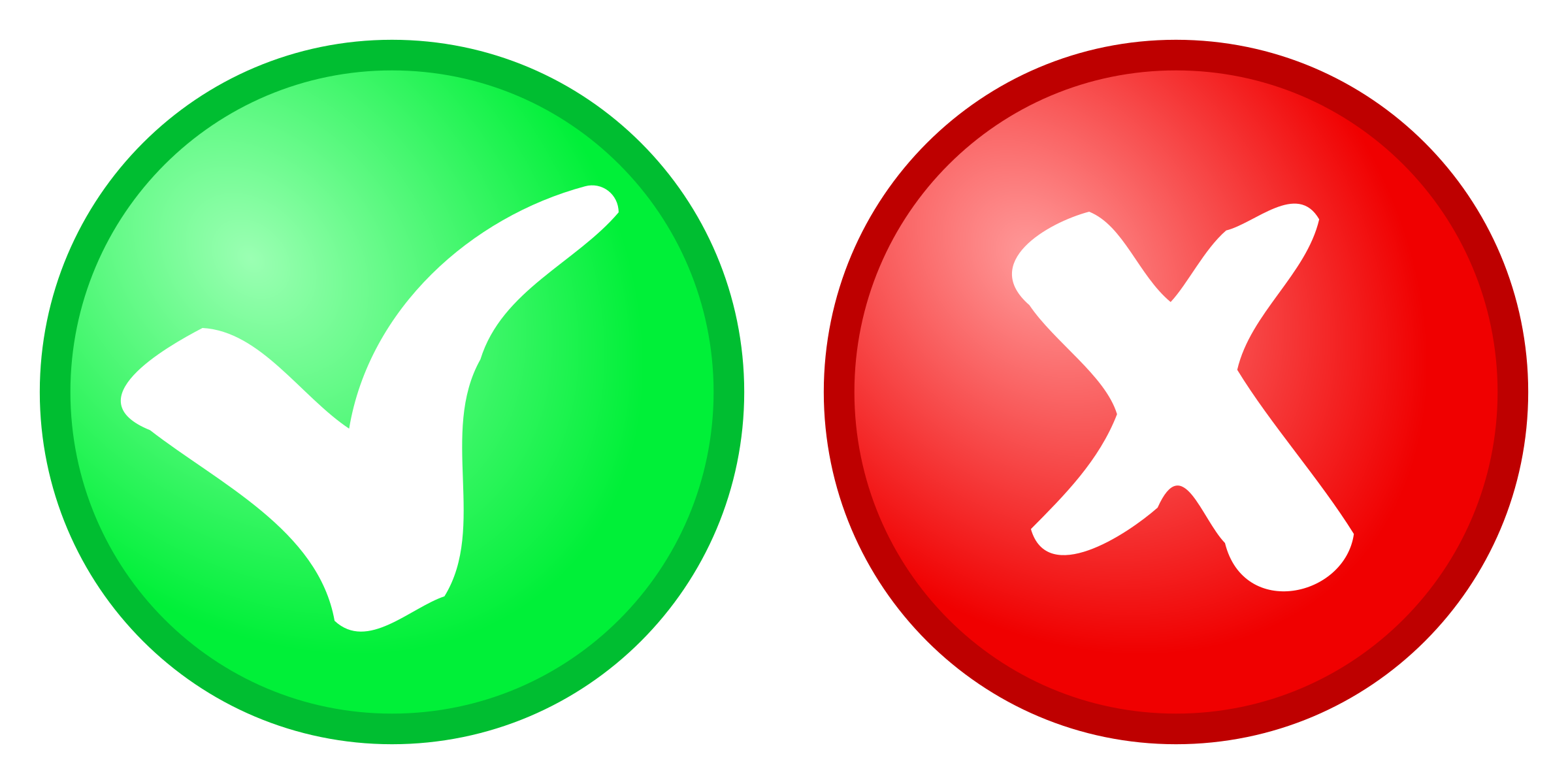 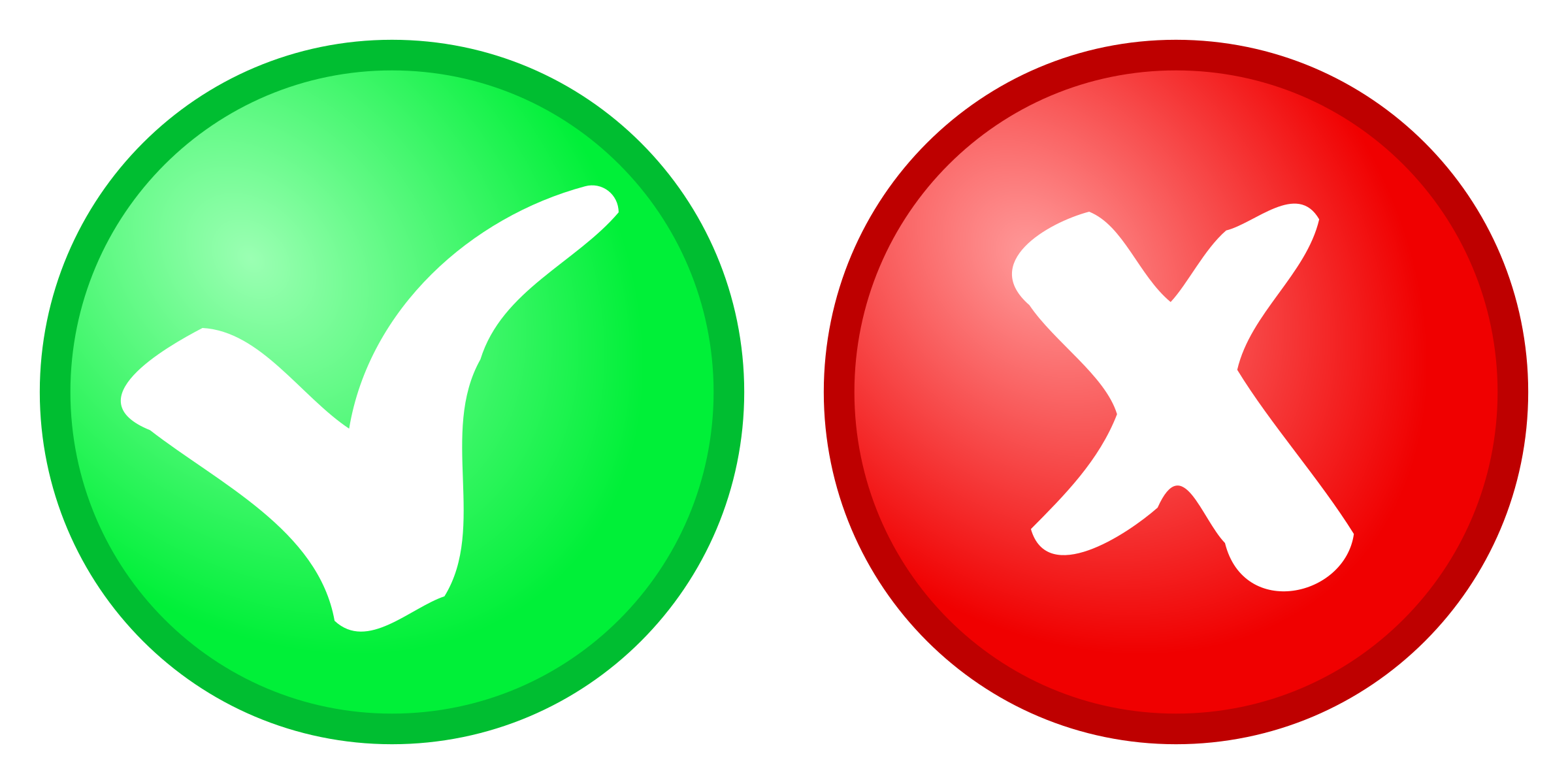 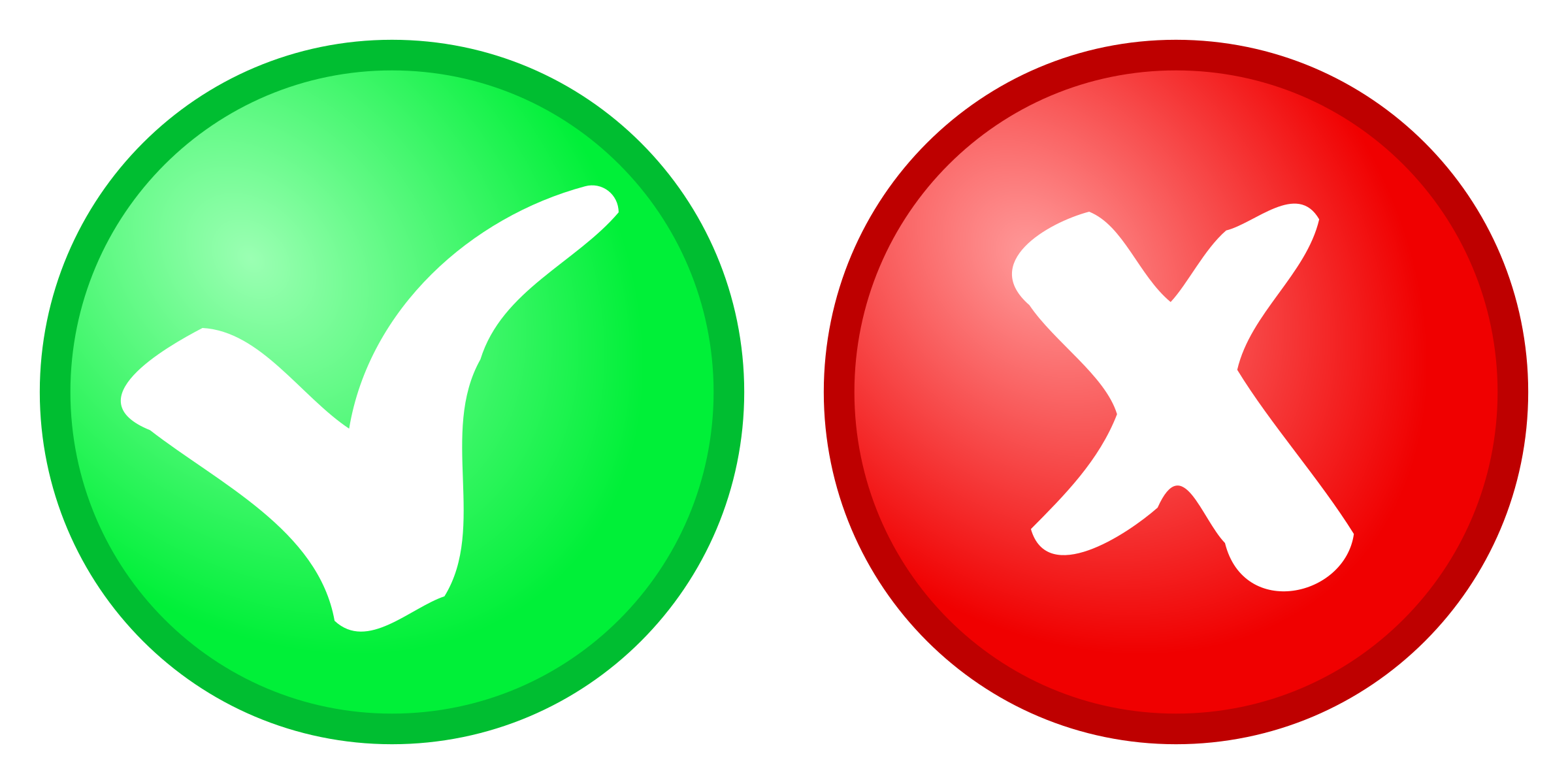 14
T = 13
Data Example
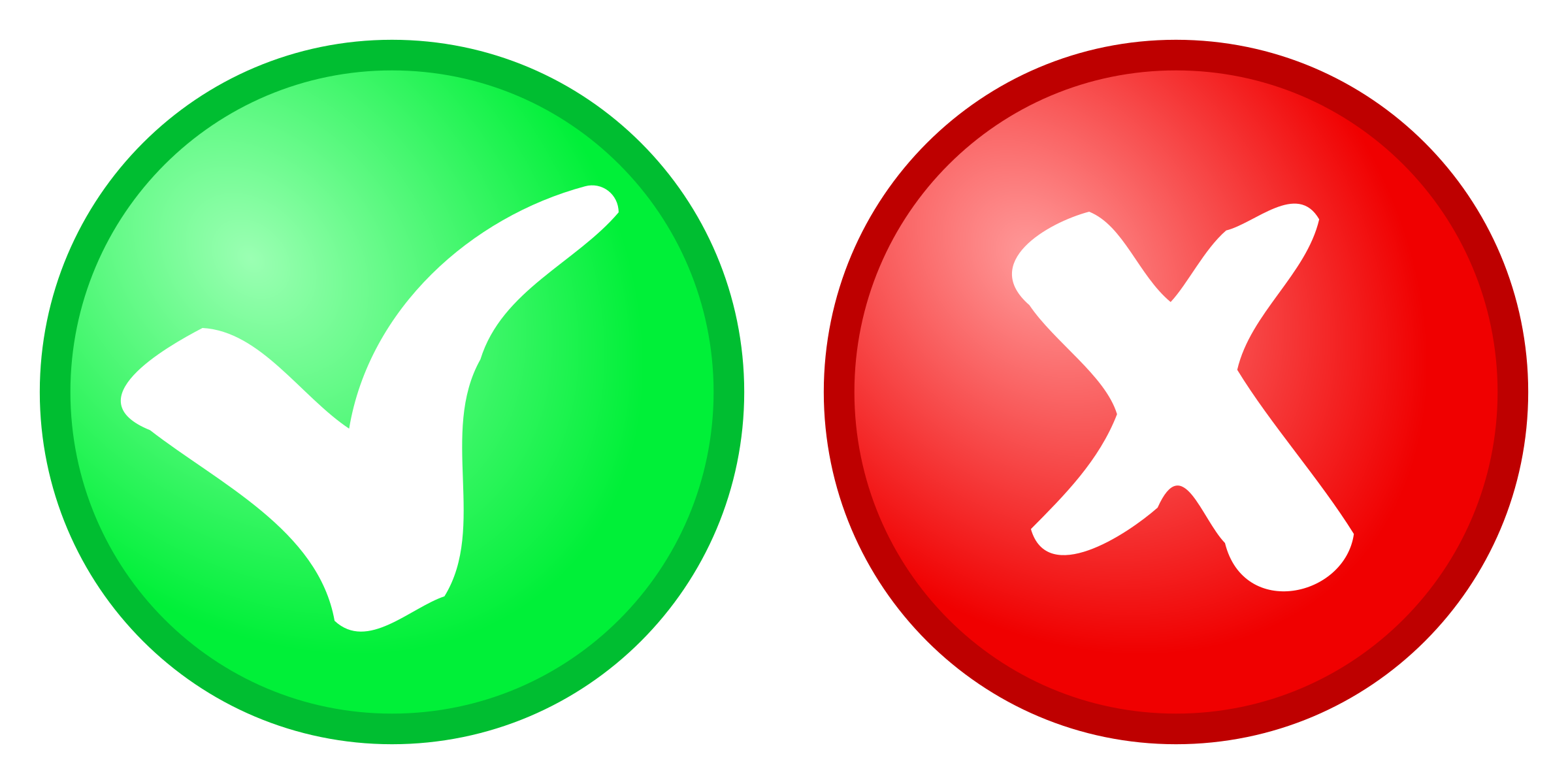 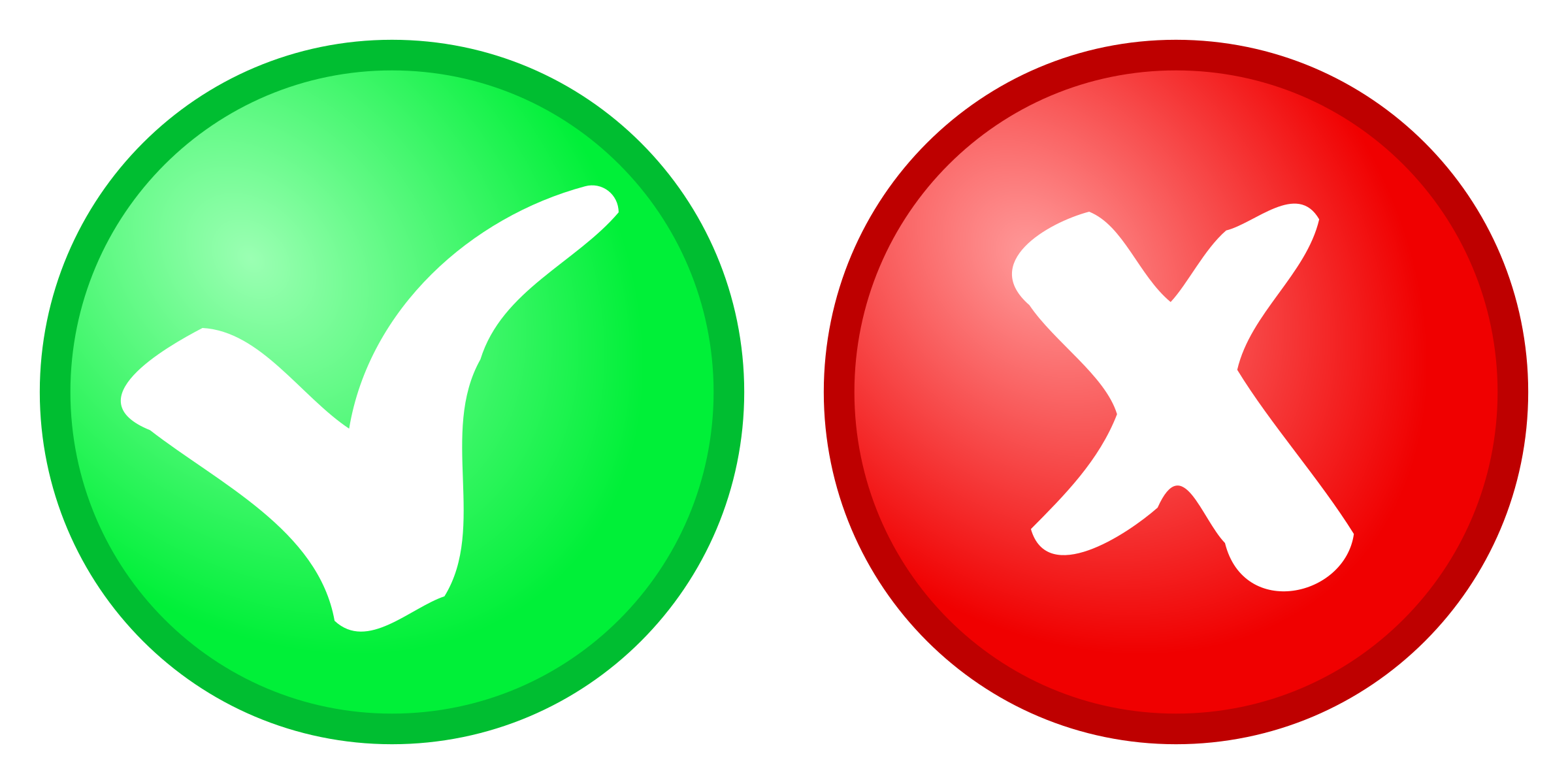 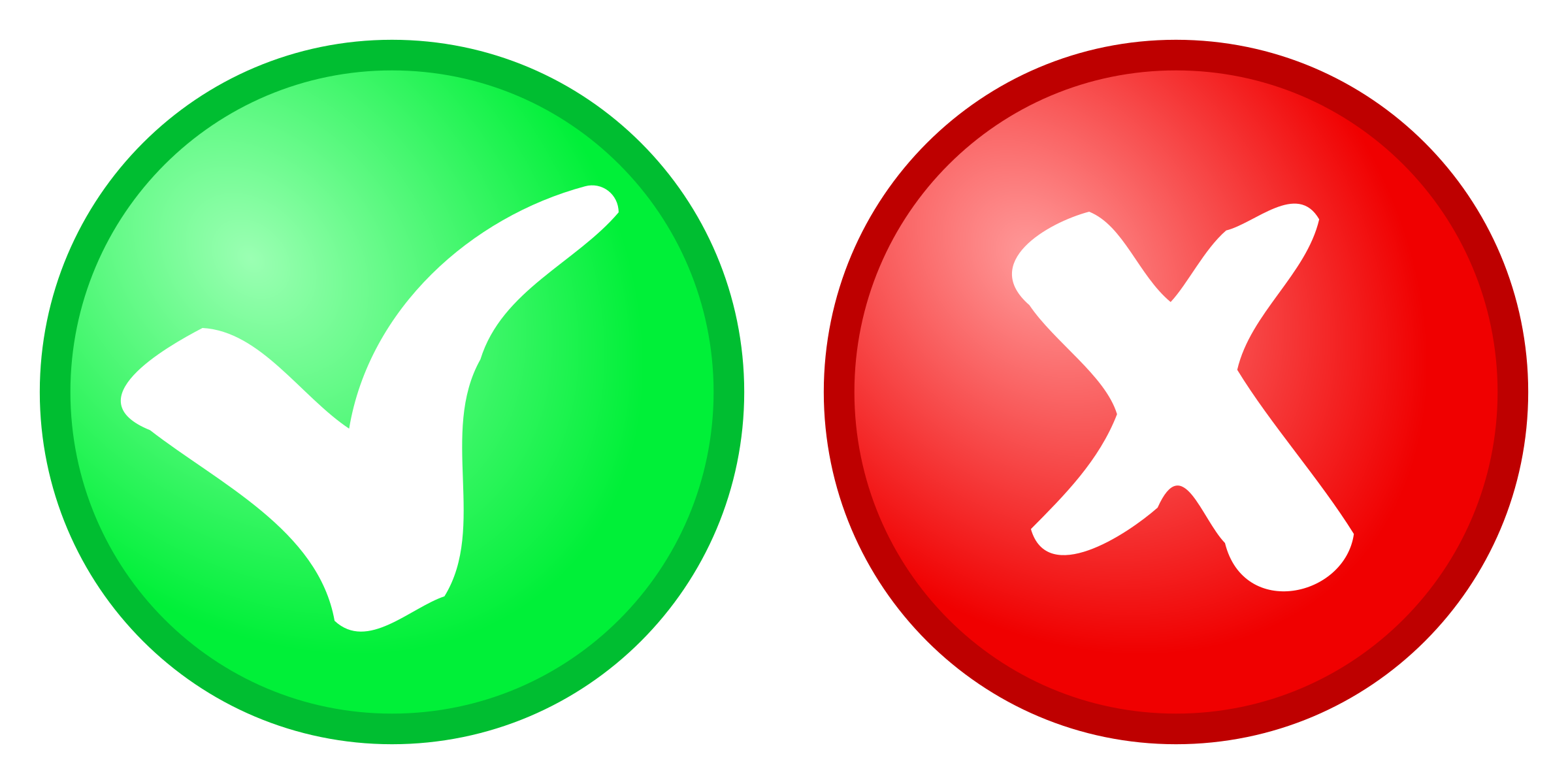 ?
?
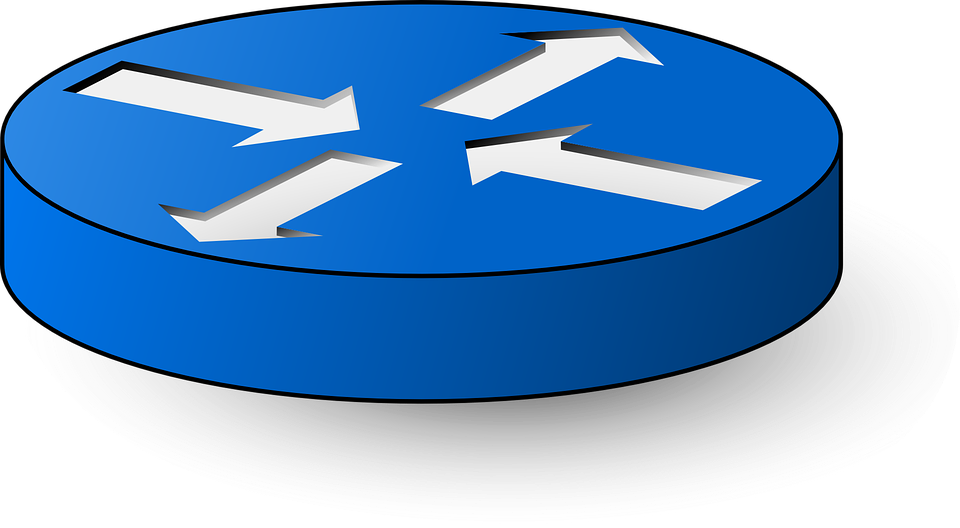 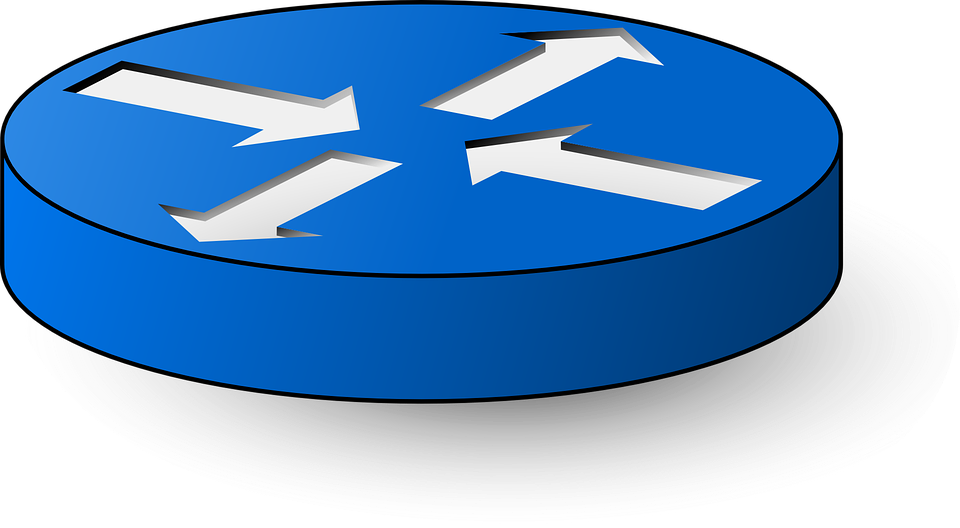 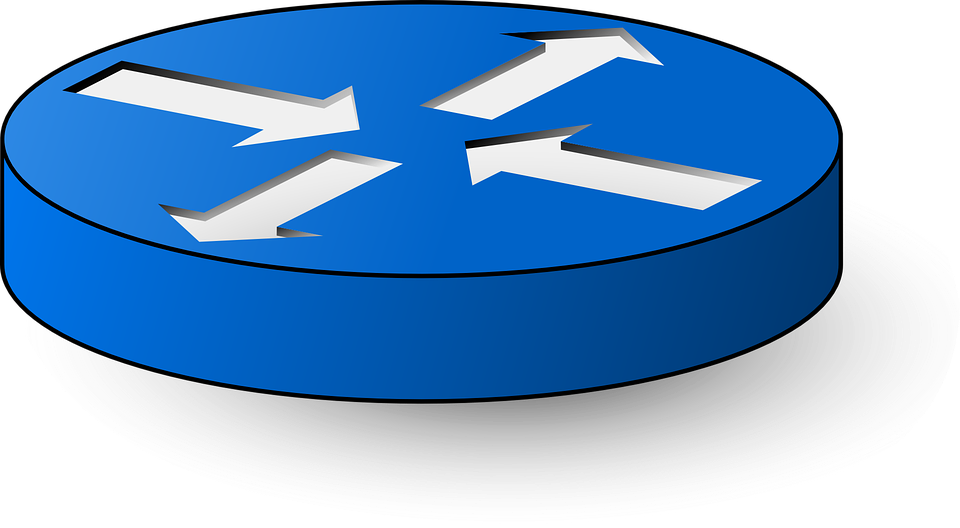 ?
?
?
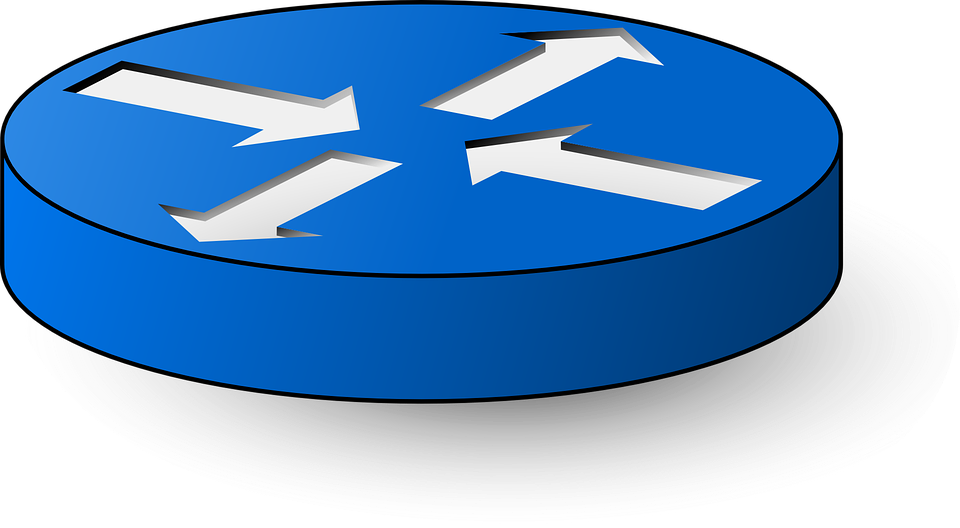 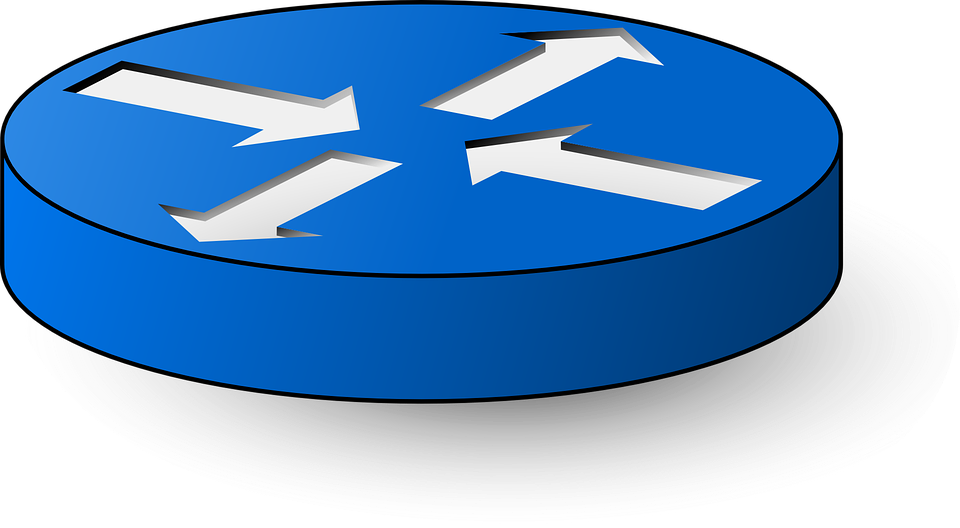 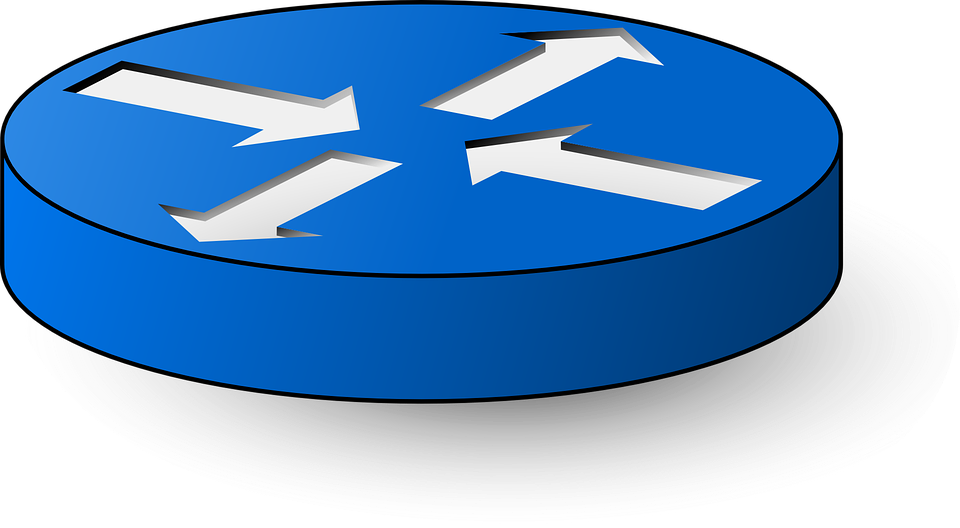 ?
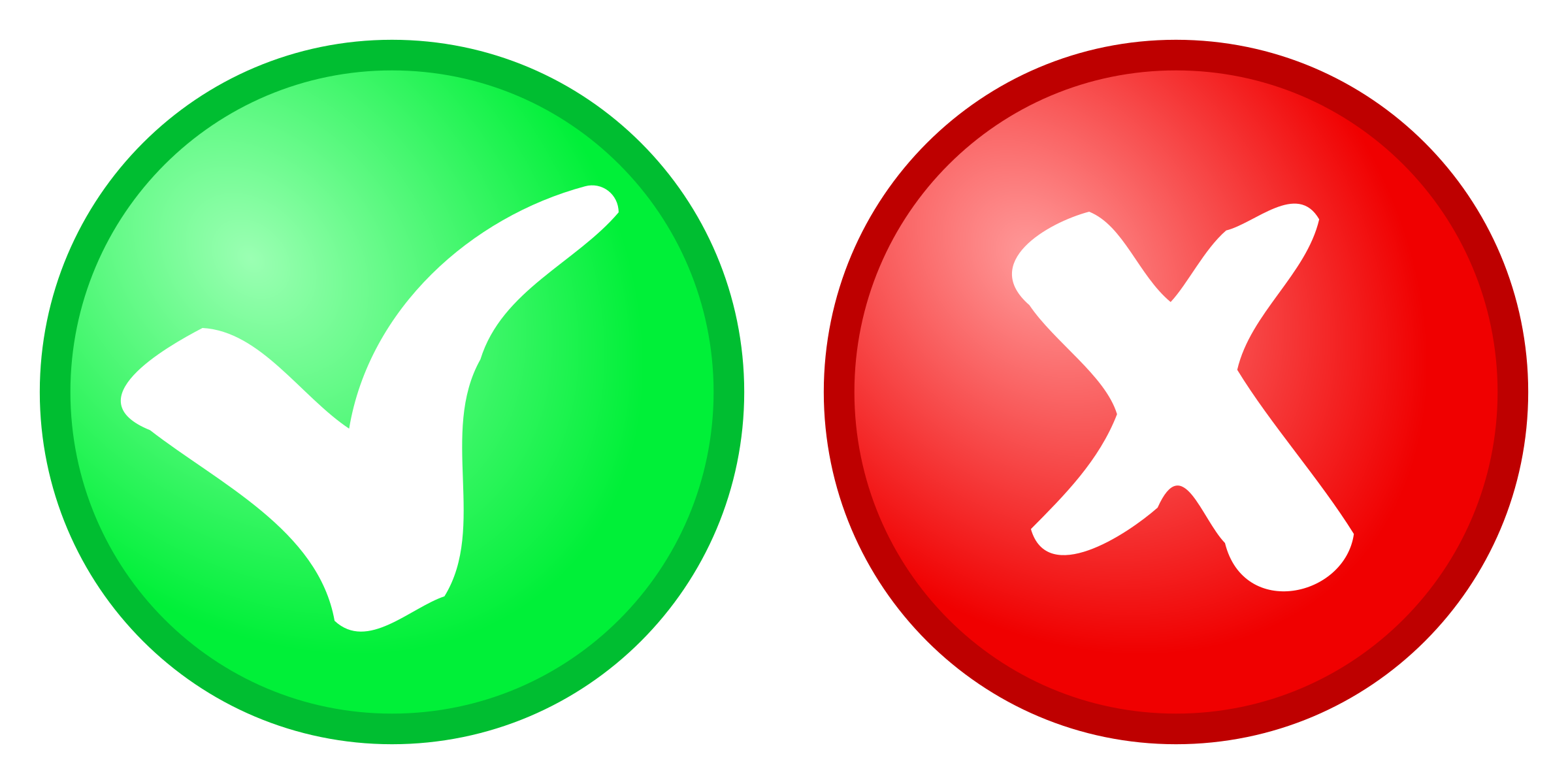 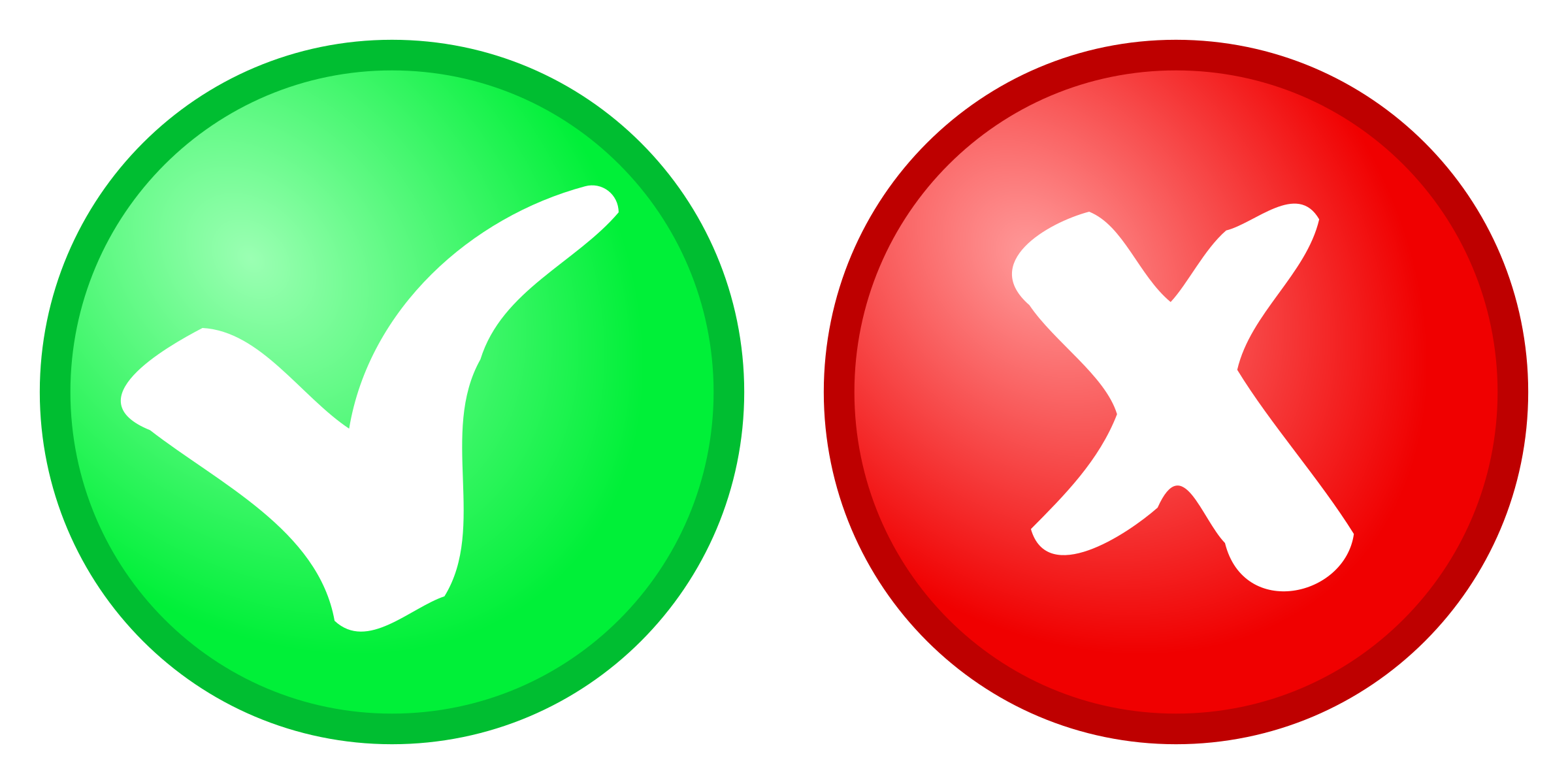 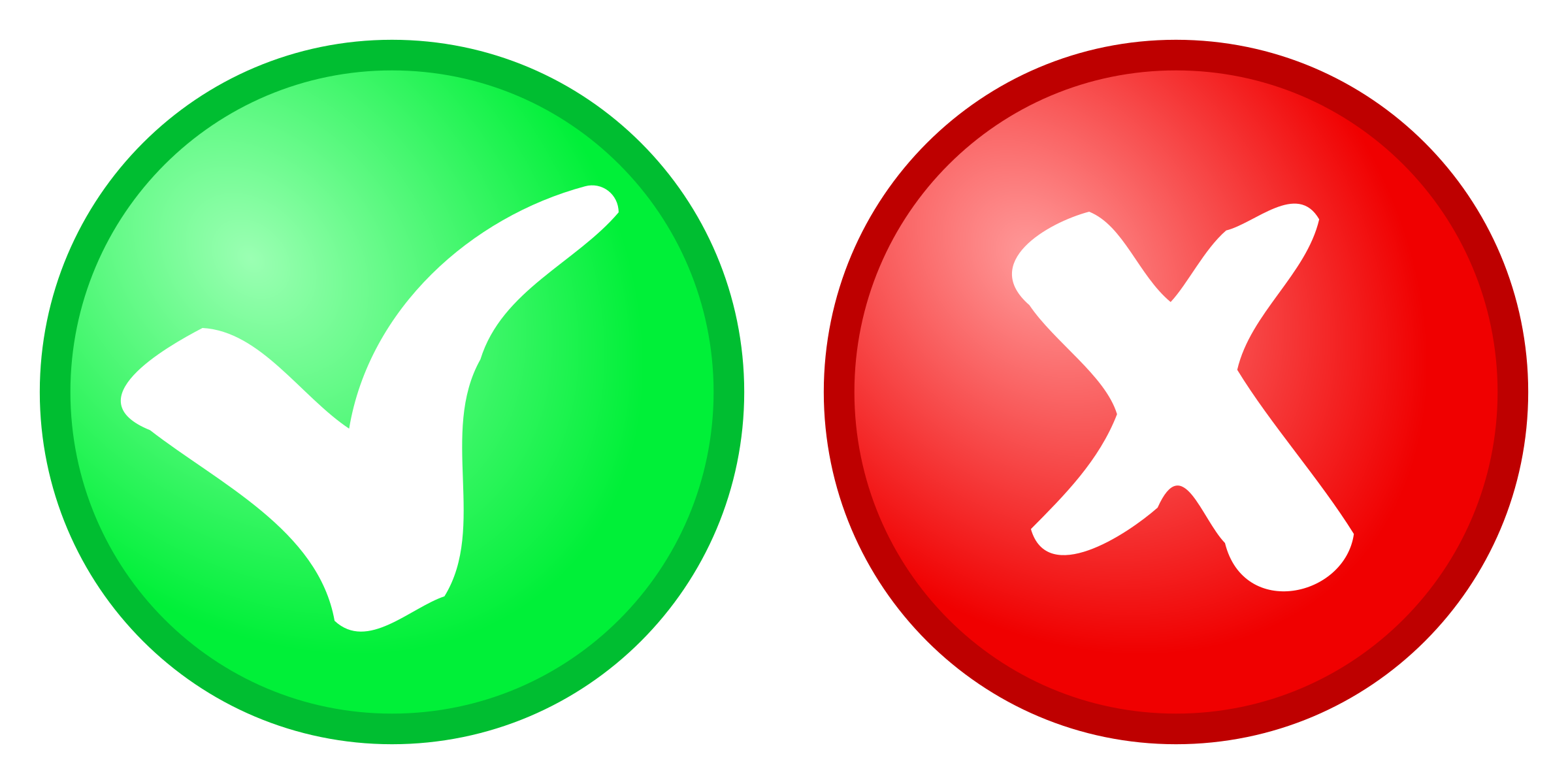 15
T = 14
Data Example
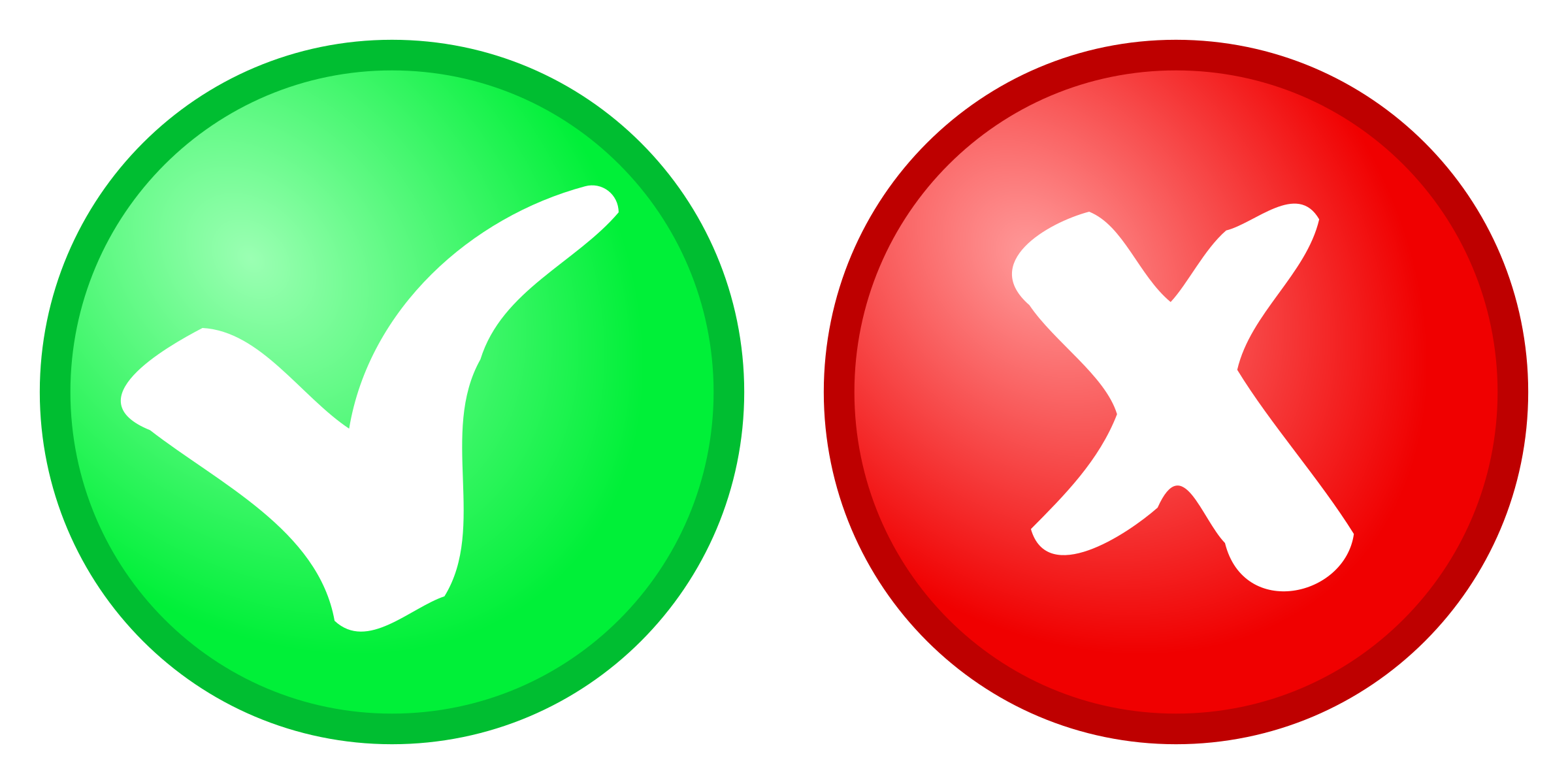 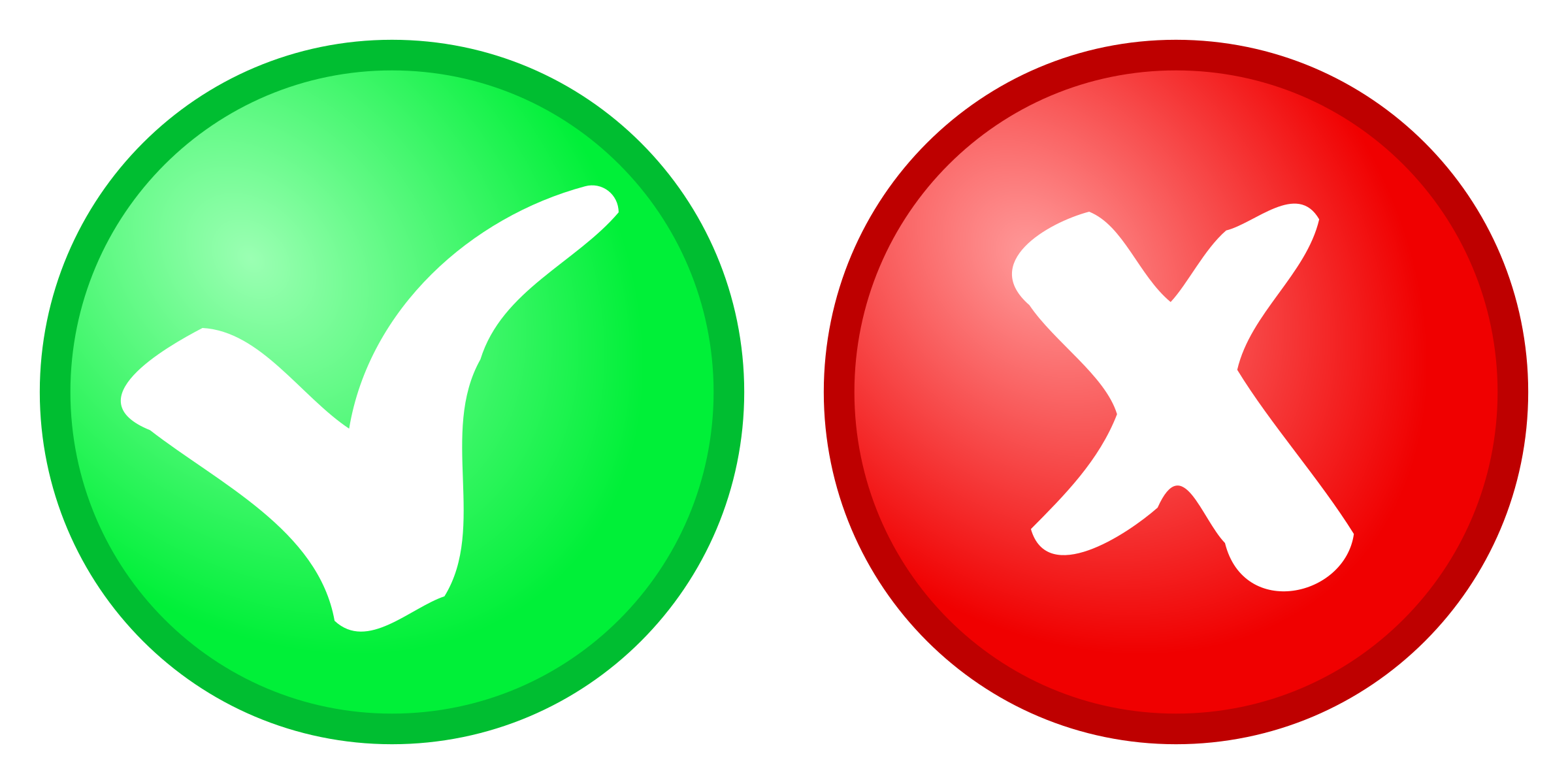 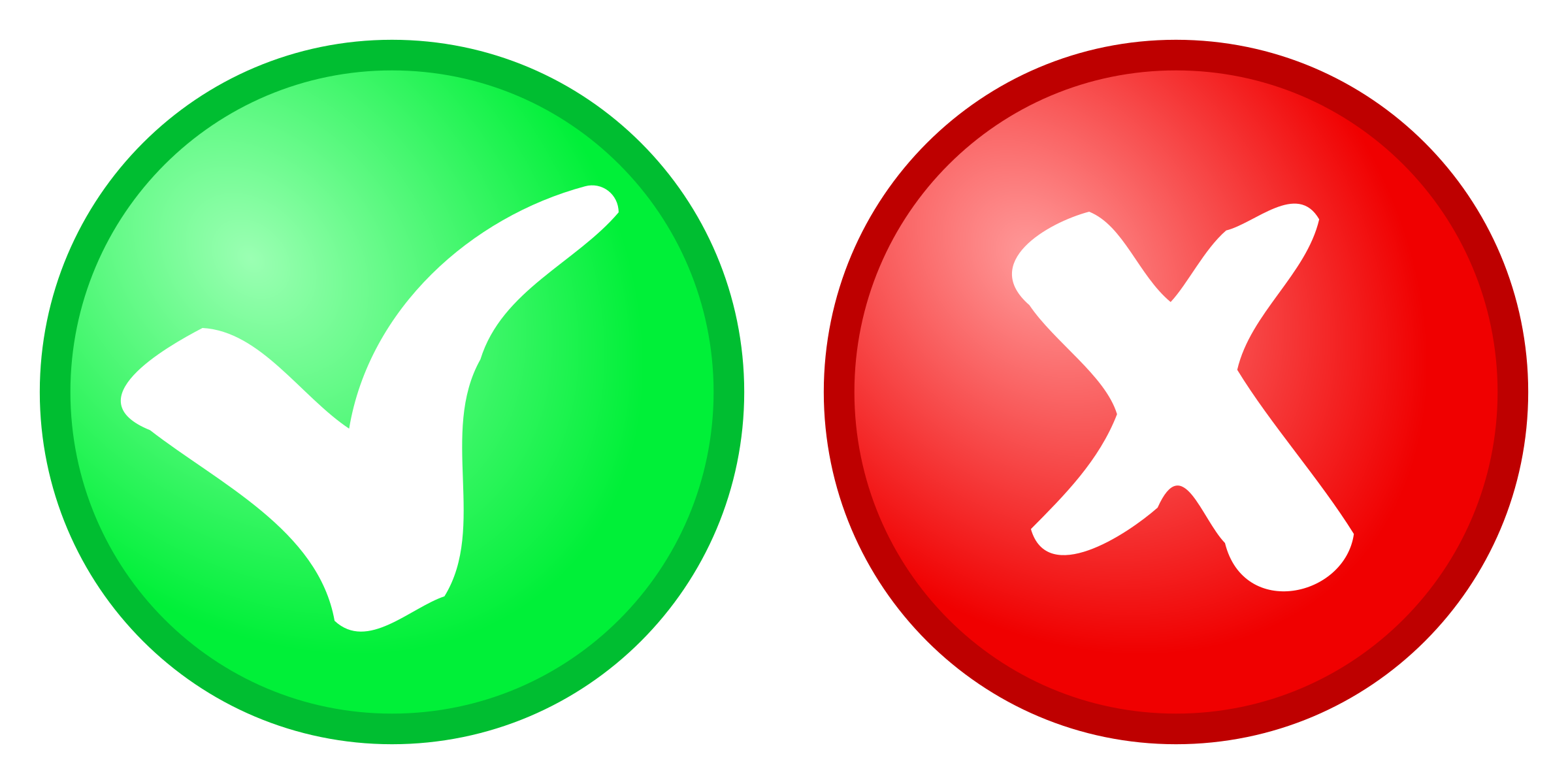 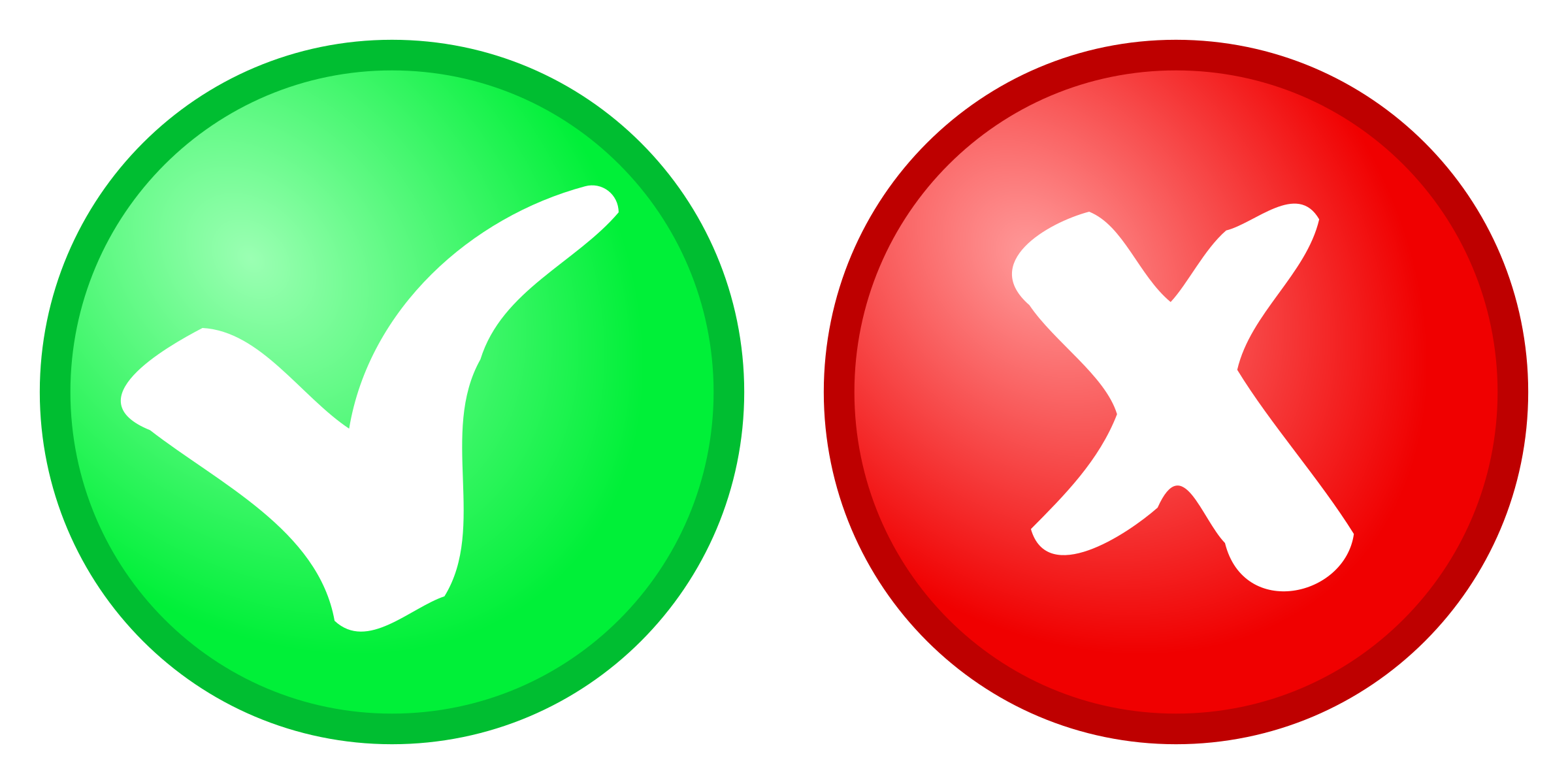 ?
?
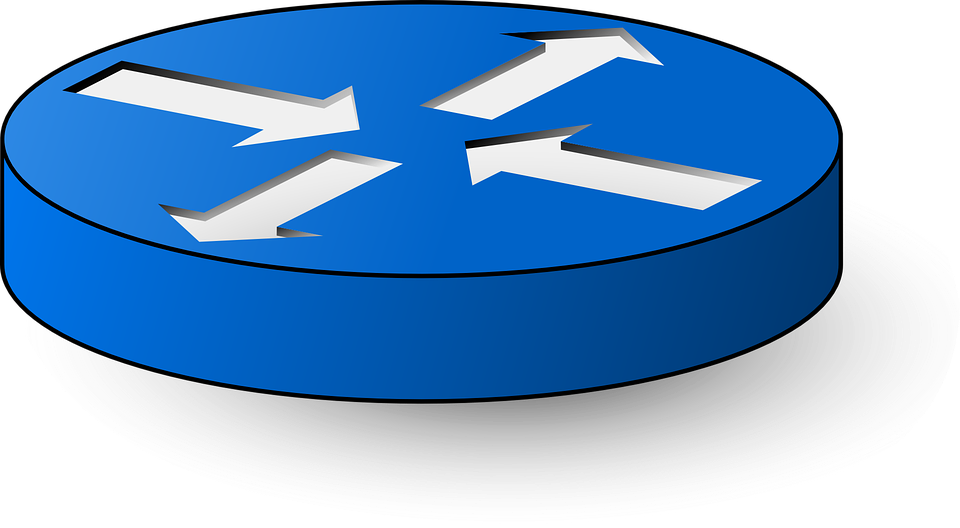 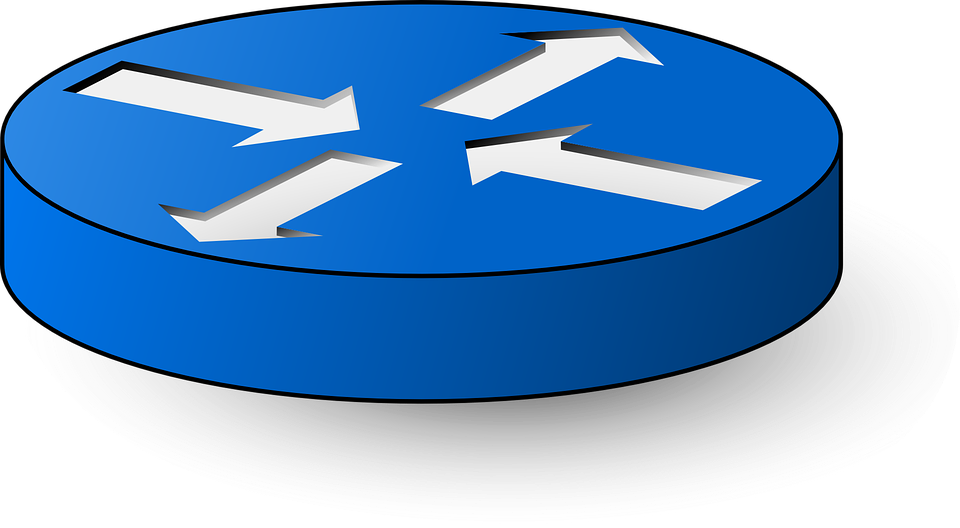 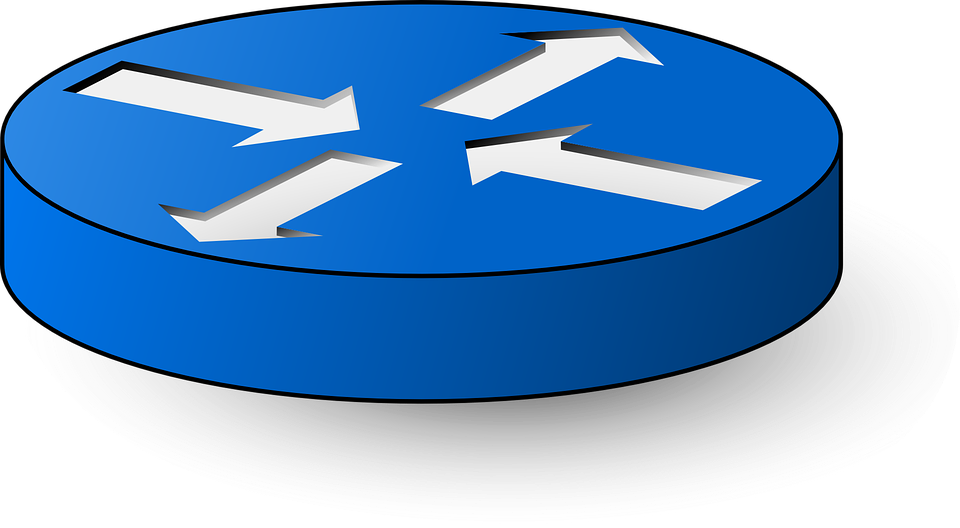 ?
?
?
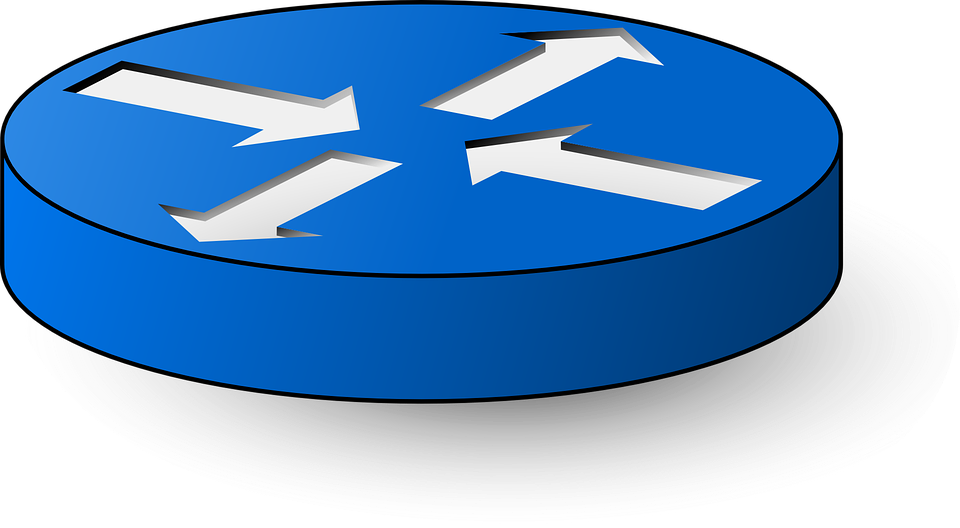 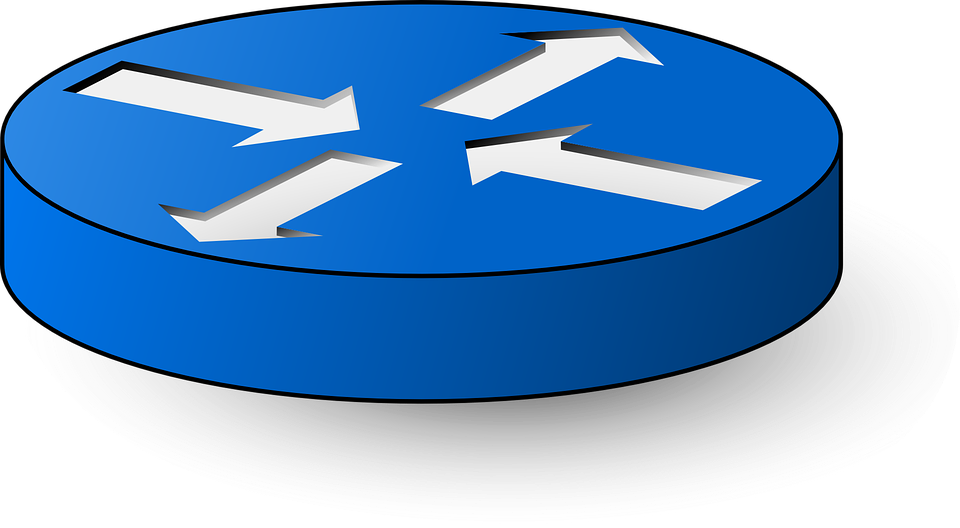 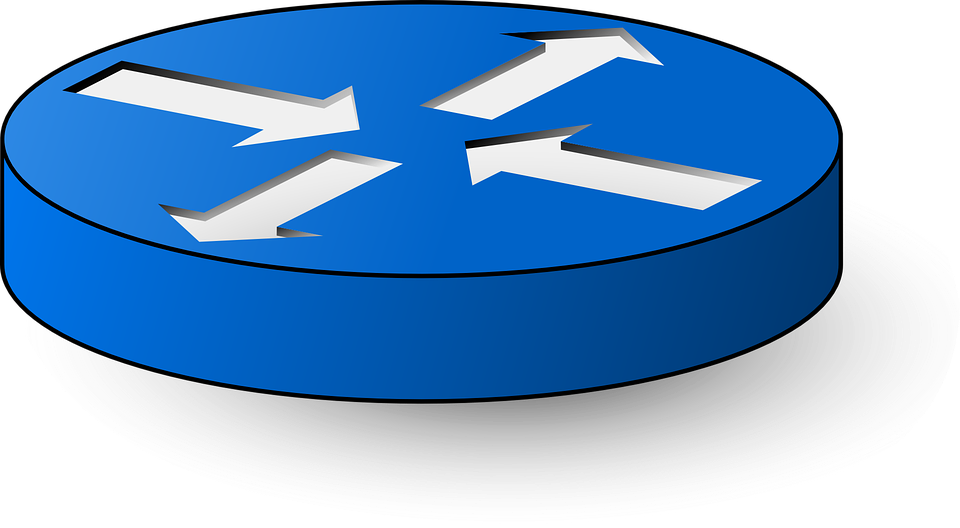 ?
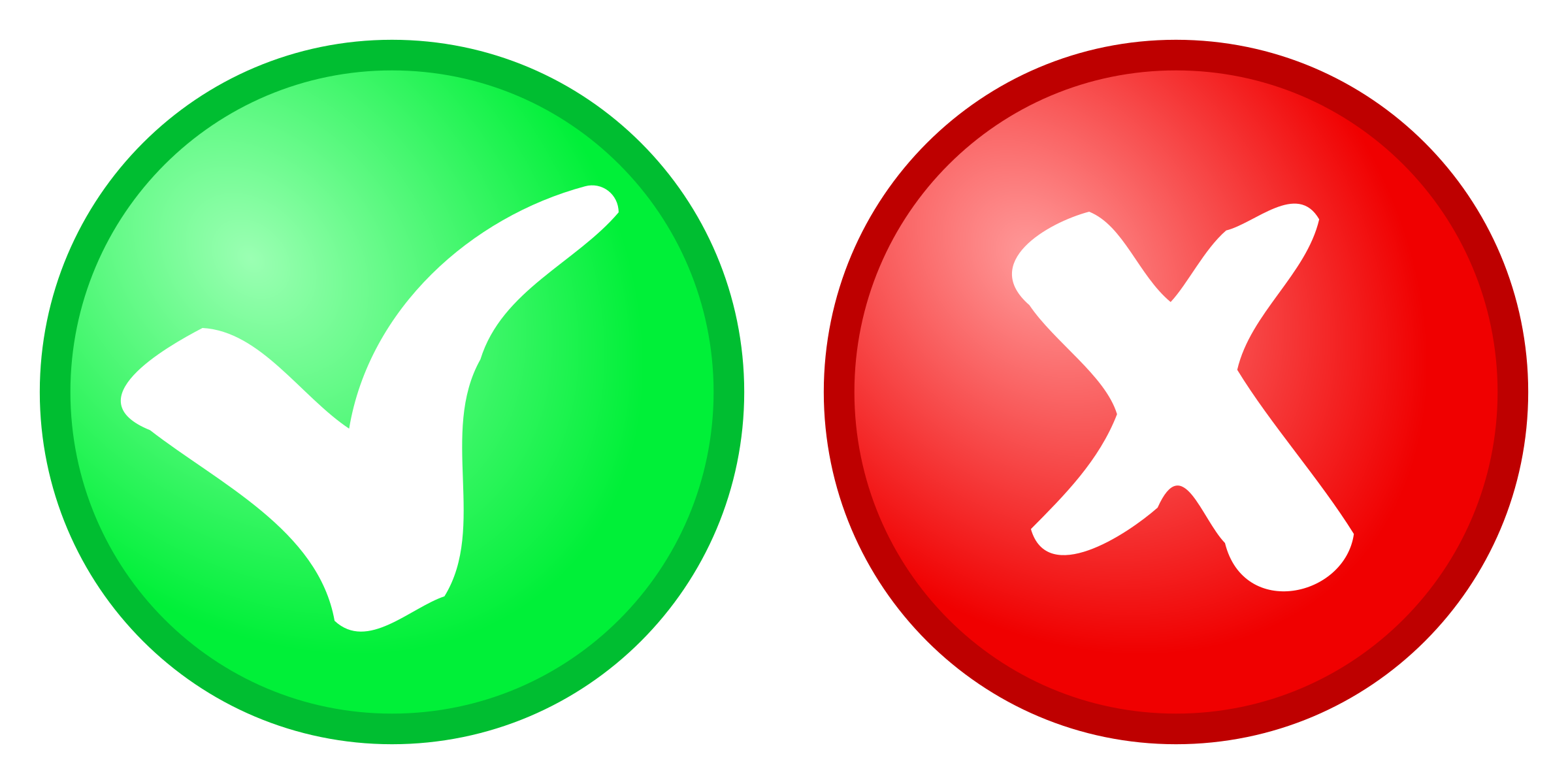 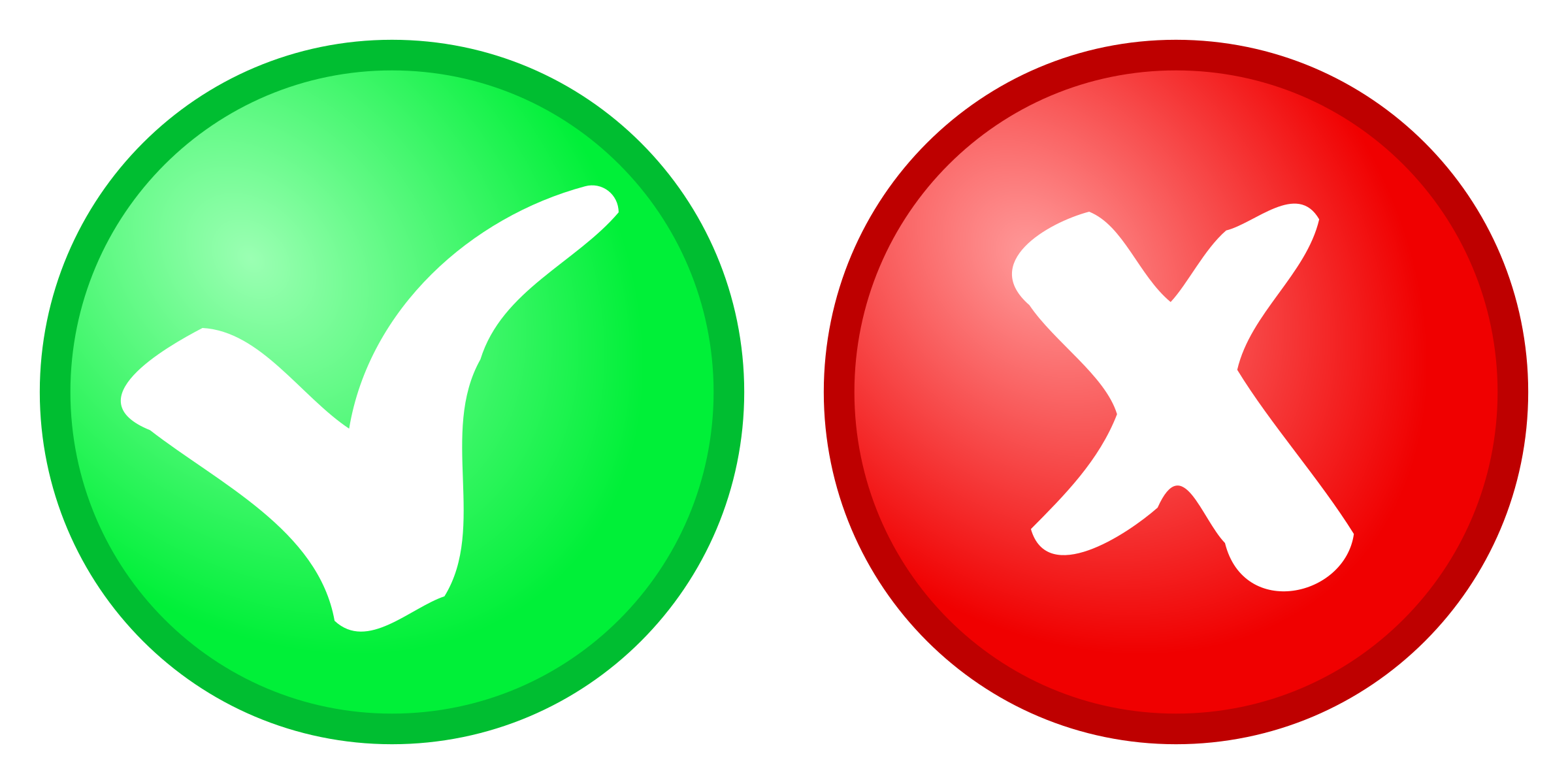 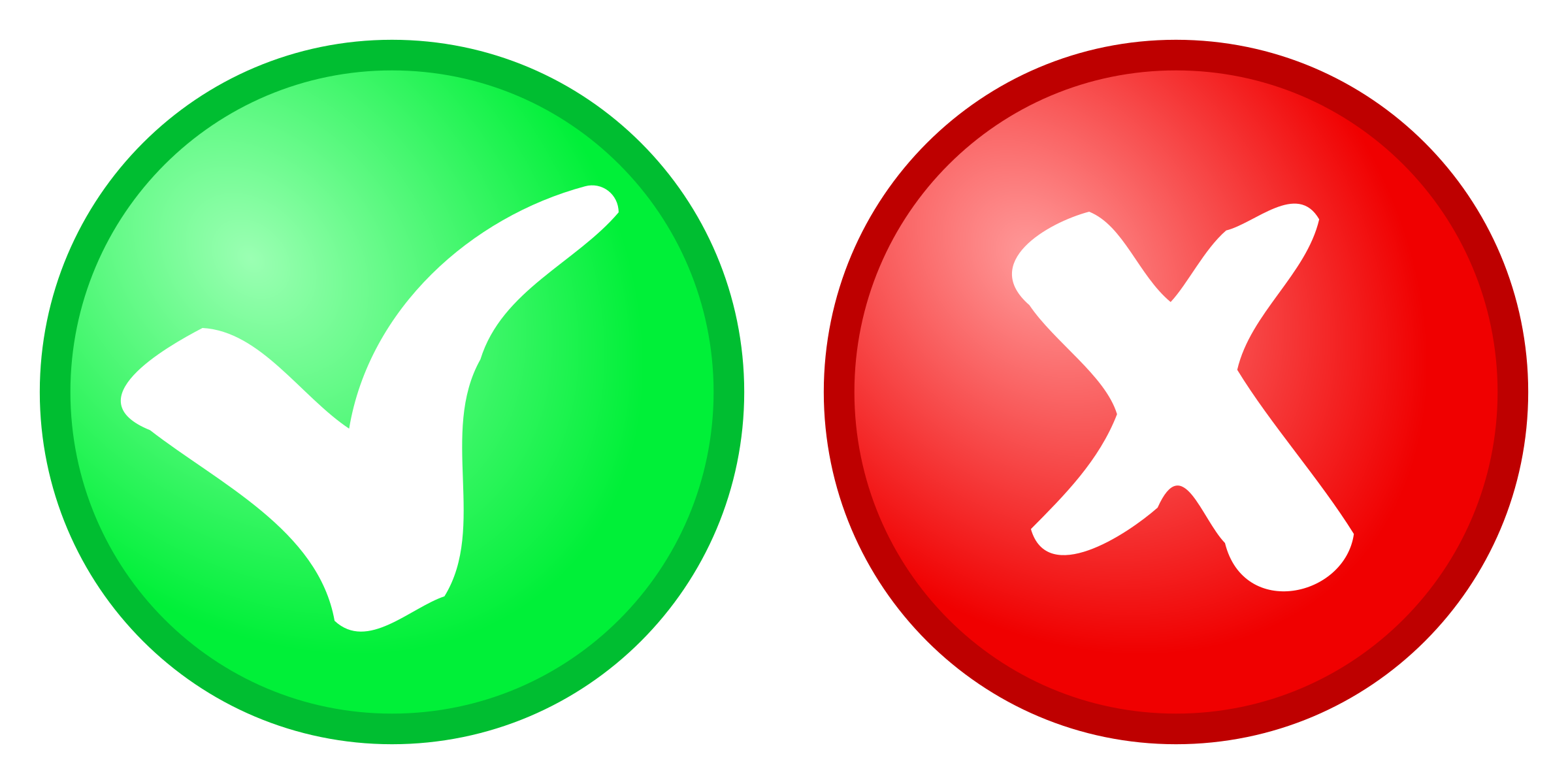 16
T = 15
Data Example
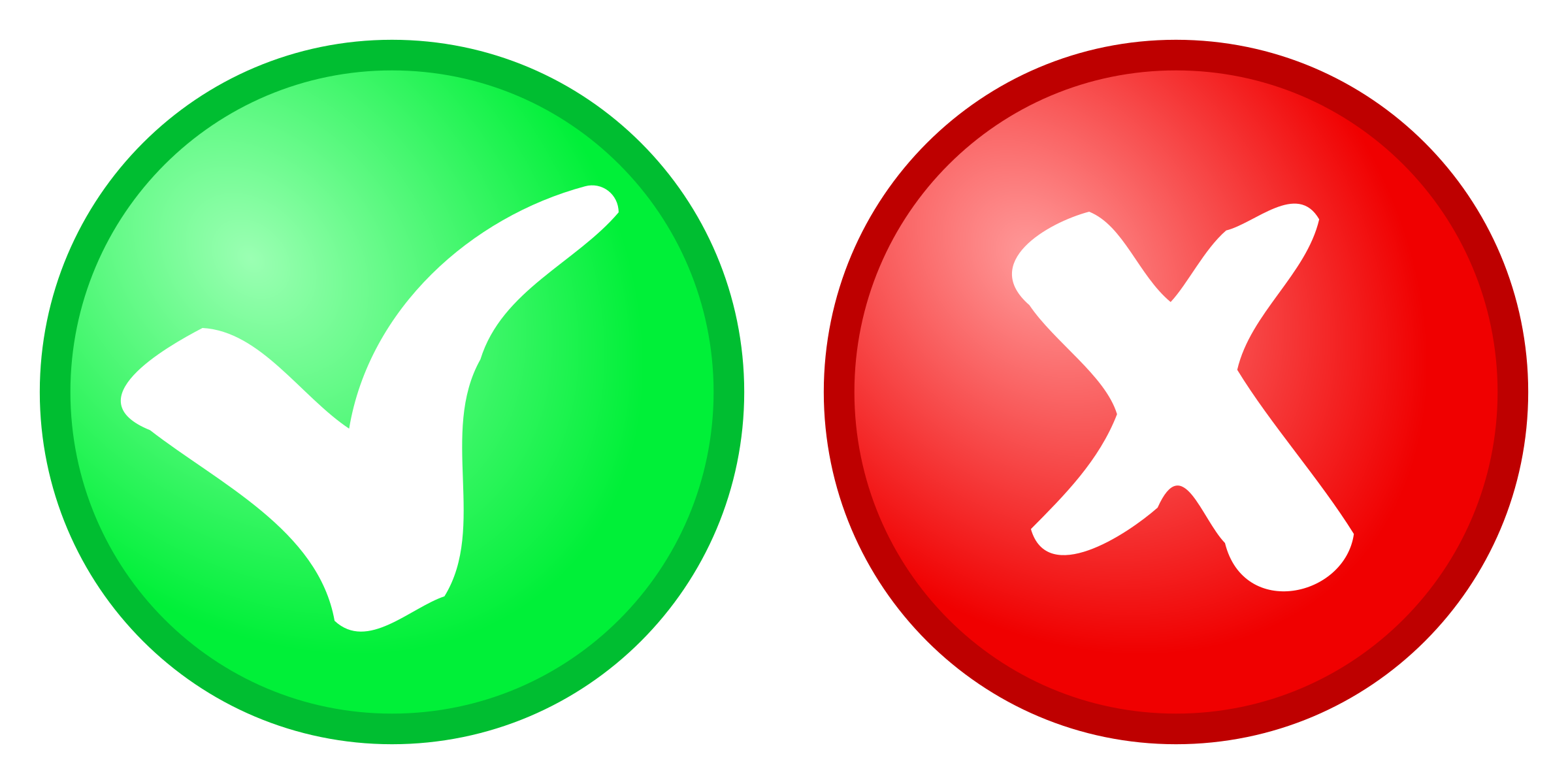 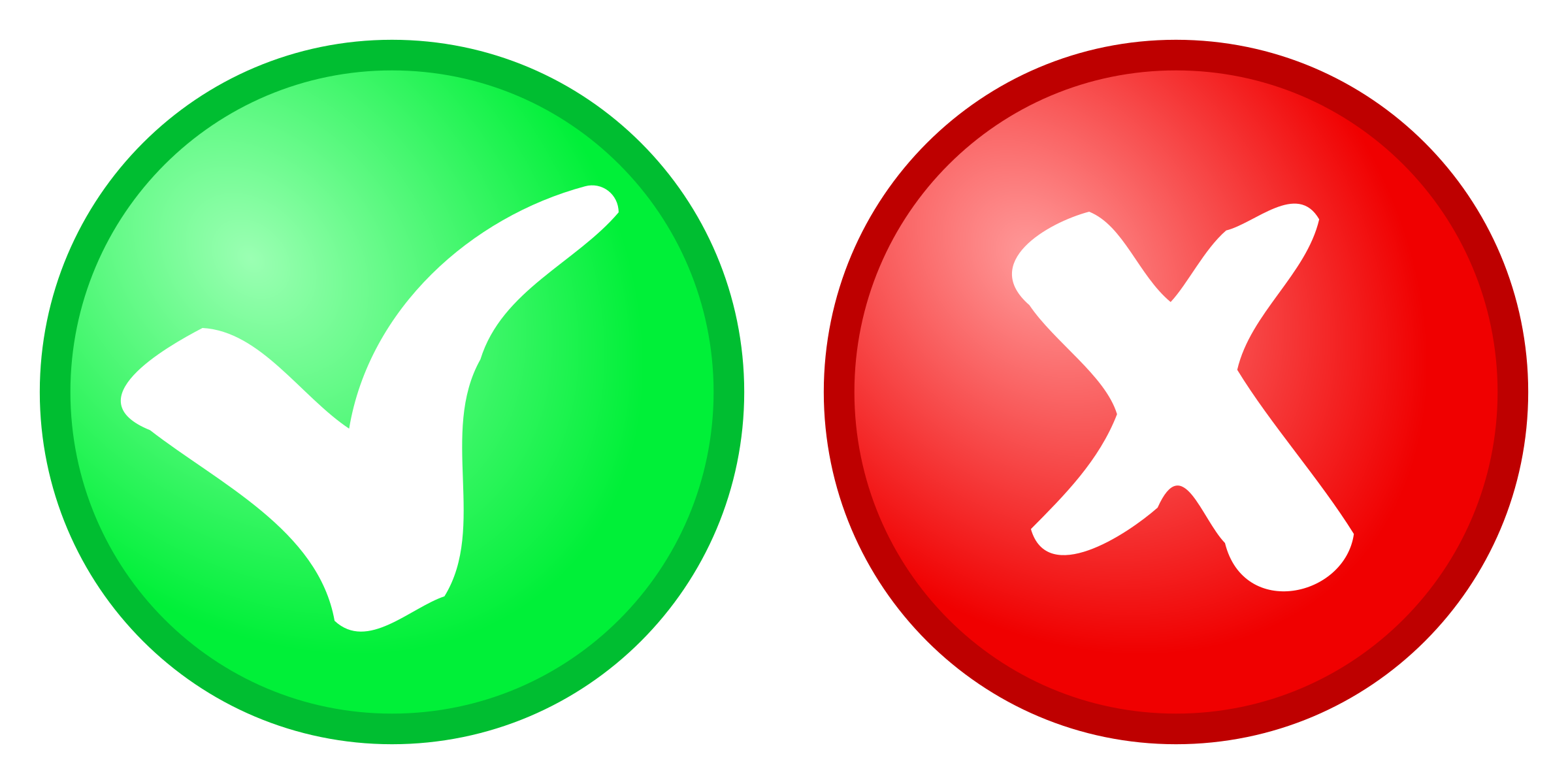 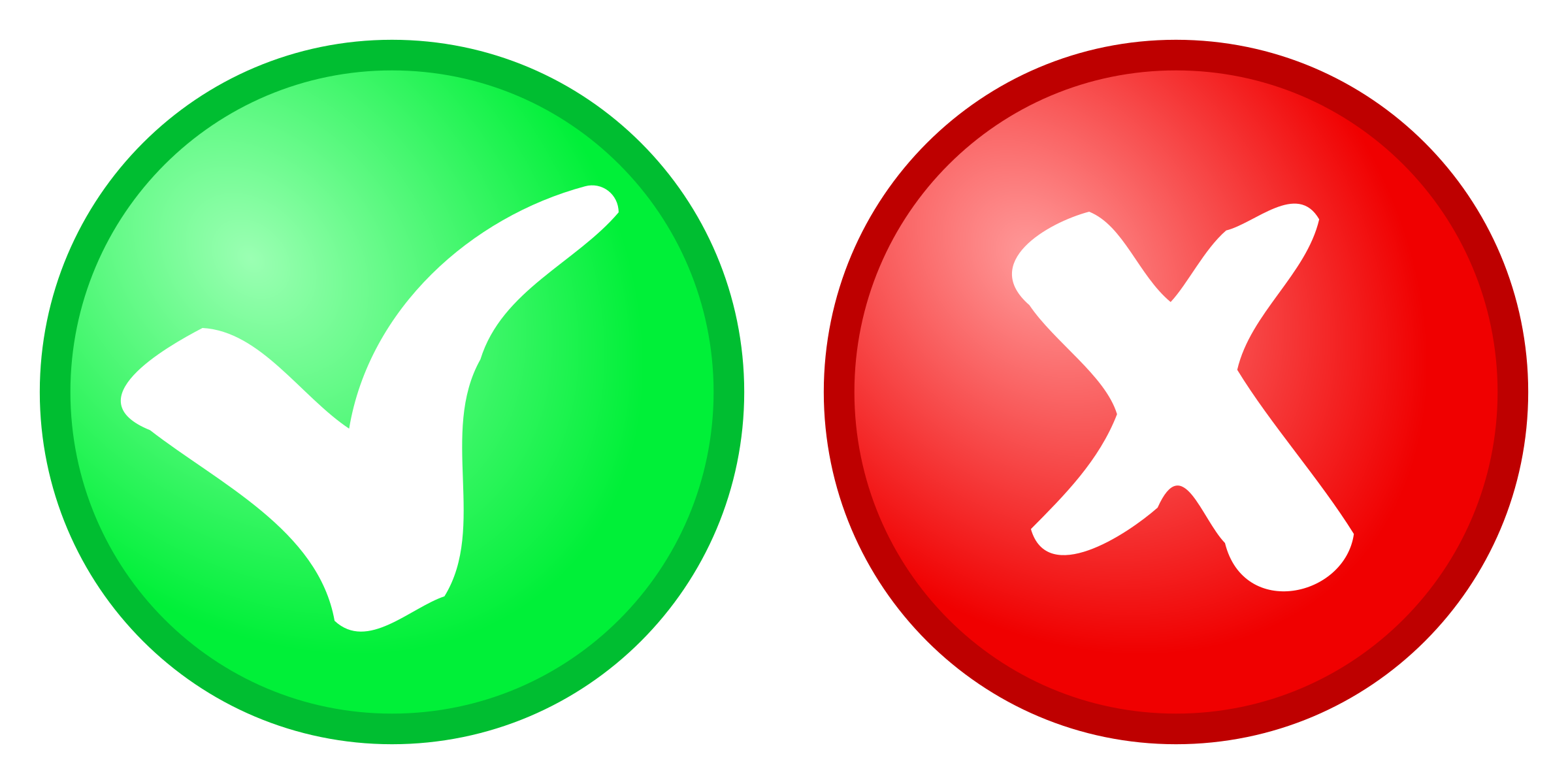 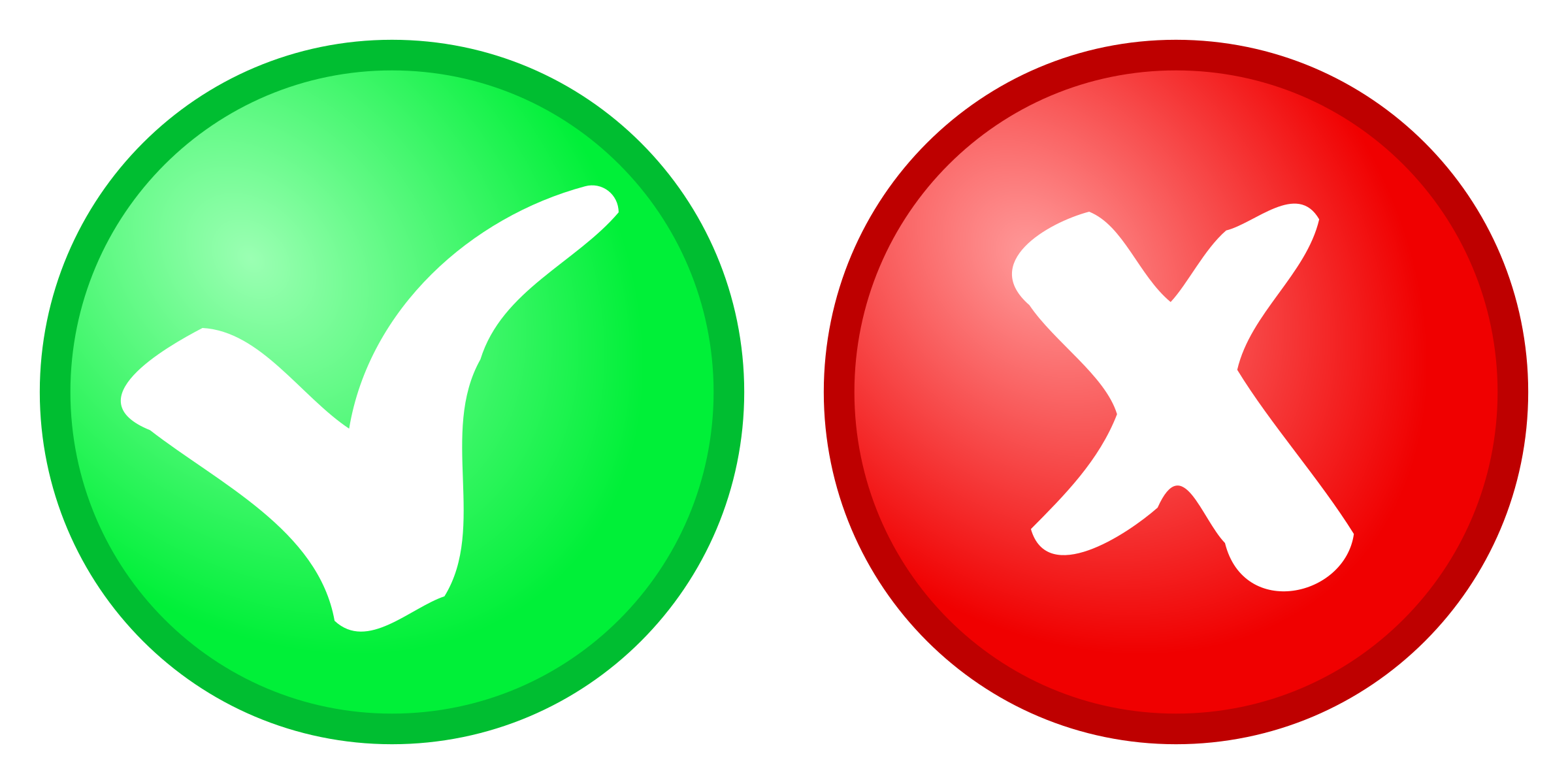 ?
?
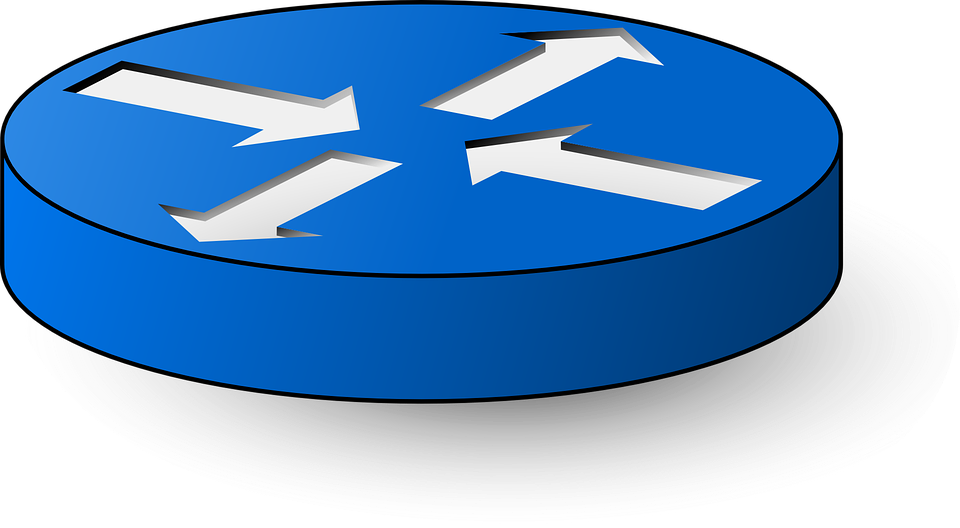 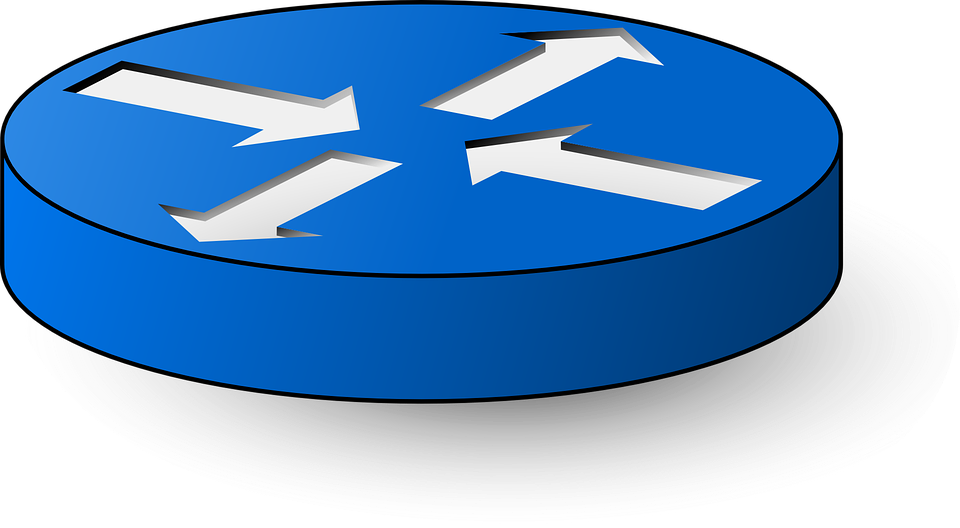 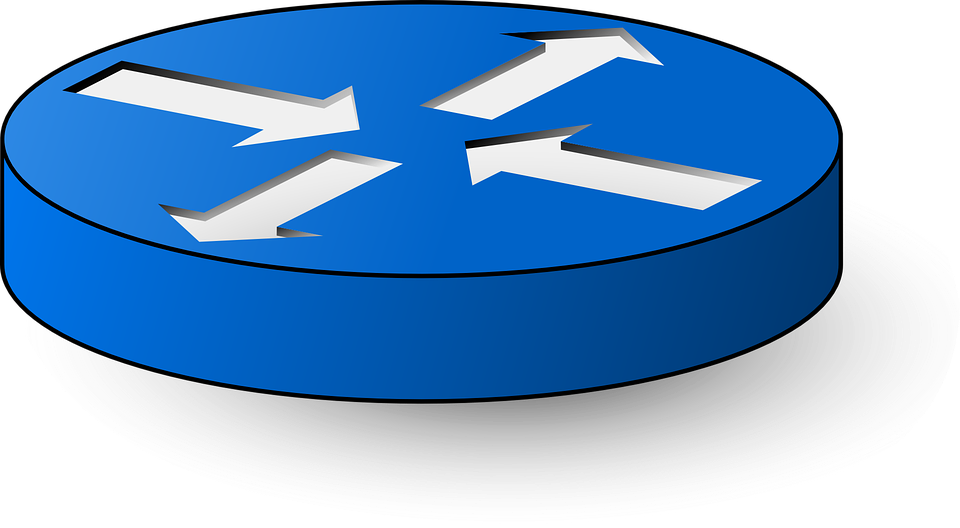 ?
?
?
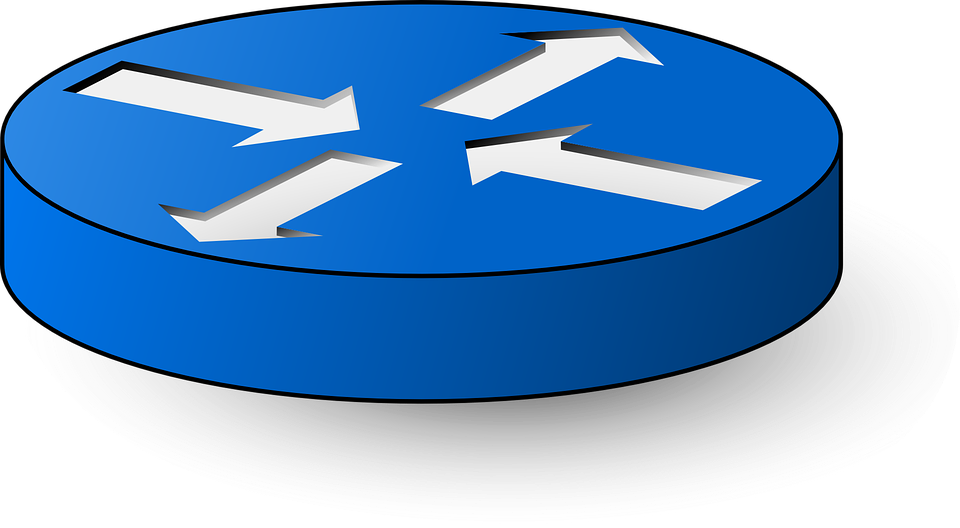 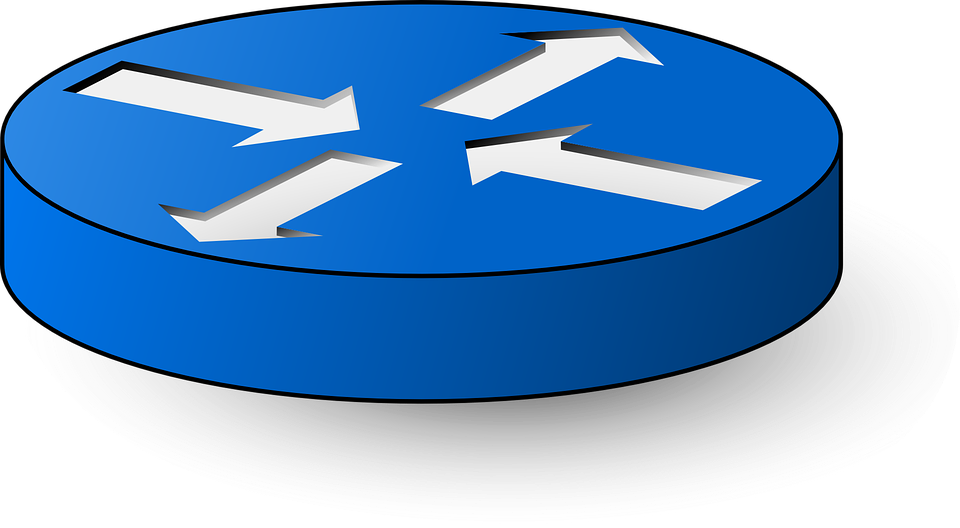 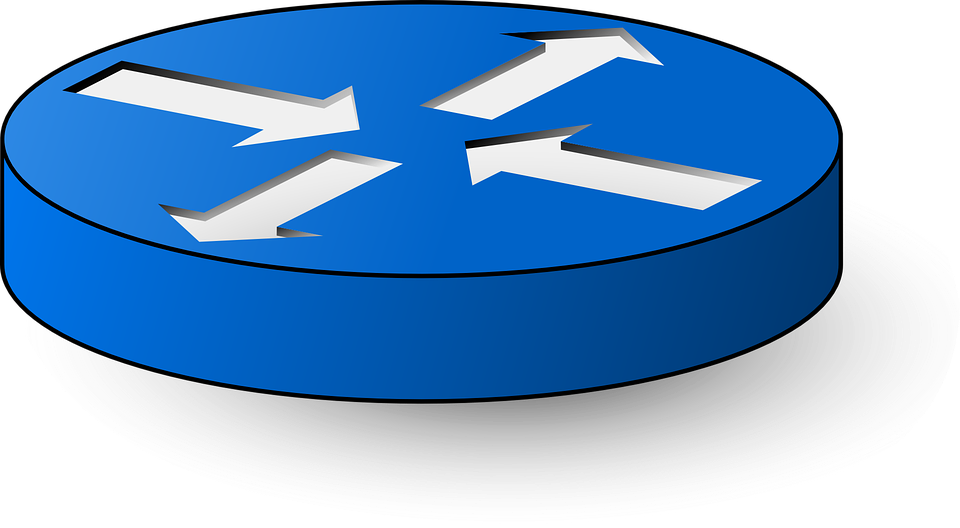 ?
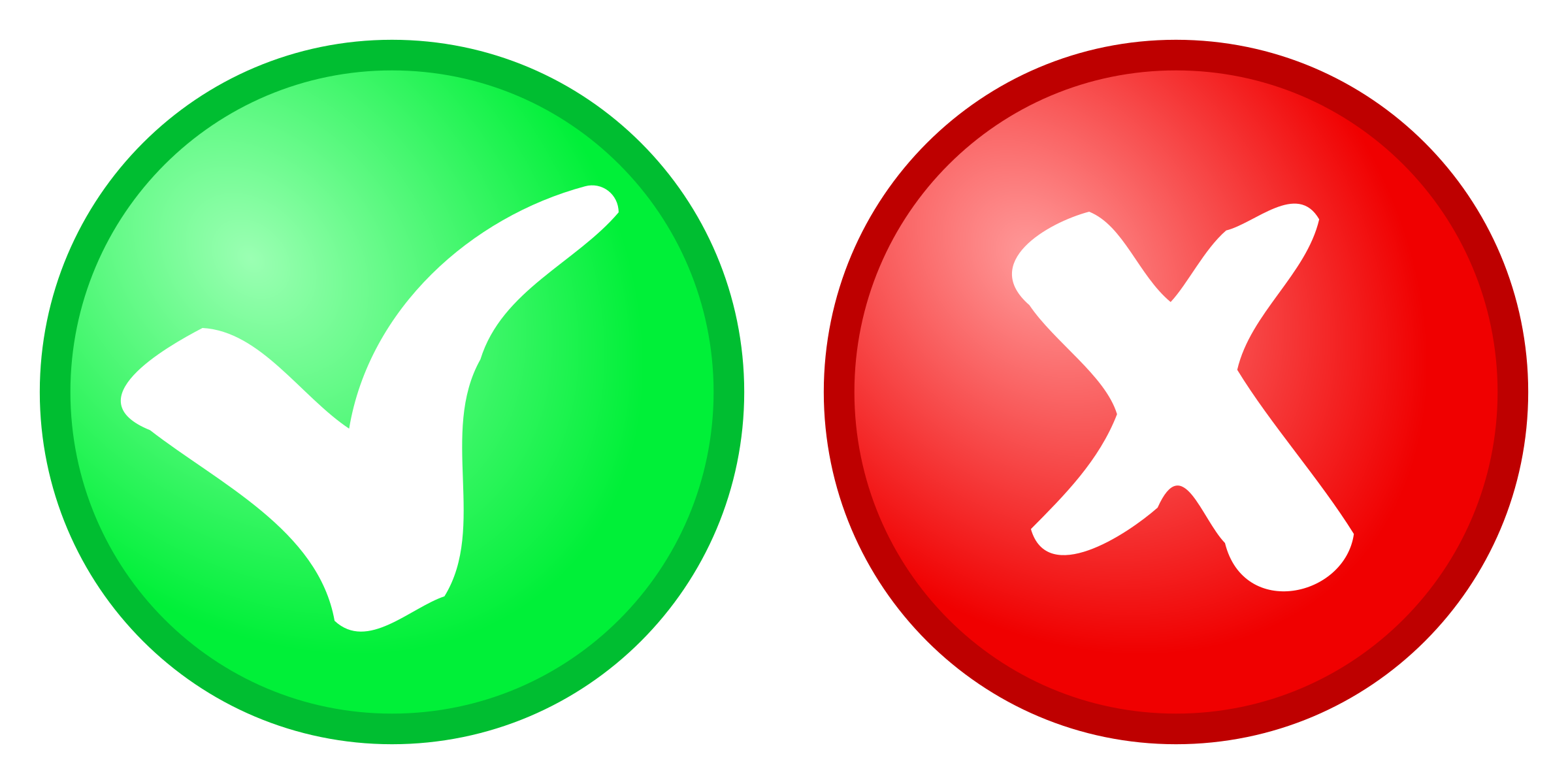 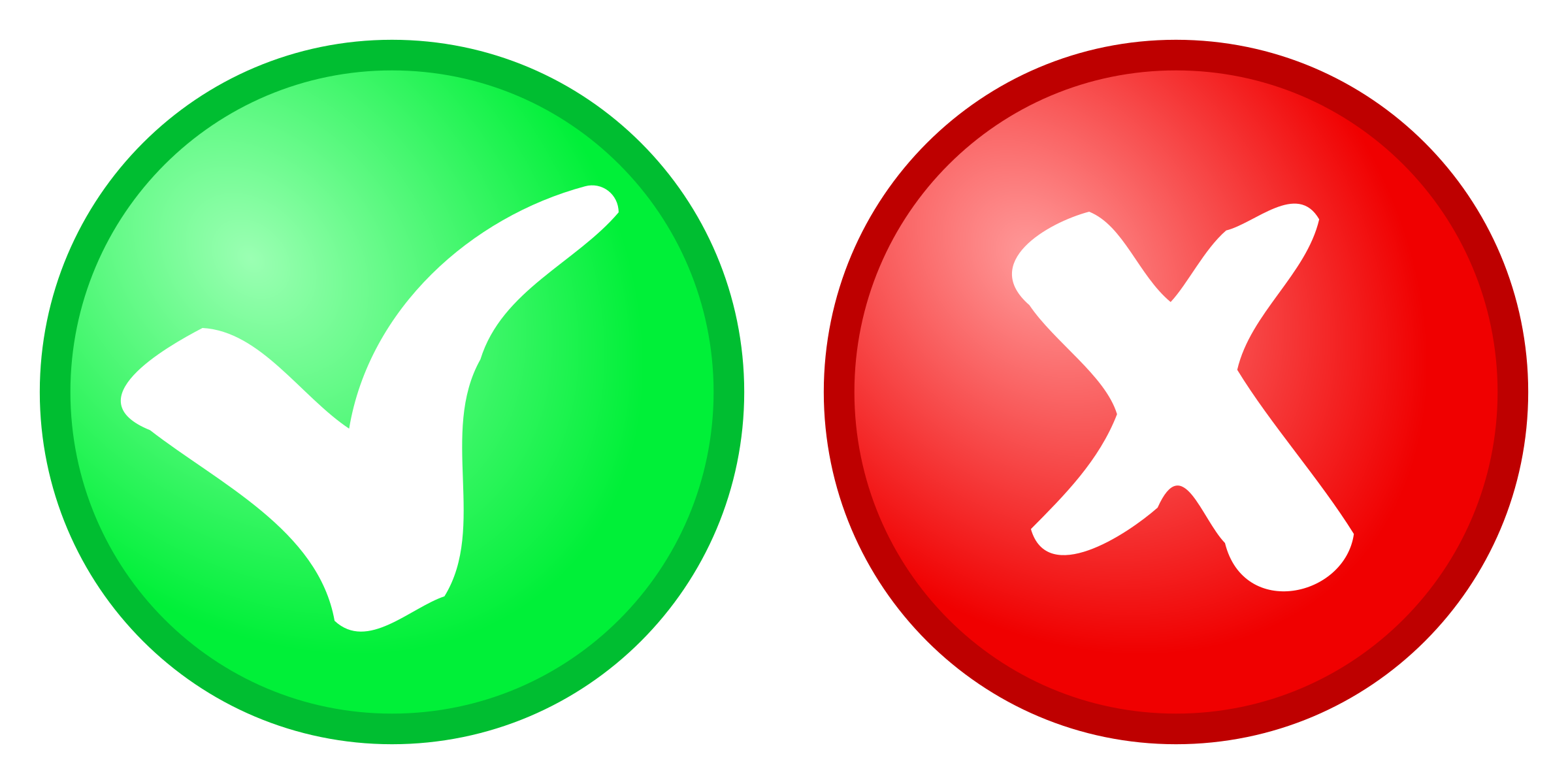 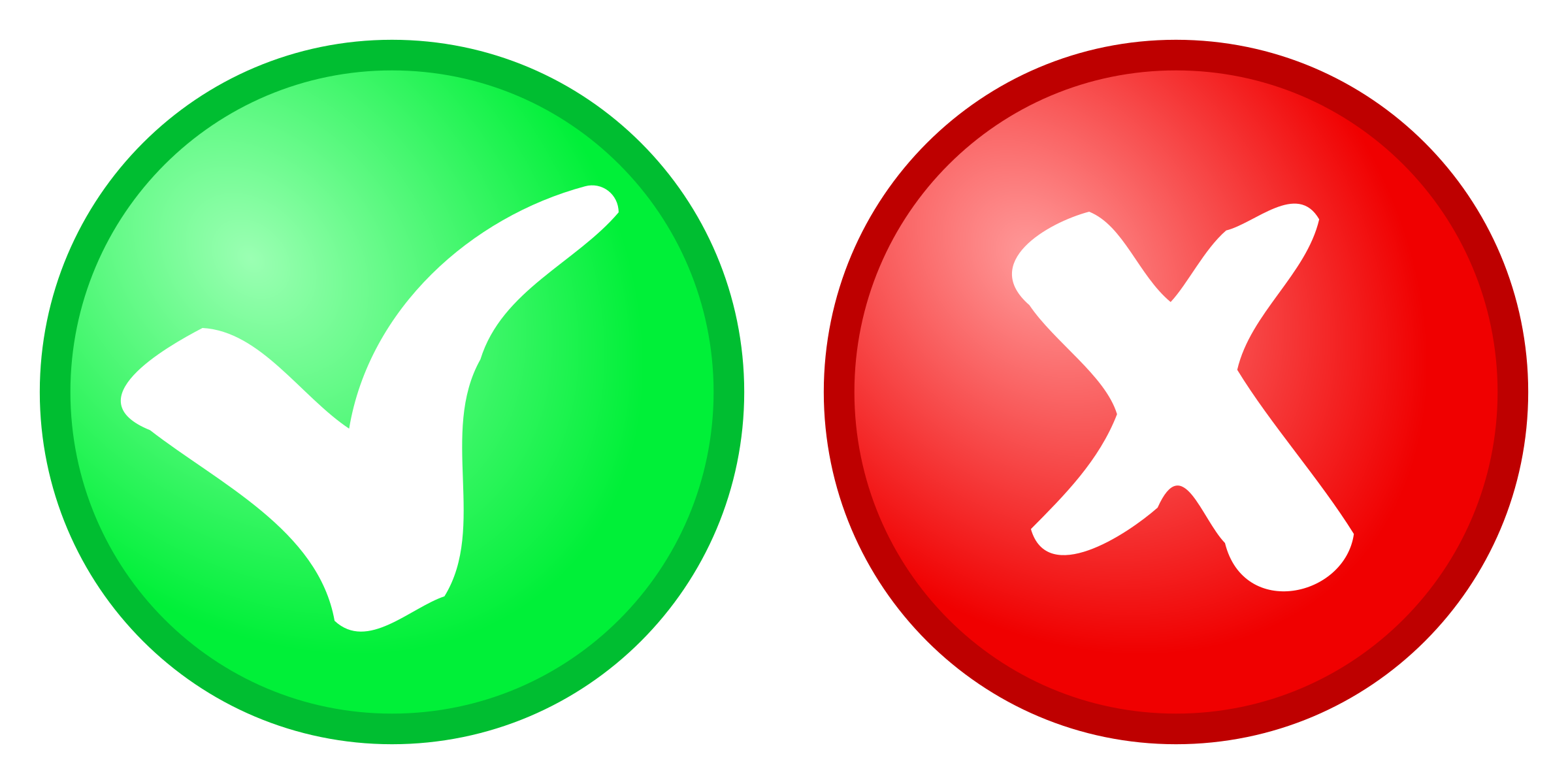 17
T = 16
Data Example
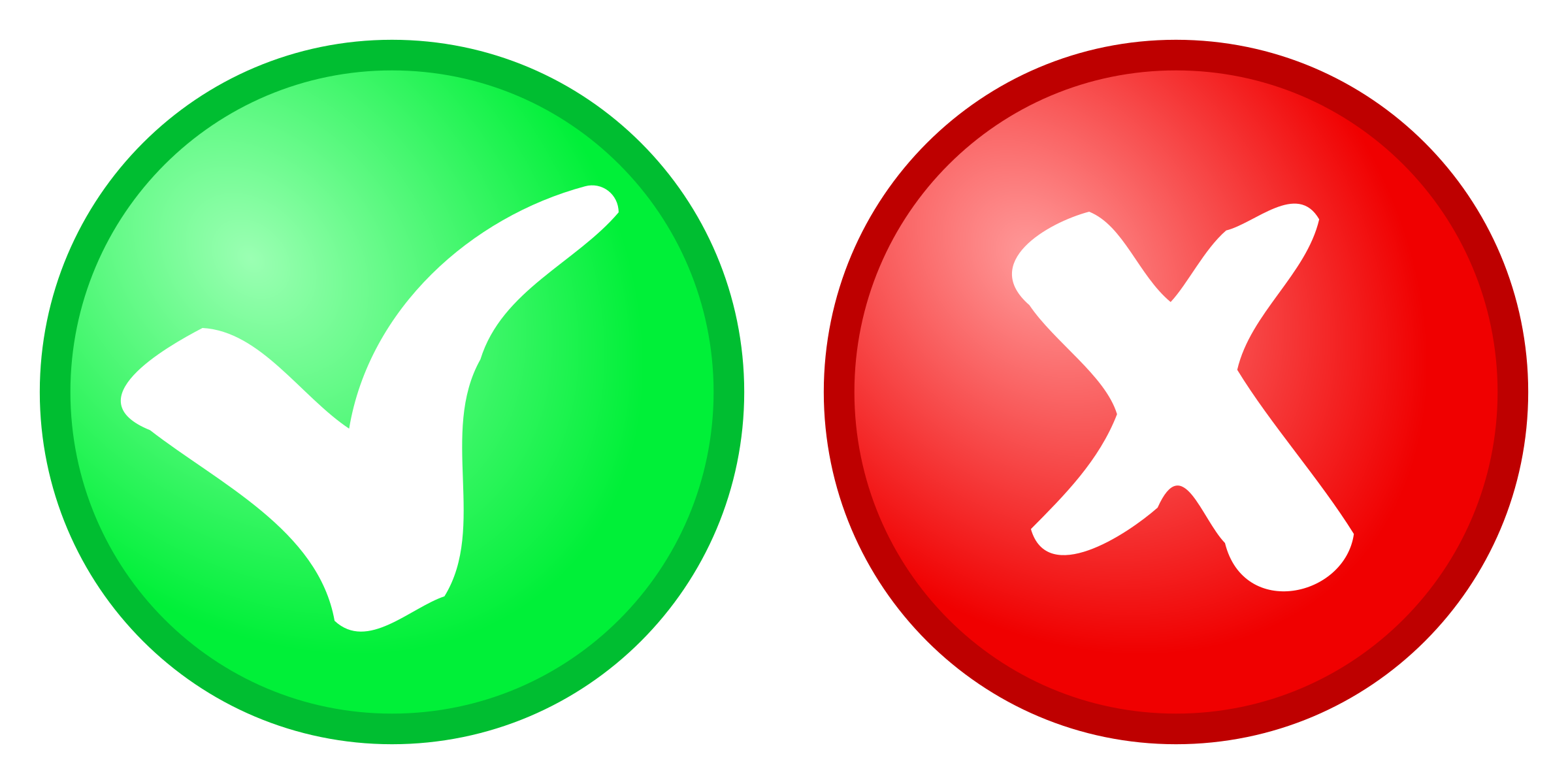 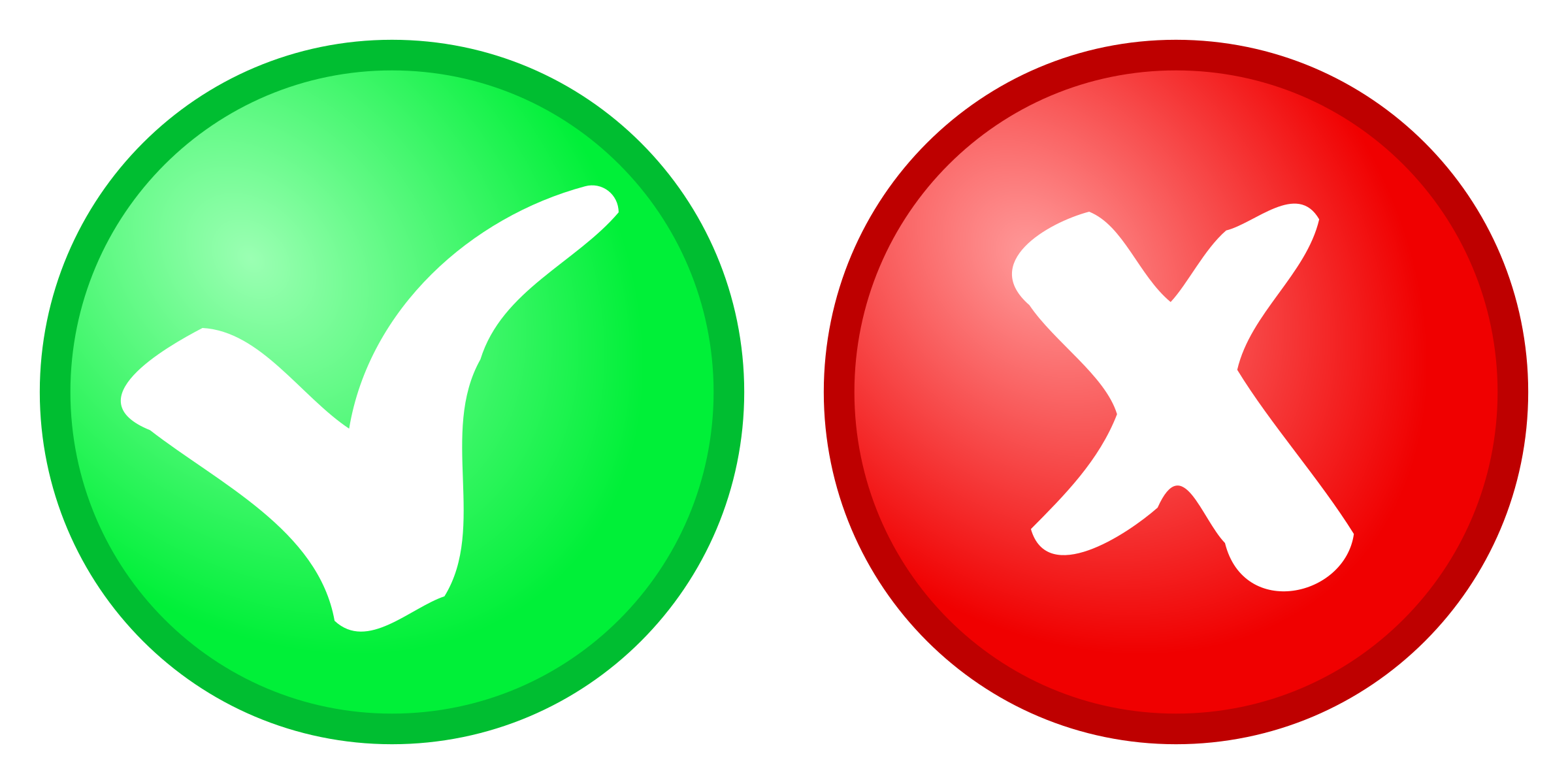 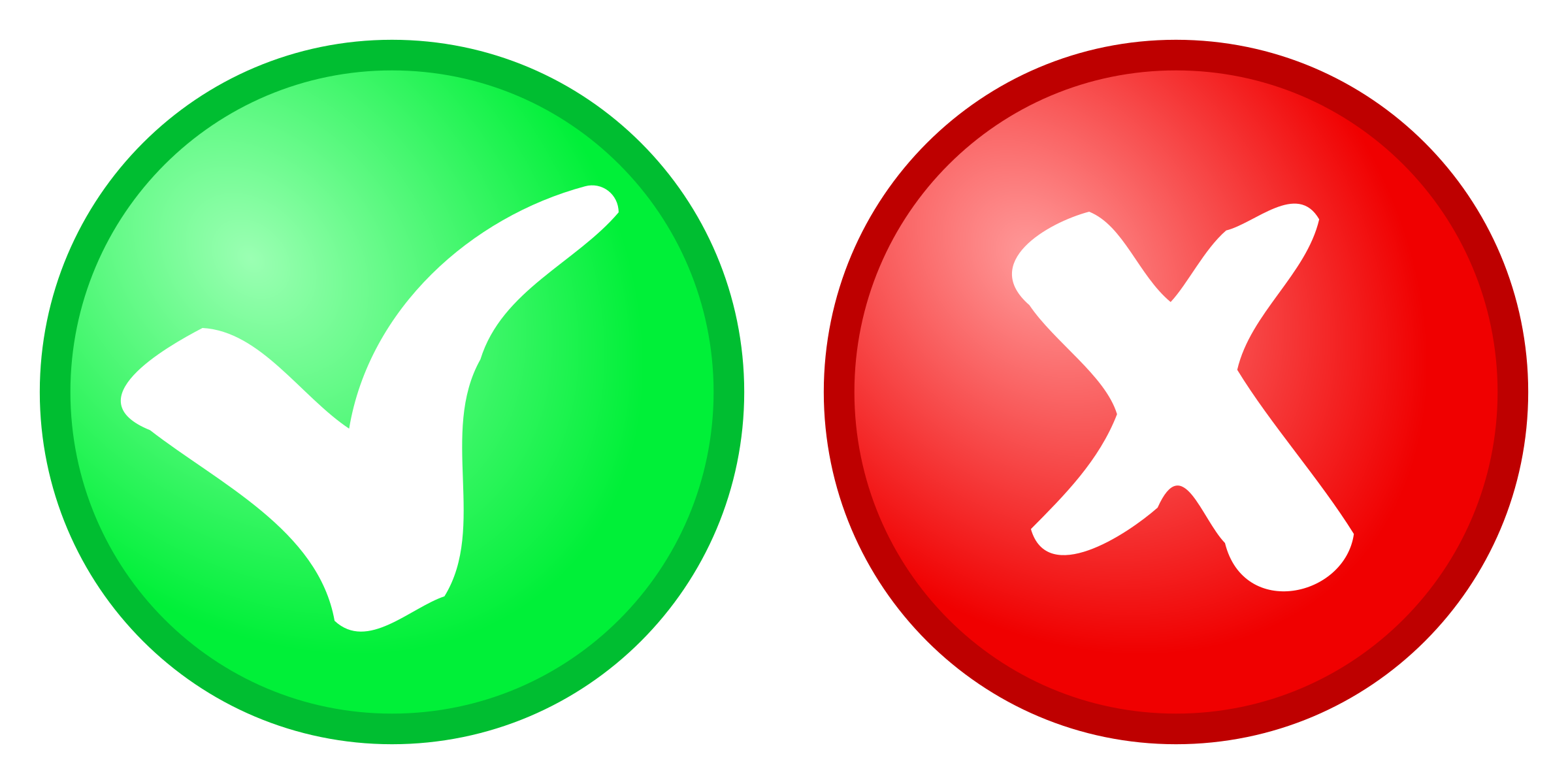 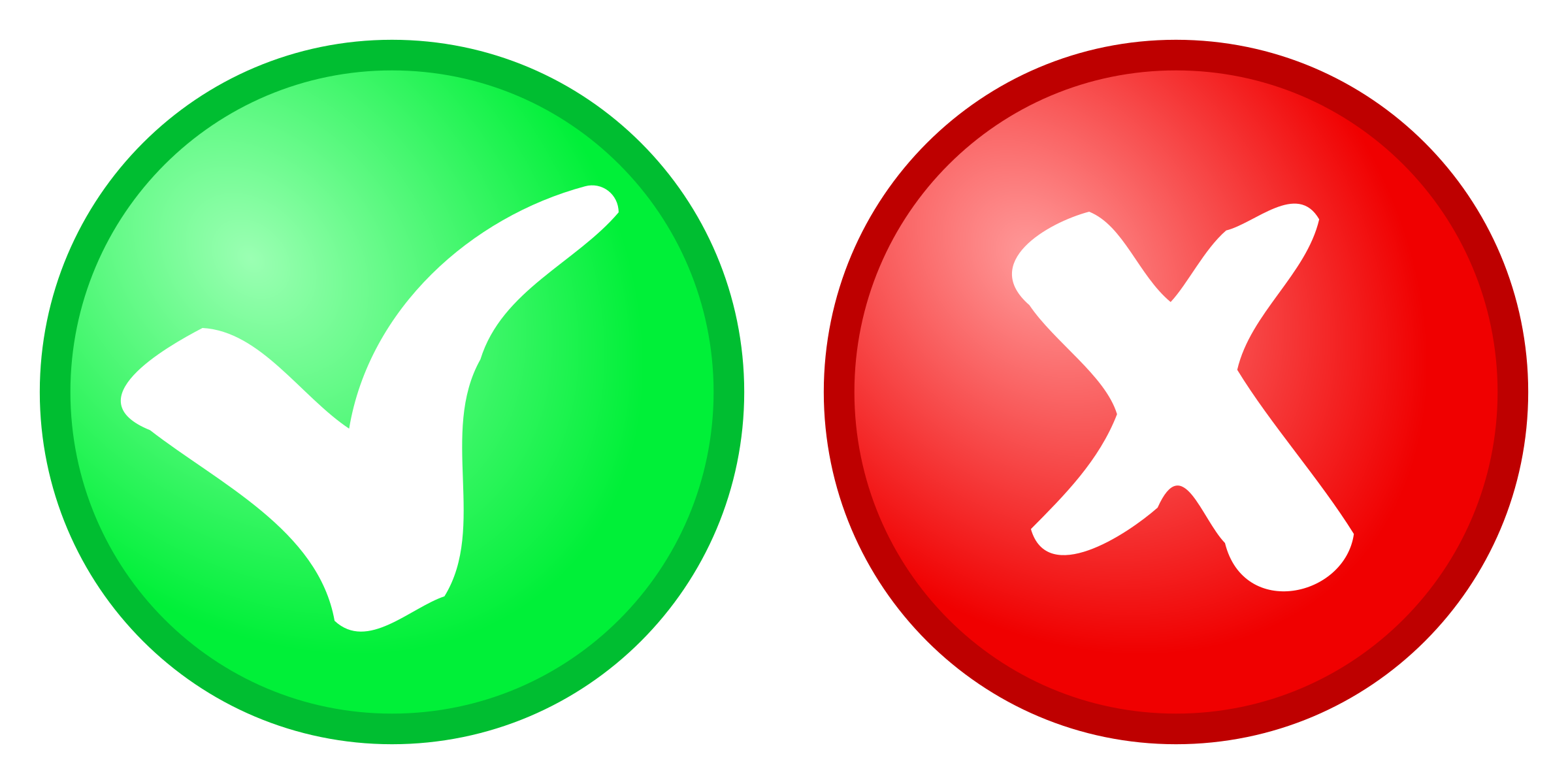 ??
?
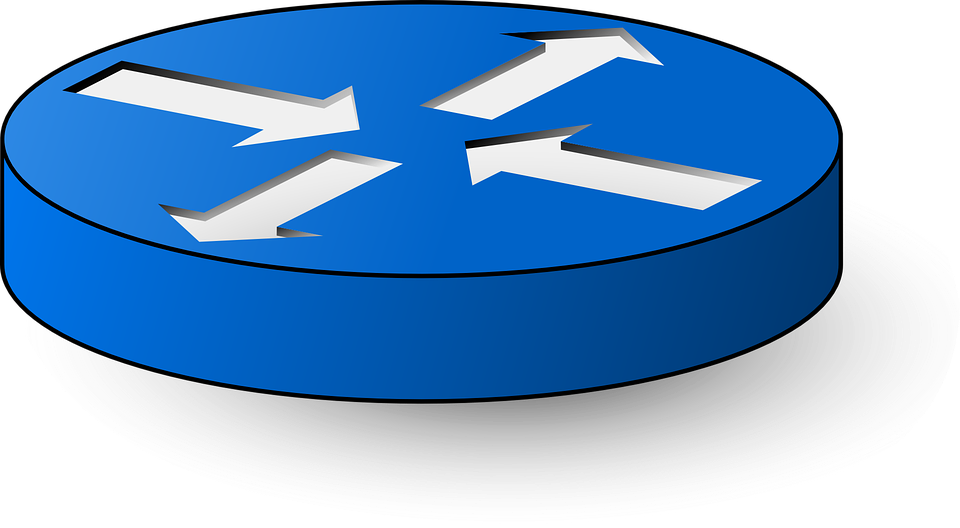 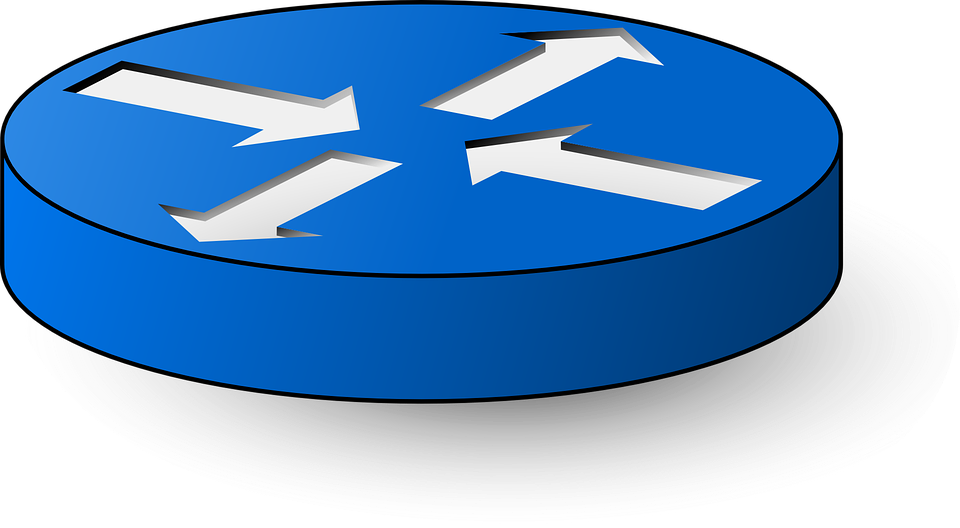 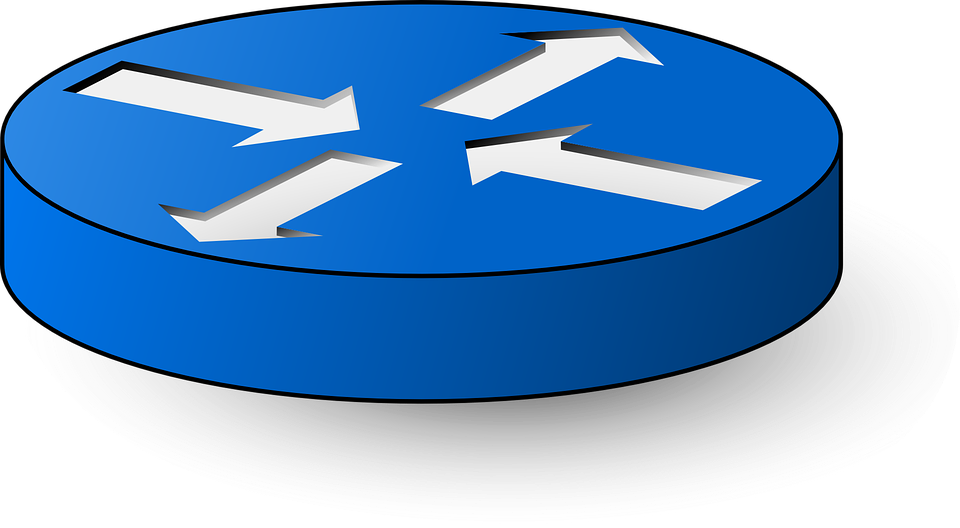 ?
?
?
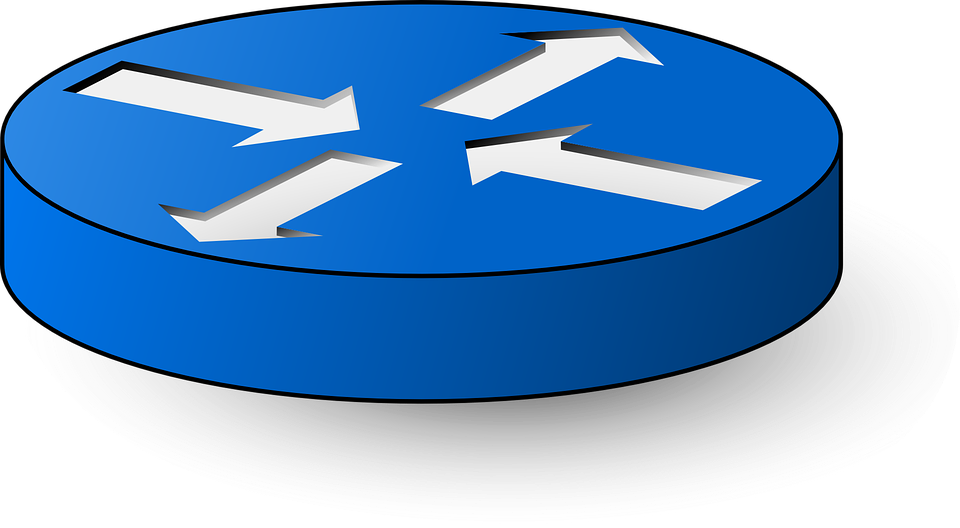 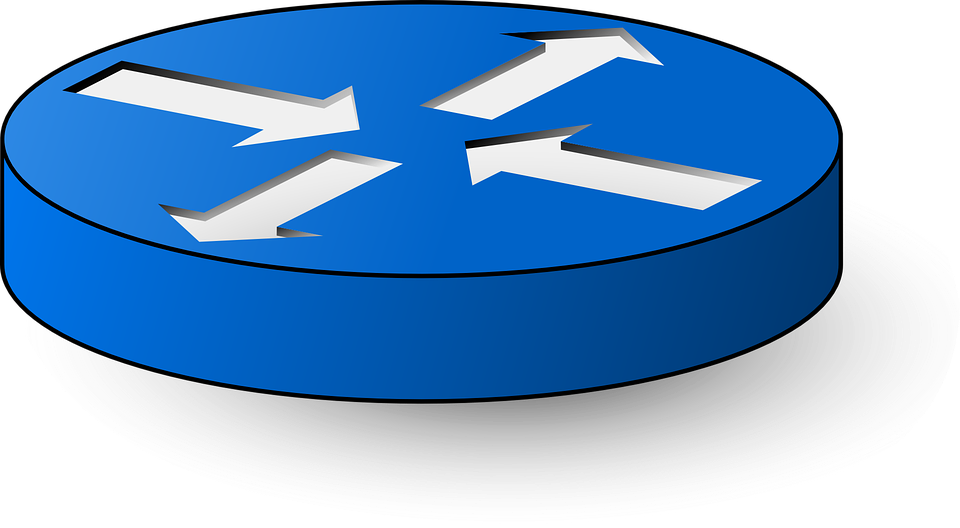 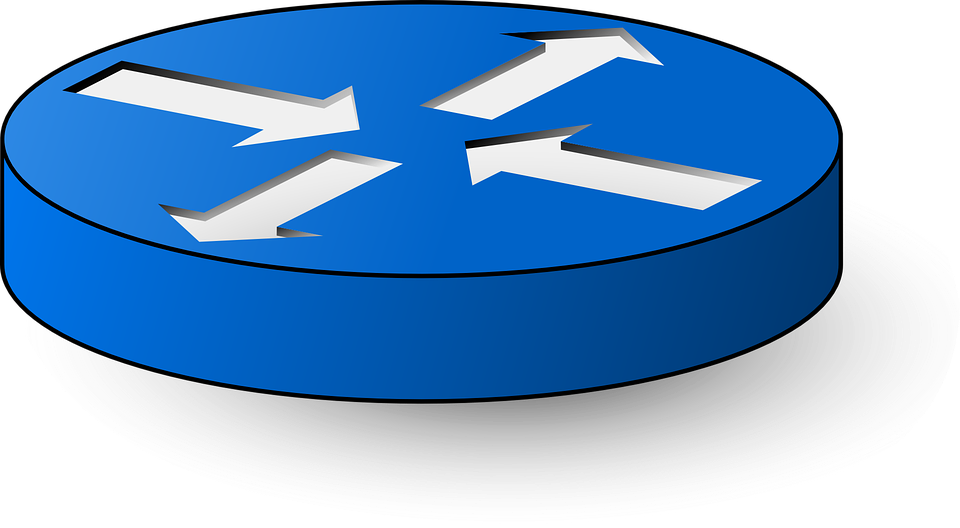 ?
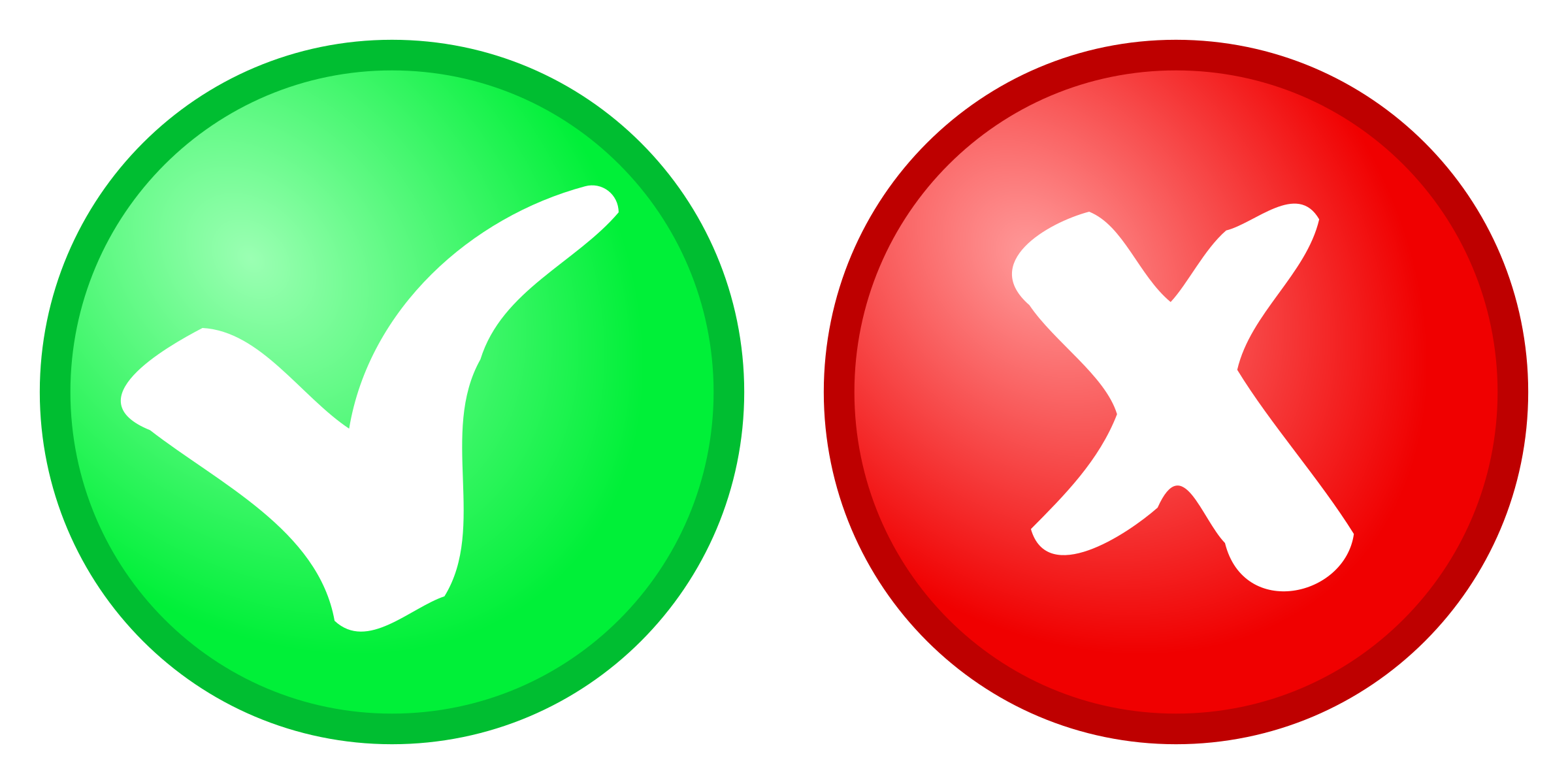 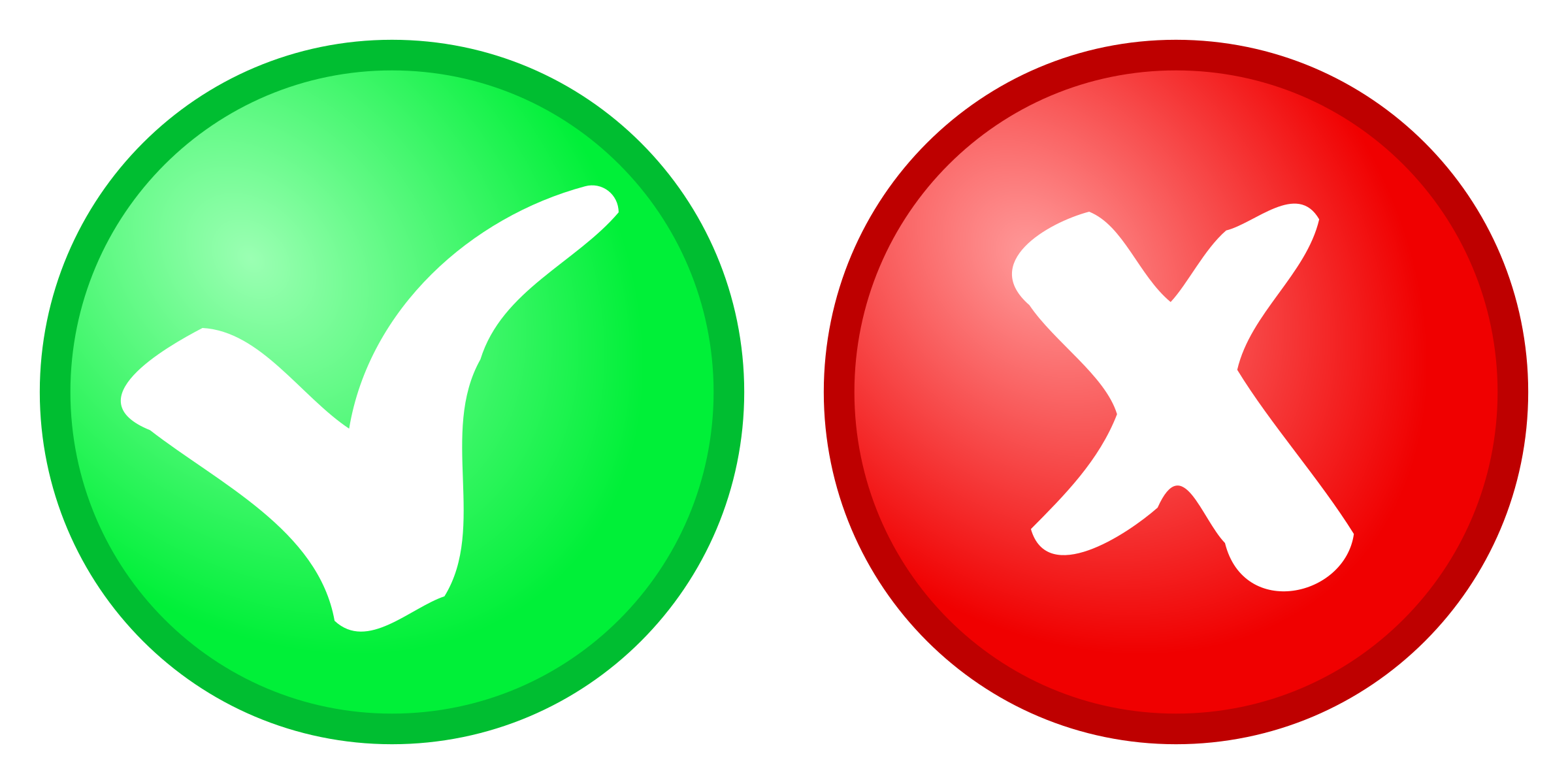 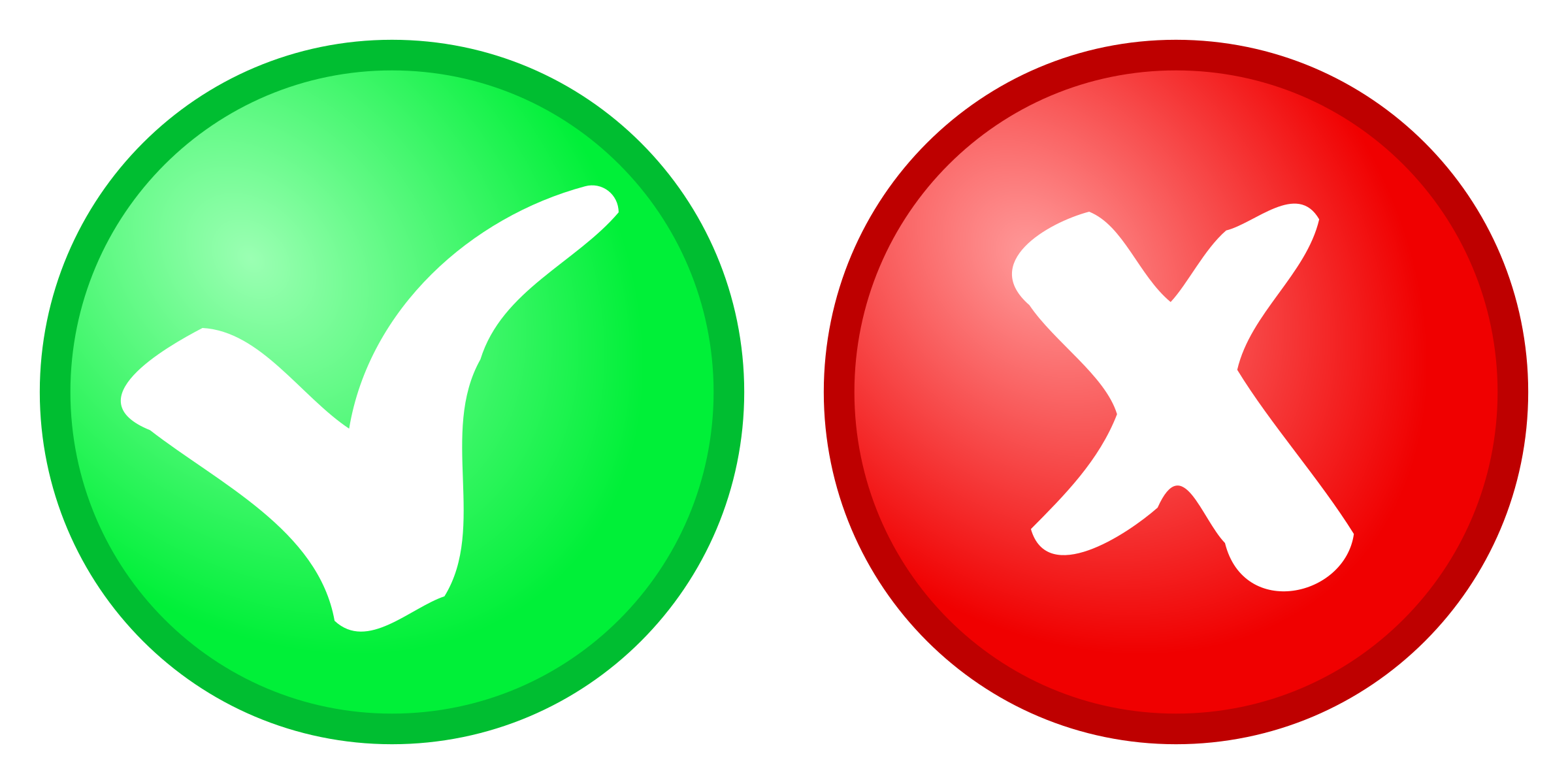 18
T = 17
Data Example
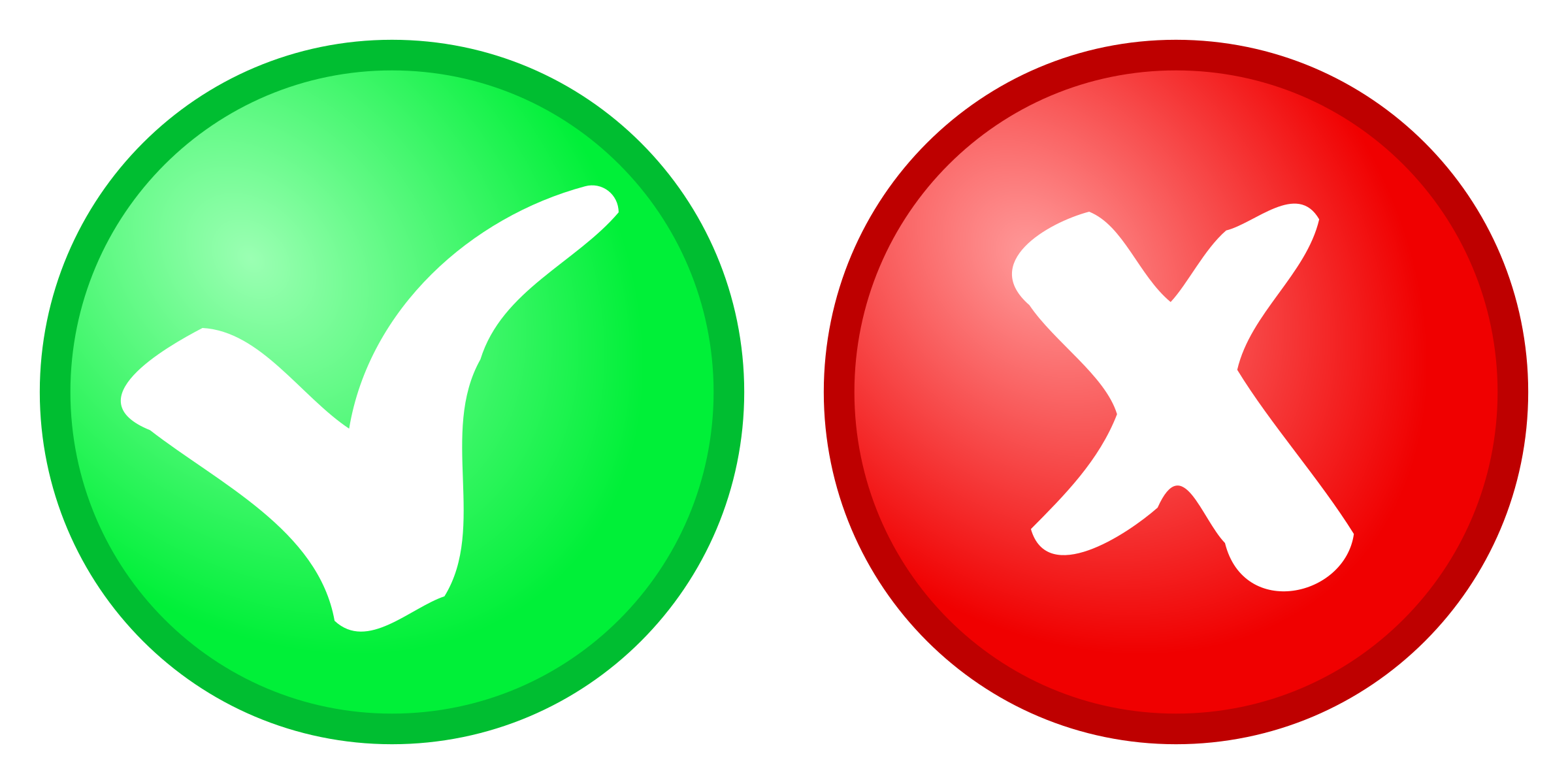 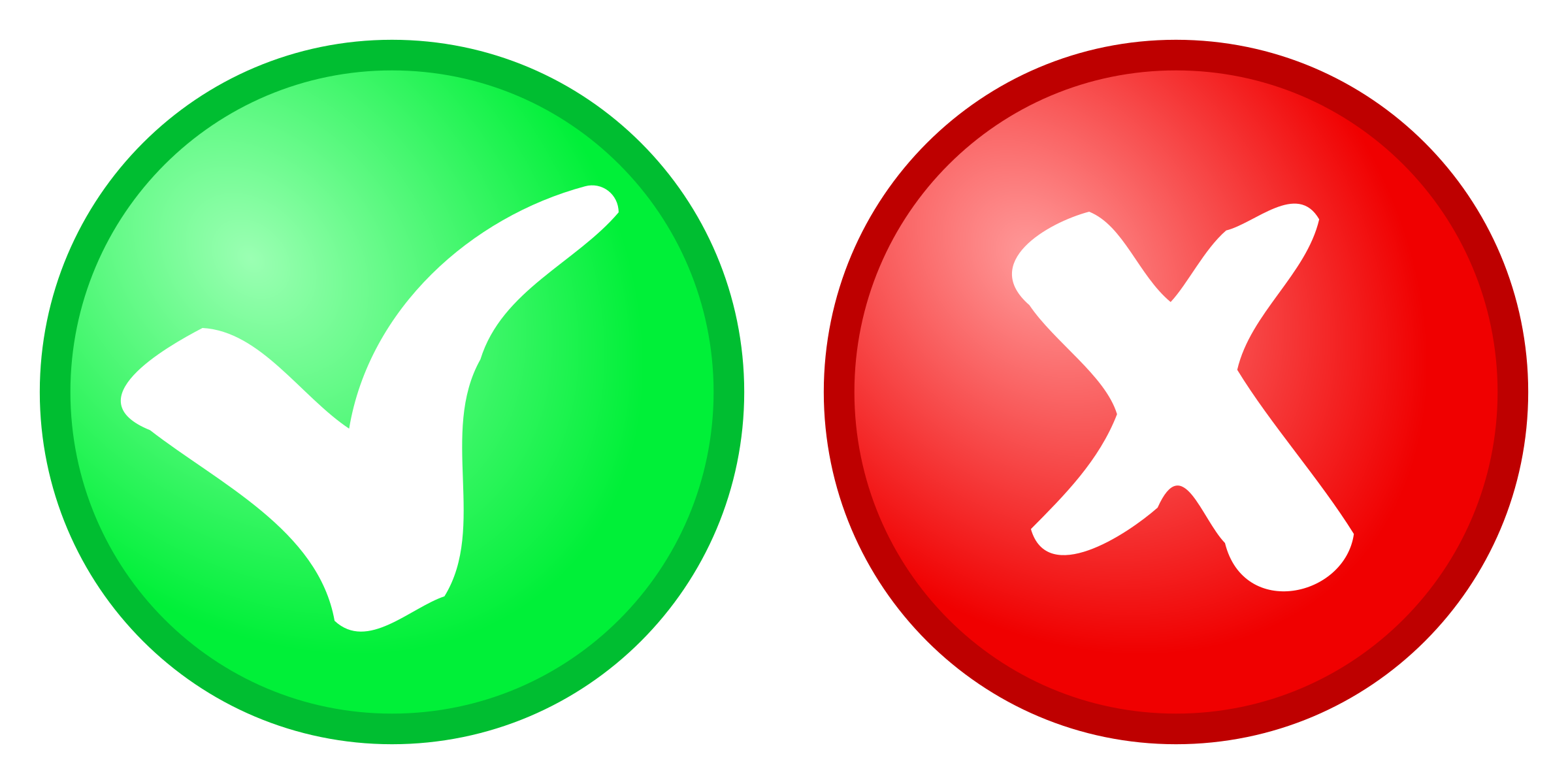 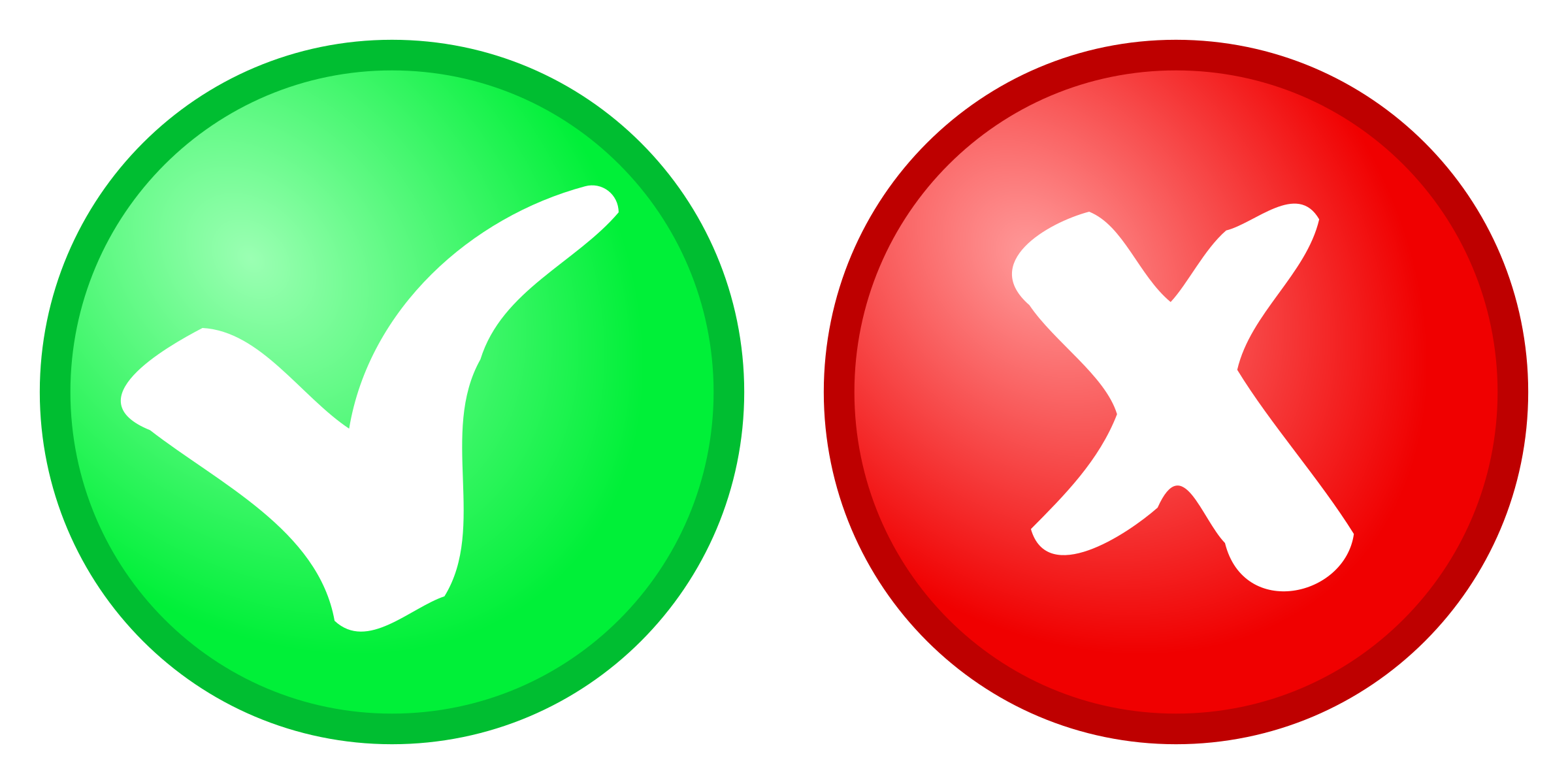 ??
?
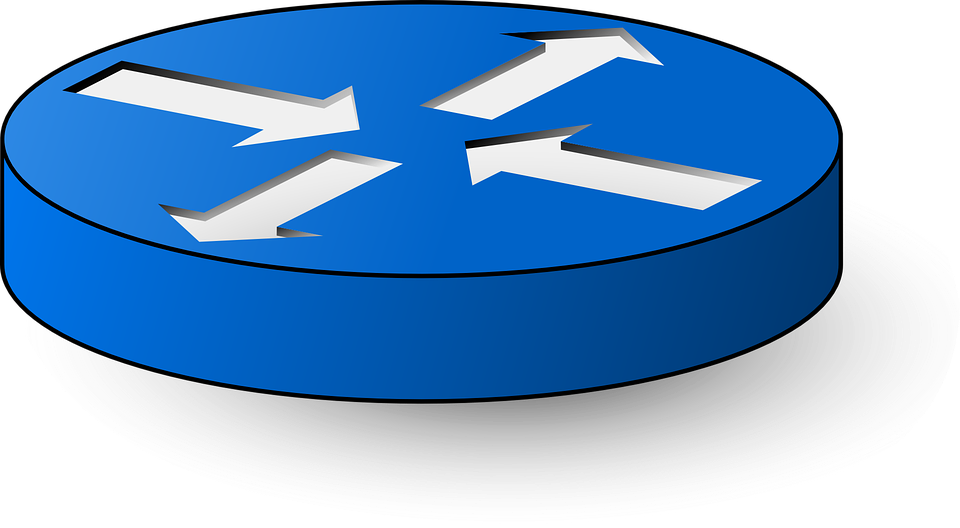 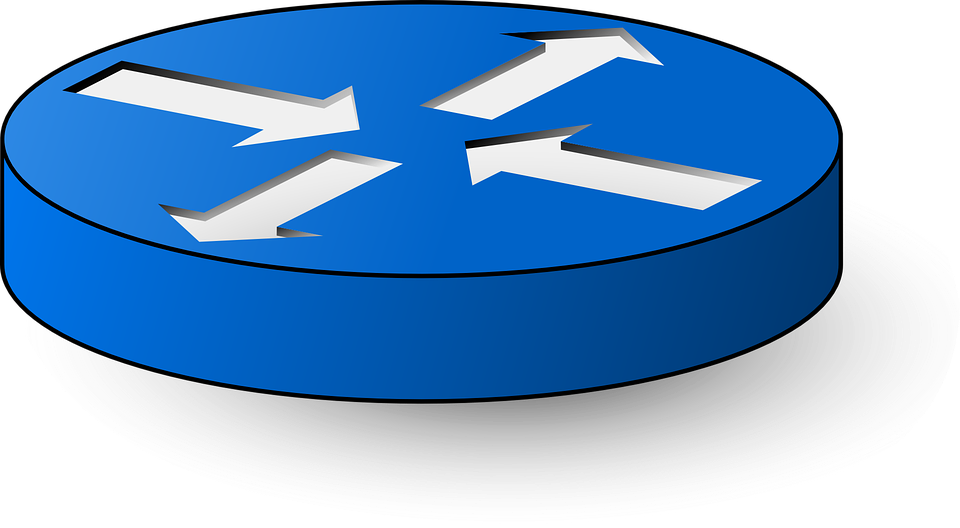 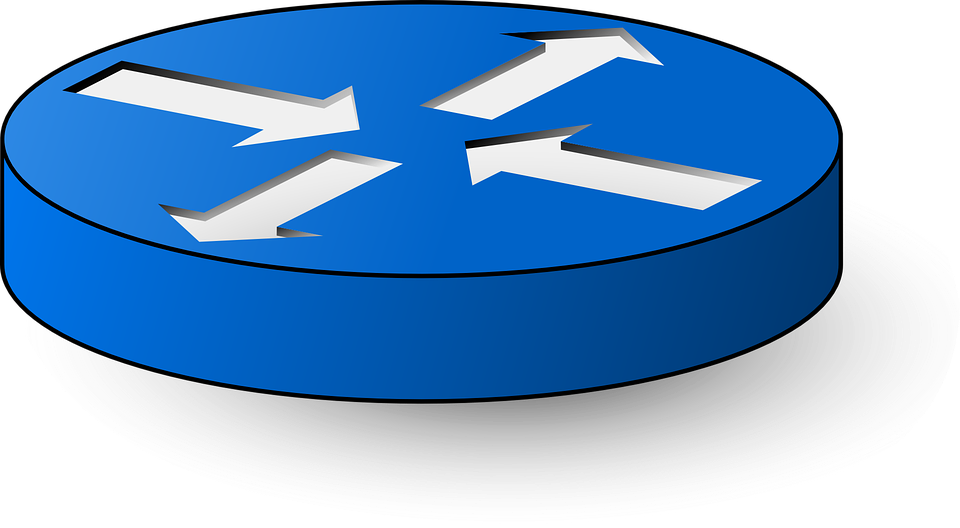 ?
?
?
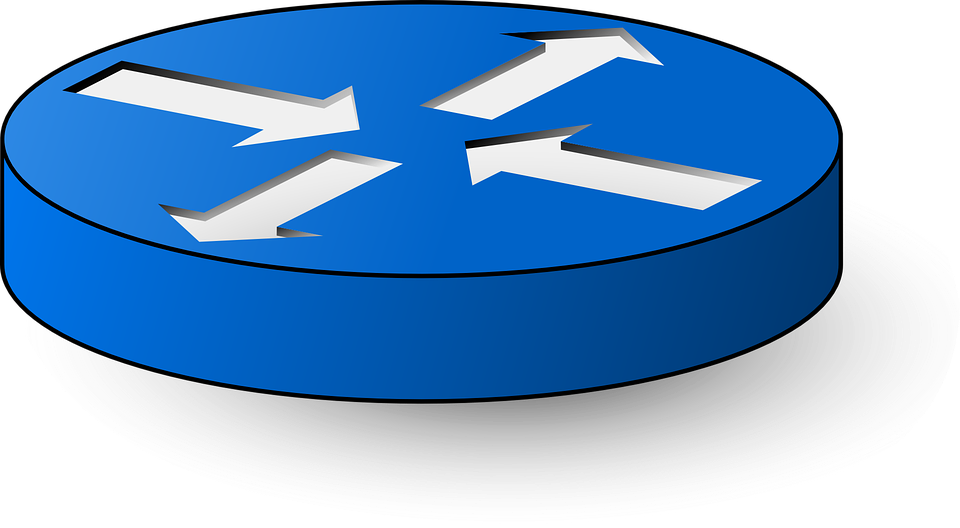 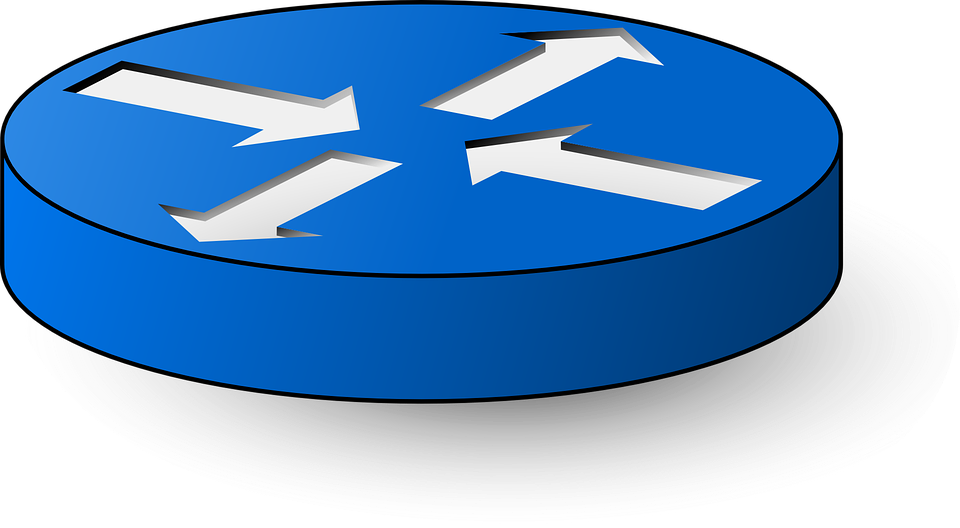 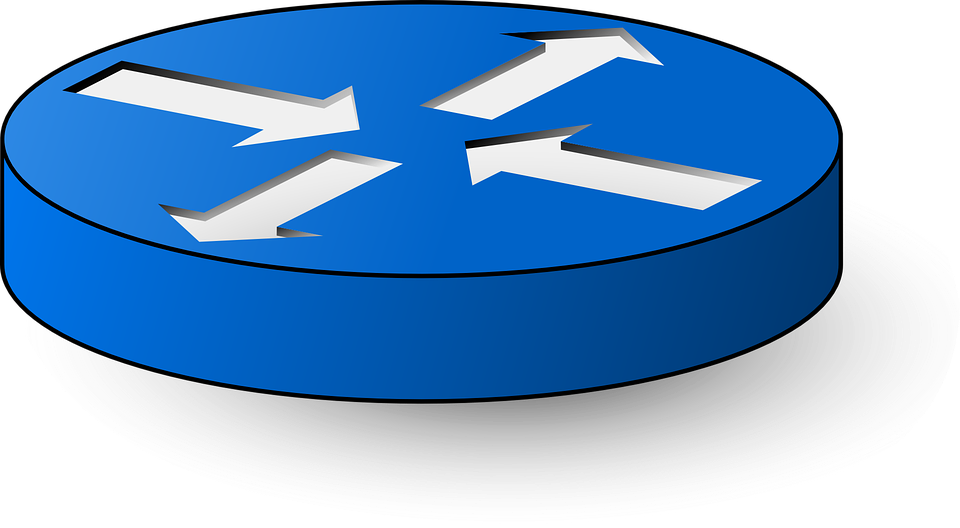 ?
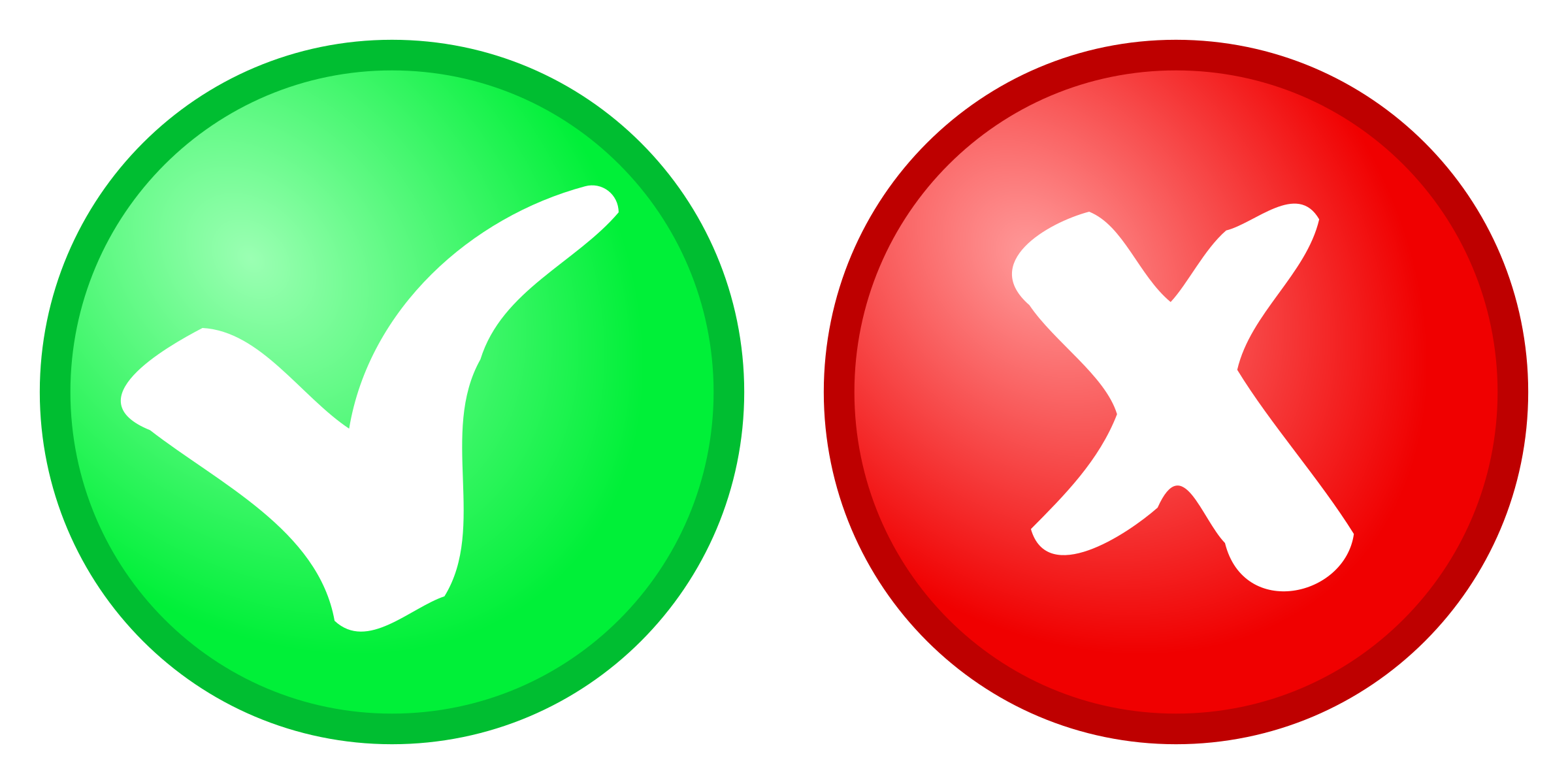 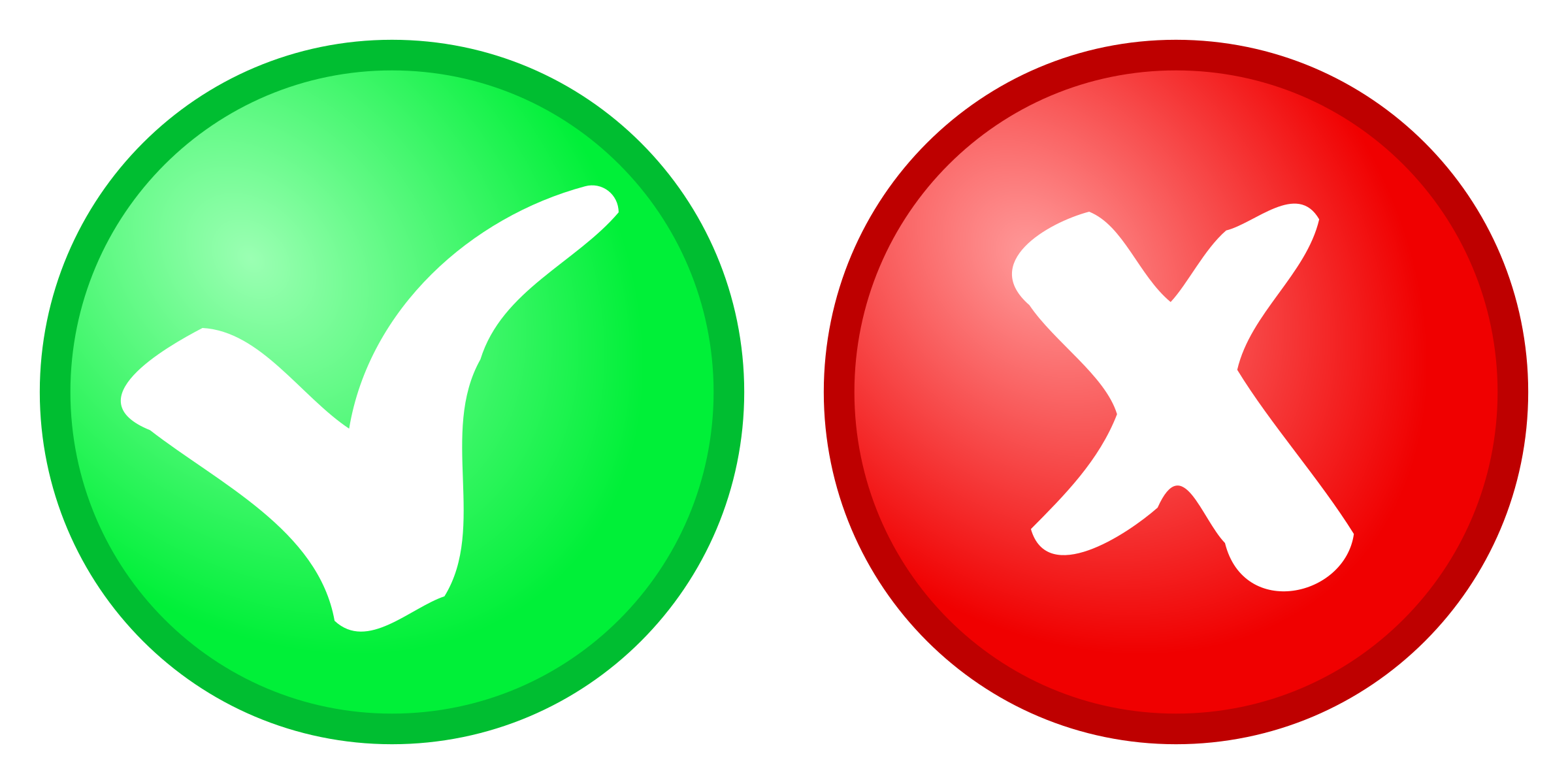 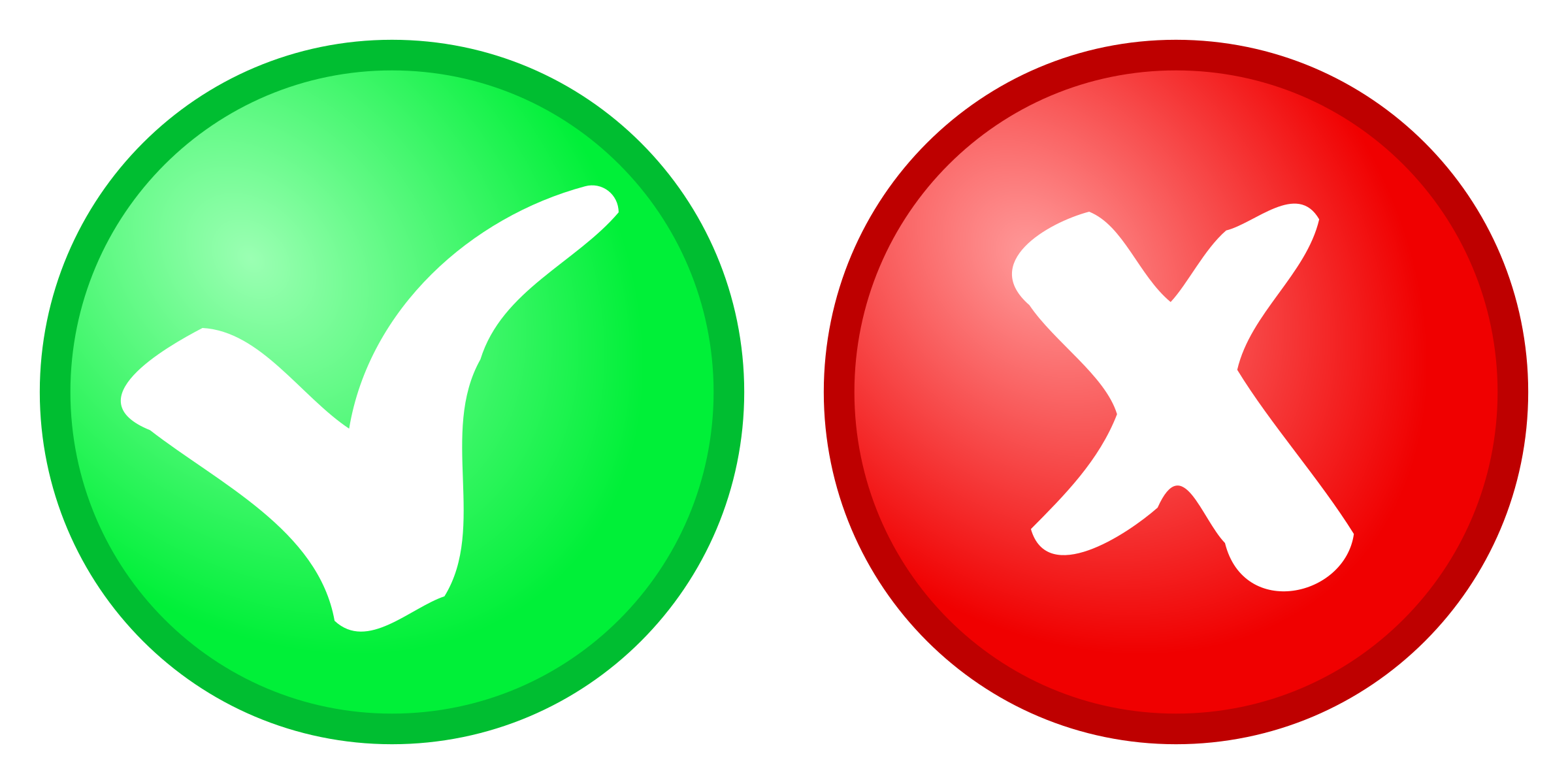 19
T = 18
Data Example
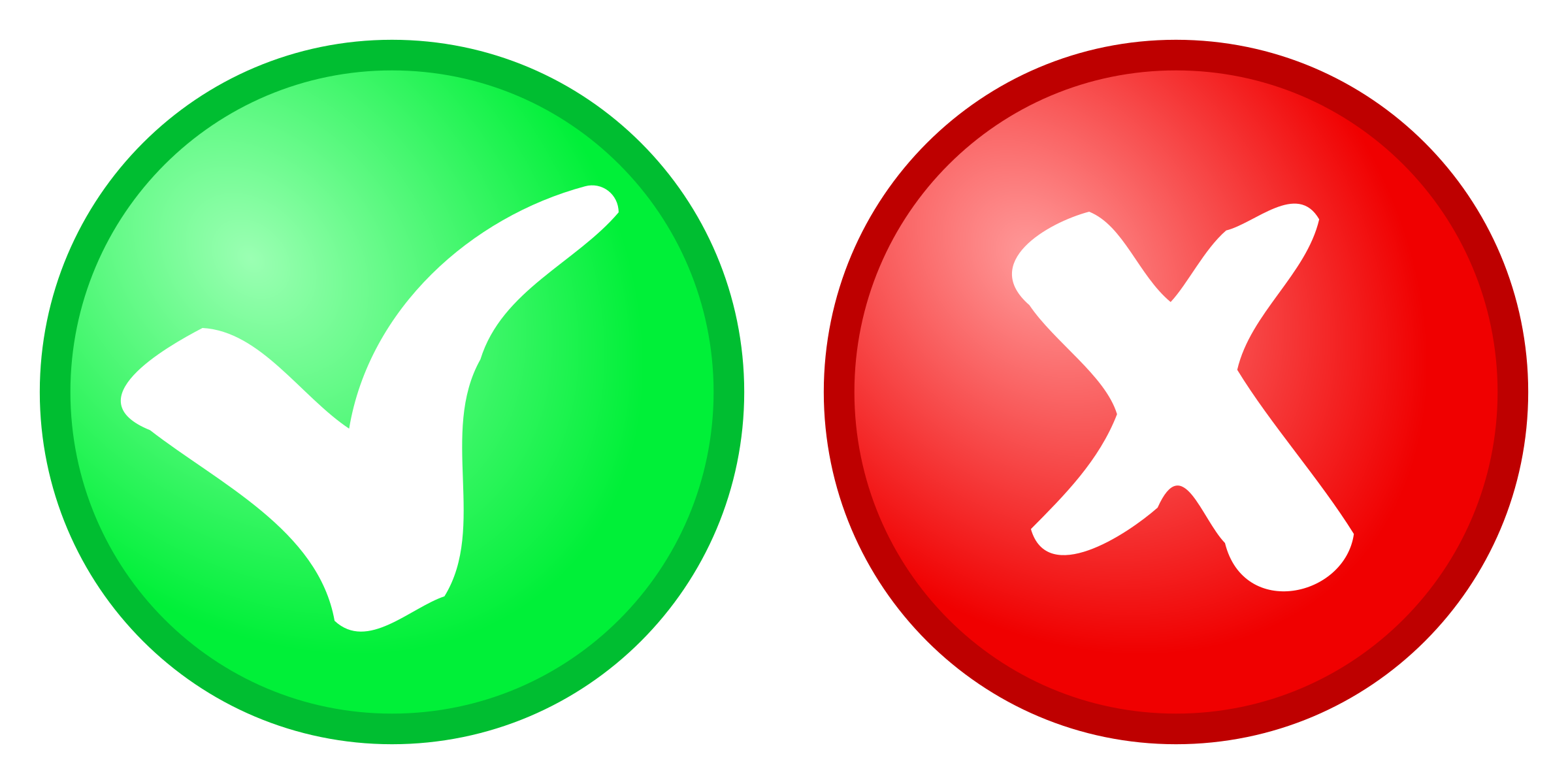 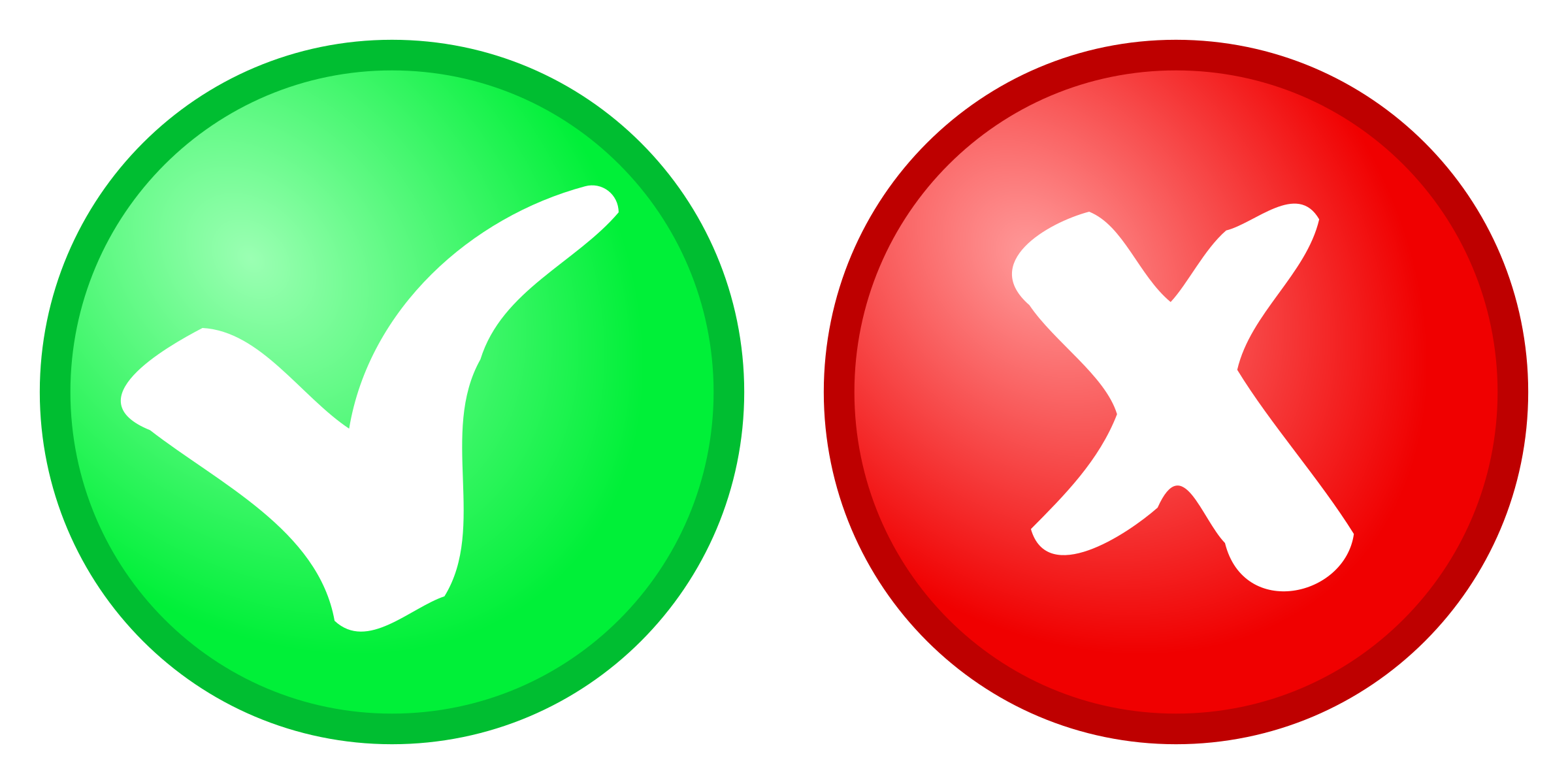 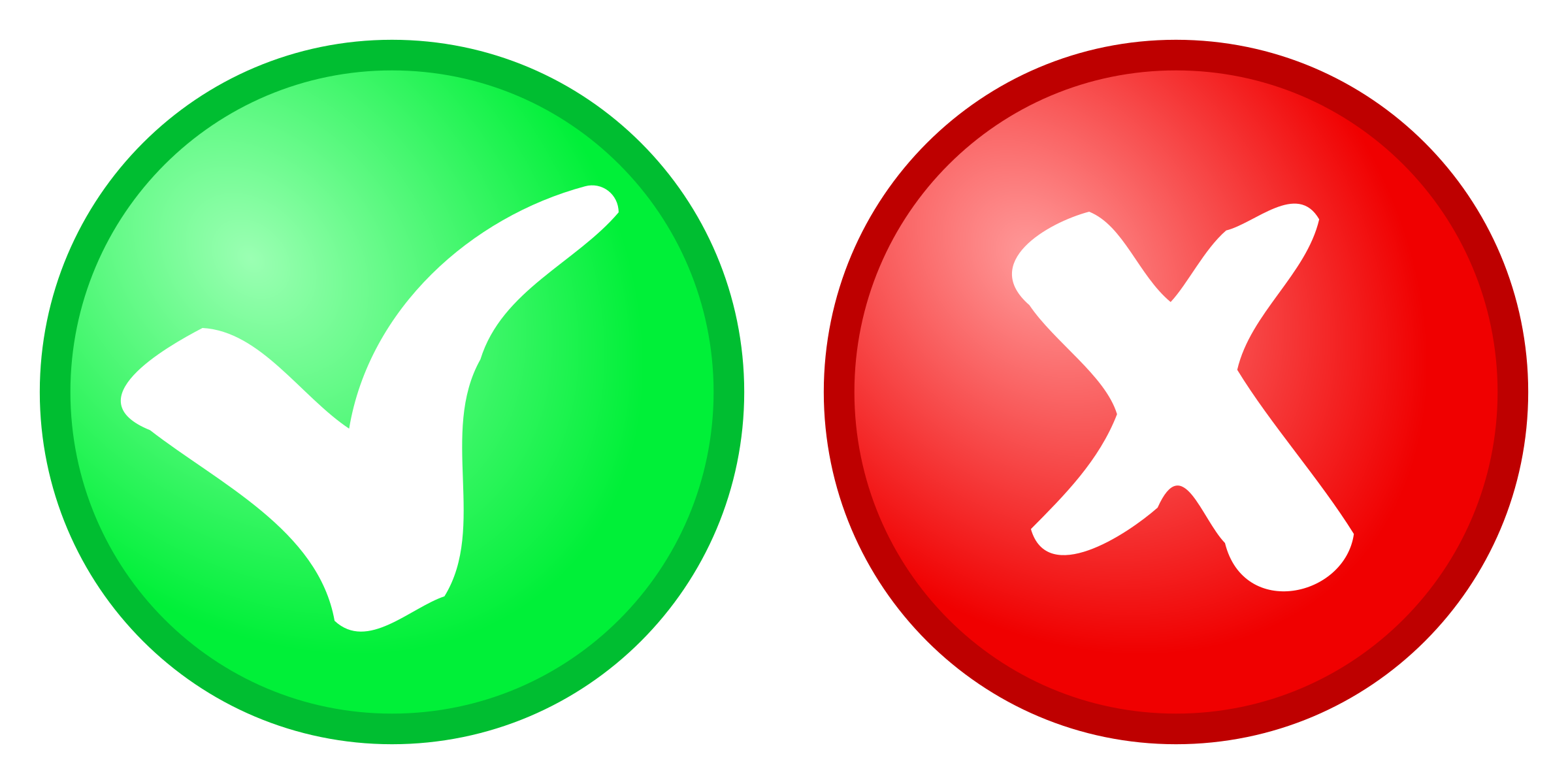 ??
?
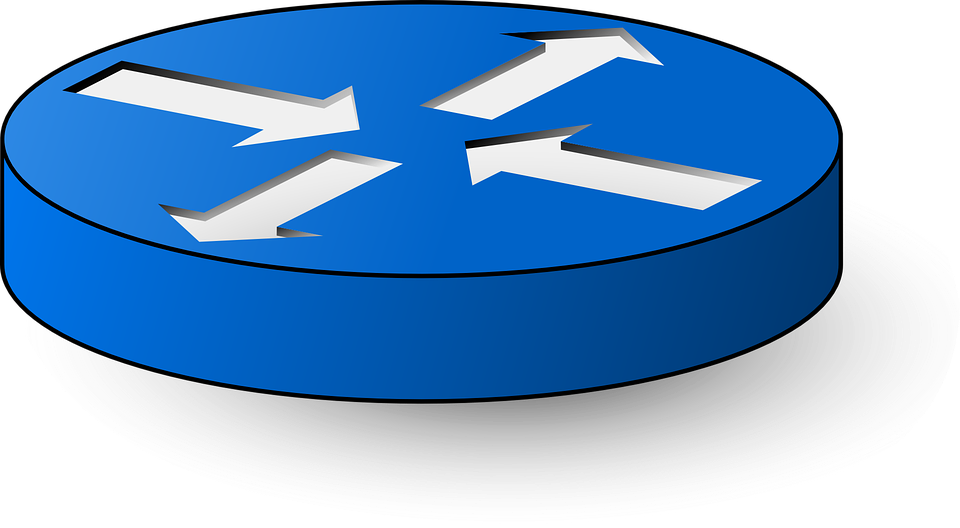 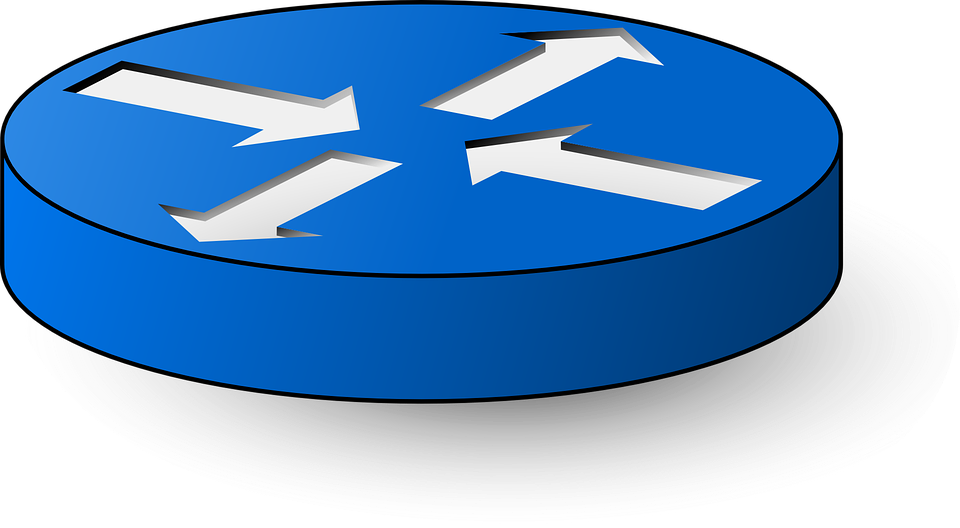 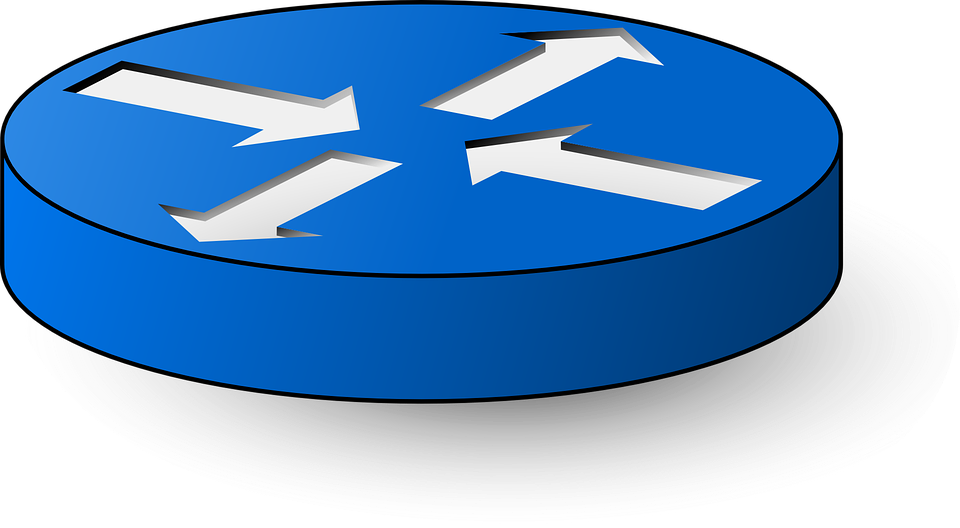 ?
?
?
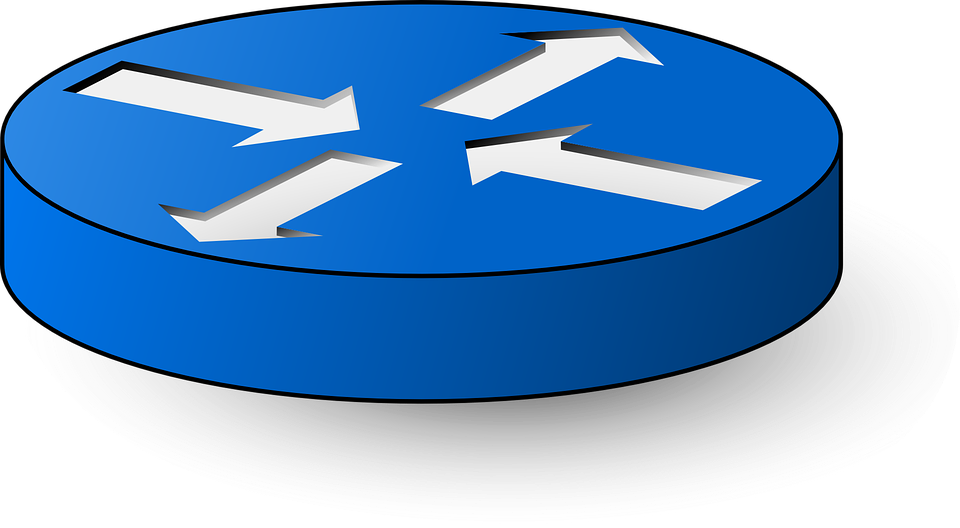 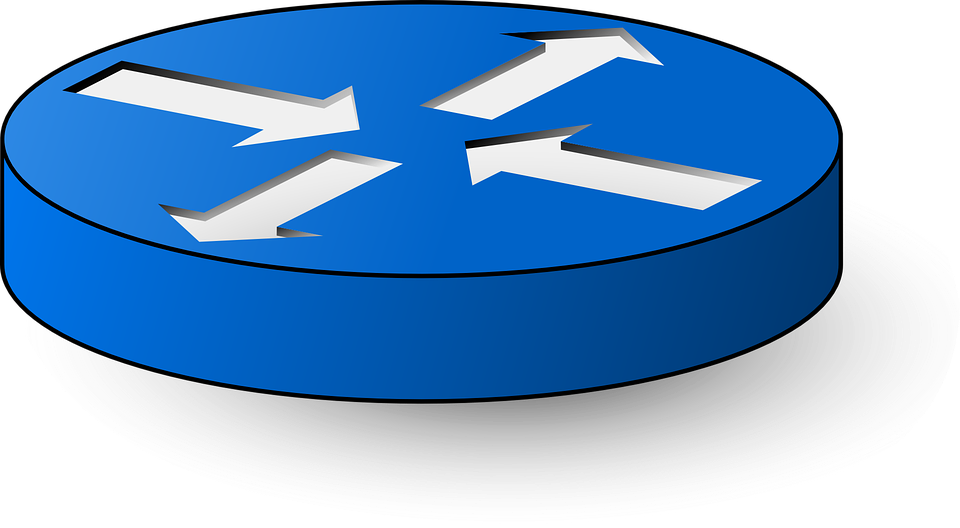 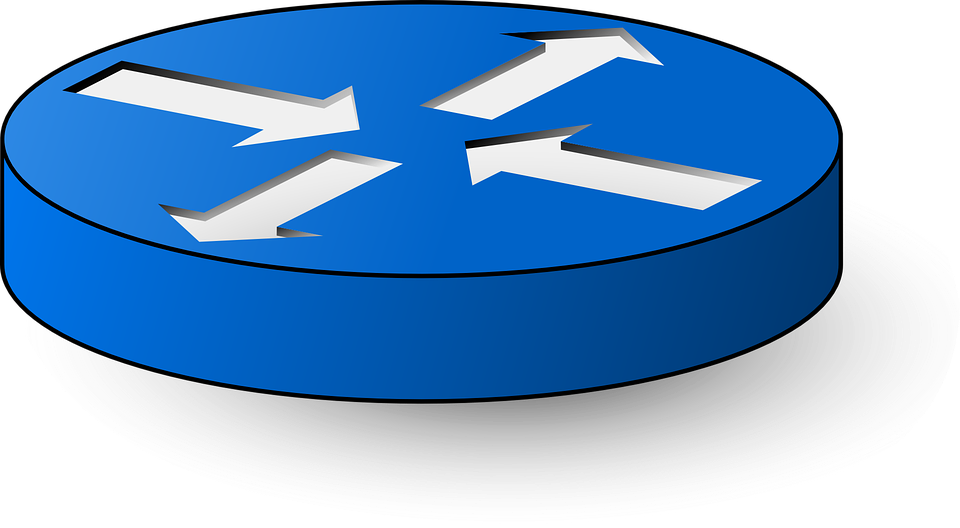 ?
?
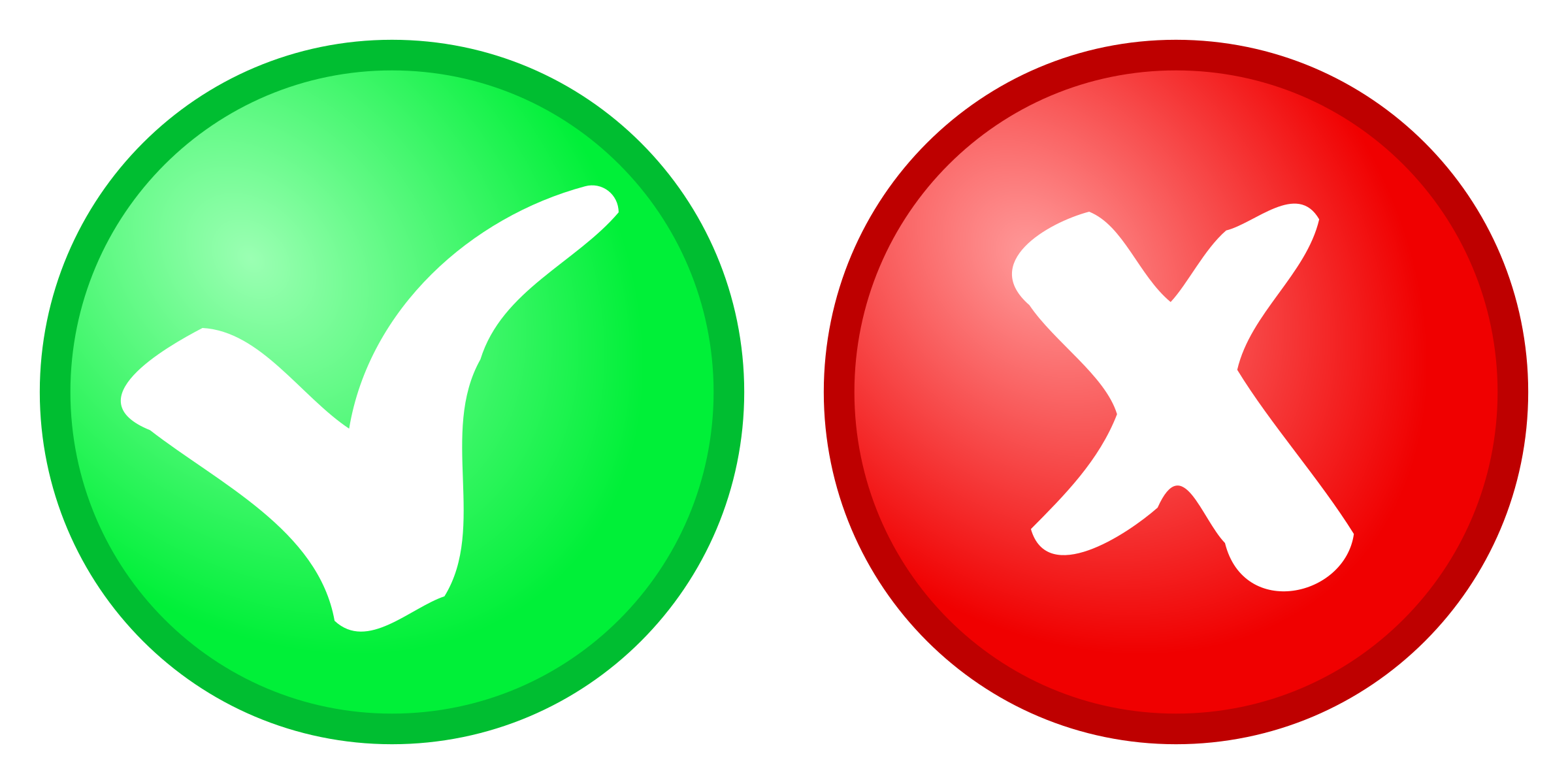 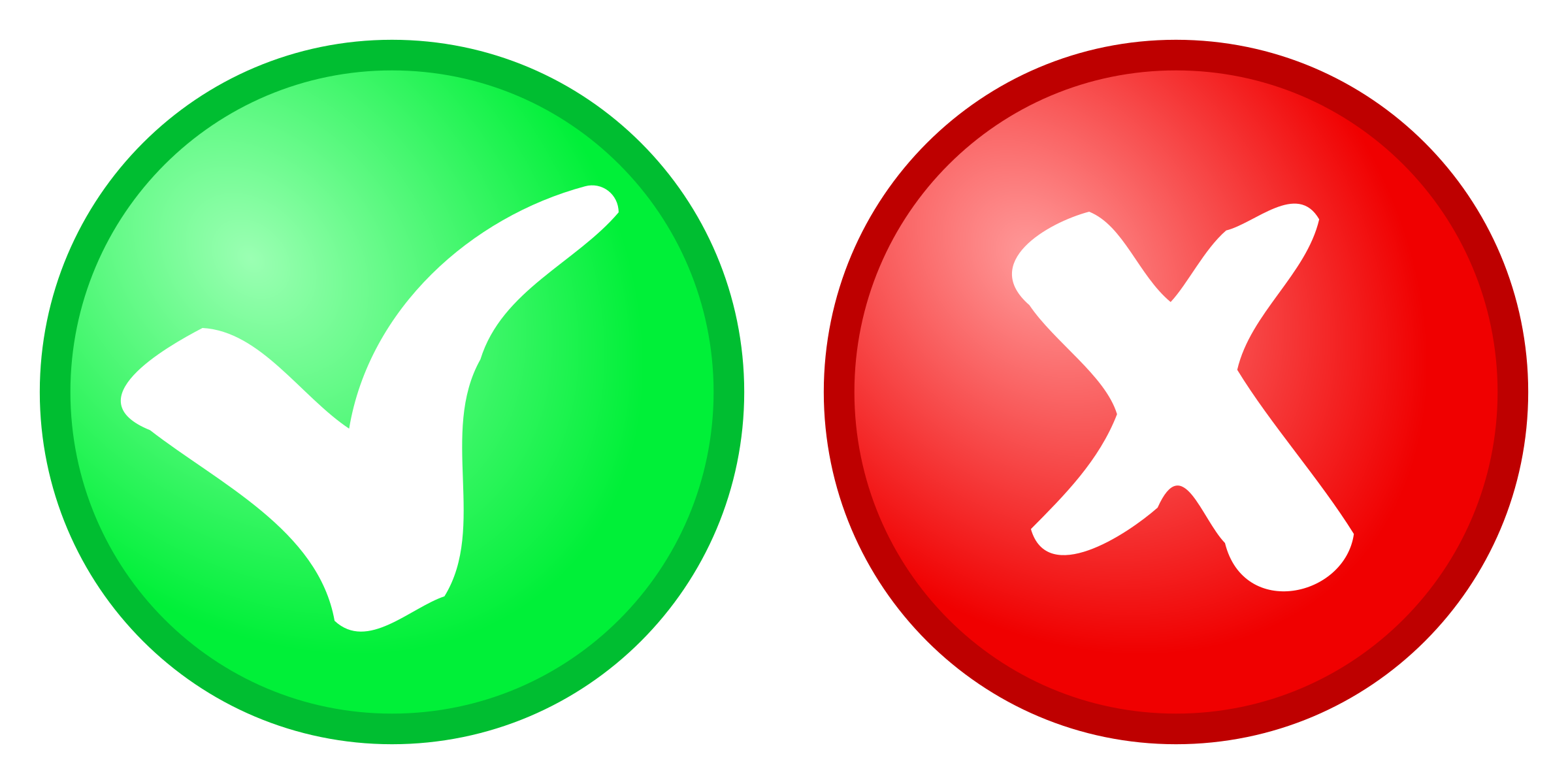 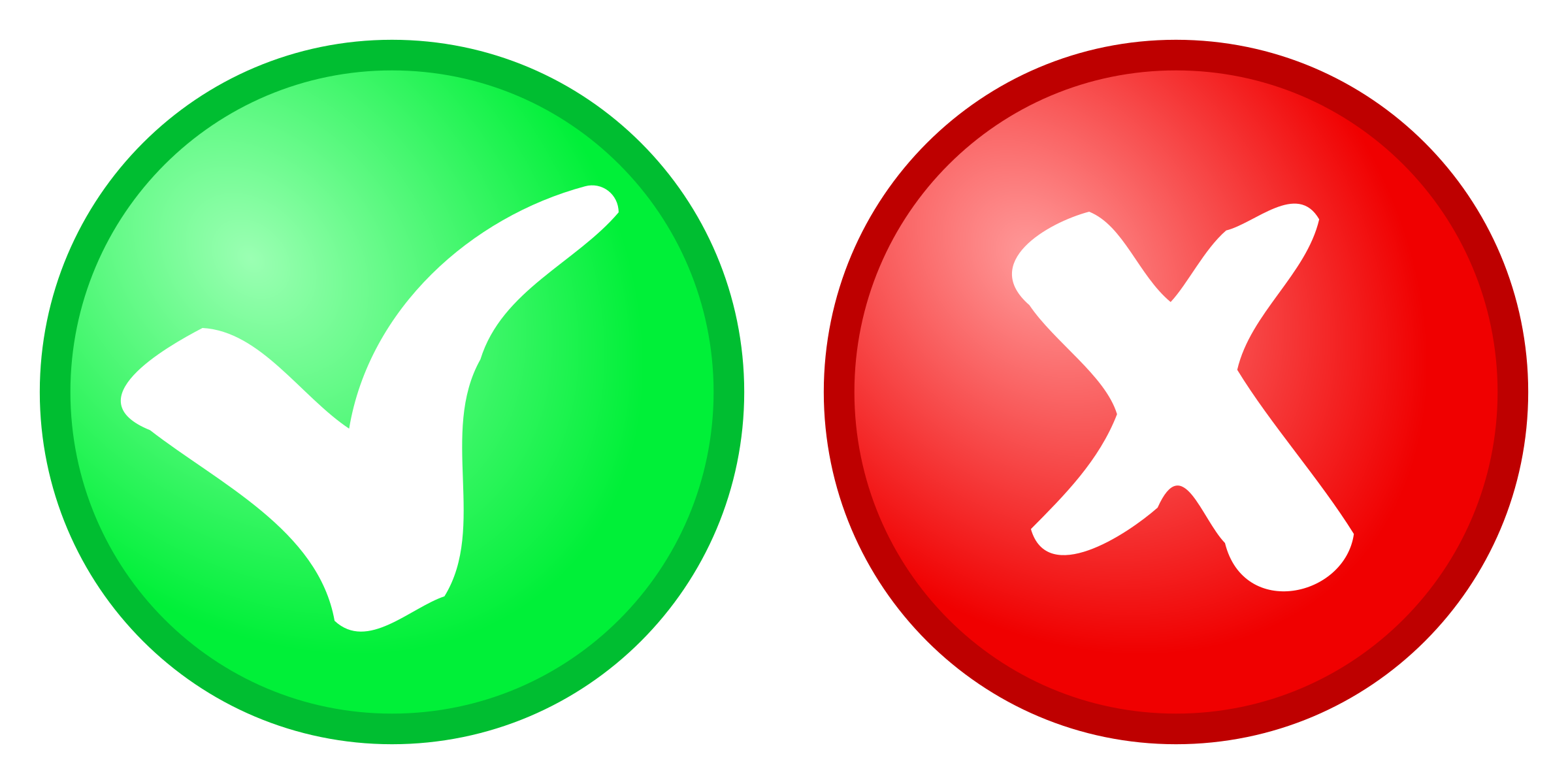 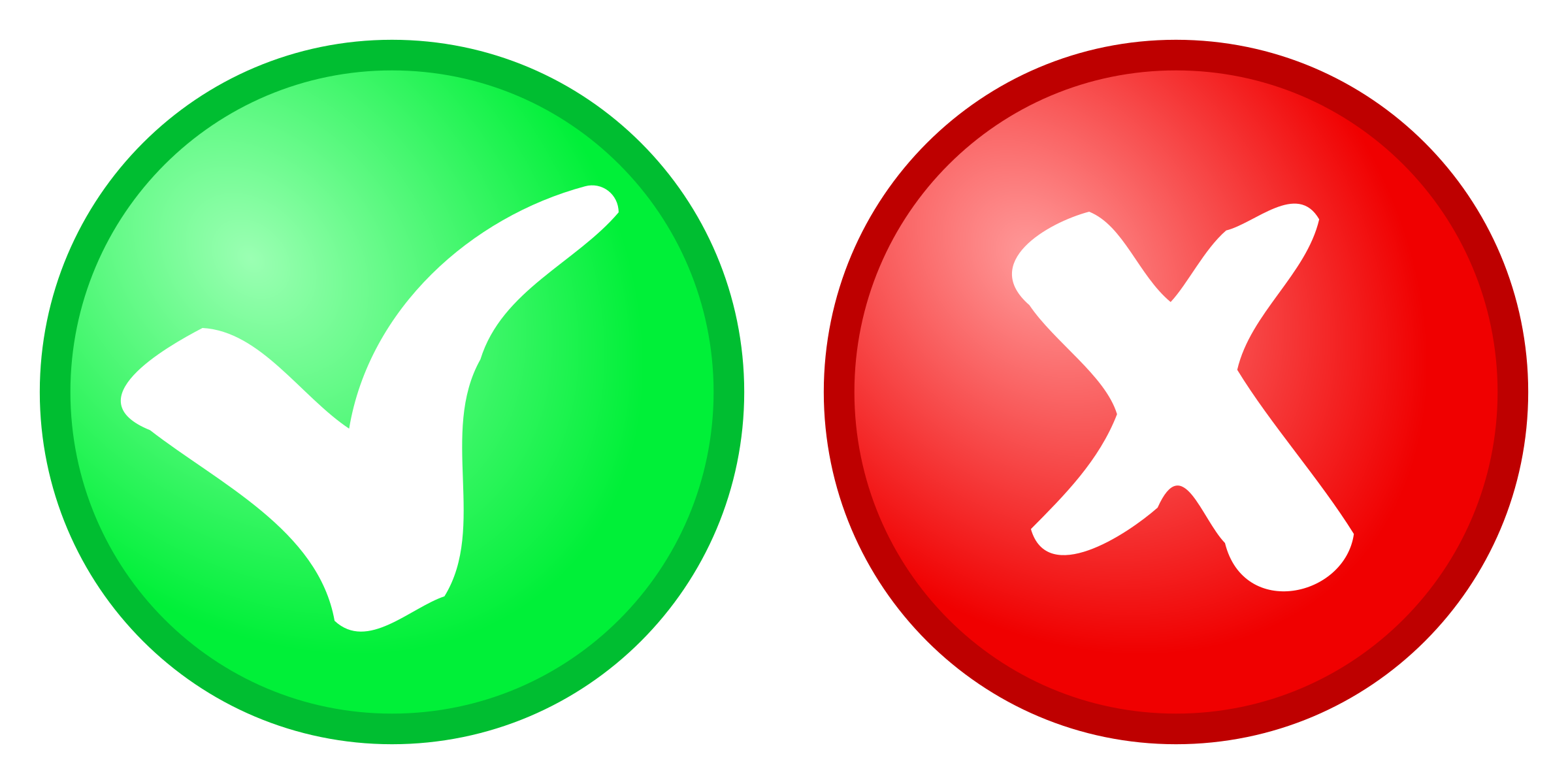 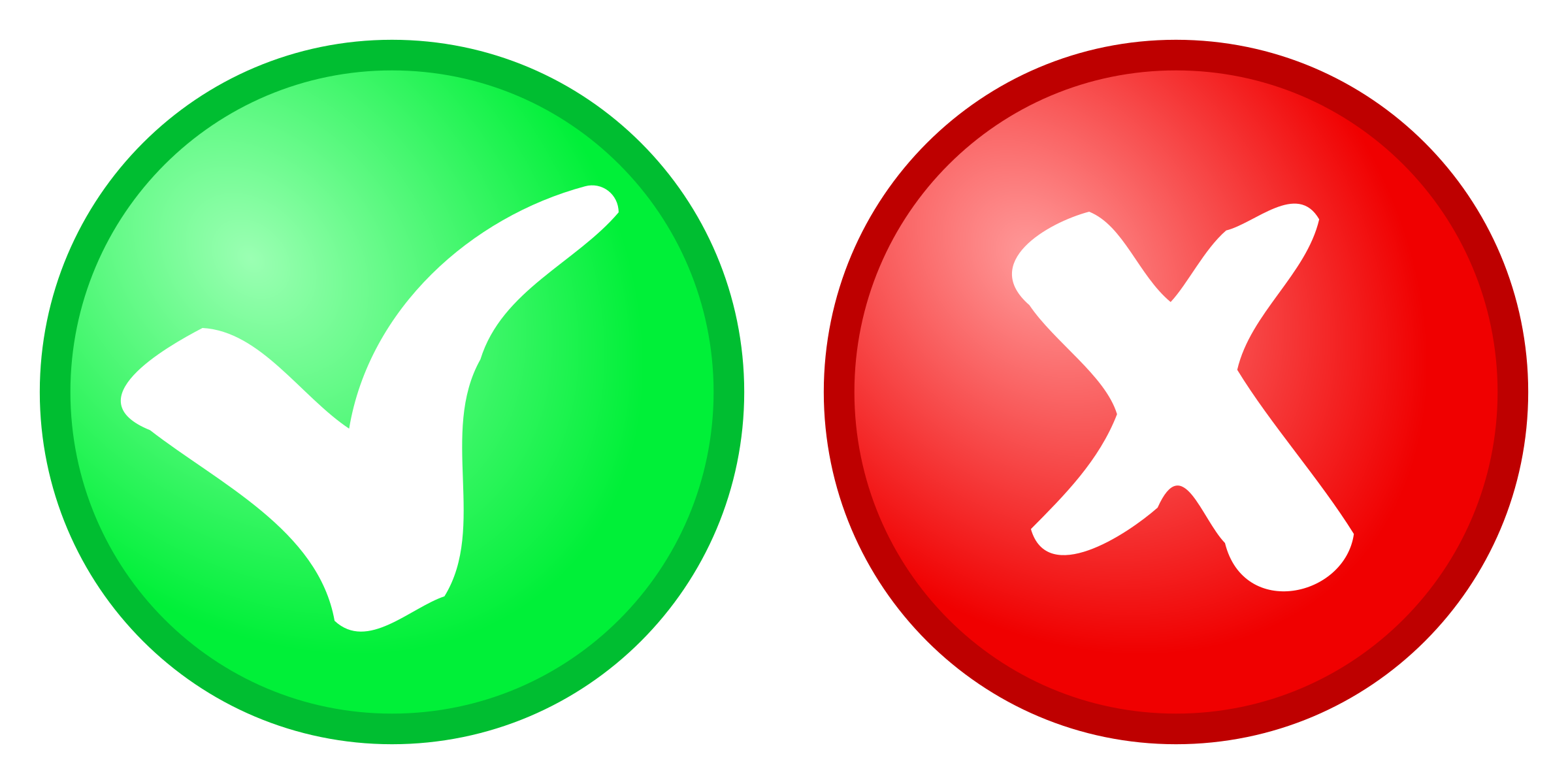 20
T = 19
Data Example
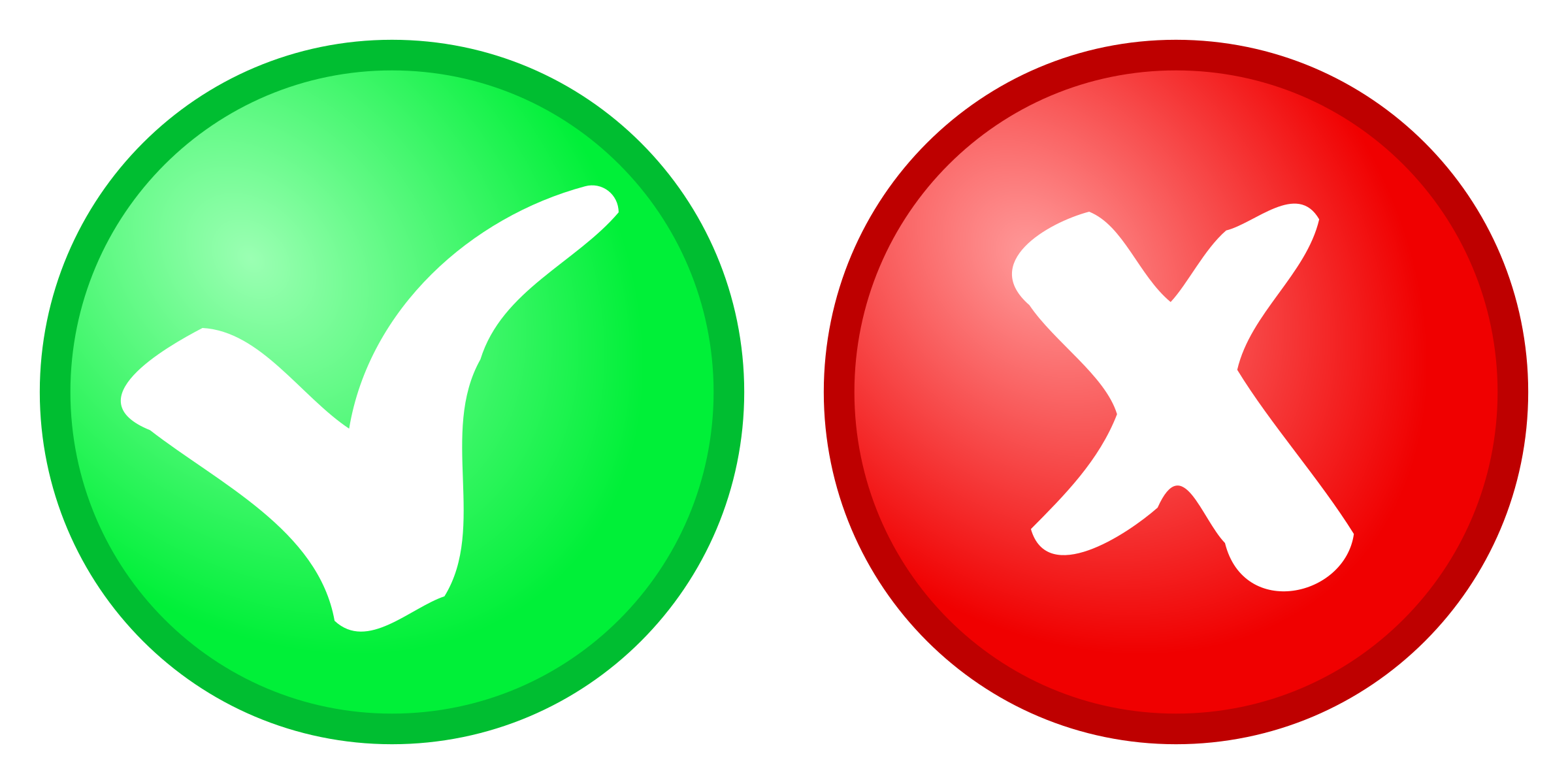 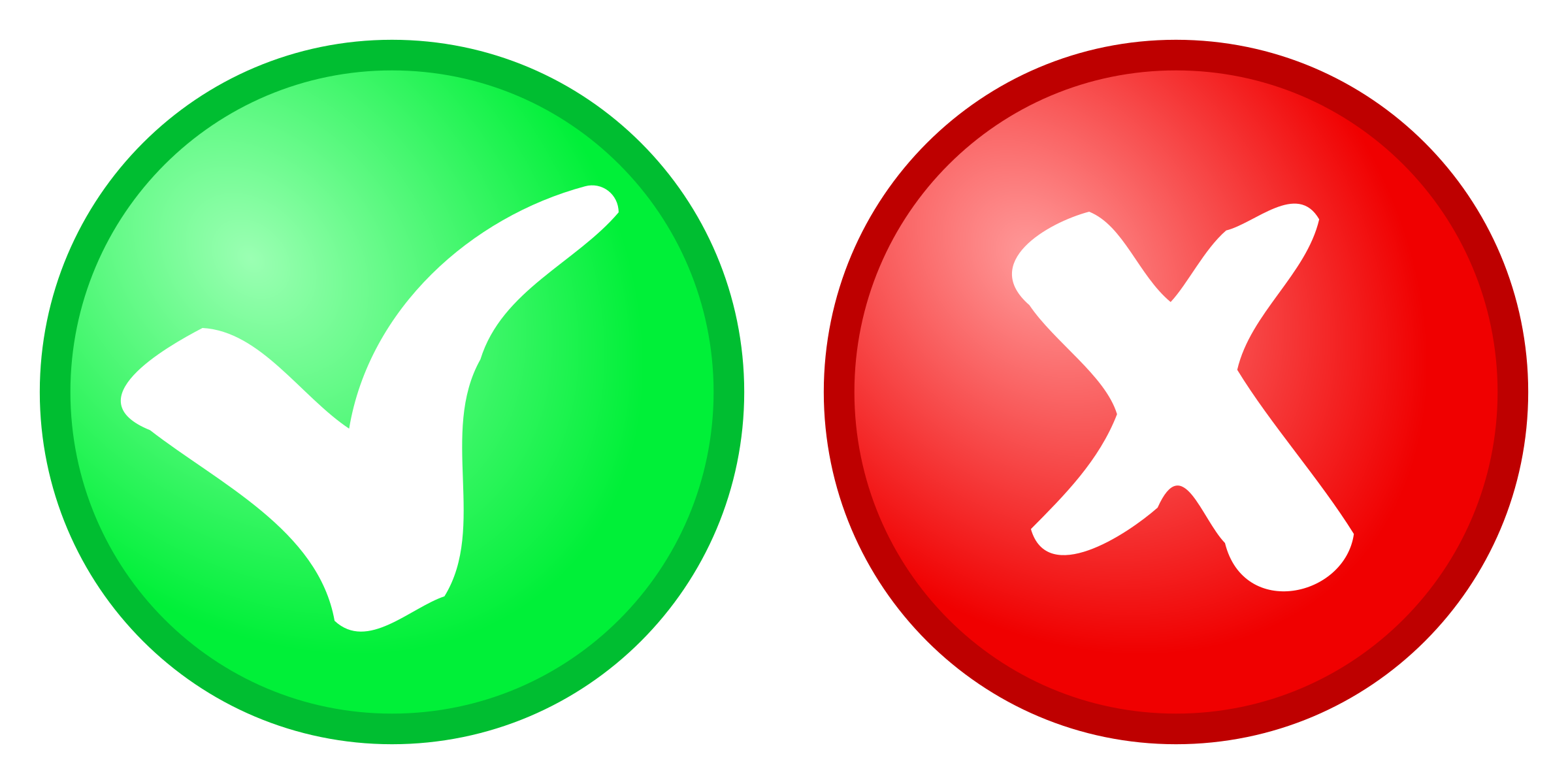 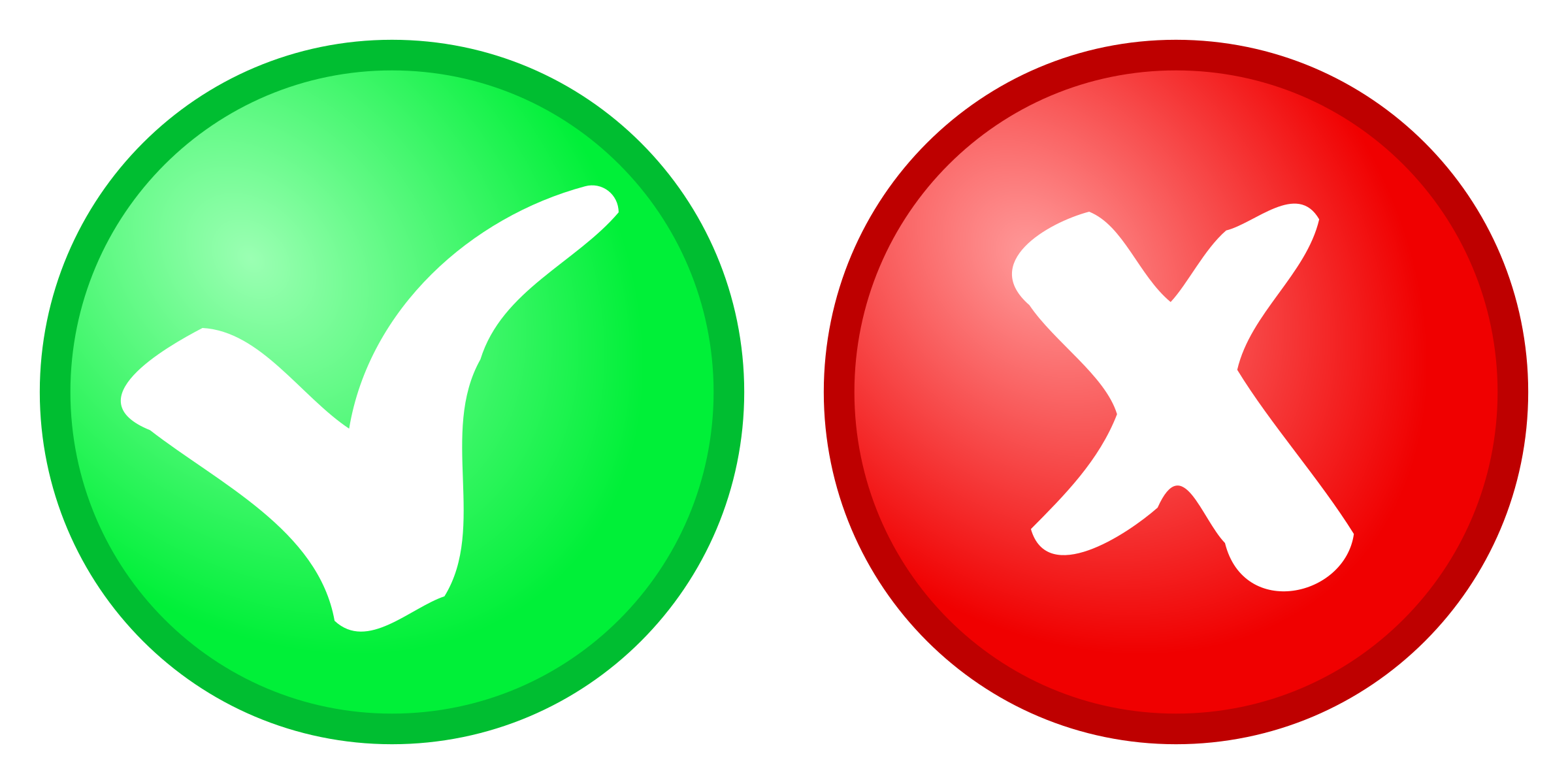 ??
?
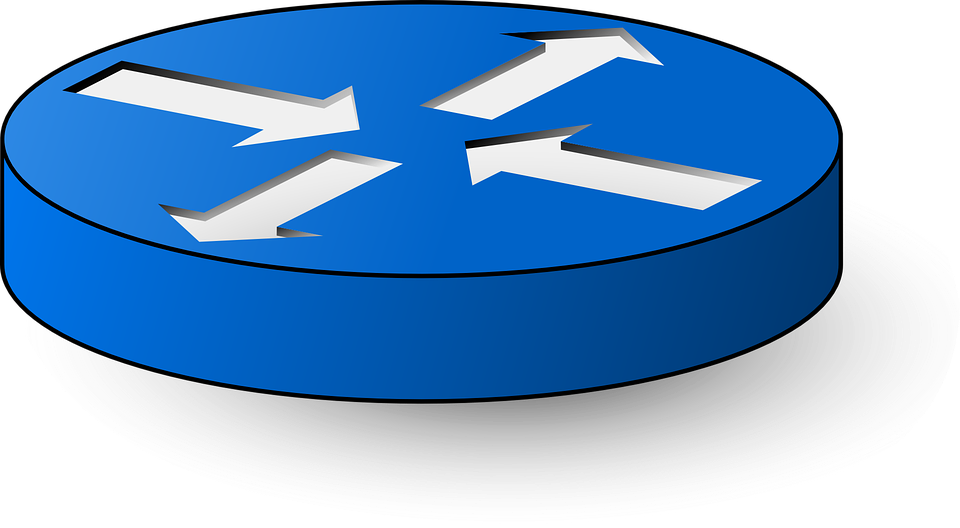 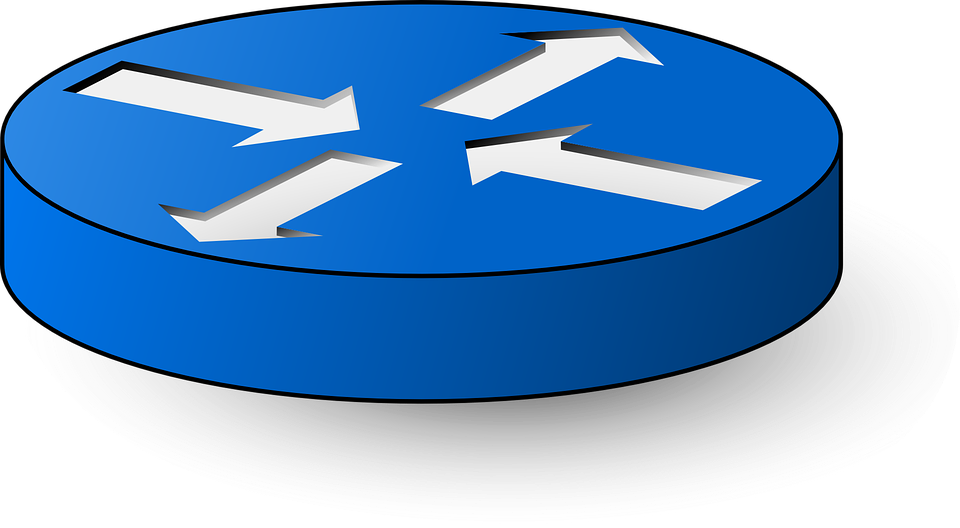 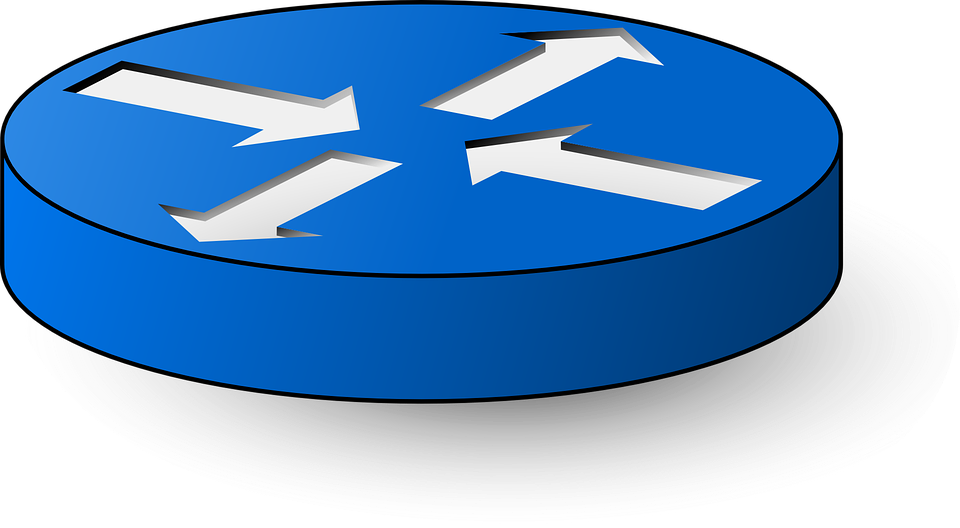 ?
?
?
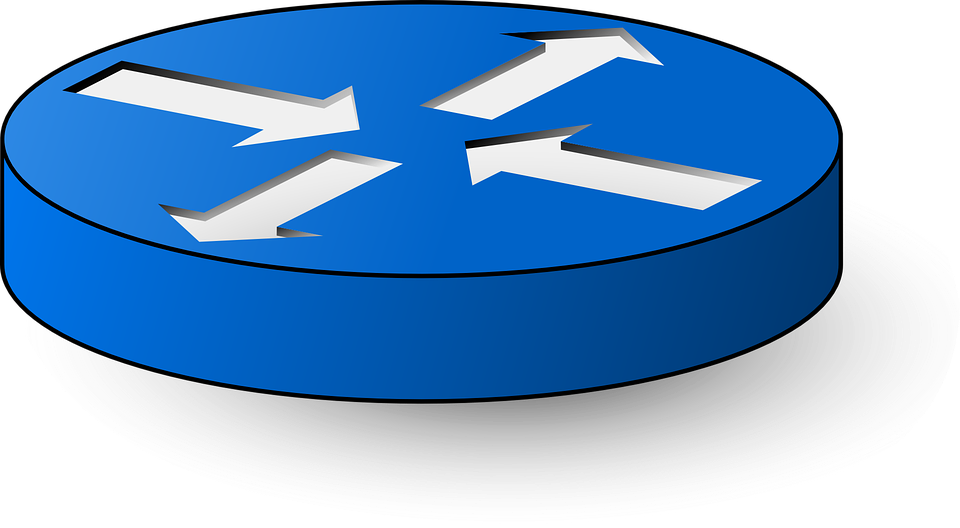 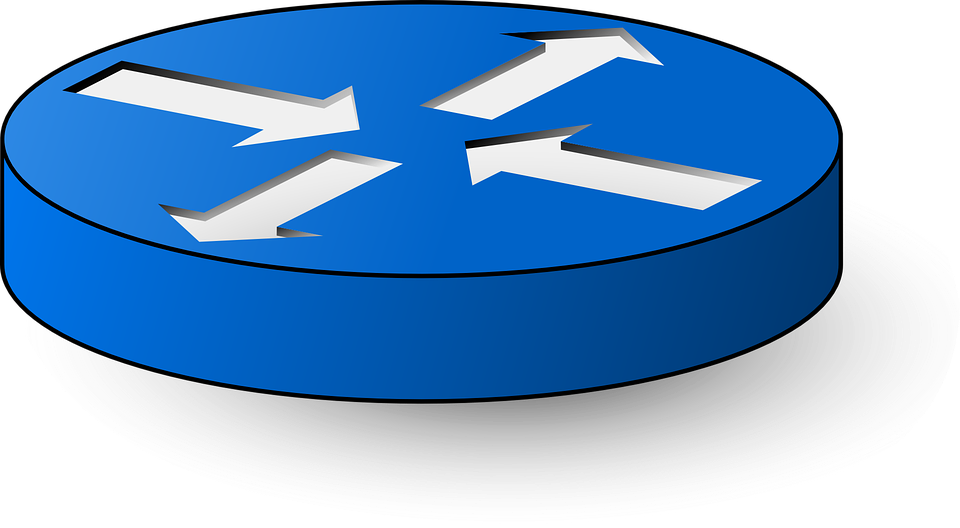 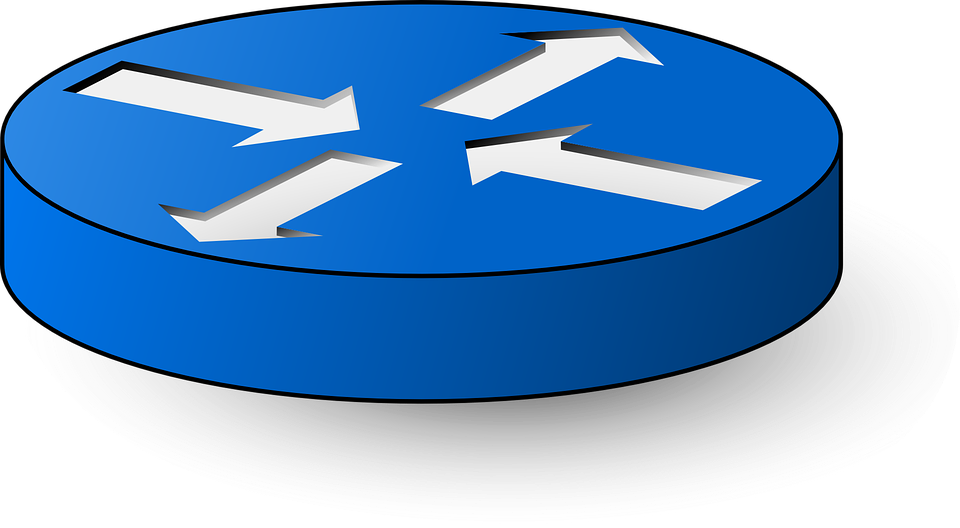 ?
?
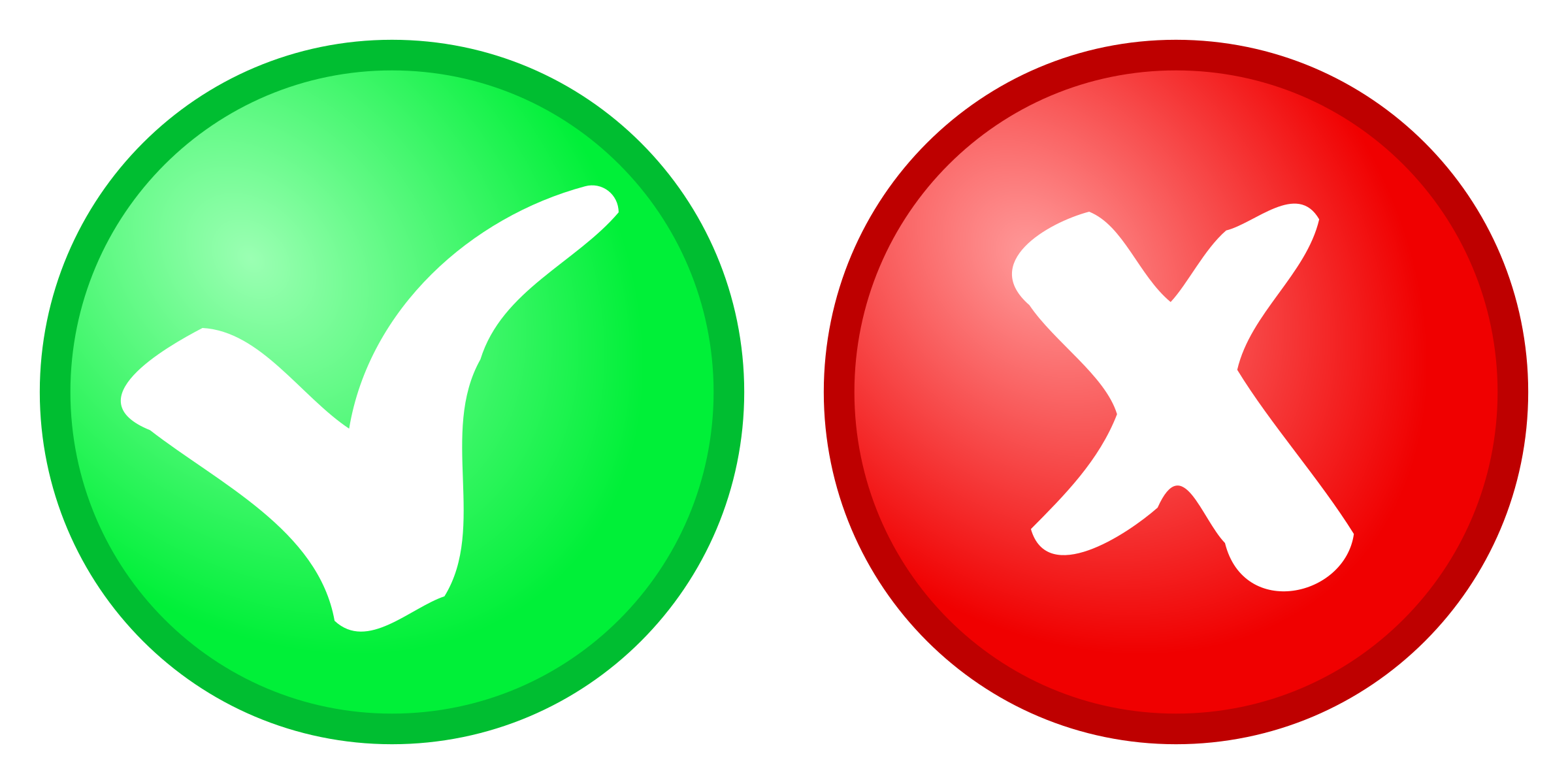 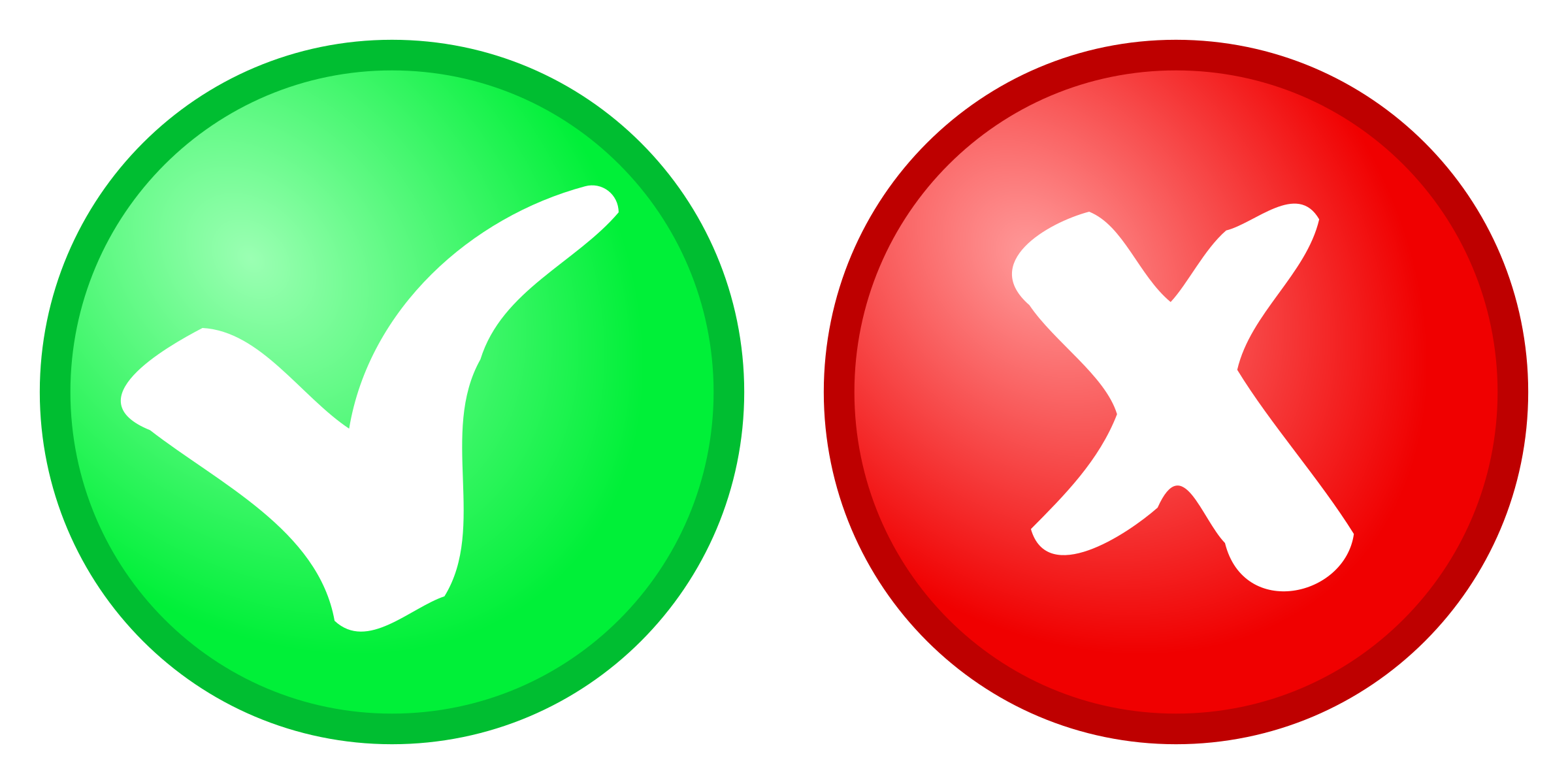 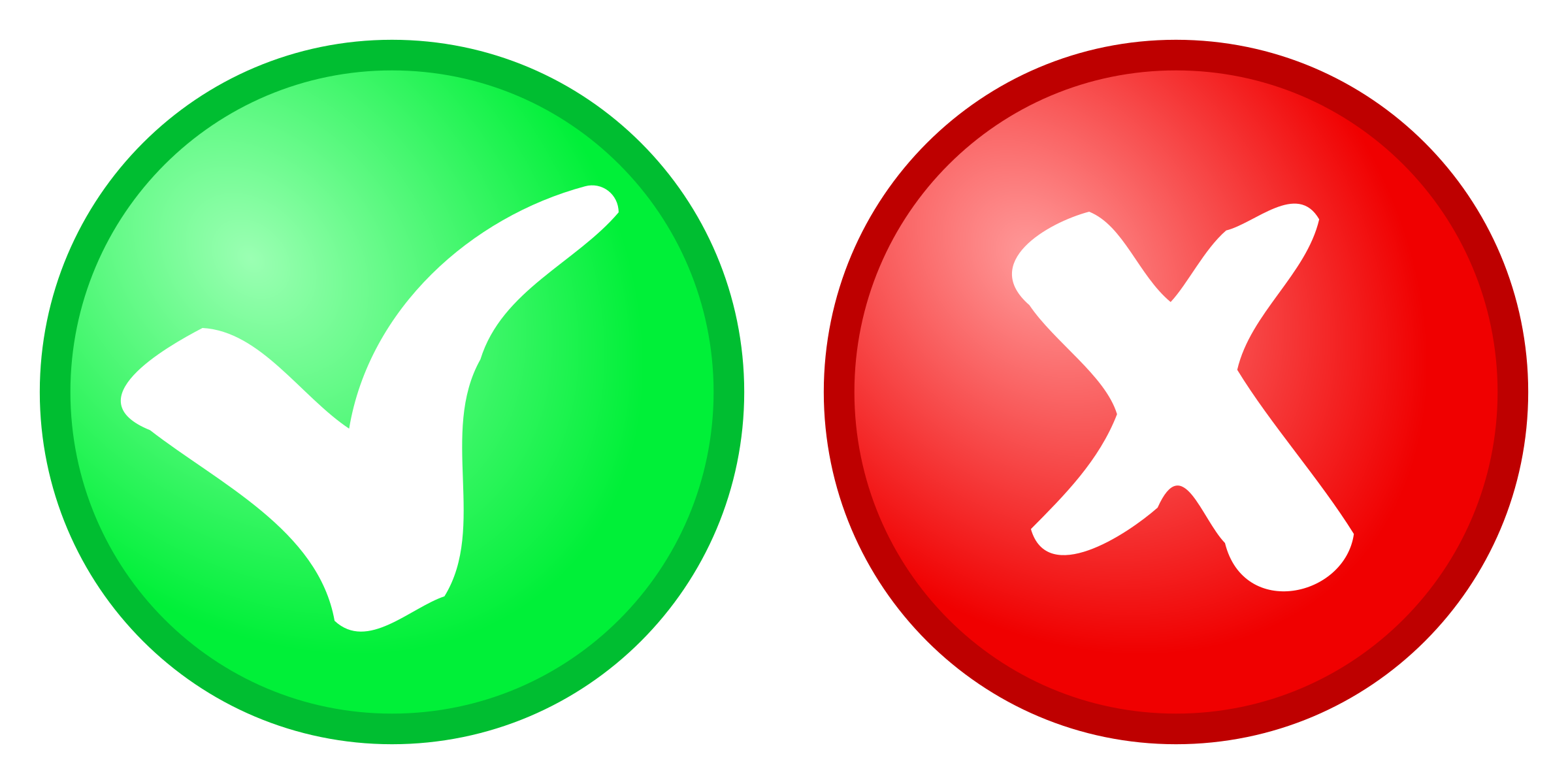 21
T = 20
Statement of the problem
Data:
Sparse time-series (e.g. average of 100 alerts per node over 5 months)

Aim:
Reconstruct topology
Track functional topological changes

Note: Because we use the alerts time series, we can only detect functional link (opposed to structural ones)
22
Cross-correlation
Main source of information is the delay between alerts. We compute the cross-correlation for each pair of nodes (f,g) defined onto [0;T]:
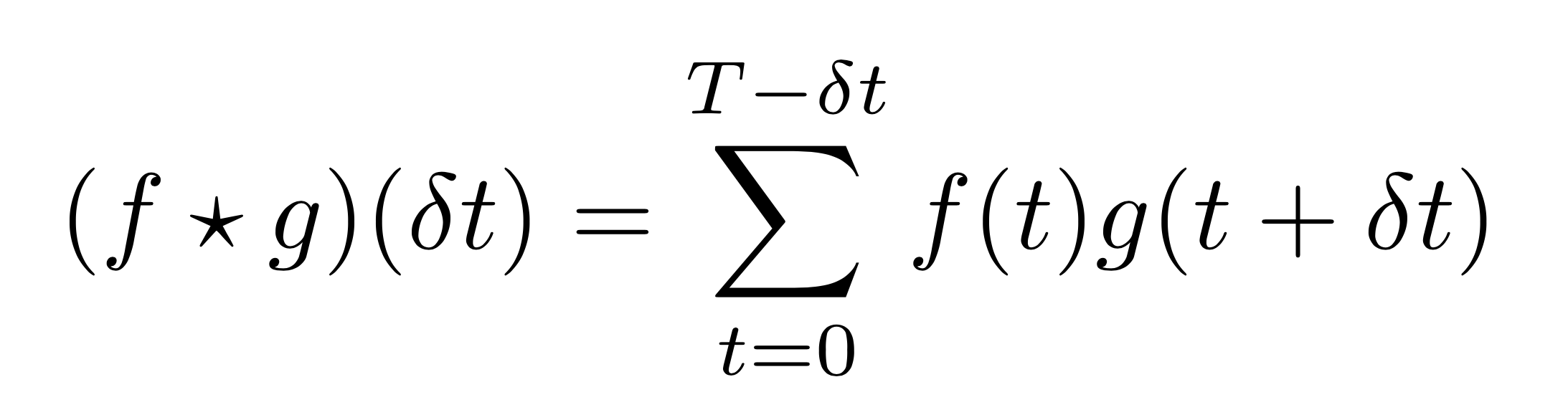 23
Intuition 1
1- The more peaks within the cross-correlation, the more likely the two nodes are connected

f and g two are times series defined onto [0;T]. We define the cumulated number of peaks:
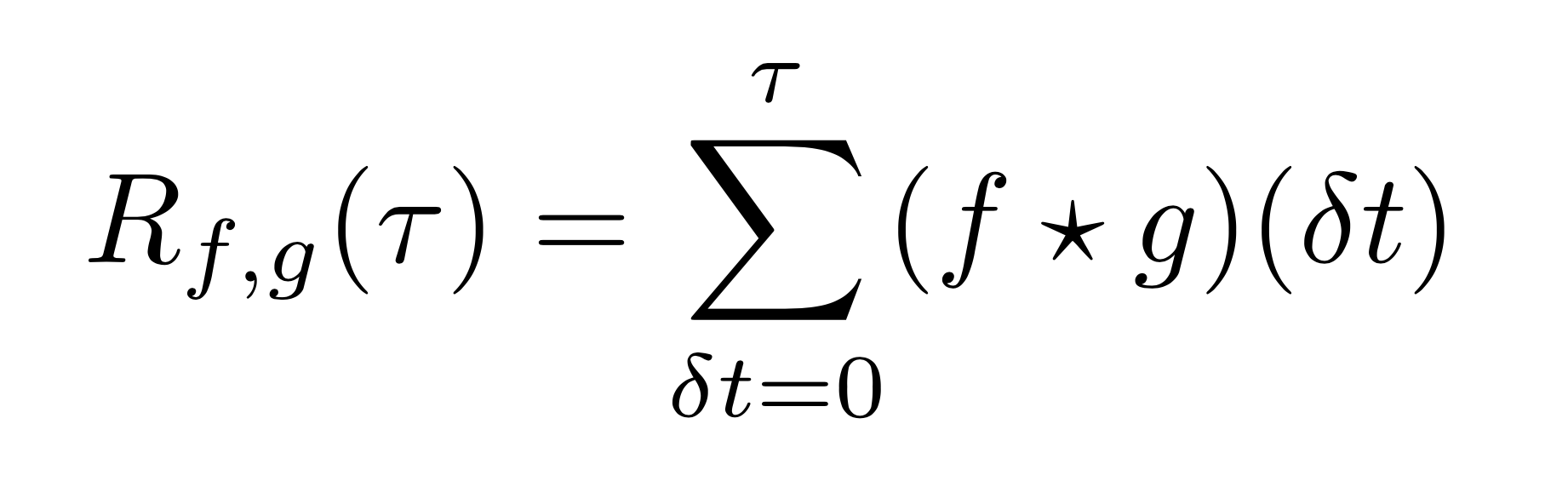 24
Intuition 2
2. The earlier the peaks within the cross-                                                           correlation (the smaller the delay between alerts), the more likely the two nodes are connected:
Average cumulated number of peaks
Z-score
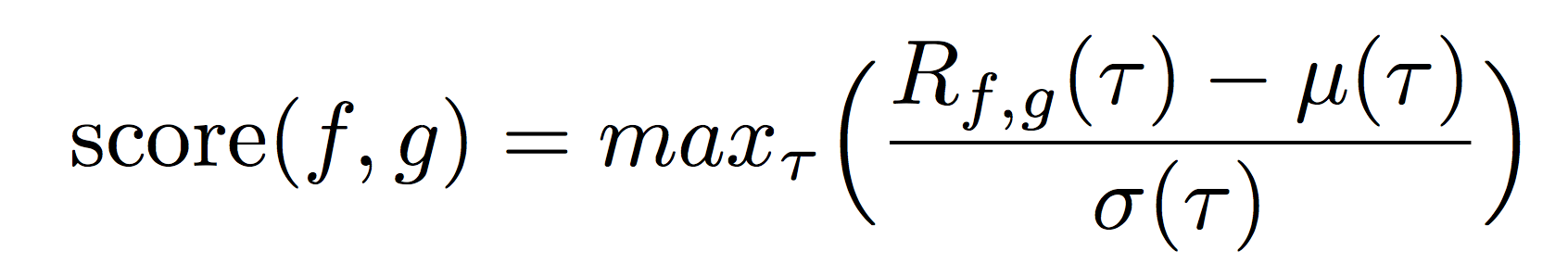 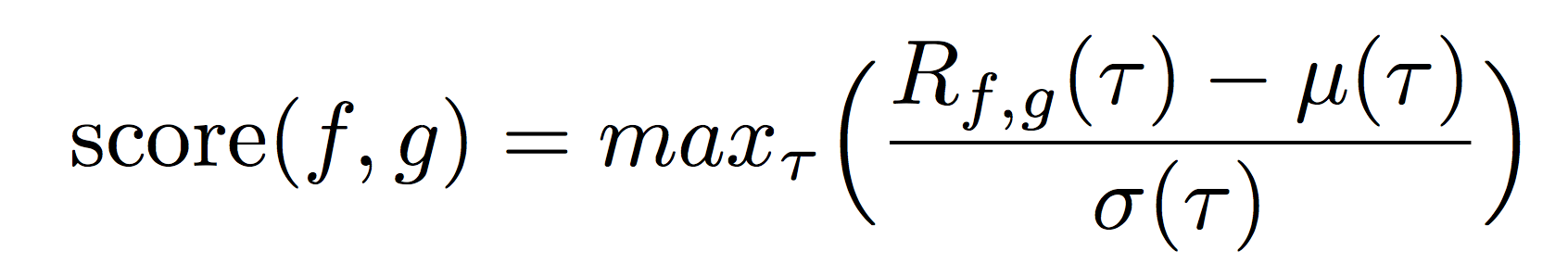 Standard deviation of the cumulated number of peaks
25
Intuition 3
3. We categorize the pairs of nodes according to the number of alerts they emit
26
Example
1. Computation of the cross-correlation (peaks at delay: 100s, 150s, 200s and 400s)
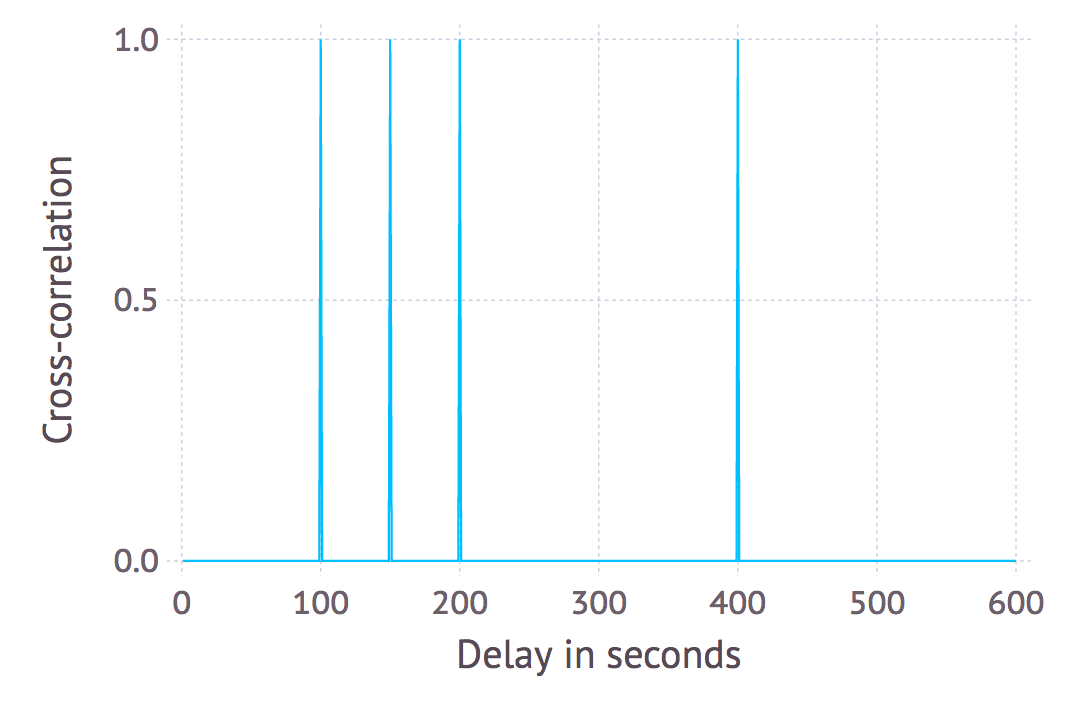 27
Example
2. Computation of the cumulated number of peaks:
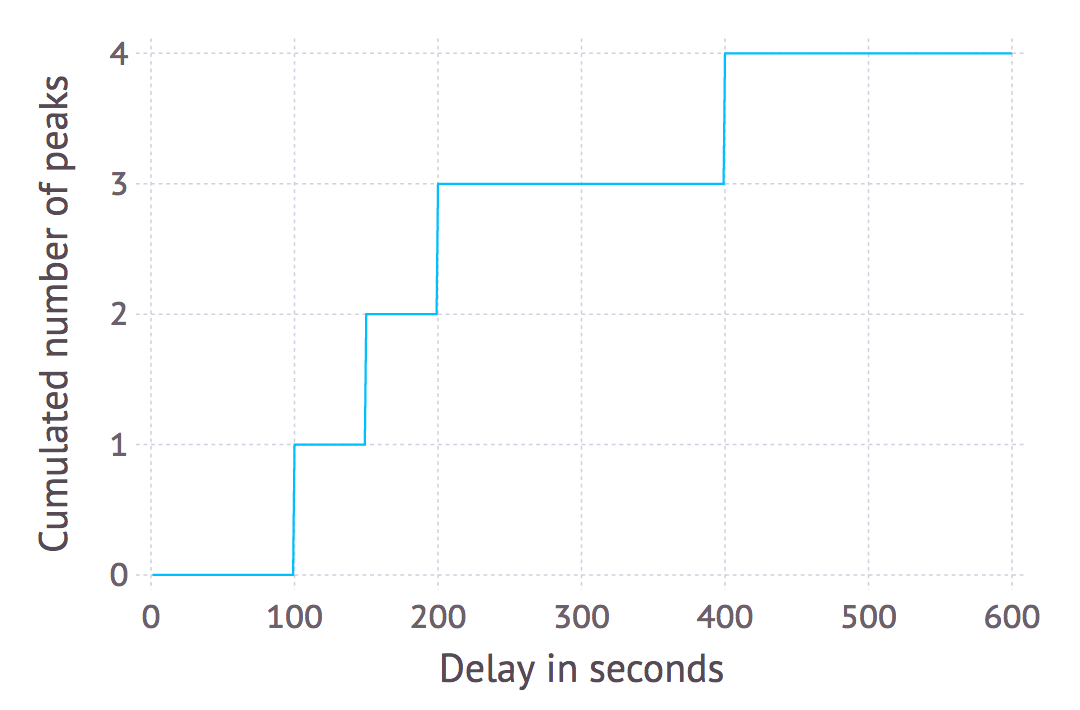 28
Example
3. Computation of the average and of the standard deviation of the cumulated number of peaks
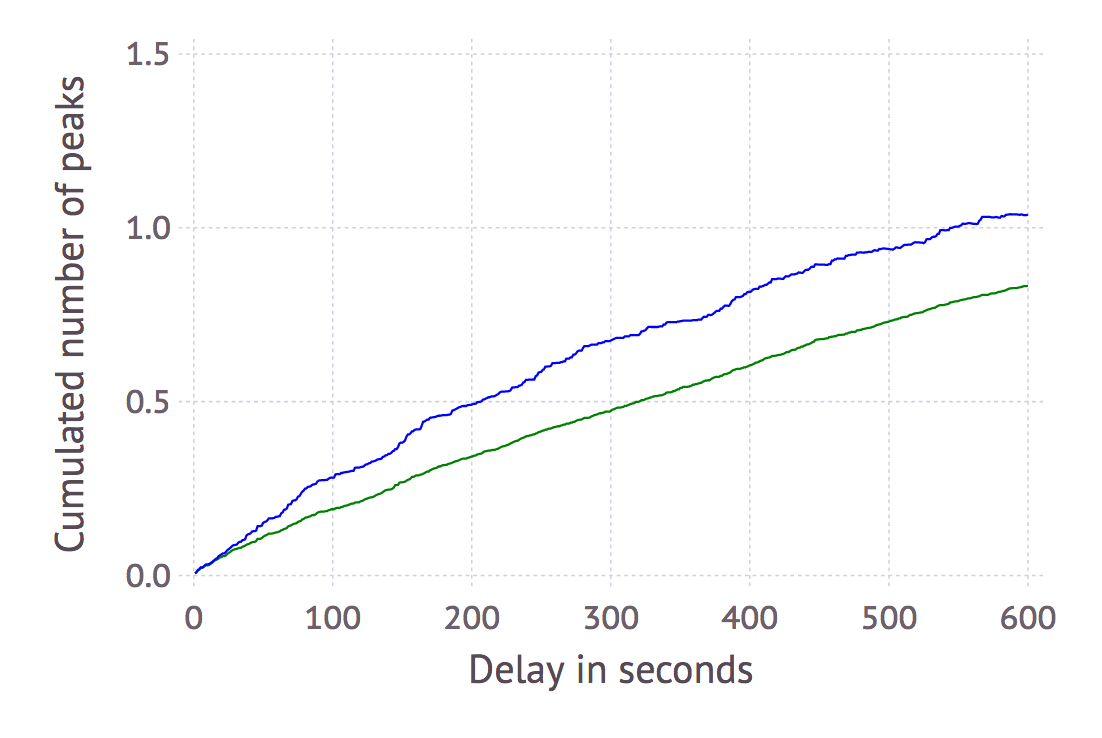 Standard deviation
Average
29
Example
4. Computation of the Z-score and extraction of the score
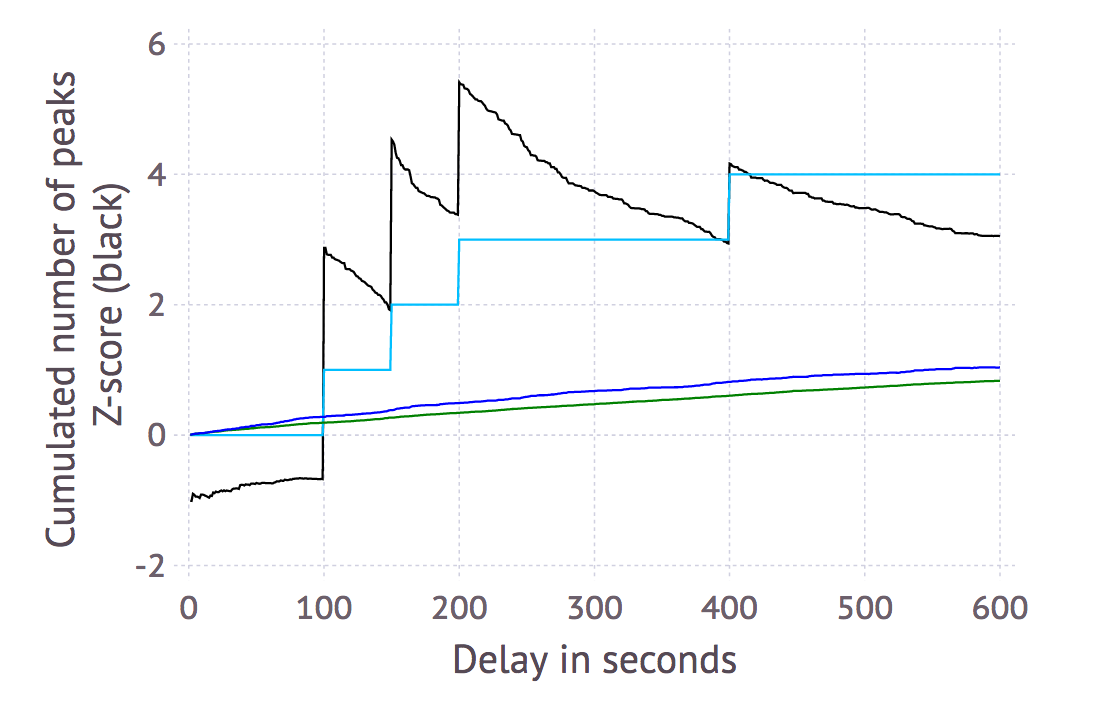 Cumulated number of peaks
Z-score
Standard deviation
Average
30
Problem Formulation
How to get the topology from the scores?   How to track the topological changes?
Solution:
We divide the signal into window
We compute a score s(tw) on each window
We translate the past scores to edges probabilities pe(tw)
31
Edge probabilities
S(tw–1)
S(tw)
S(tw+1)
pe(tw–1)
pe(tw)
pe(tw+1)
Time
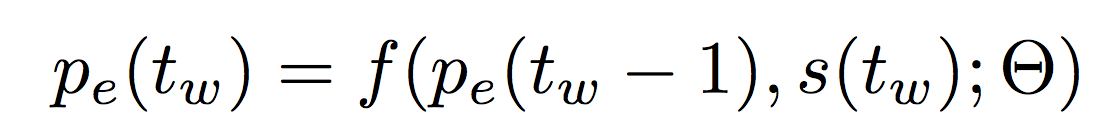 32
Sparsity problem
The main problem is the sparsity. There are very often no alerts between pair of nodes.

Presence of Information: An inference can be made if and only if both nodes of the pair emit an alert during the time window considered
33
Edge probabilities
Three cases:
High score and information => we increase the edge probability
Low score and no information => we decrease the edge probability
No information => we do nothing

Warning:
The more time goes by, the less valuable our information is => introduction of a decay
34
Edge probabilities Model
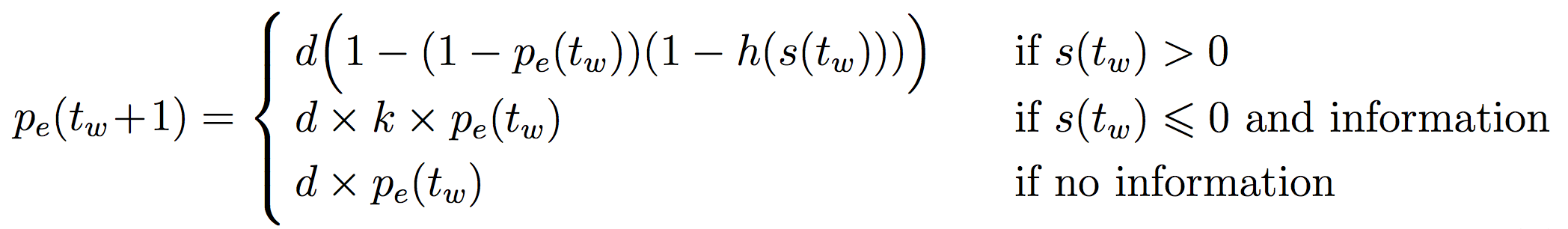 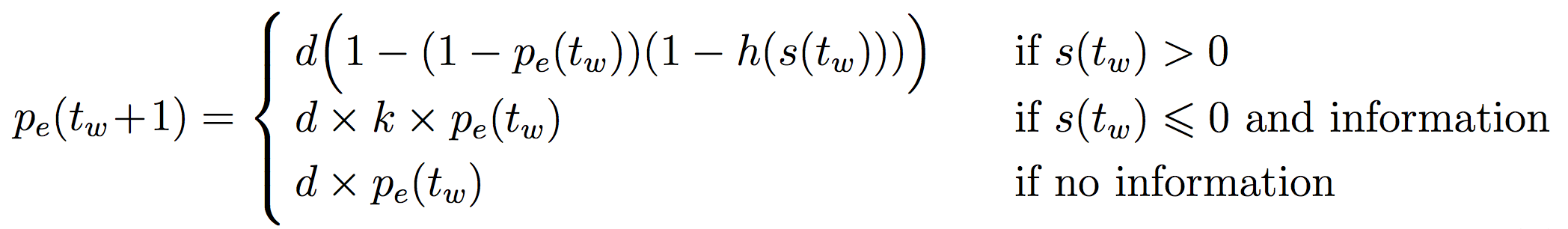 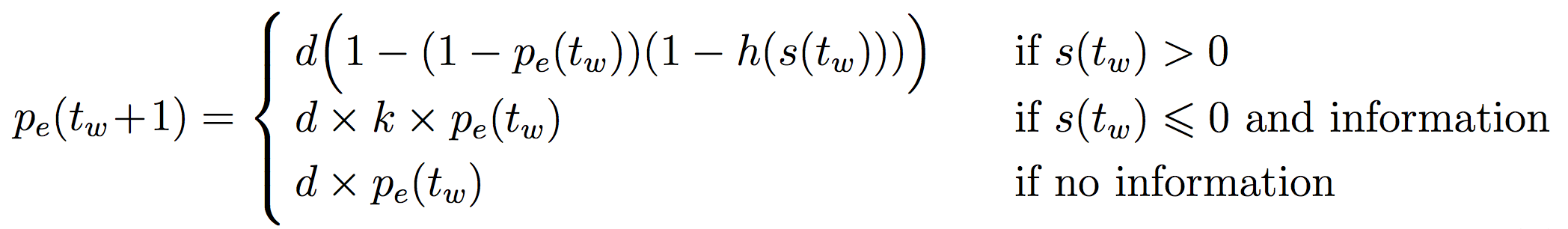 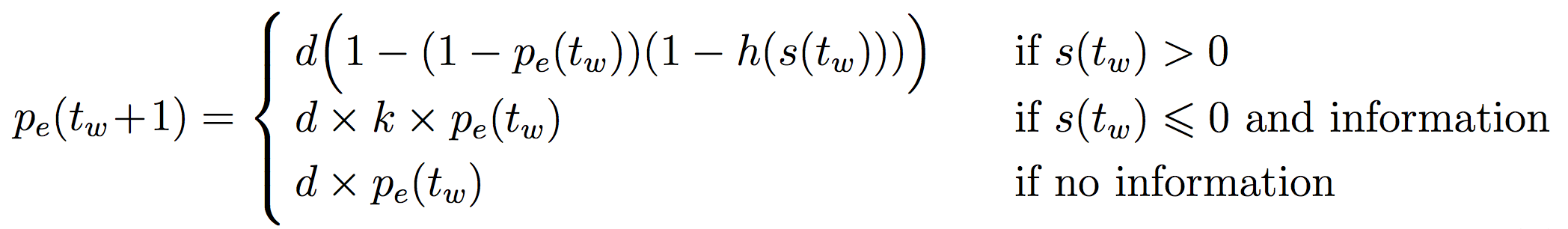 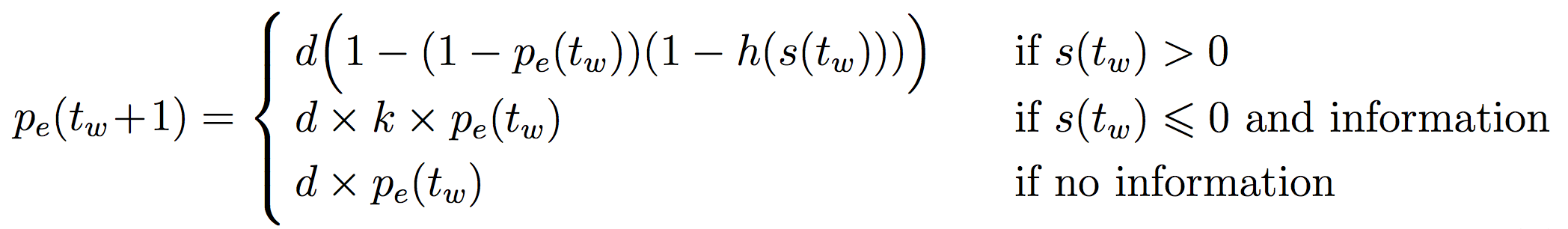 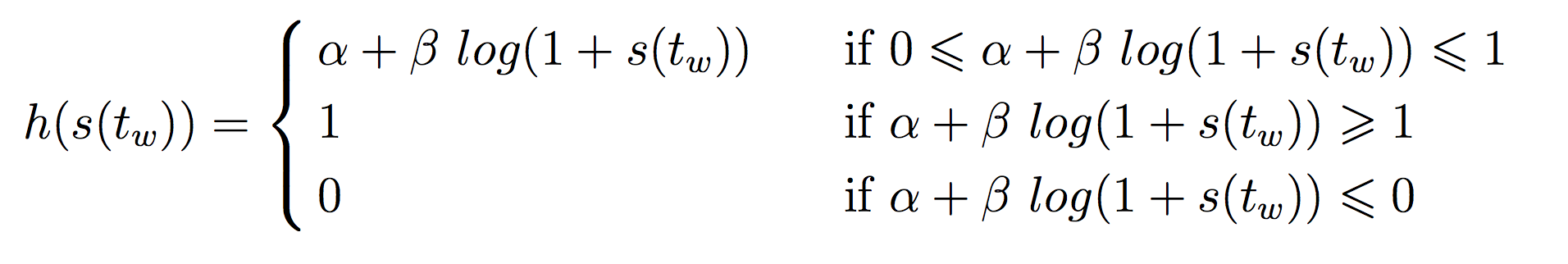 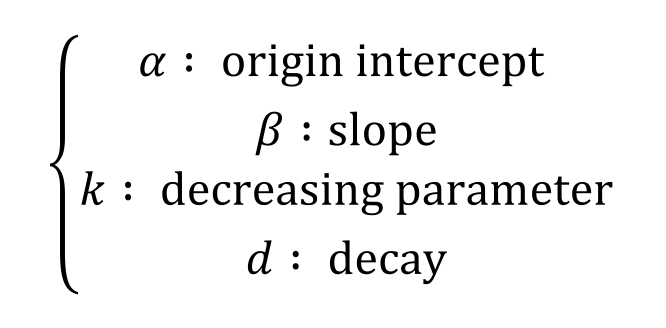 (slope intercept parameter)
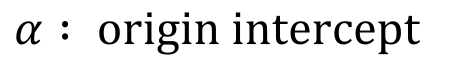 (slope parameter)
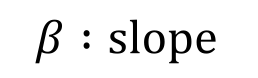 (decreasing parameter)
35
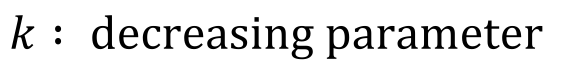 (decay parameter)
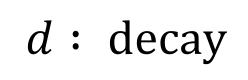 Edge probabilities
S(tw–1)
S(tw)
S(tw+1)
prediction
prediction
pe(tw–1)
pe(tw)
pe(tw+1)
Time
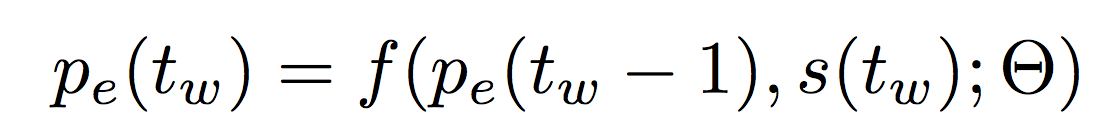 36
Error Function
37
Error Function
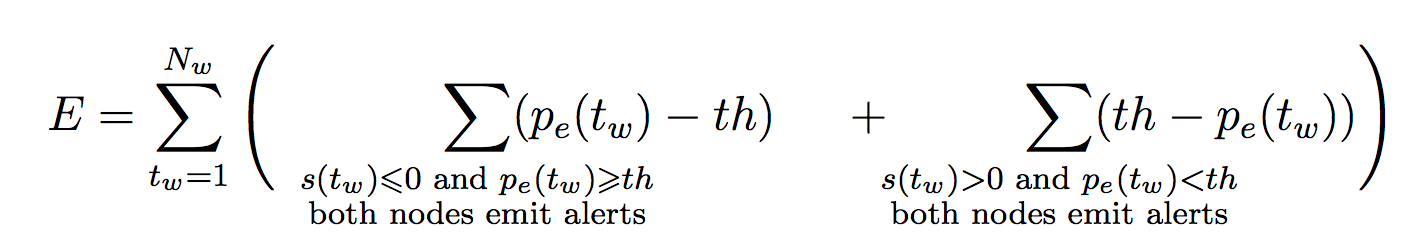 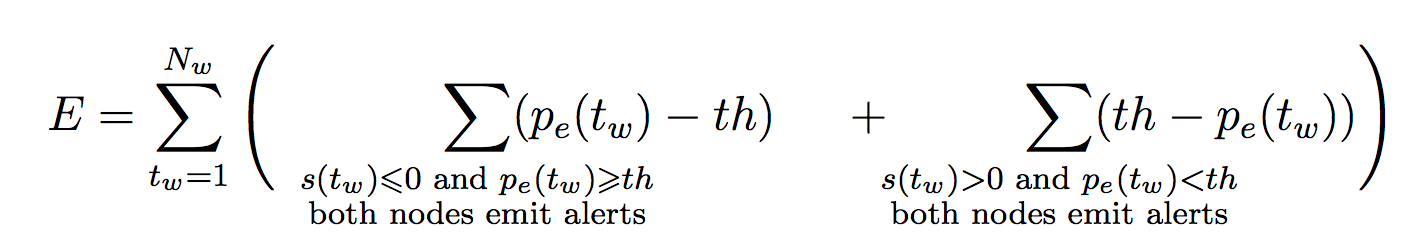 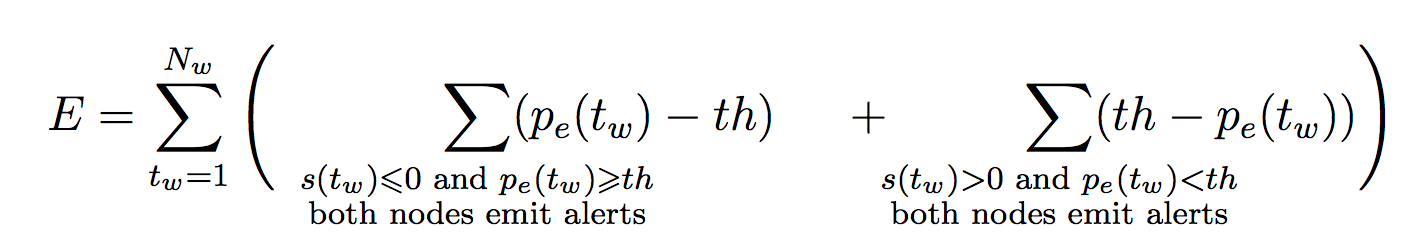 If the score is low we expect a low edge probability
If the score is high we expect a high edge probability
We minimize the error using gradient descent and take the resulting parameters.
38
Summary
39
How to validate the method?
We detect functional links. Several validations method:
Predict the future
Analyze the prediction of functional links

=> Easier to create a network where functional links are structural link
40
Synthetic Data
We created synthetic data where problems occur on edges and make their extremity nodes emit alerts in  quick succession. 

It depends mainly on two parameters:
The number of alerts 
The rate of change of the topology
41
Synthetic Data Example
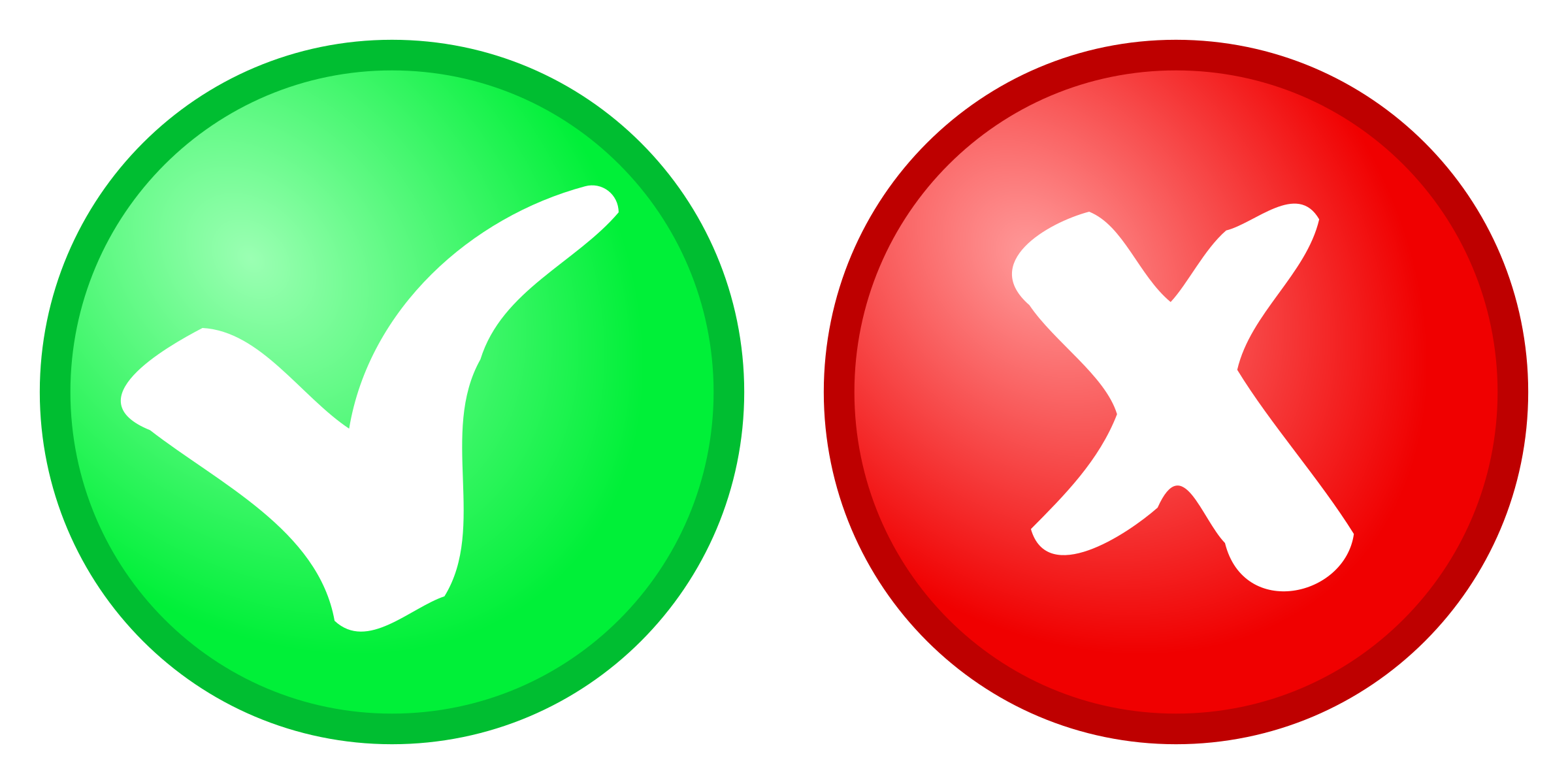 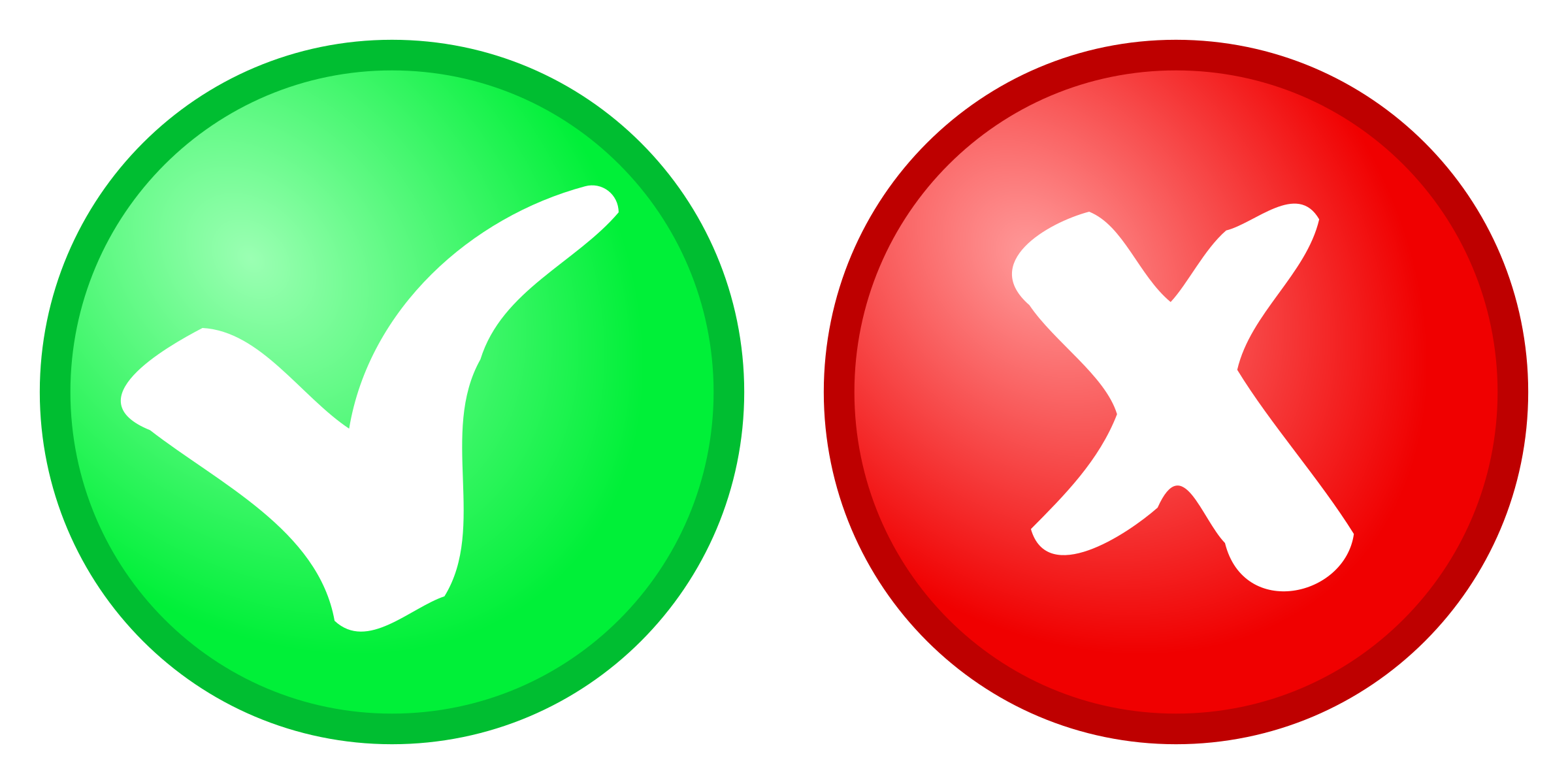 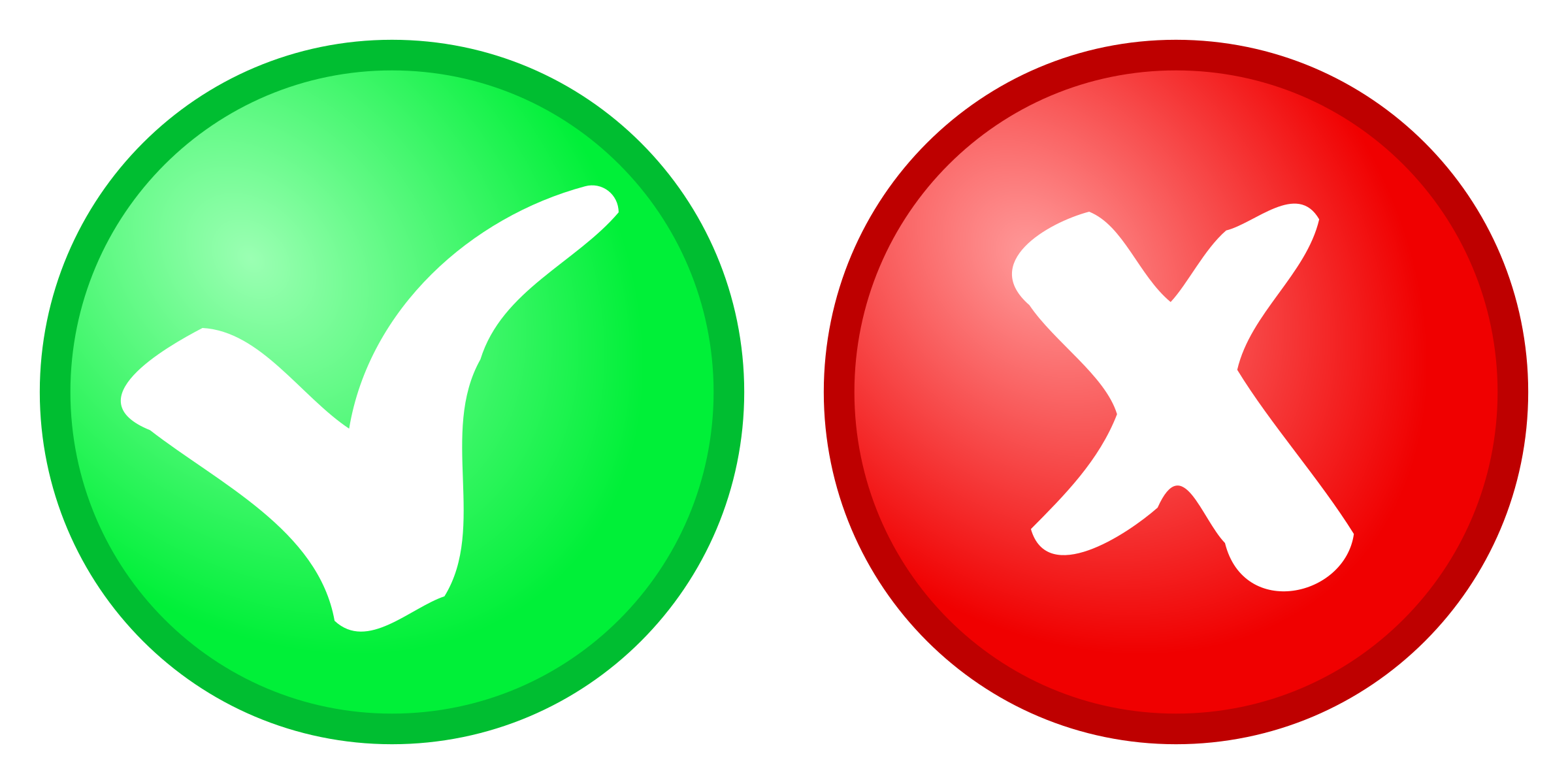 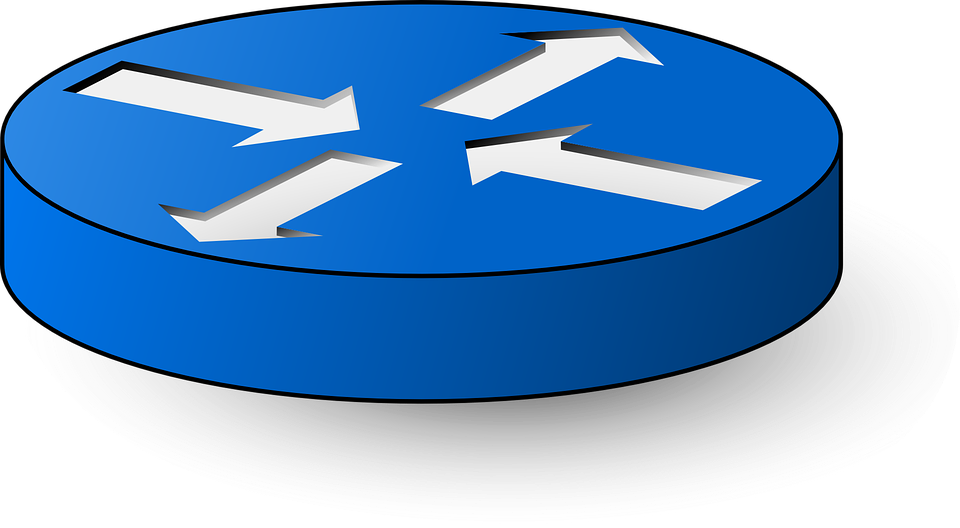 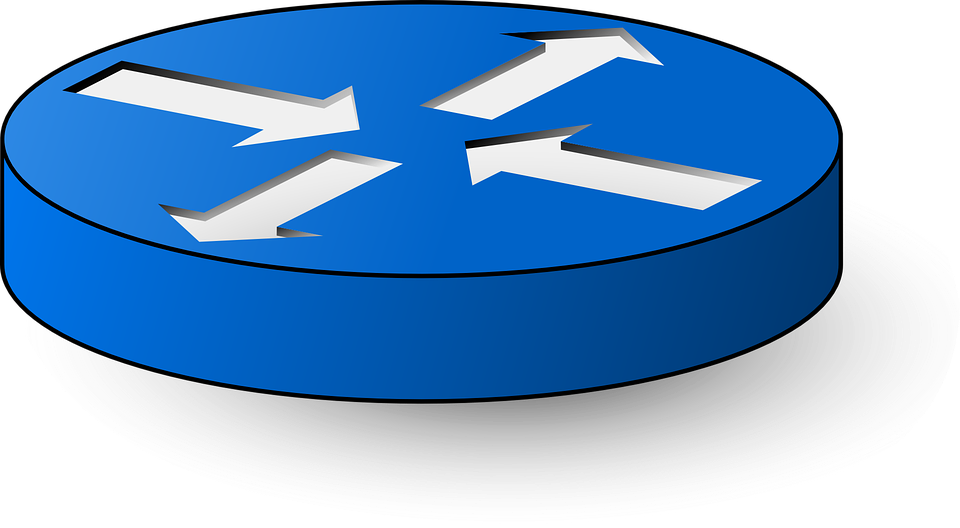 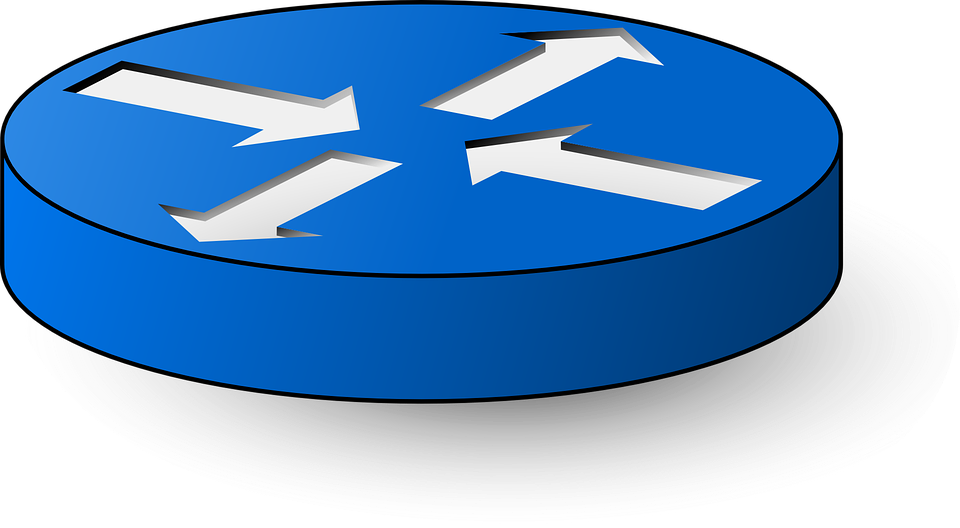 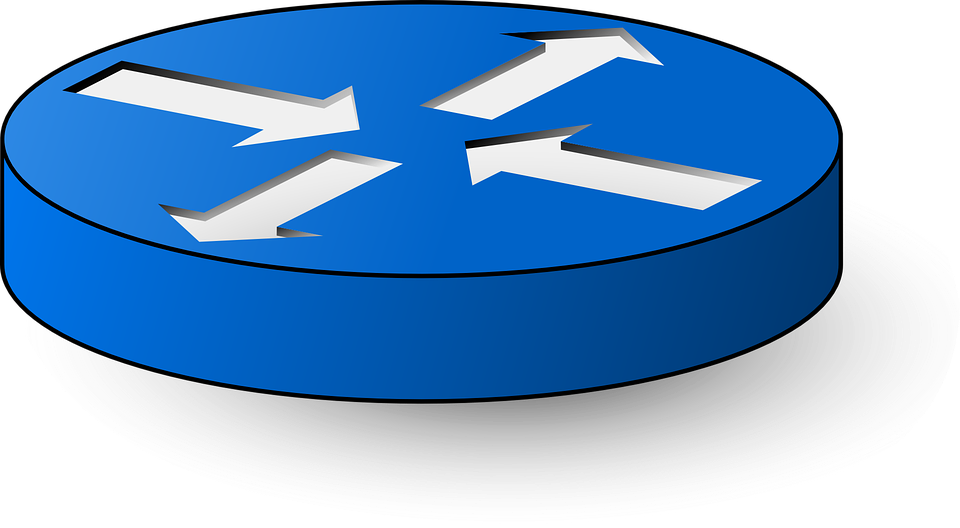 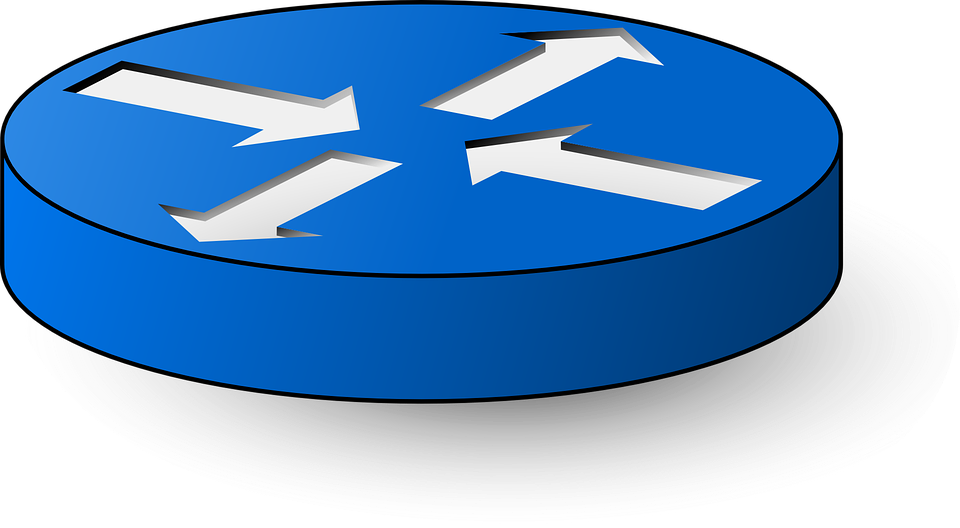 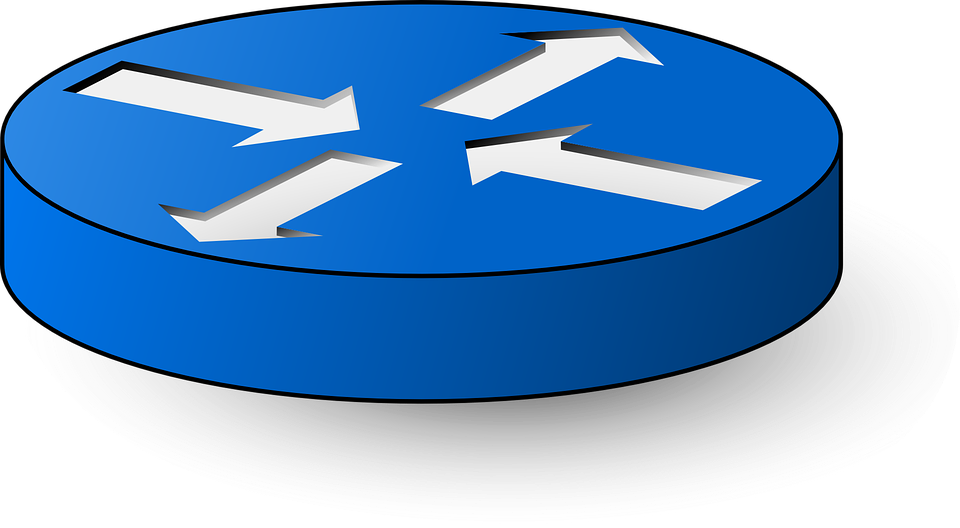 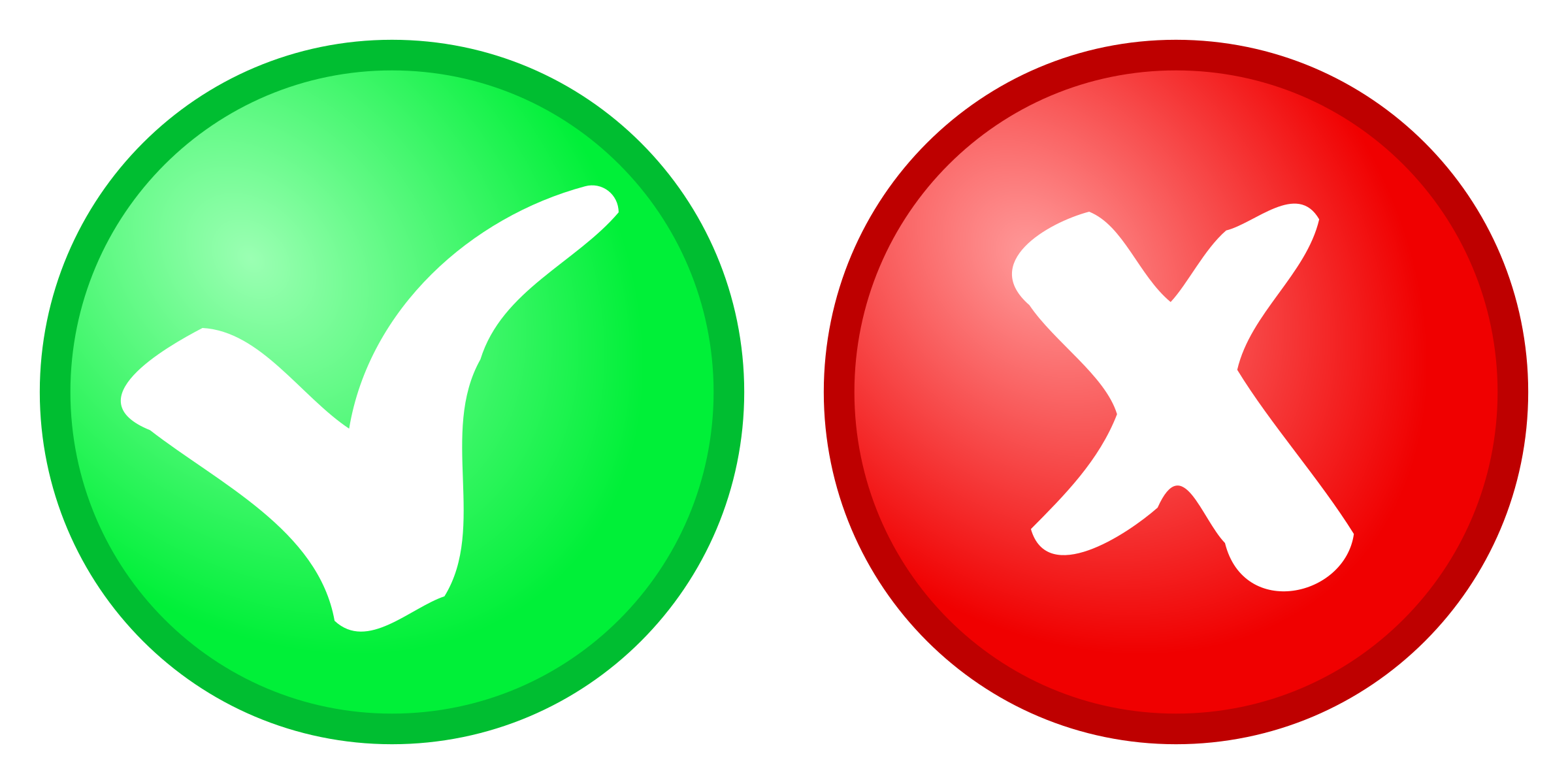 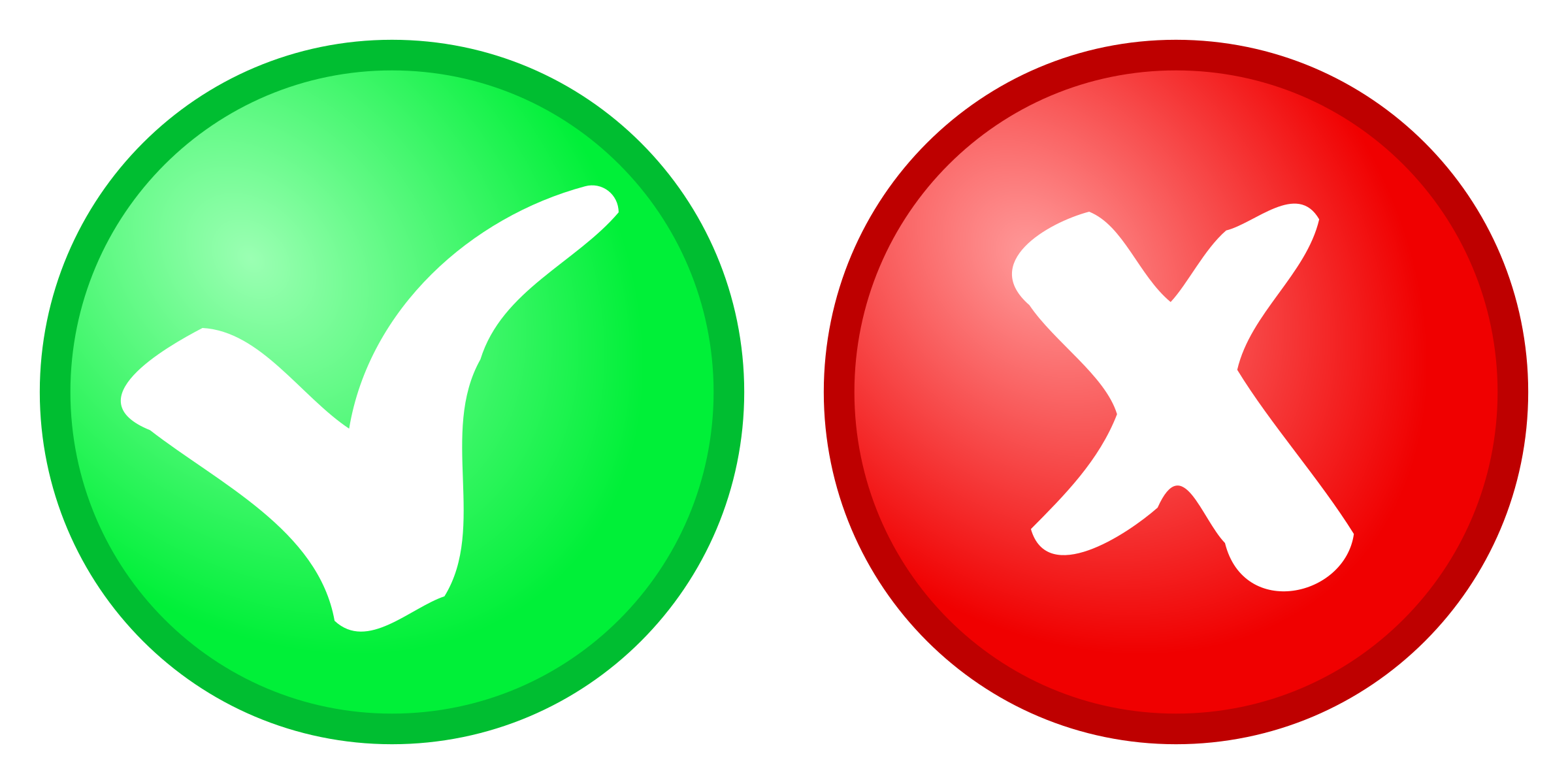 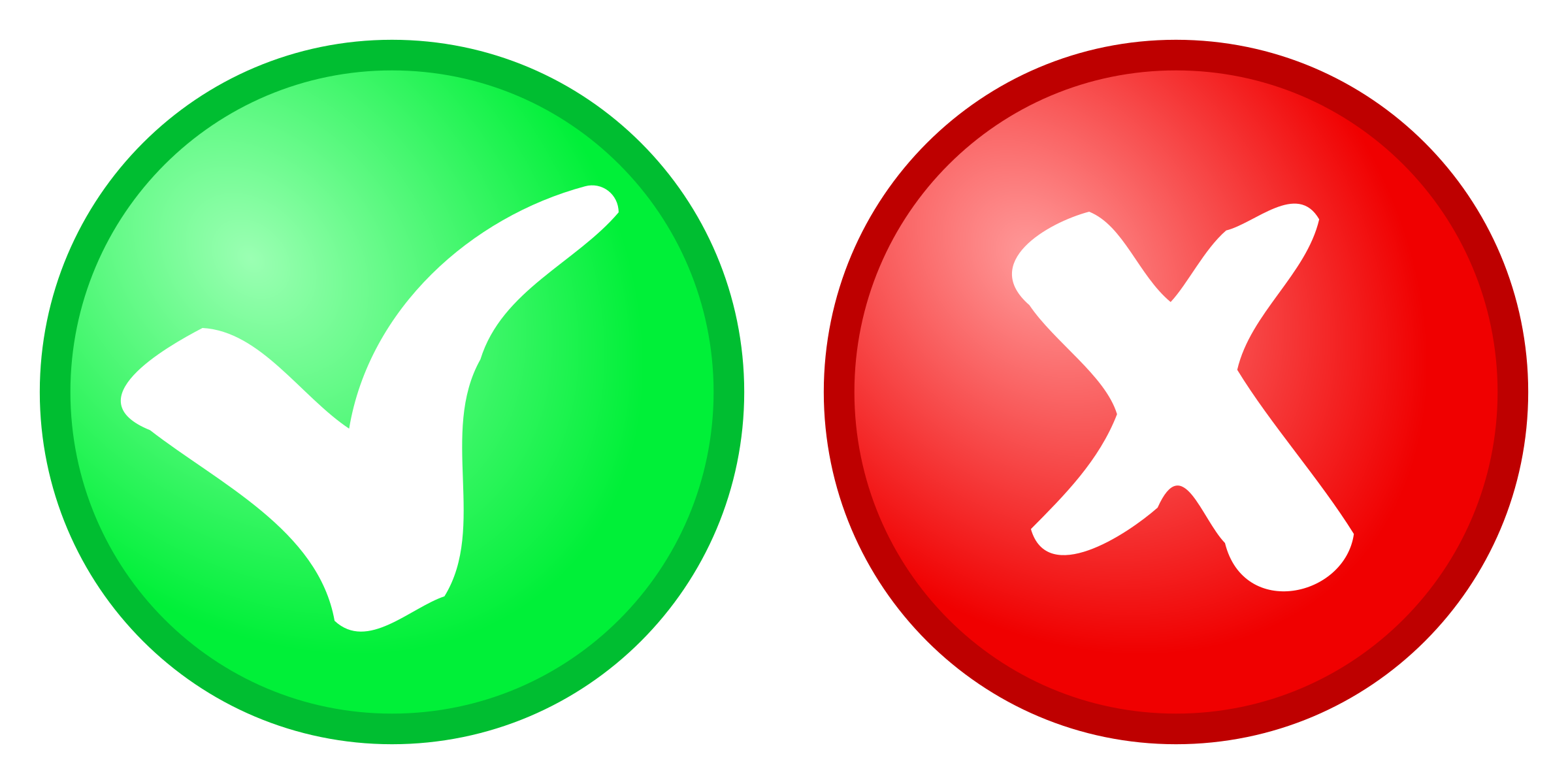 42
Synthetic Data Example
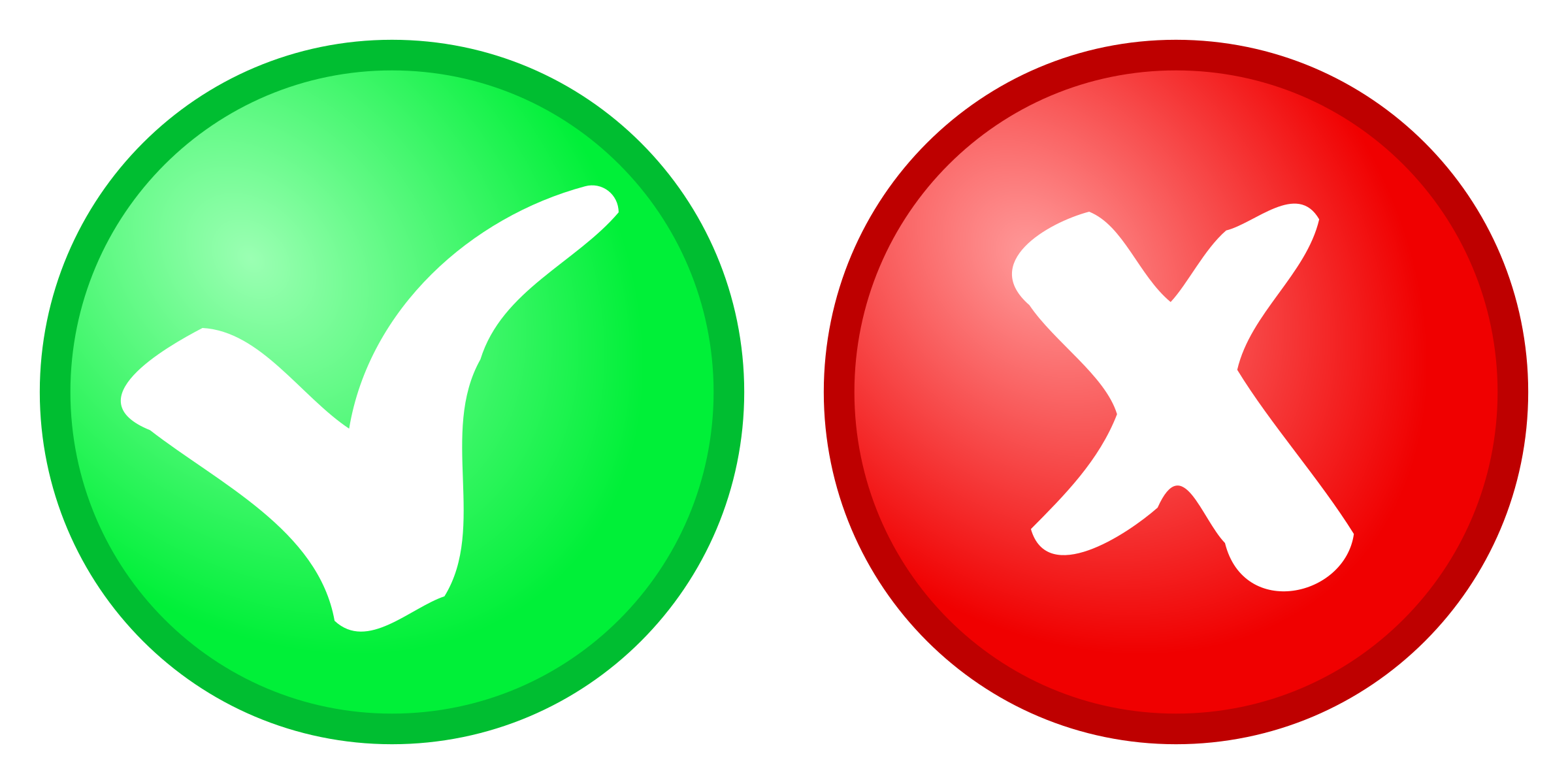 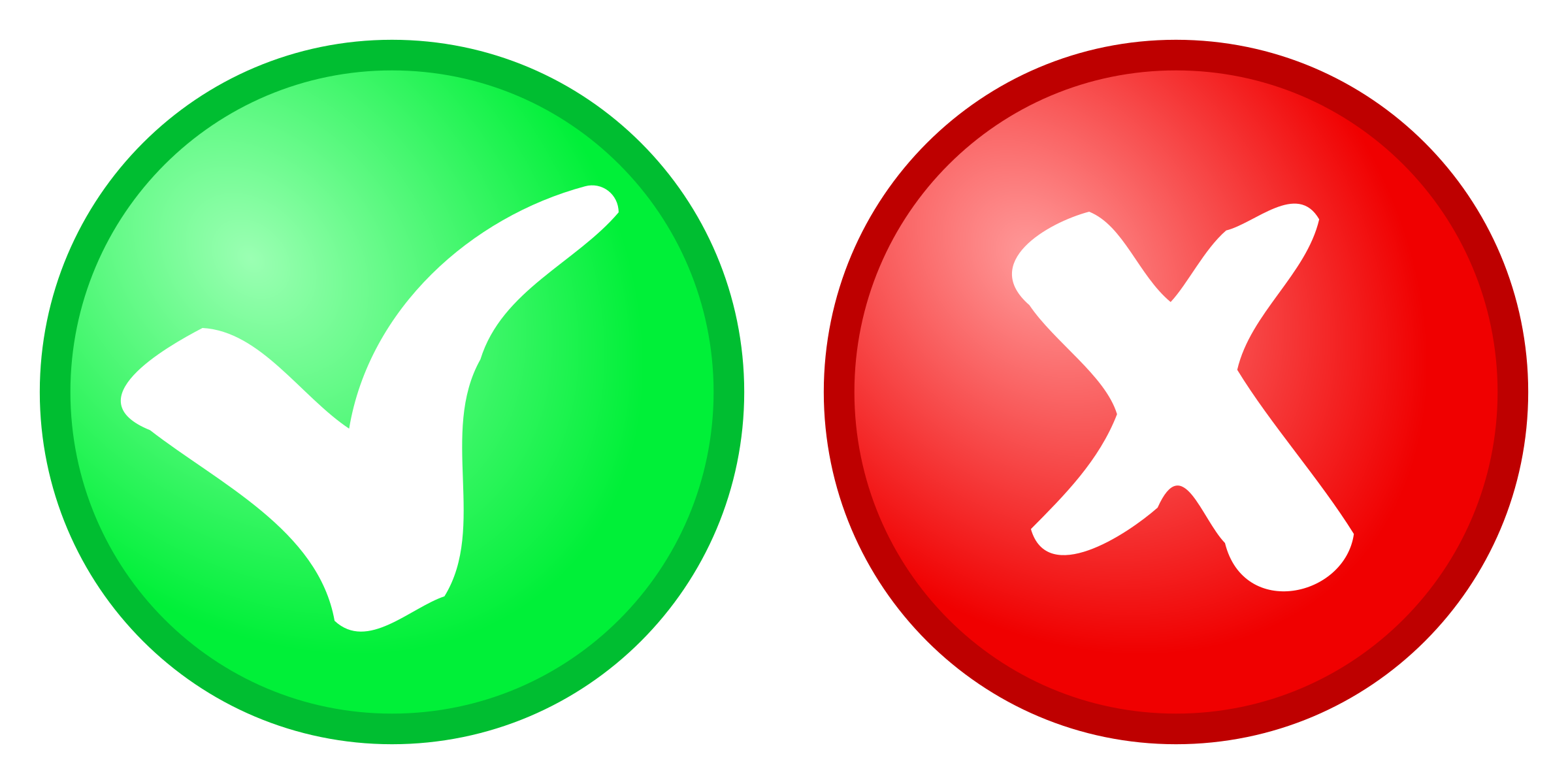 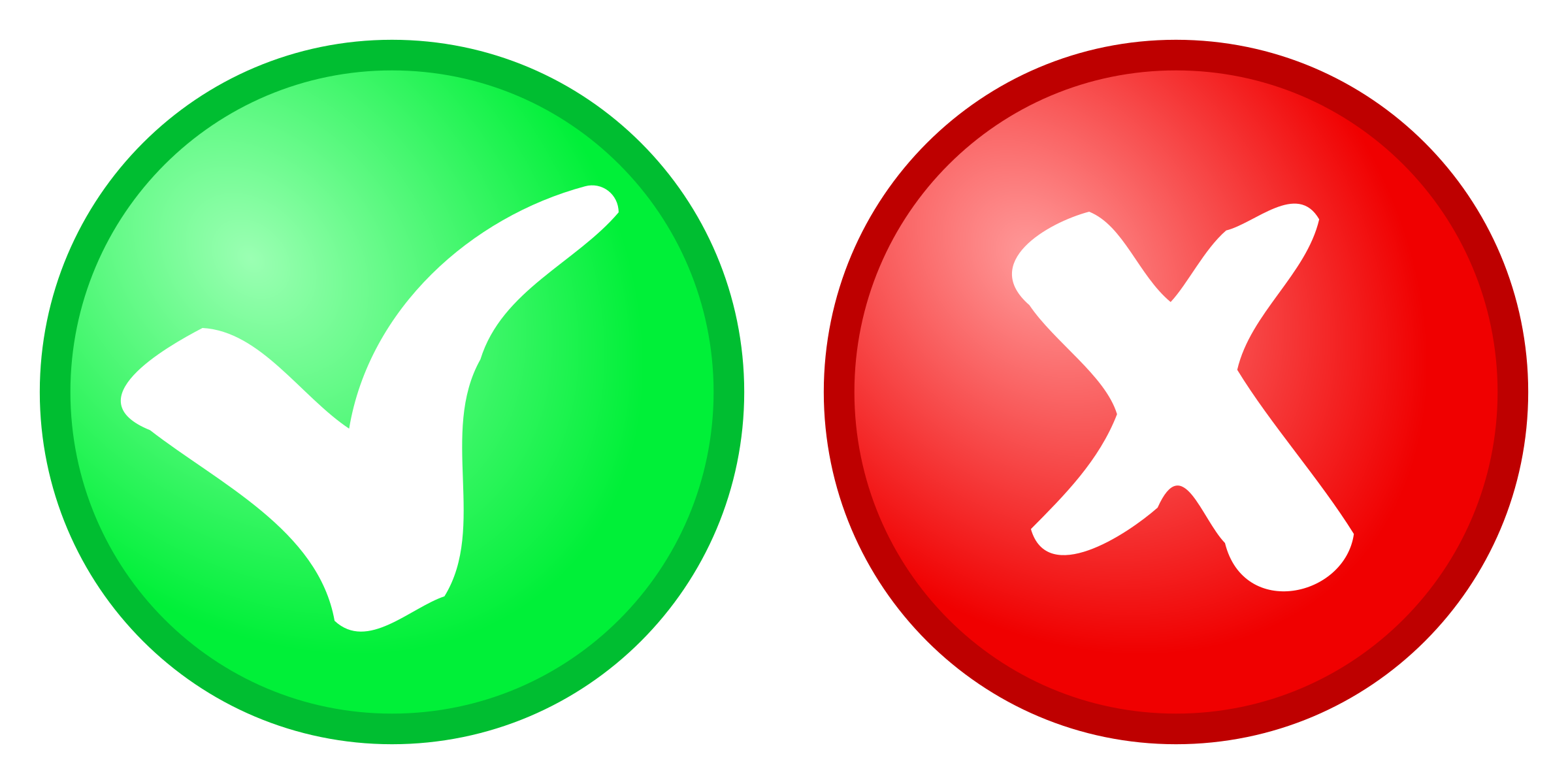 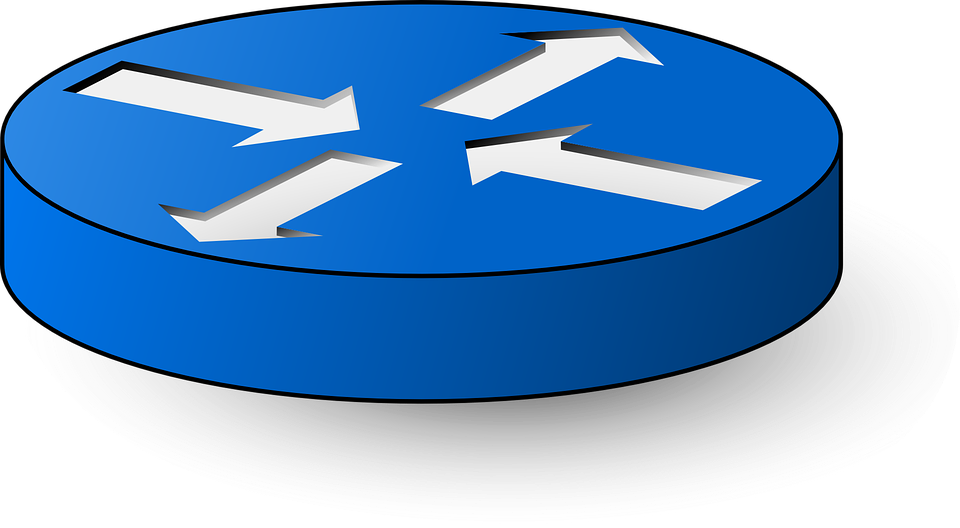 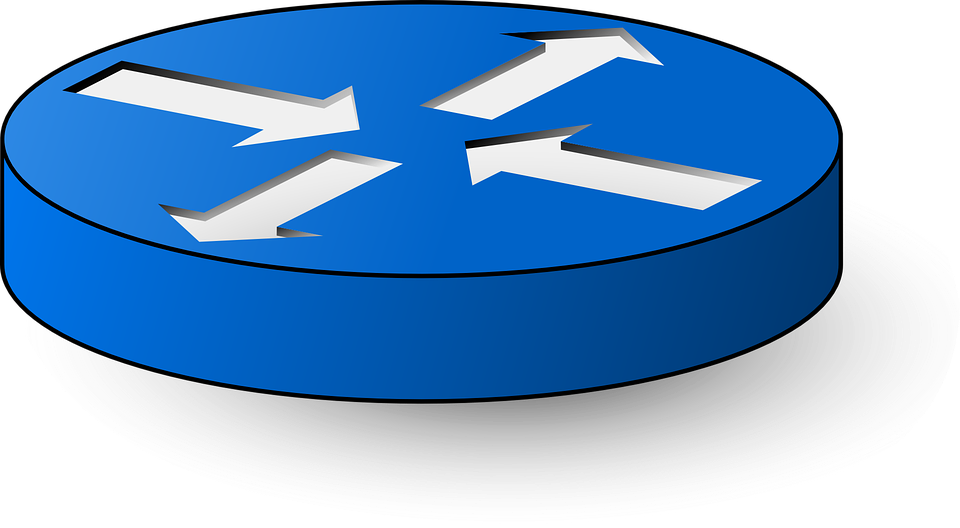 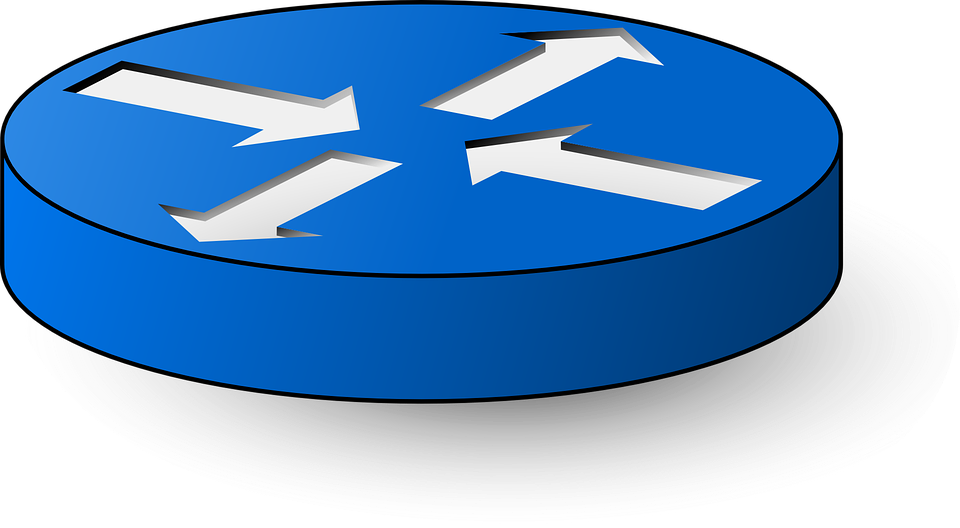 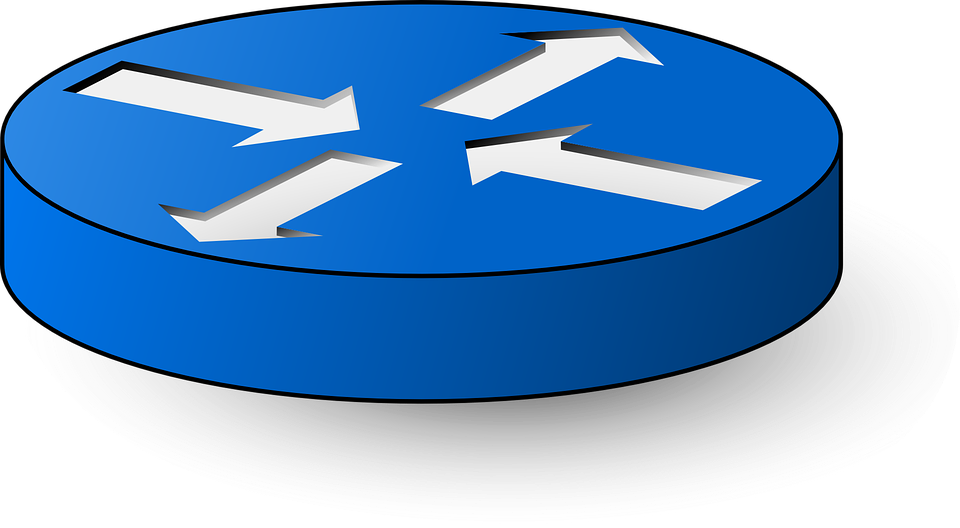 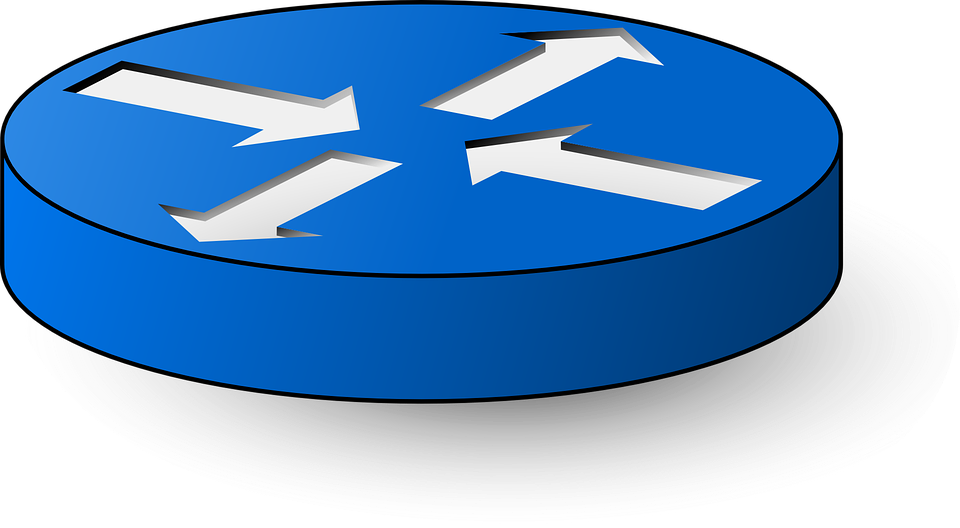 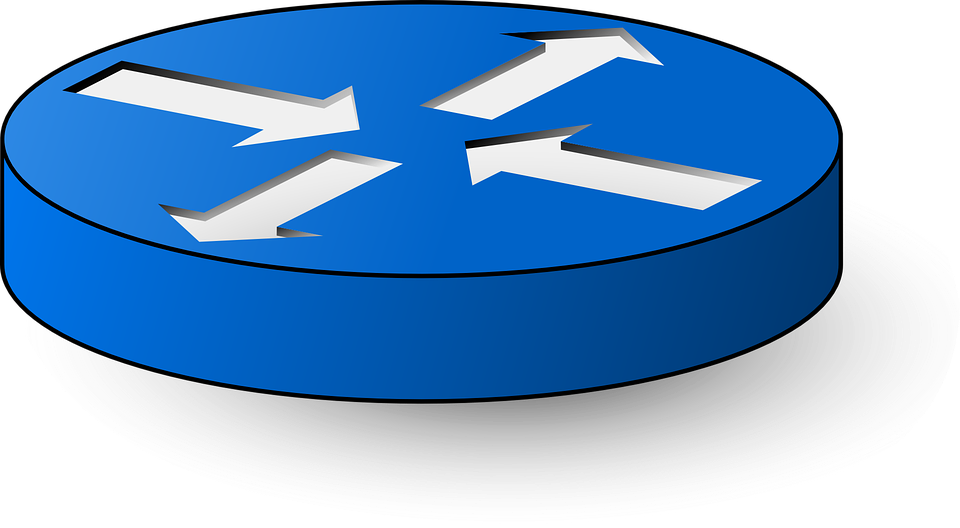 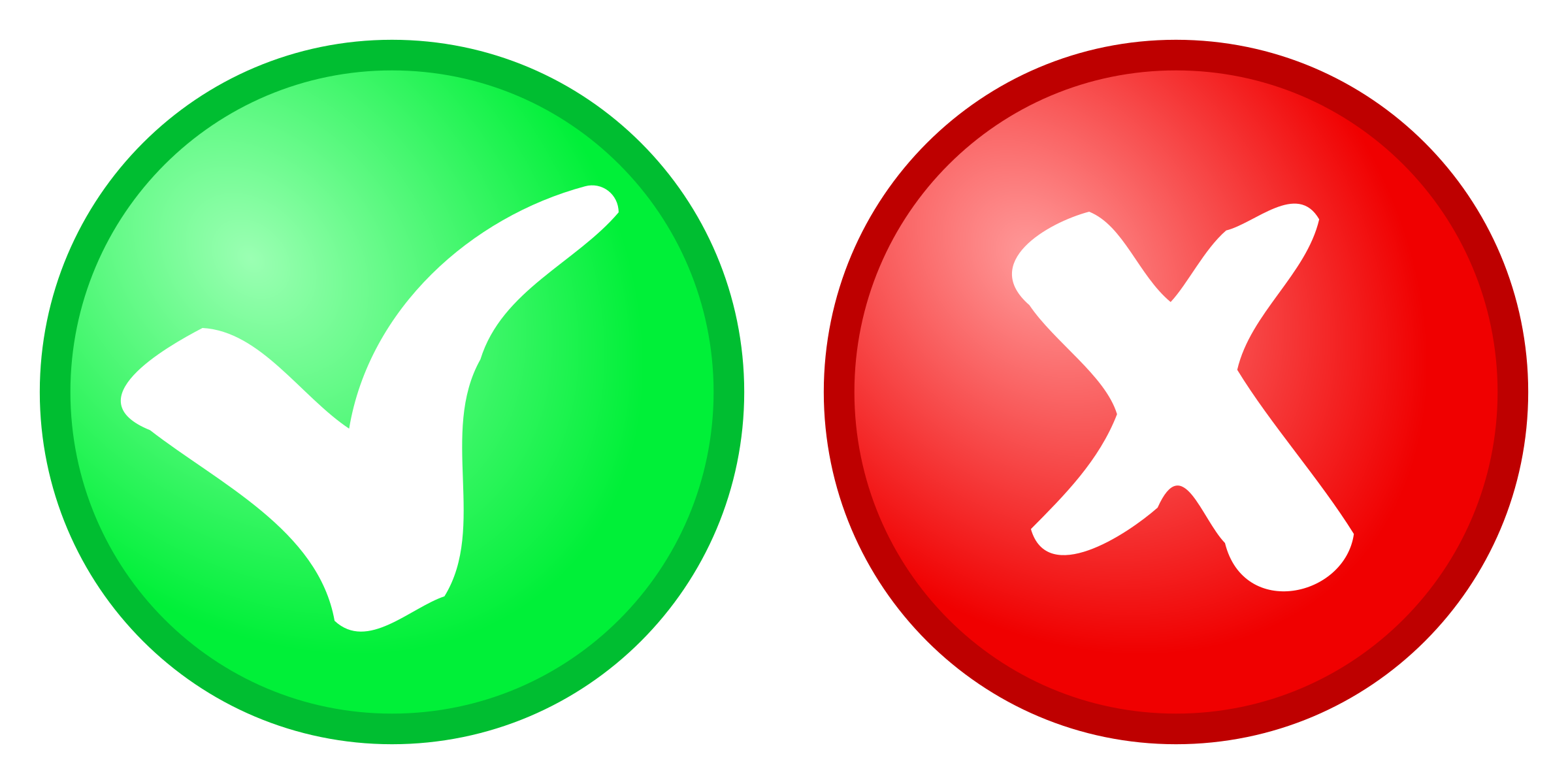 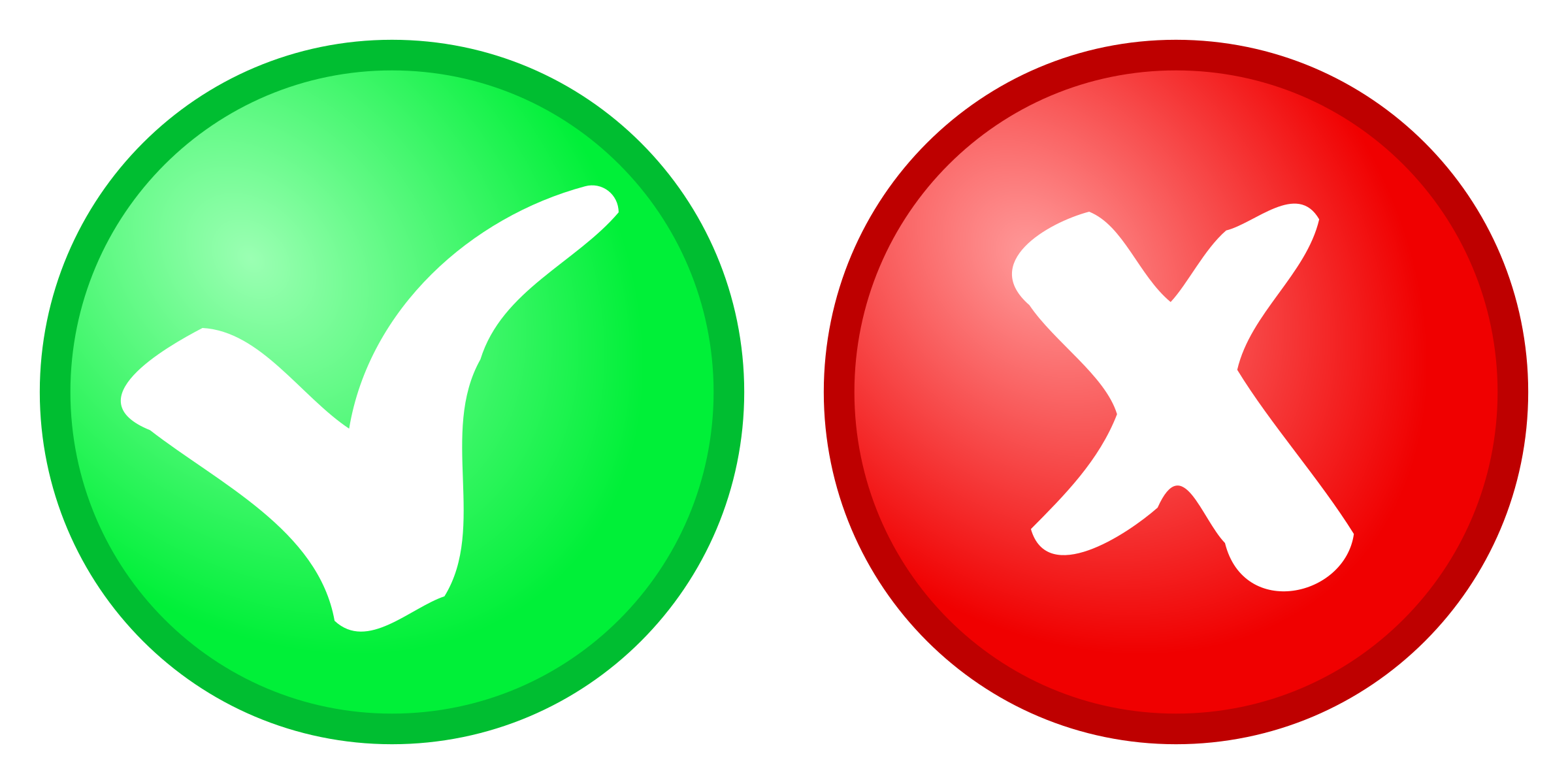 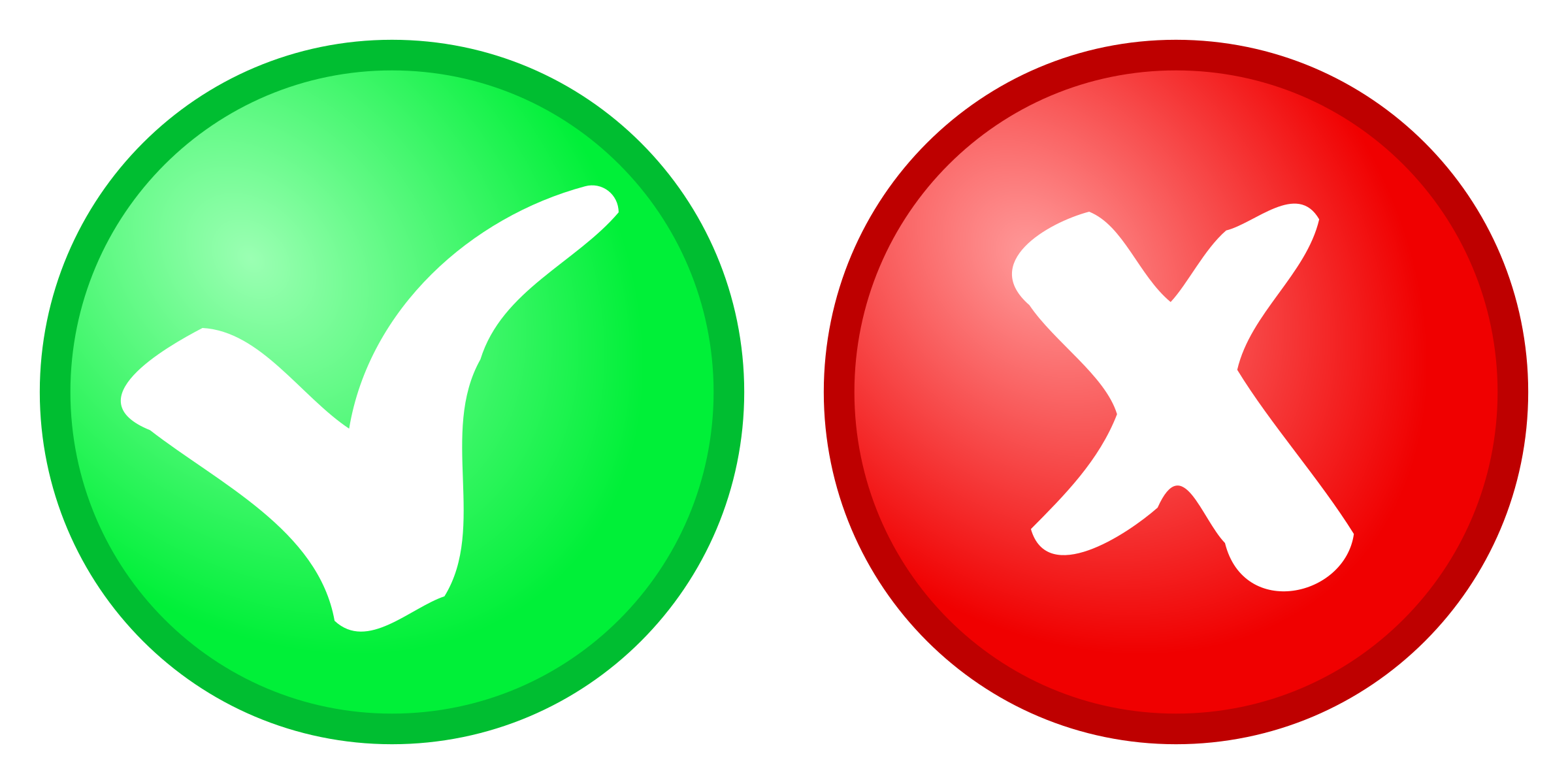 43
Synthetic Data Example
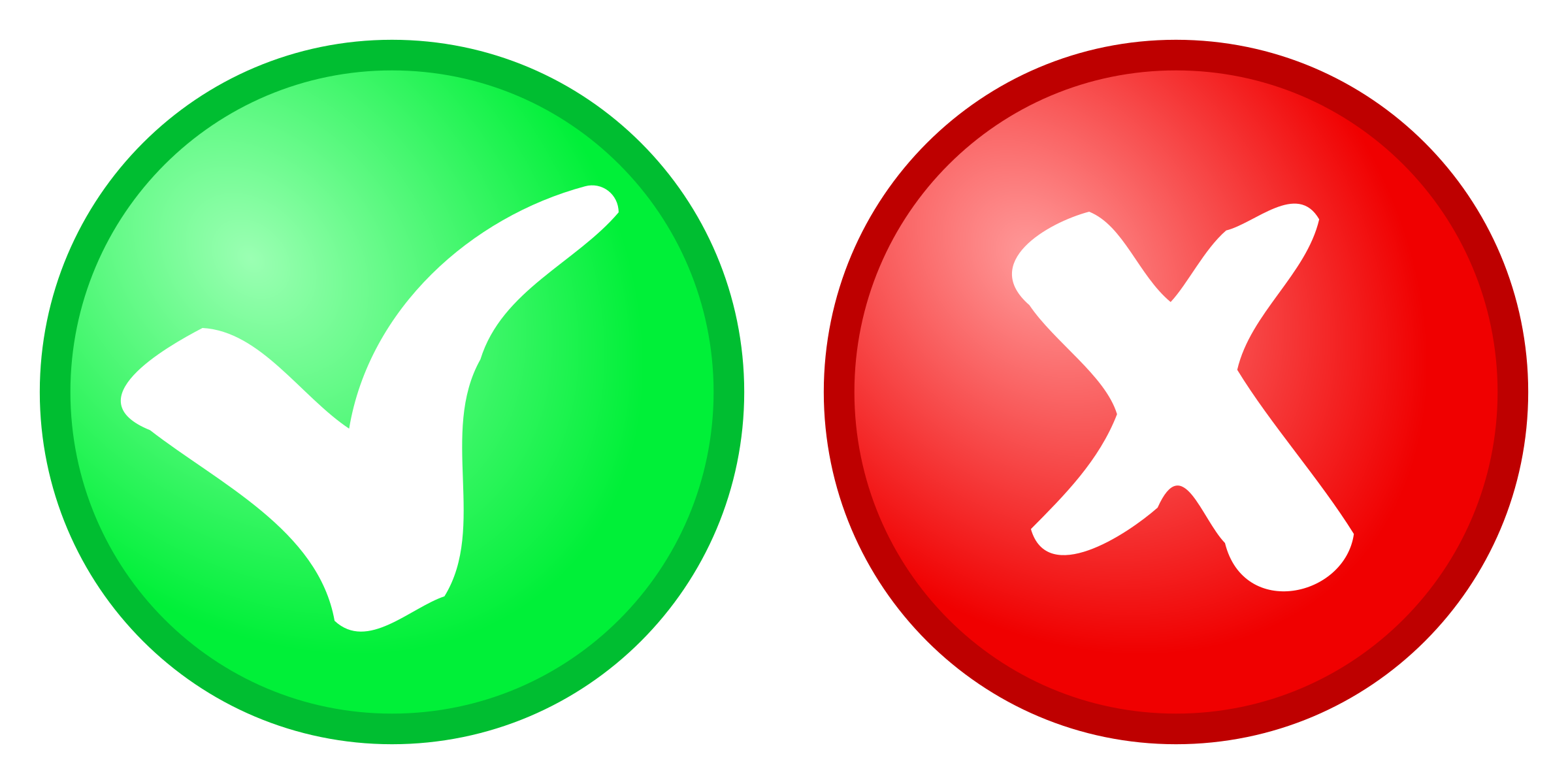 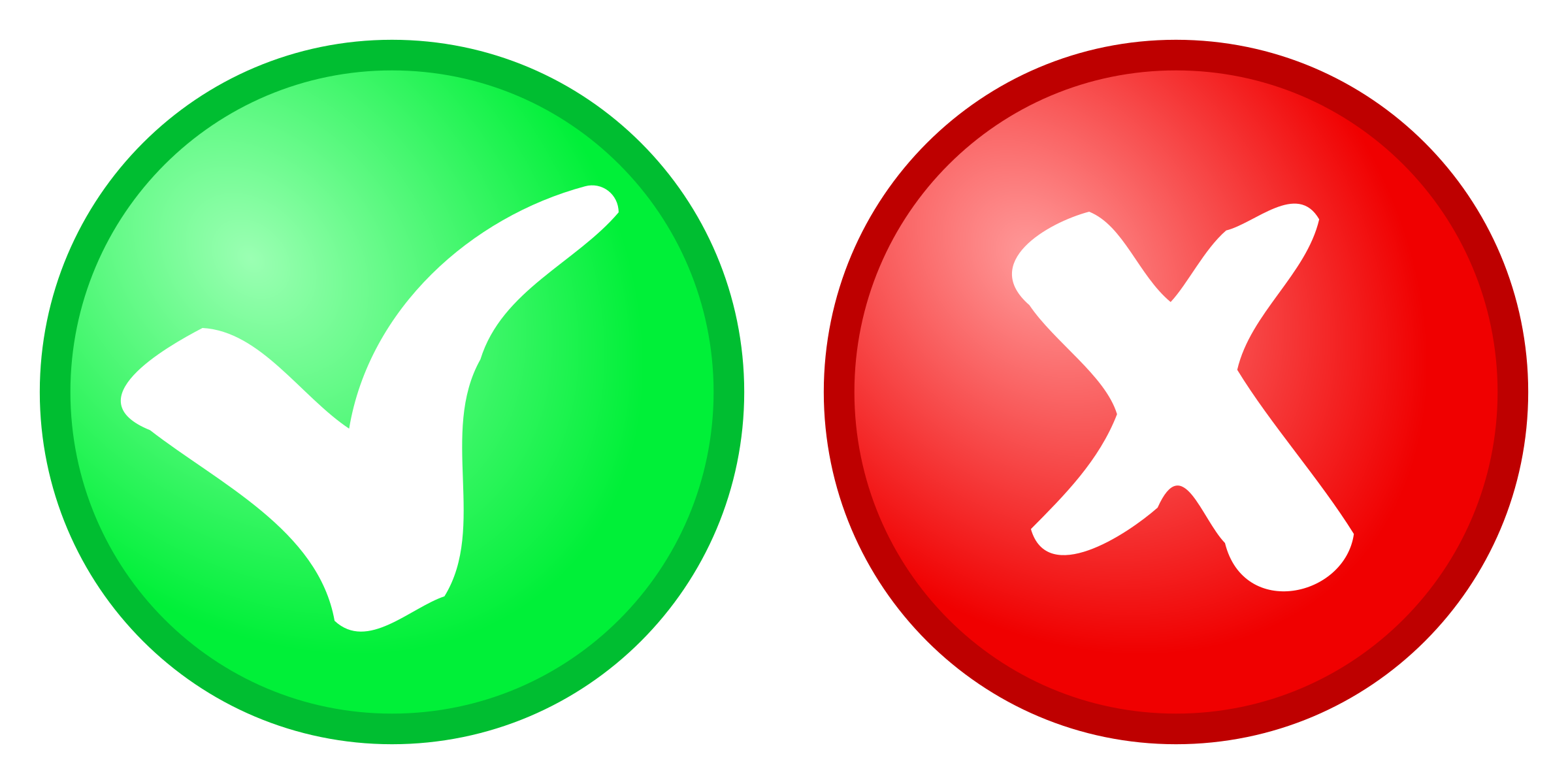 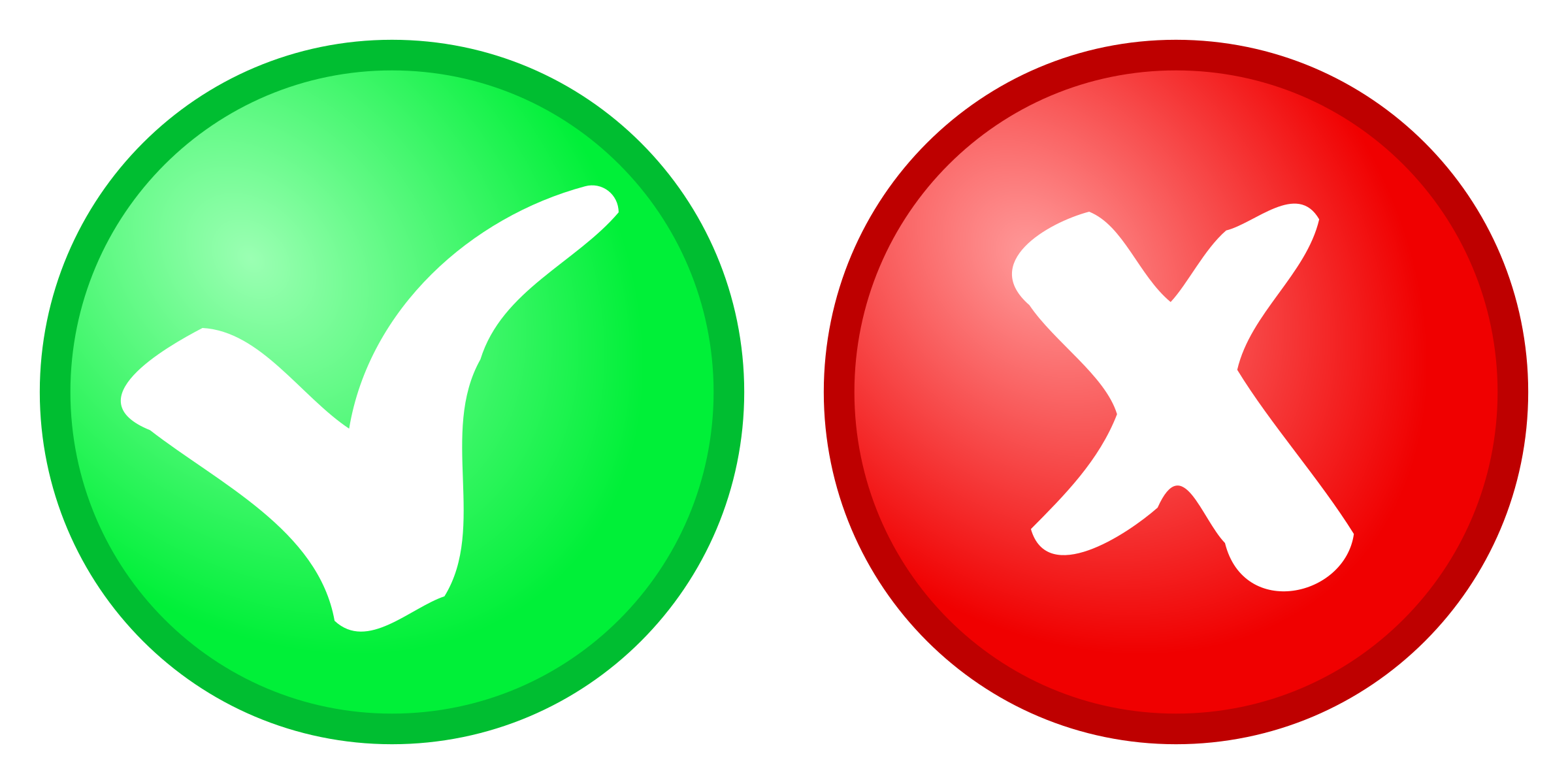 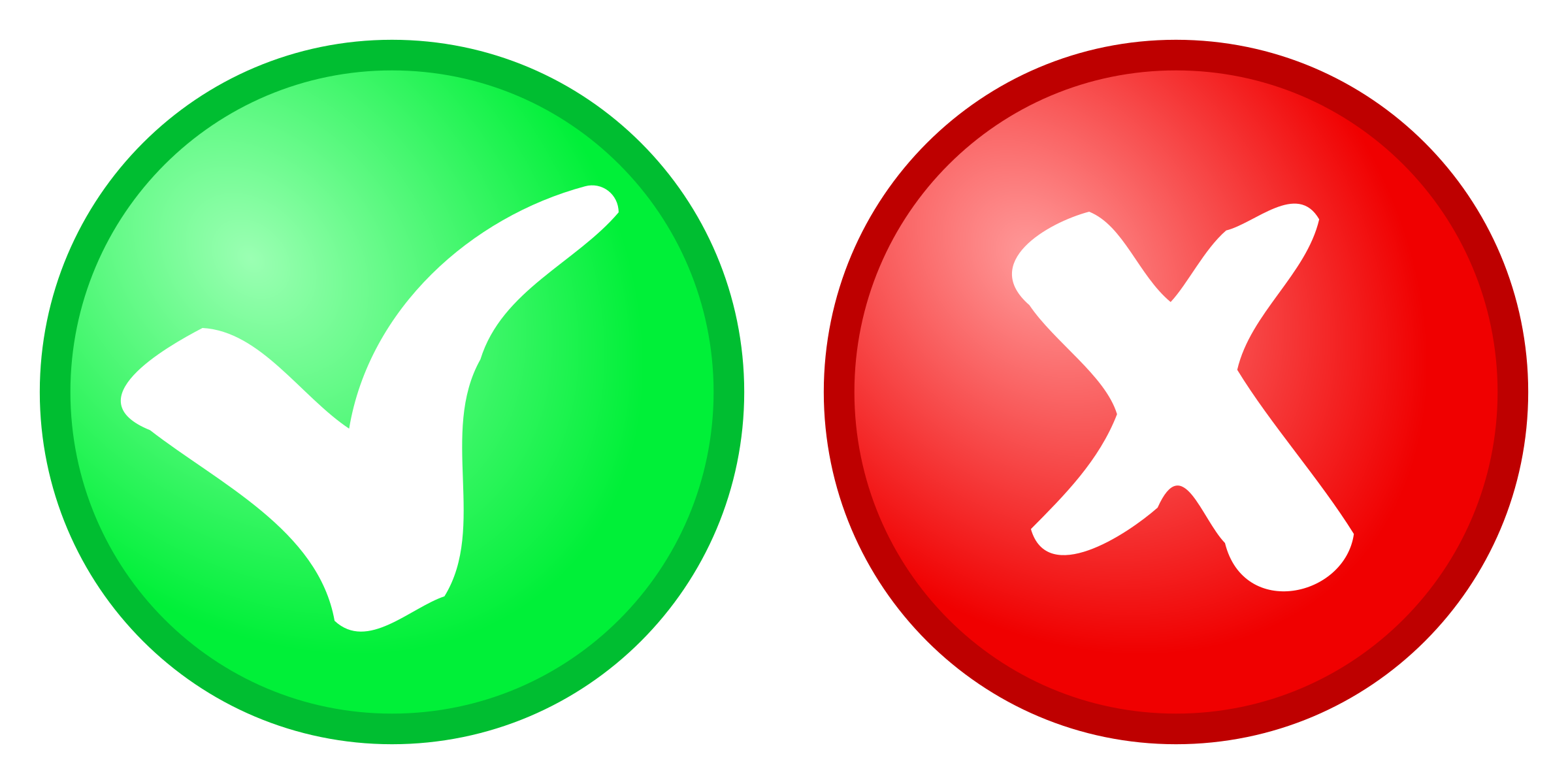 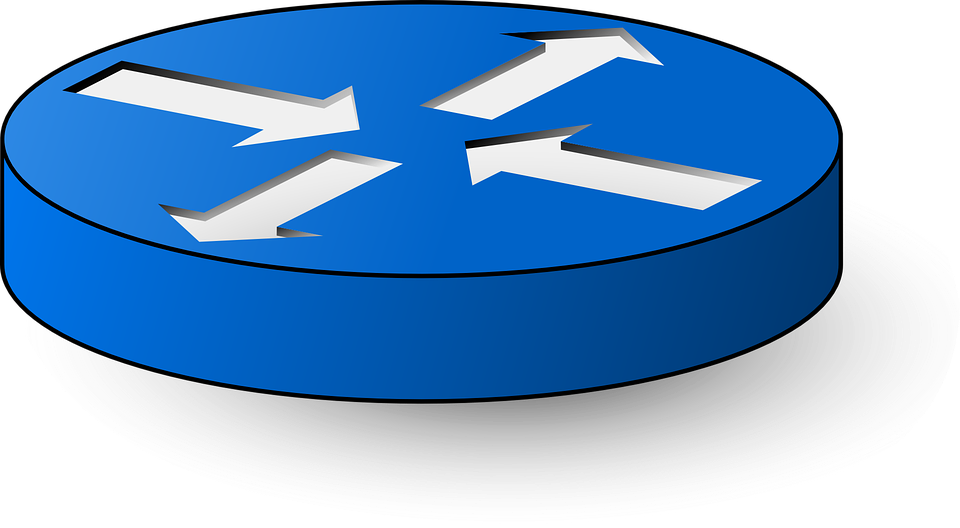 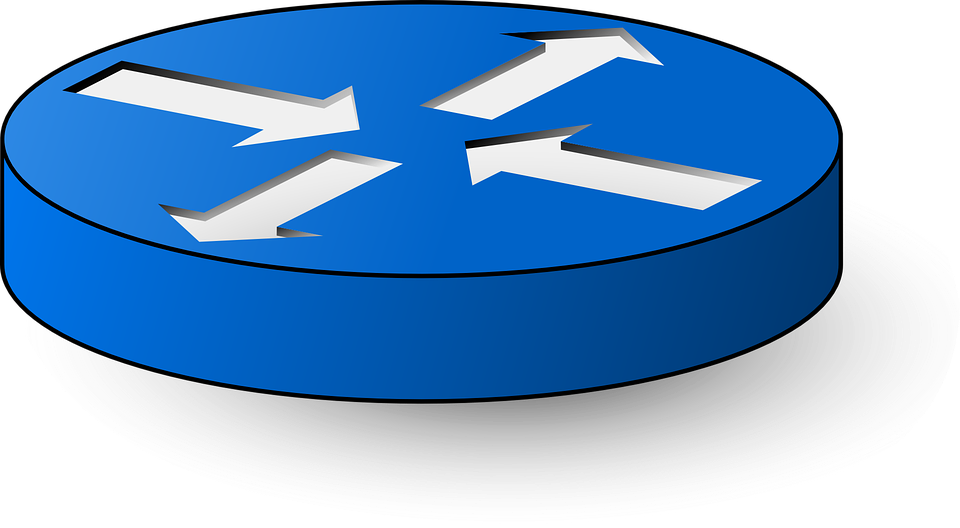 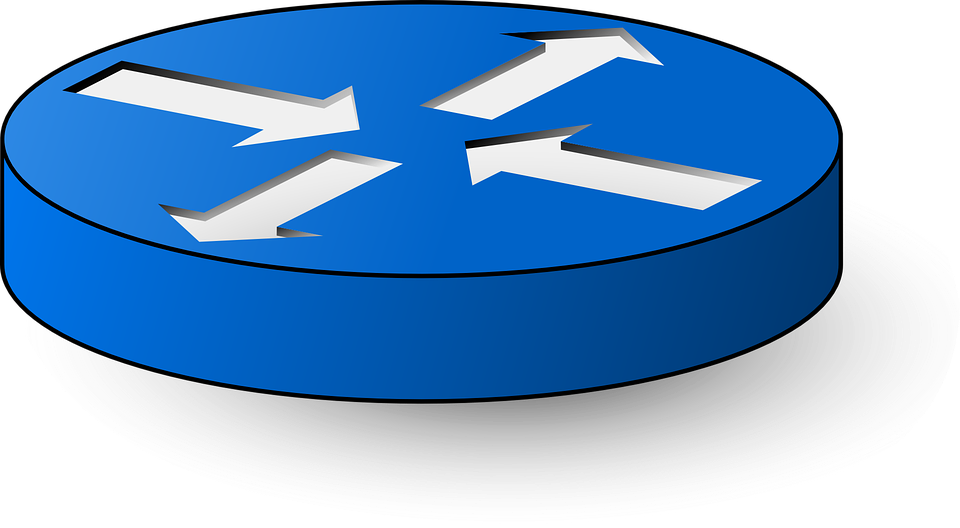 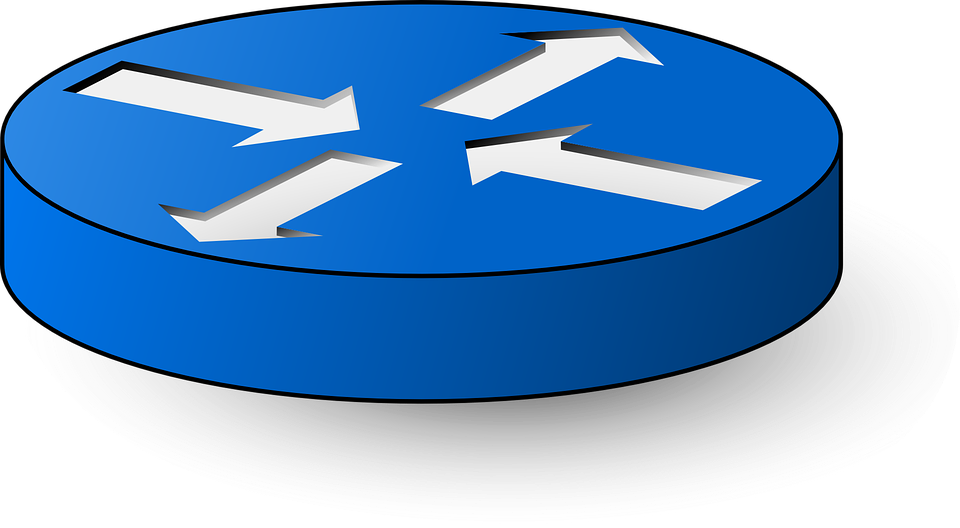 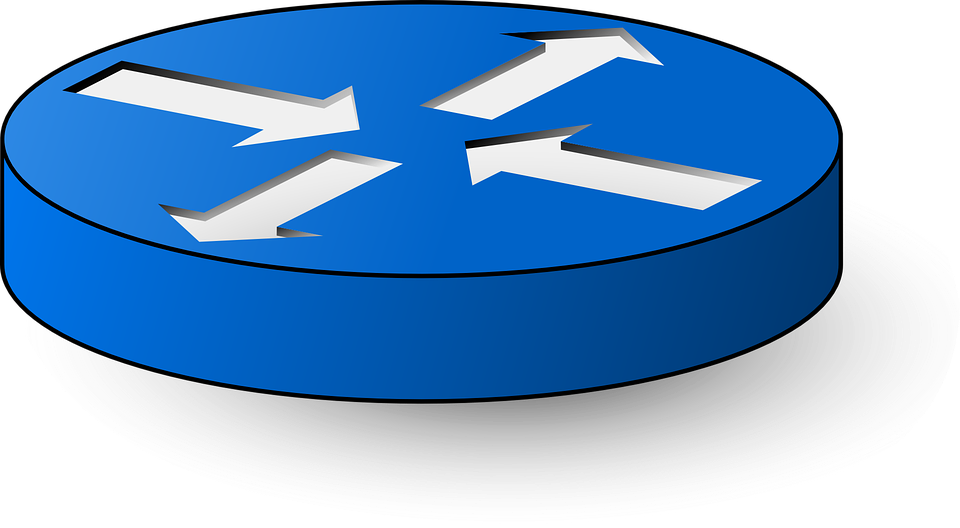 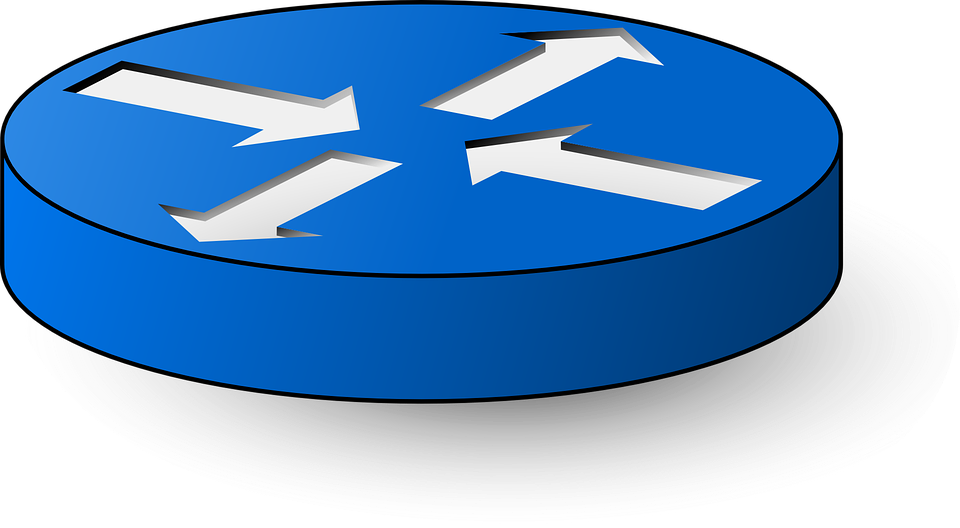 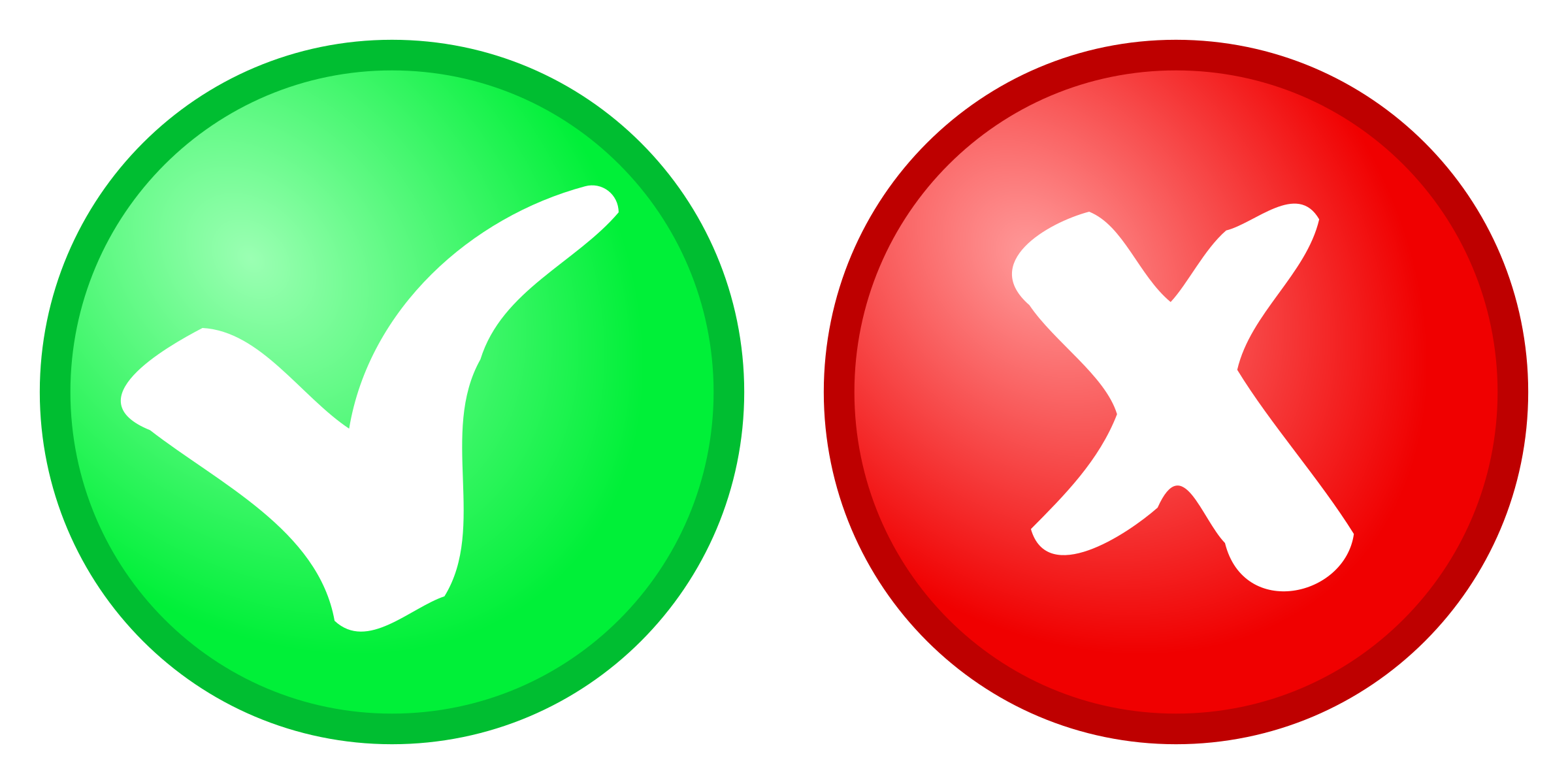 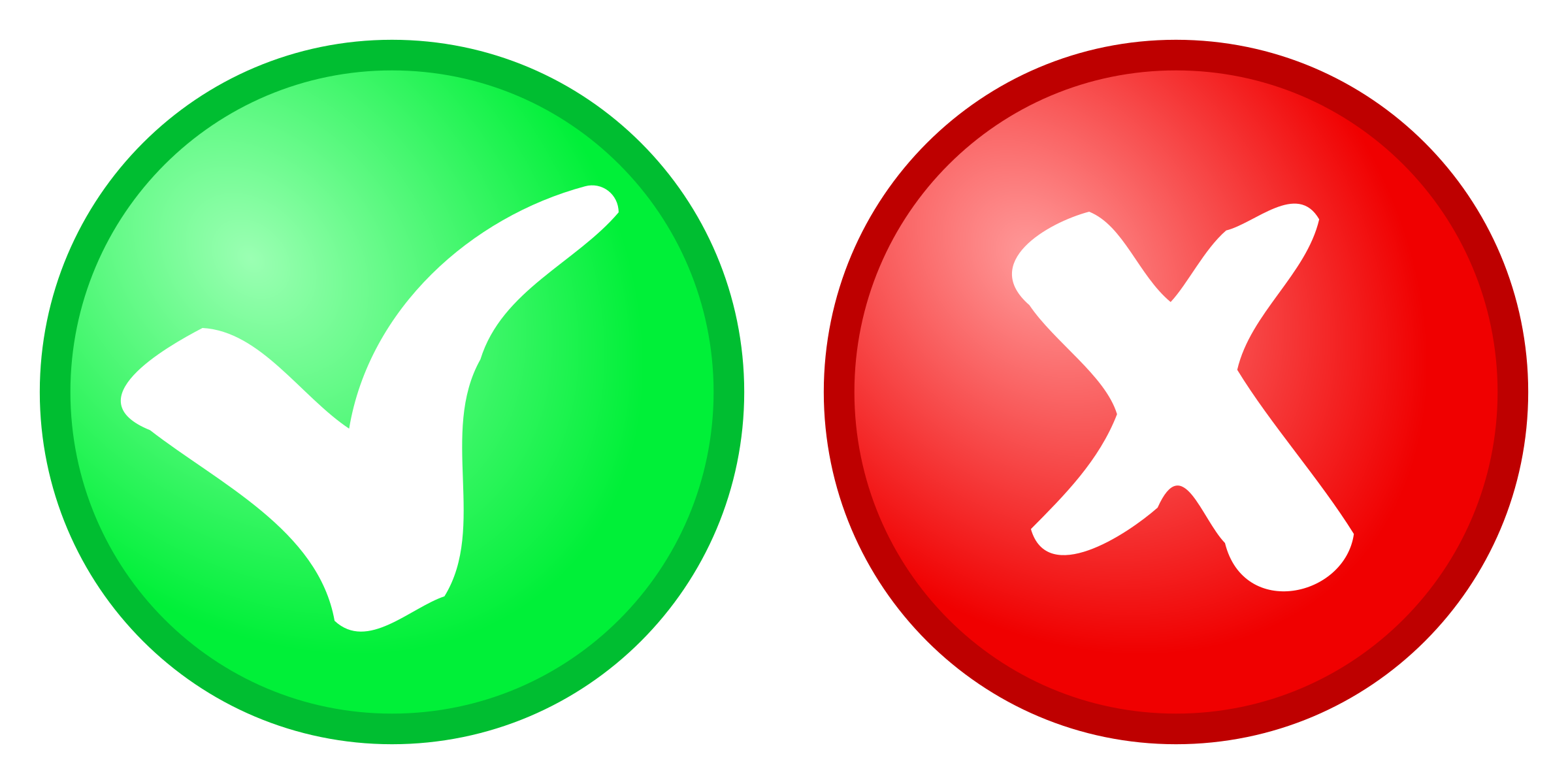 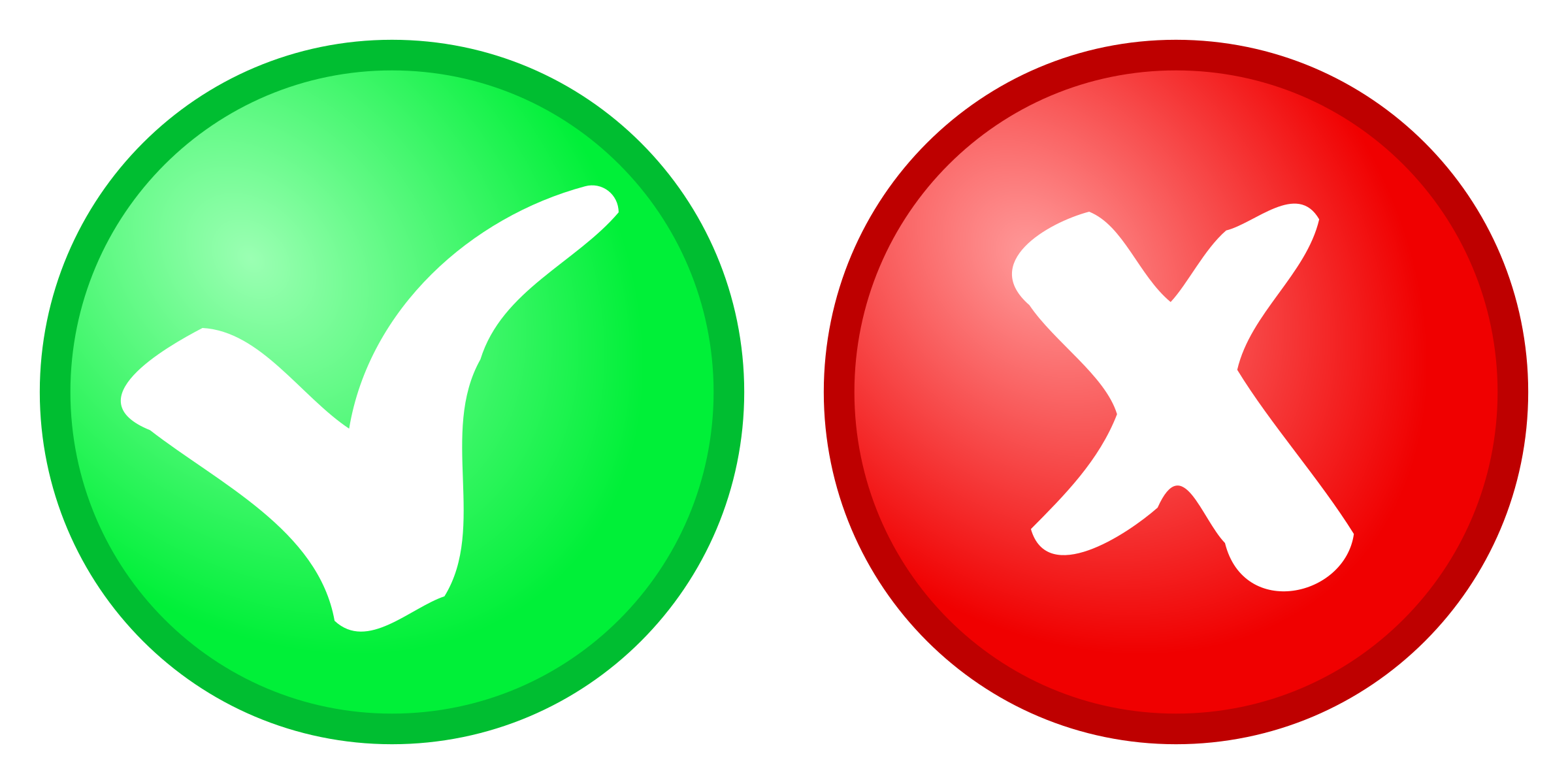 44
Synthetic Data Example
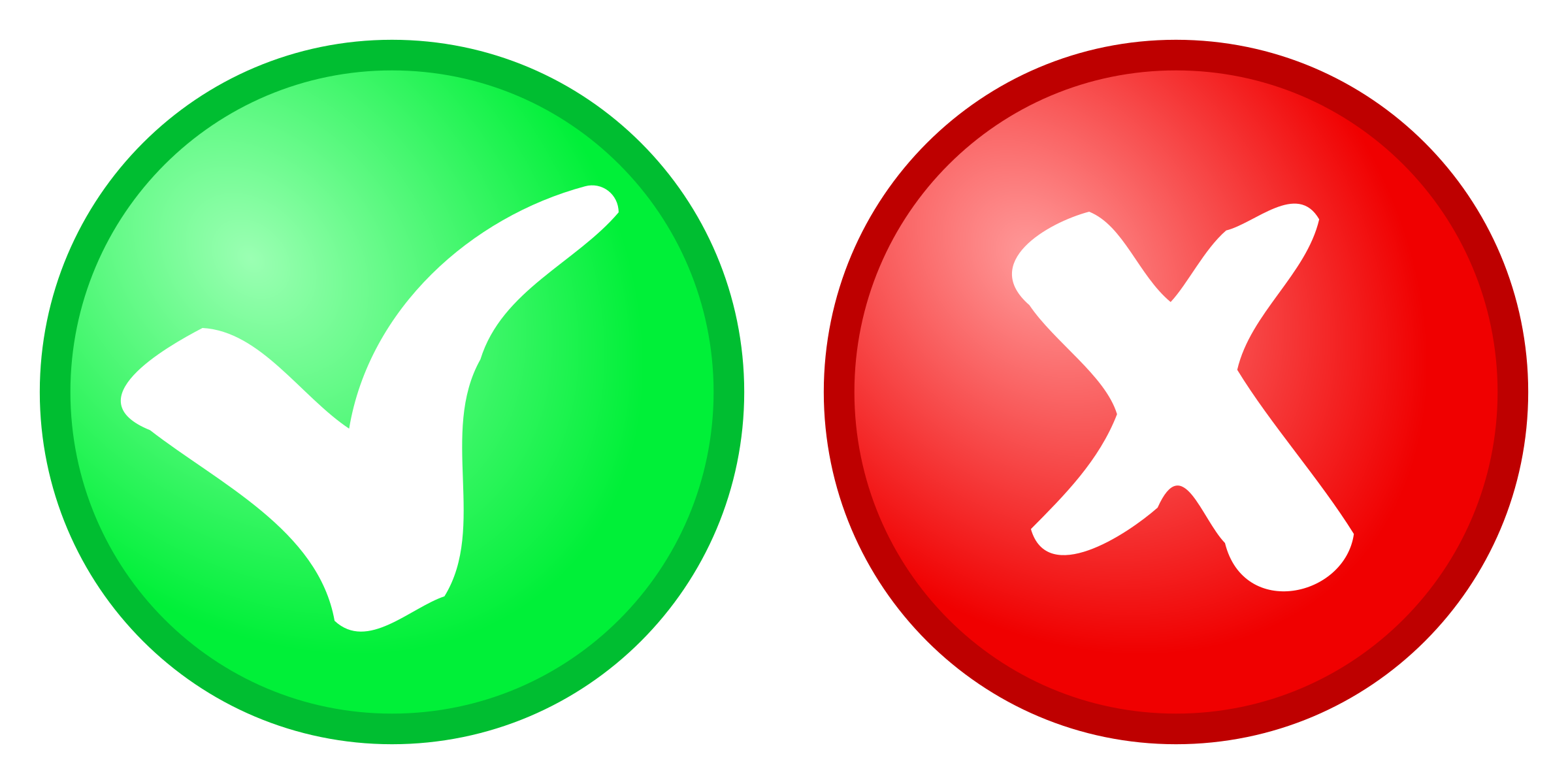 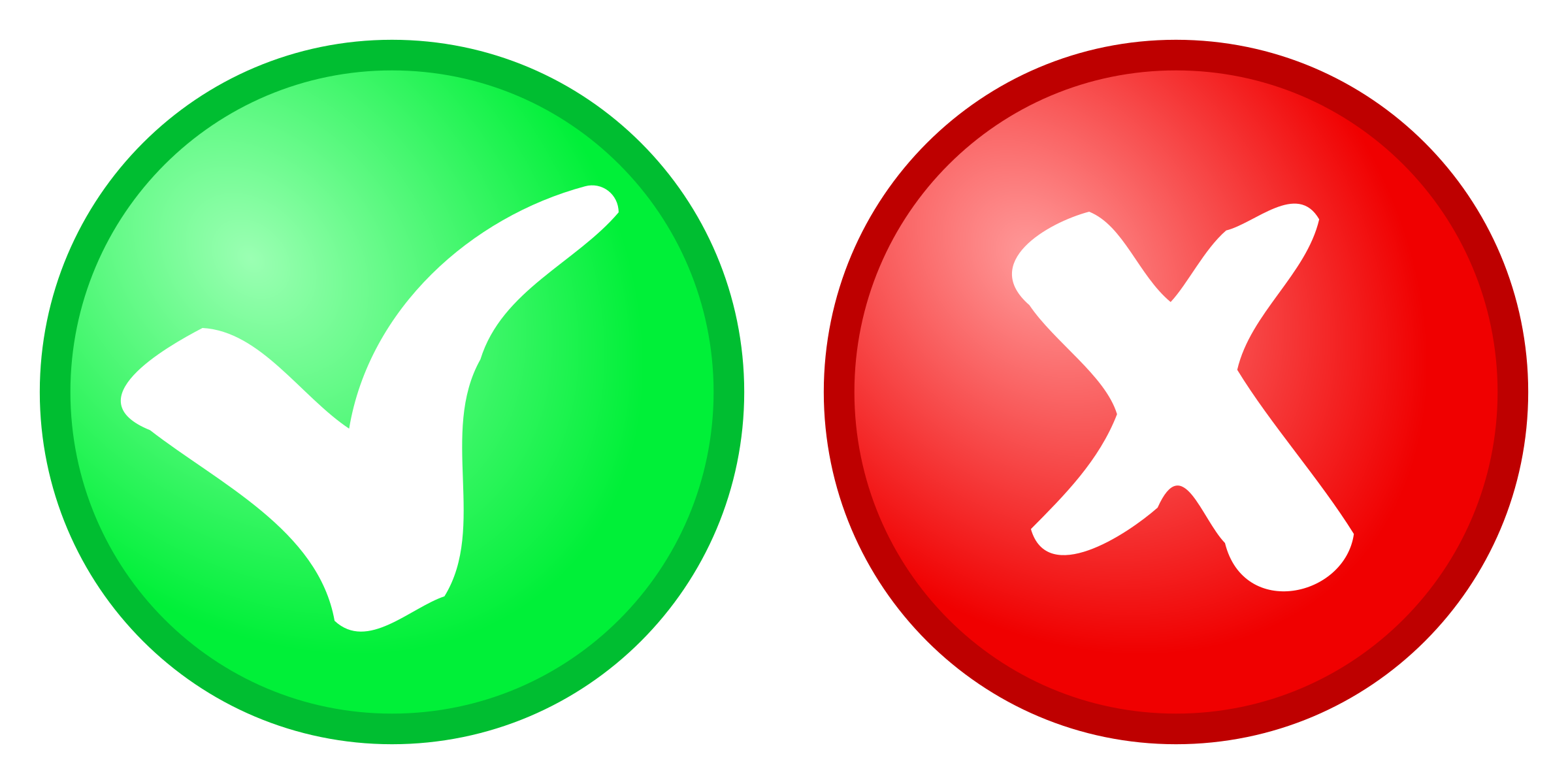 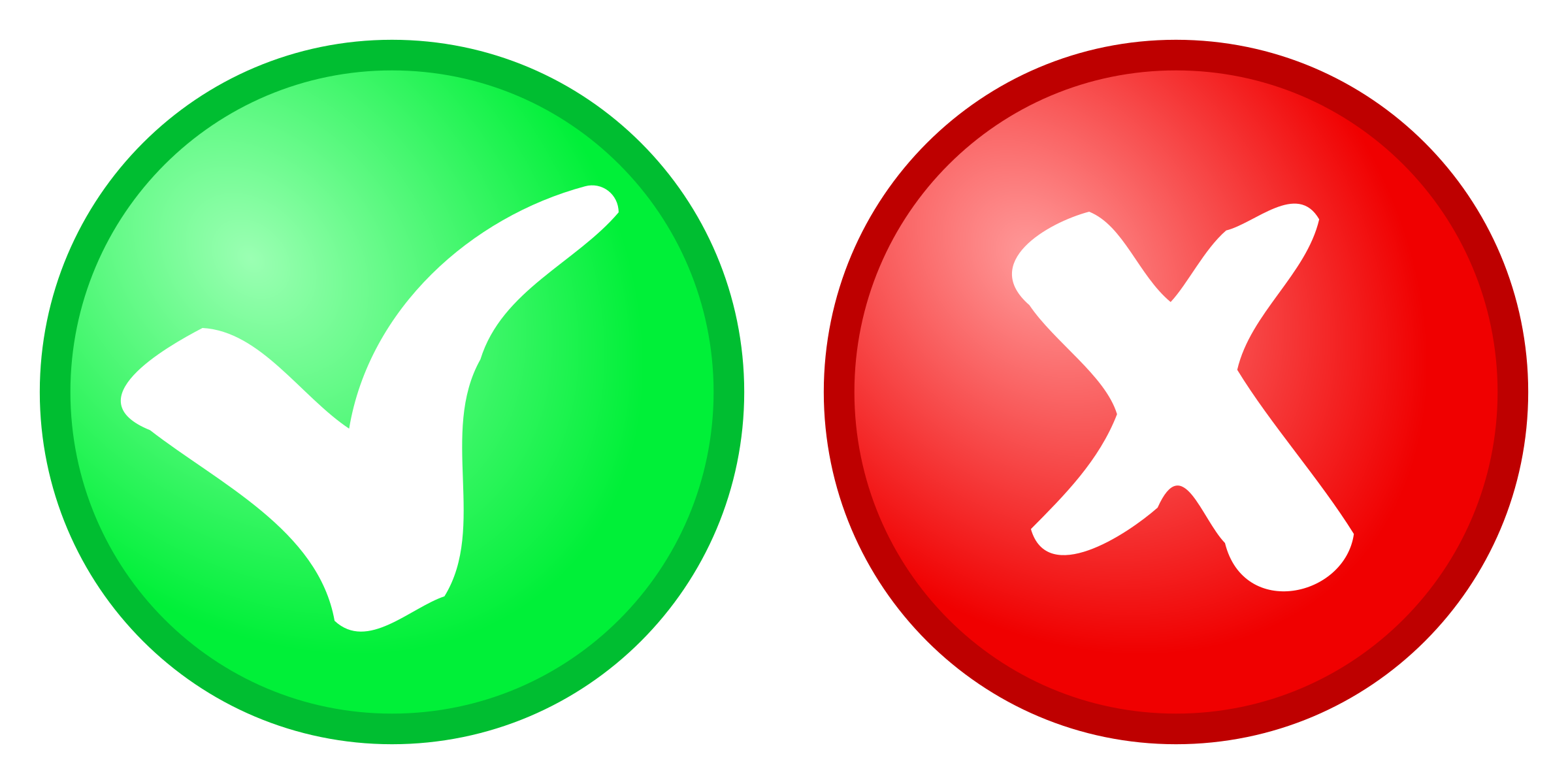 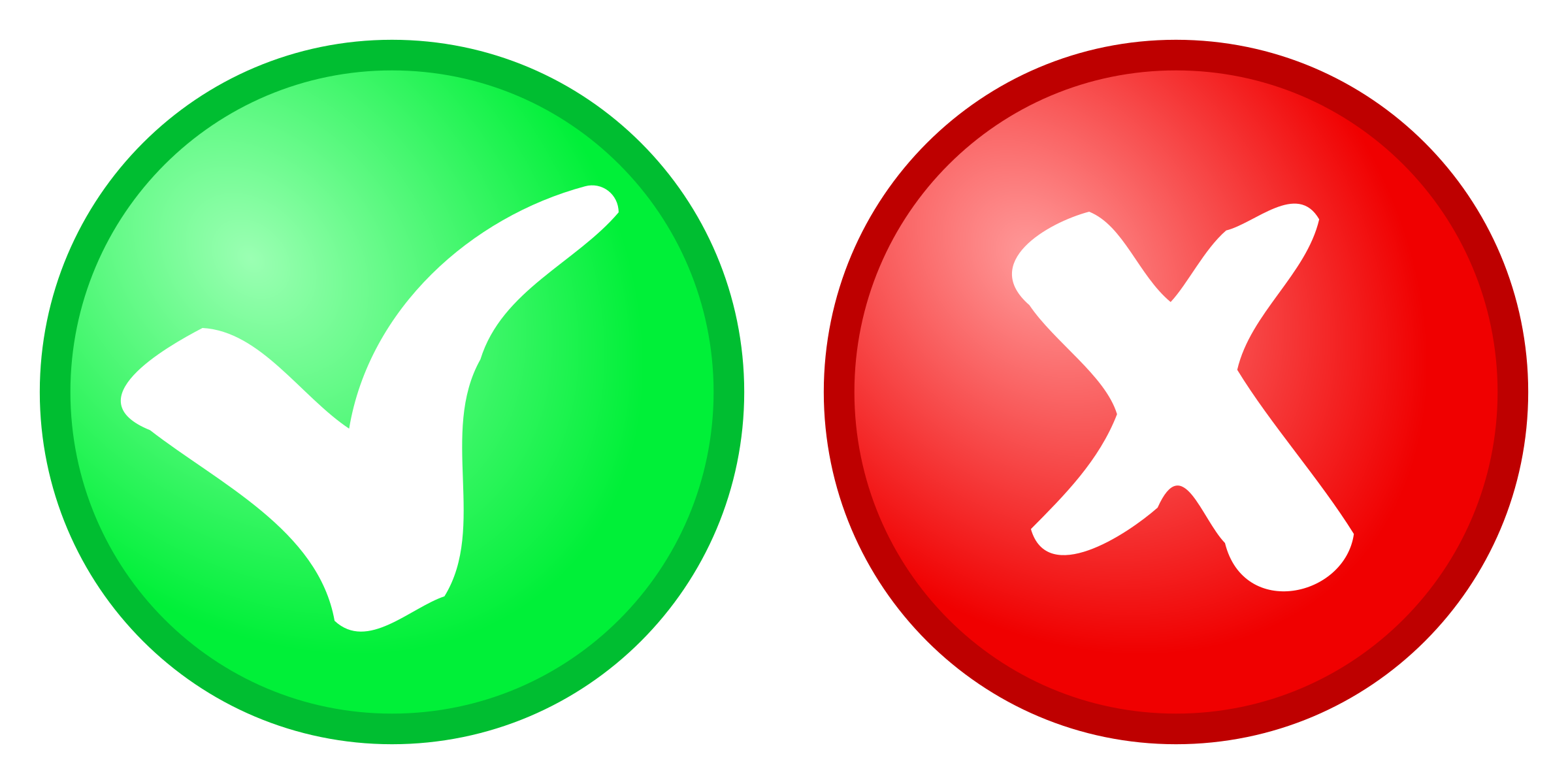 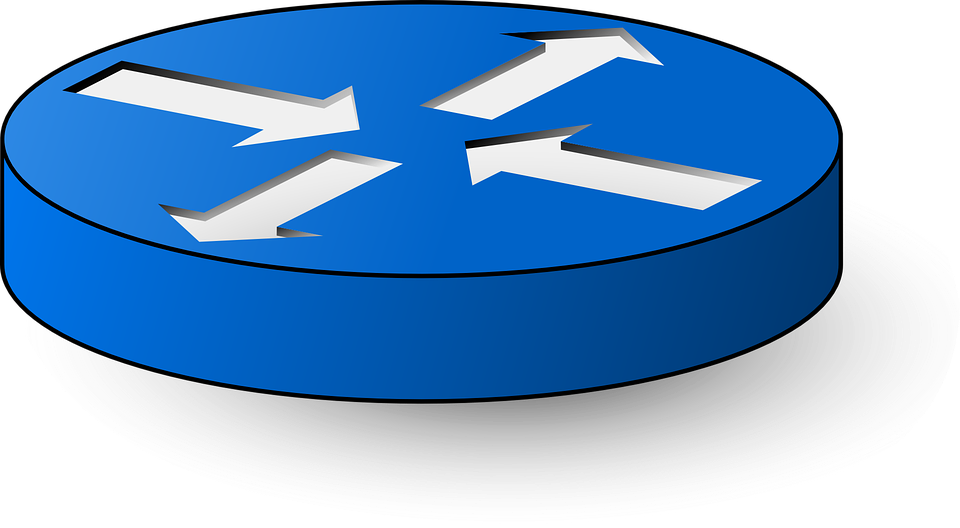 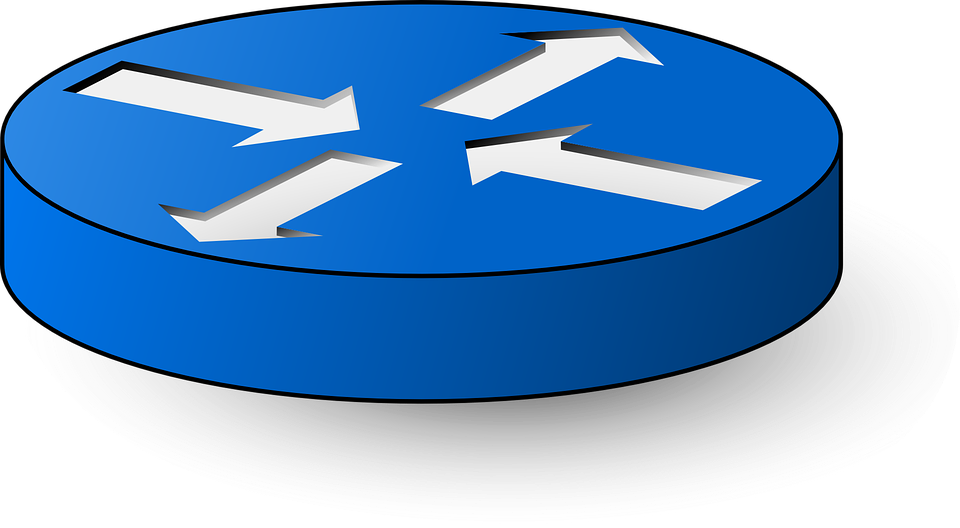 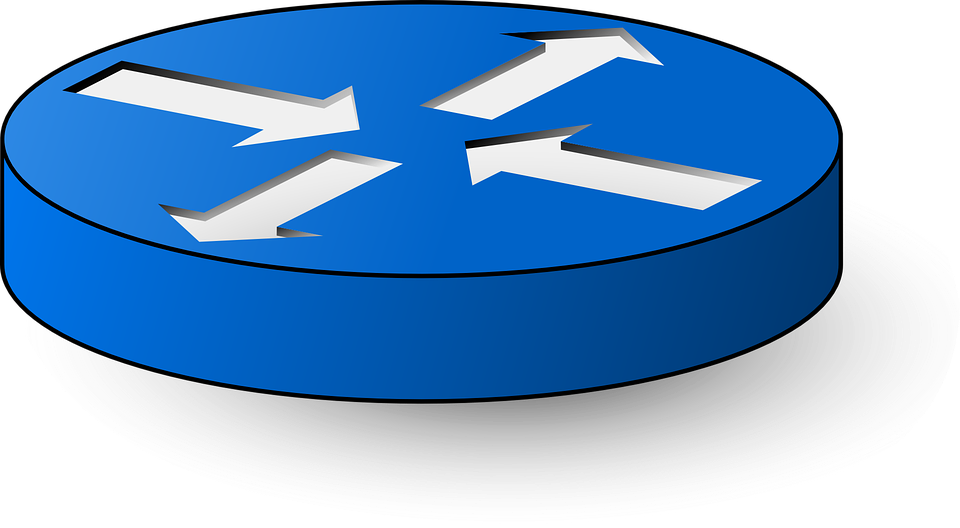 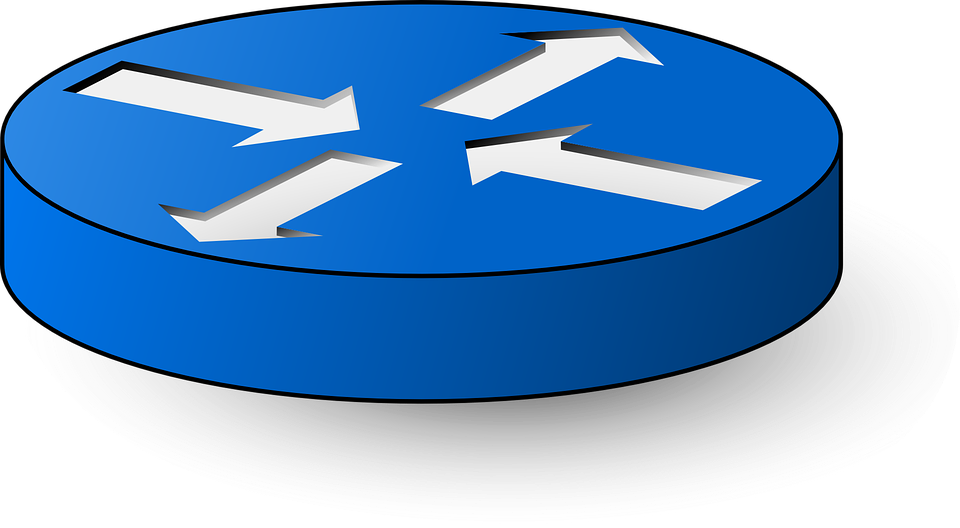 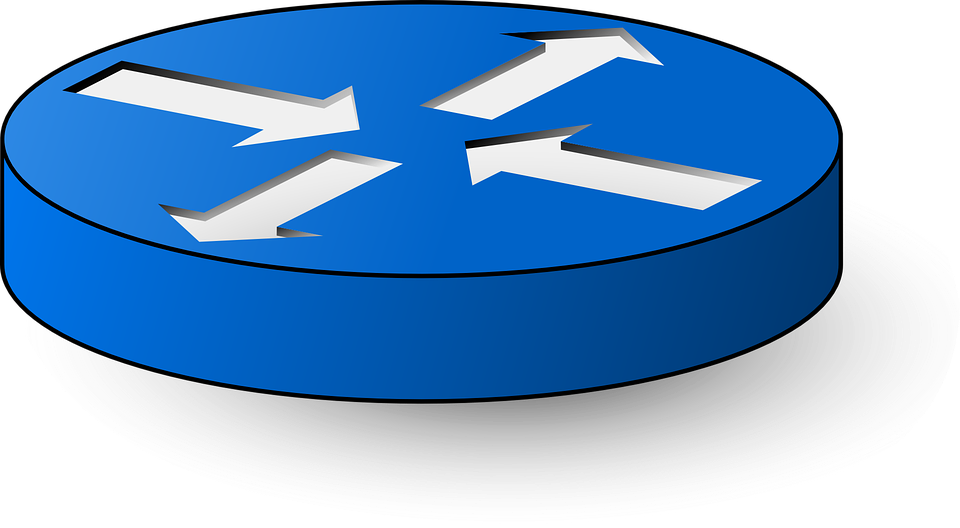 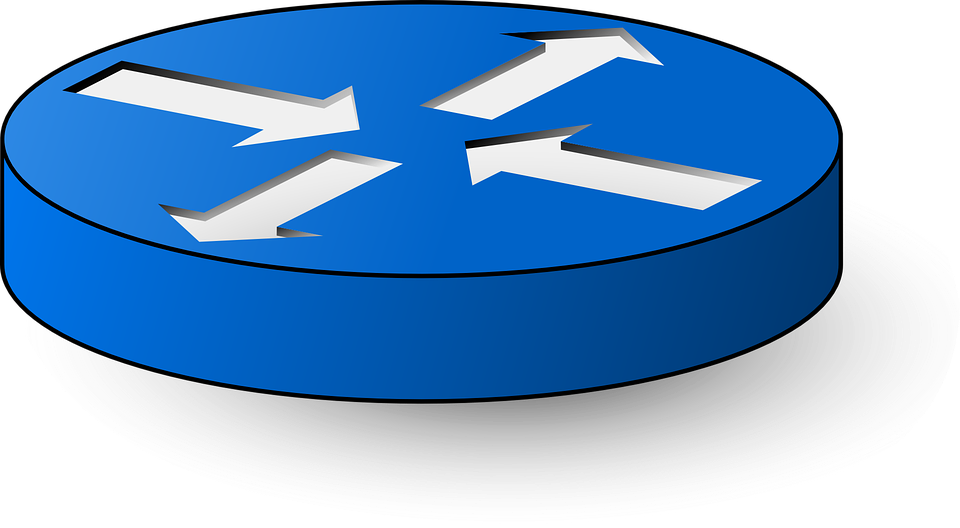 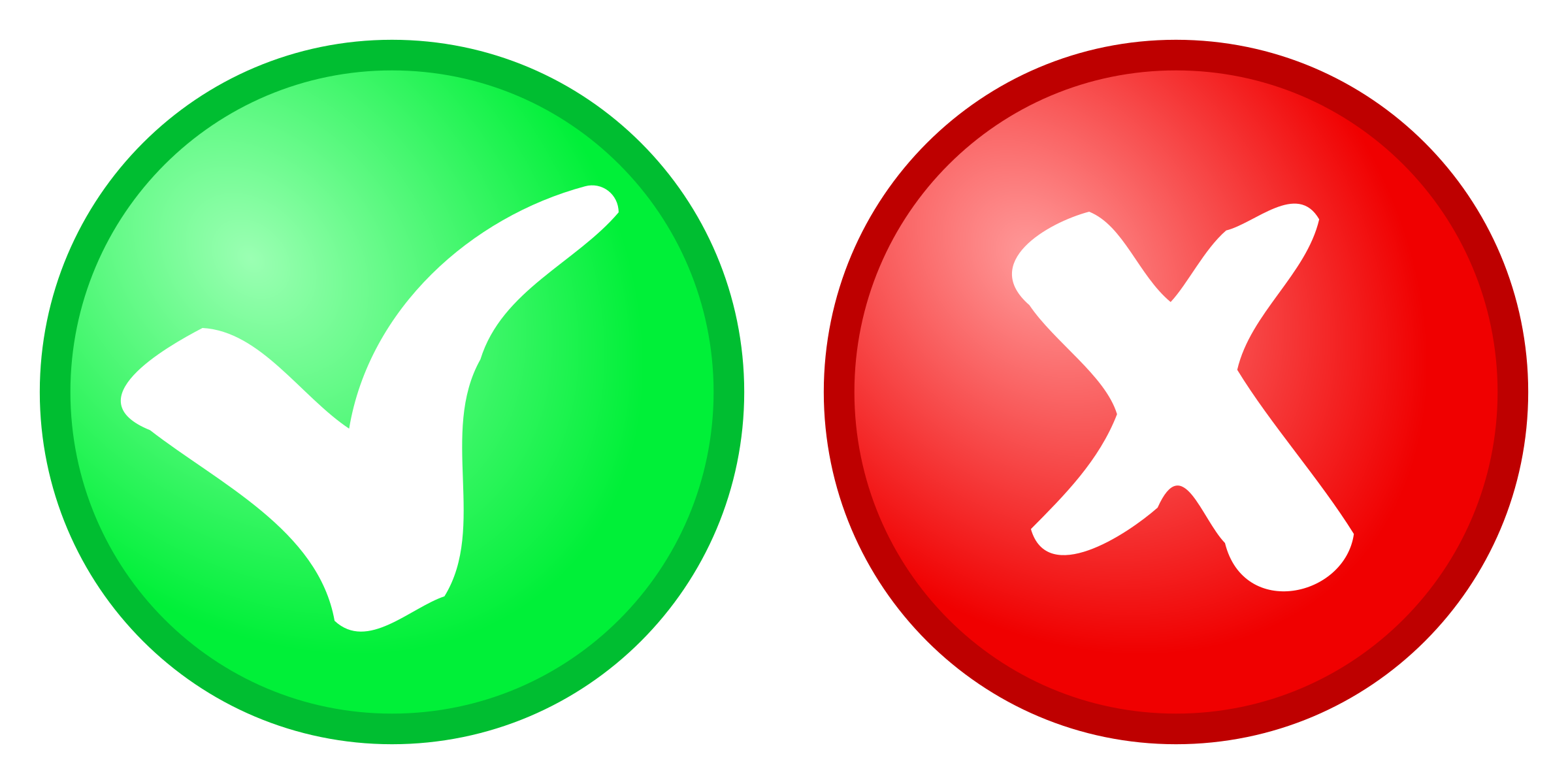 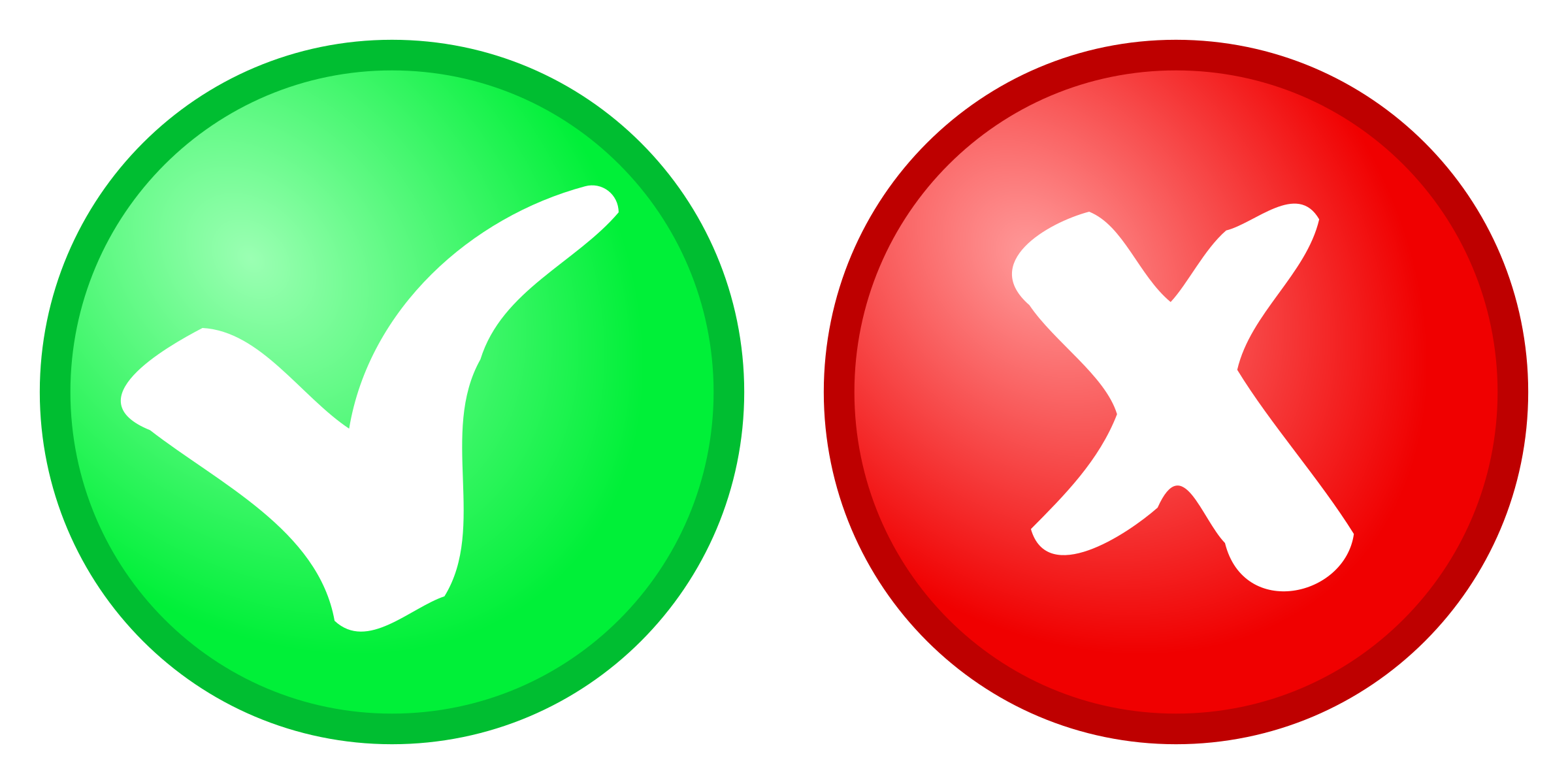 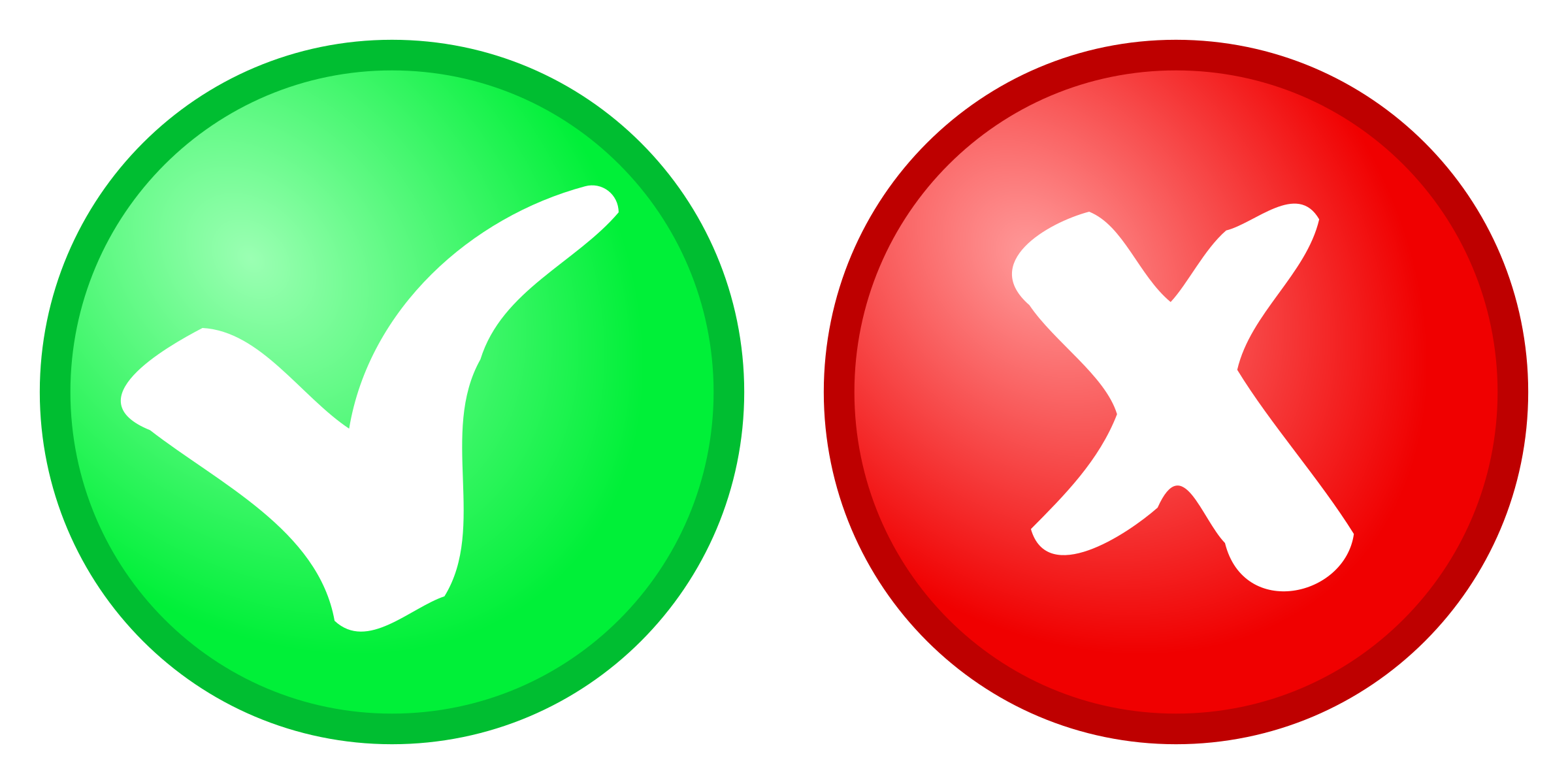 45
Synthetic Data Example
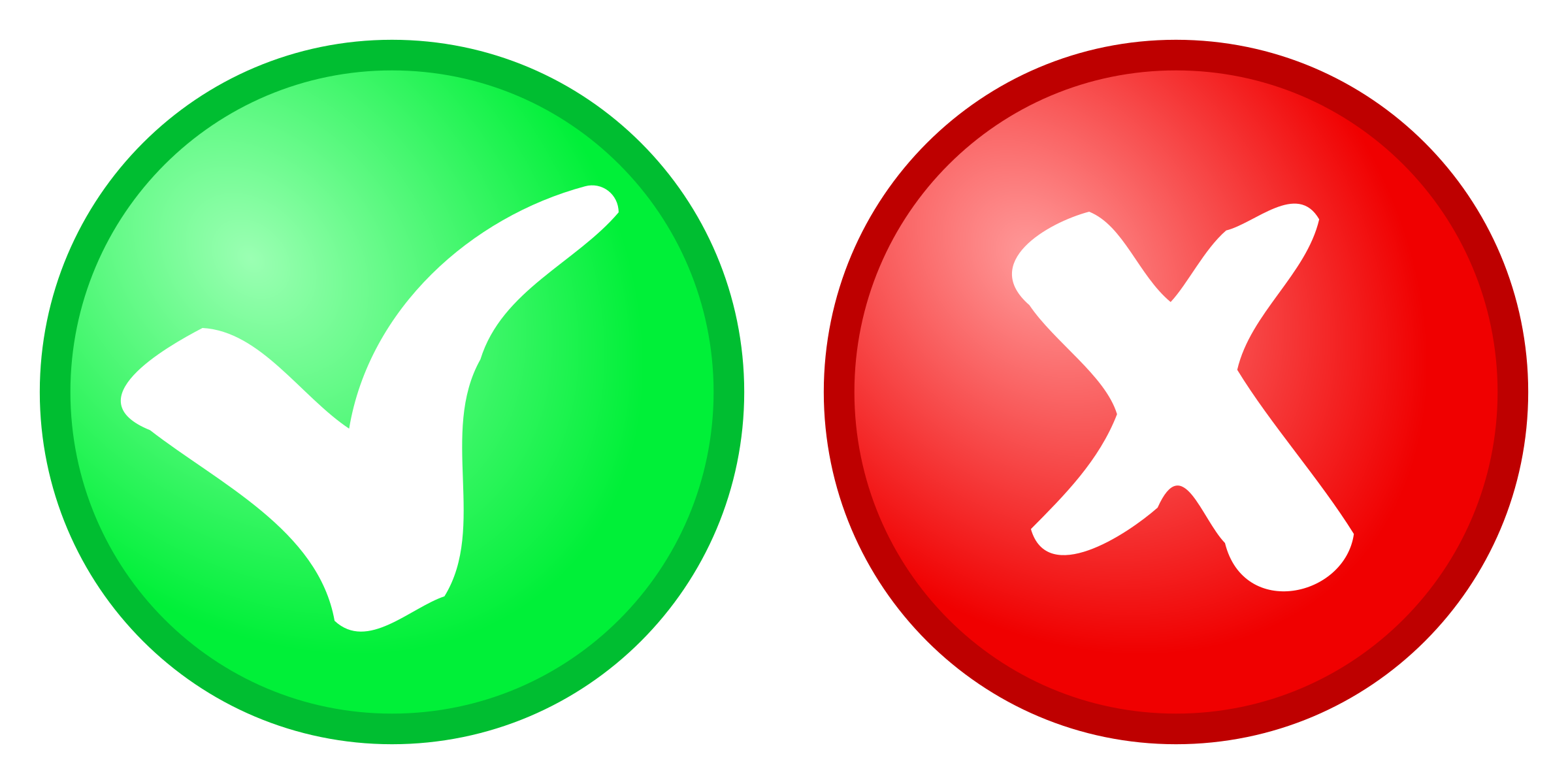 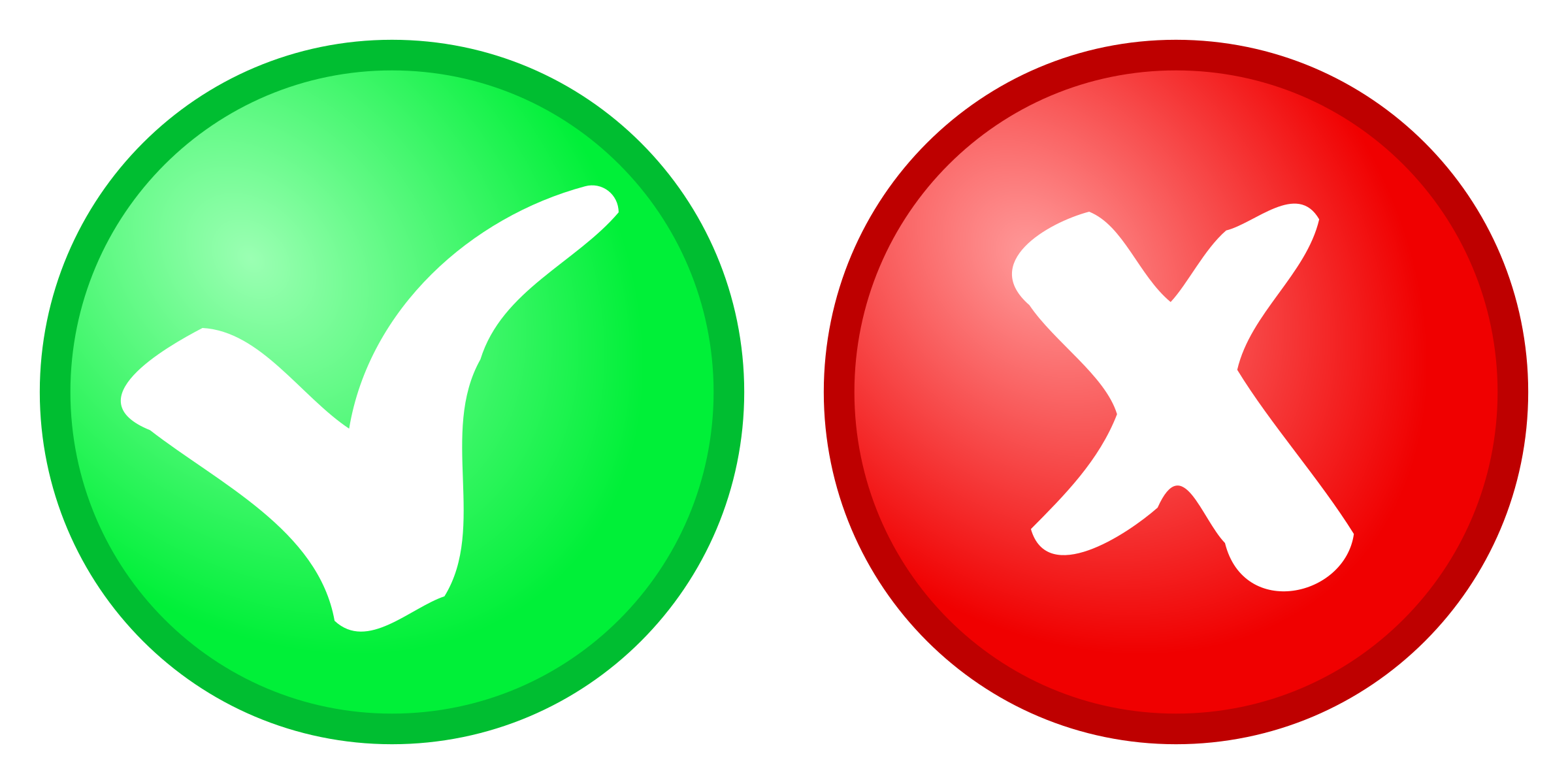 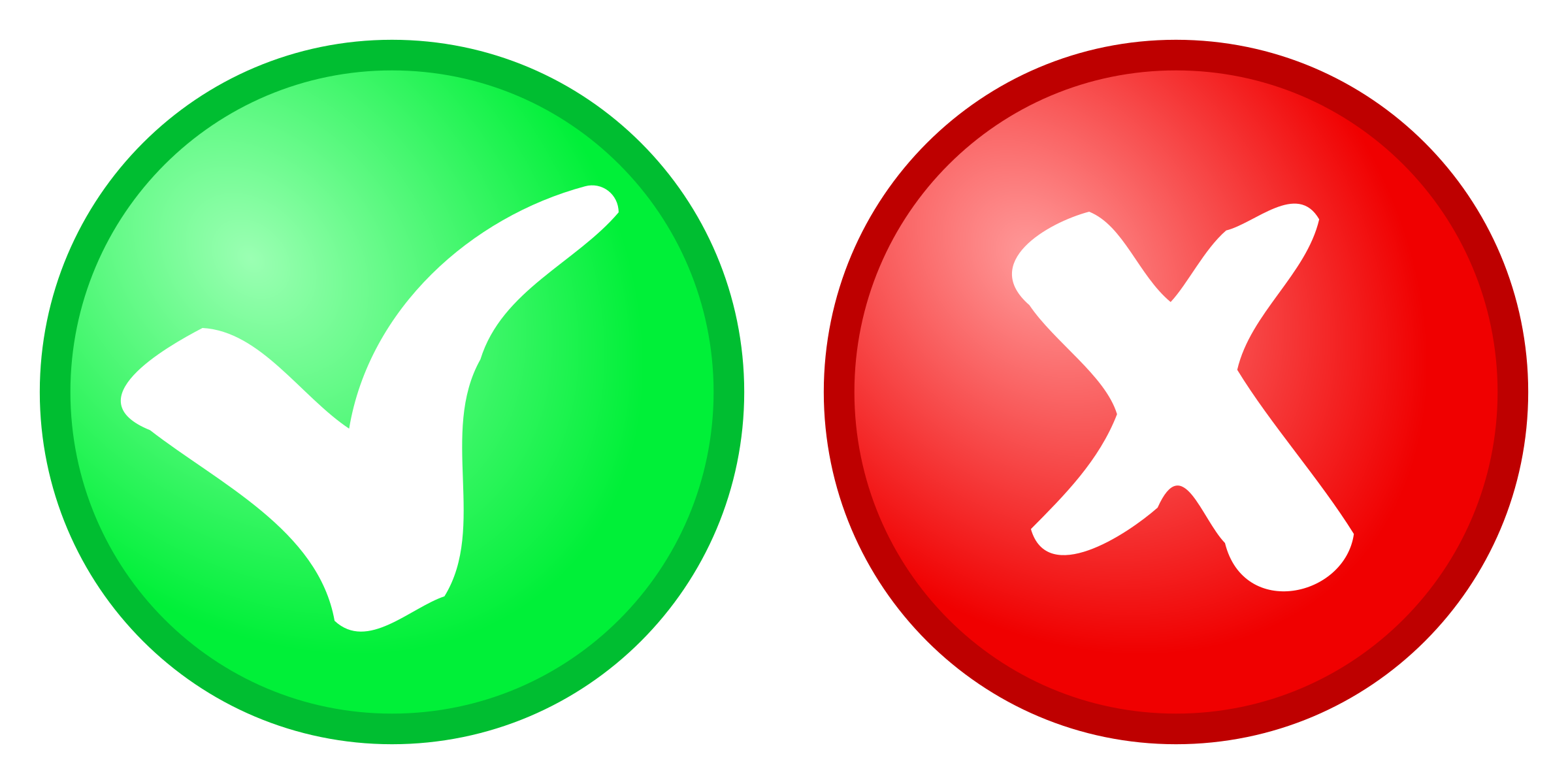 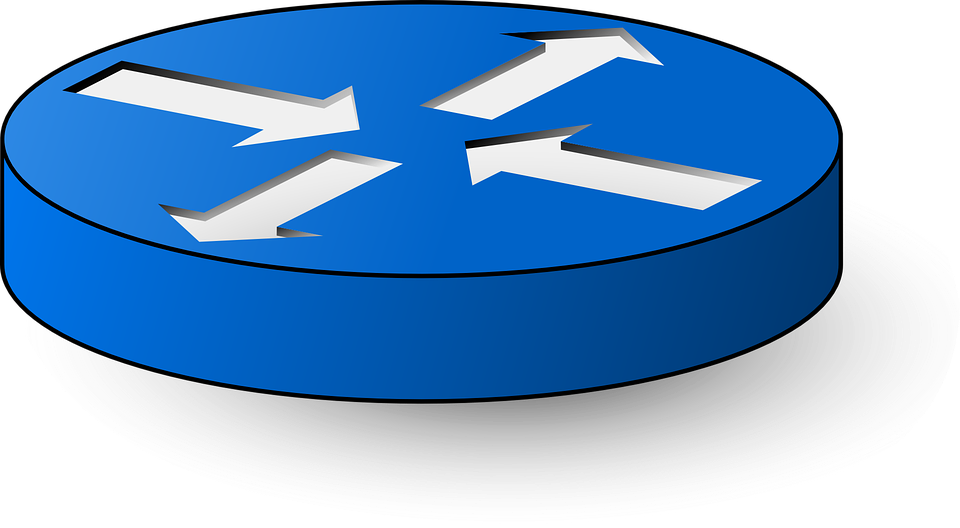 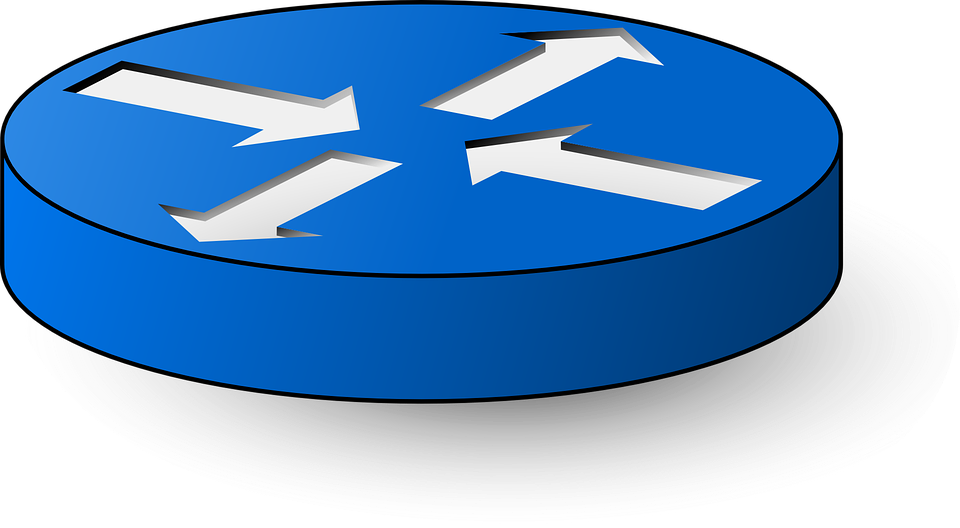 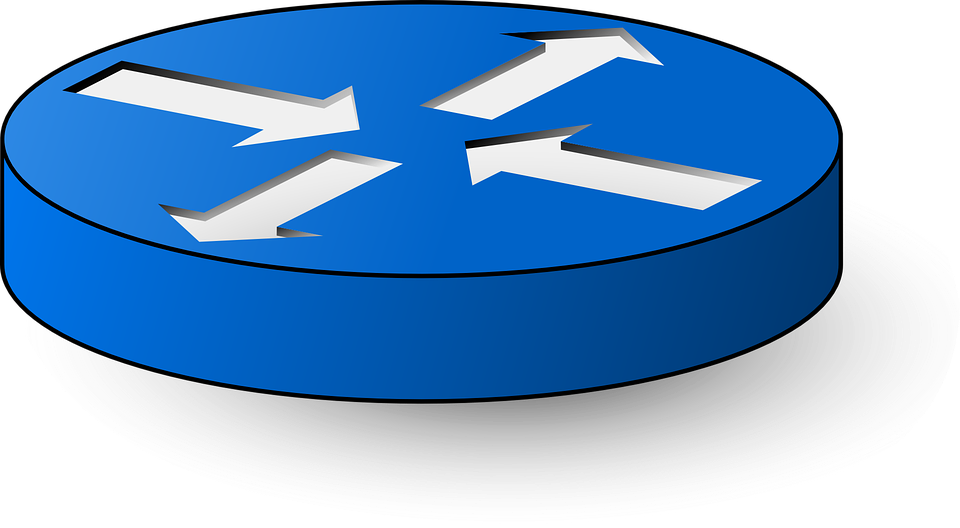 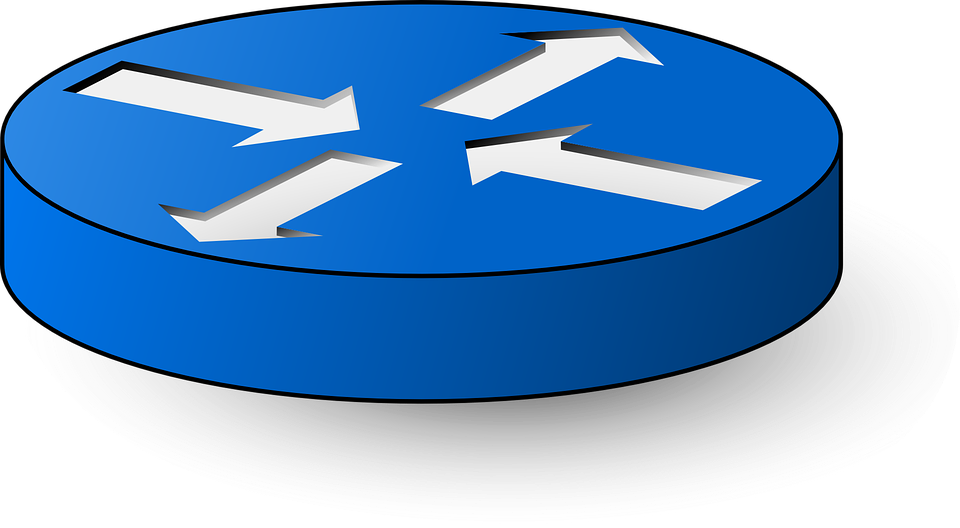 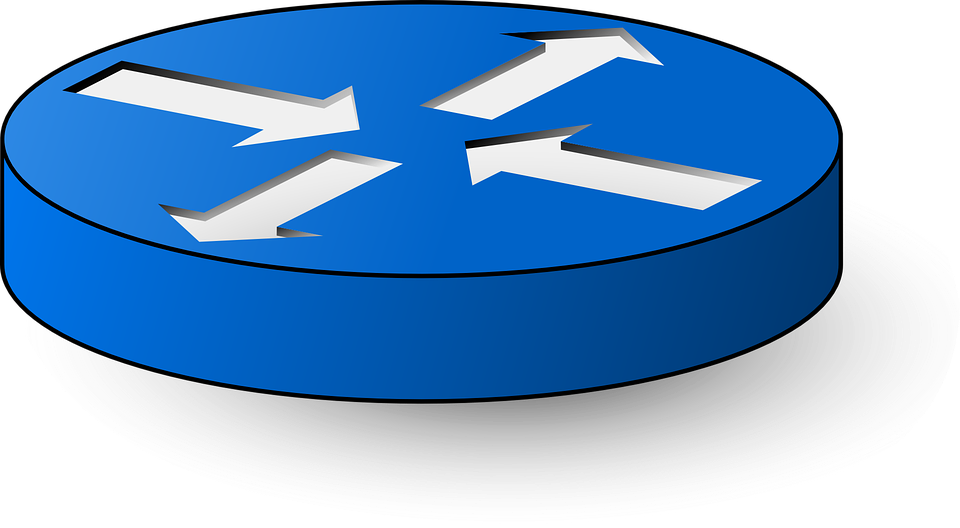 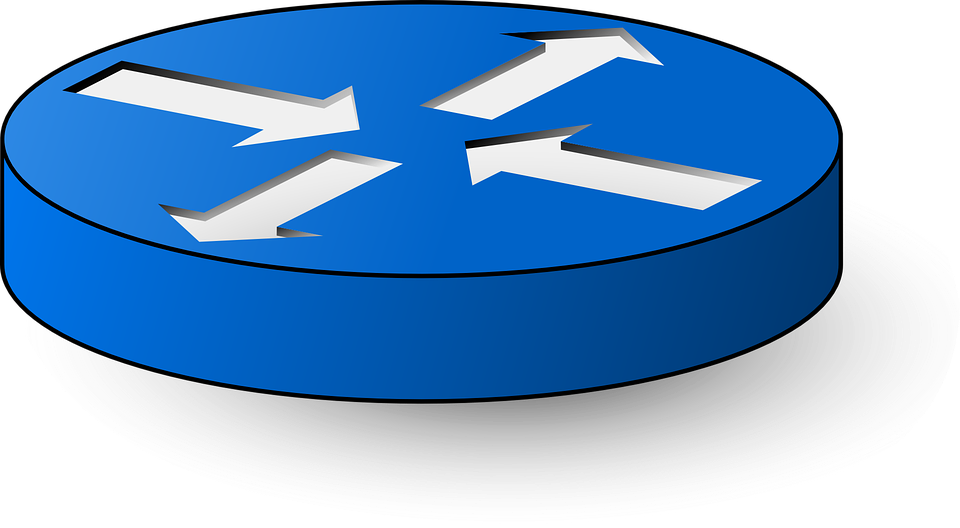 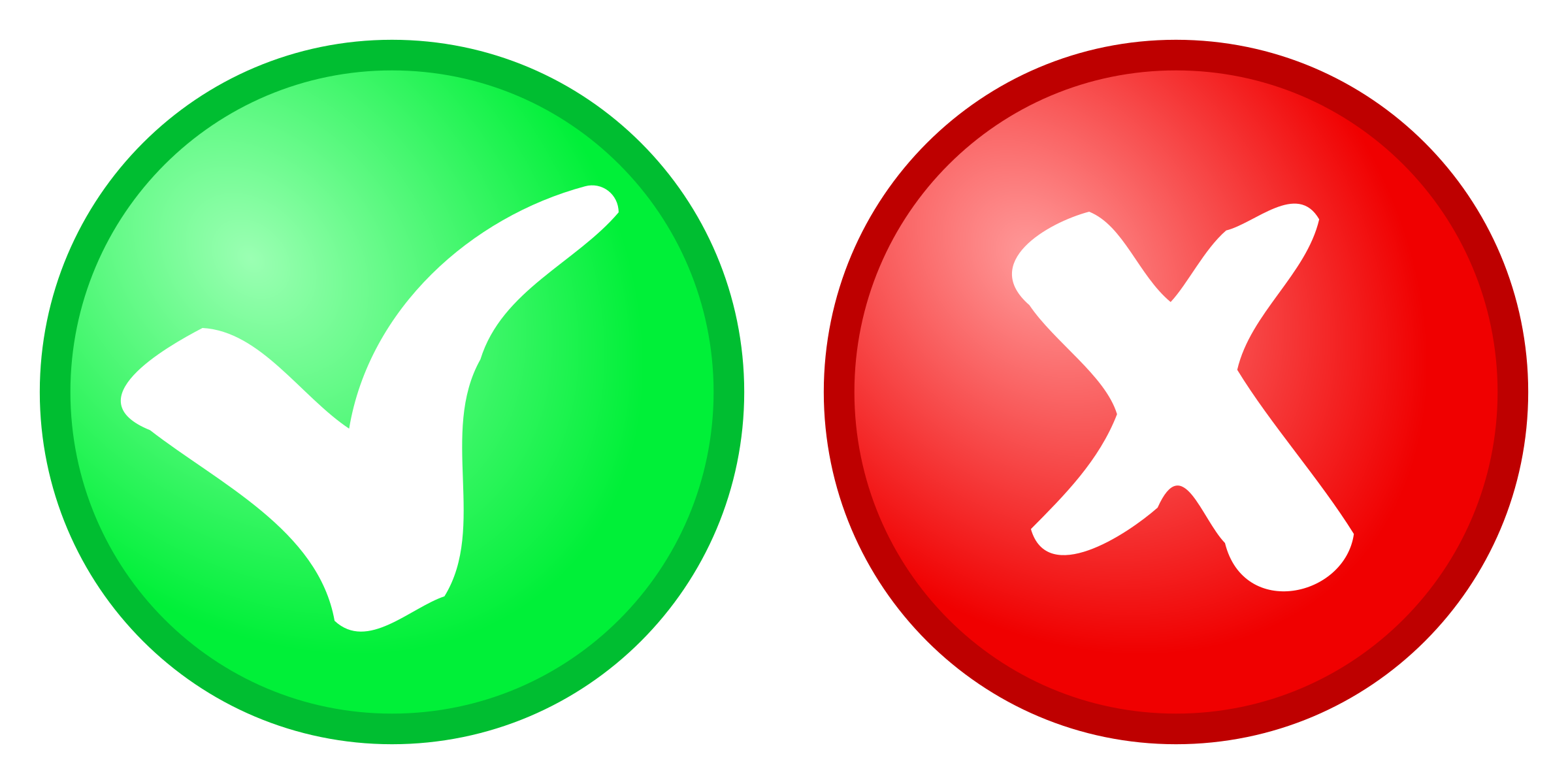 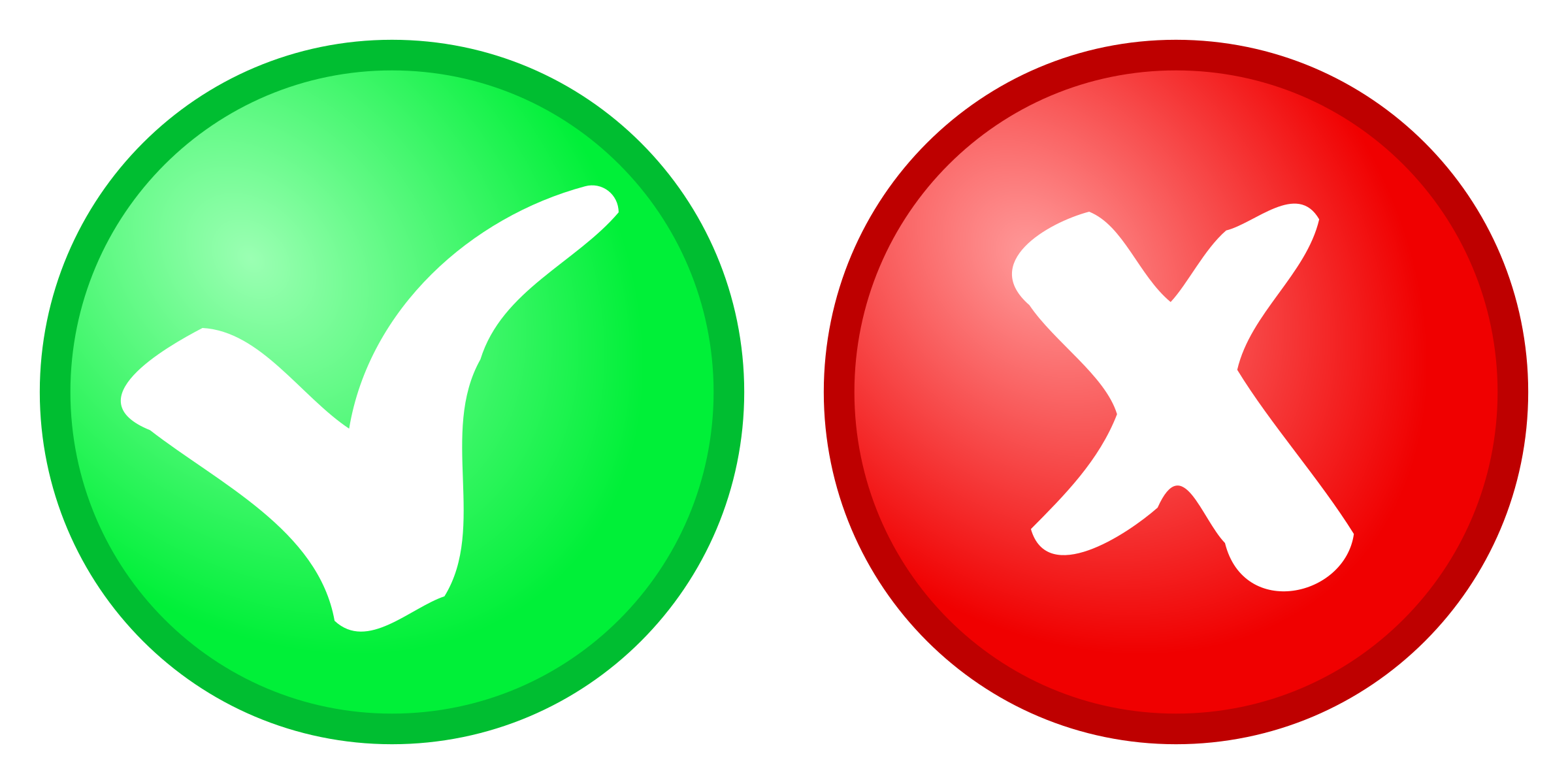 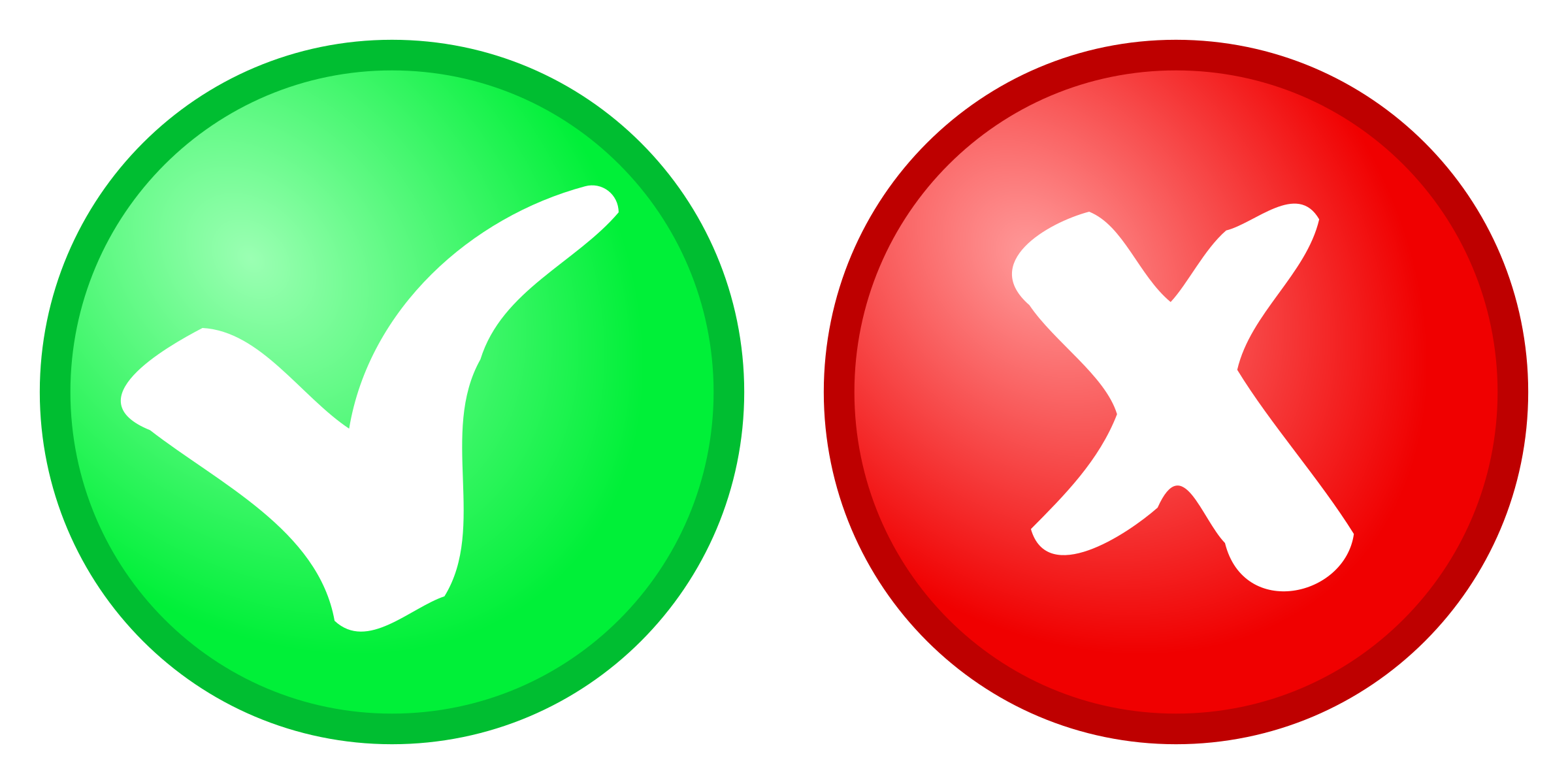 46
Synthetic Data Example
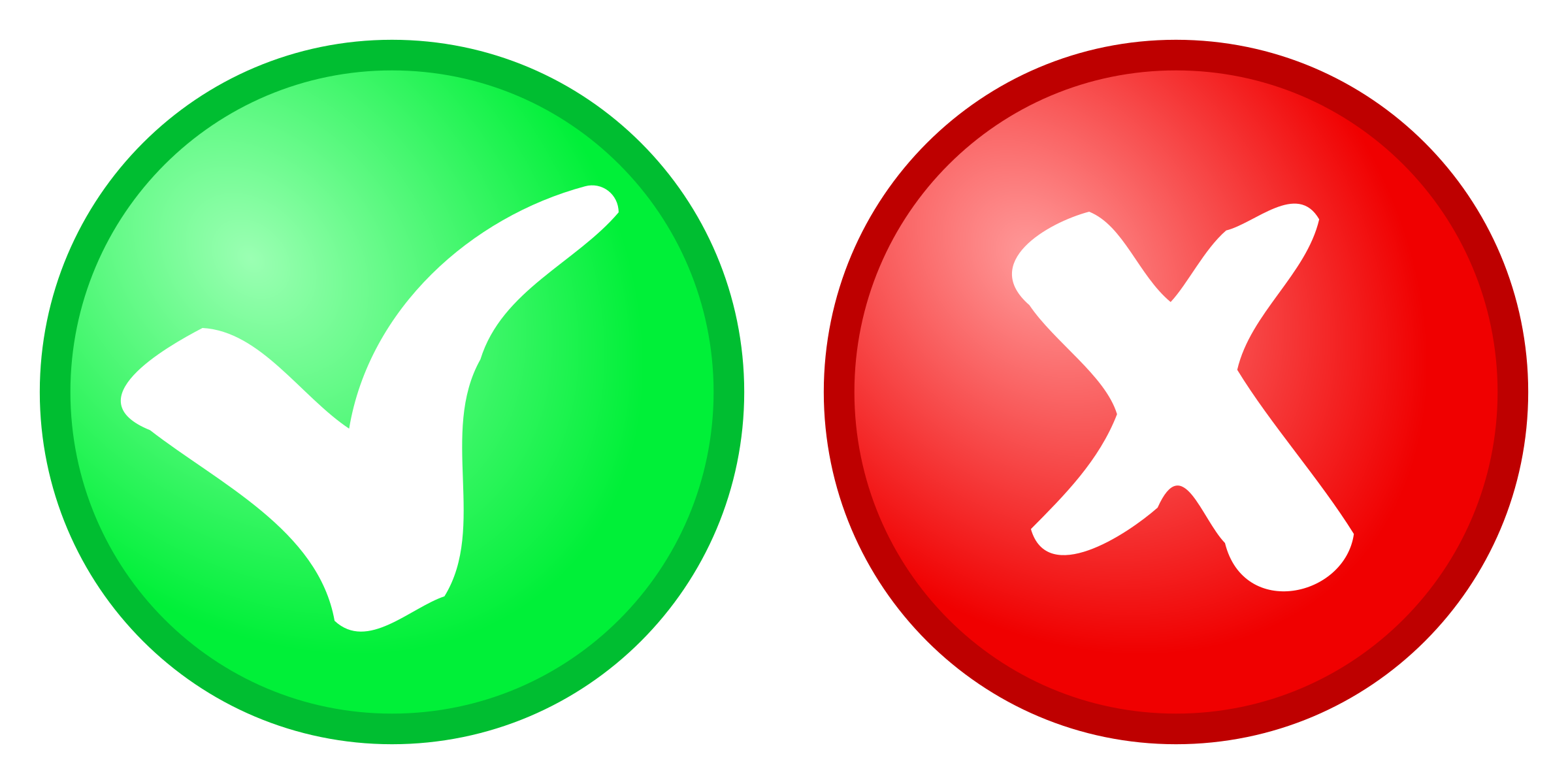 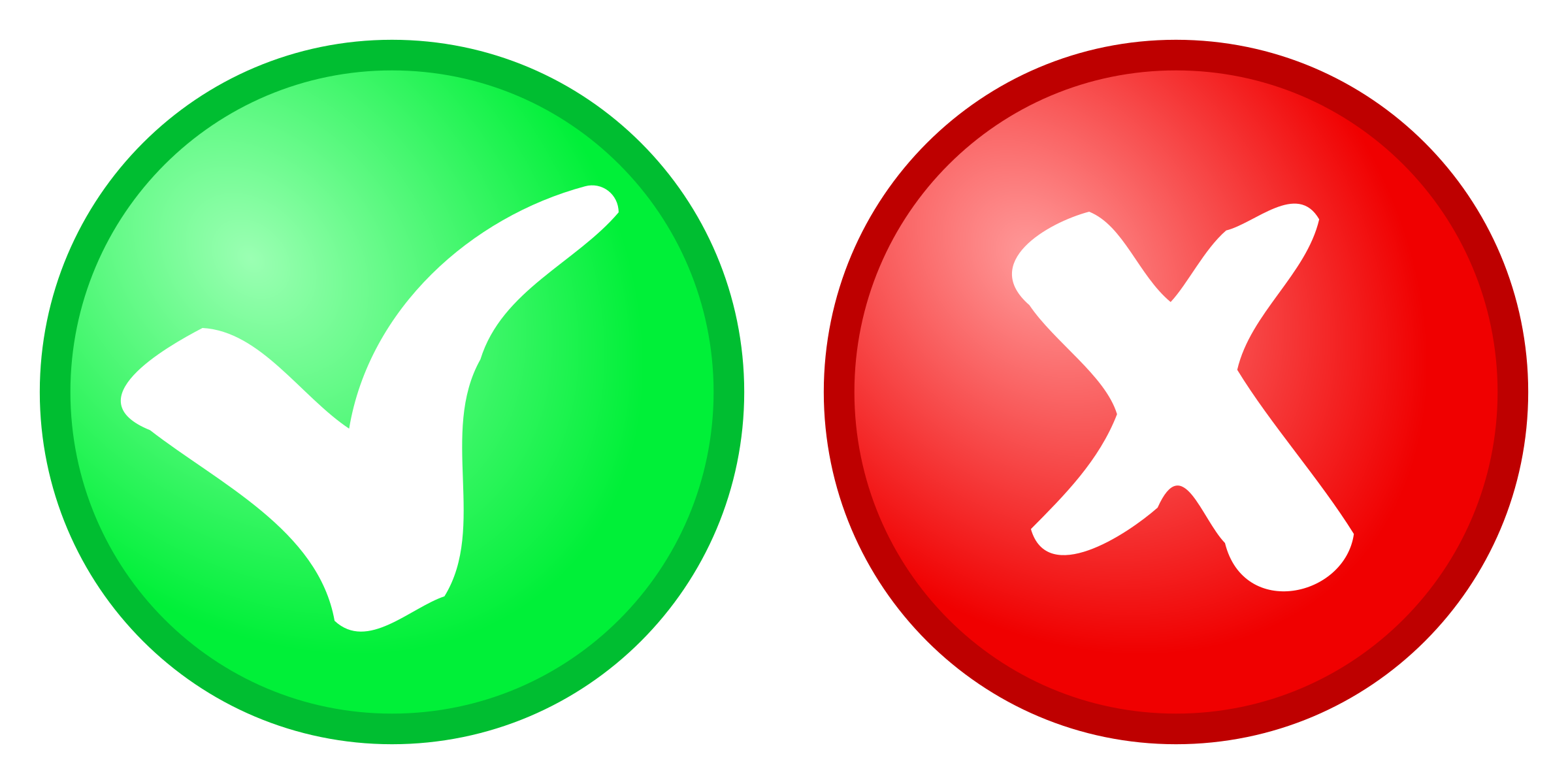 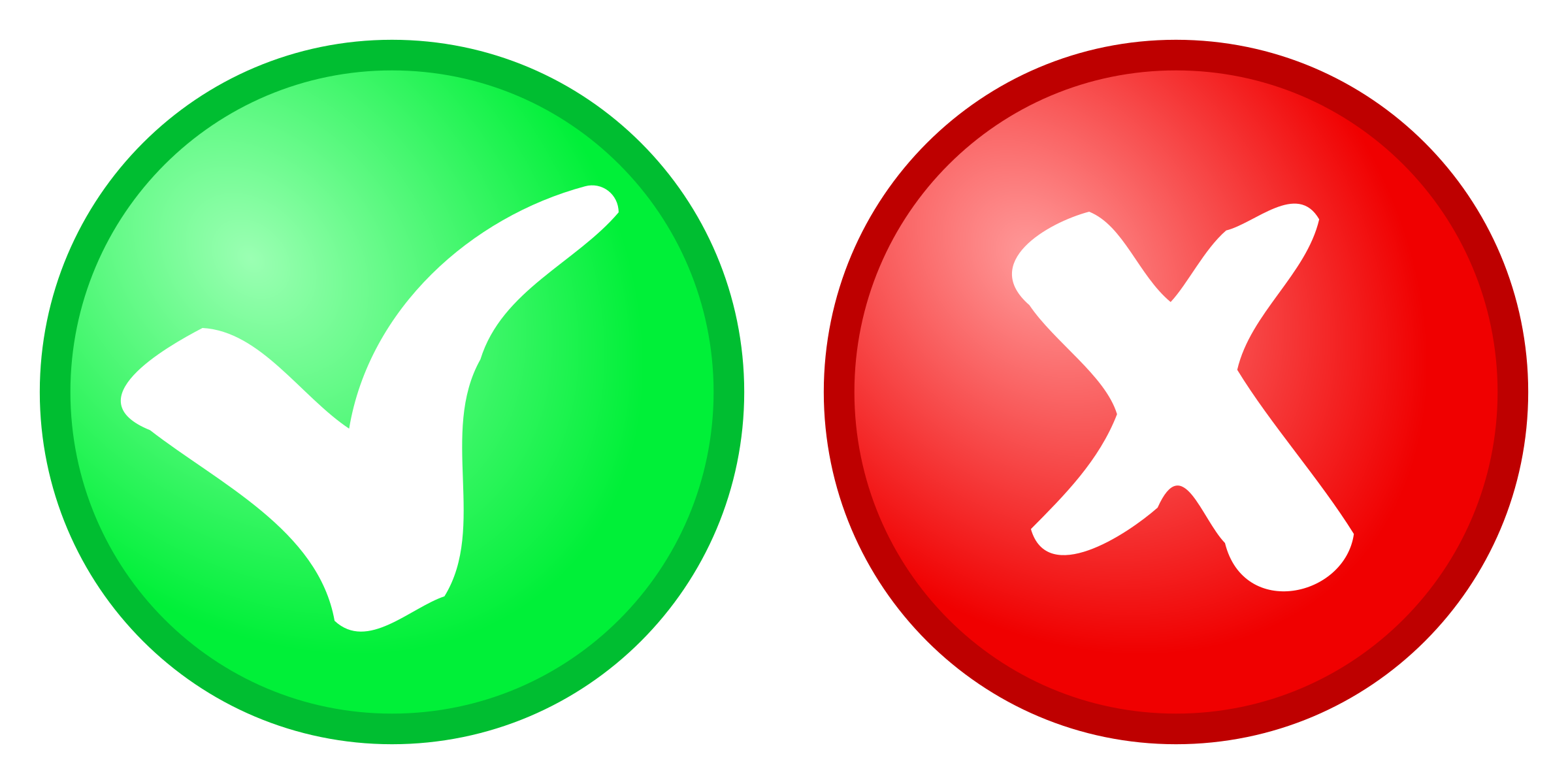 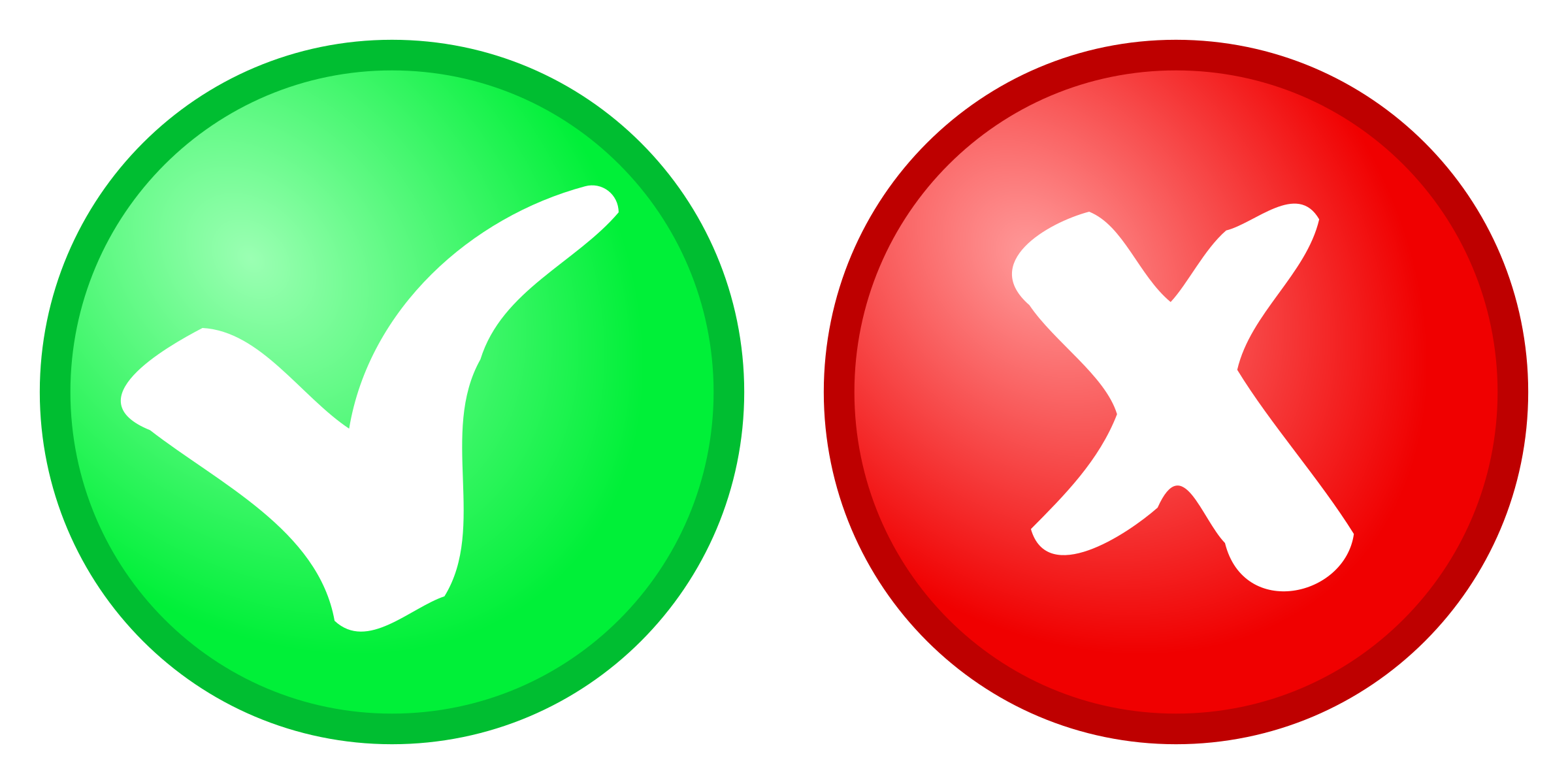 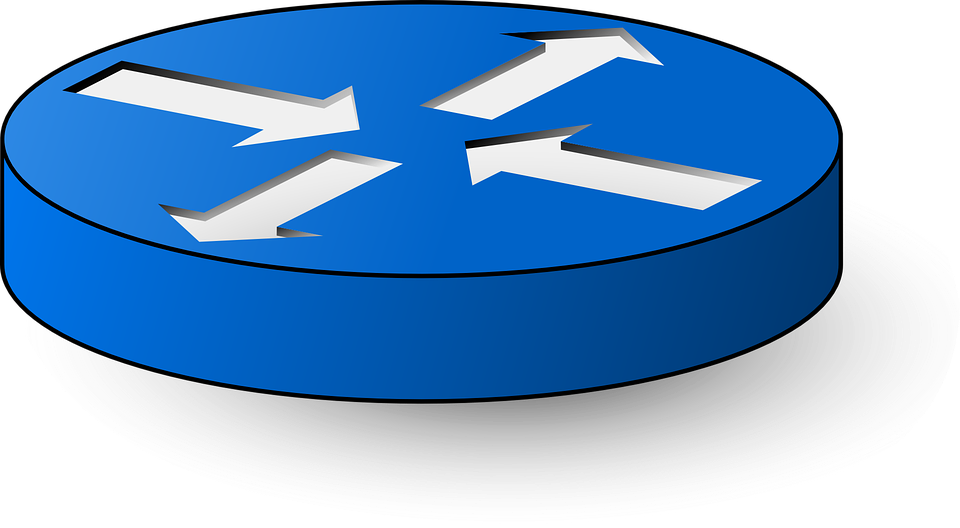 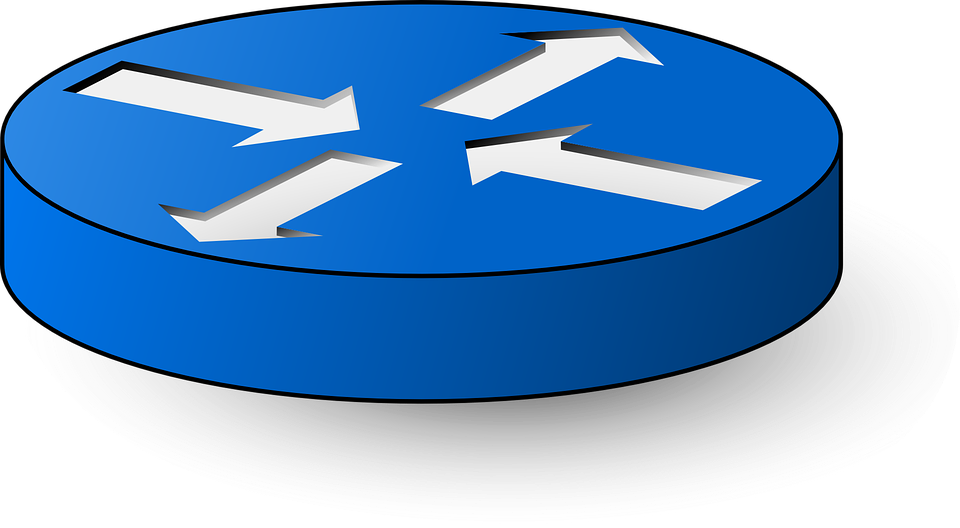 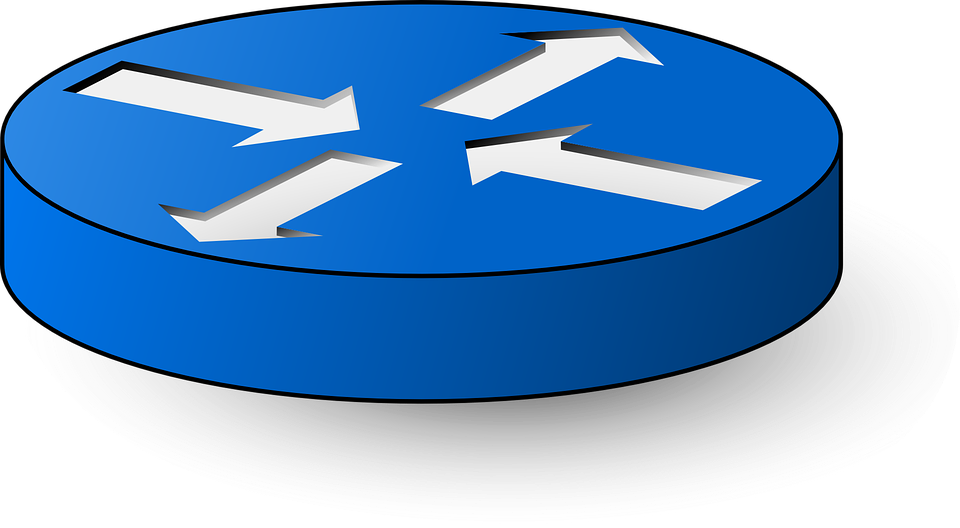 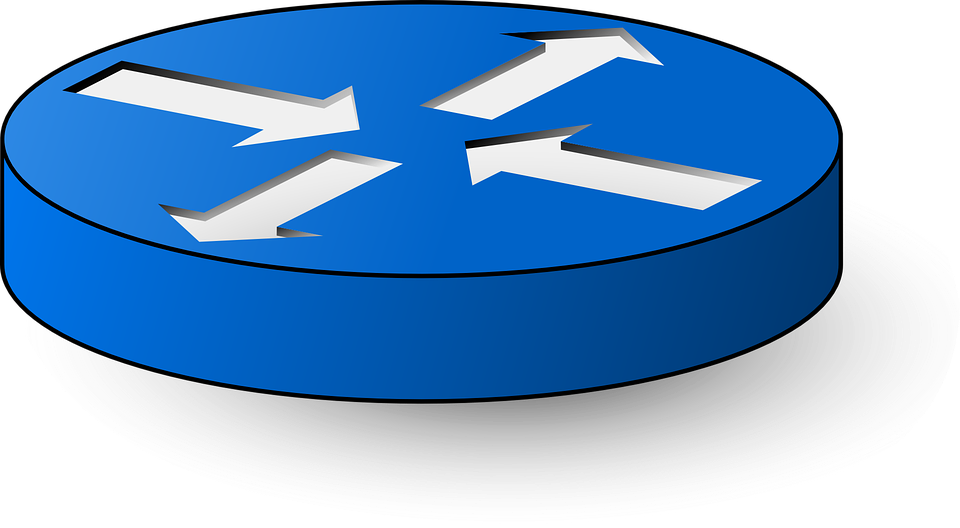 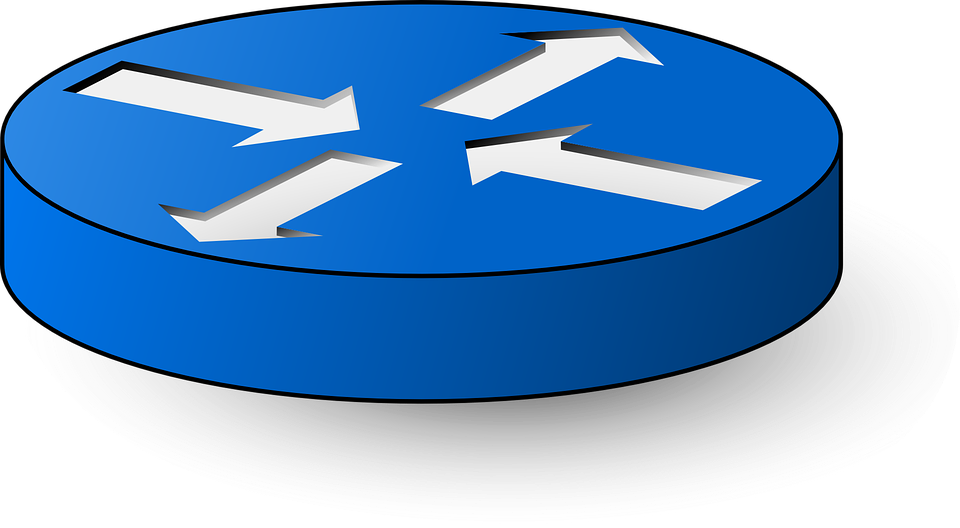 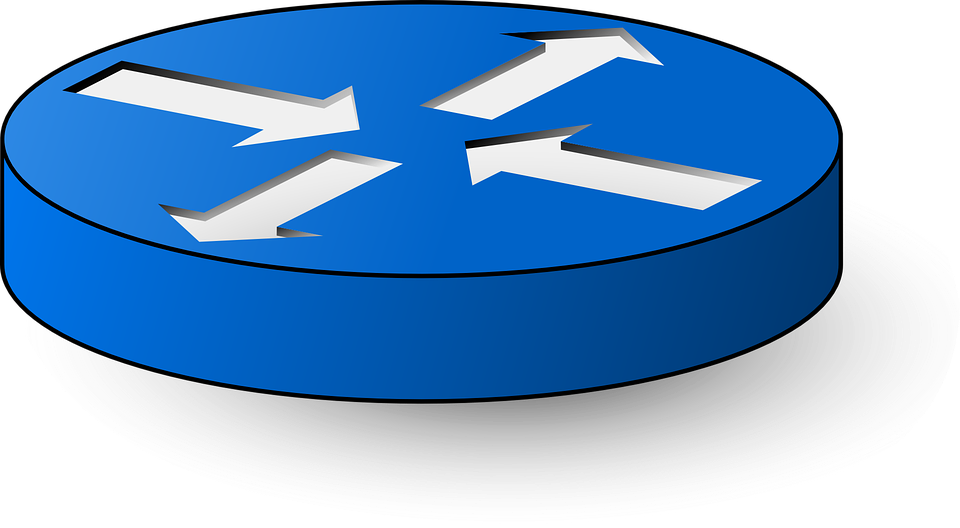 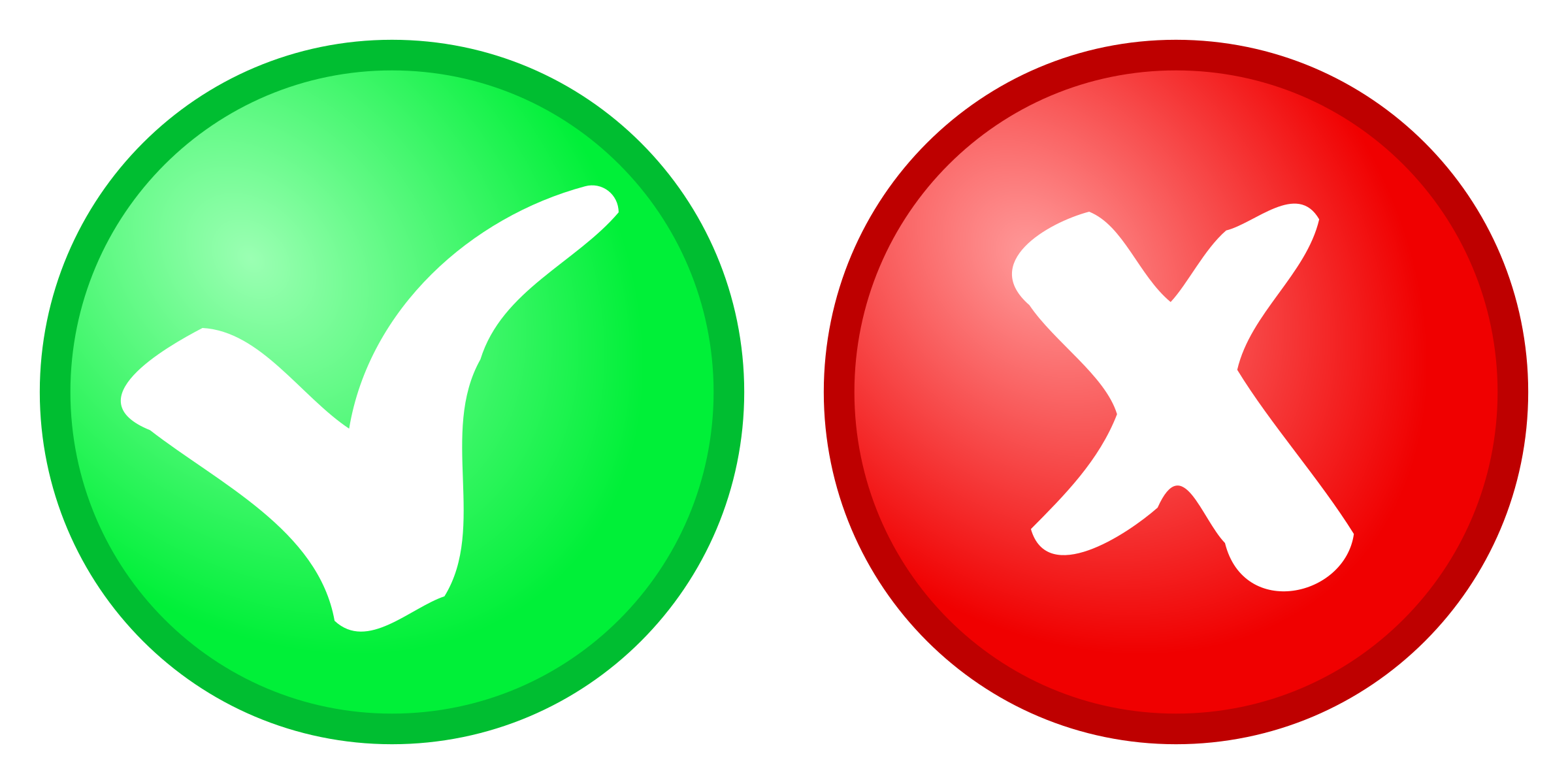 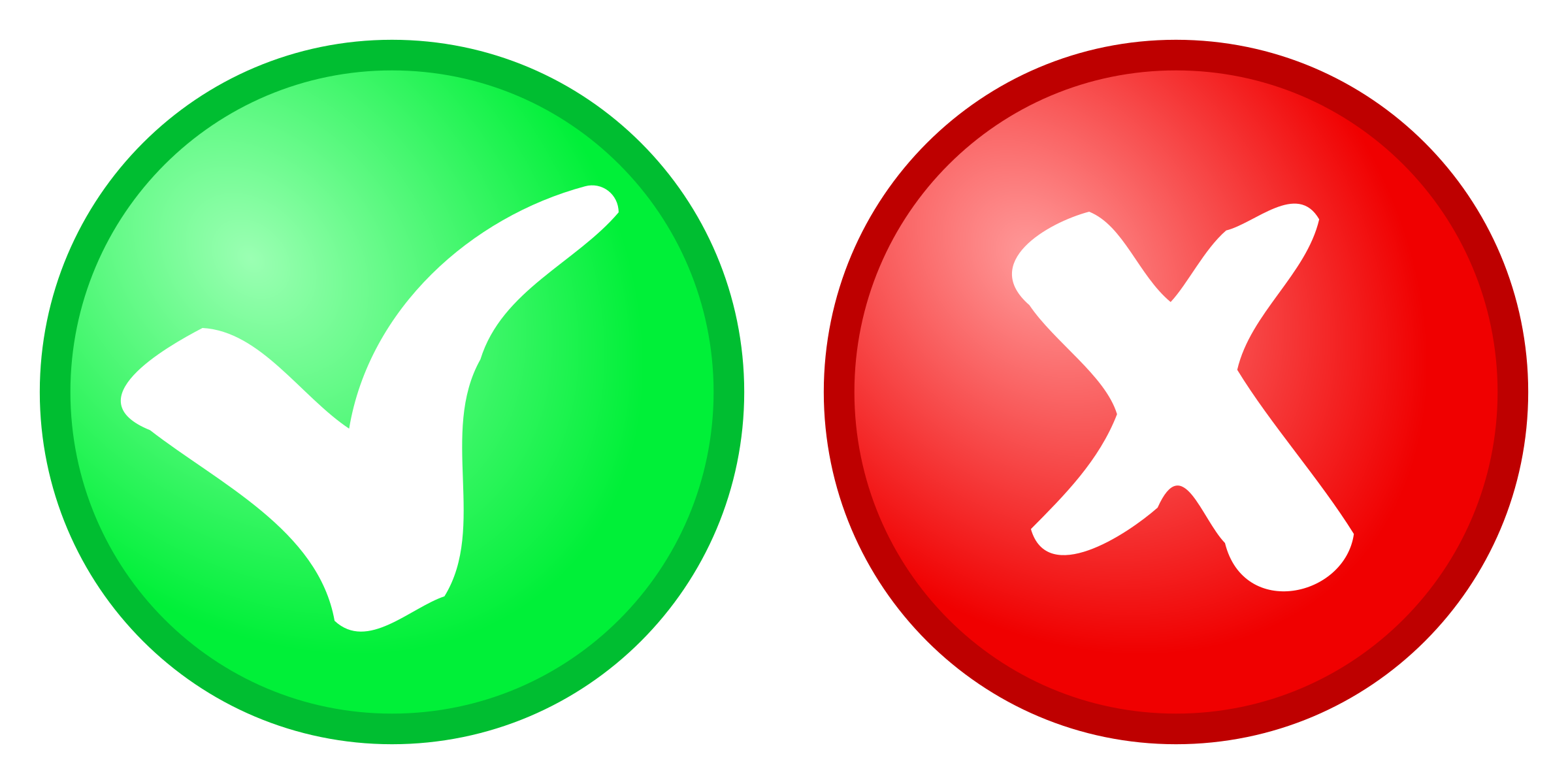 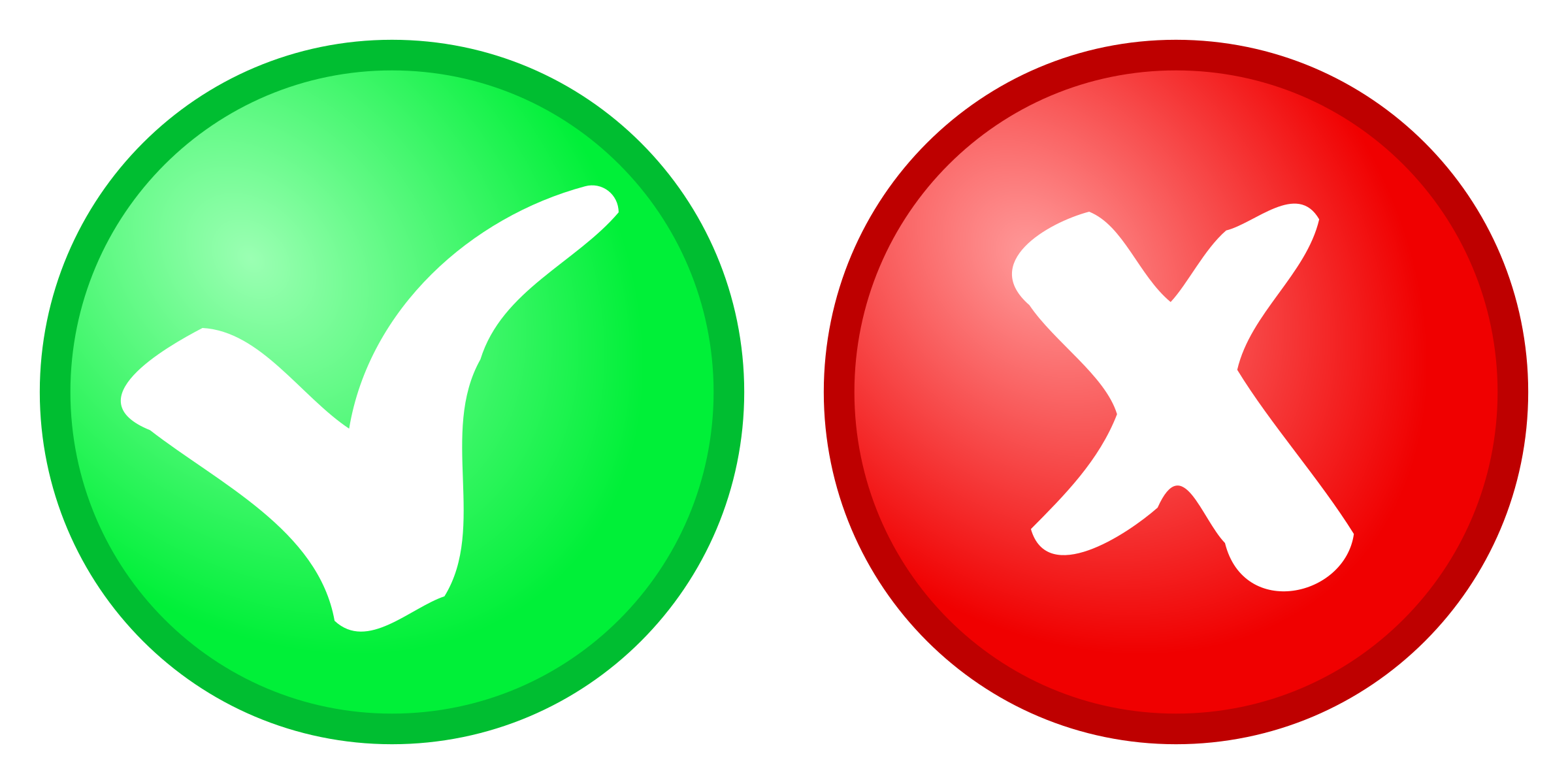 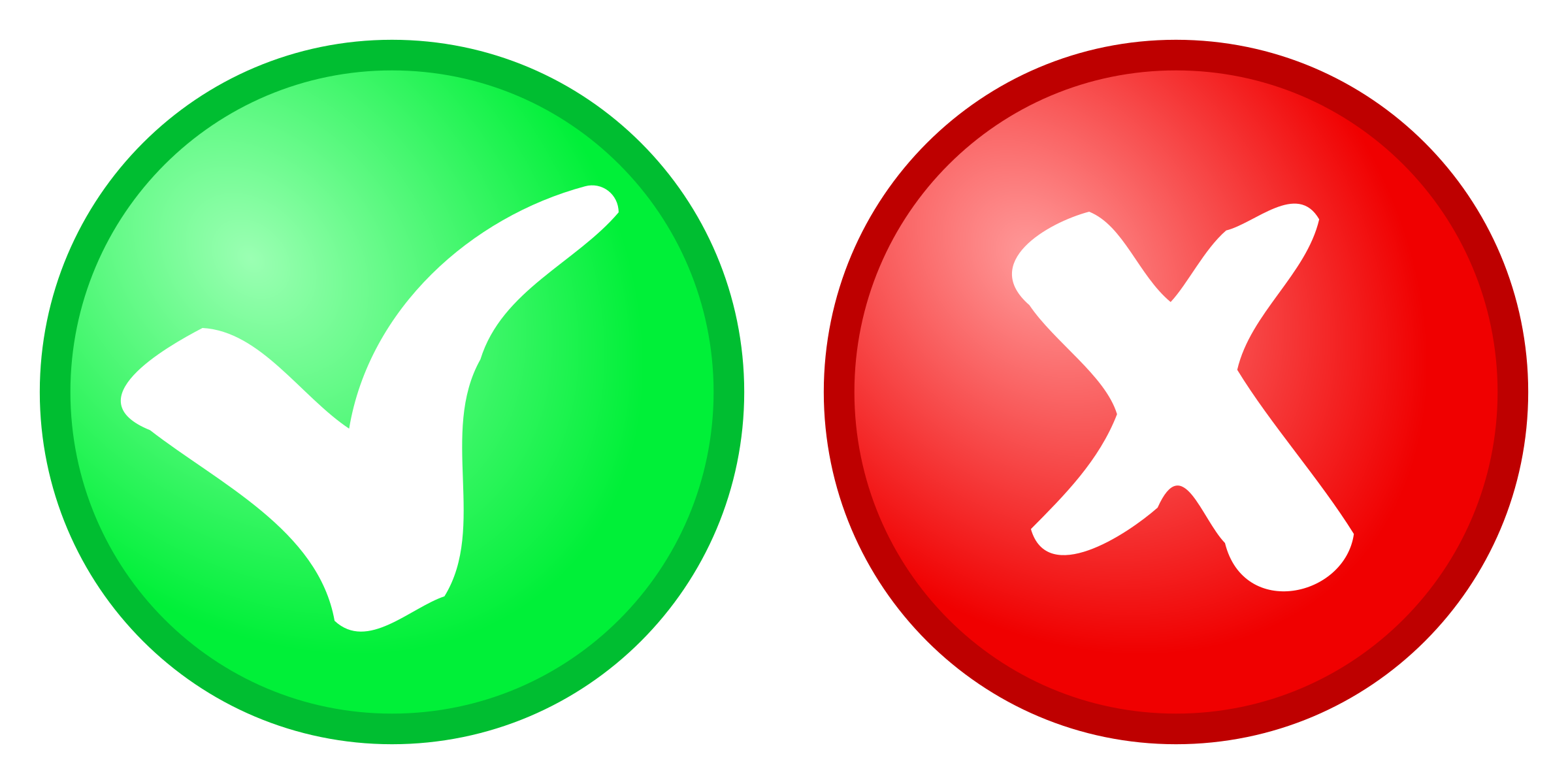 47
Synthetic Data Example
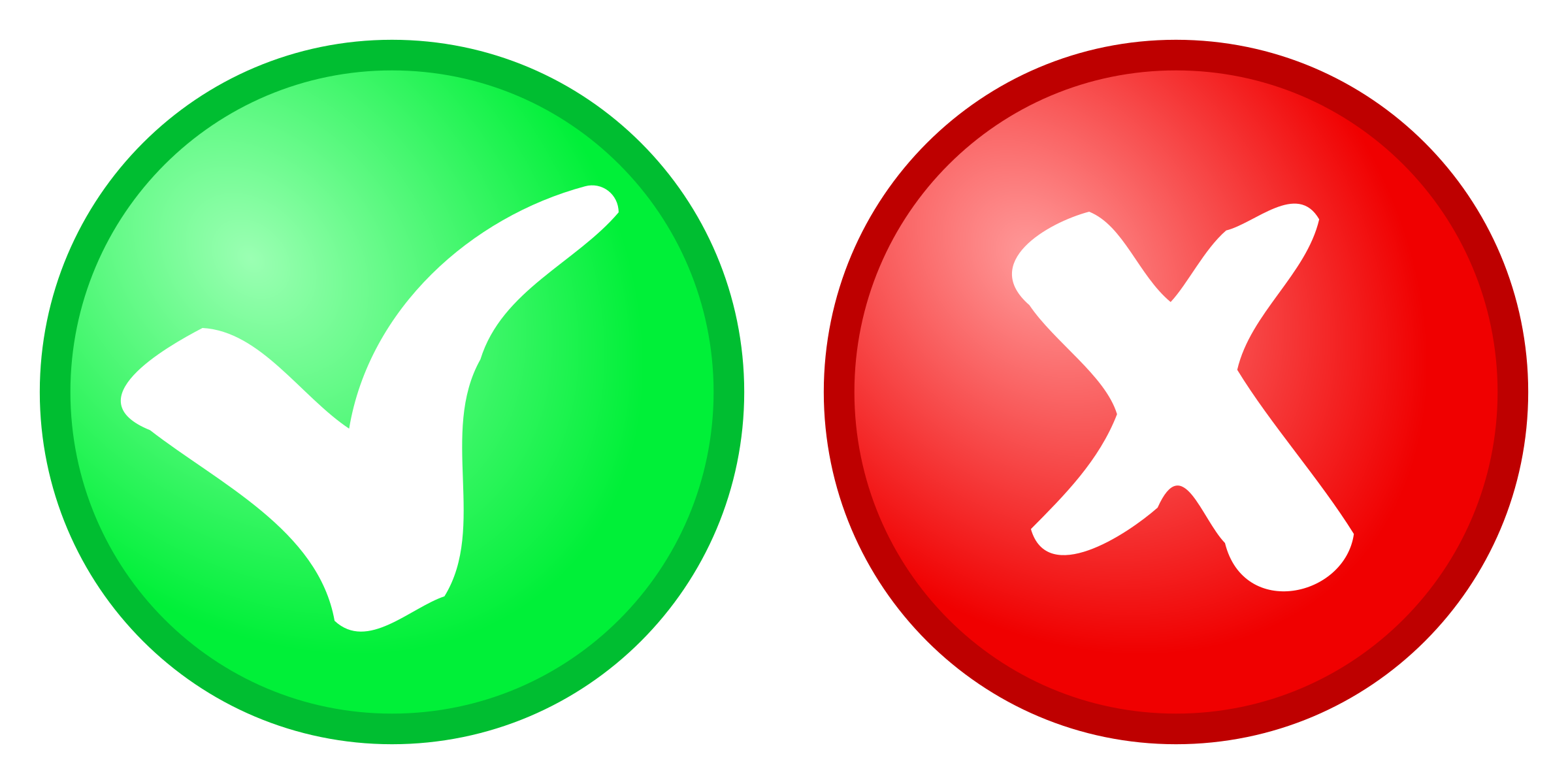 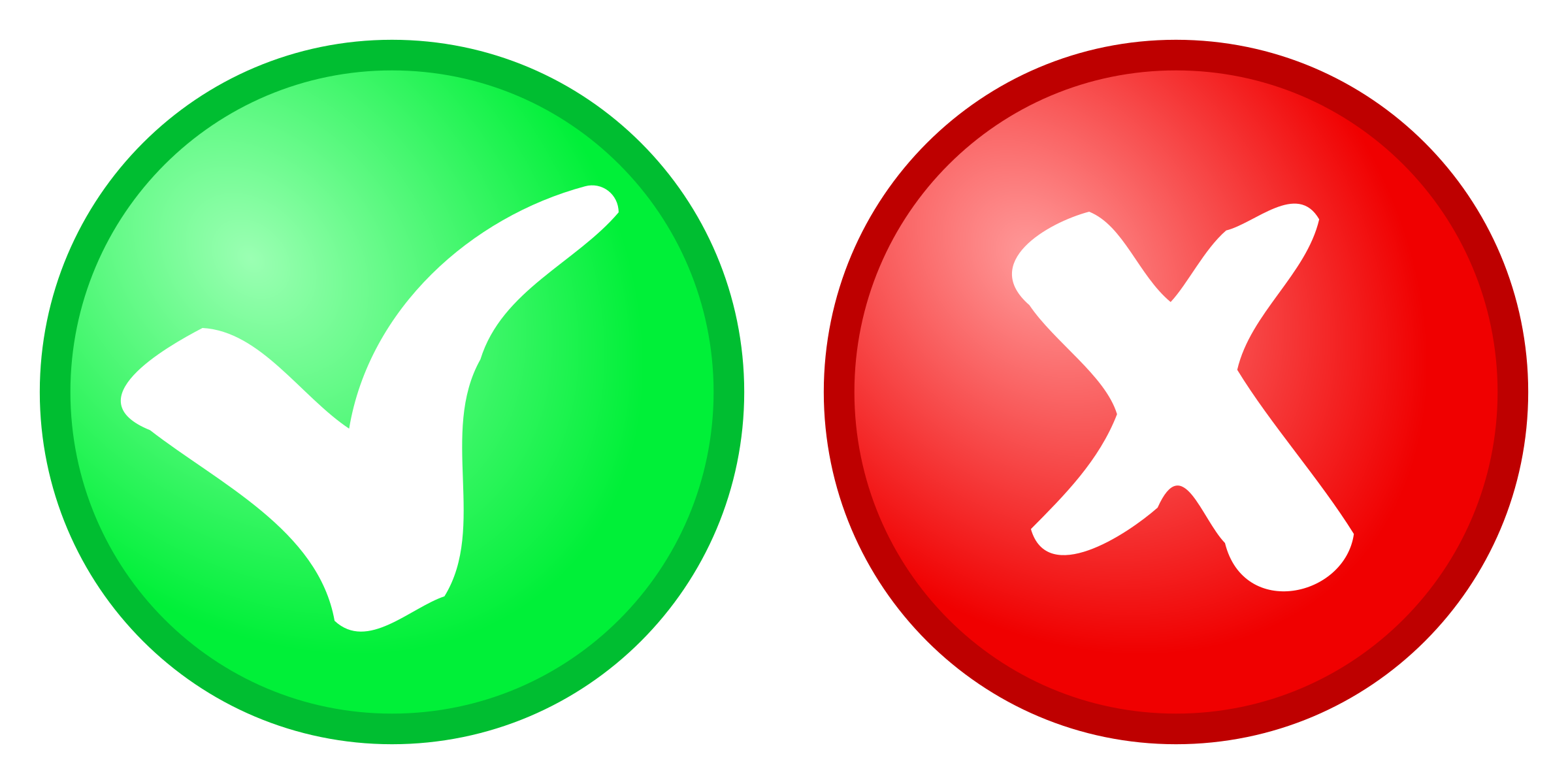 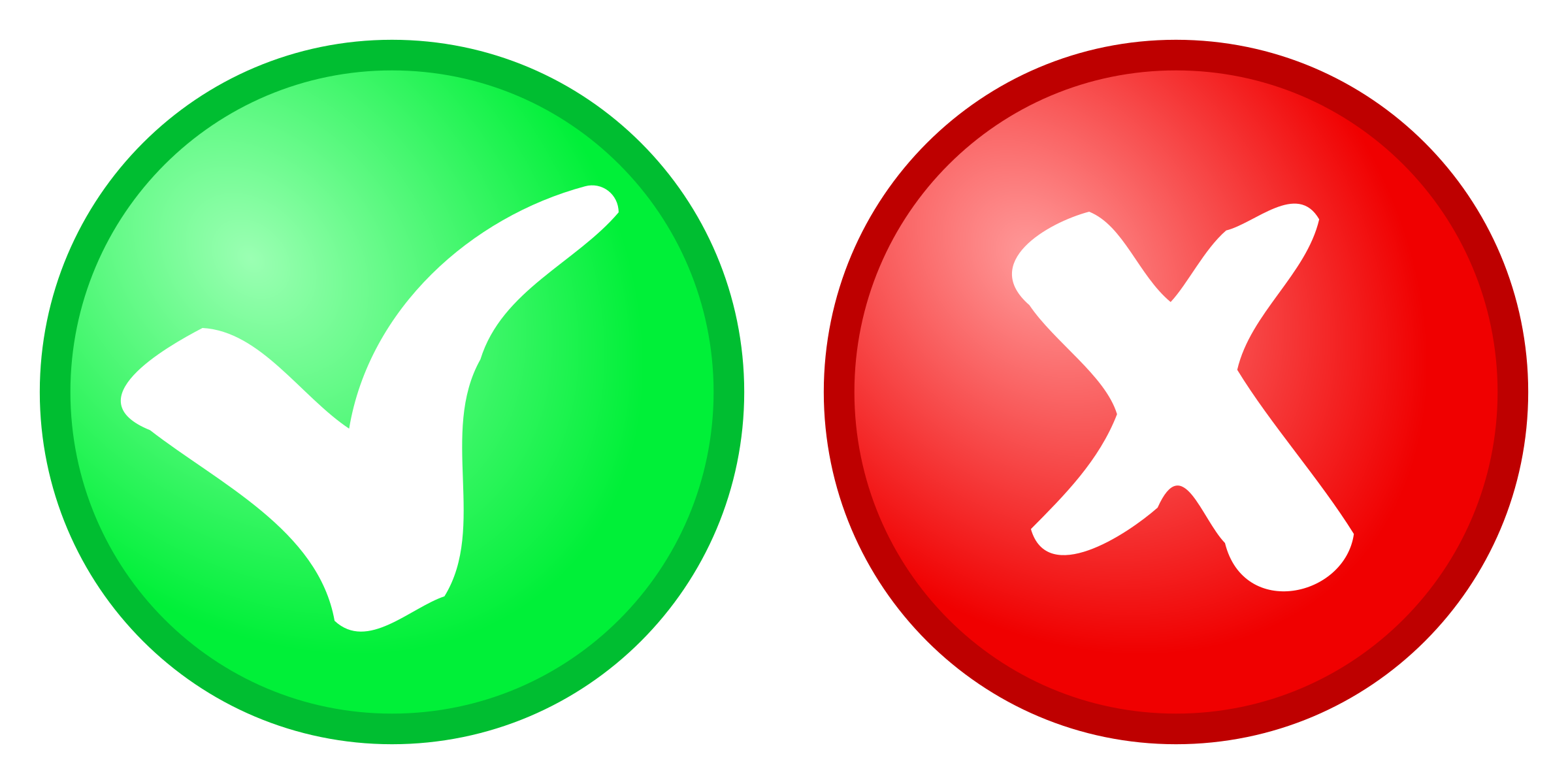 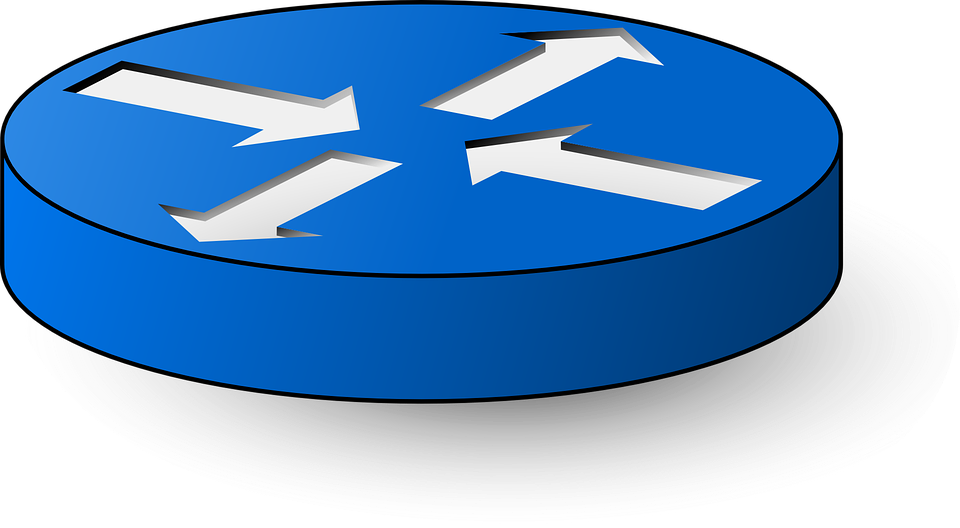 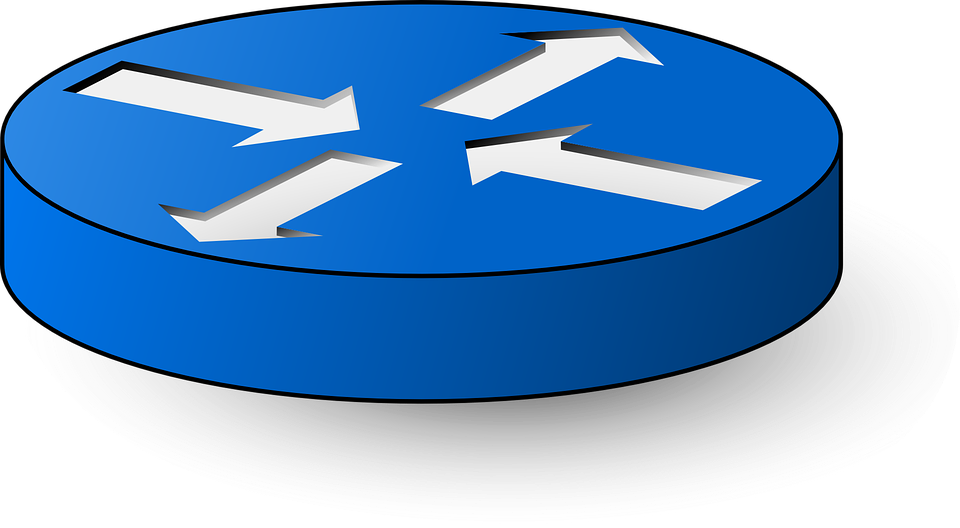 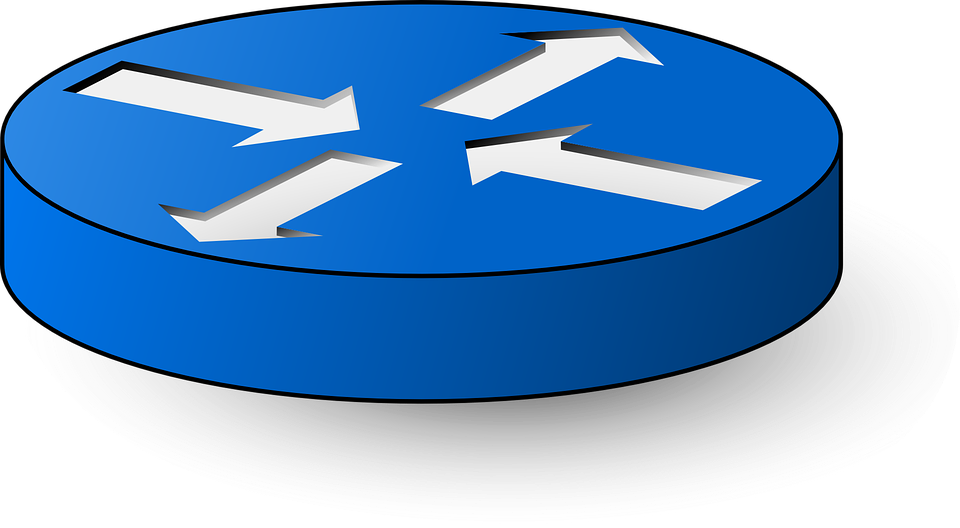 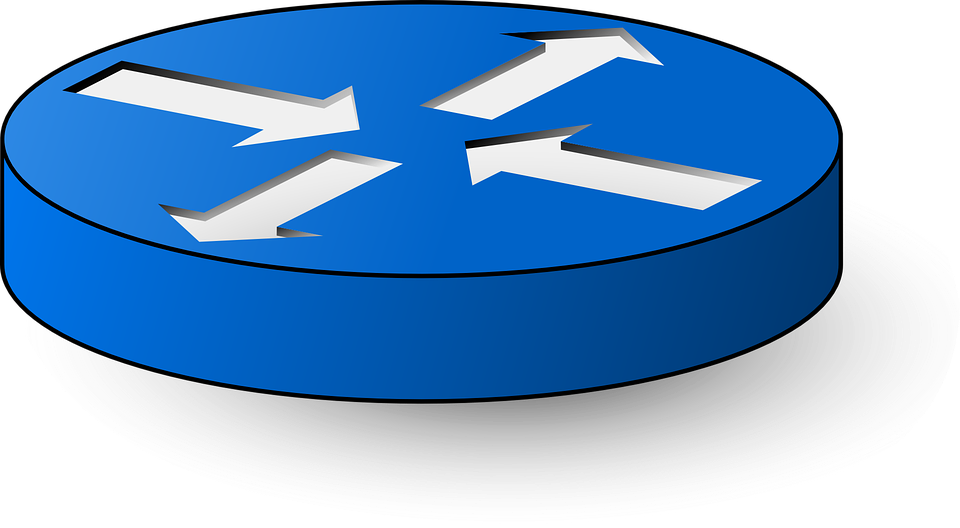 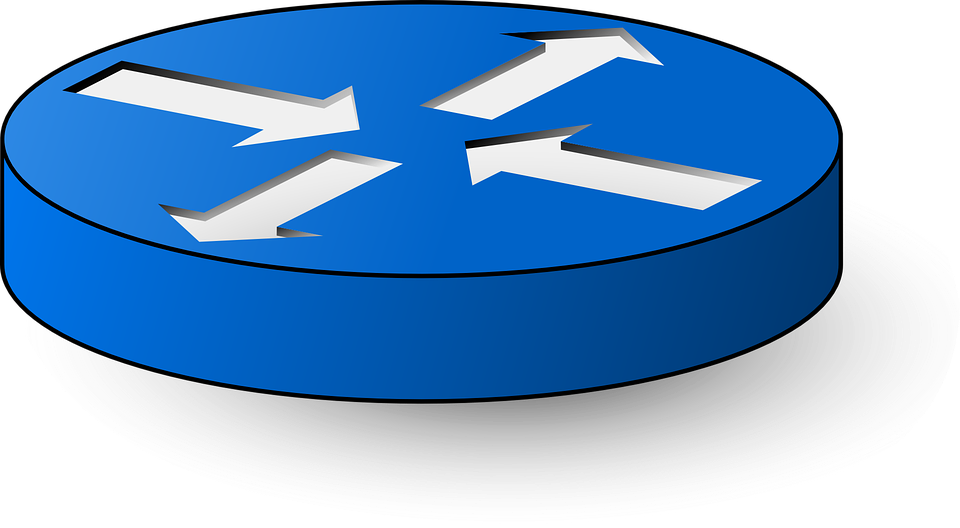 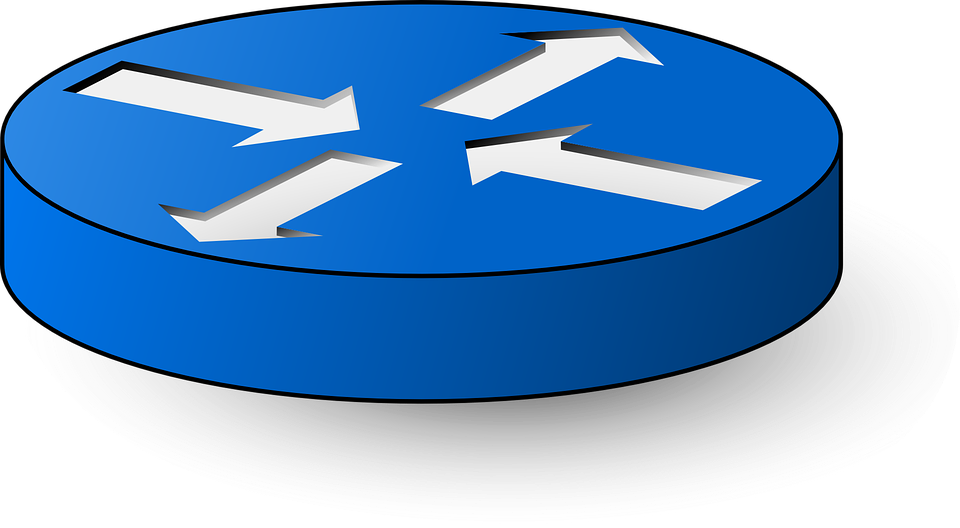 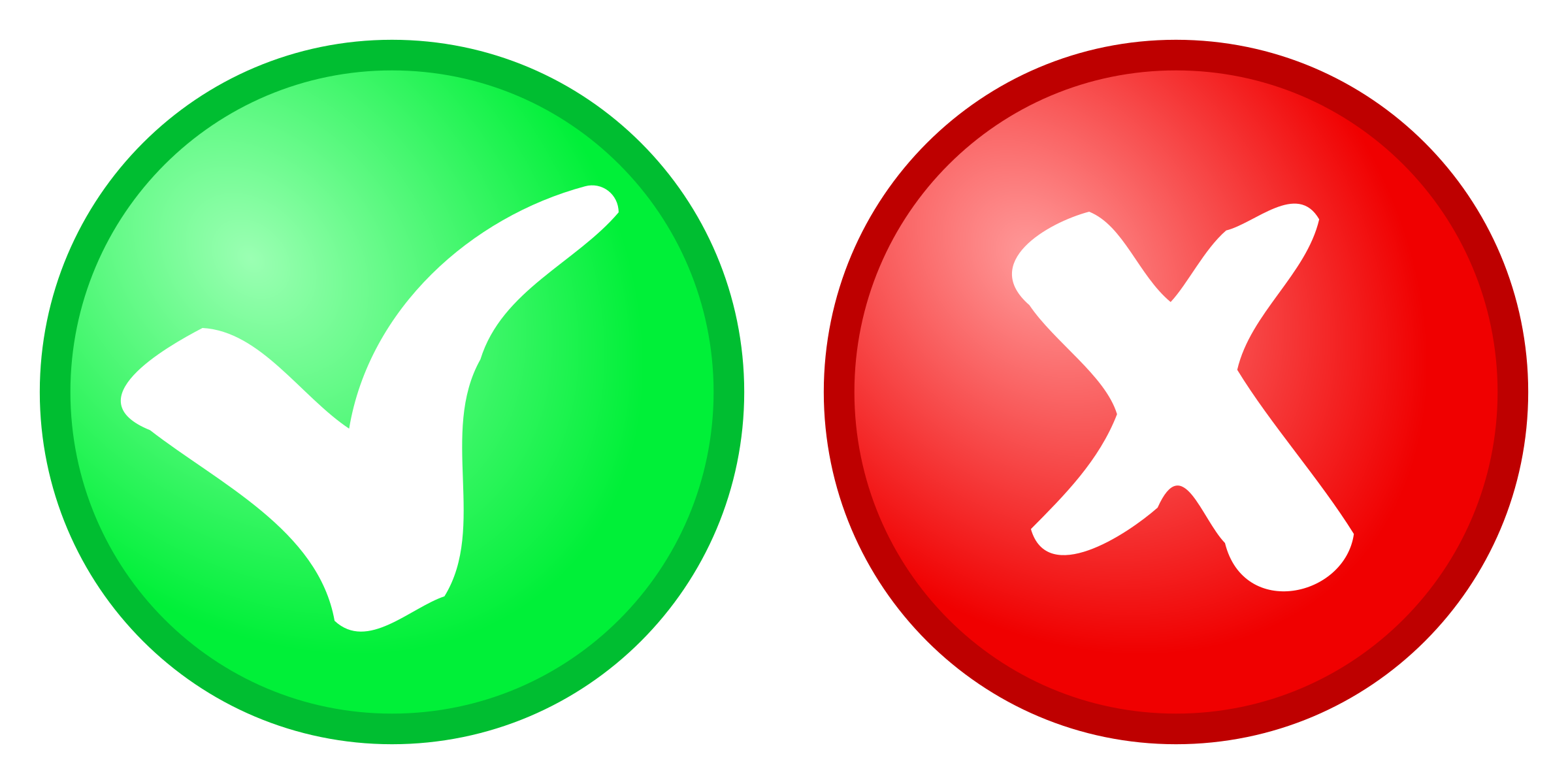 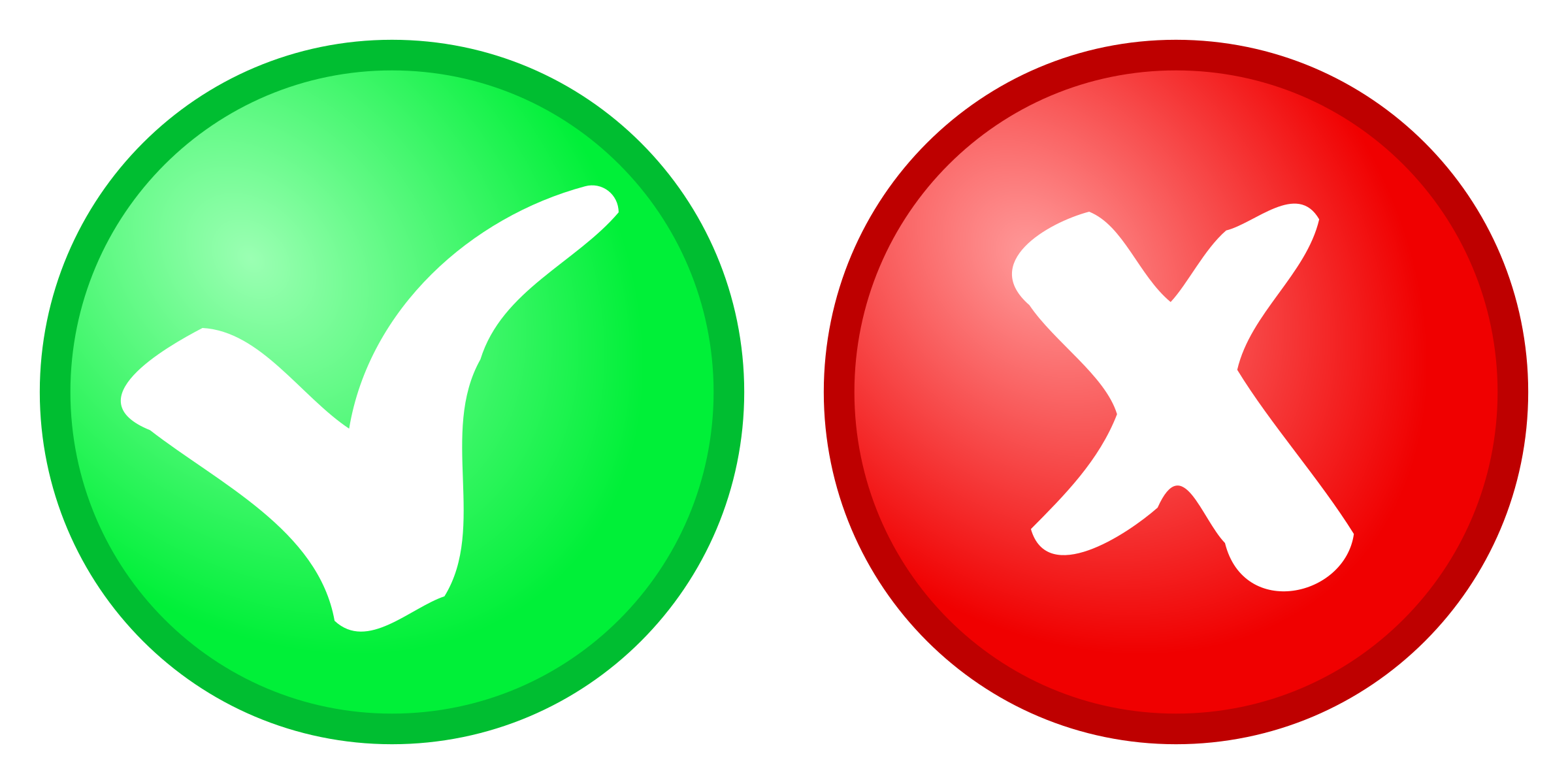 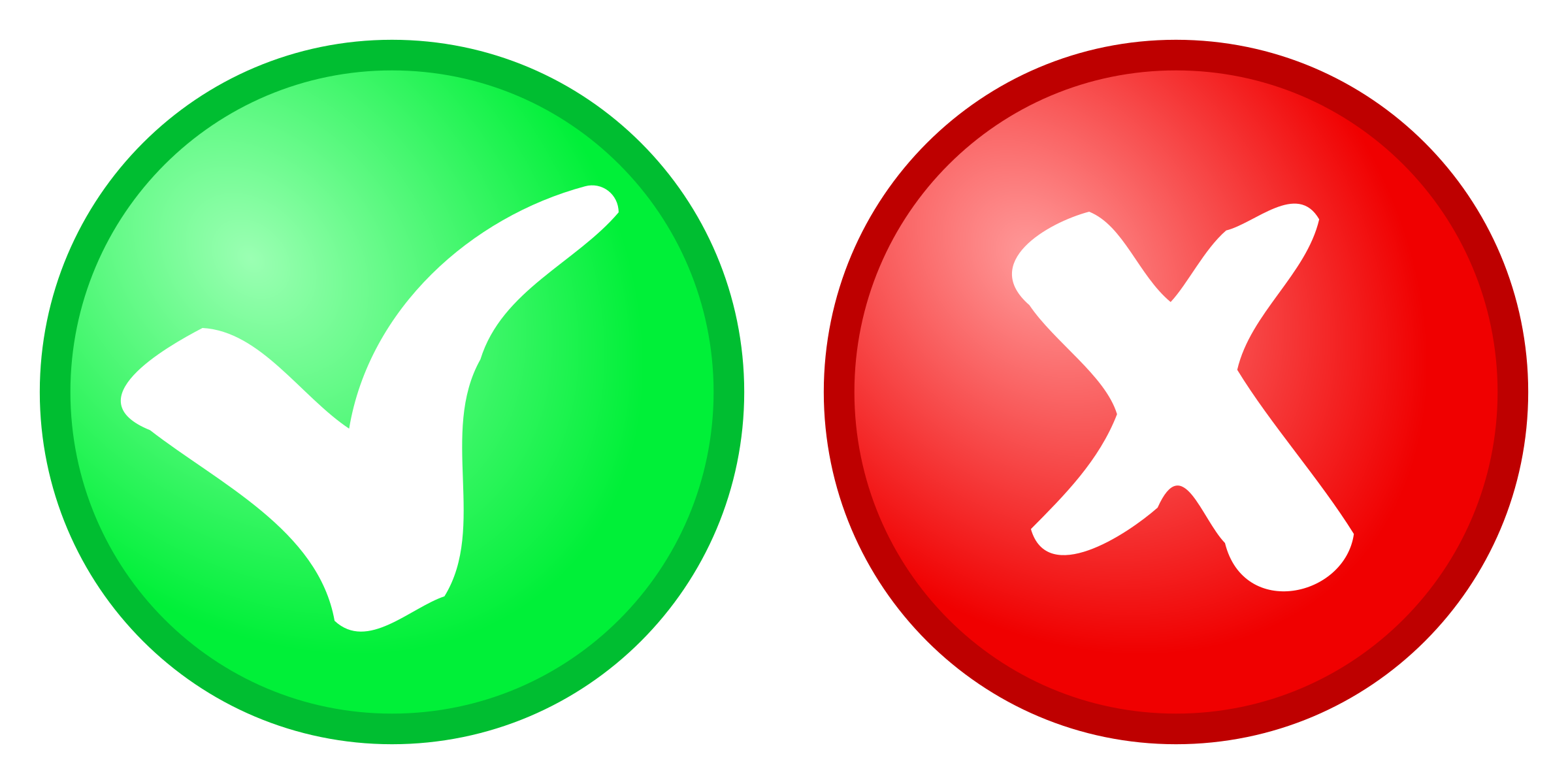 48
Synthetic Data Example
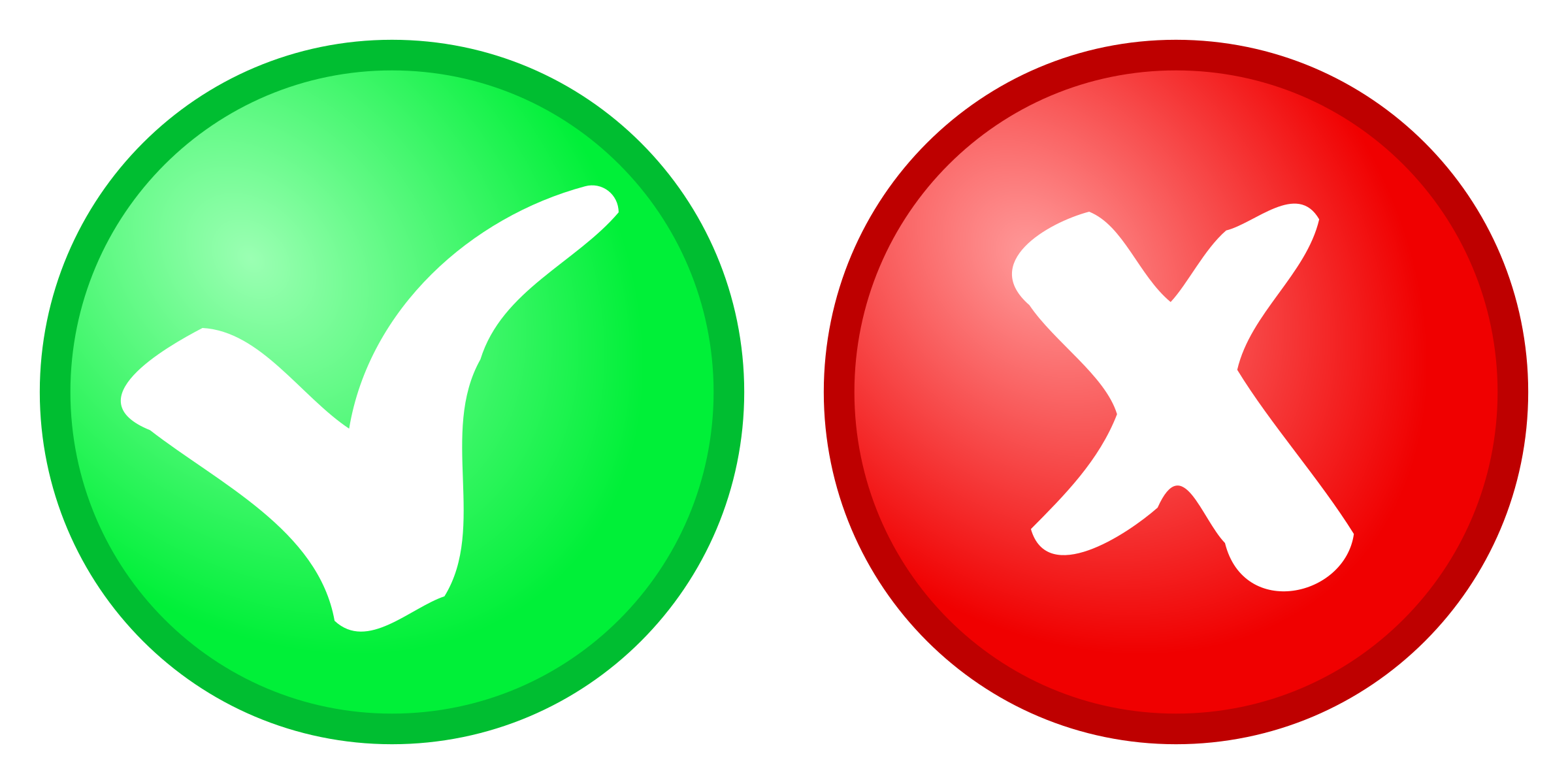 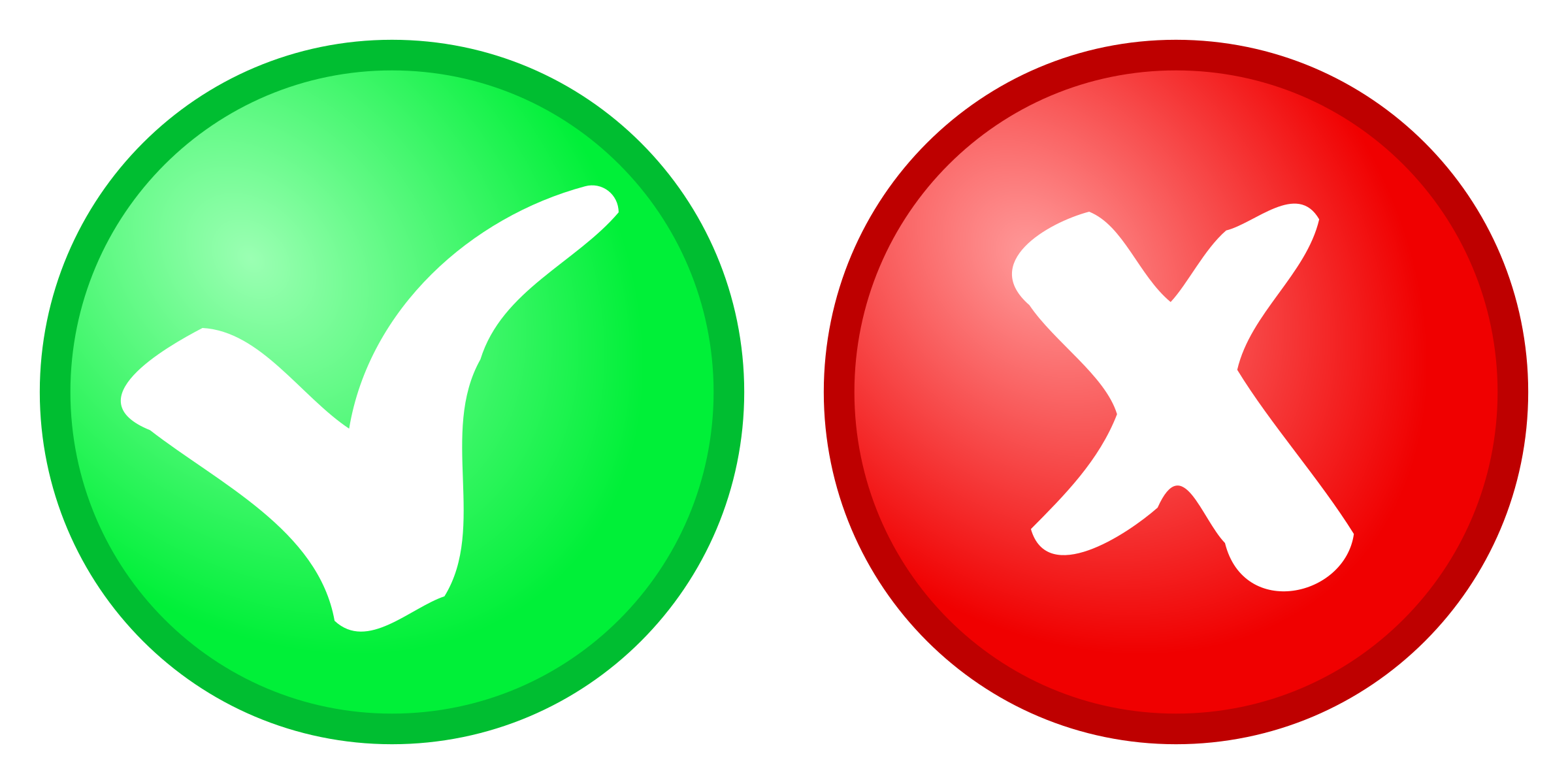 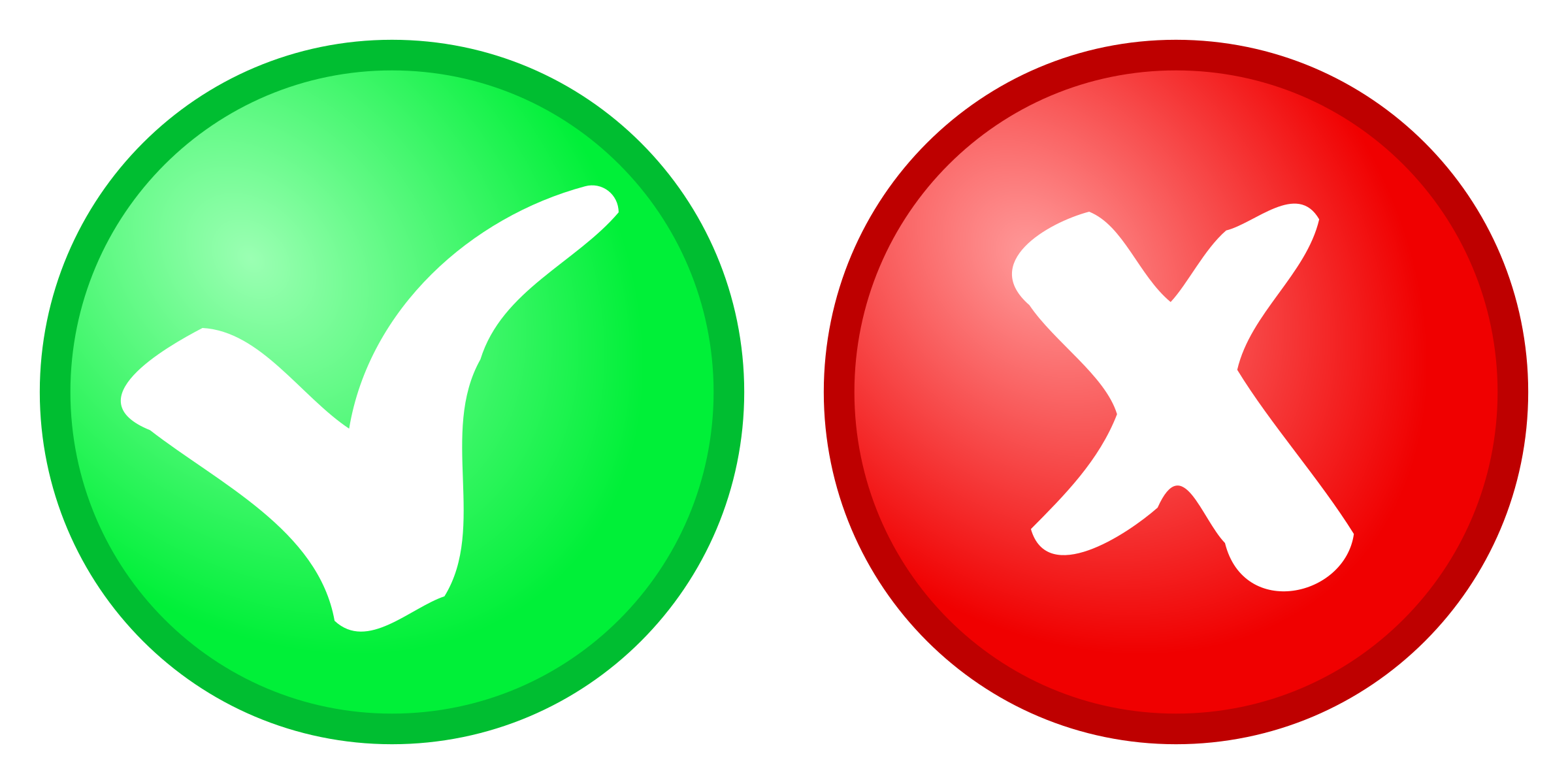 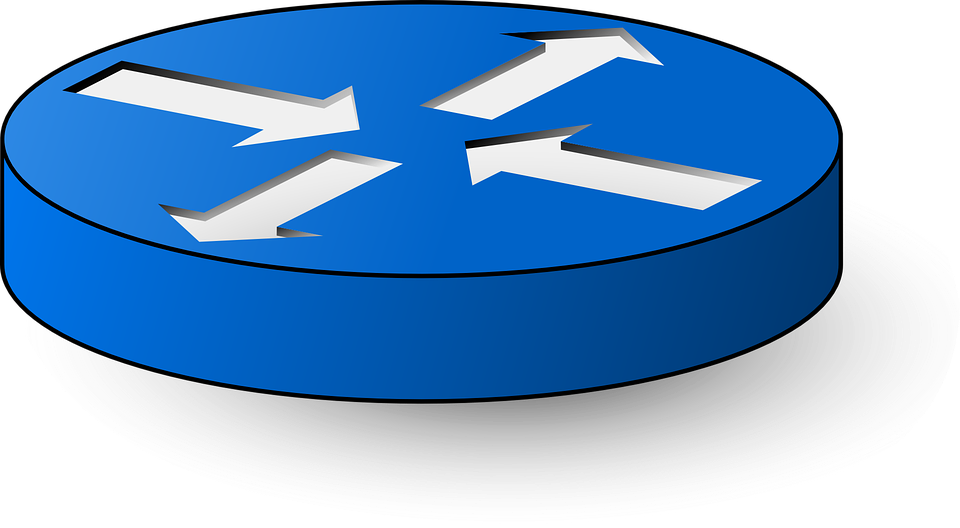 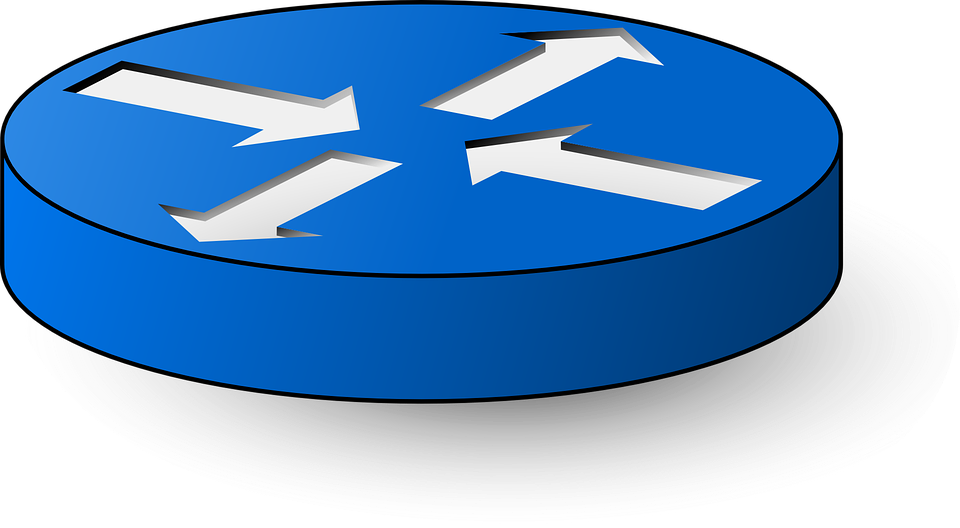 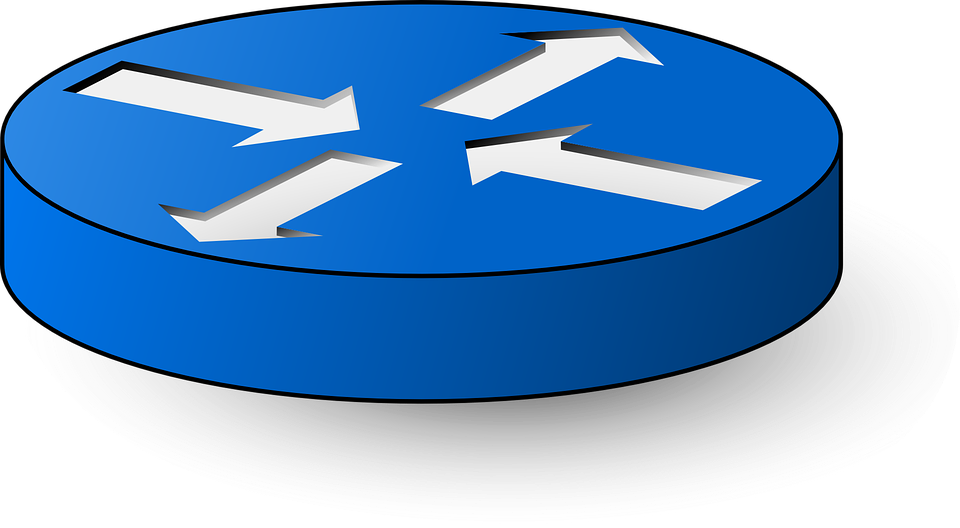 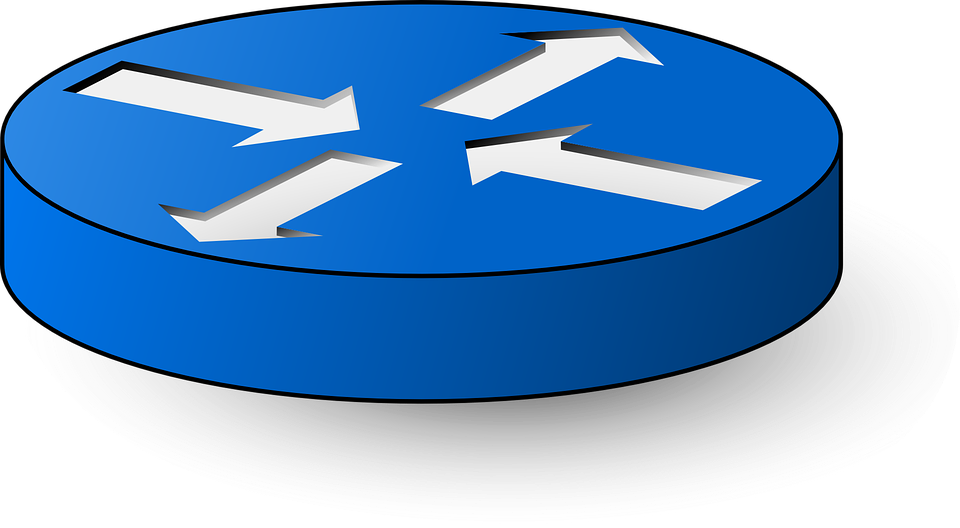 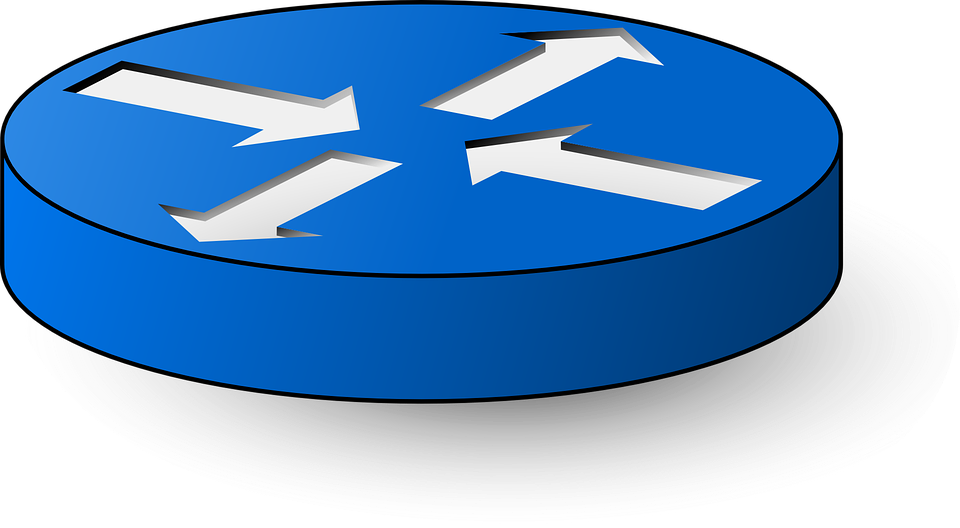 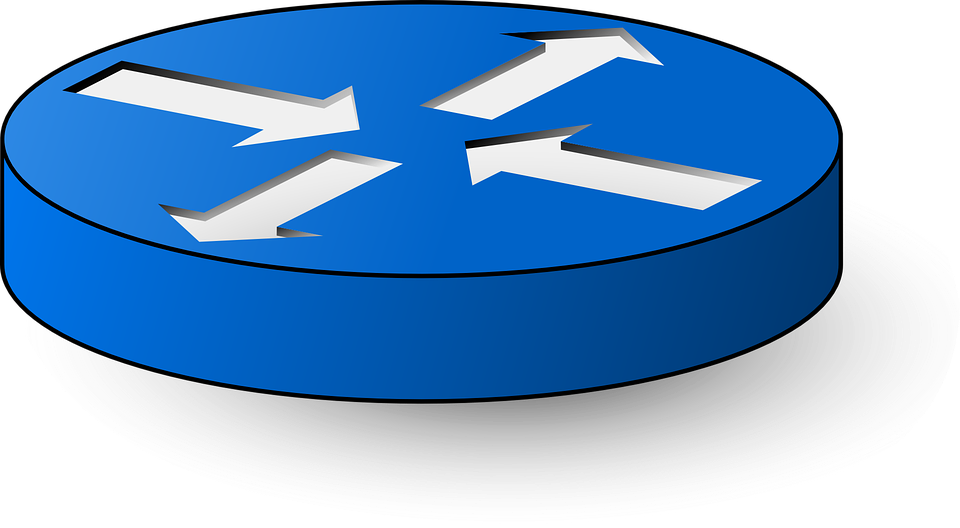 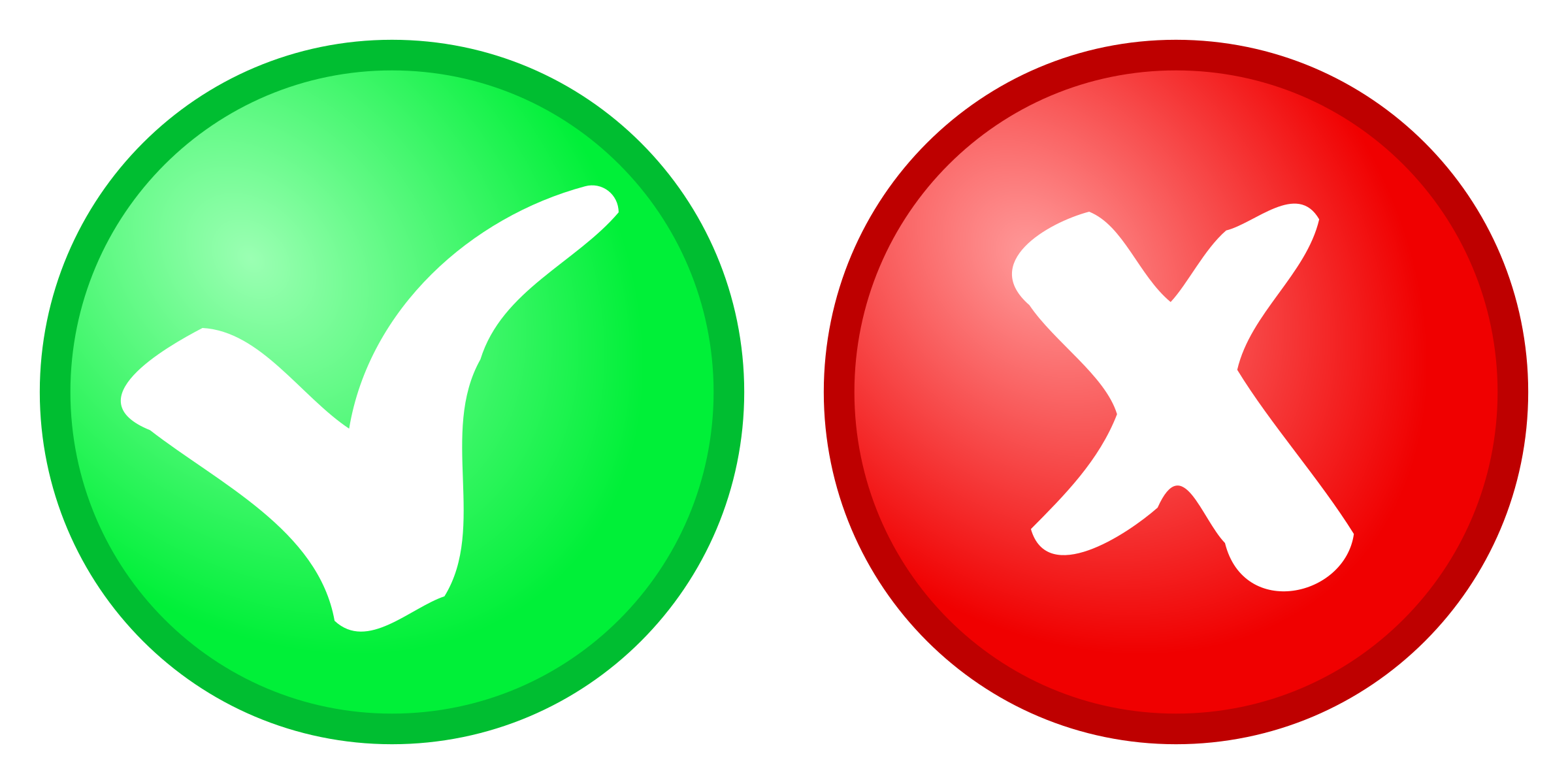 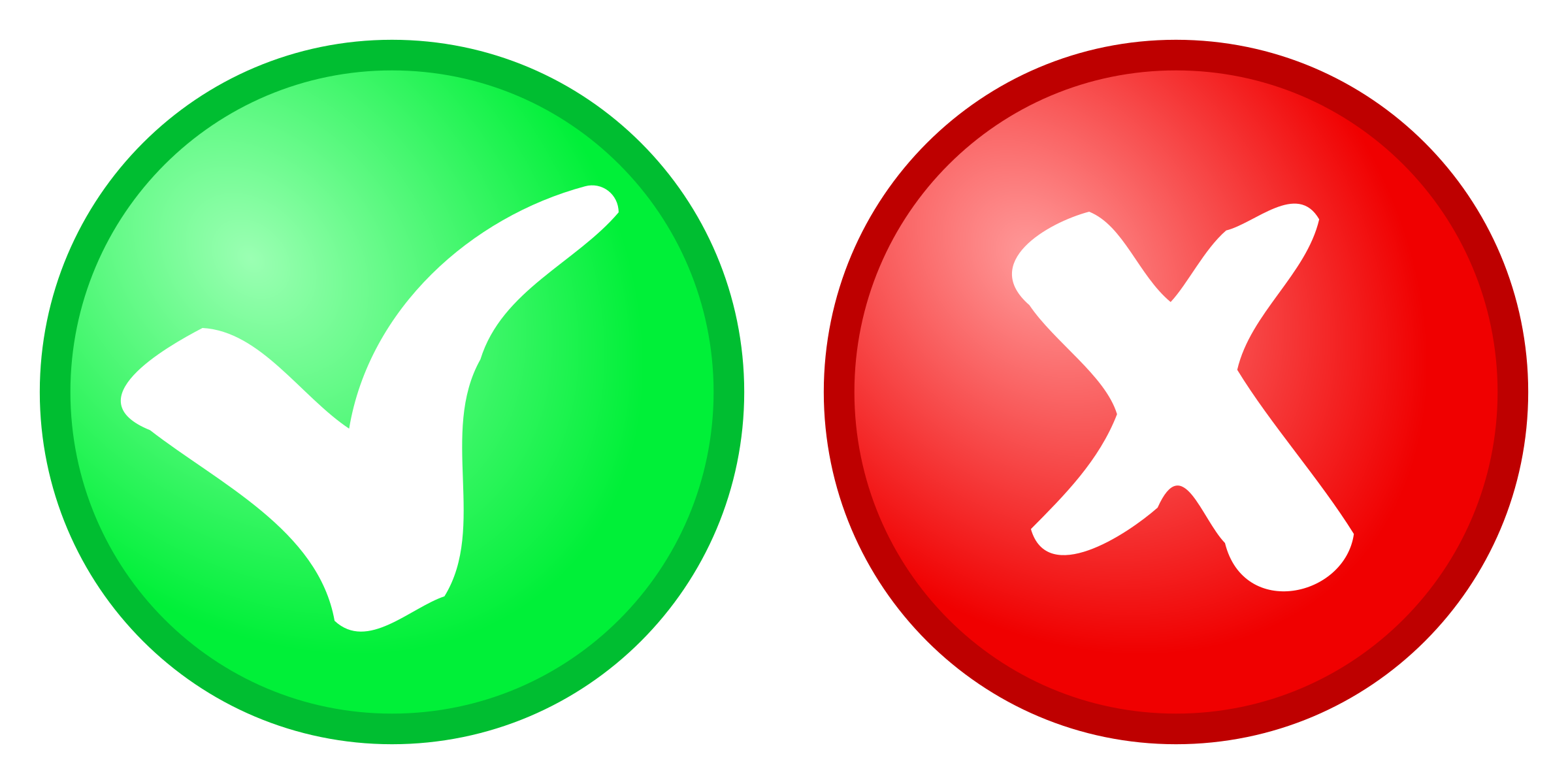 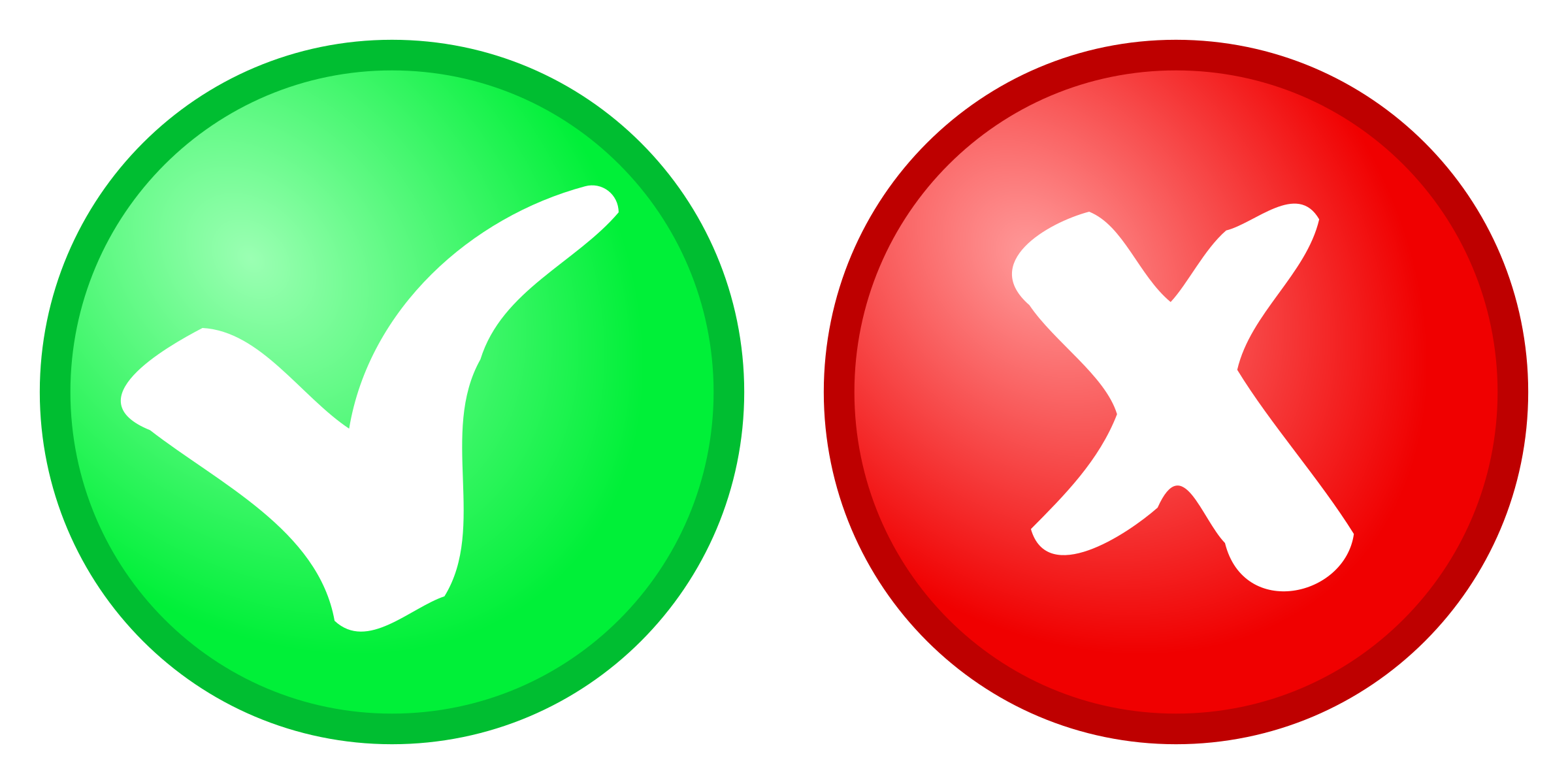 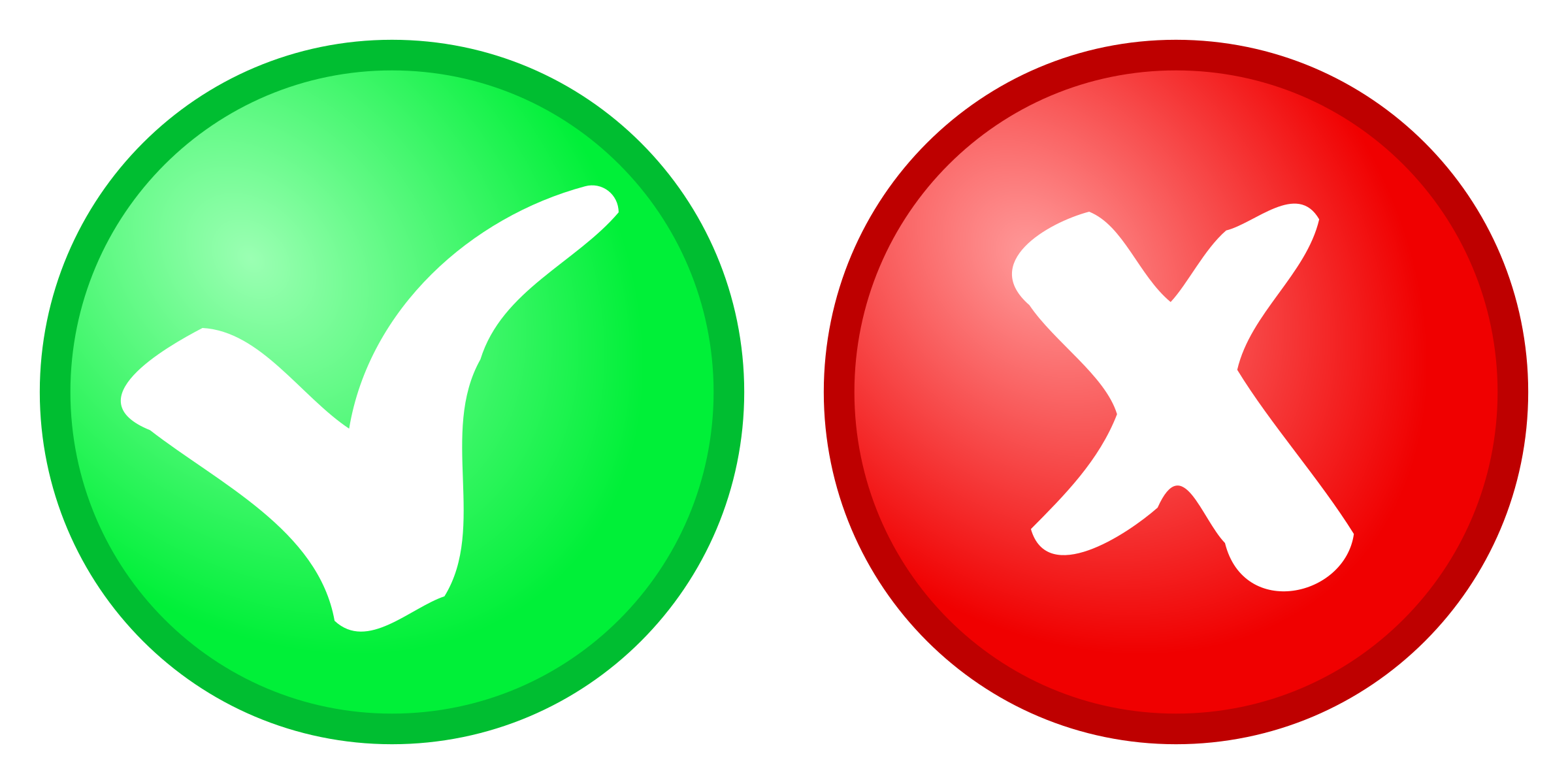 49
Synthetic Data Example
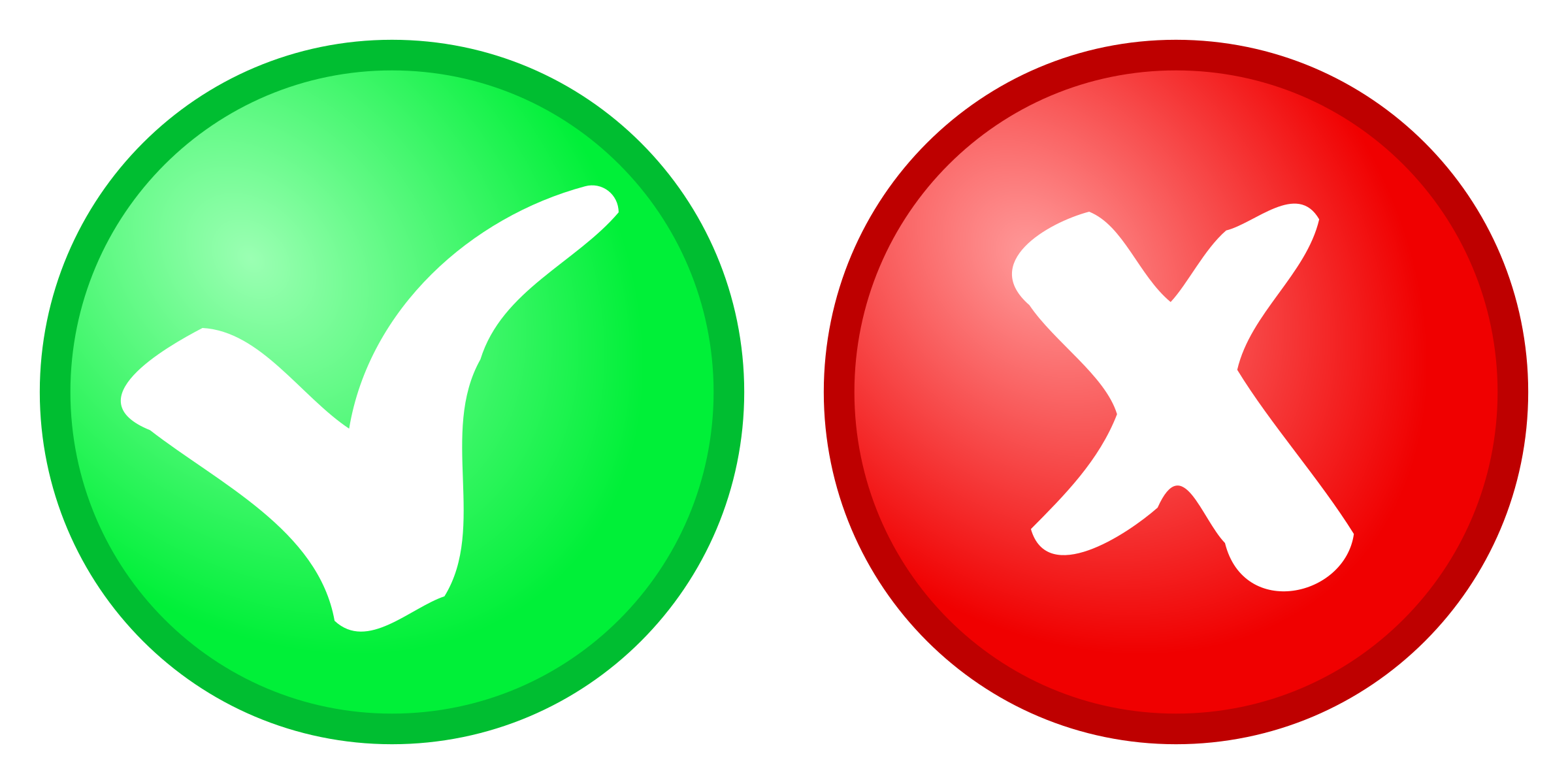 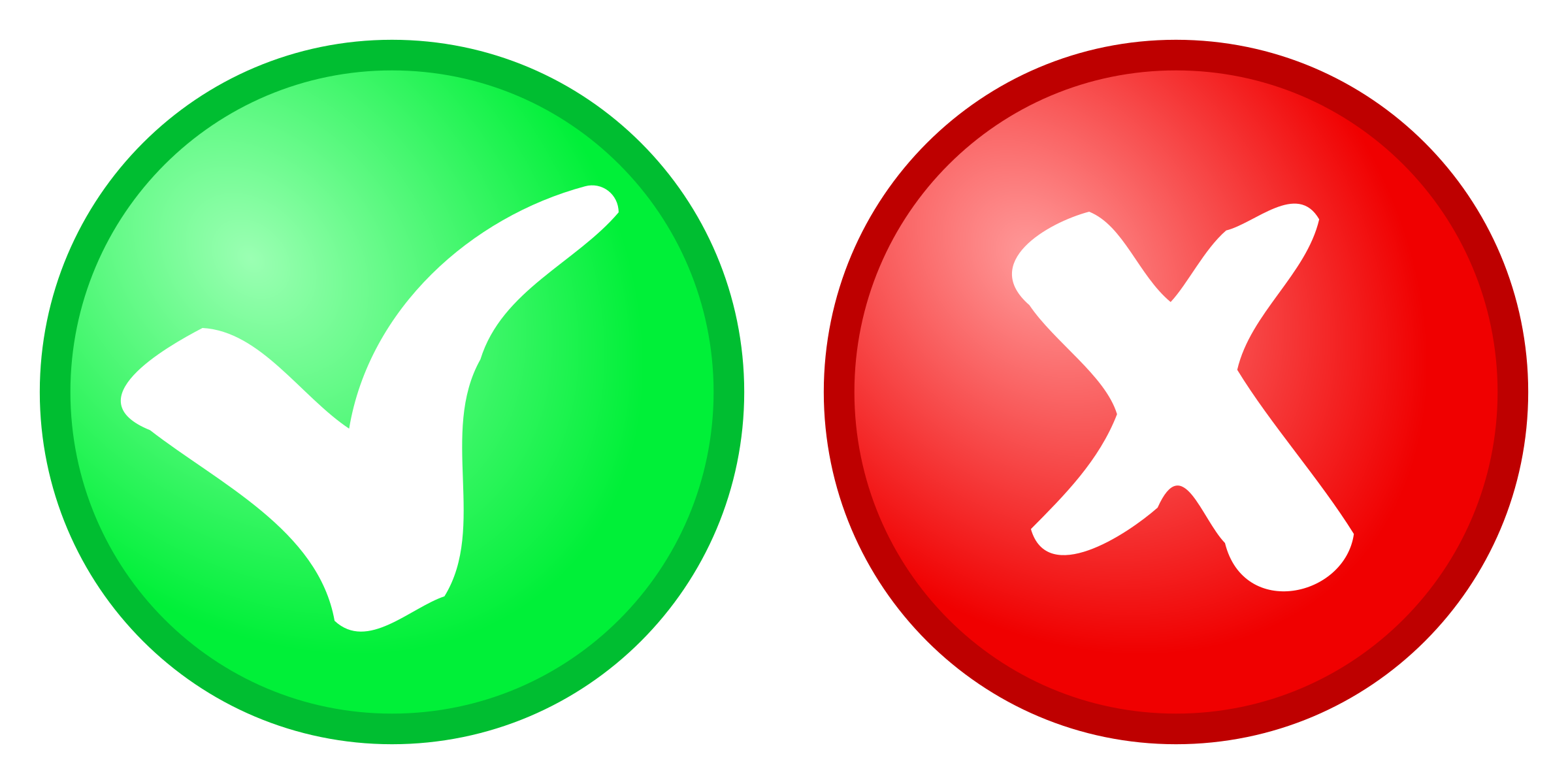 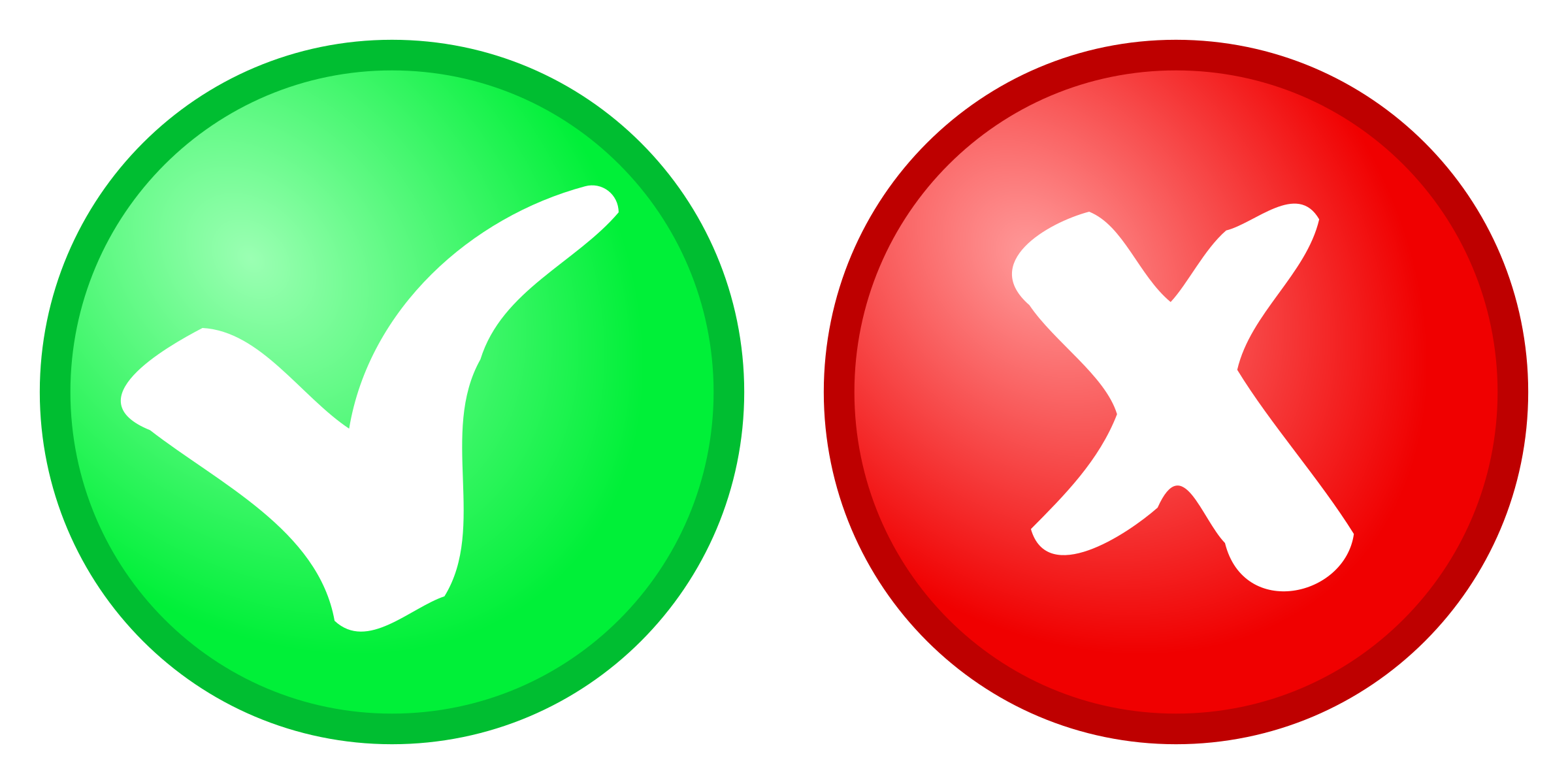 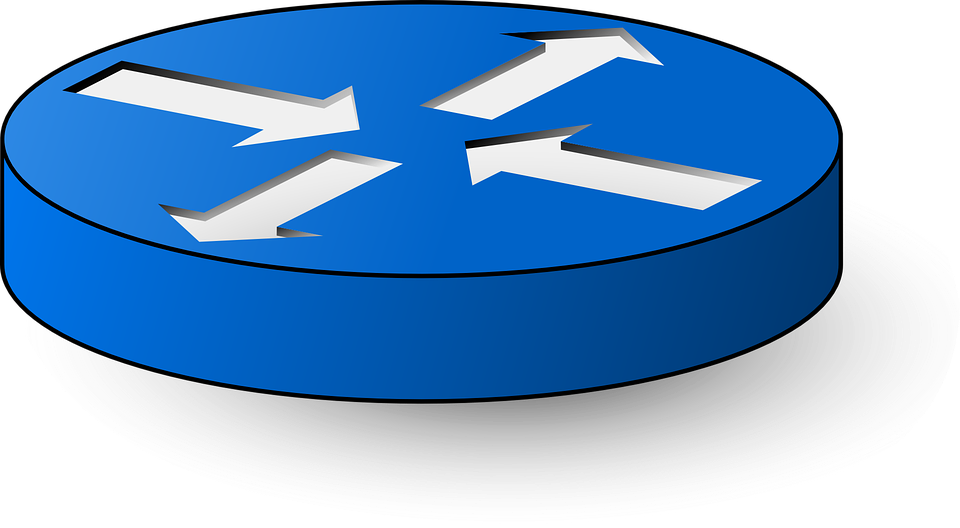 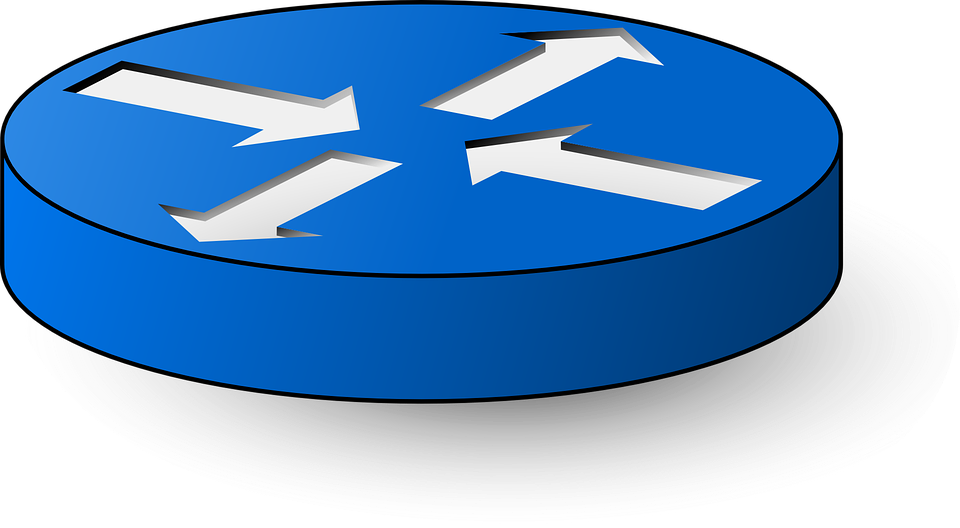 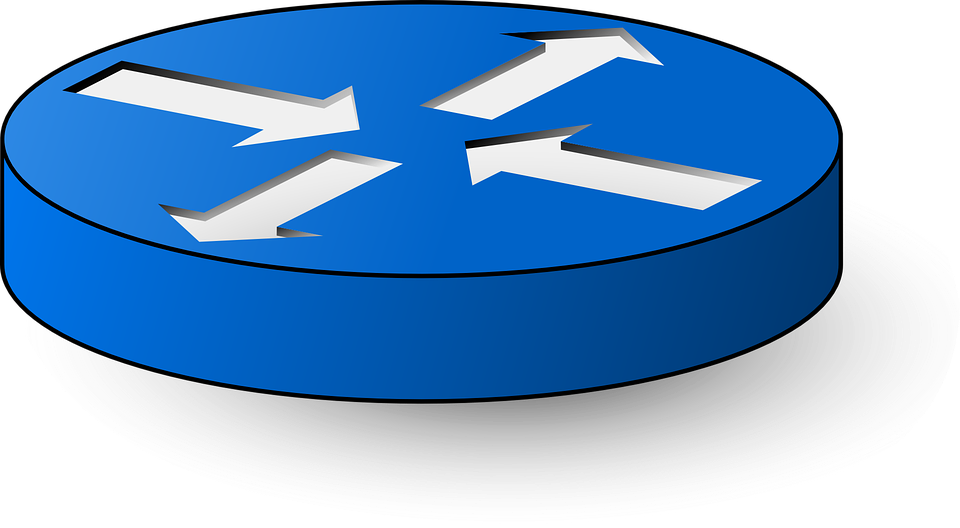 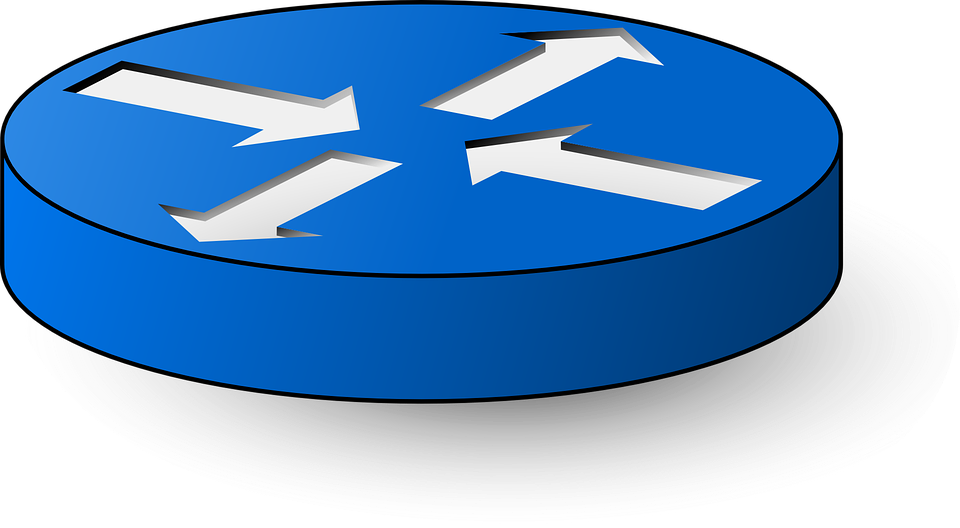 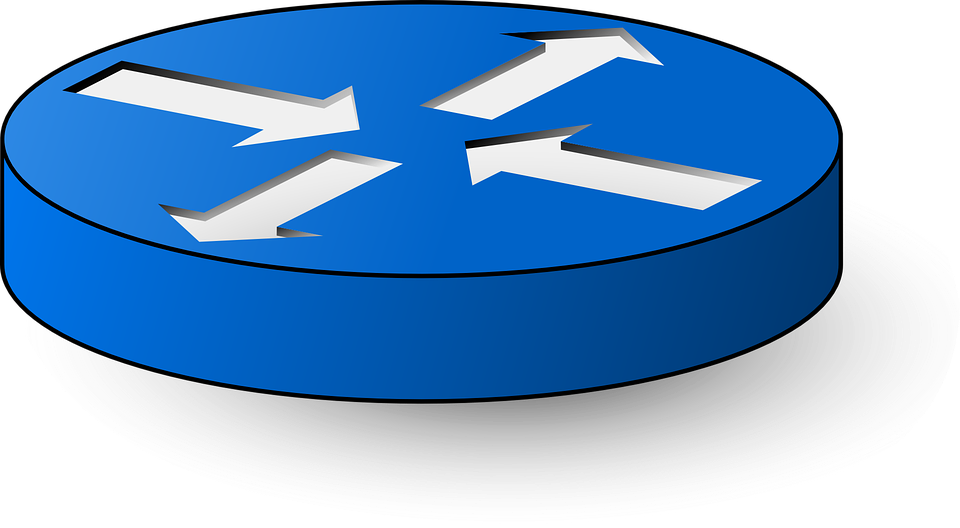 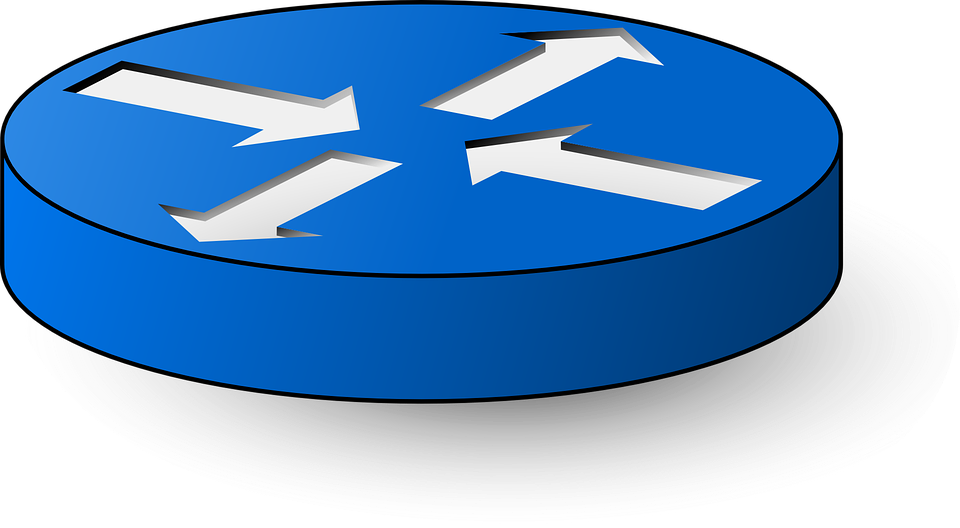 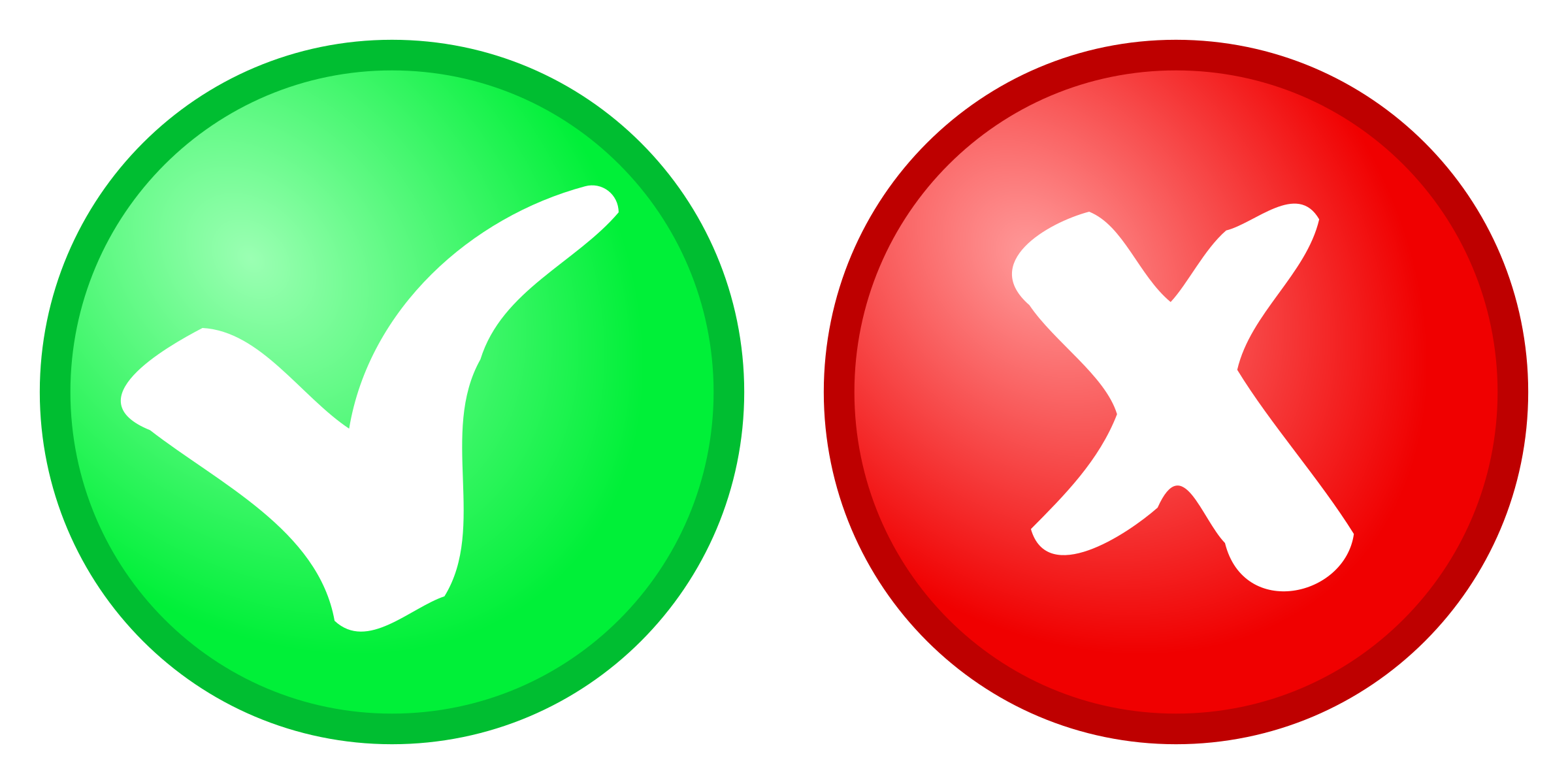 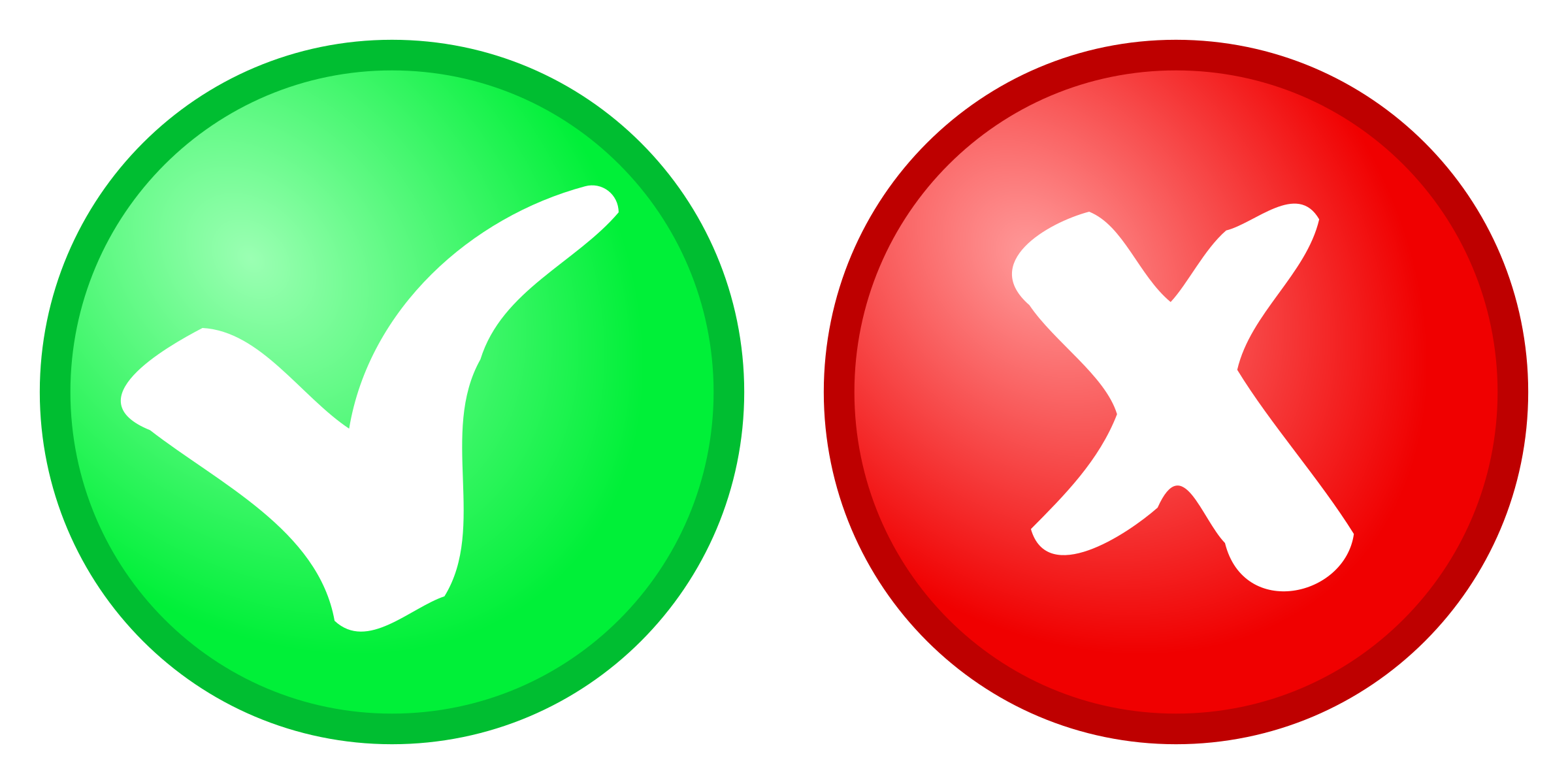 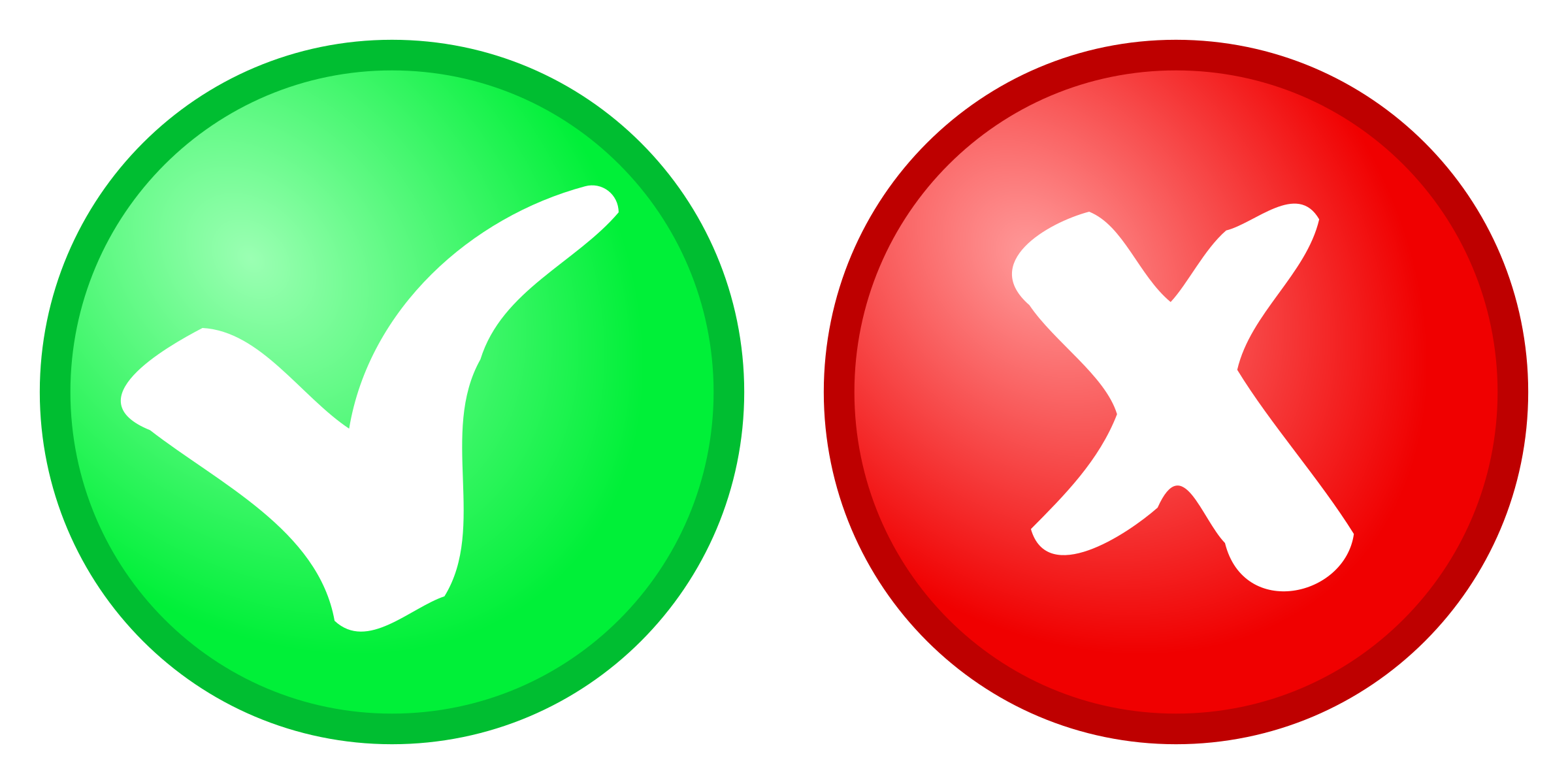 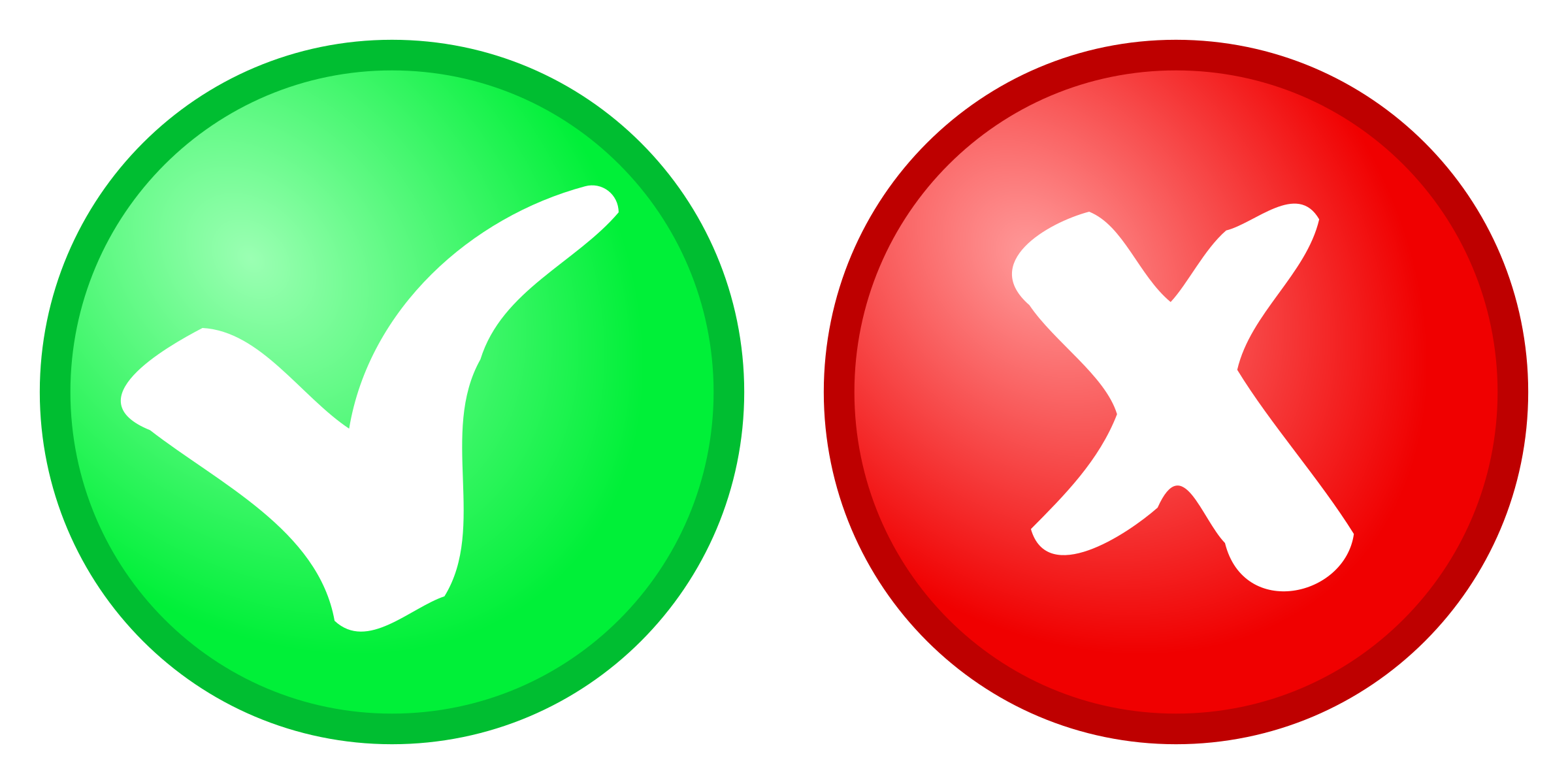 50
Synthetic Data Example
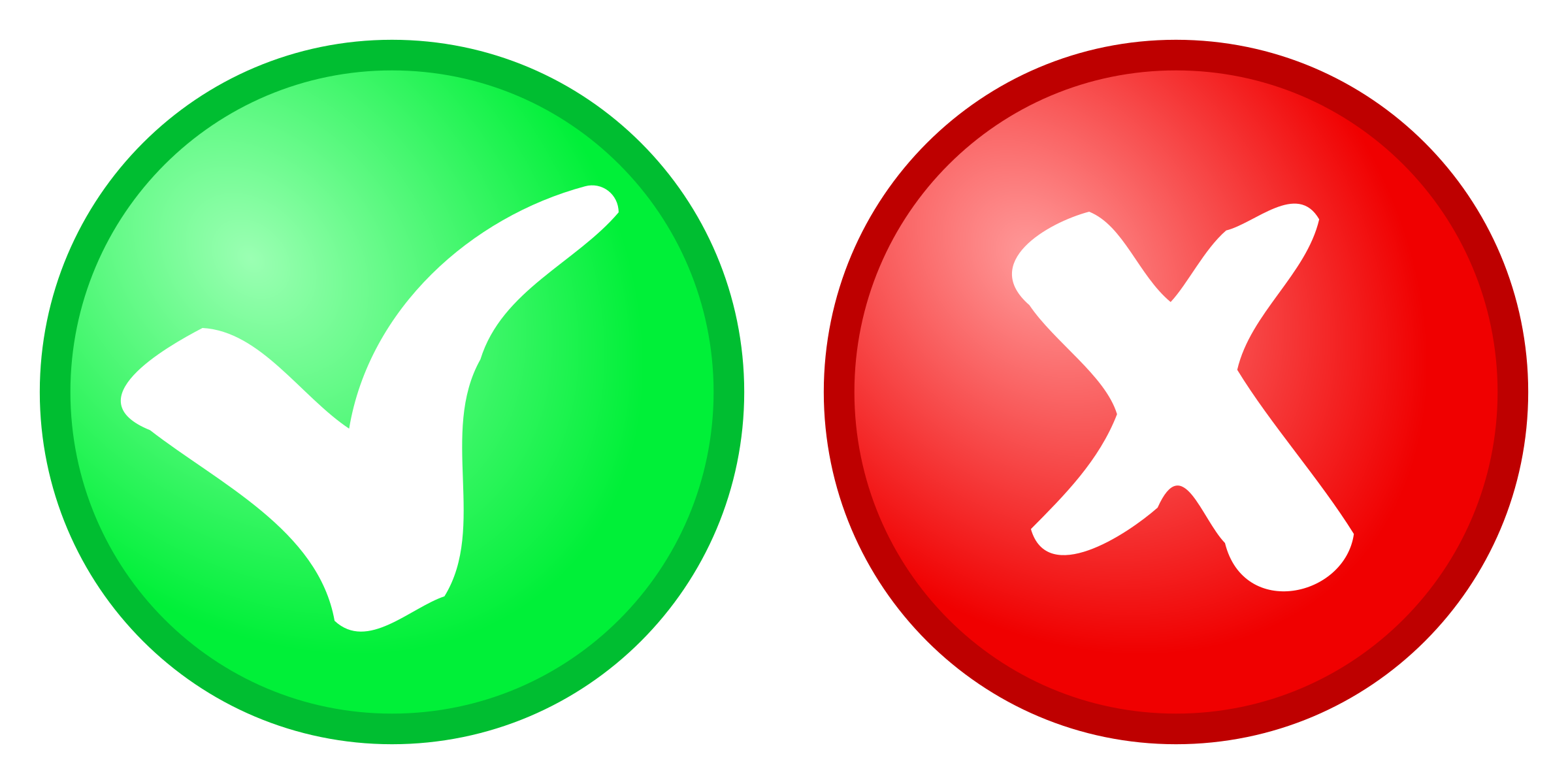 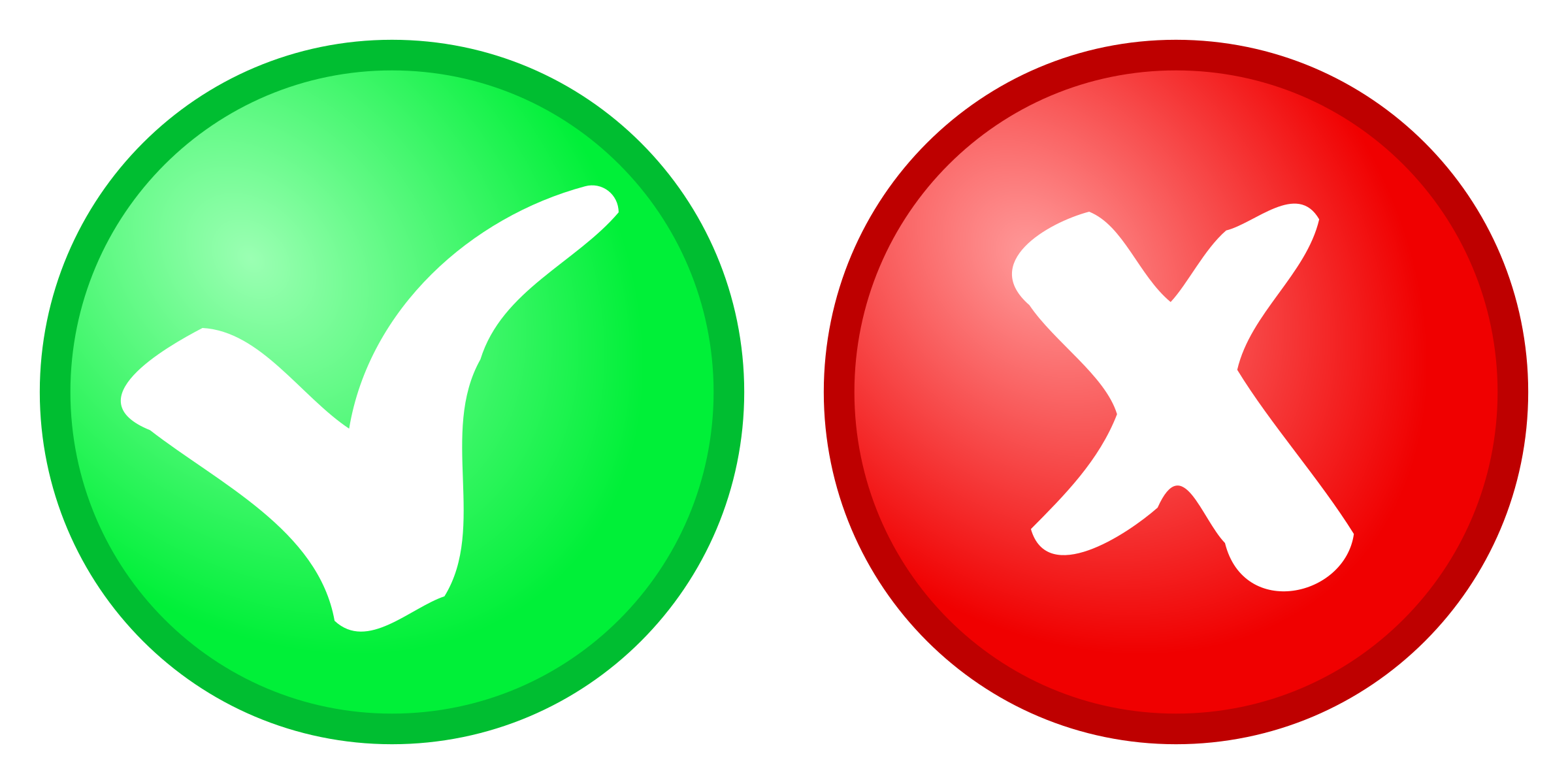 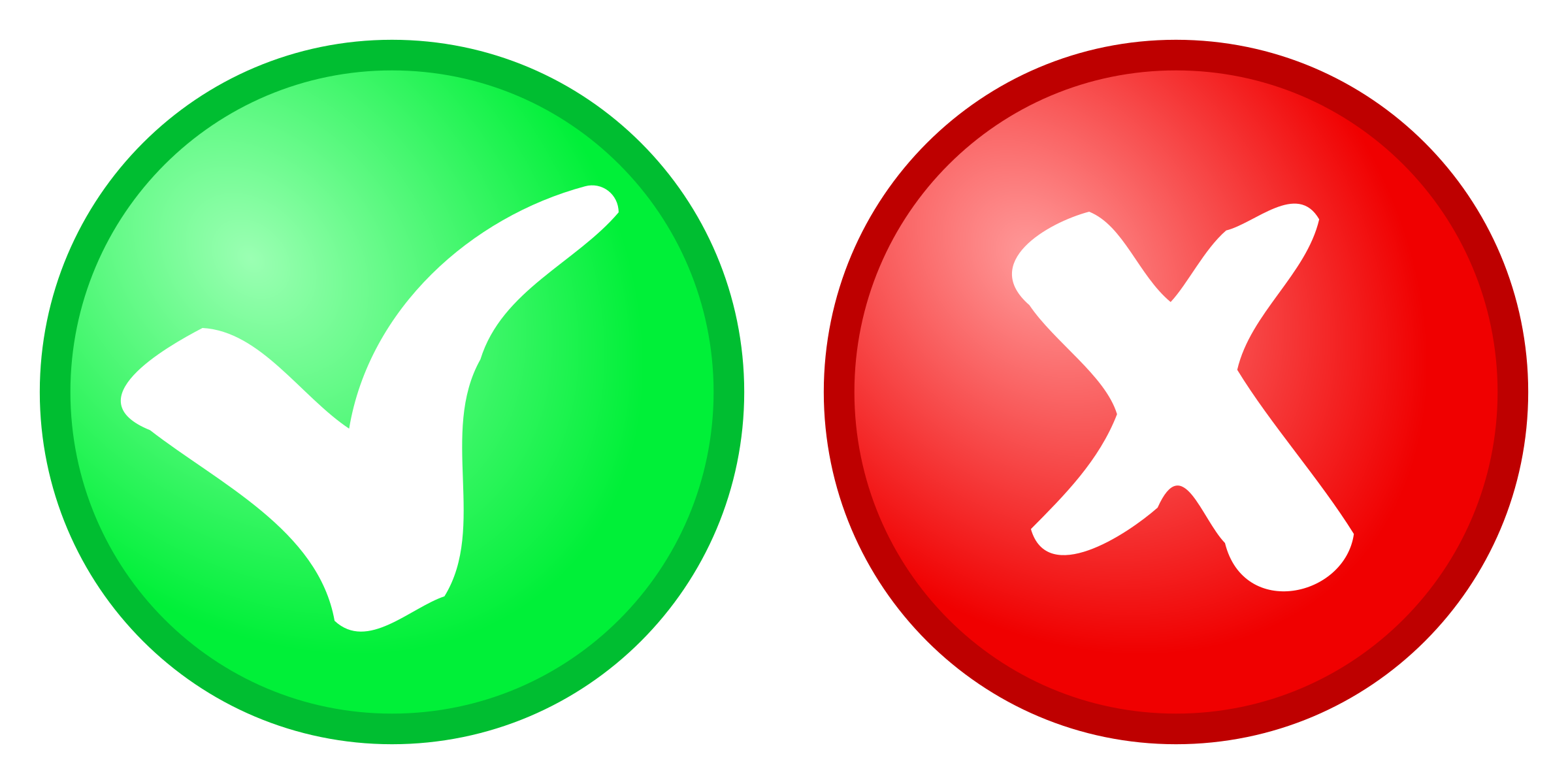 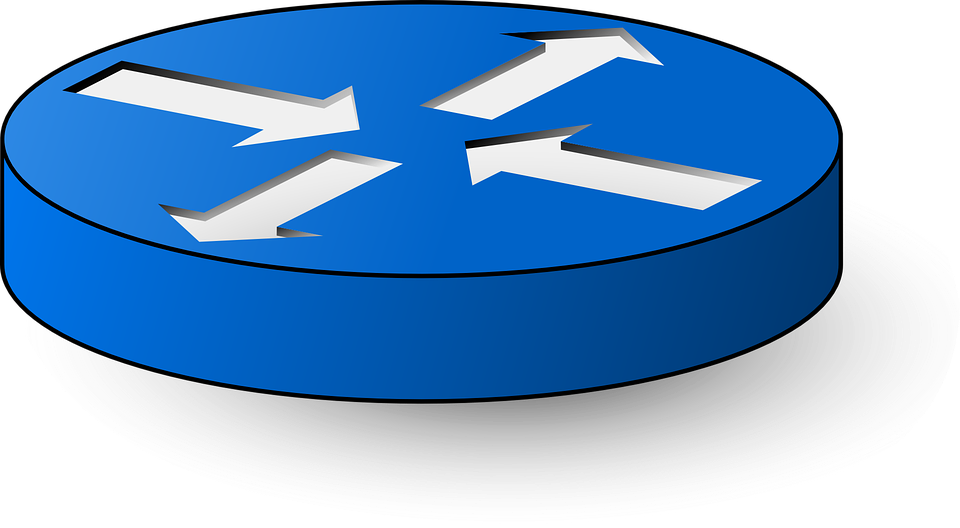 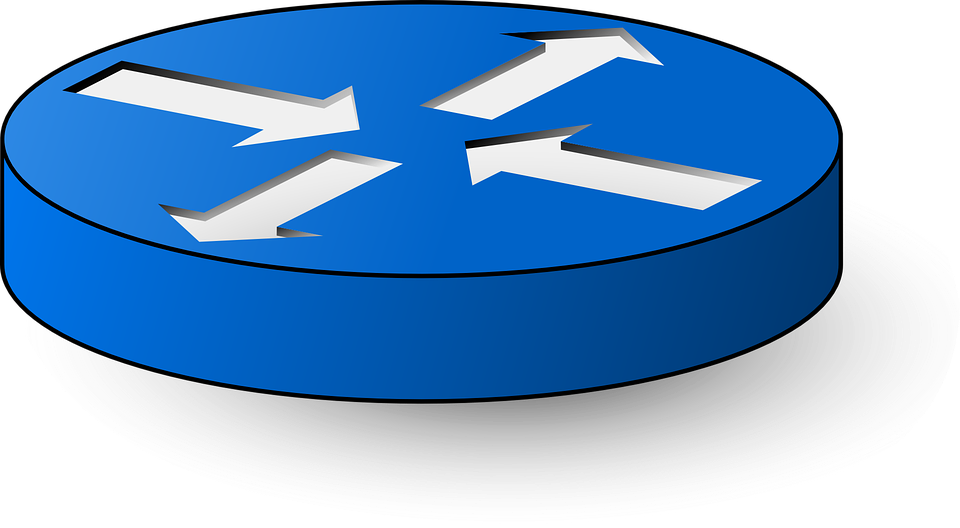 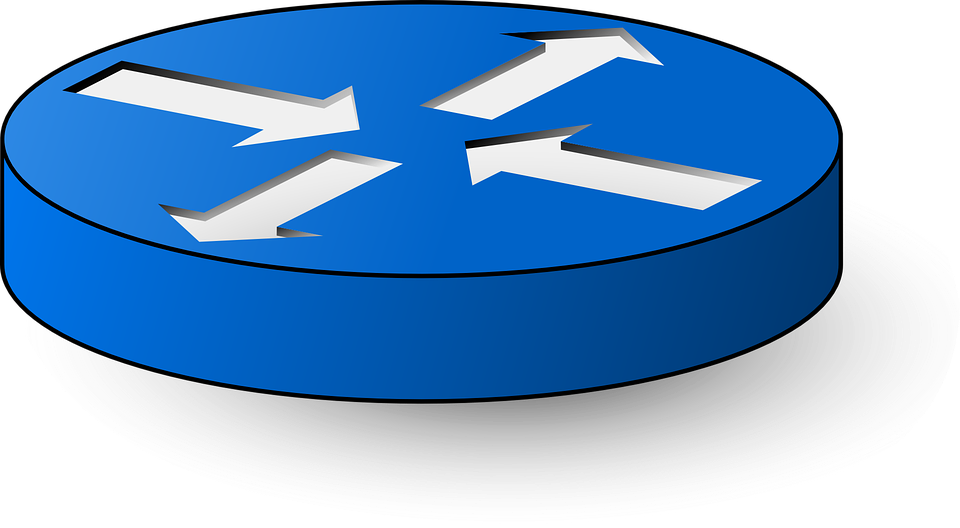 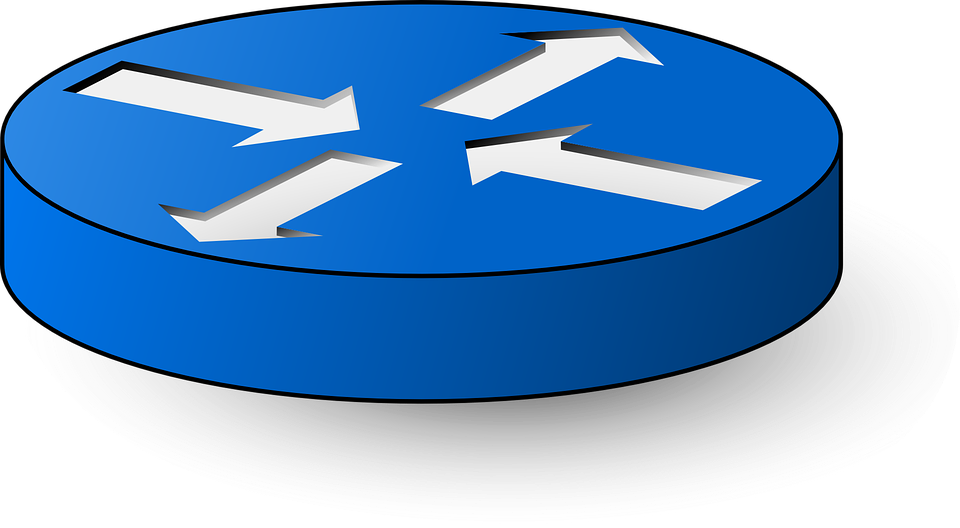 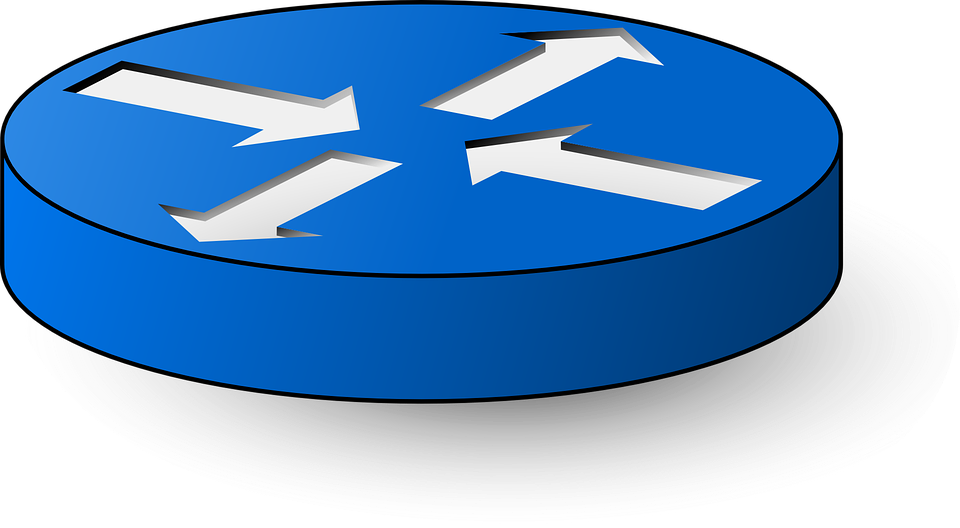 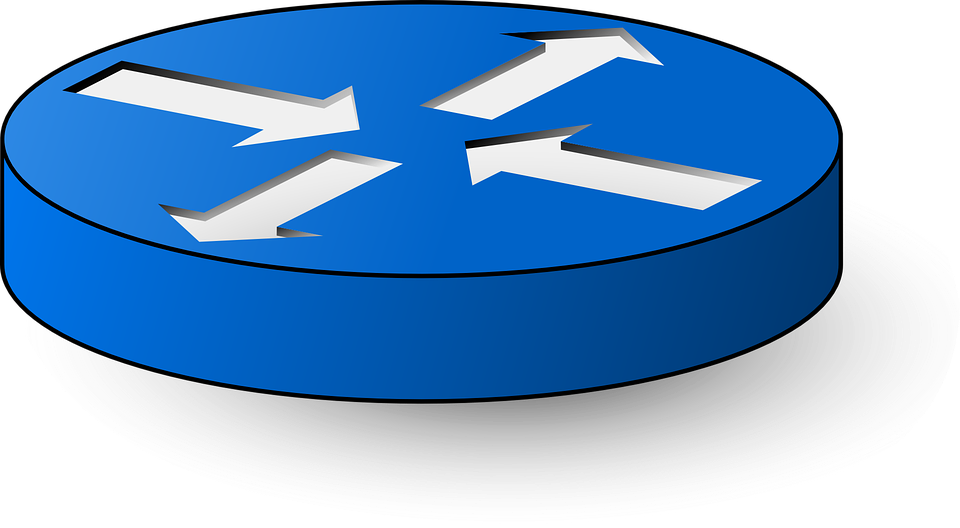 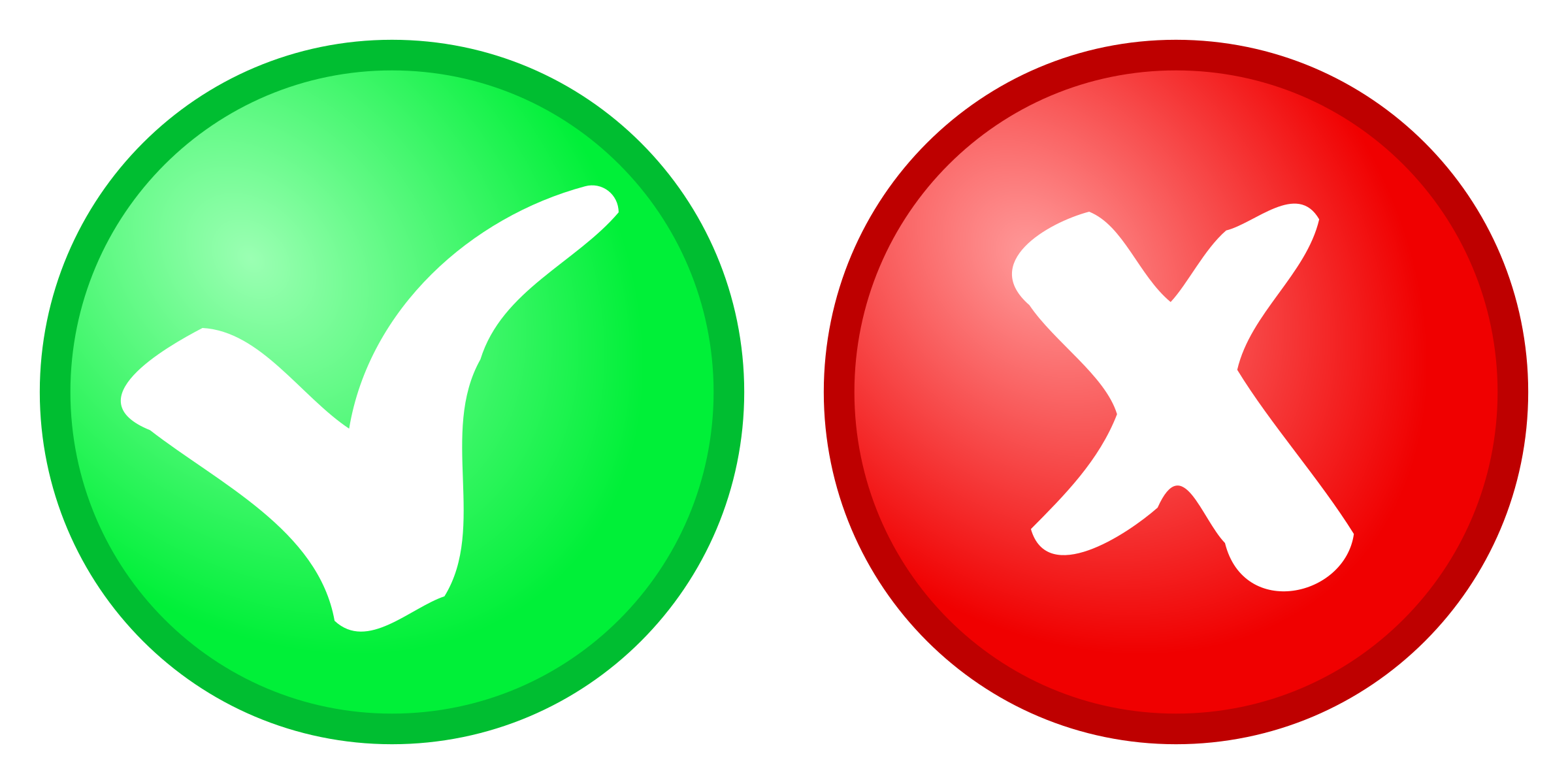 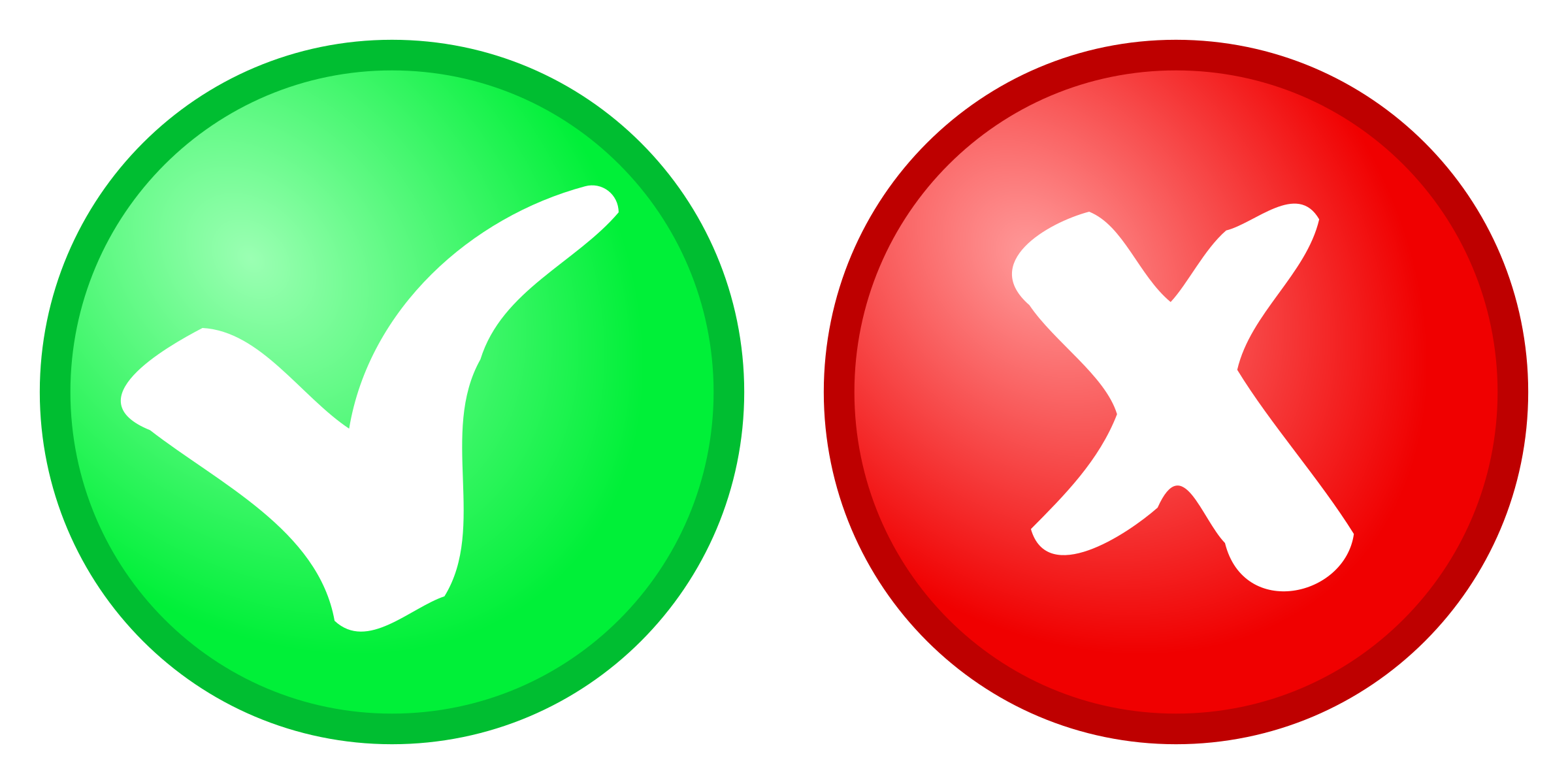 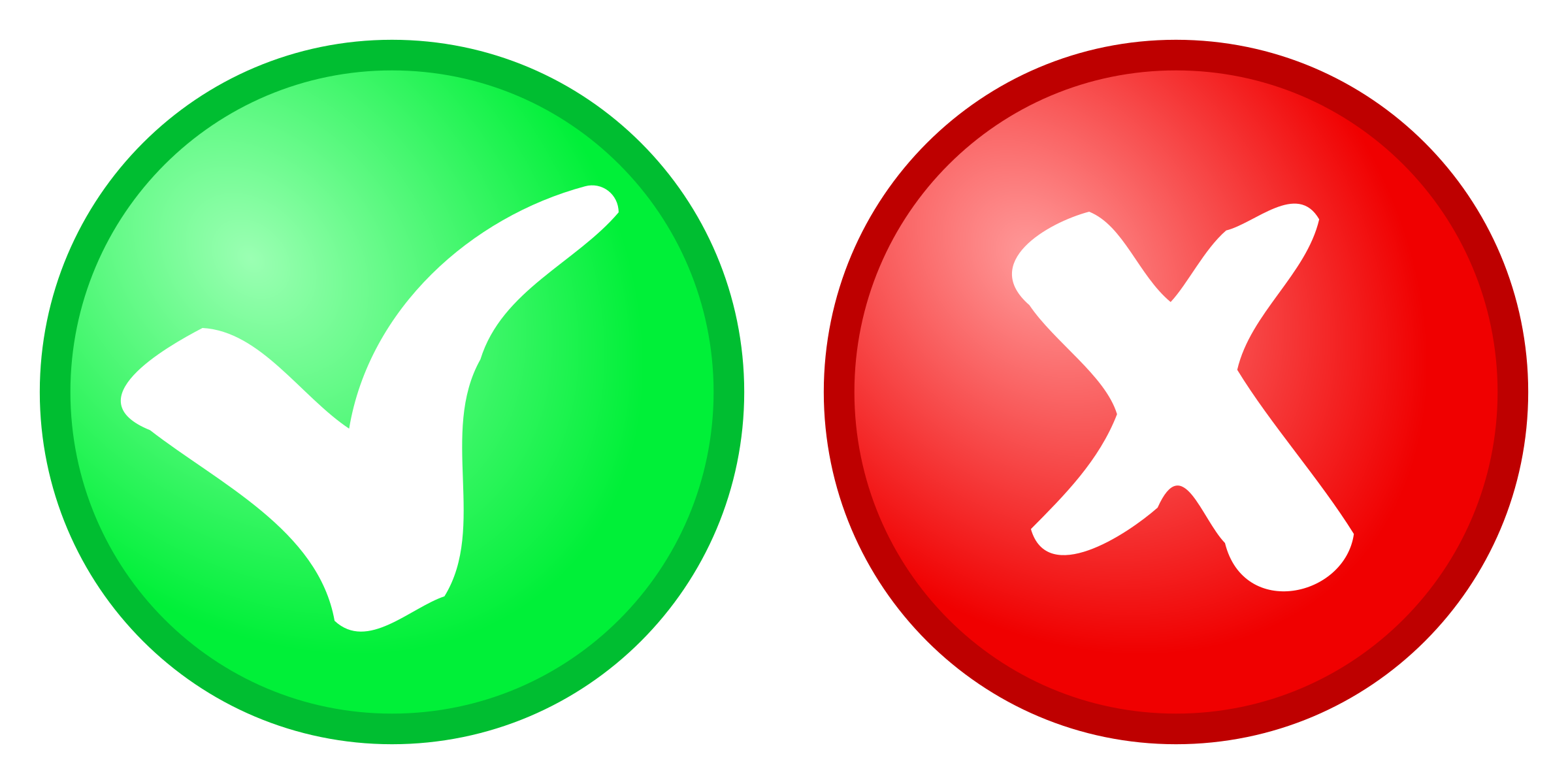 51
Precision
Precision: Percentage of edges correctly predicted over the number of the predicted ones.
Minimal edge probability above which an edge is predicted (pe > th)
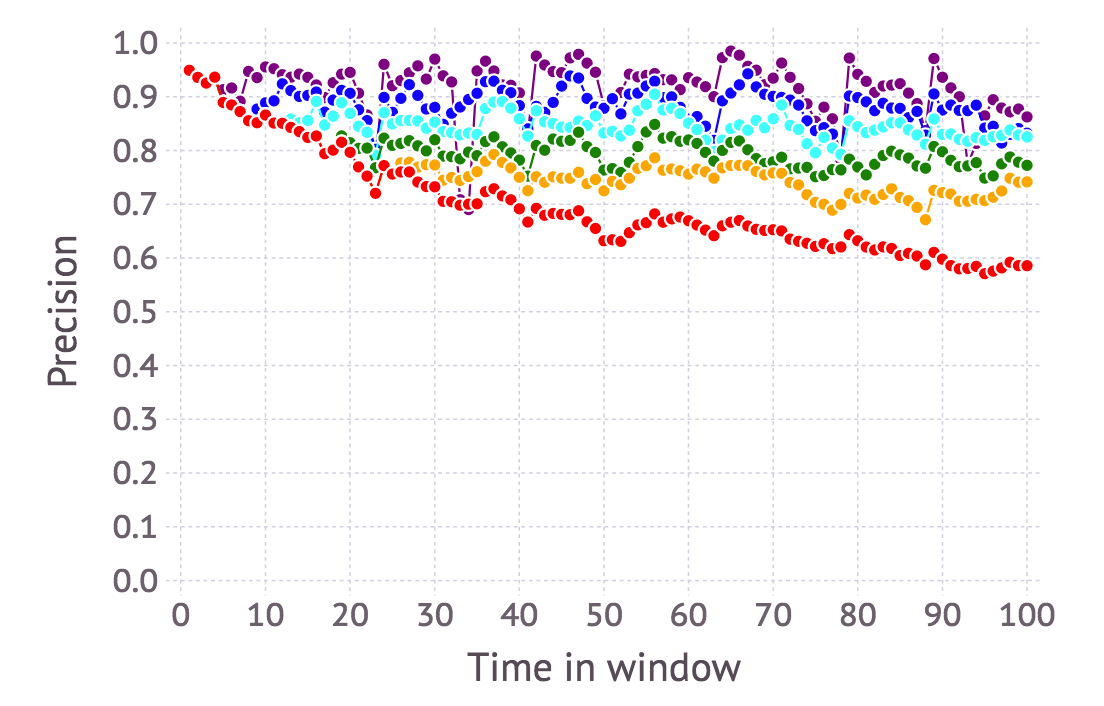 th = 0.7
th = 0.5
th = 0.35
th = 0.2
th = 0.1
th = 0.01
52
The precision increases with the edge probability threshold
Sensitivity
Sensitivity: Percentage of edges correctly predicted over the number of actual edges
Minimal edge probability above which an edge is kept (pe > th):
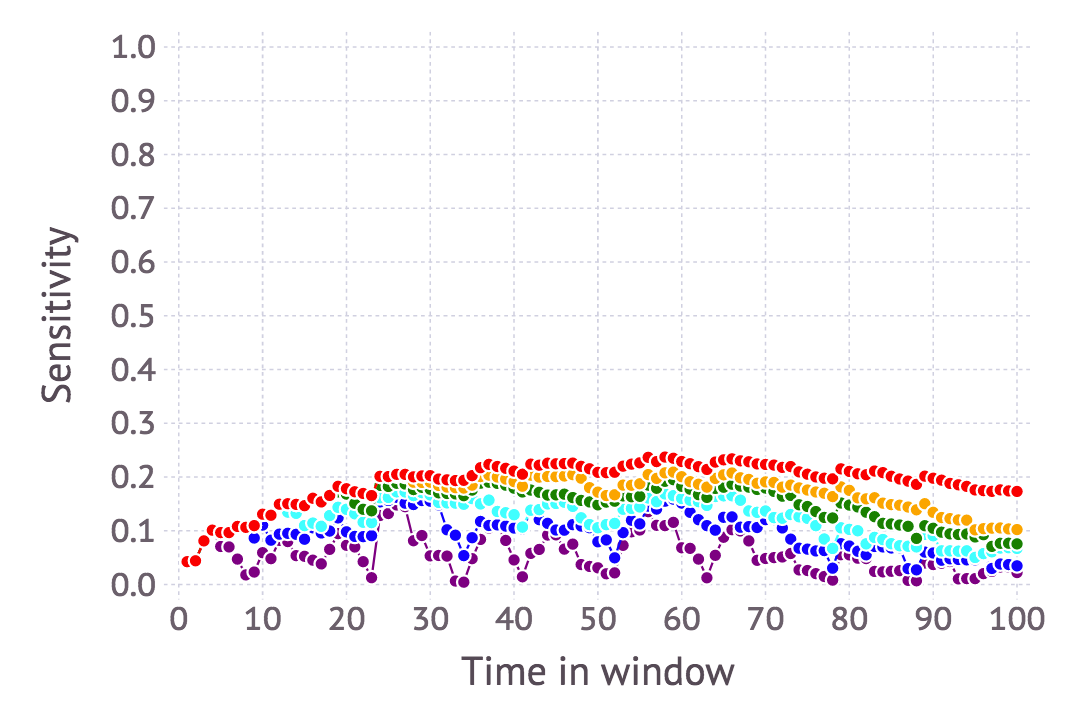 th = 0.7
th = 0.5
th = 0.35
th = 0.2
th = 0.1
th = 0.01
53
The sensitivity decreases with the edge probability threshold
Precision
Percentage of edges changed:
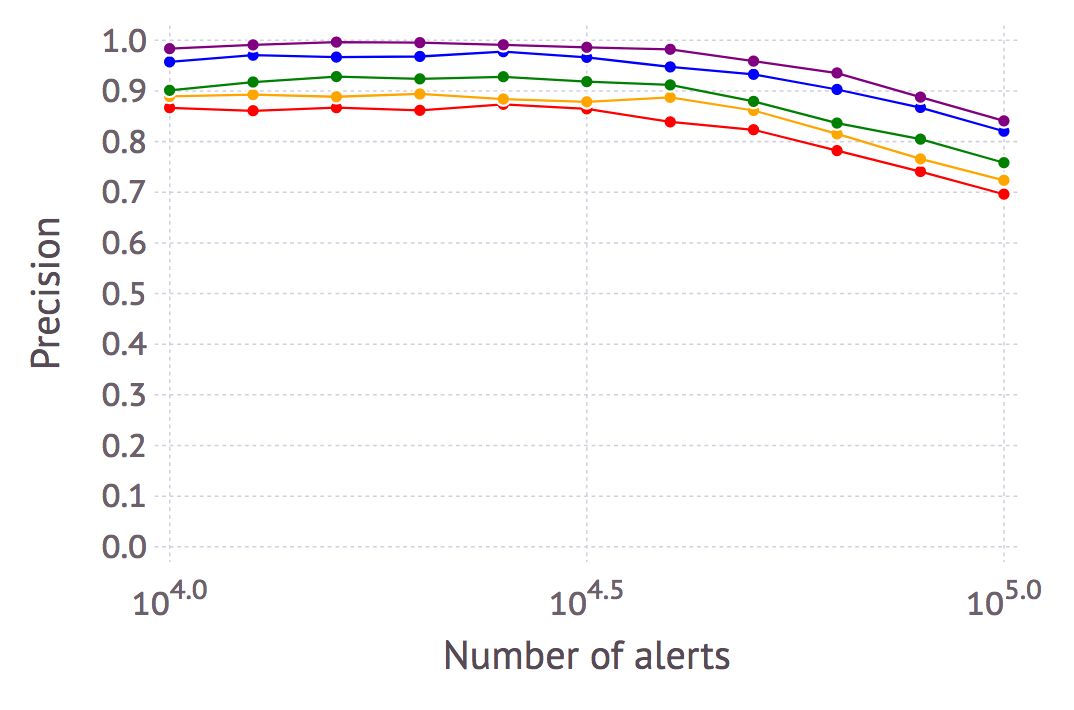 c = 0%
c = 10%
c = 40%
c = 70%
c = 100%
Precision slightly decreases with the rate of change of the topology and the number of alerts
54
Sensitivity
Percentage of edges changed:
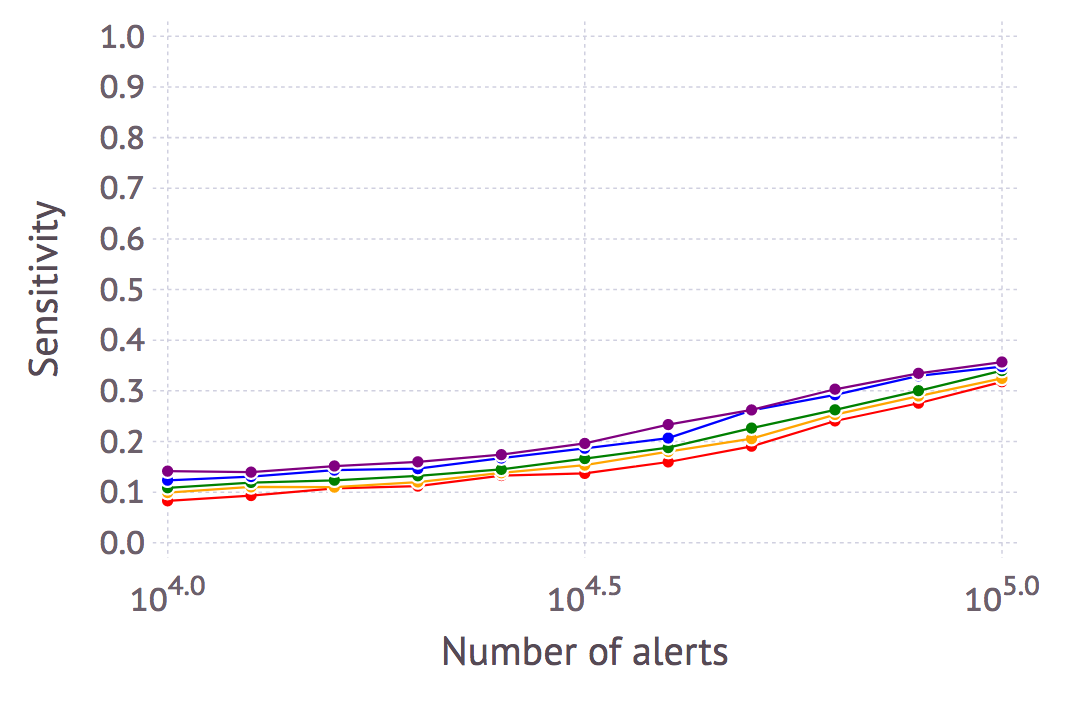 c = 0%
c = 10%
c = 40%
c = 70%
c = 100%
55
Sensitivity increases with the number of alerts
Benchmarking
56
[1] David Hallac, Youngsuk Park, Stephen Boyd, and Jure Leskovec. Network inference via the time-varying graphical lasso. arXiv preprint arXiv:1703.01958, 2017.
Performance comparison
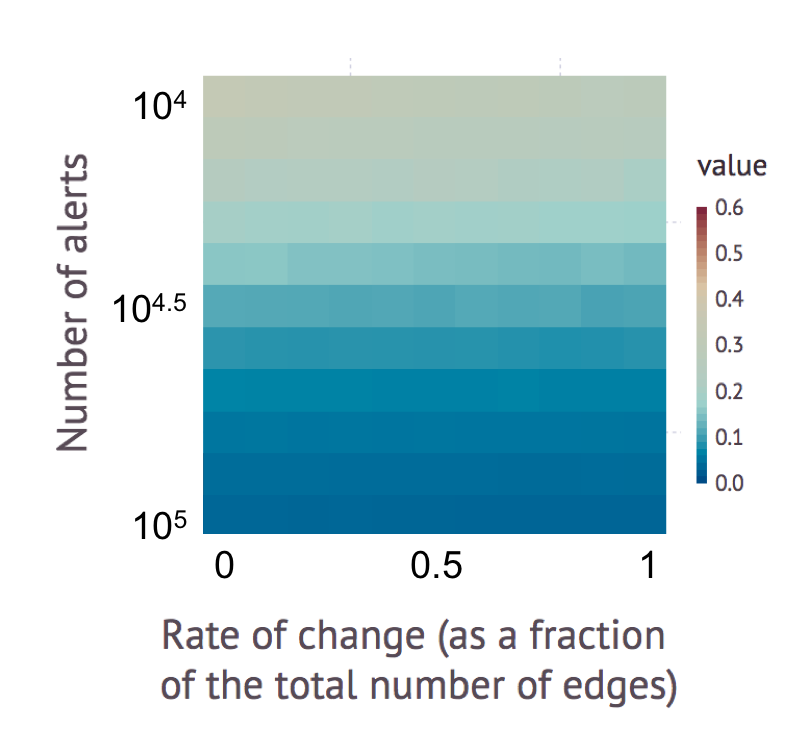 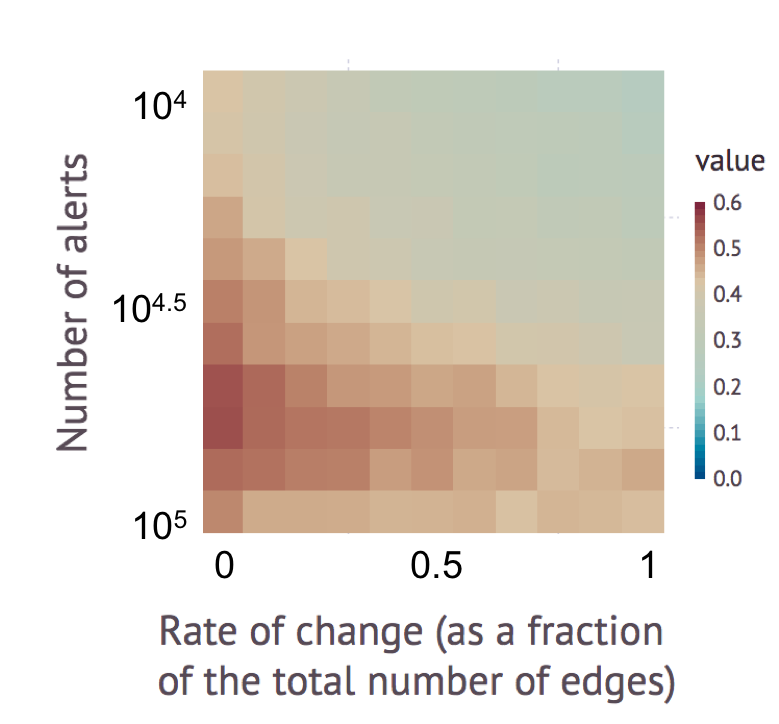 57
Our method
Trivial method
Real Data
Internet Service Provider network

10,984 nodes emit alerts and are within the giant component, 117,486 edges

Topology measured at the end of the recording => ground truth
58
What does the score tell us?
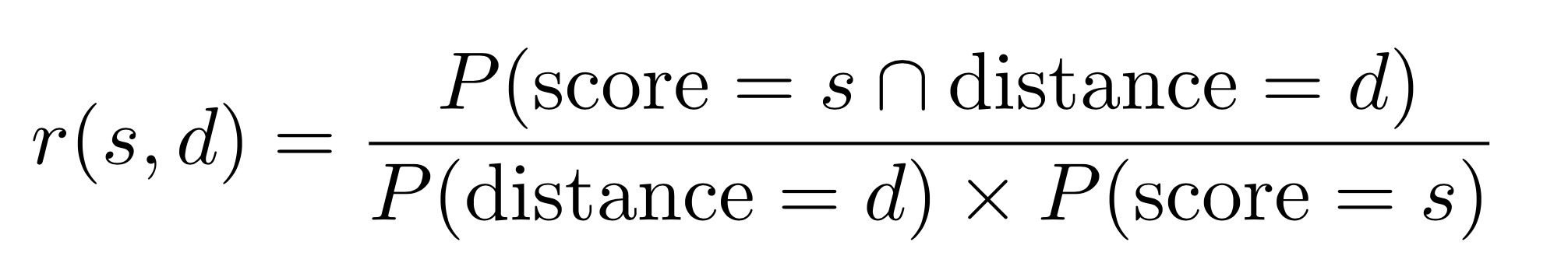 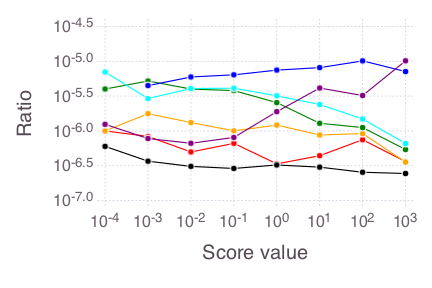 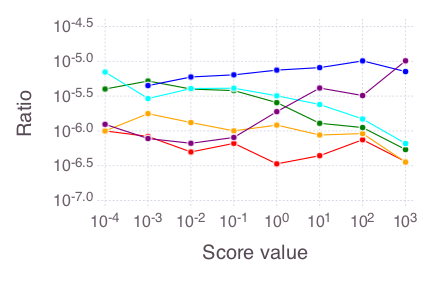 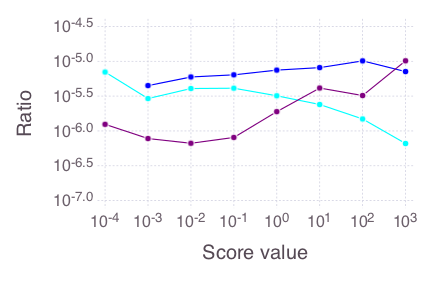 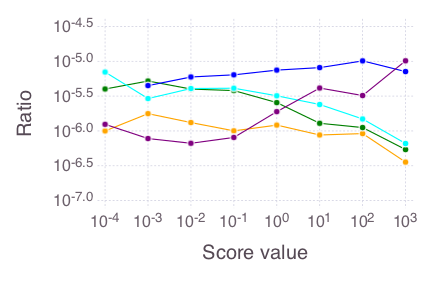 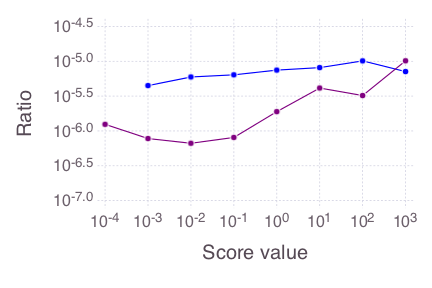 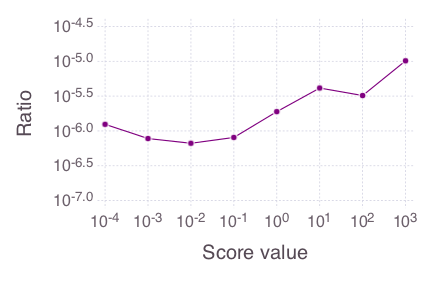 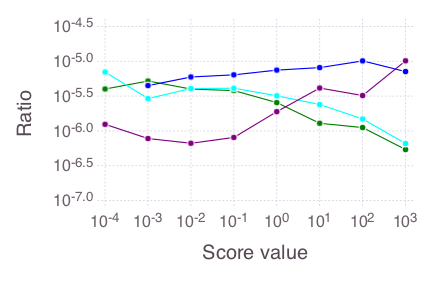 d = 1
d = 2
d = 4
d = 6
d = 8
d = 10
all other distances
59
What does the score tell us?
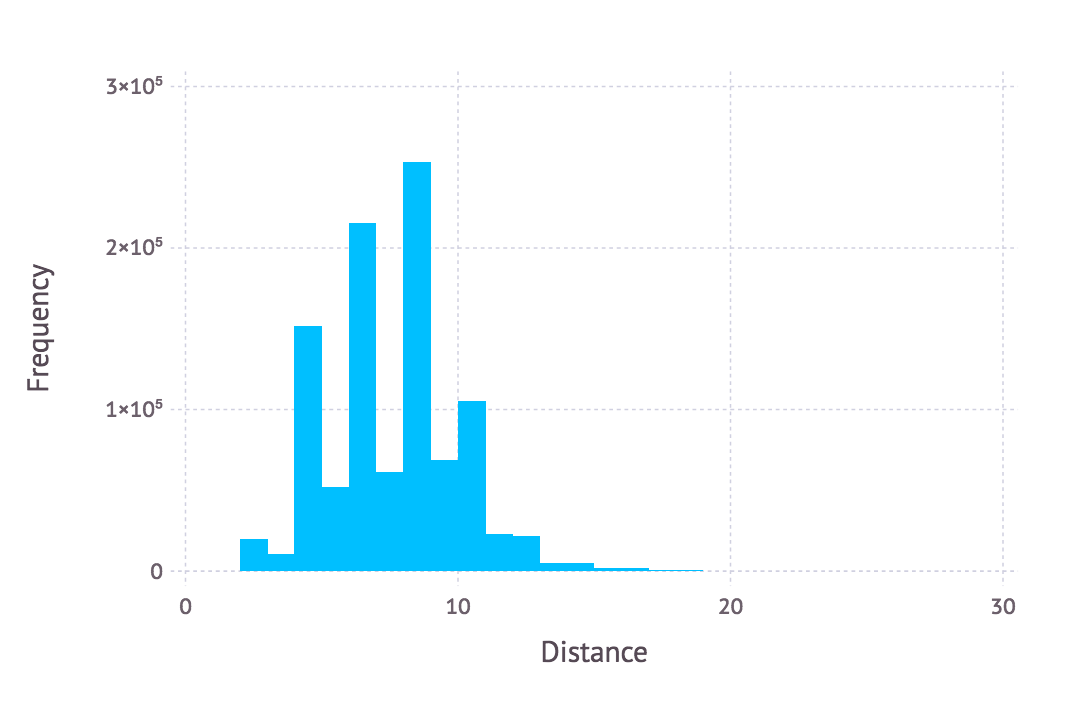 3x105
2x105
Frequency
1x105
0
20
30
10
0
Histogram of the pairwise distance between nodes within the real data
Distance
60
There are 60 times more pairs at distance 2 than at distance 1
What does the score tell us?
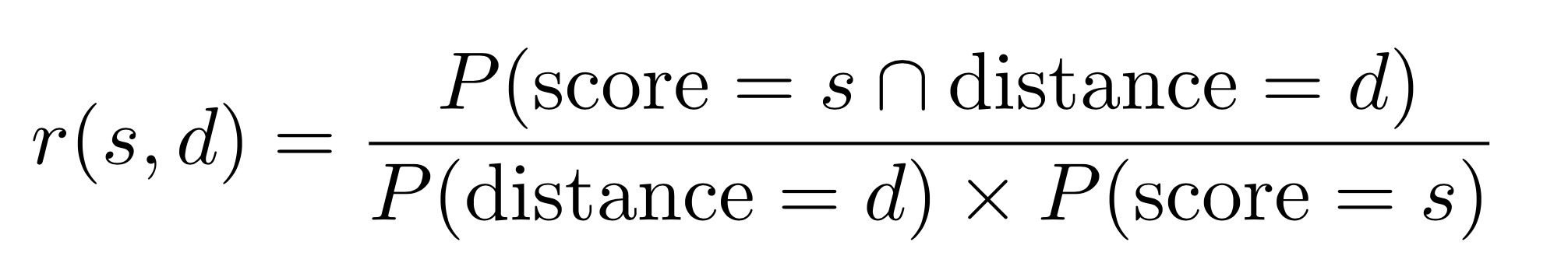 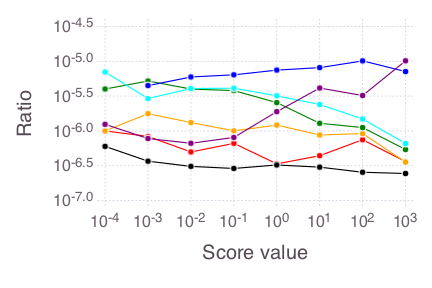 d = 1
d = 2
d = 4
d = 6
d = 8
d = 10
all other distances
61
Alerts are caused by dysfunctional nodes that don’t emit alert
Real Data (snapshot of the network taken at the end of the recording)
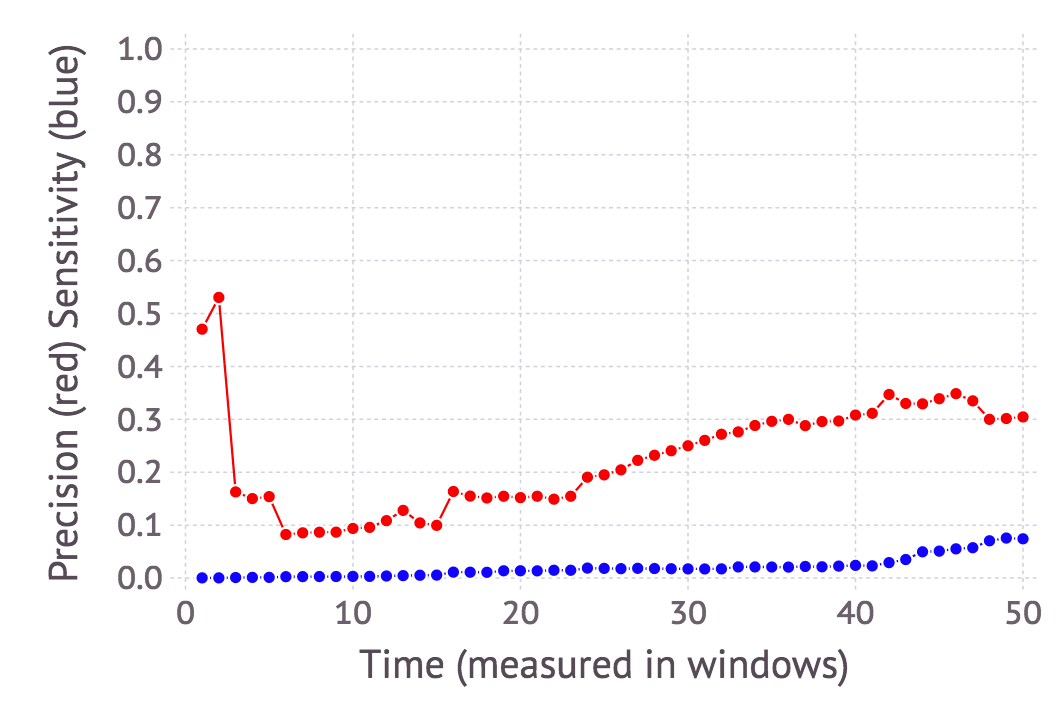 Ground truth: pair of nodes at distance 2
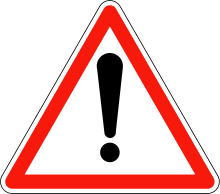 precision
sensitivity
615,000 detected pairs of nodes (~33% precision) => 205,000 correctly detected pairs
62
117,000 distance 1 edges in the real topology
Summary
Track the changes in the topology
Best method so far
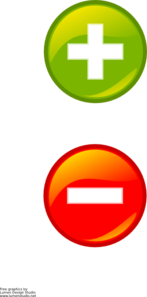 Poor sensitivity in general
Poor precision on the real data
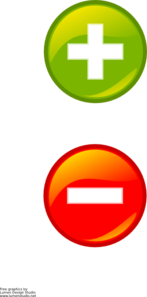 Enable dynamic behavior of the parameters
63
Thank YOU!
Questions?
64